CALCULUS
Optimization
1
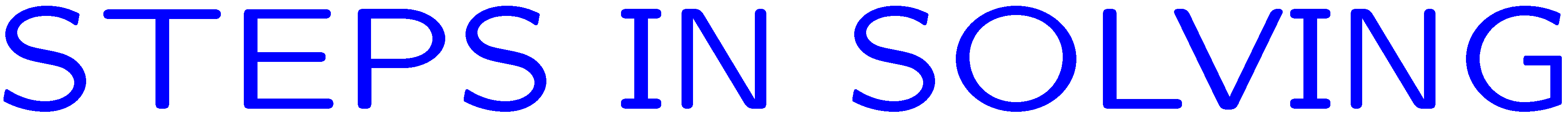 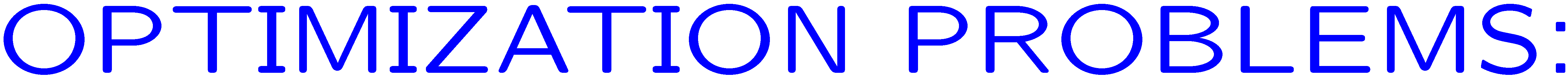 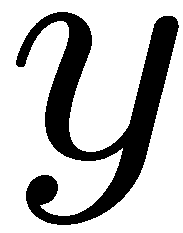 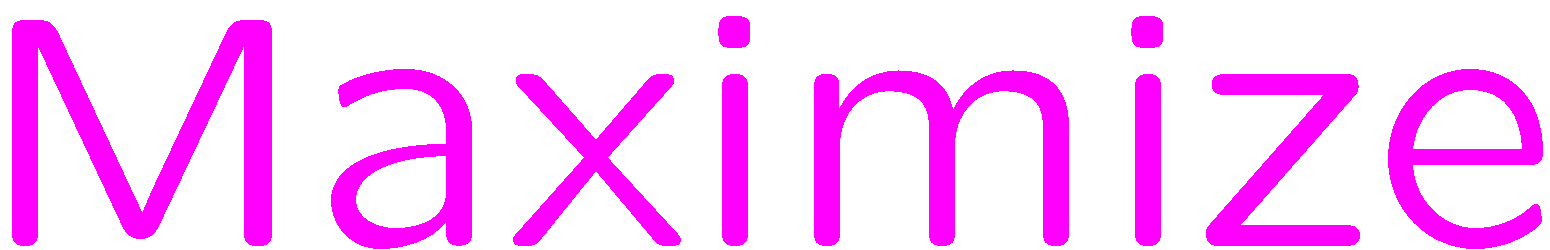 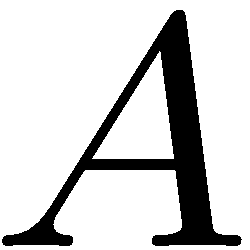 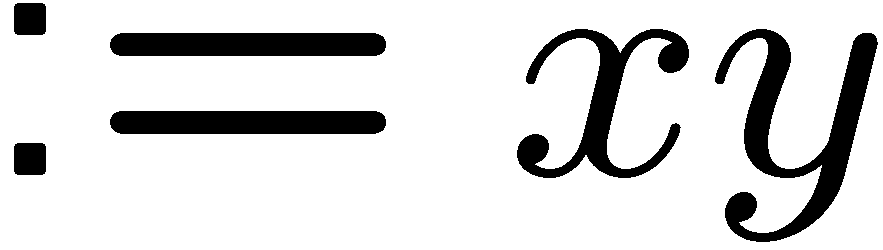 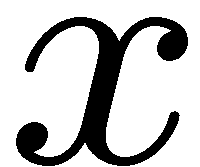 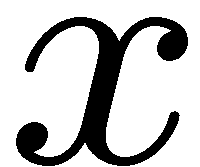 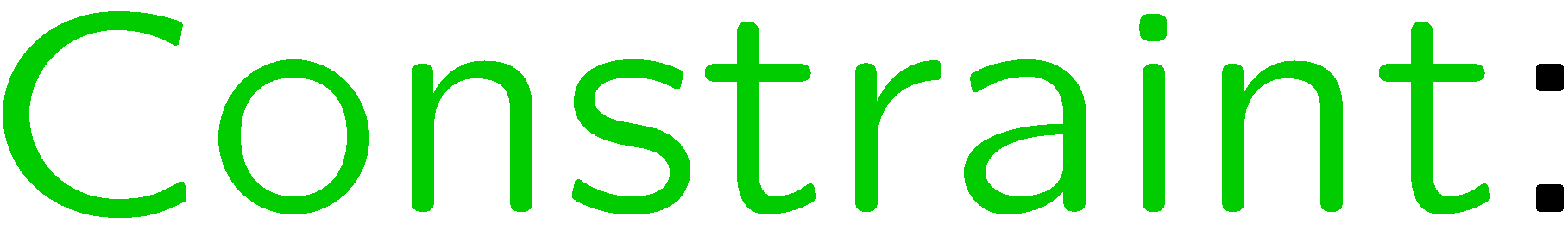 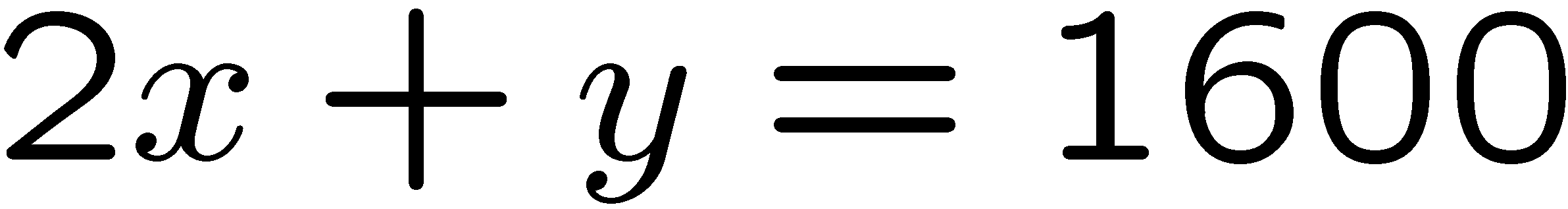 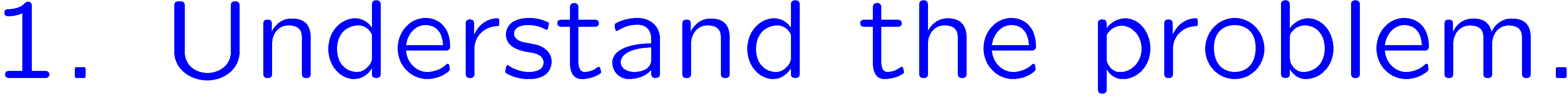 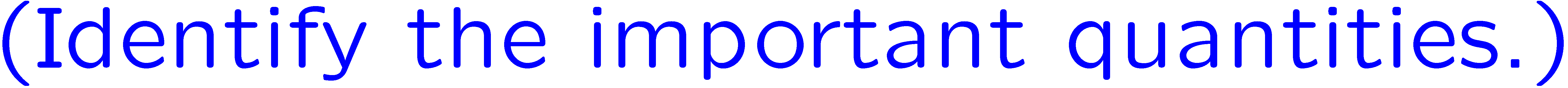 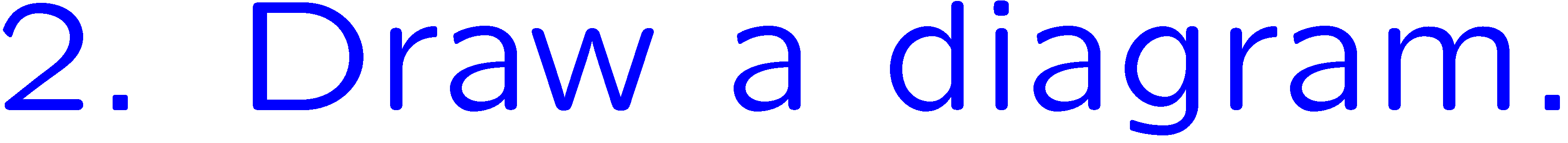 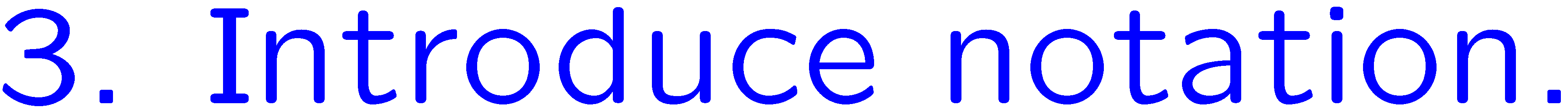 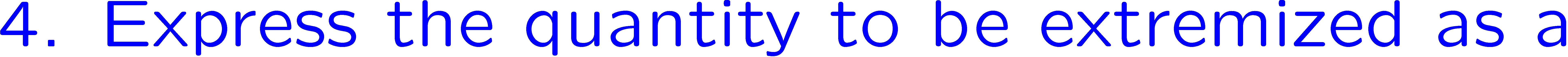 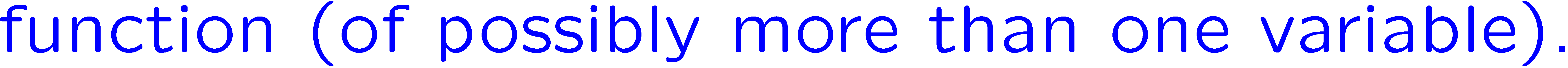 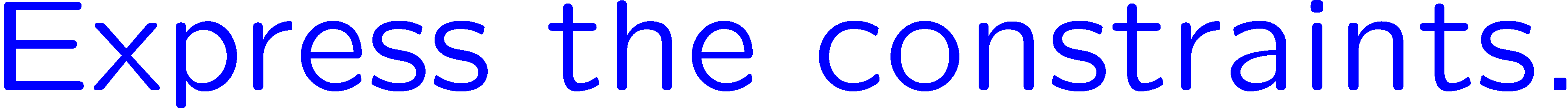 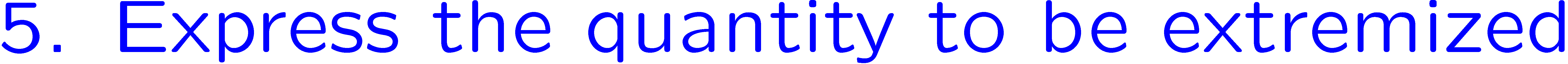 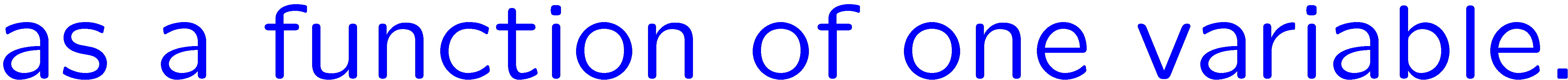 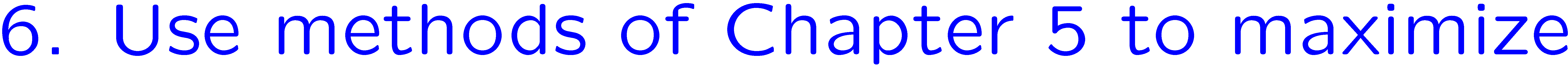 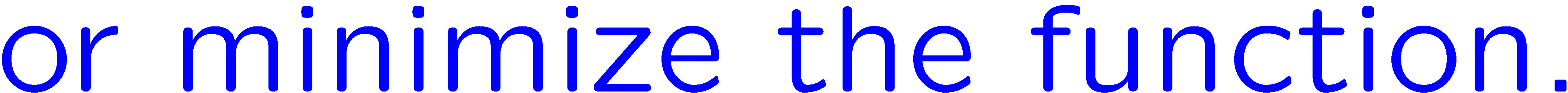 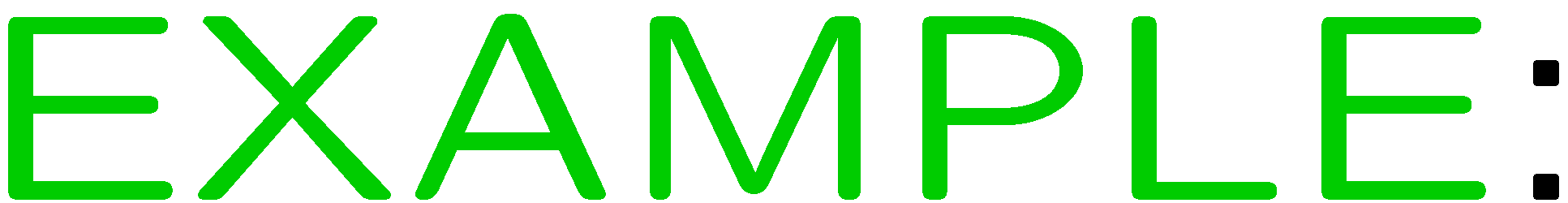 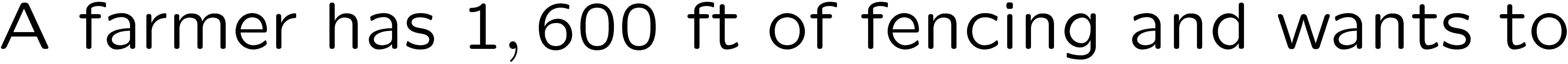 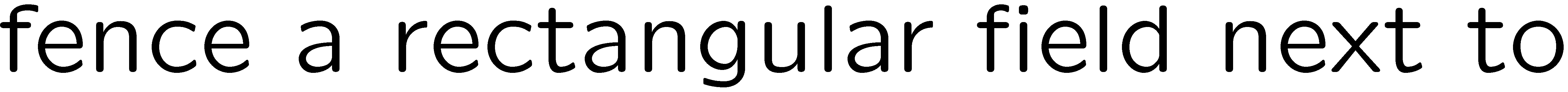 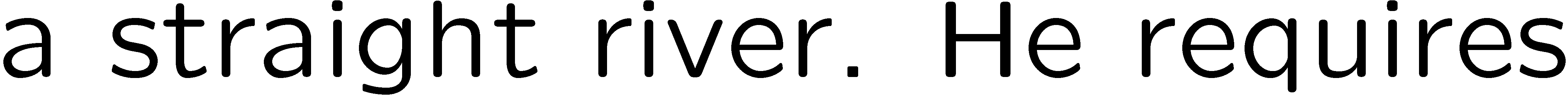 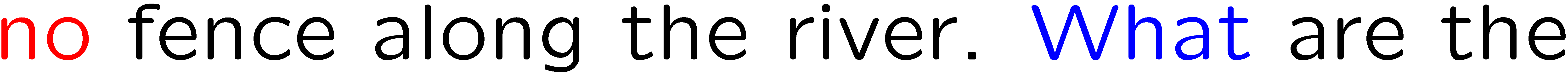 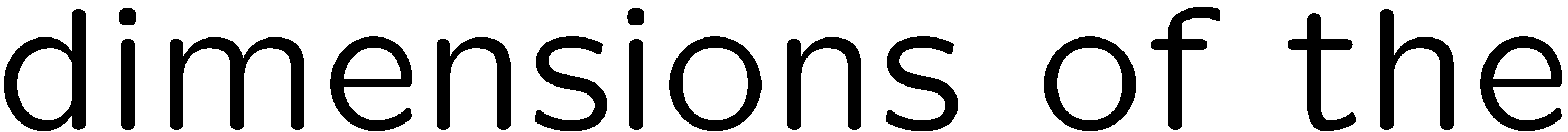 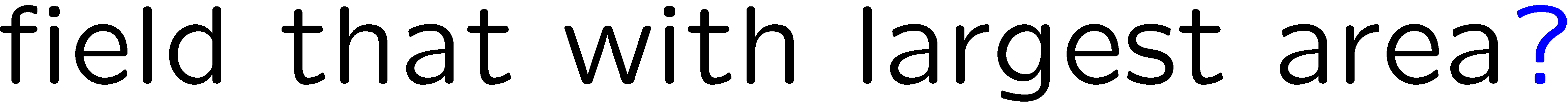 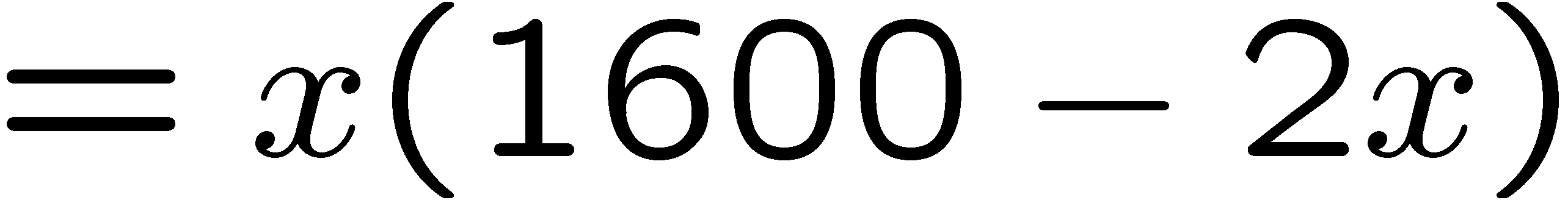 2
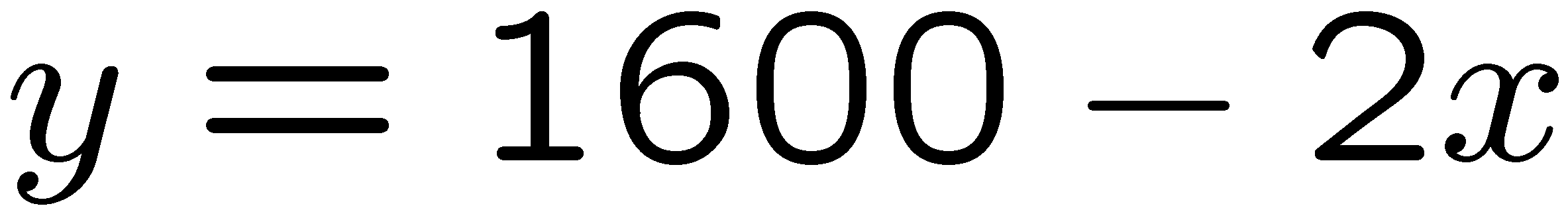 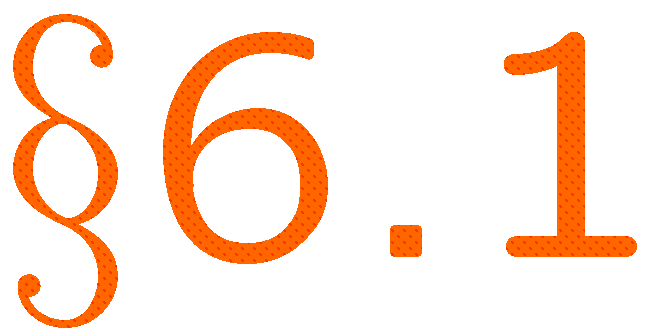 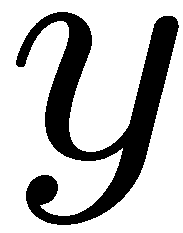 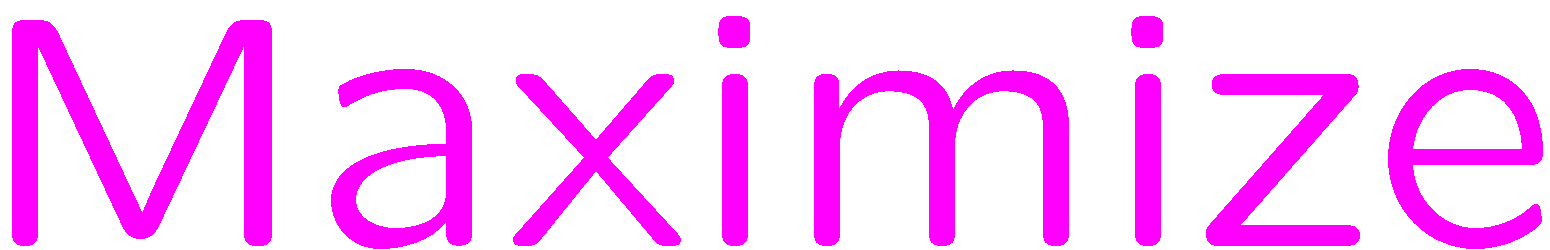 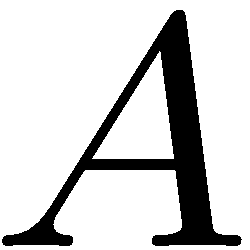 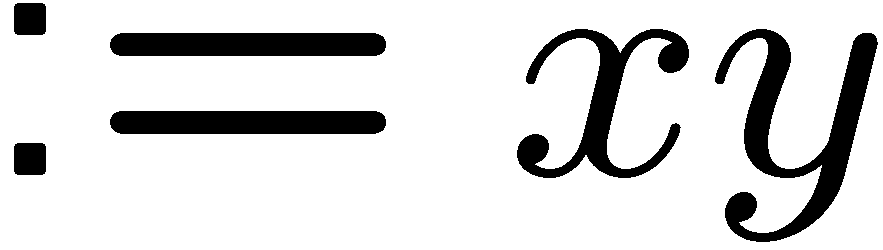 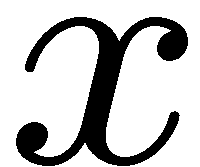 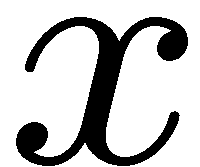 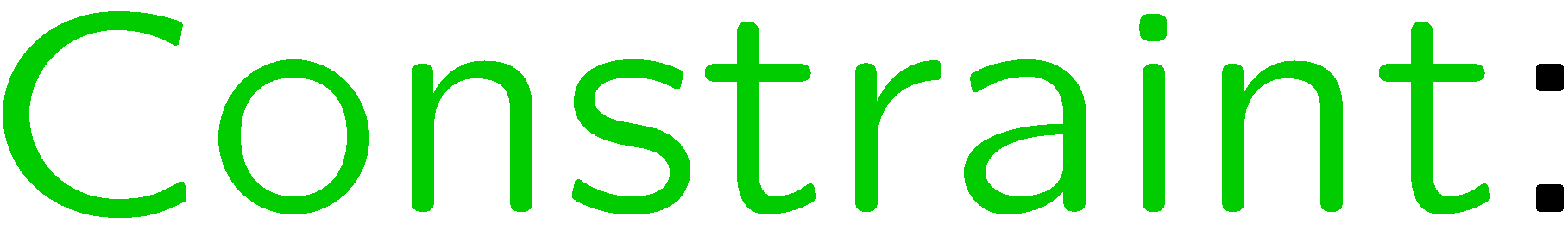 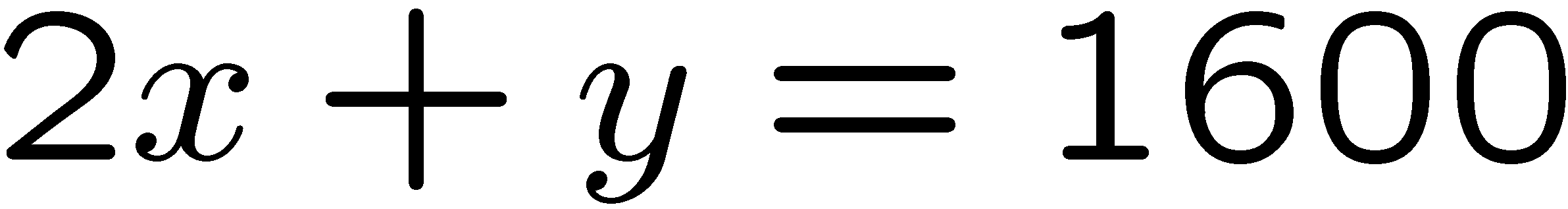 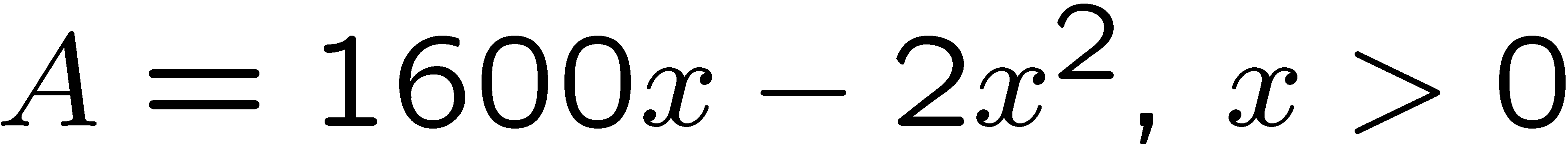 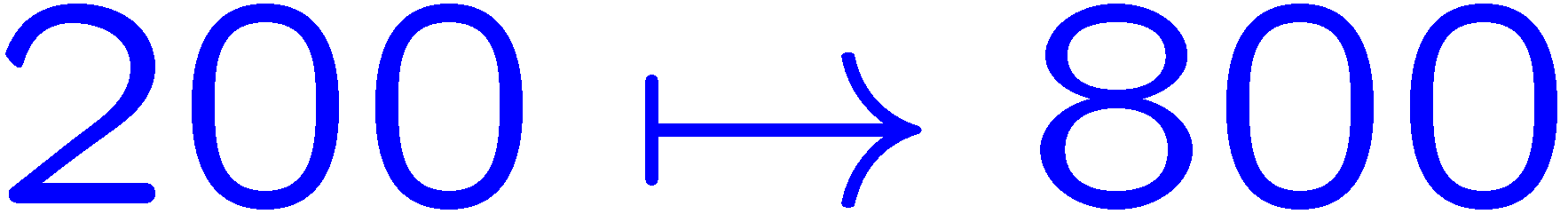 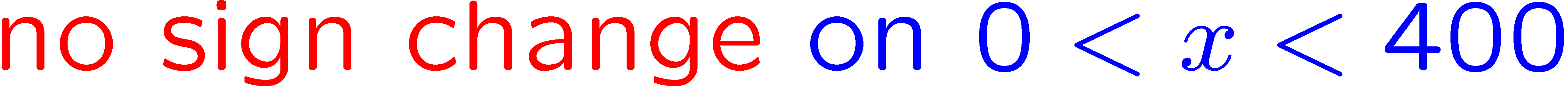 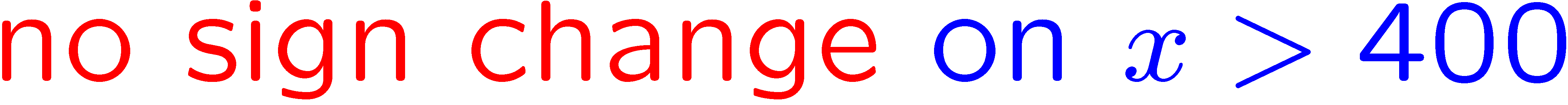 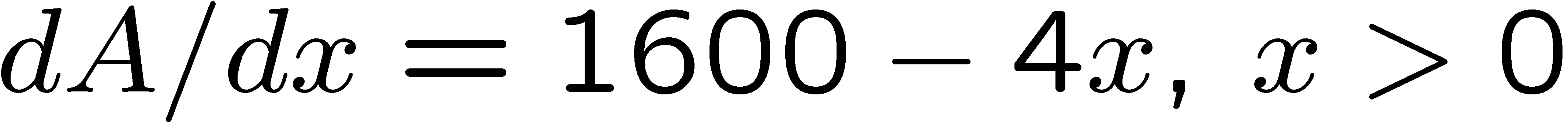 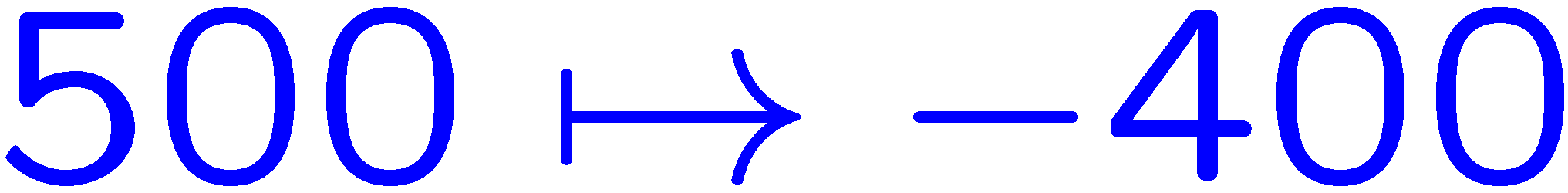 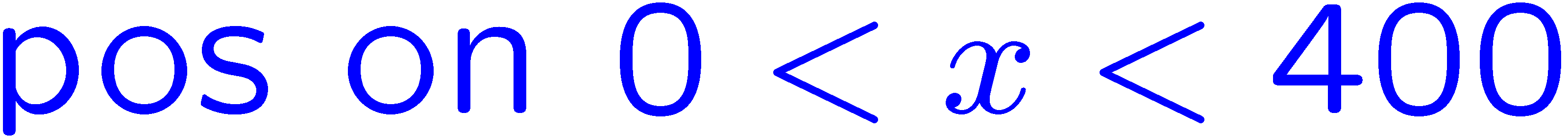 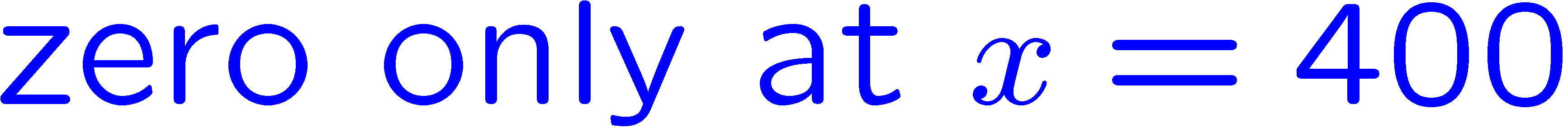 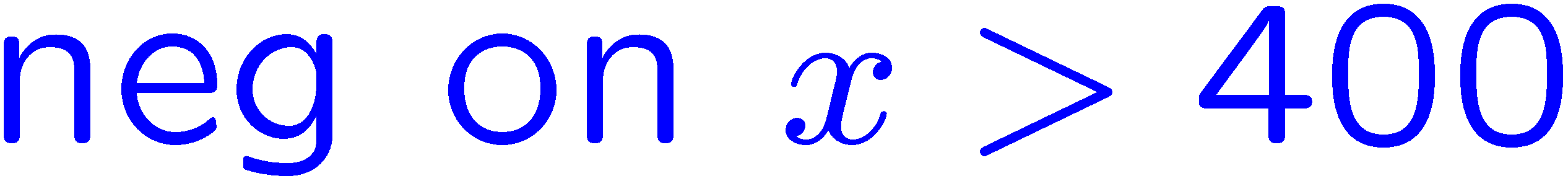 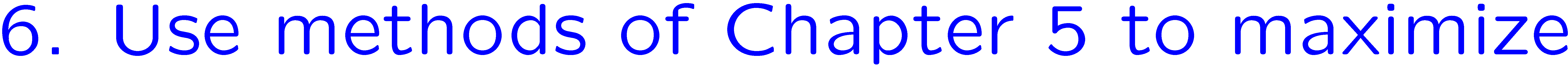 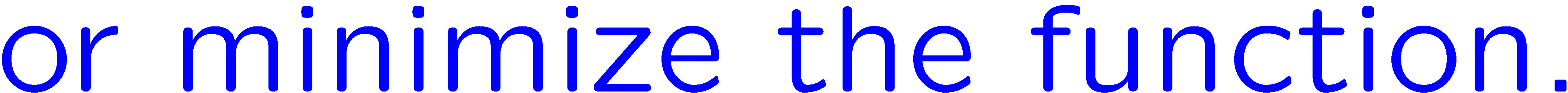 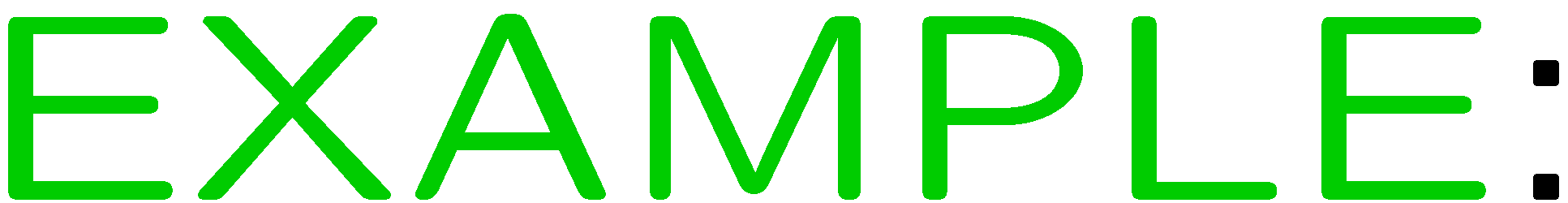 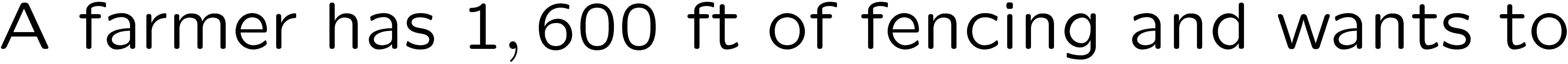 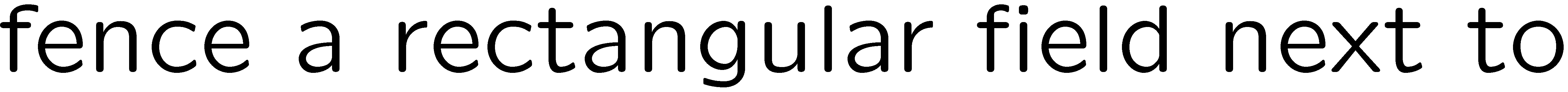 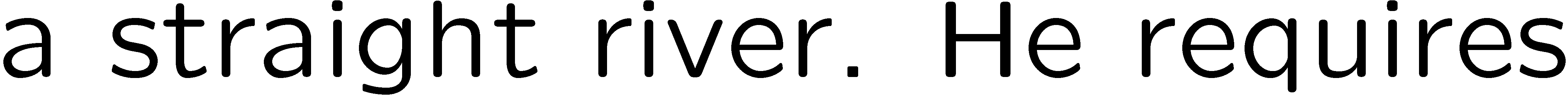 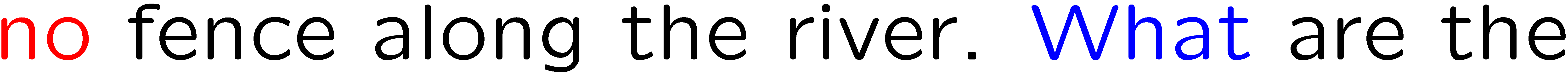 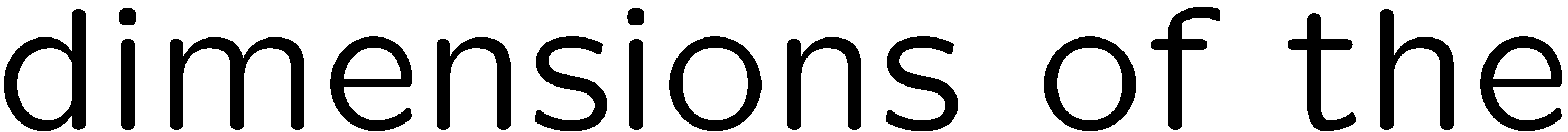 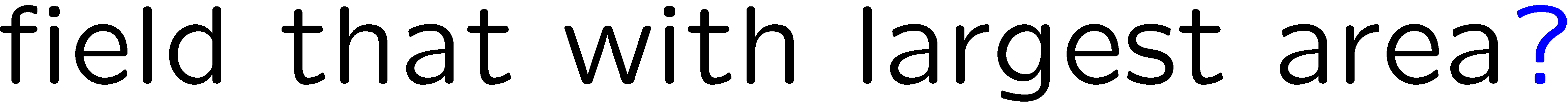 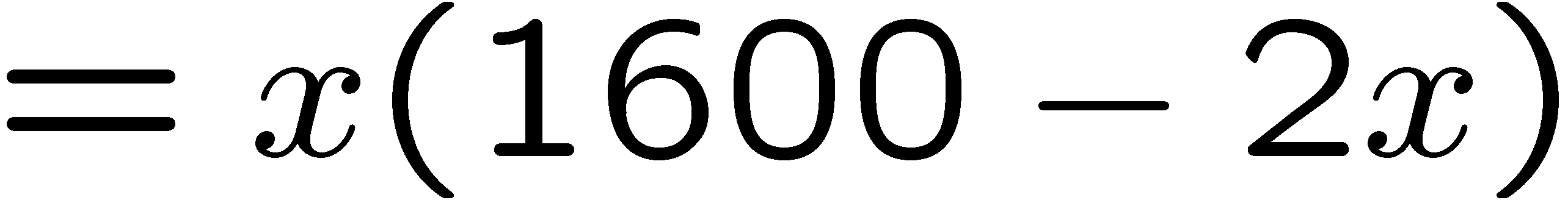 3
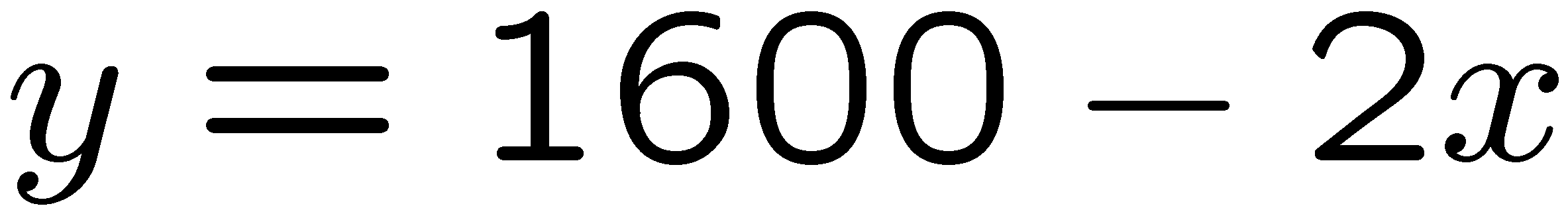 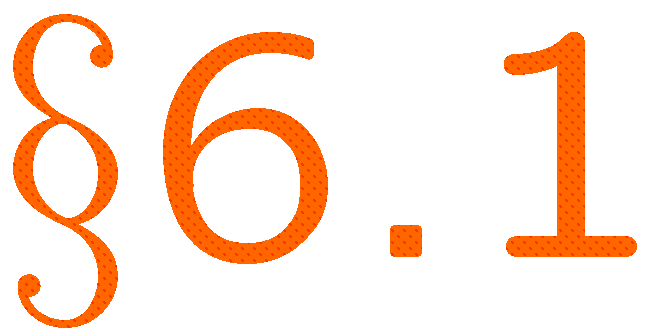 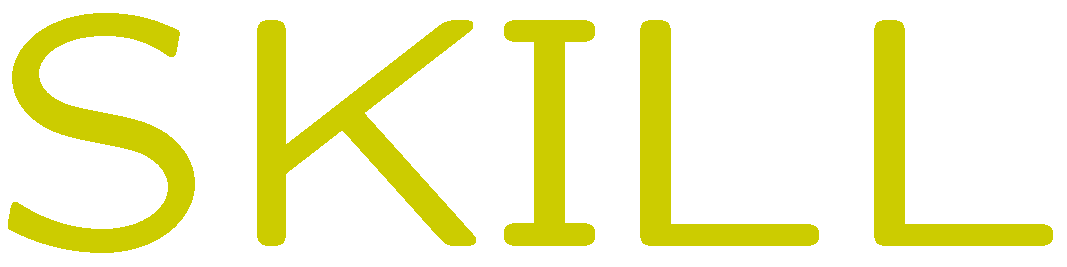 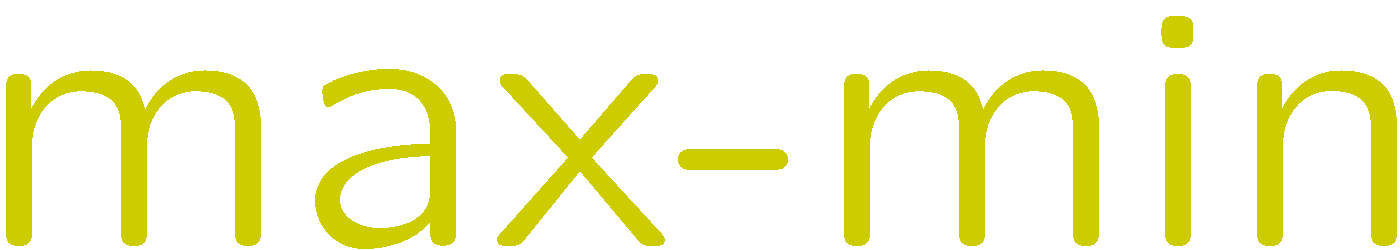 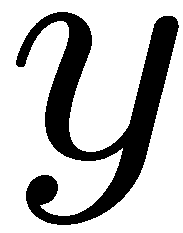 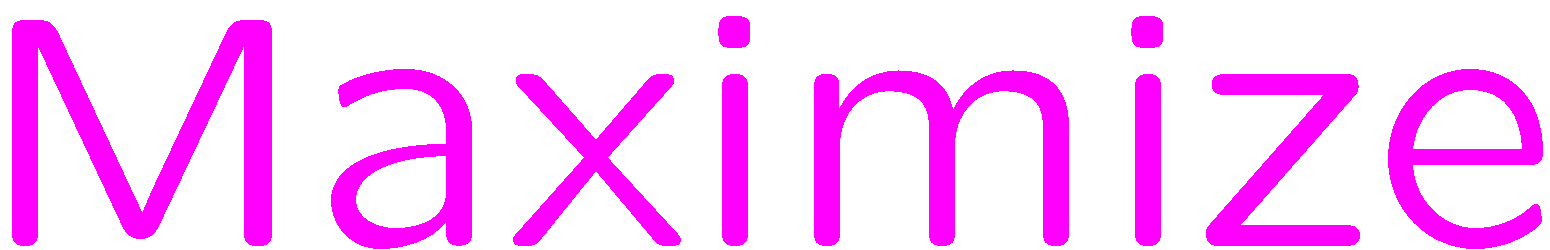 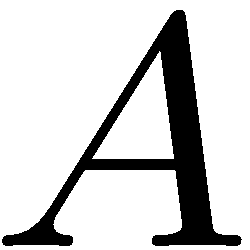 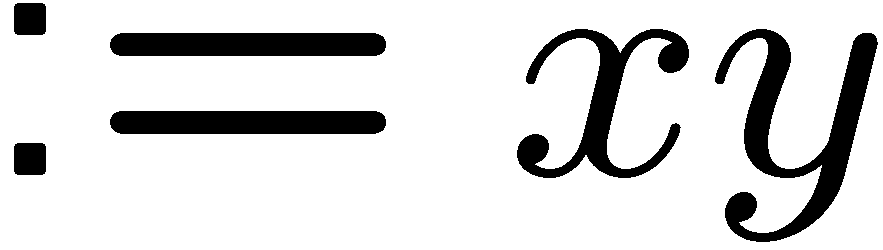 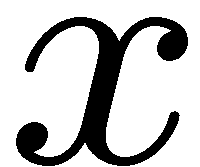 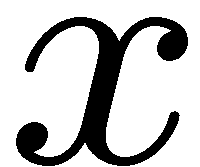 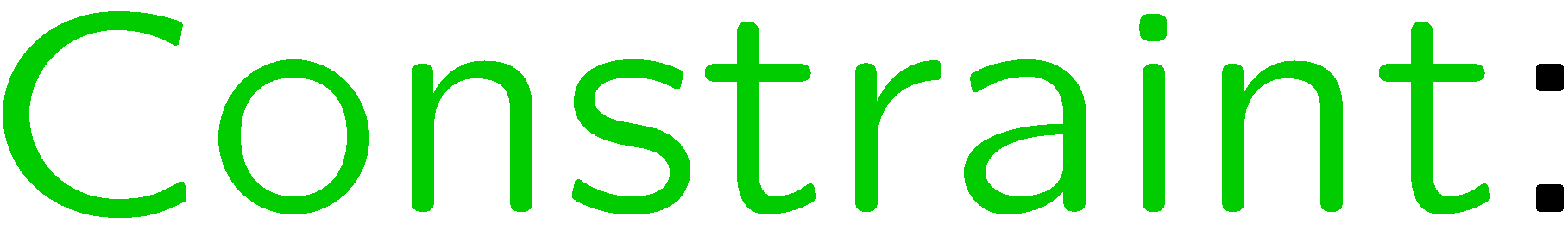 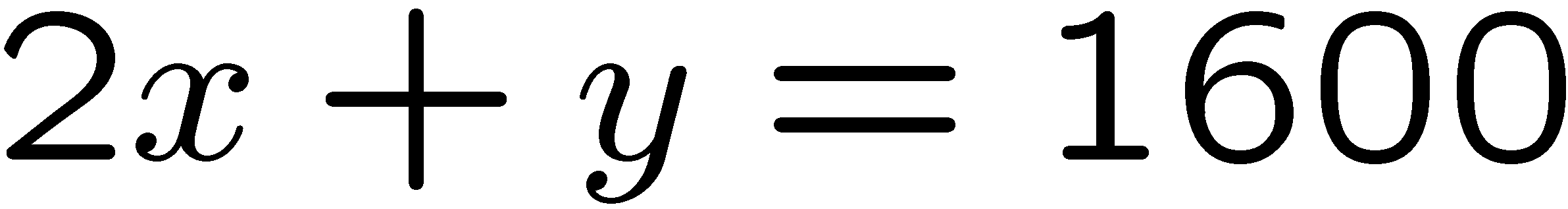 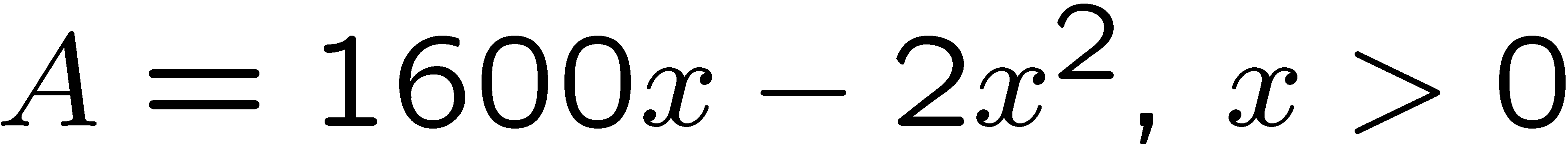 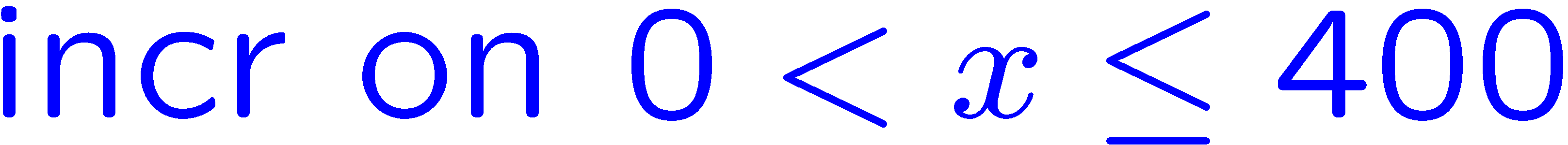 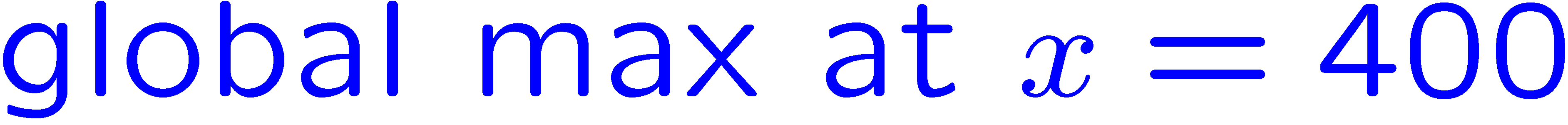 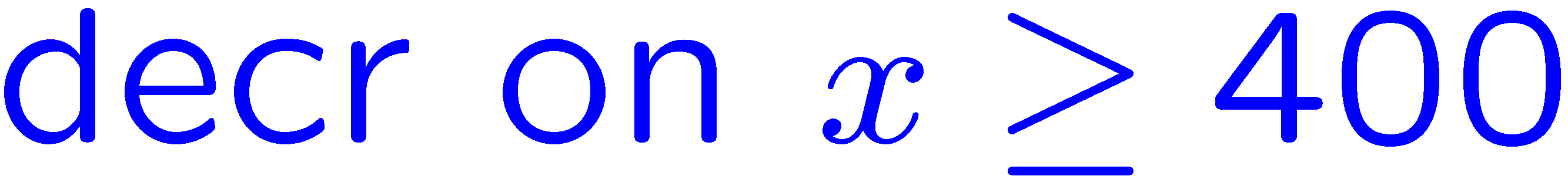 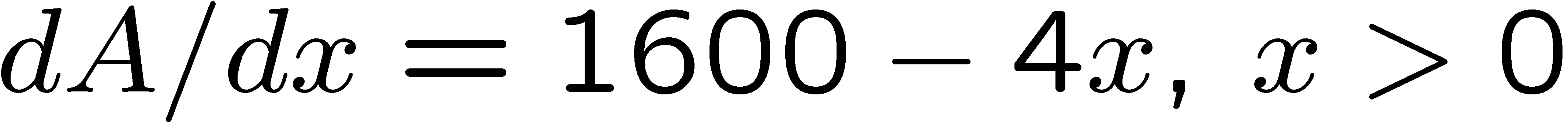 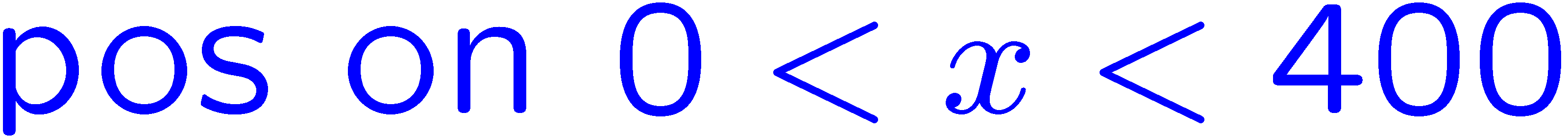 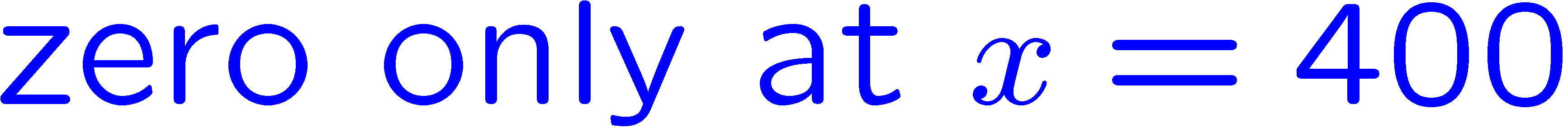 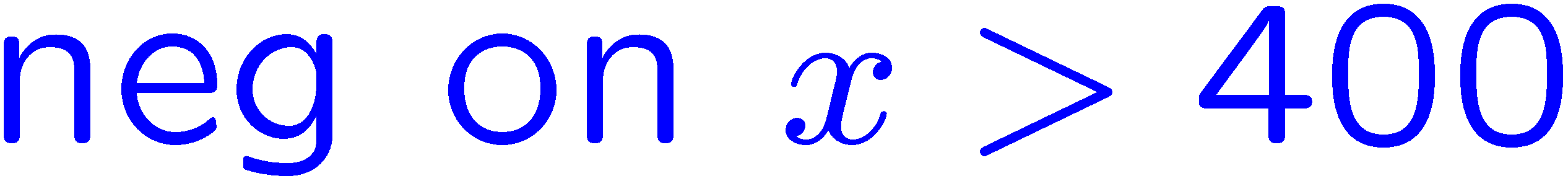 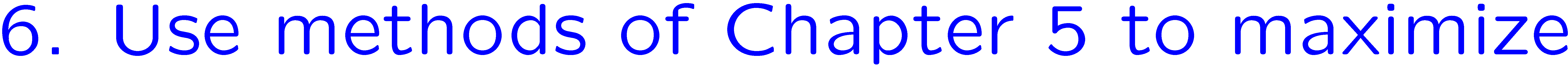 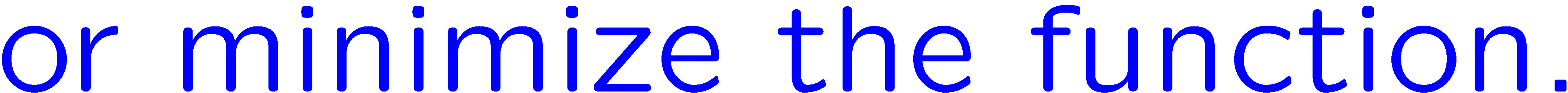 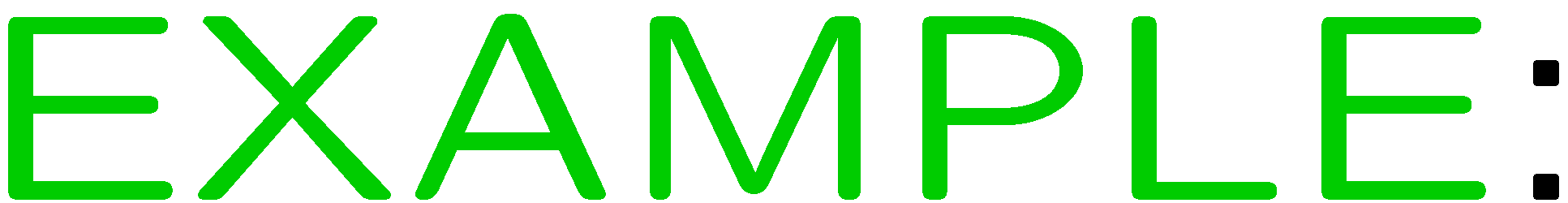 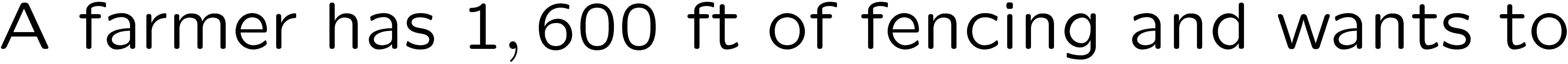 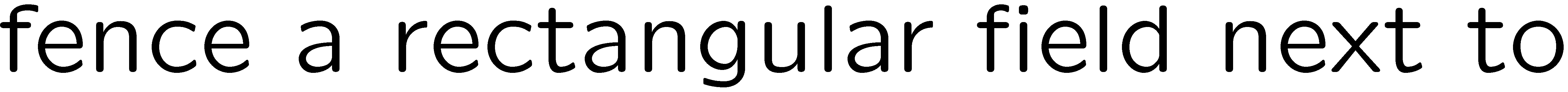 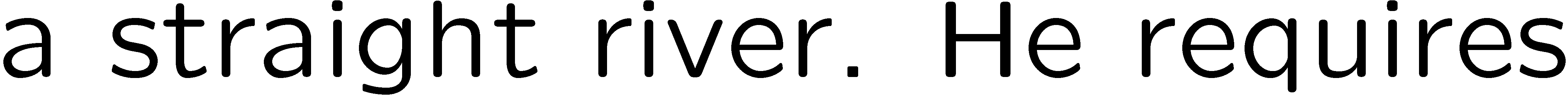 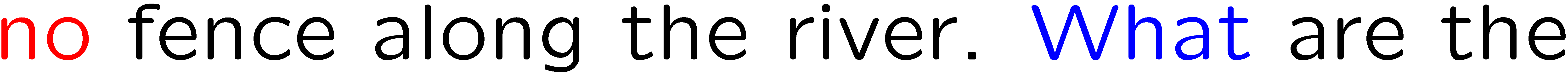 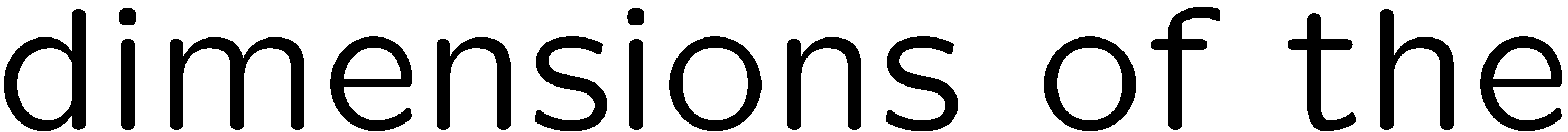 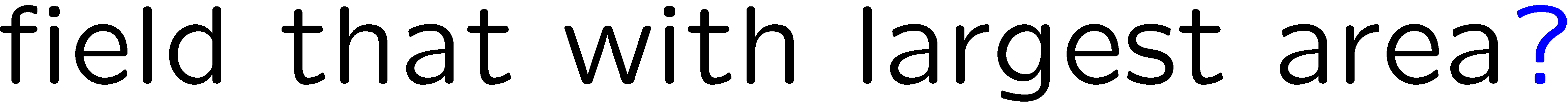 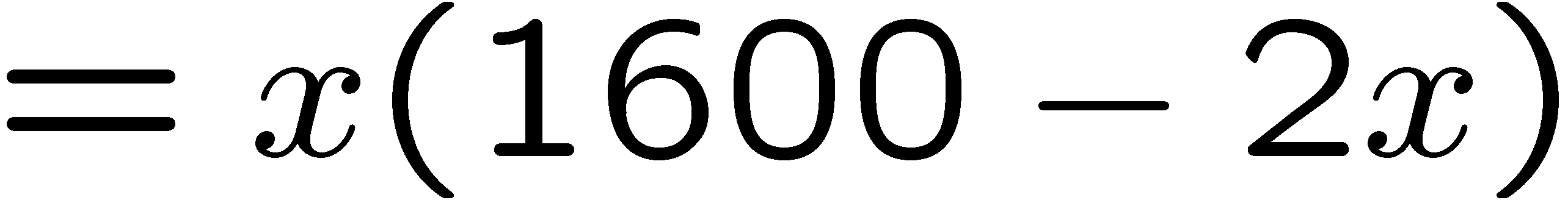 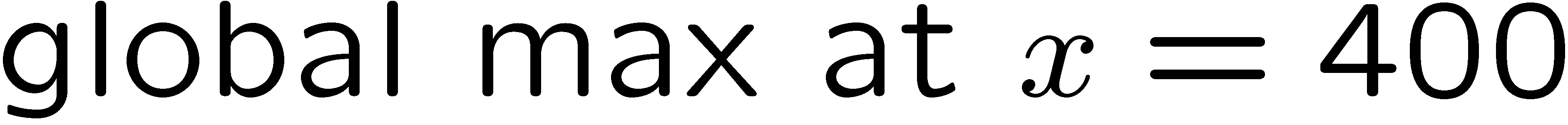 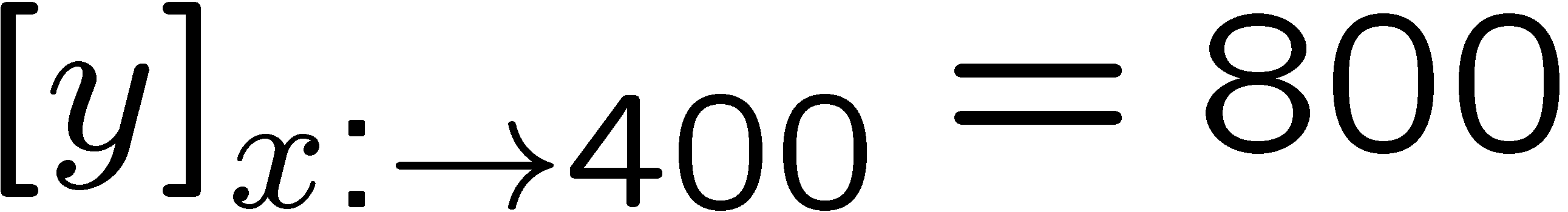 4
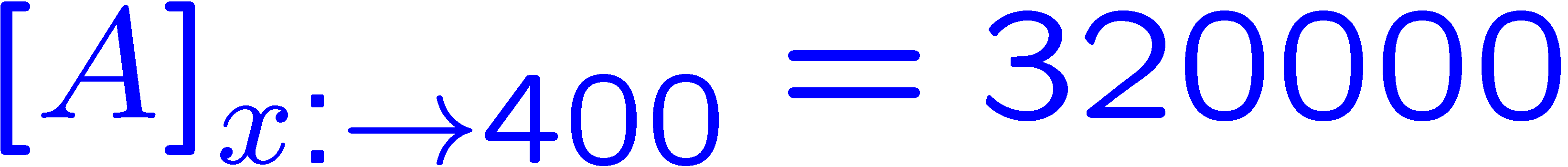 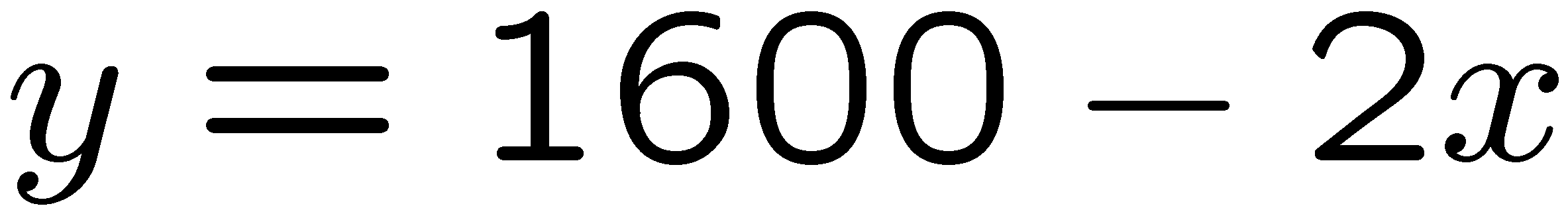 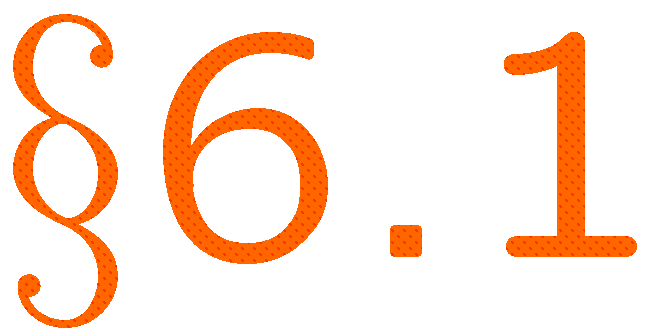 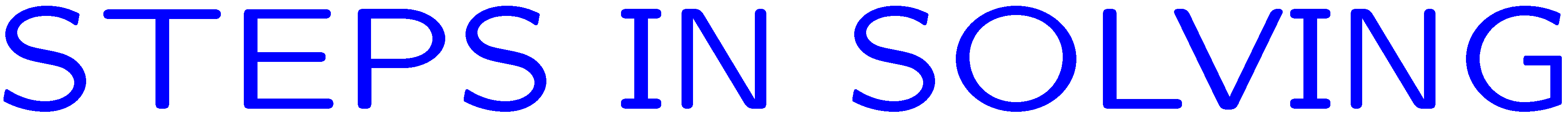 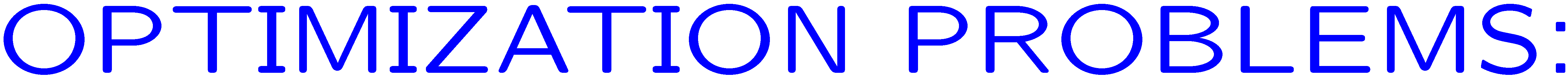 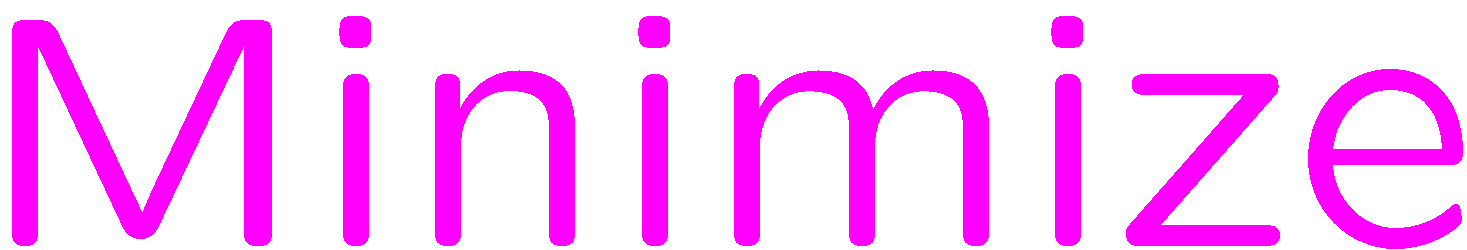 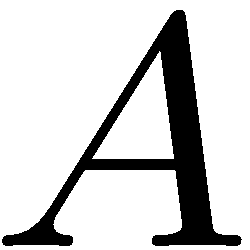 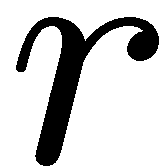 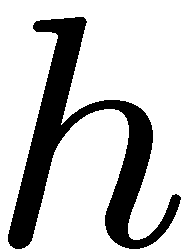 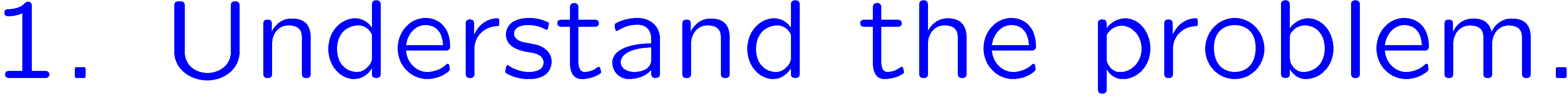 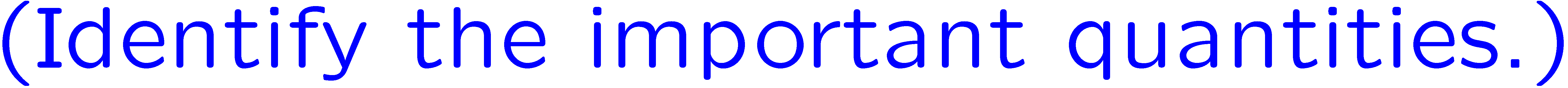 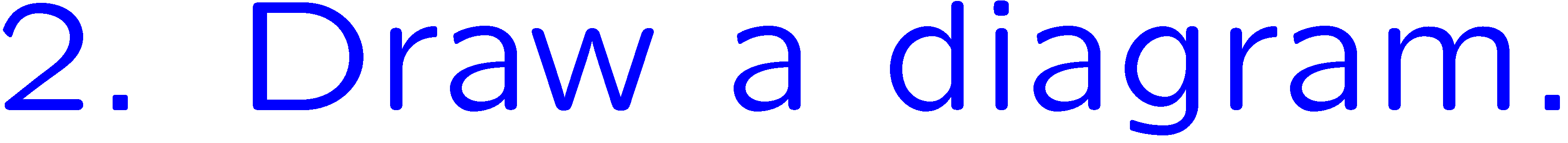 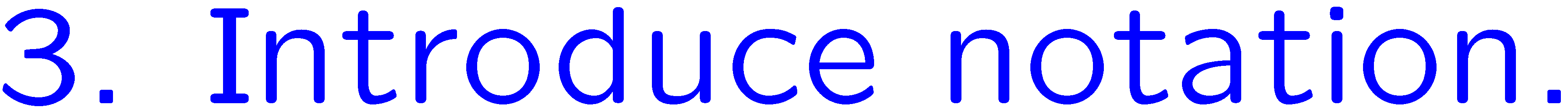 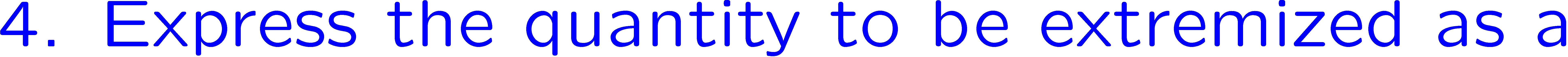 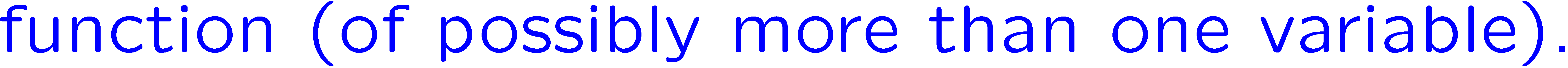 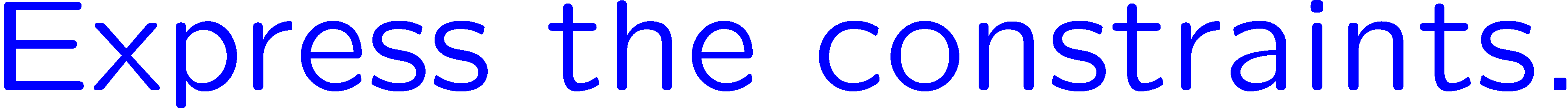 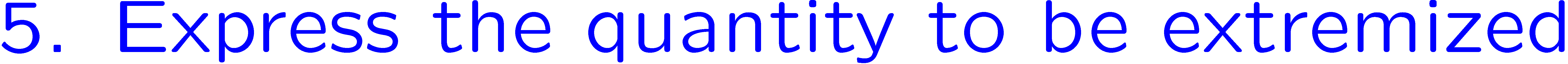 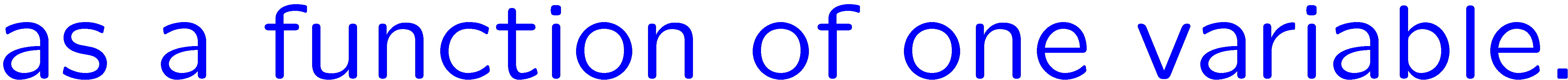 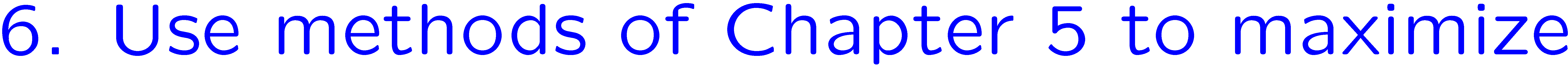 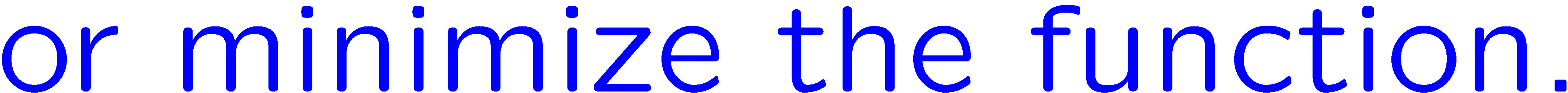 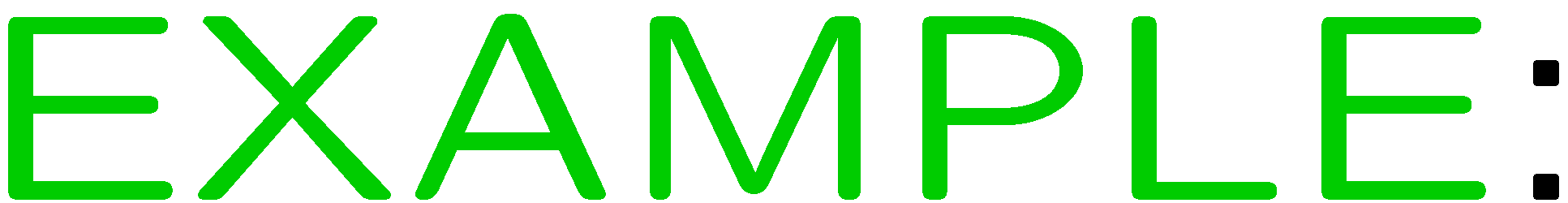 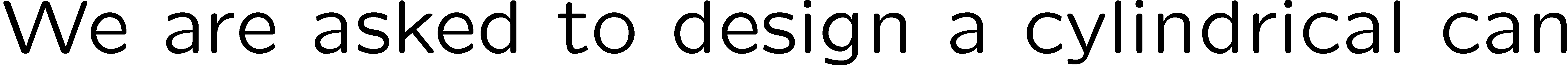 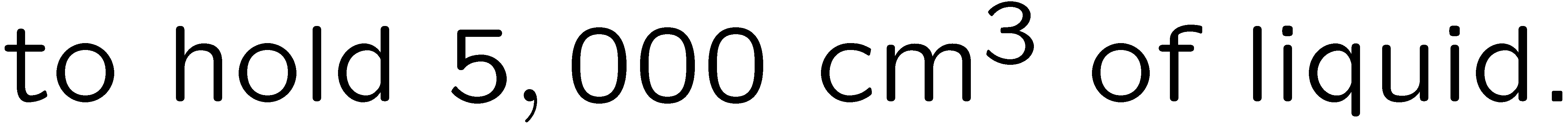 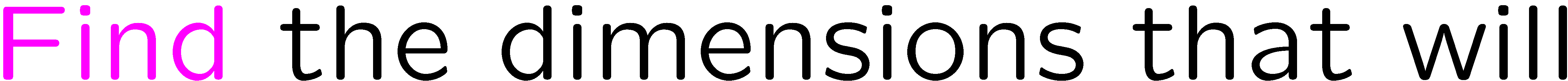 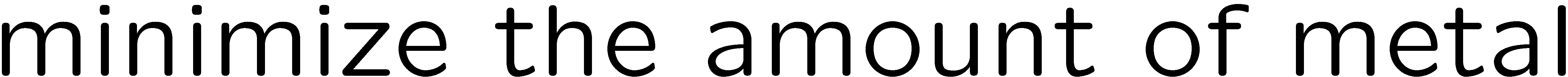 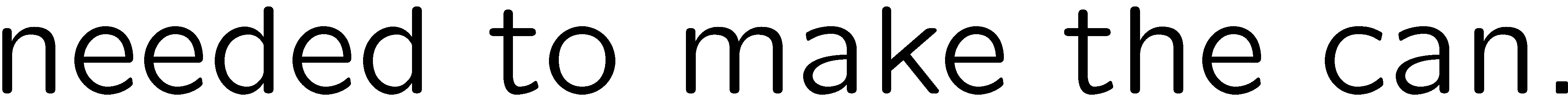 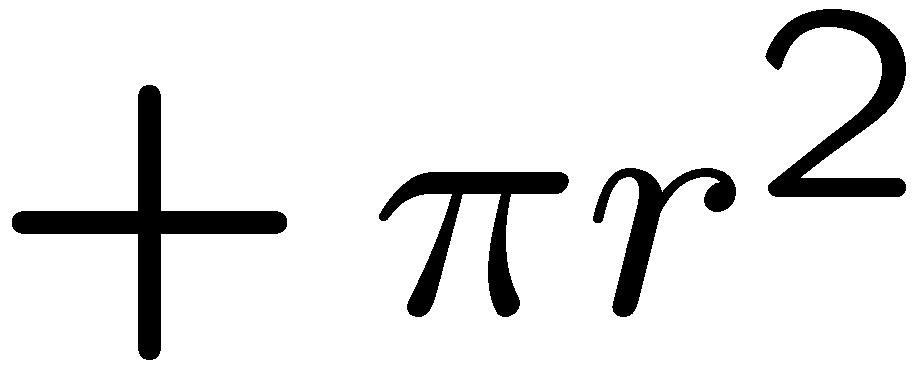 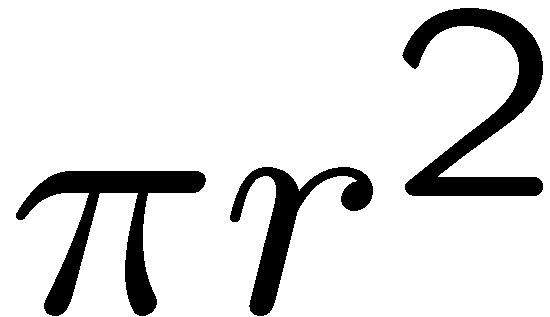 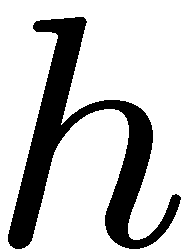 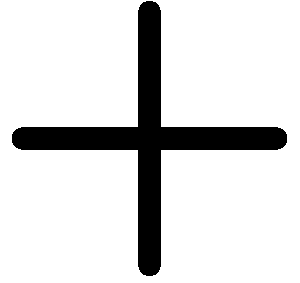 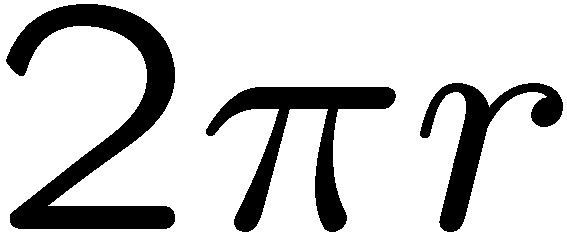 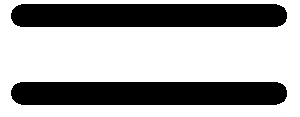 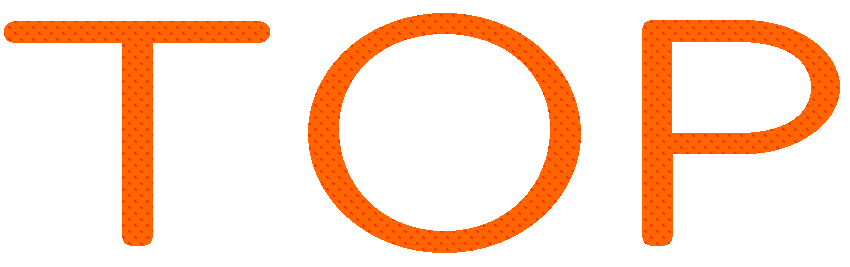 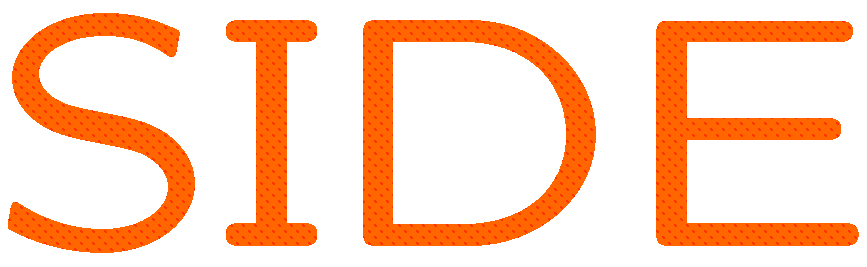 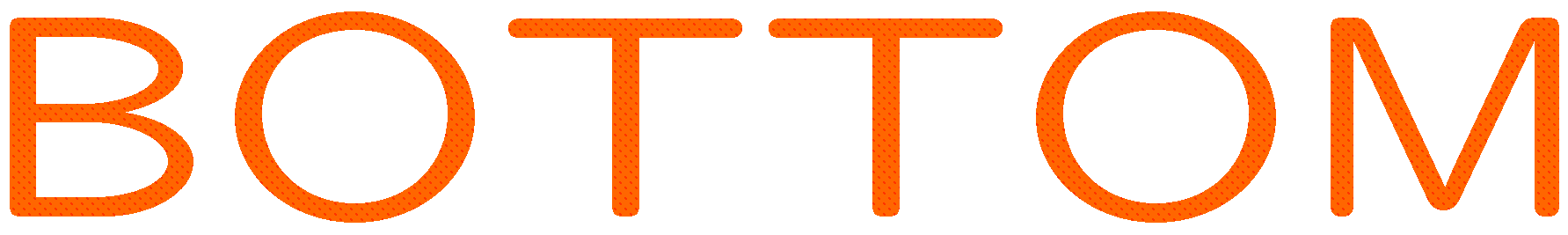 5
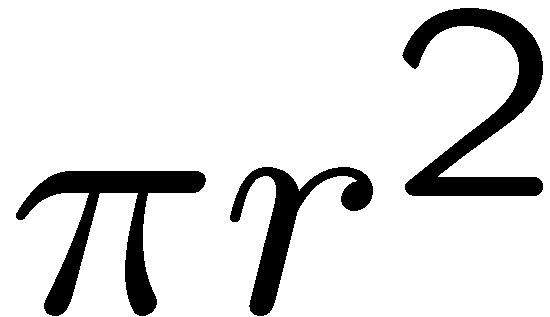 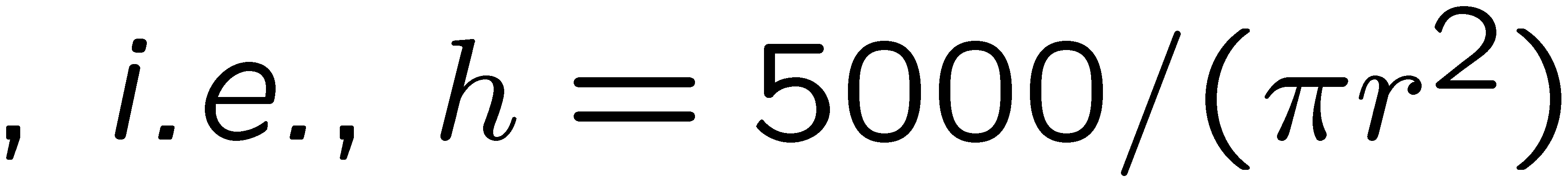 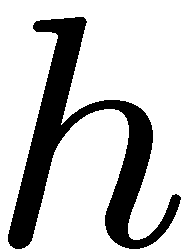 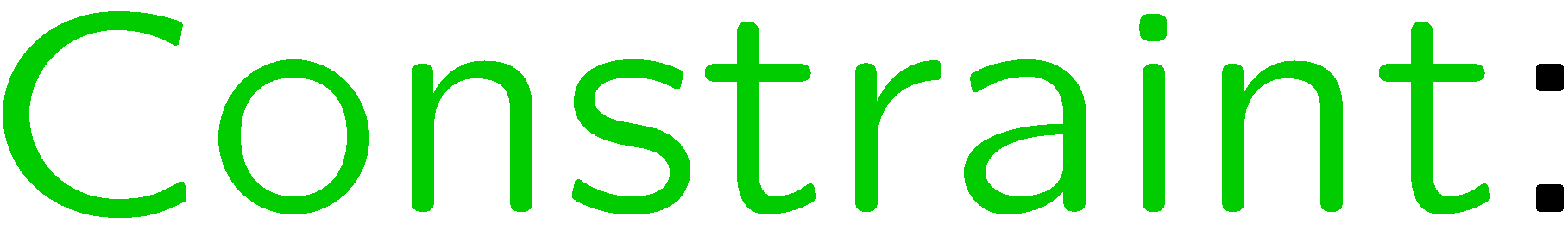 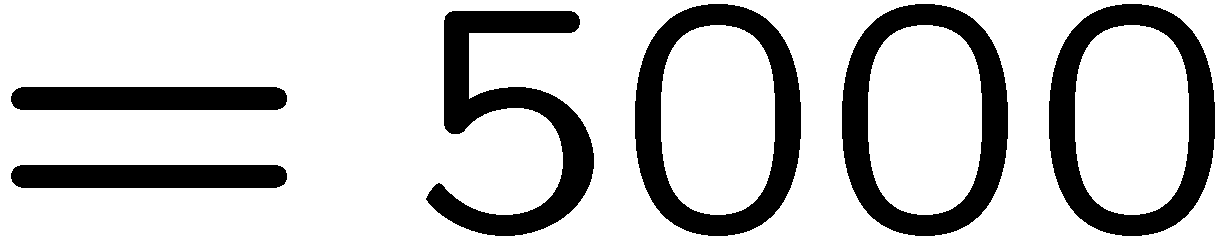 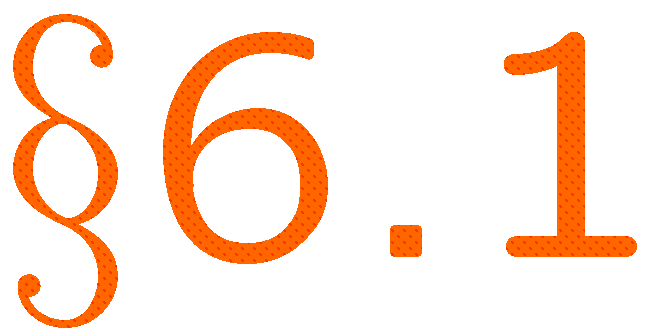 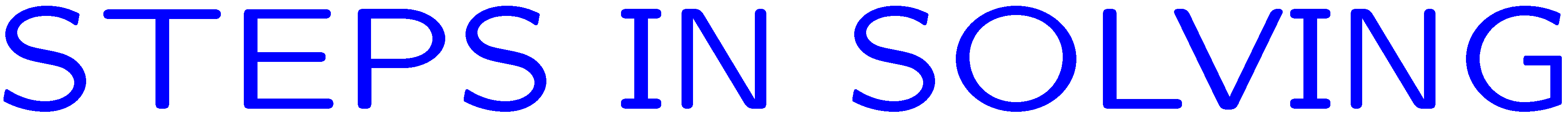 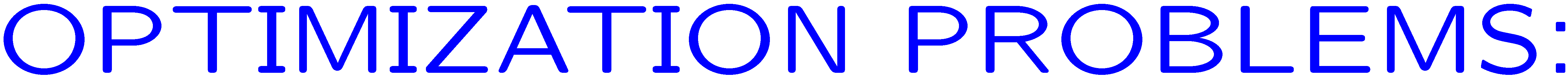 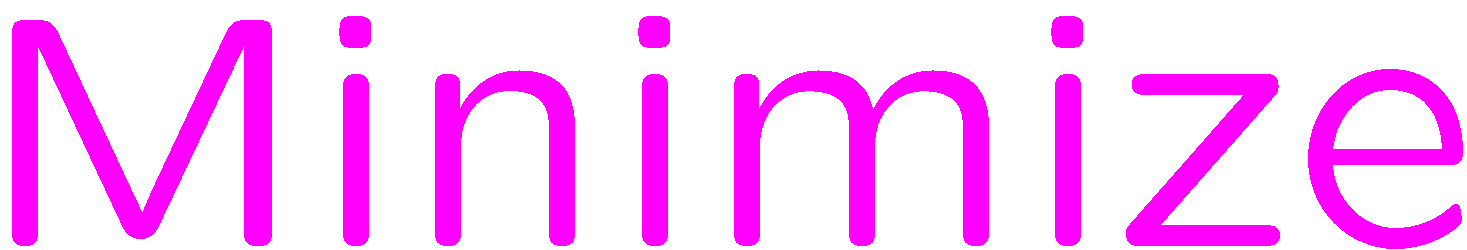 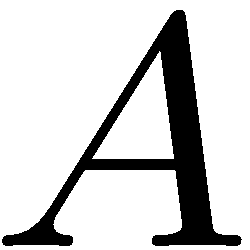 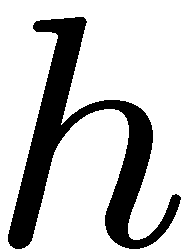 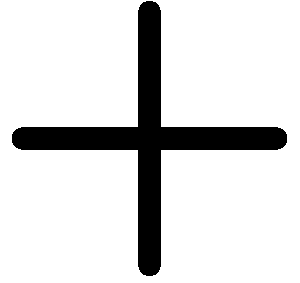 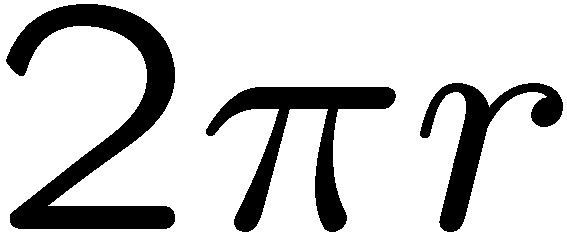 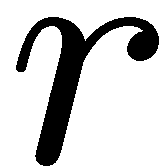 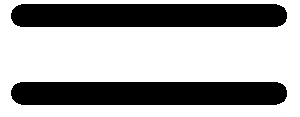 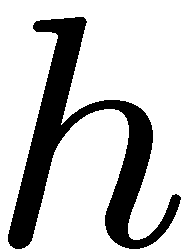 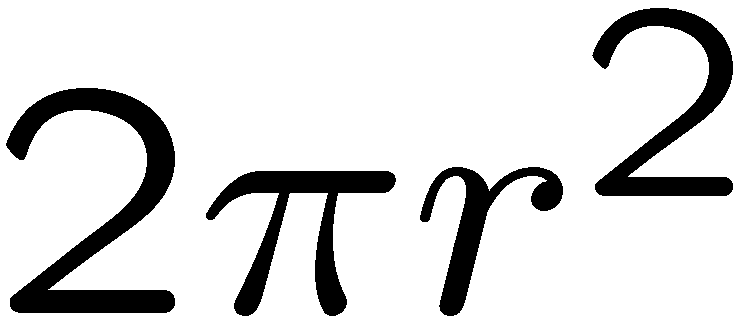 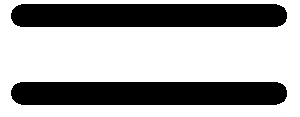 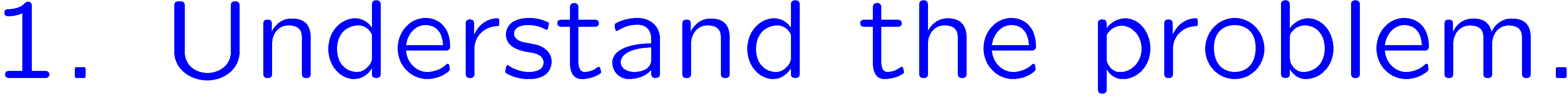 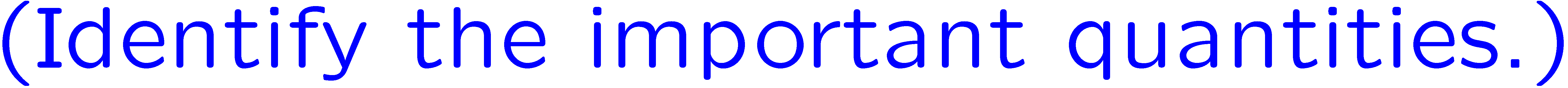 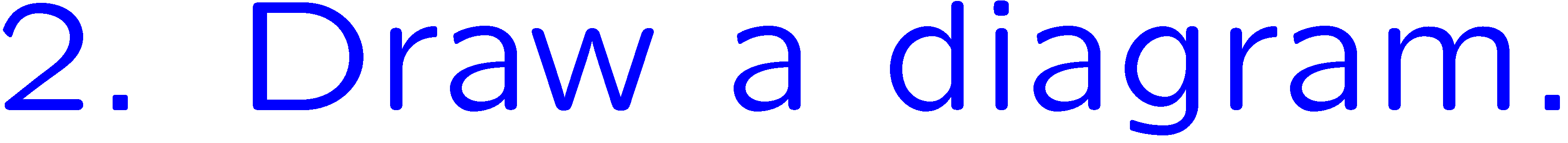 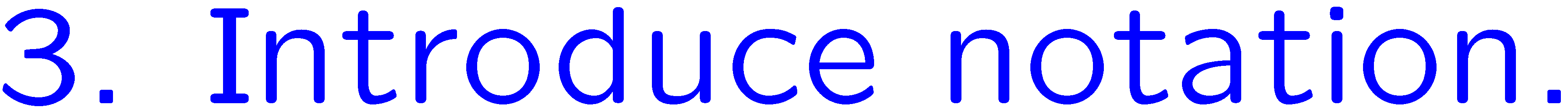 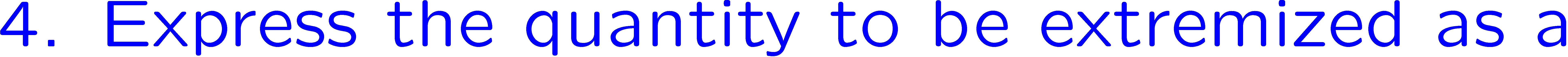 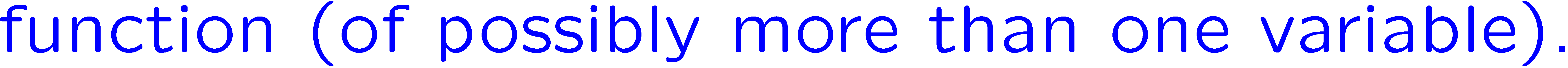 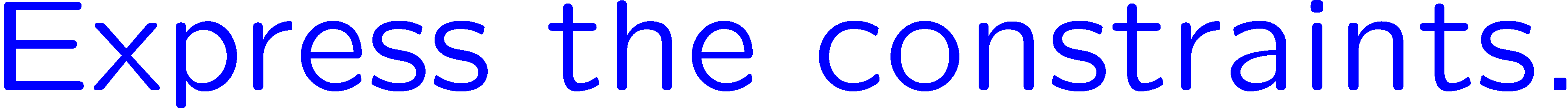 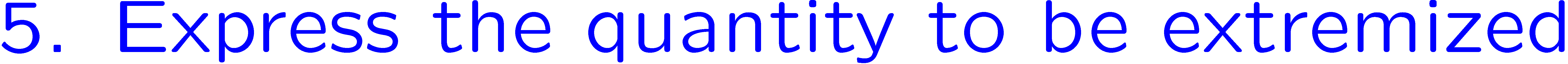 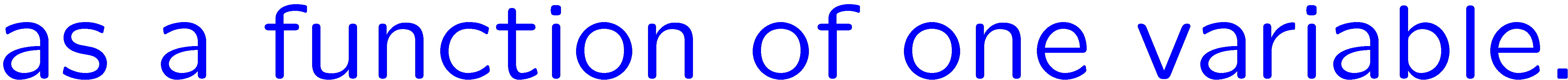 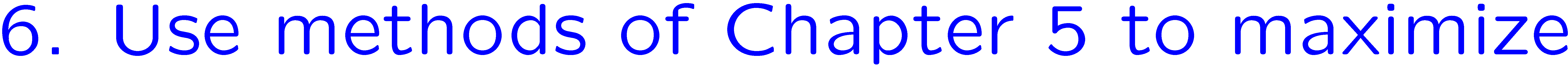 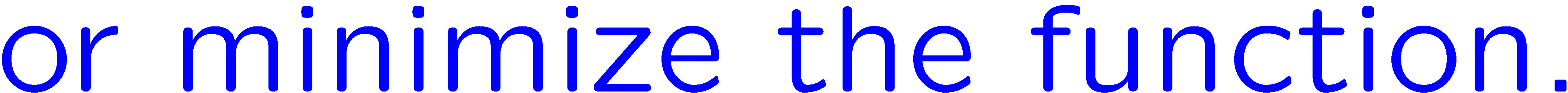 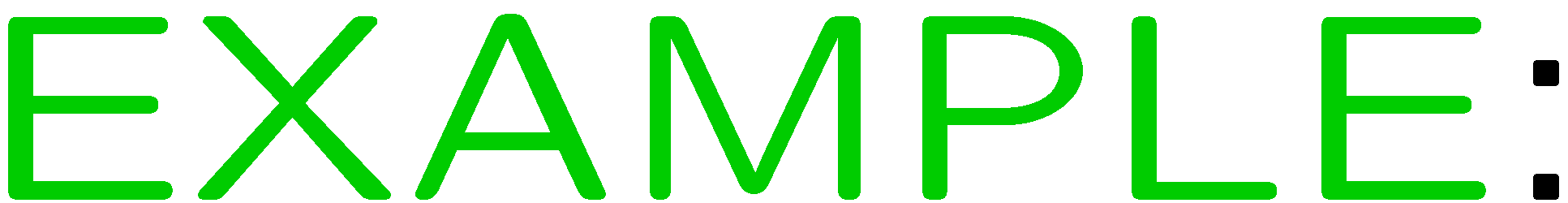 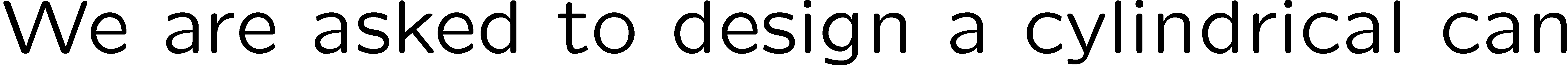 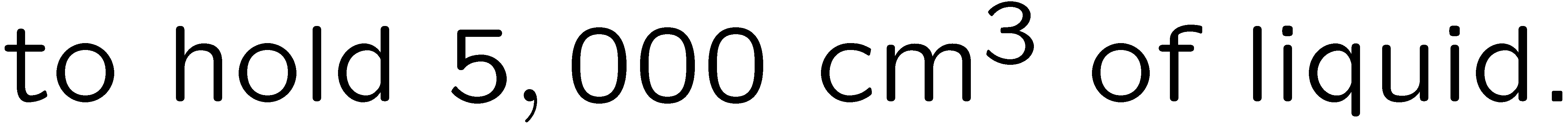 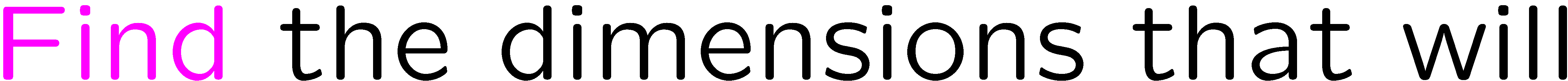 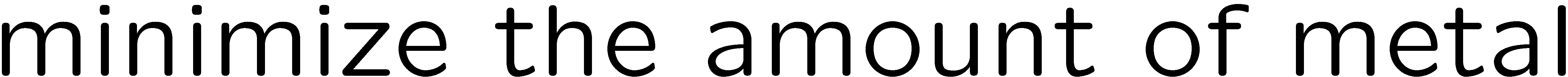 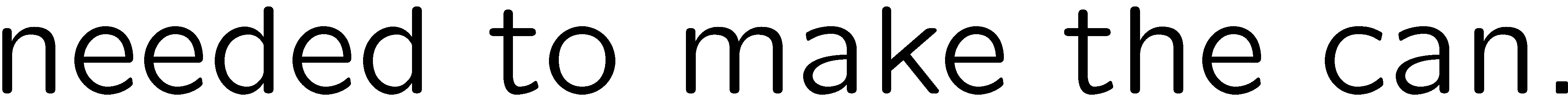 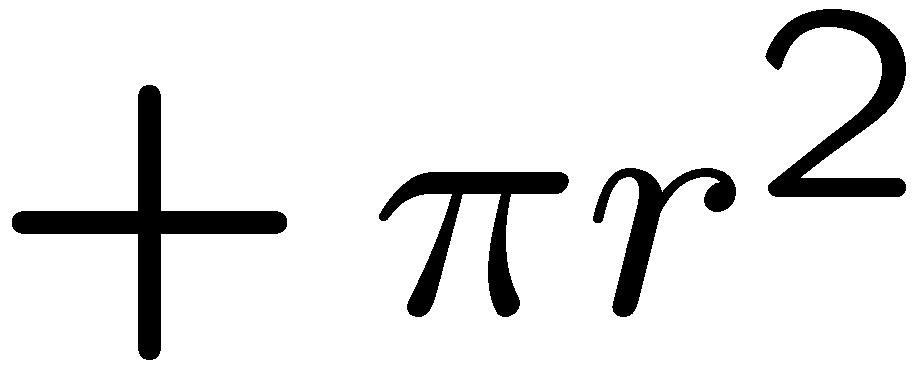 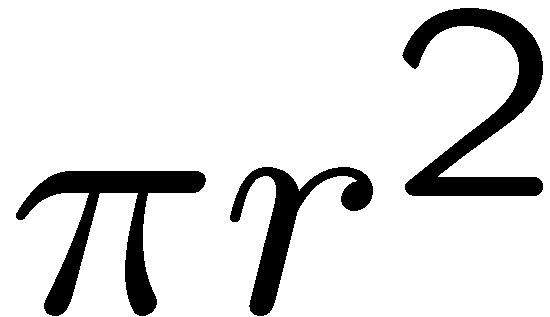 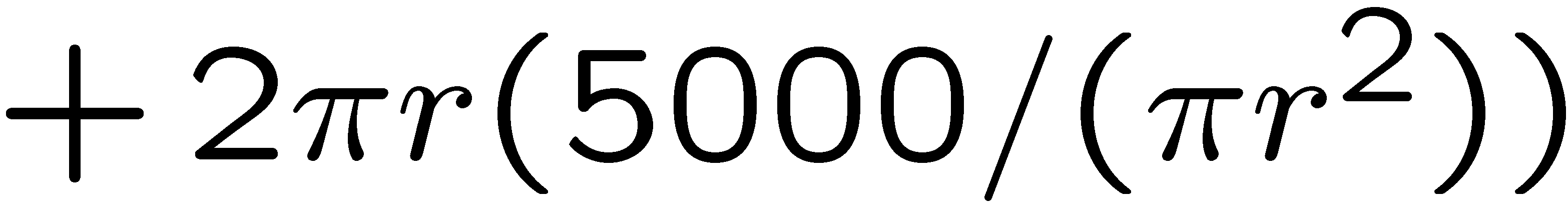 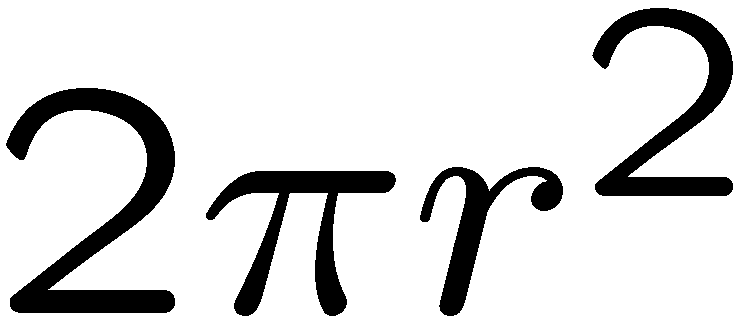 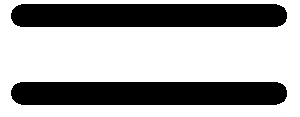 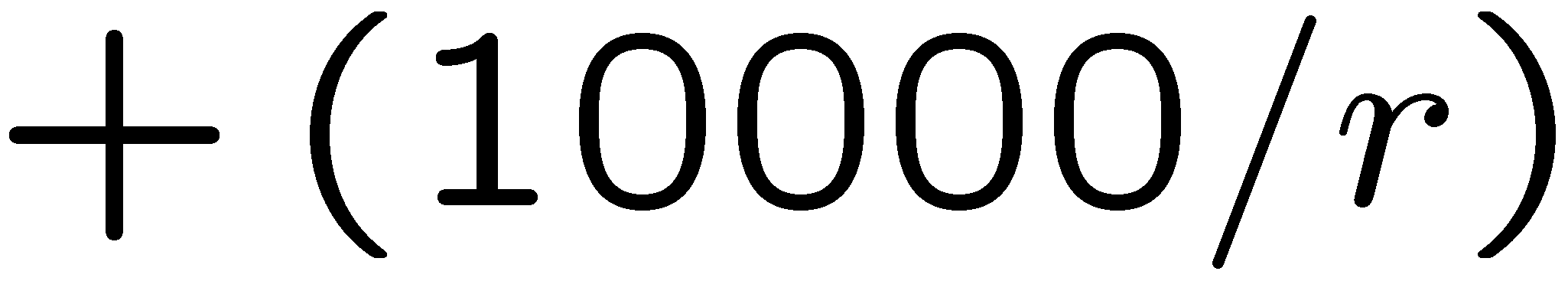 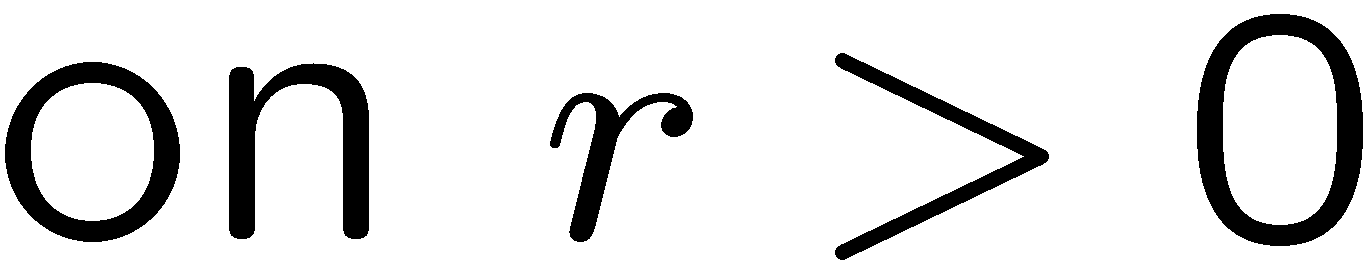 6
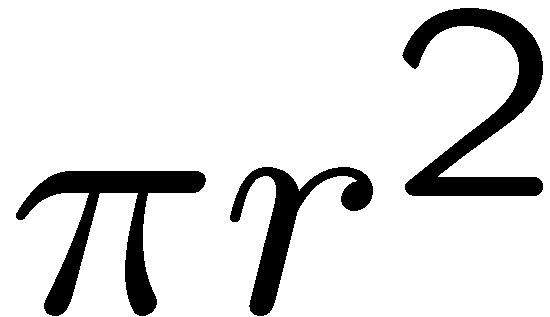 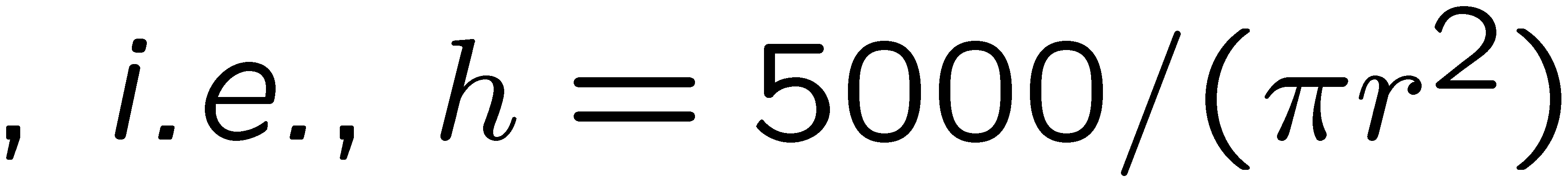 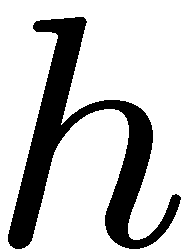 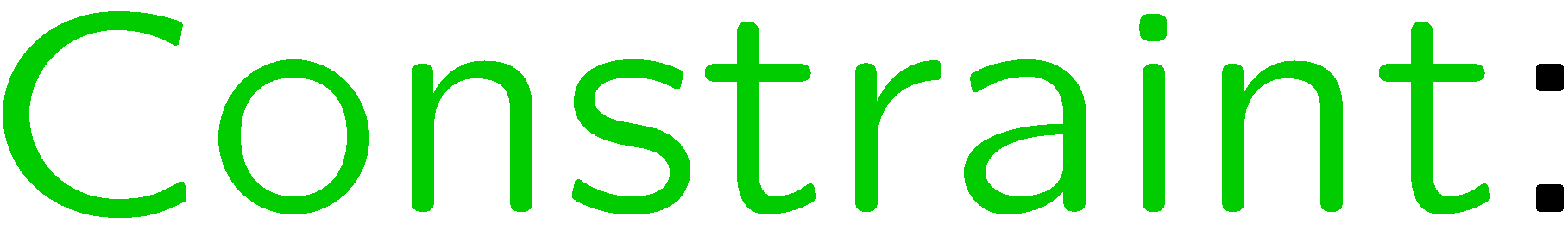 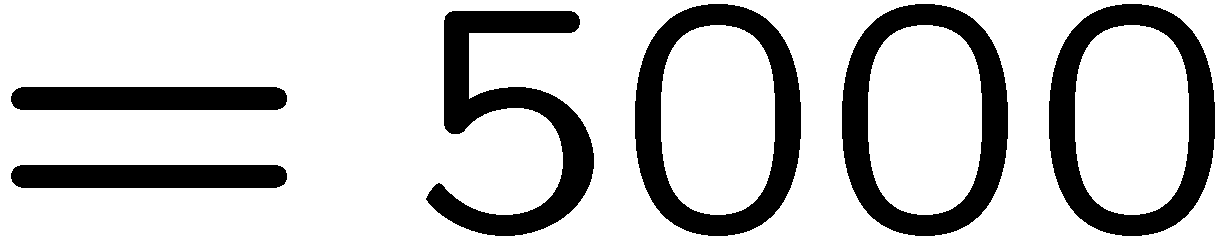 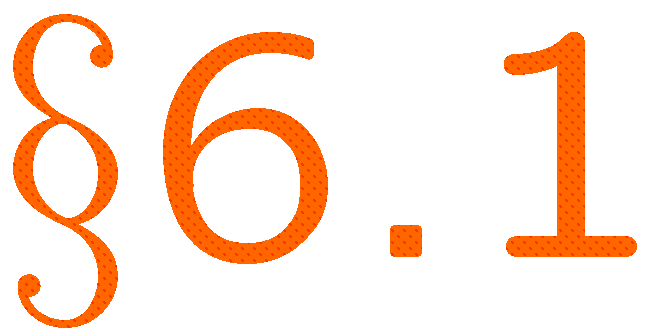 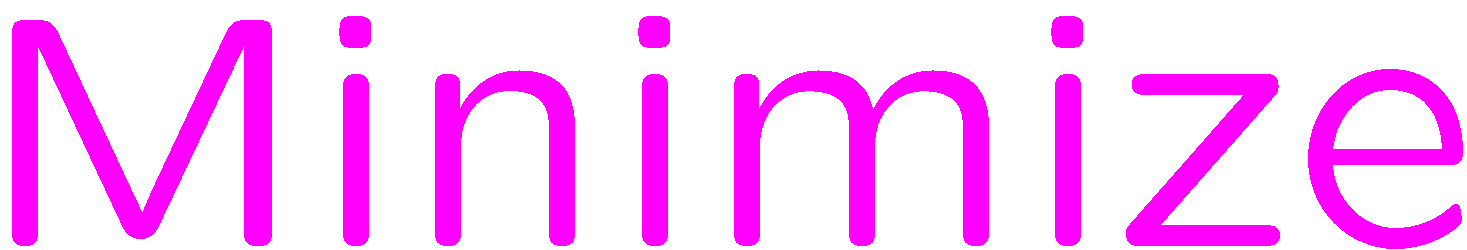 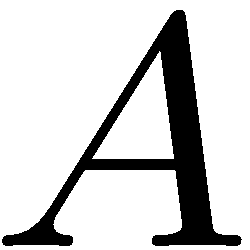 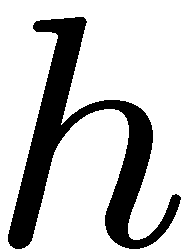 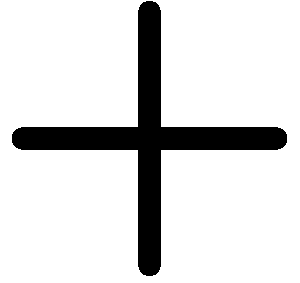 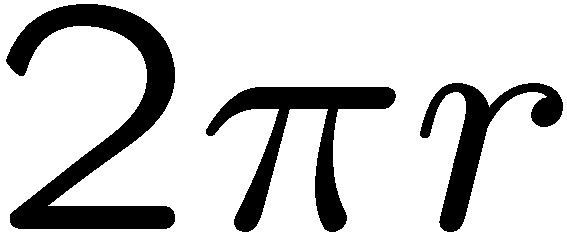 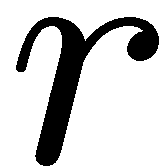 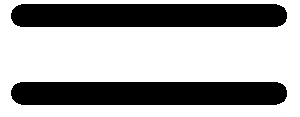 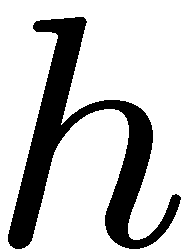 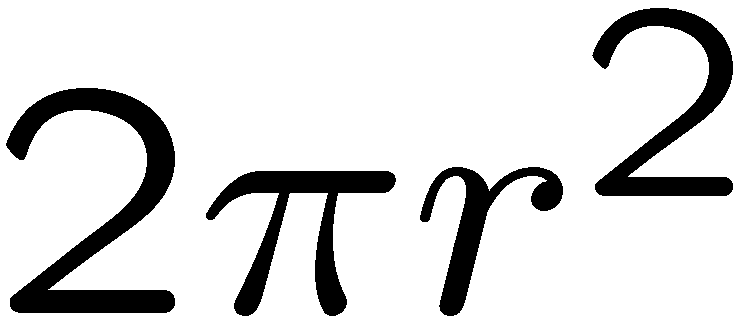 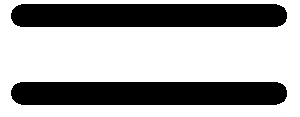 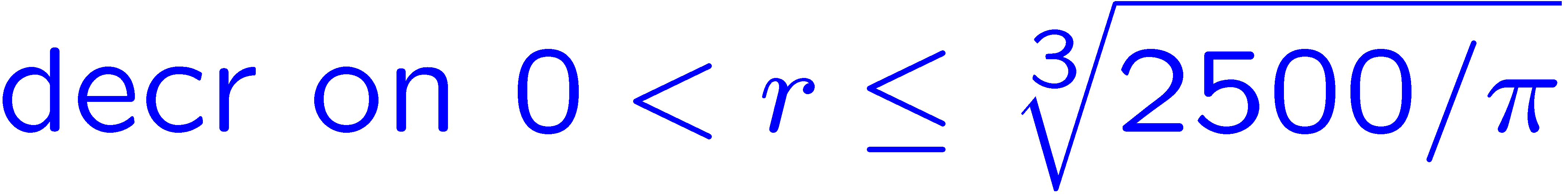 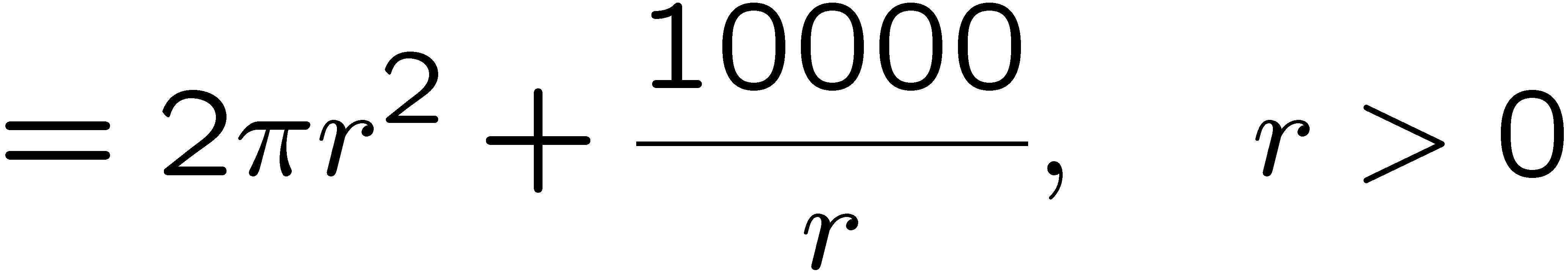 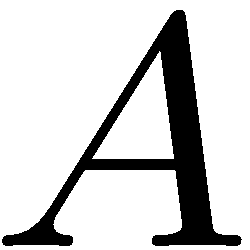 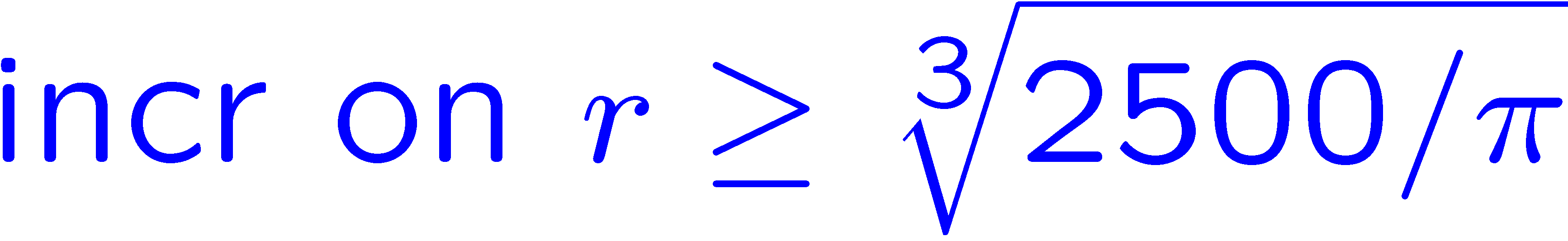 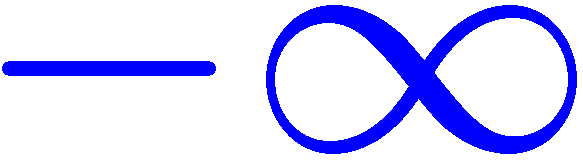 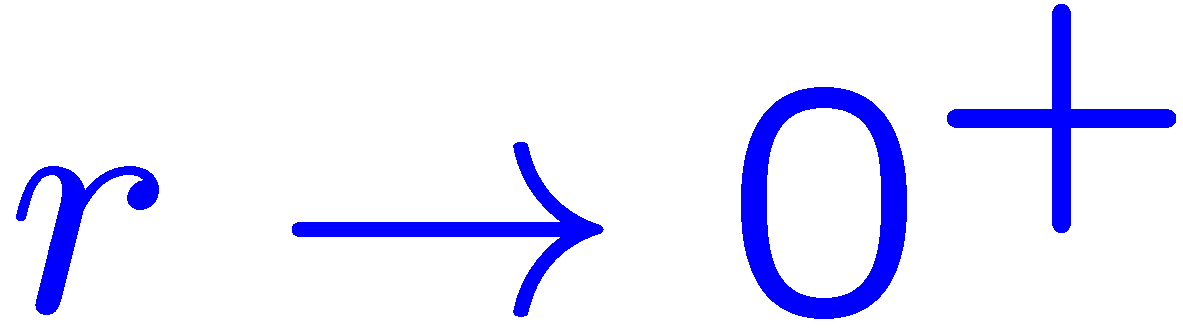 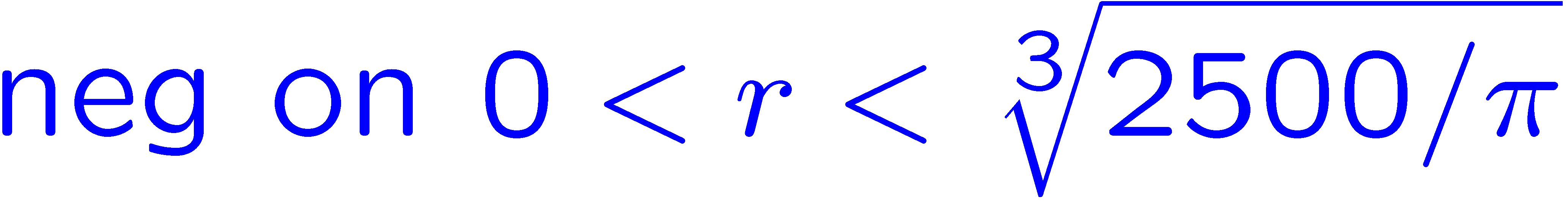 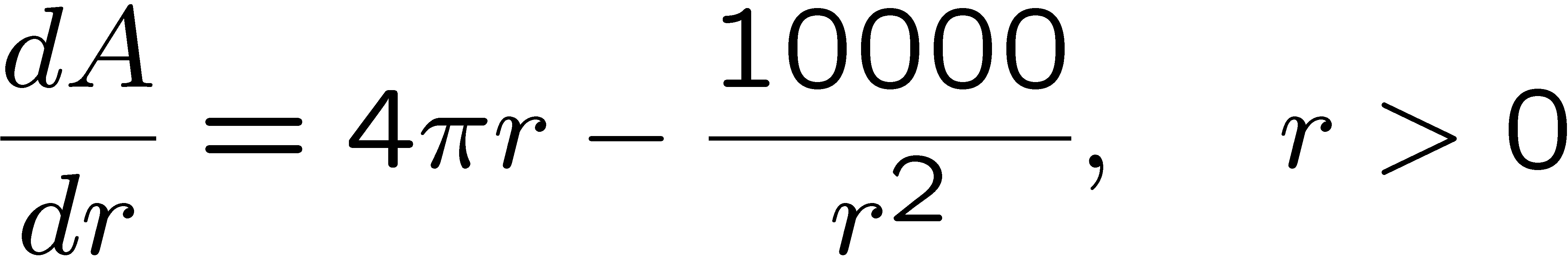 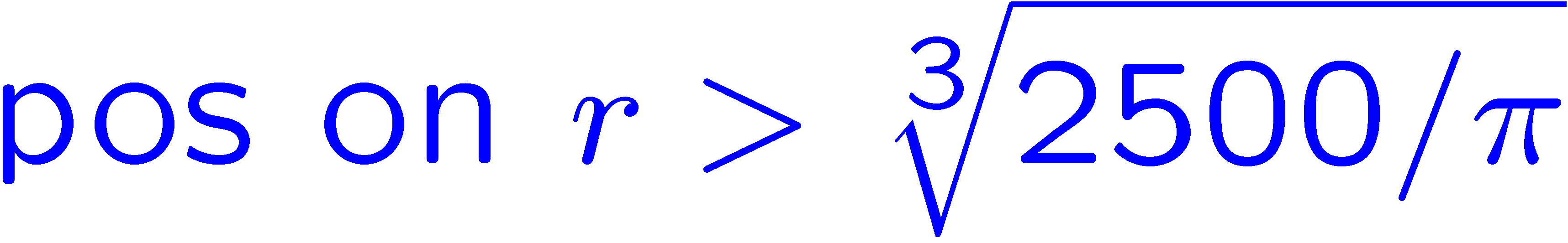 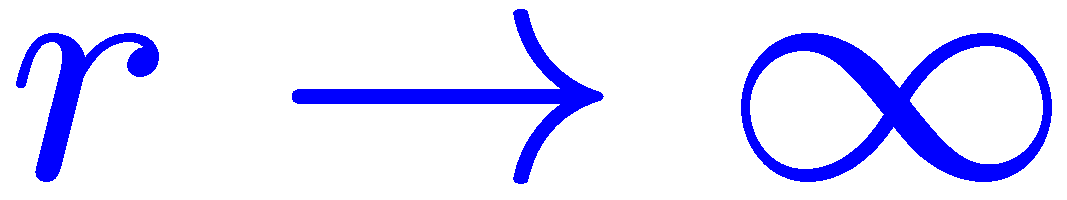 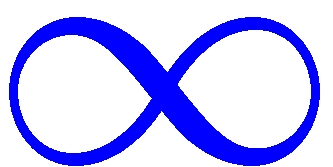 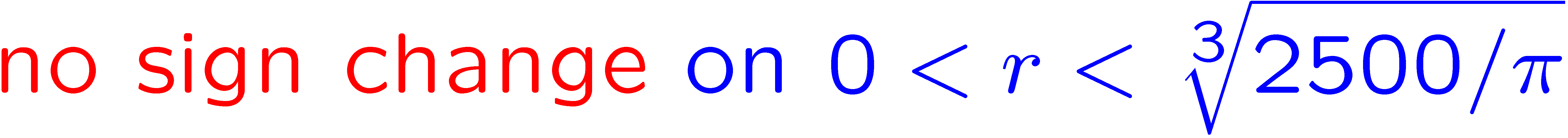 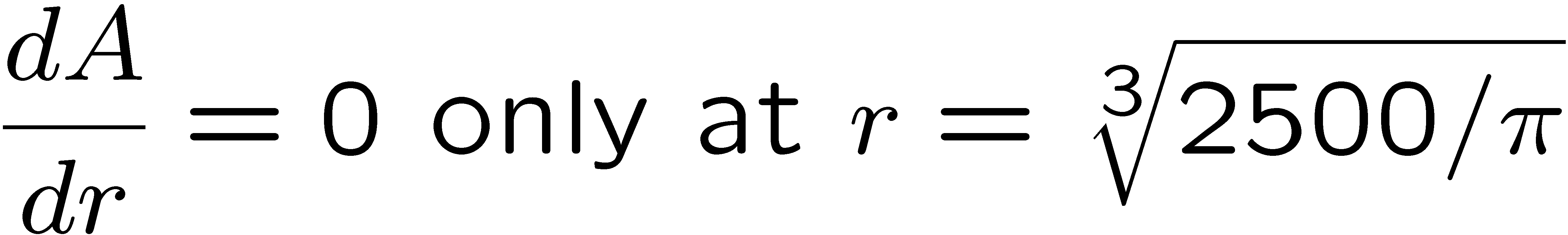 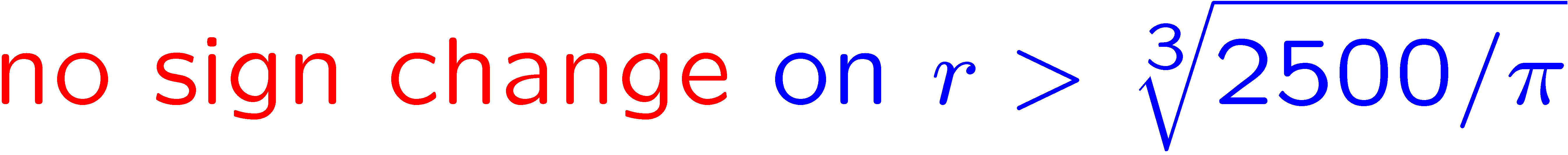 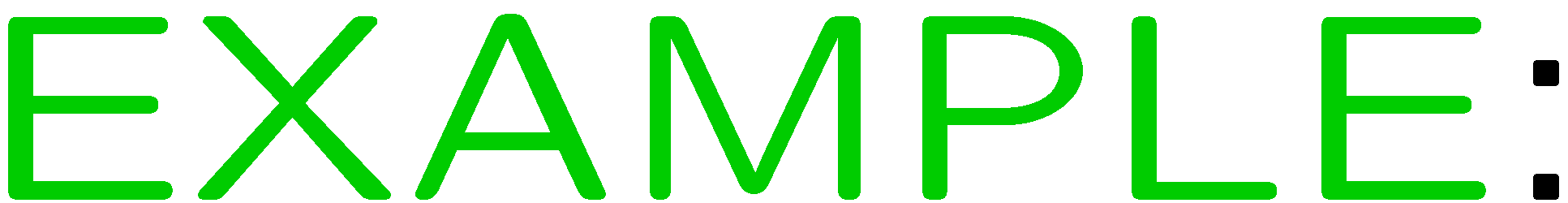 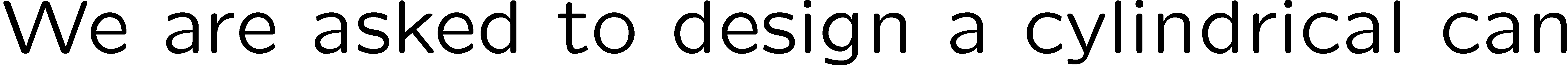 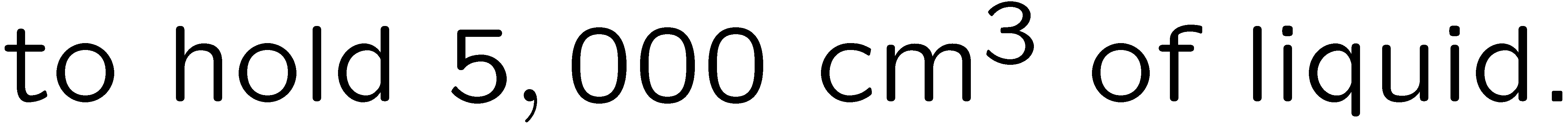 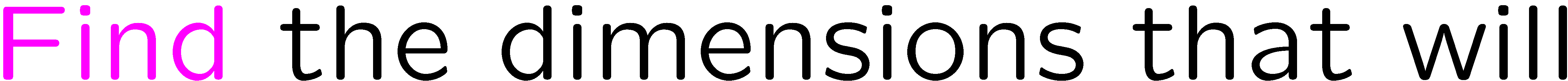 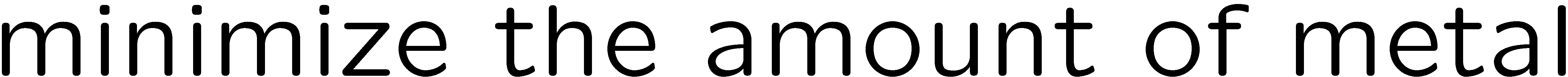 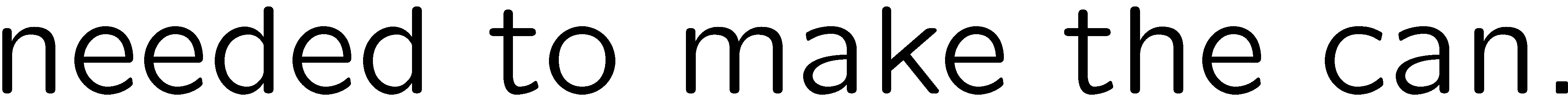 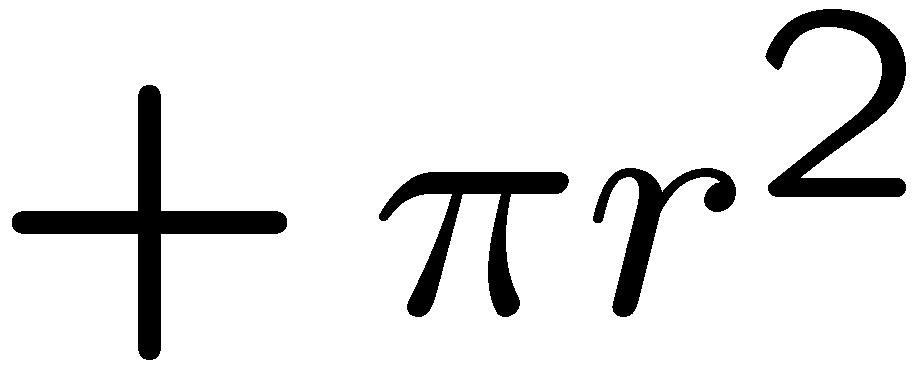 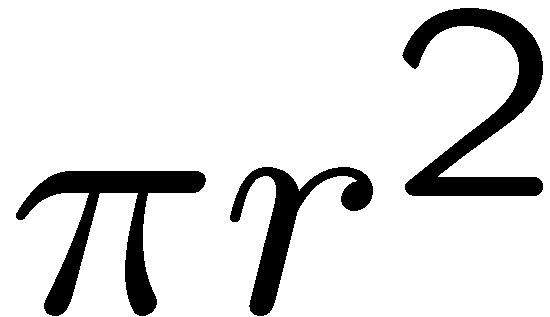 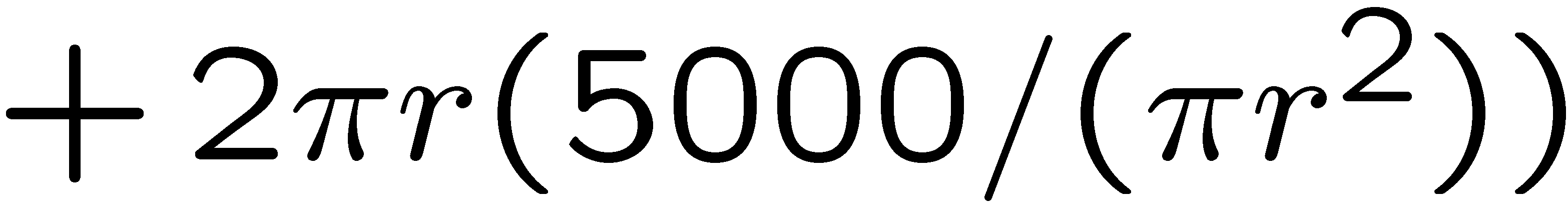 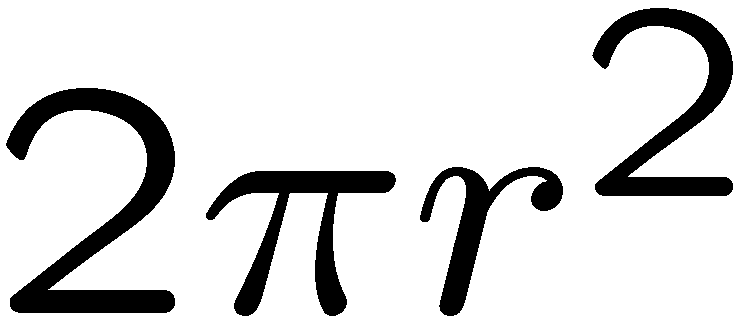 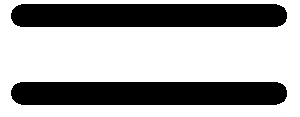 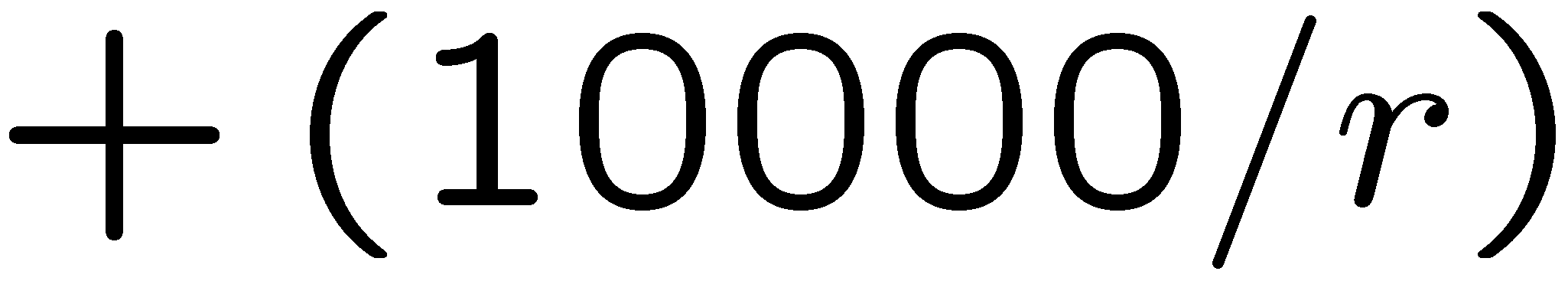 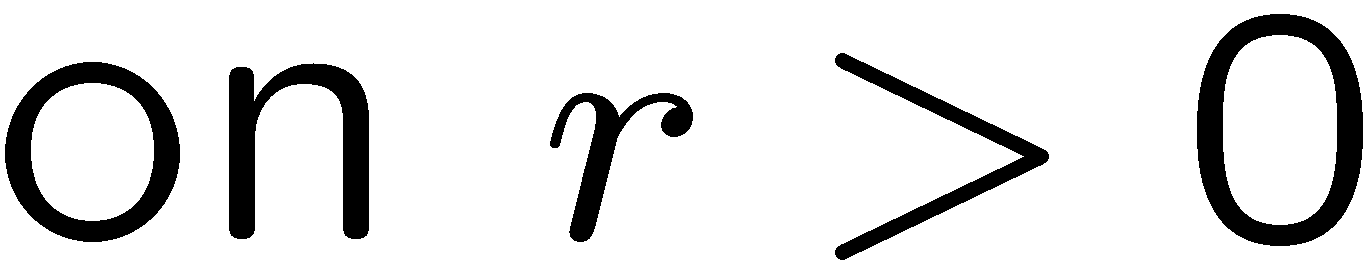 7
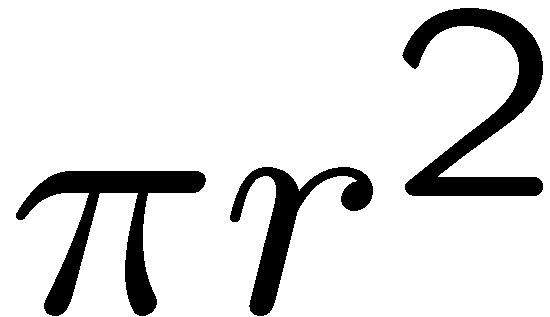 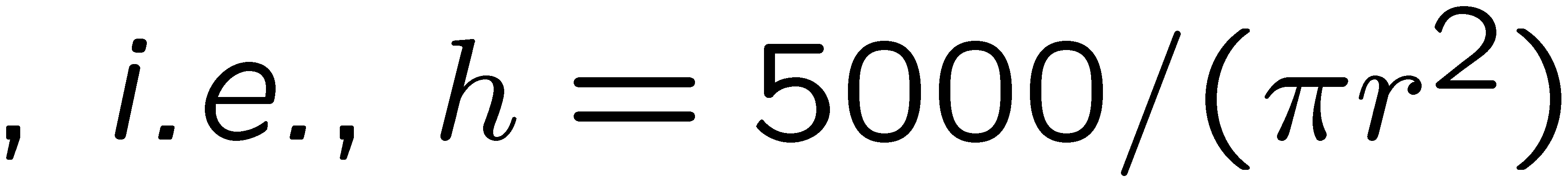 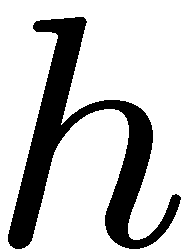 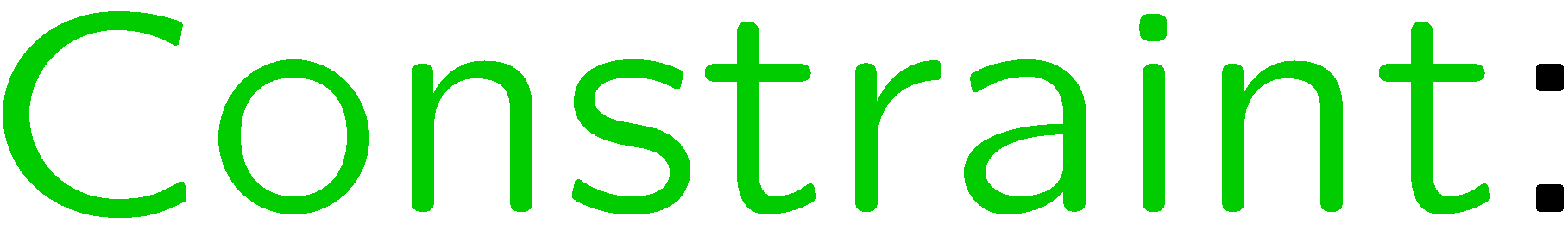 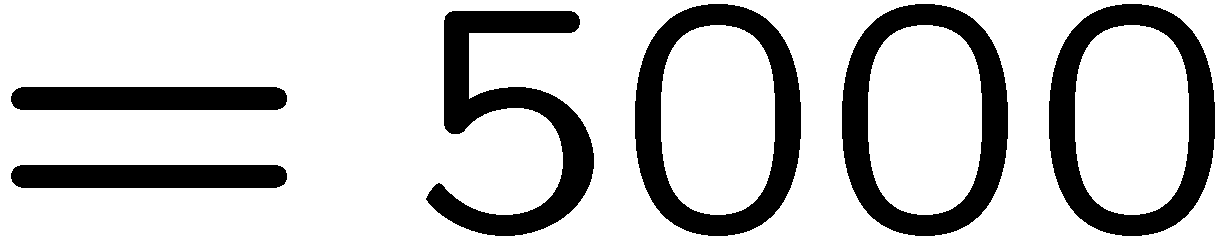 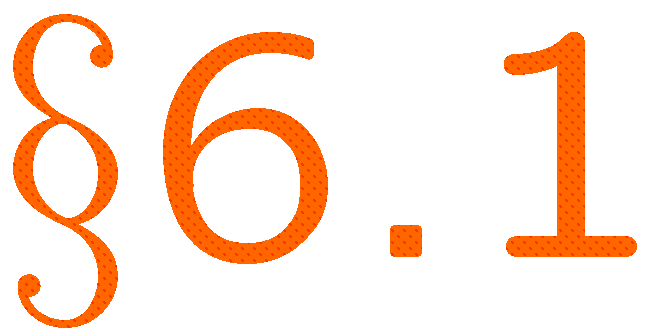 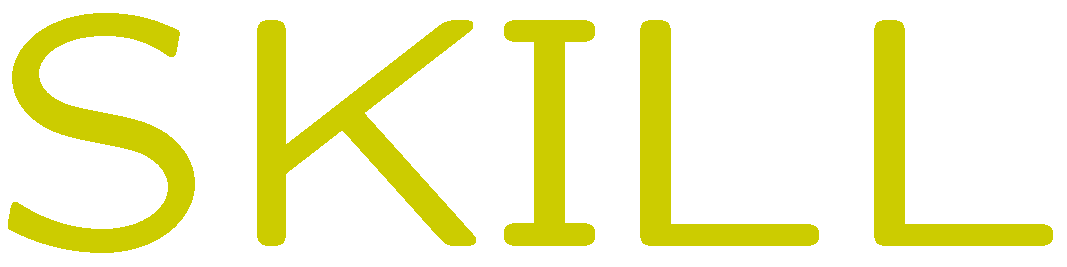 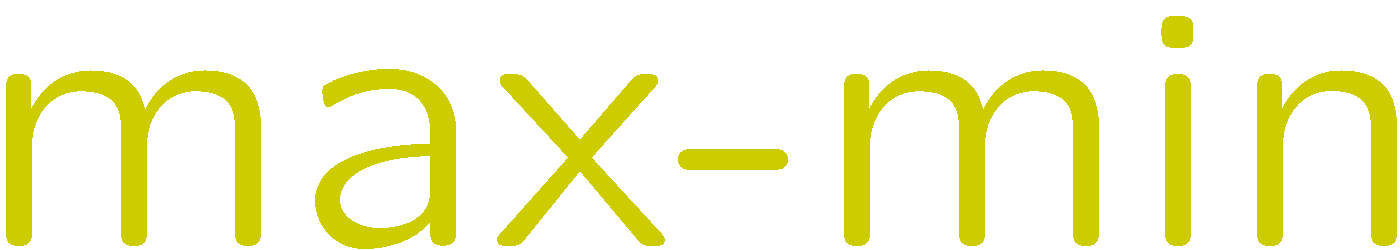 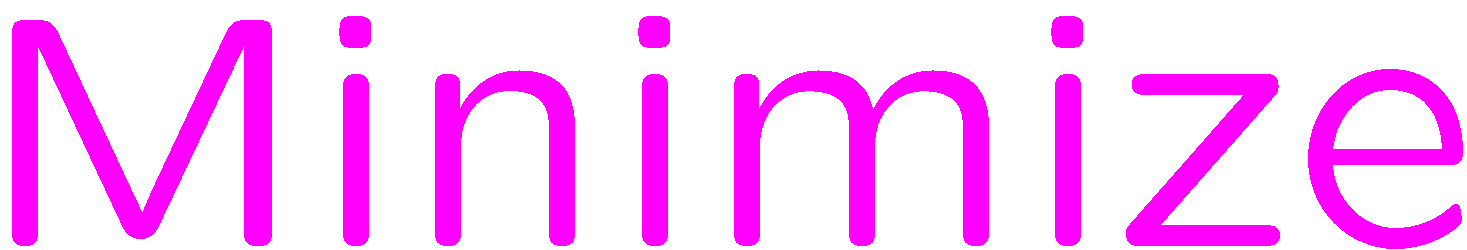 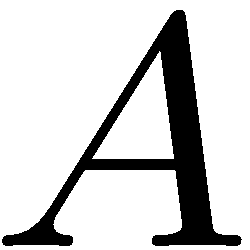 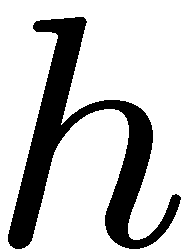 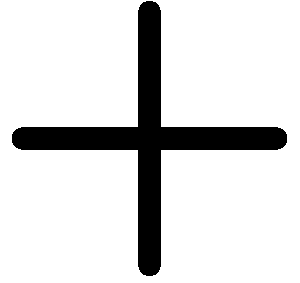 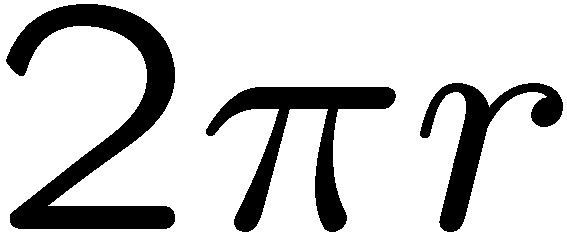 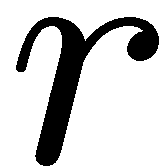 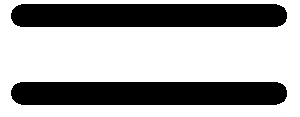 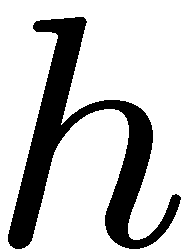 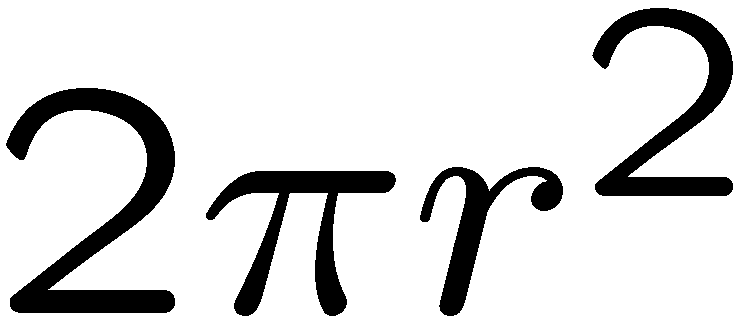 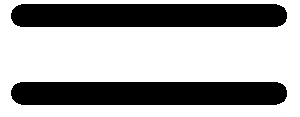 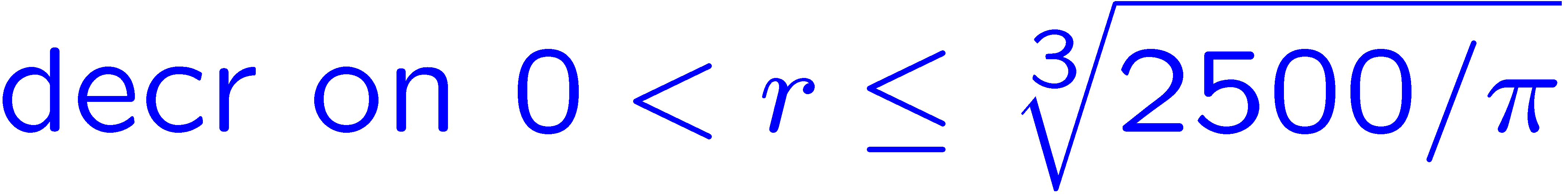 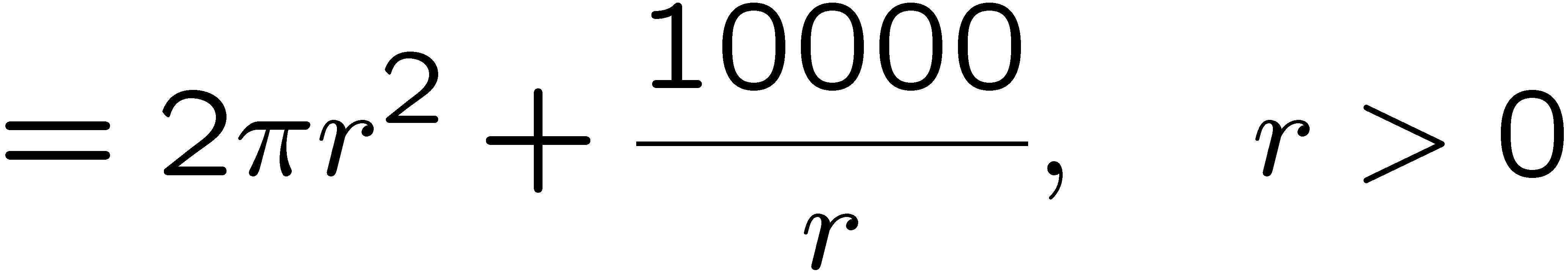 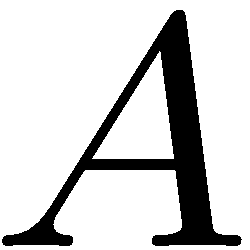 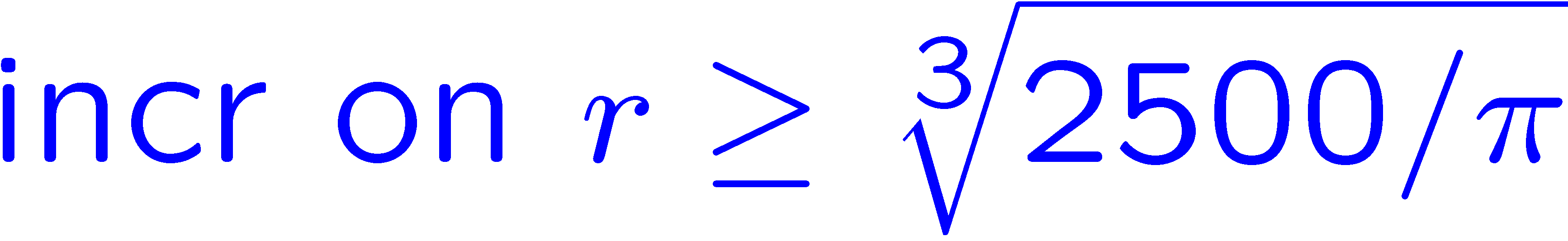 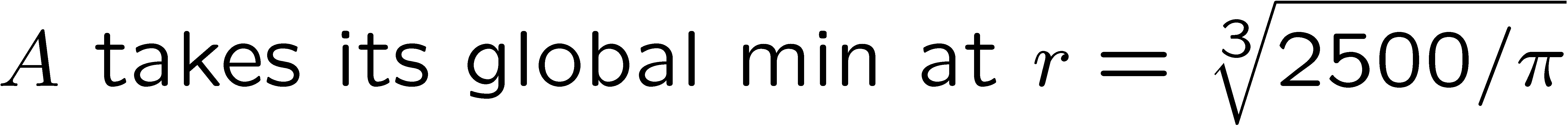 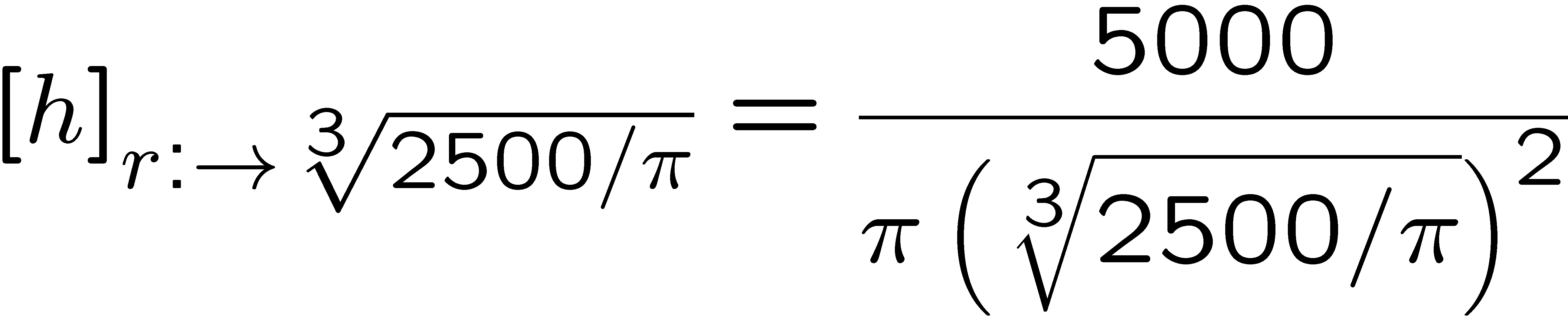 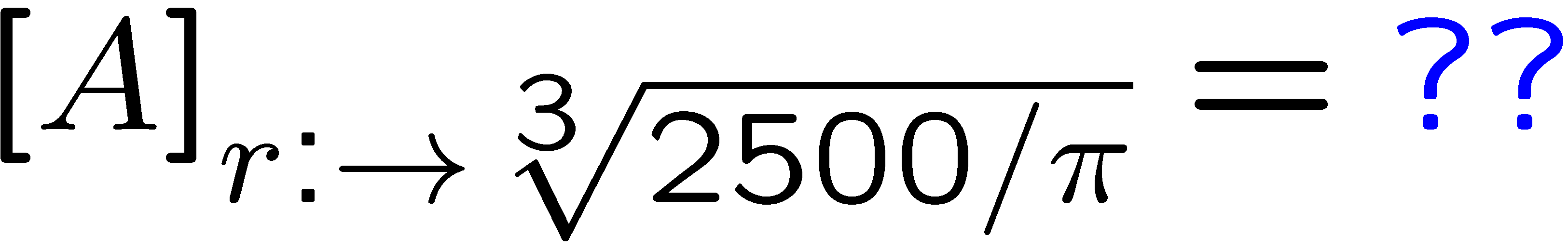 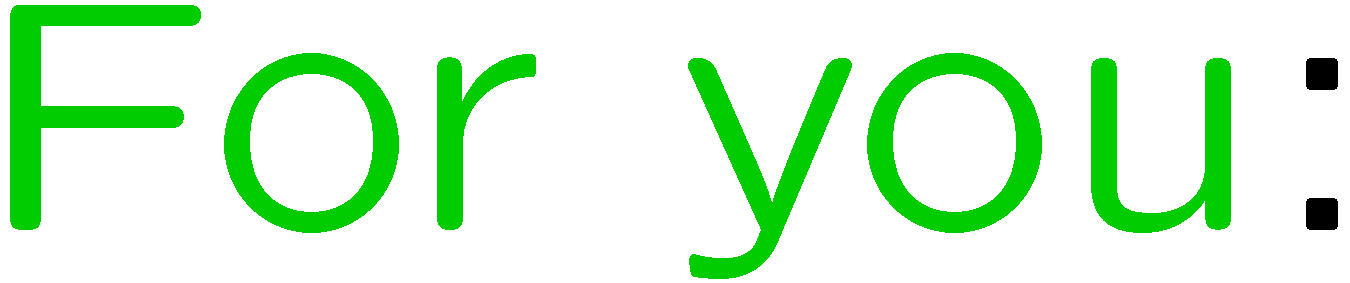 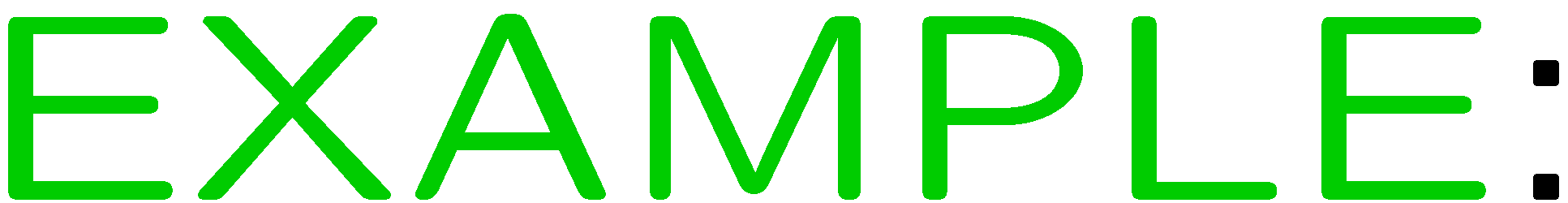 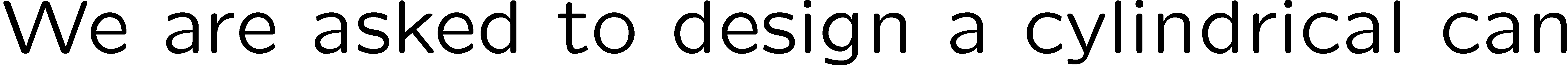 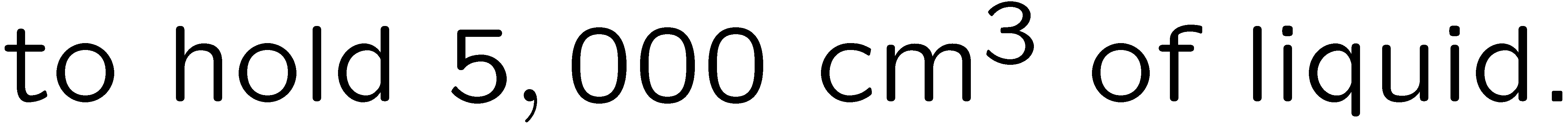 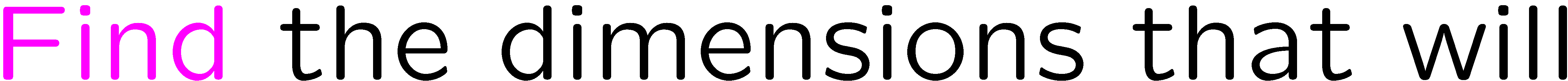 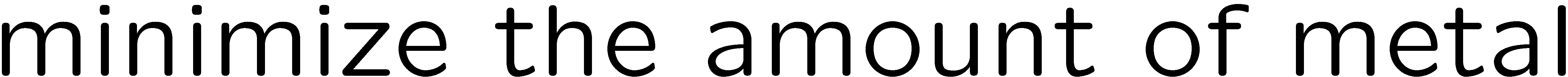 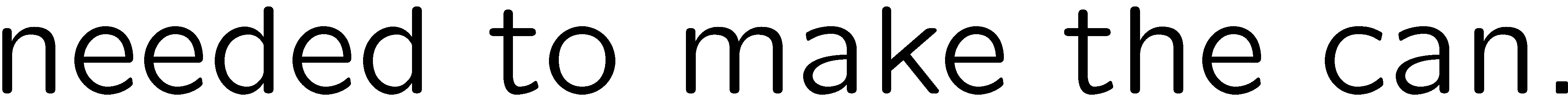 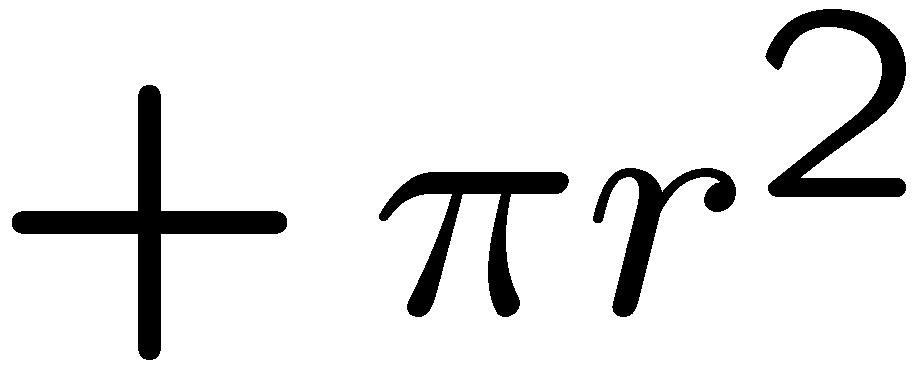 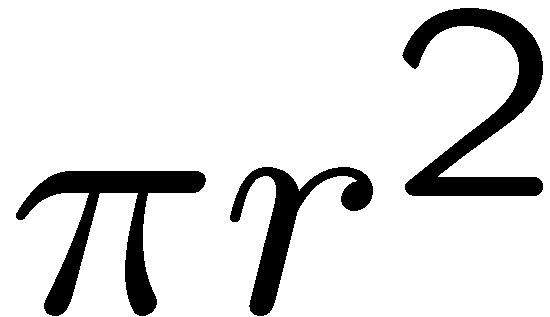 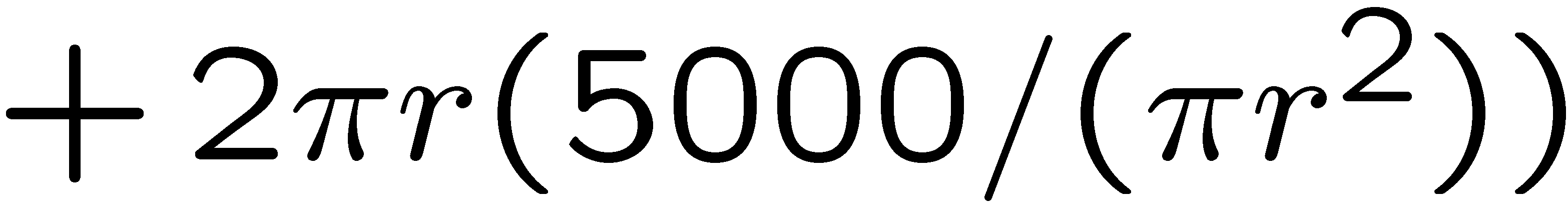 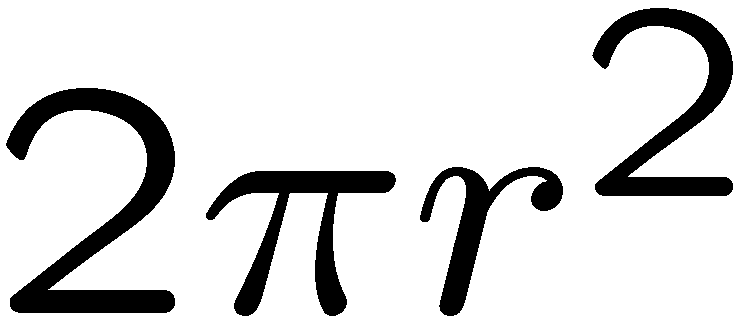 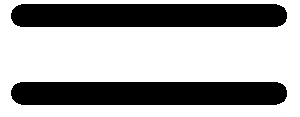 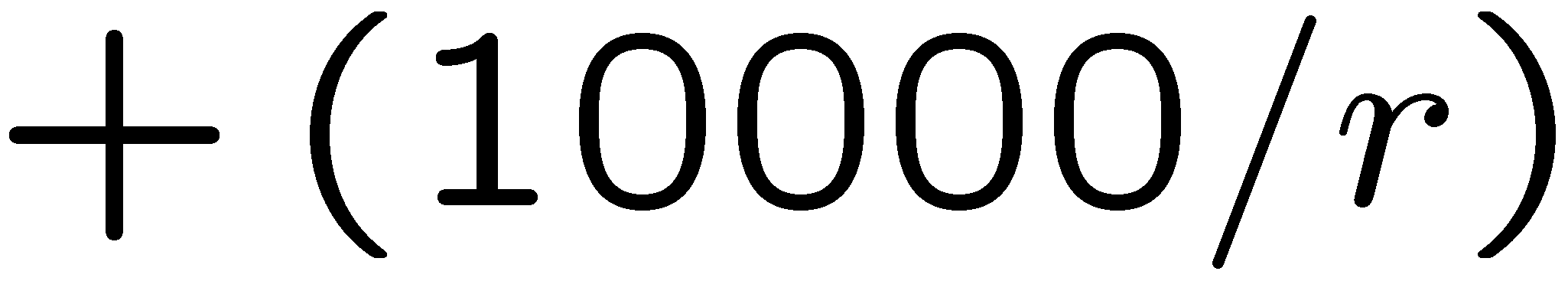 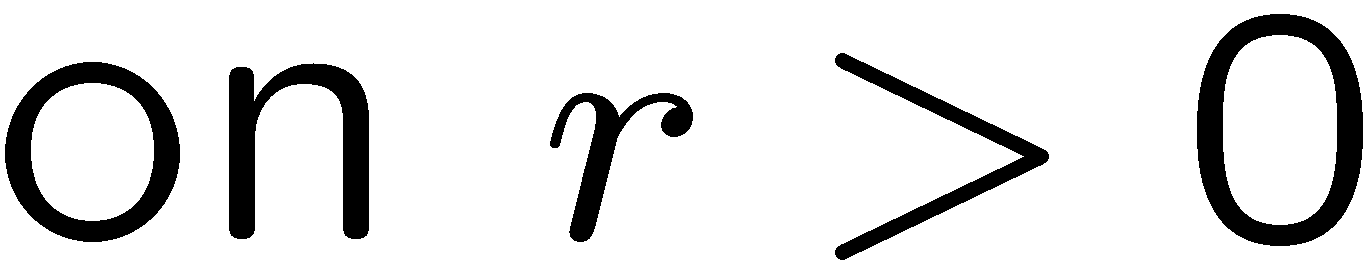 8
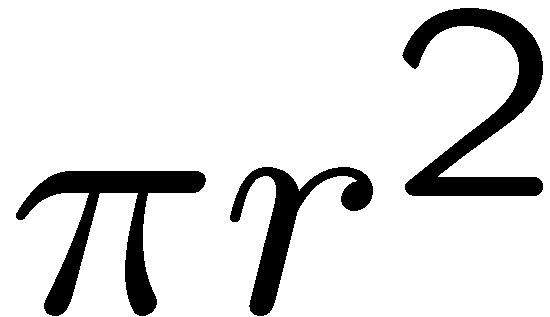 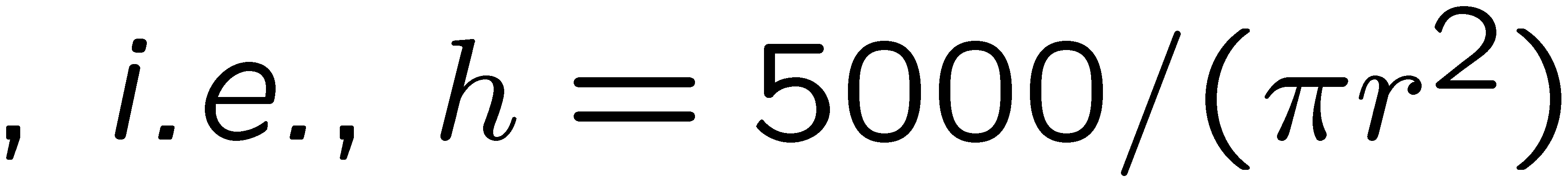 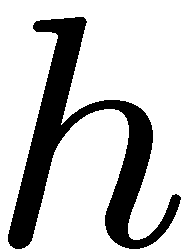 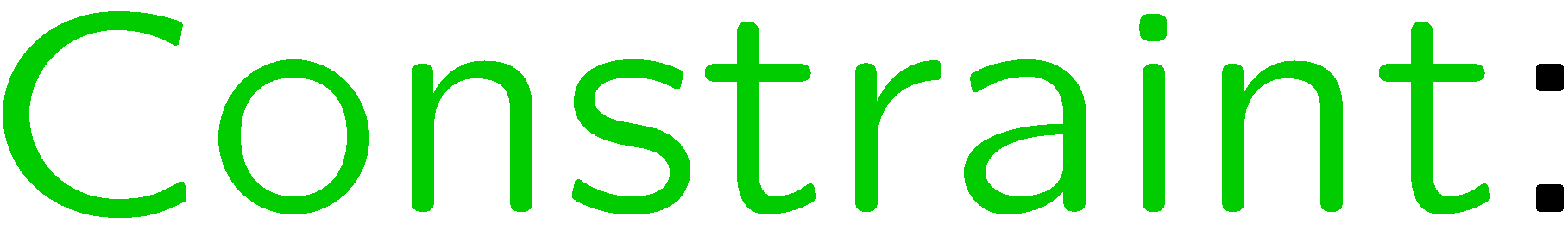 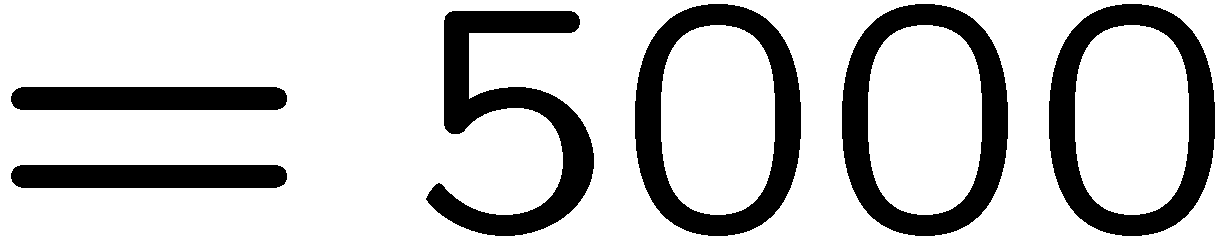 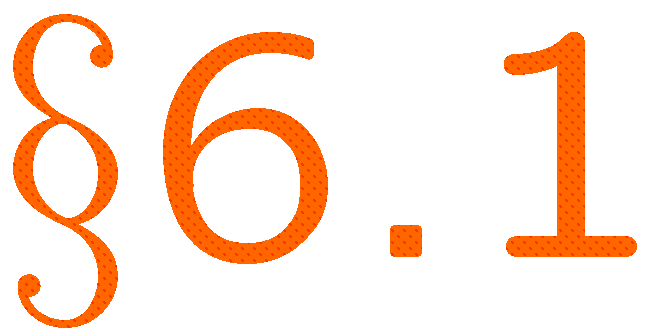 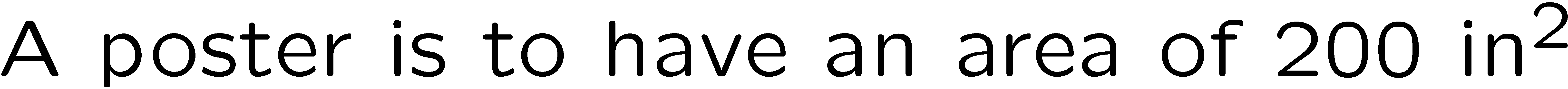 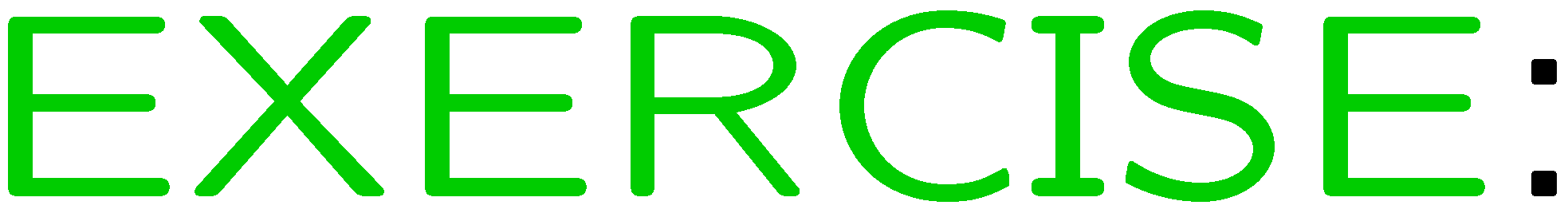 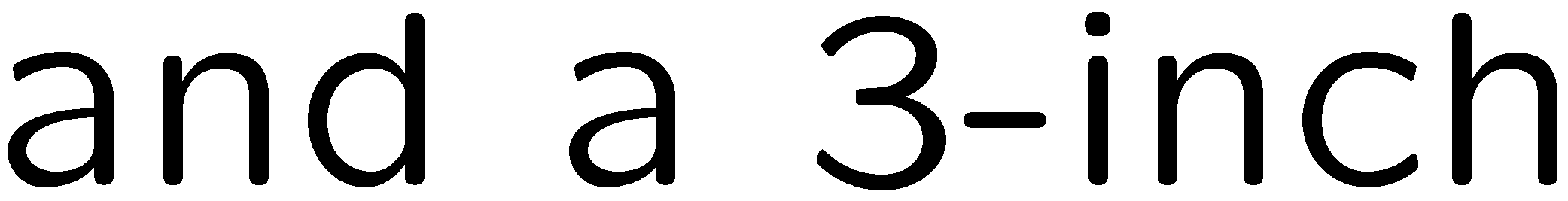 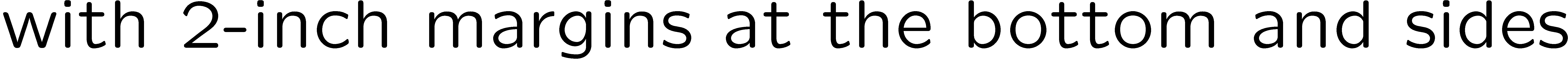 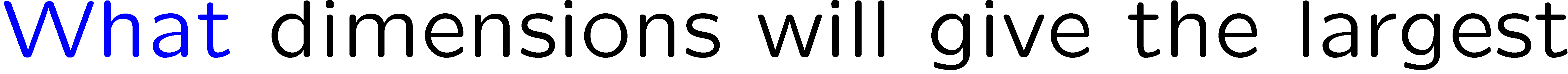 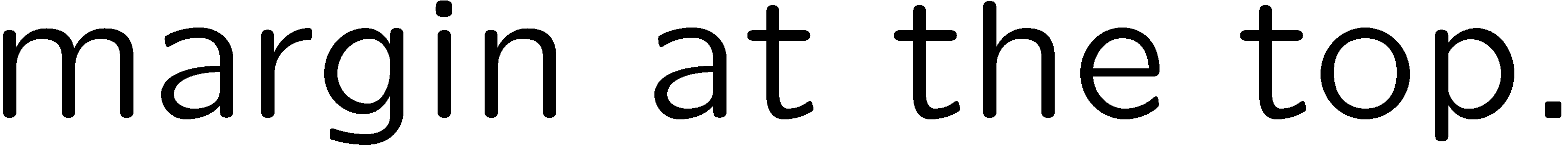 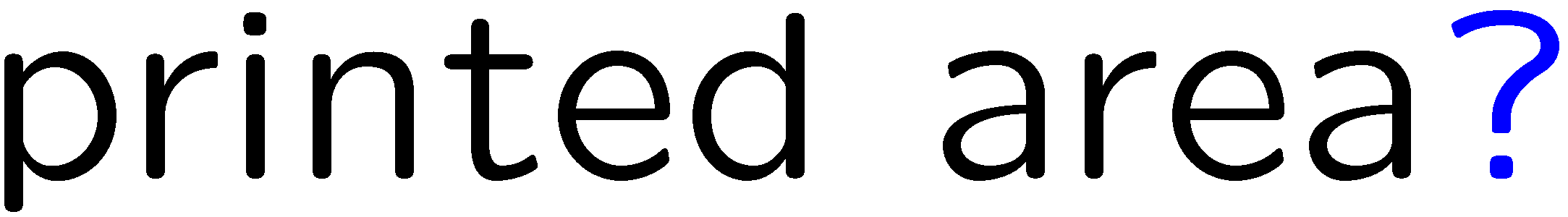 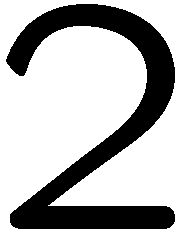 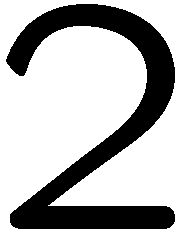 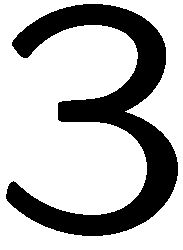 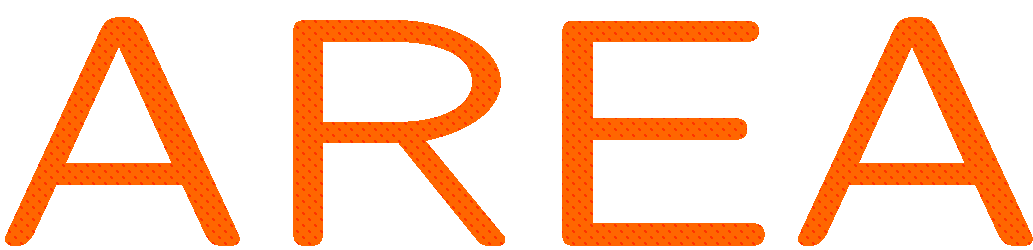 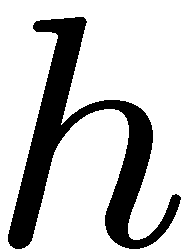 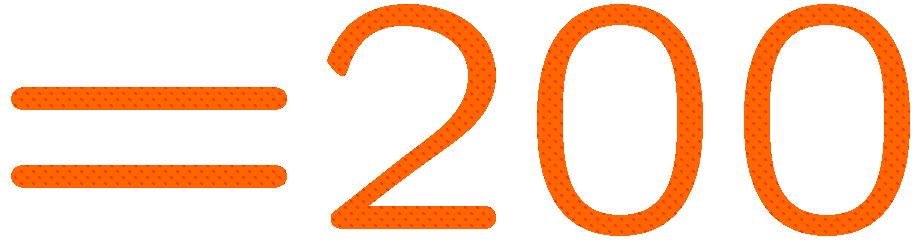 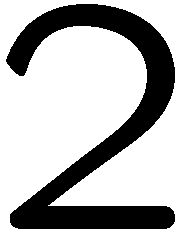 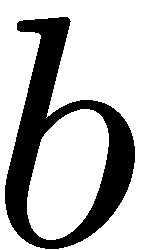 9
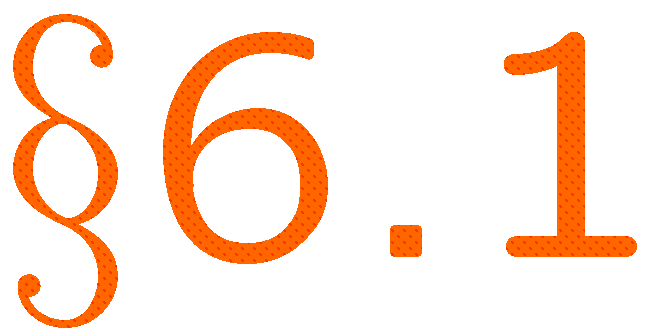 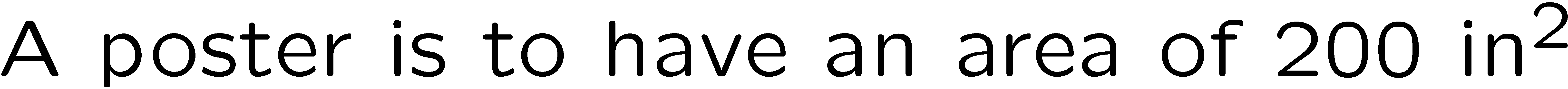 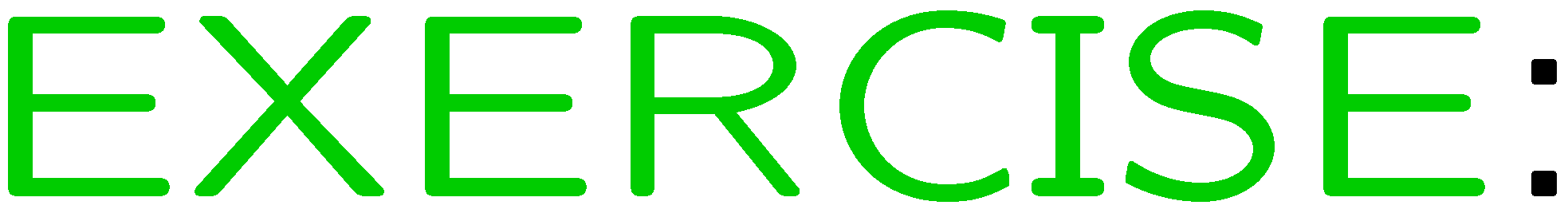 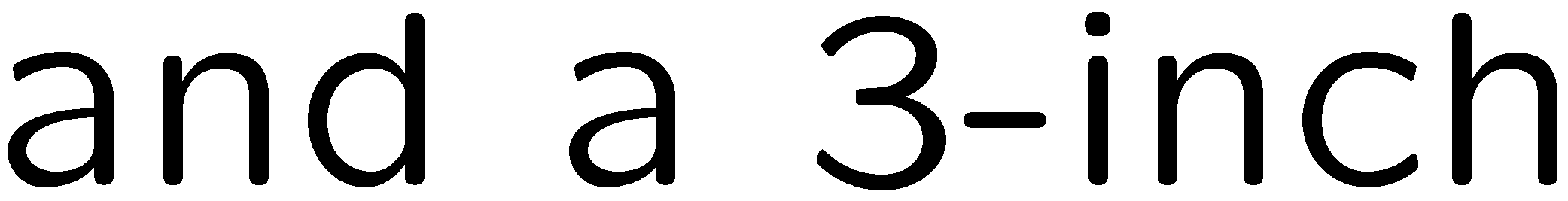 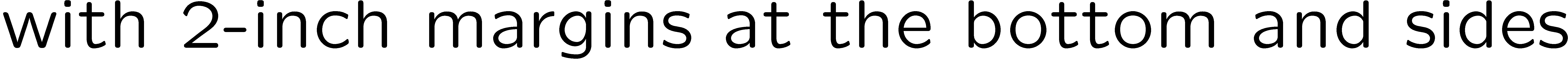 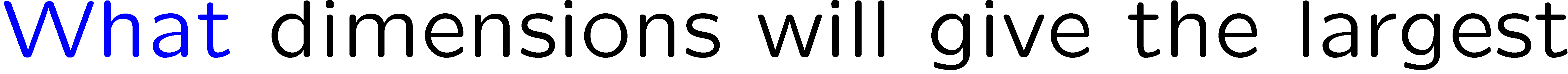 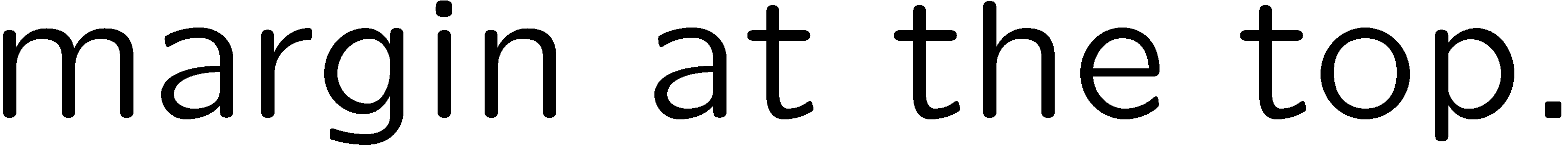 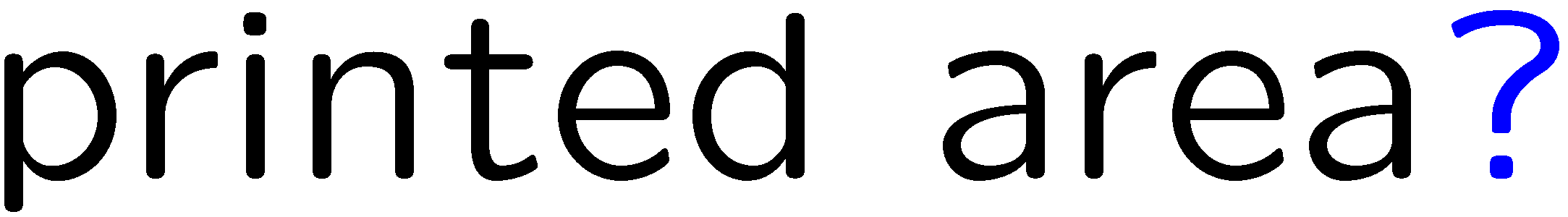 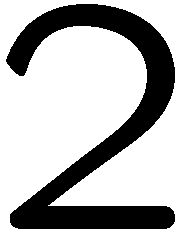 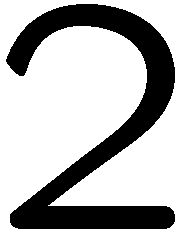 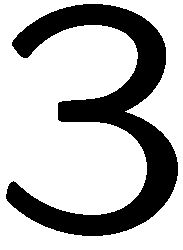 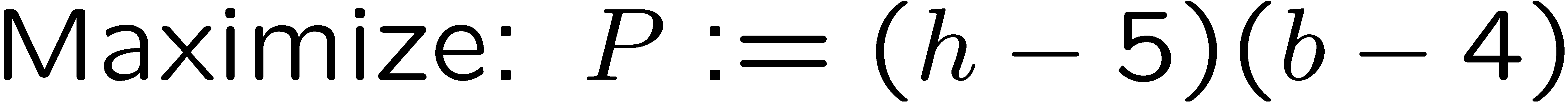 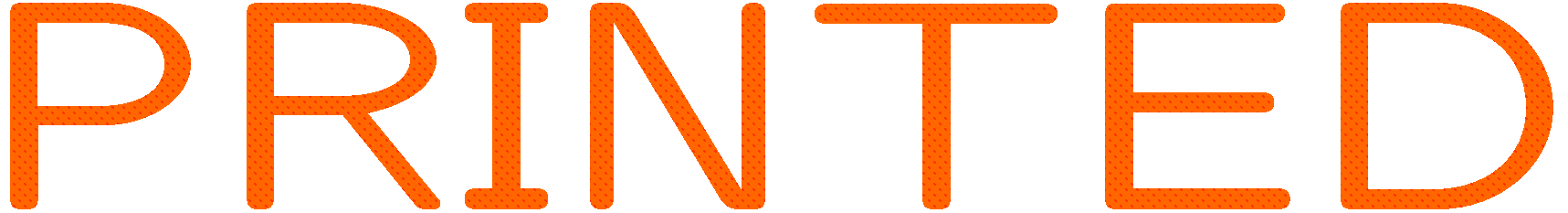 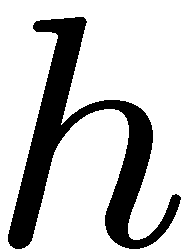 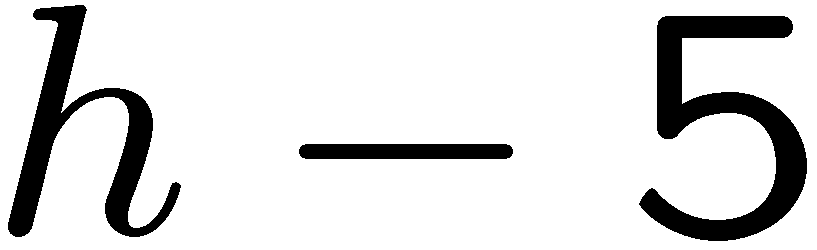 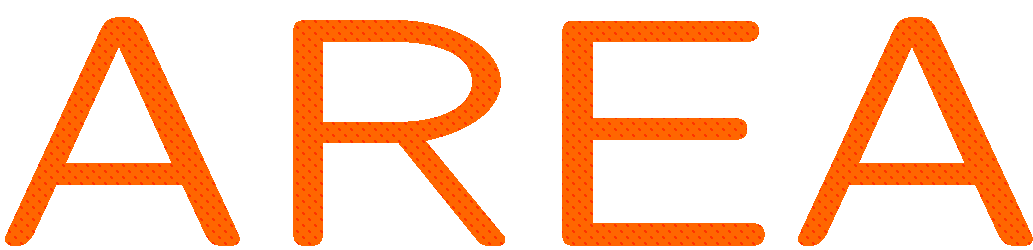 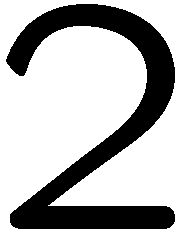 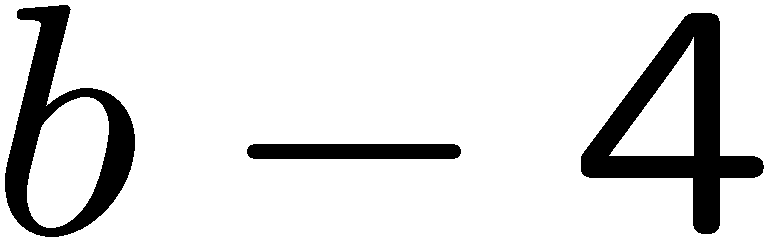 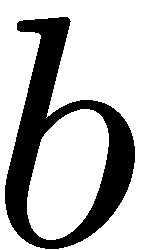 10
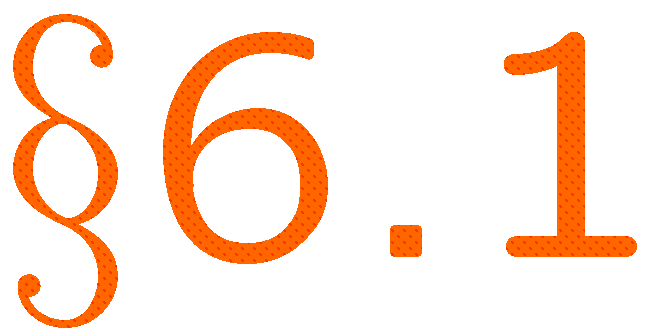 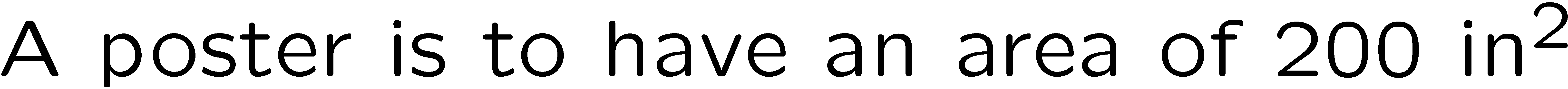 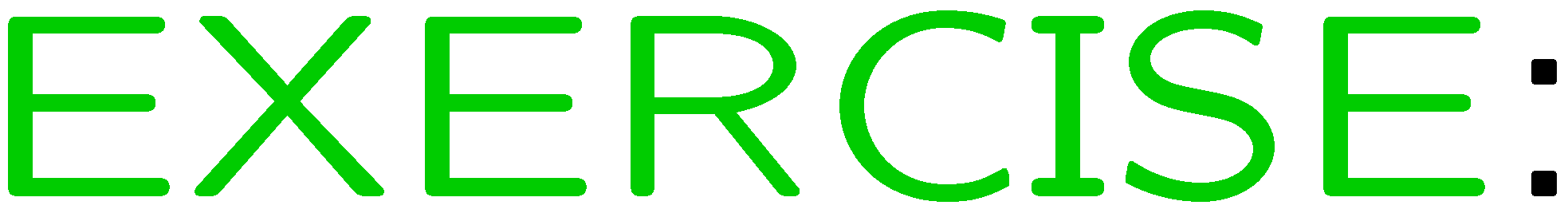 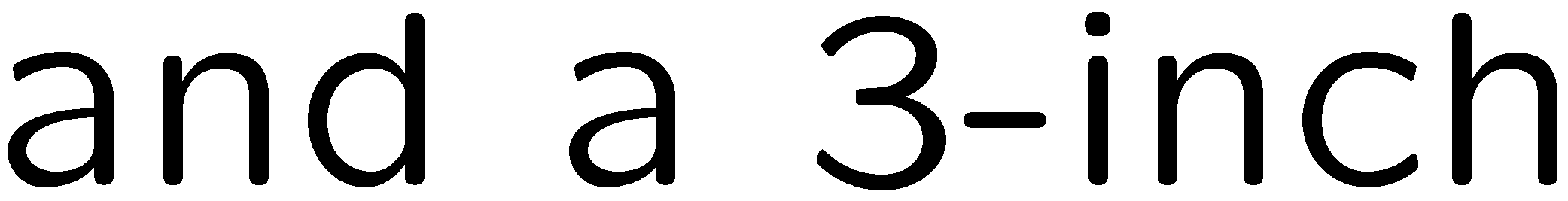 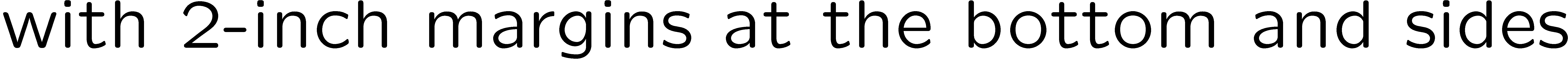 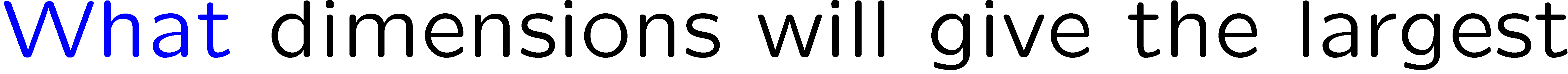 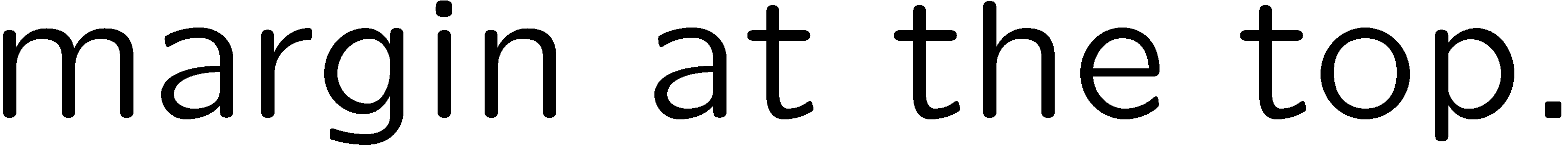 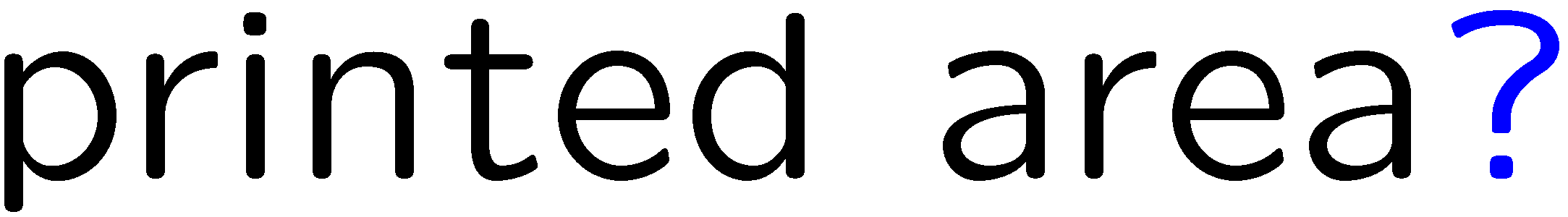 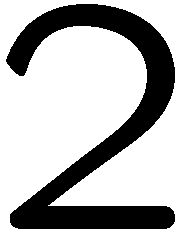 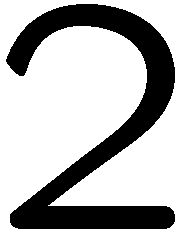 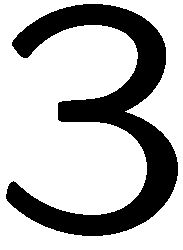 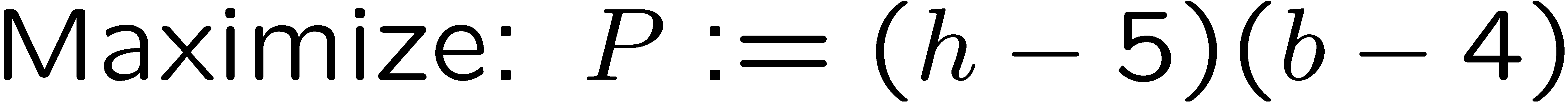 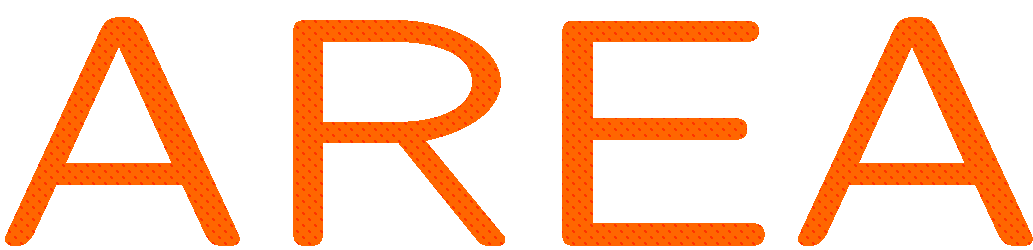 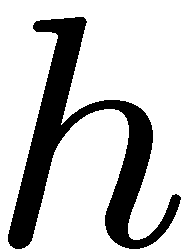 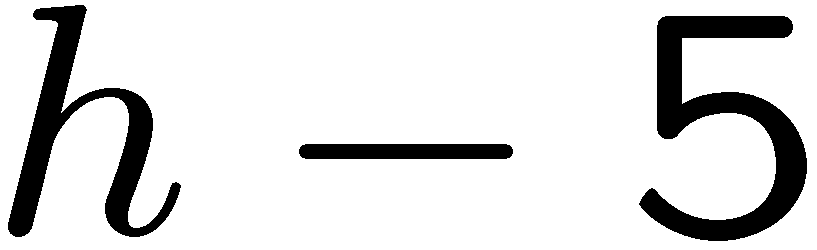 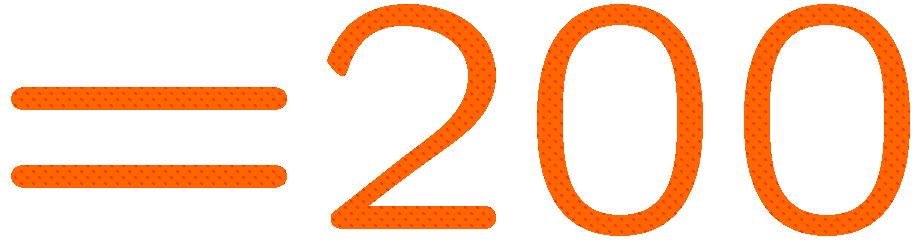 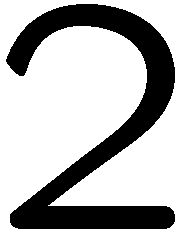 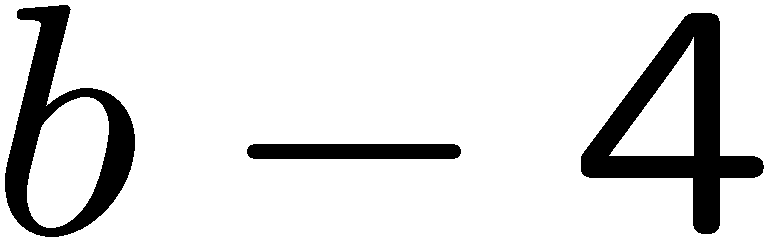 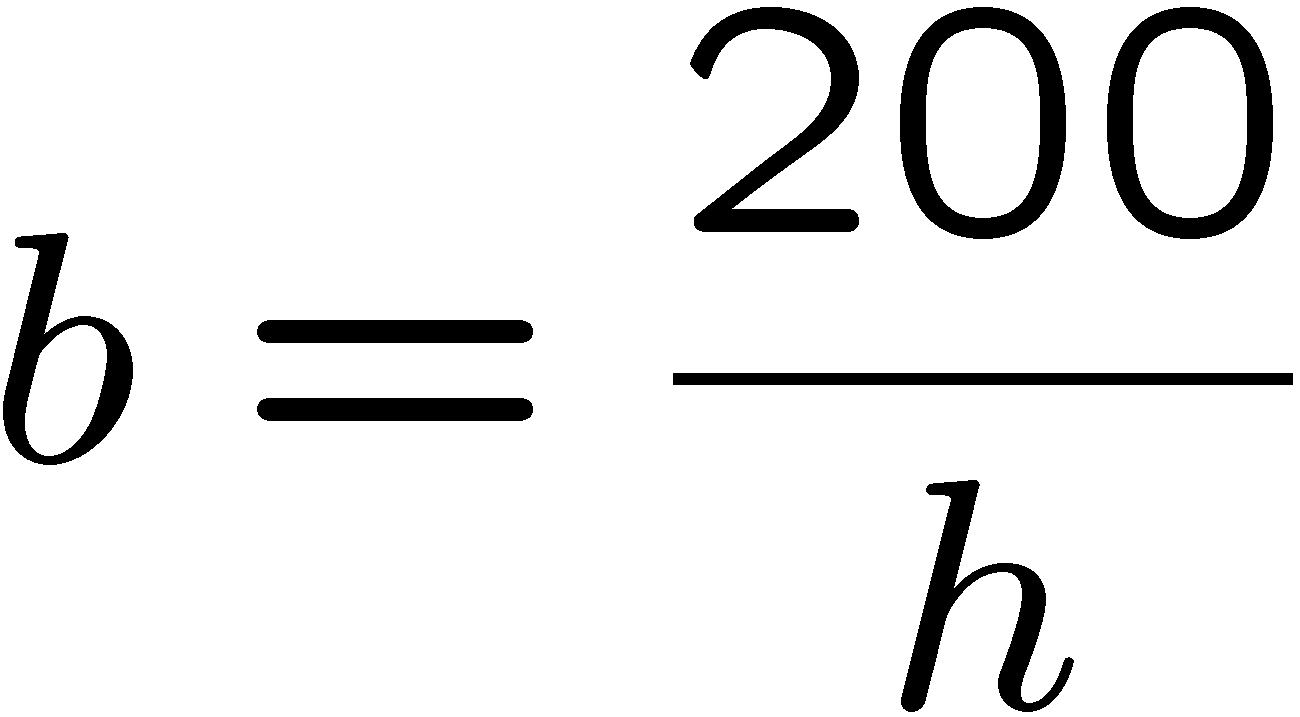 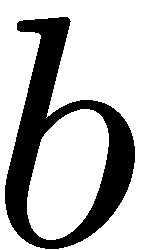 11
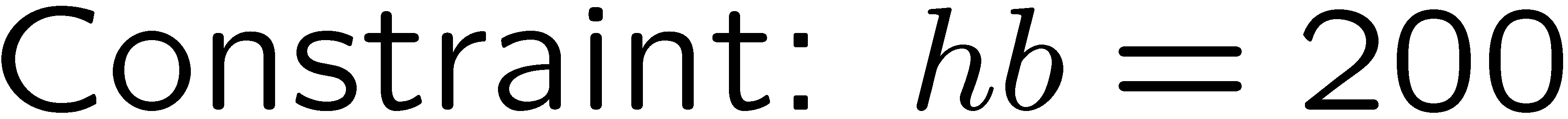 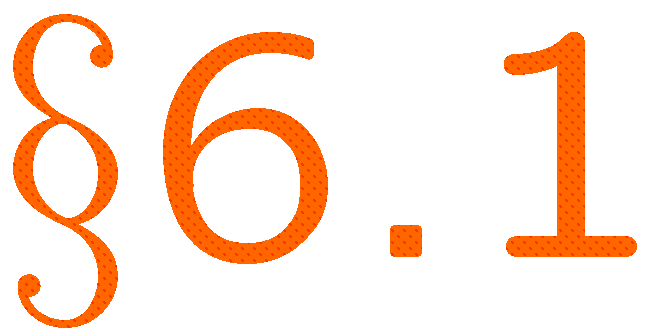 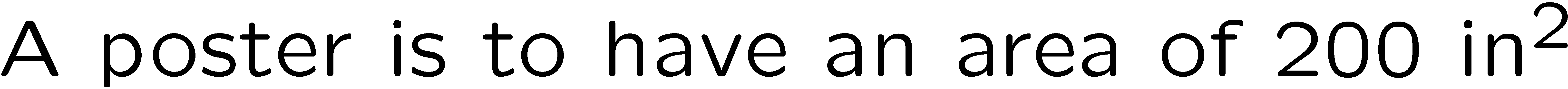 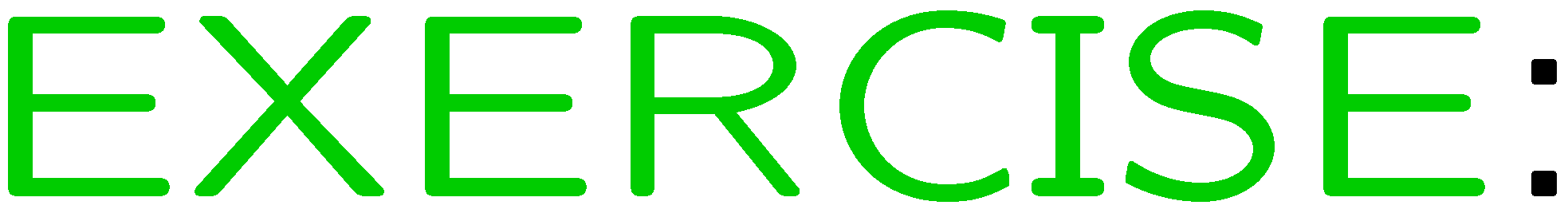 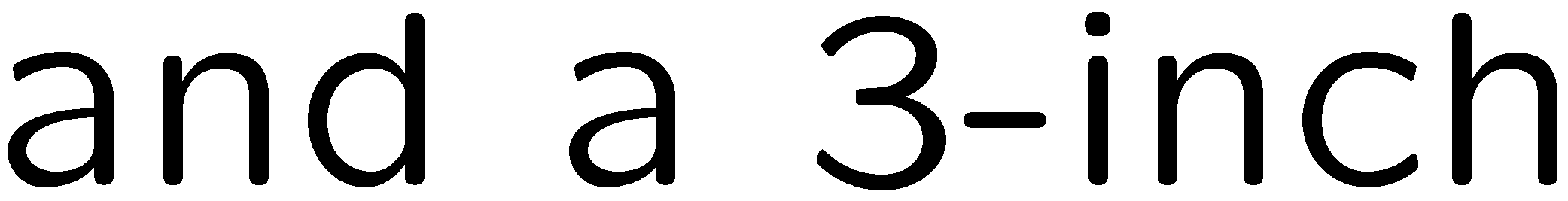 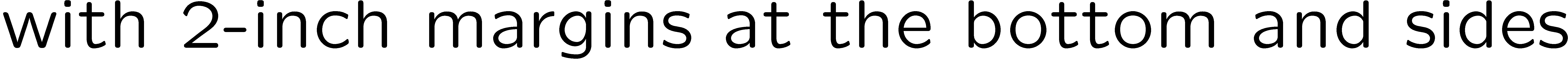 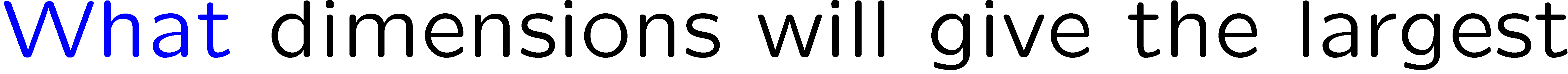 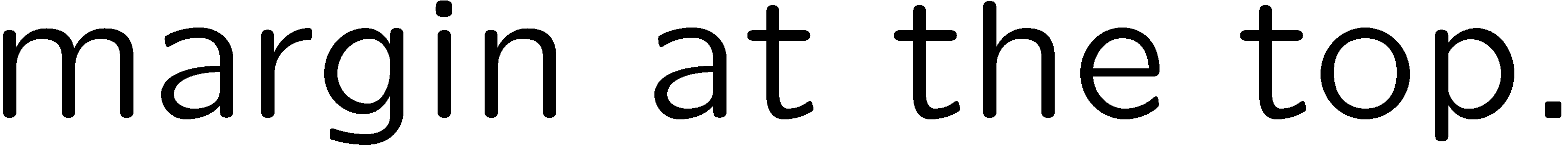 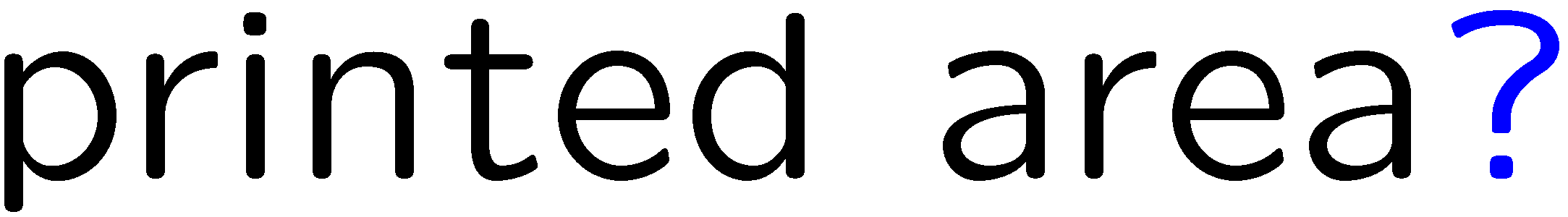 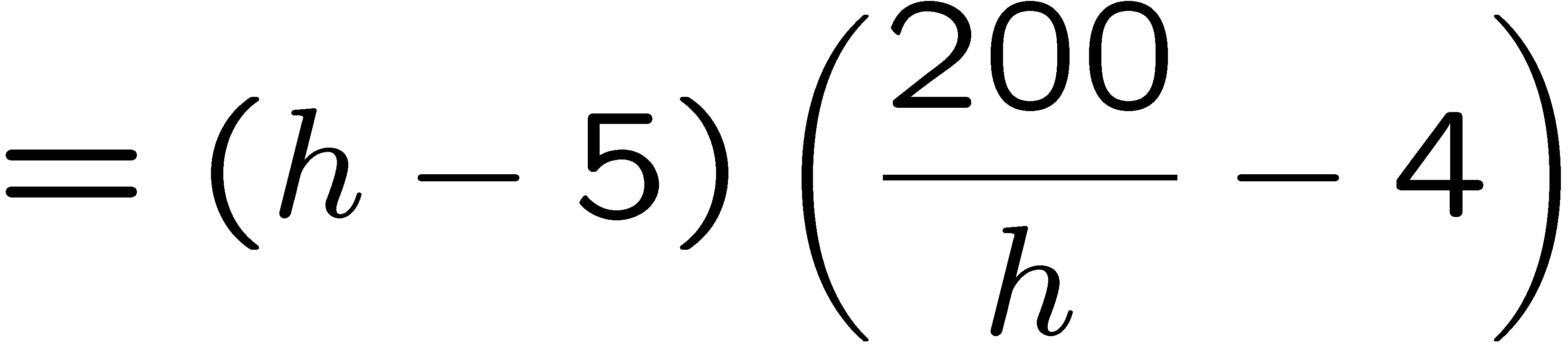 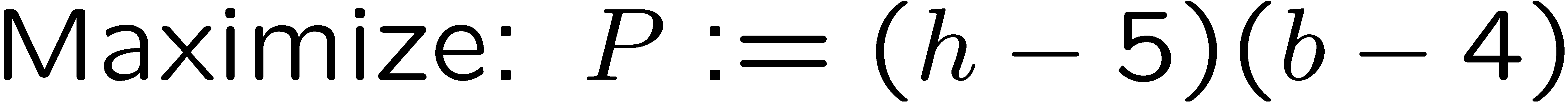 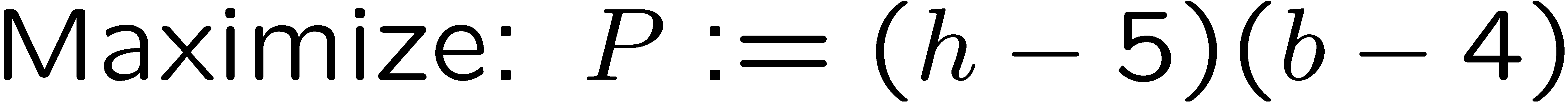 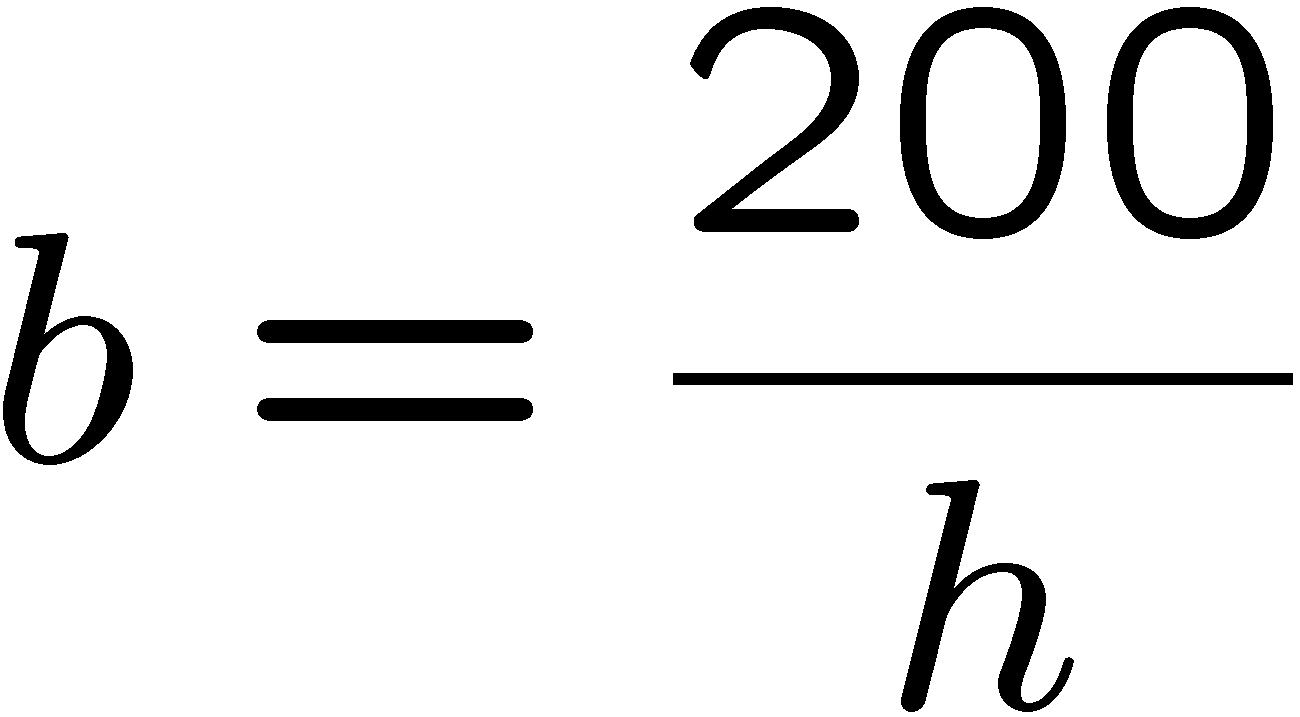 12
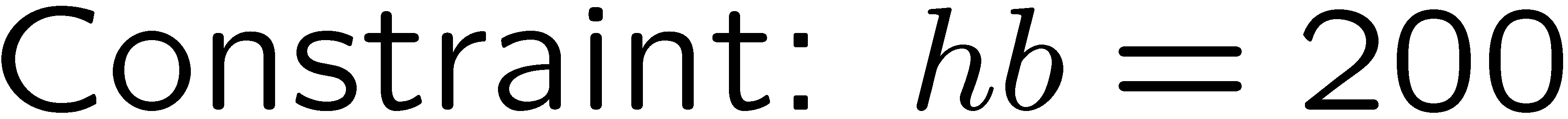 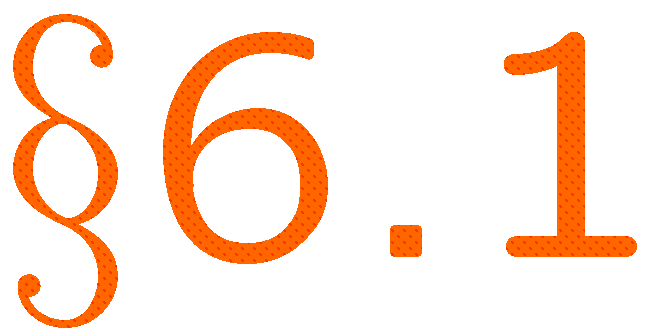 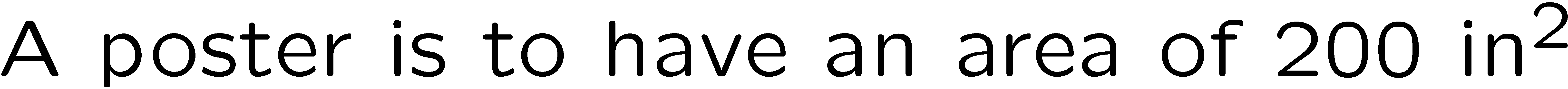 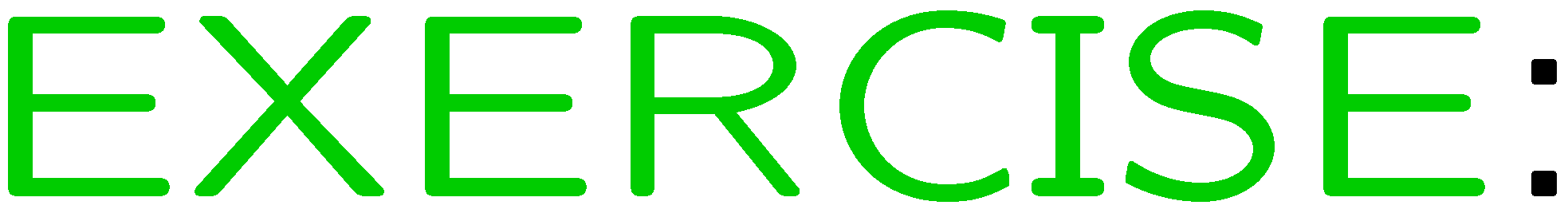 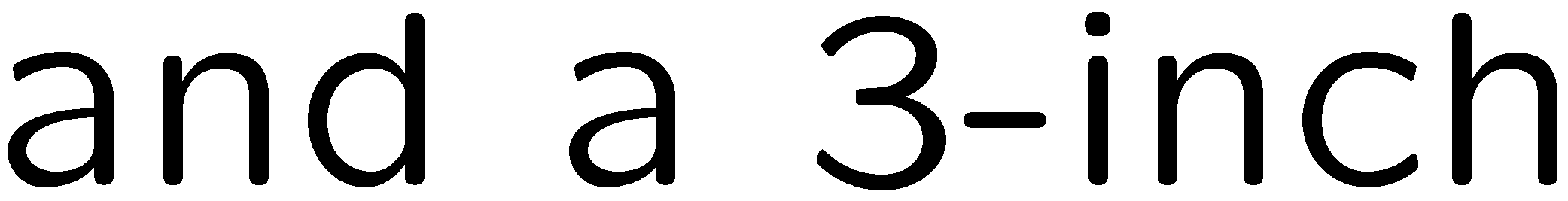 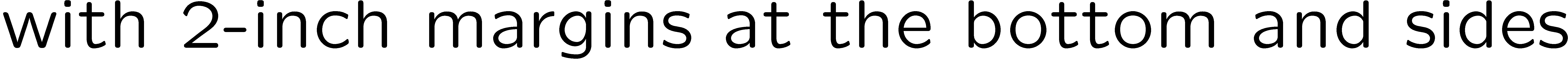 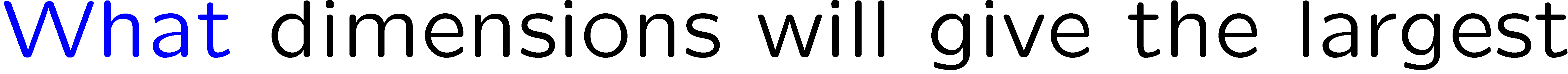 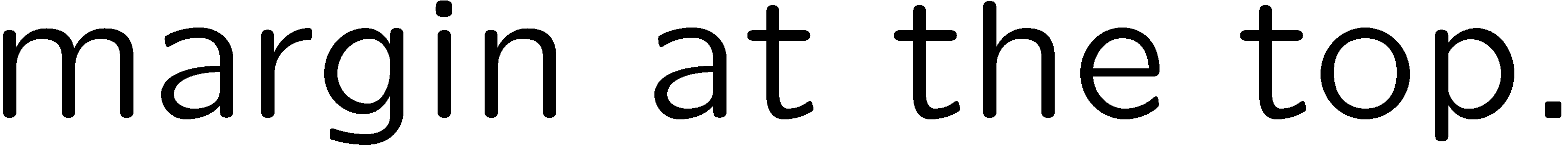 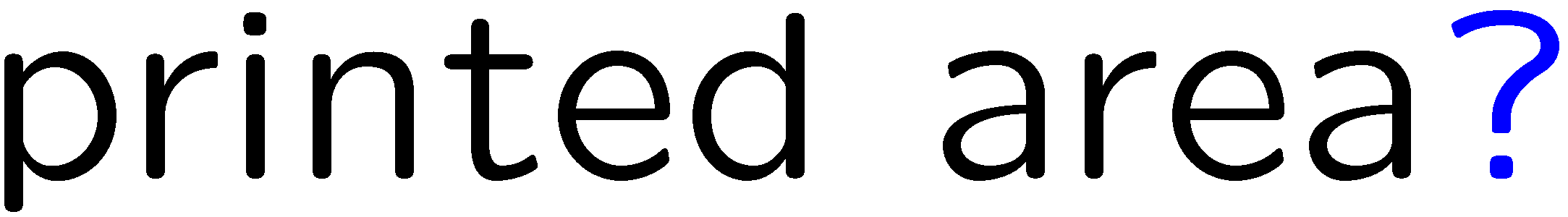 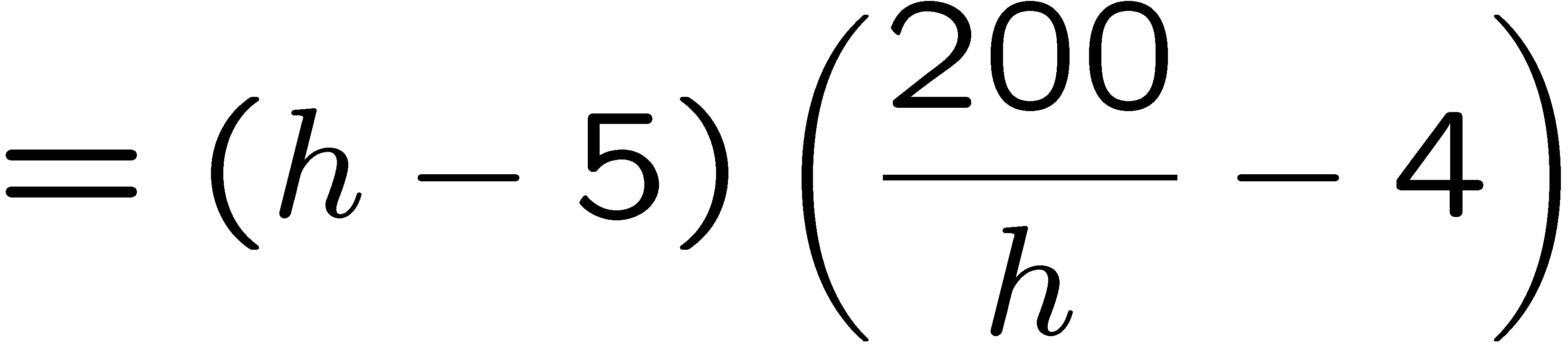 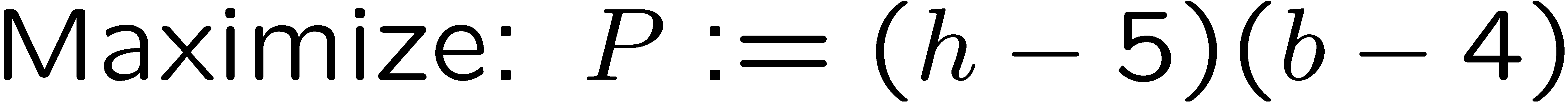 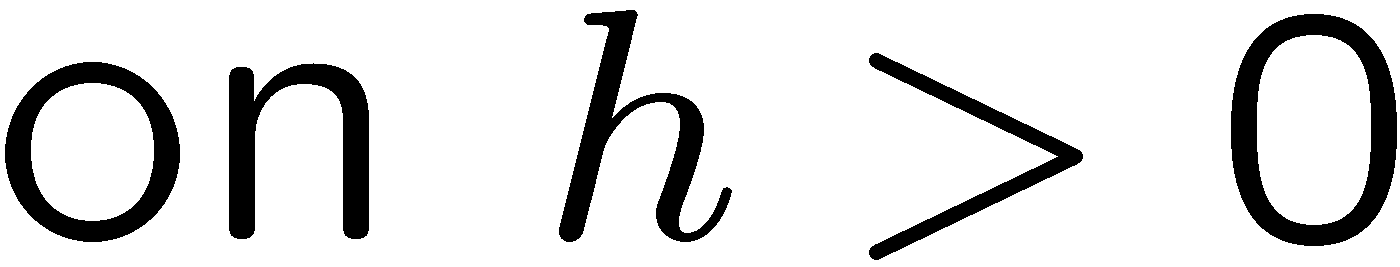 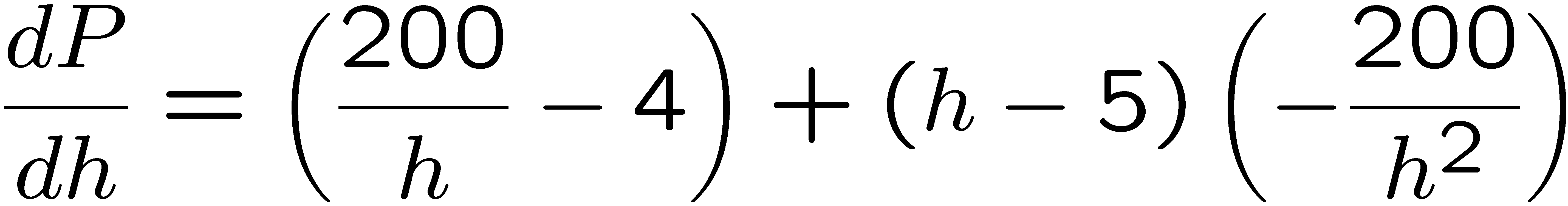 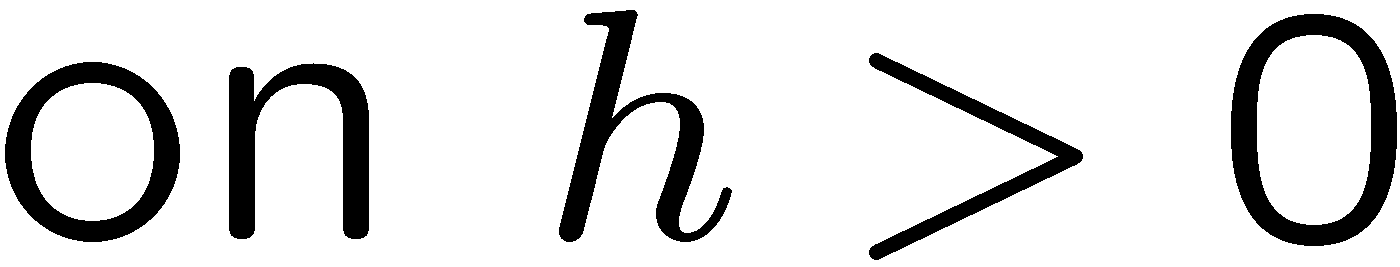 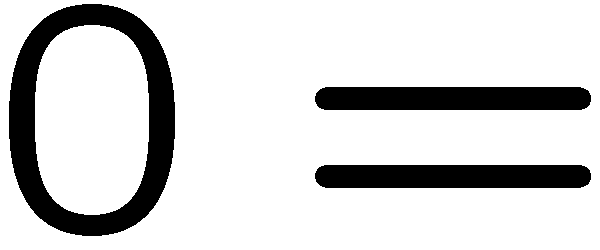 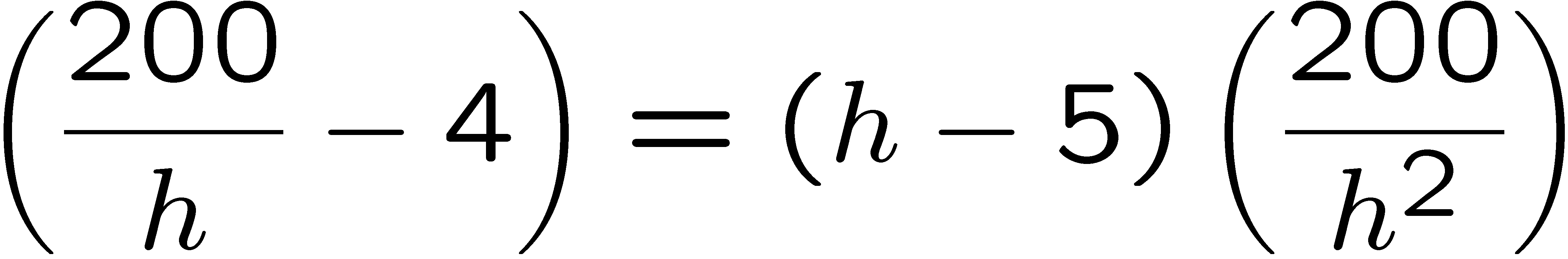 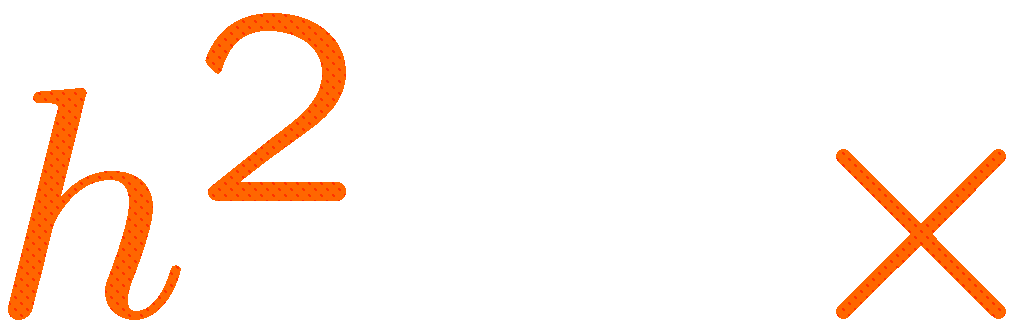 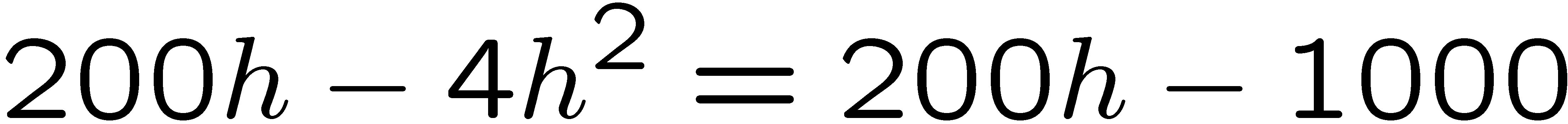 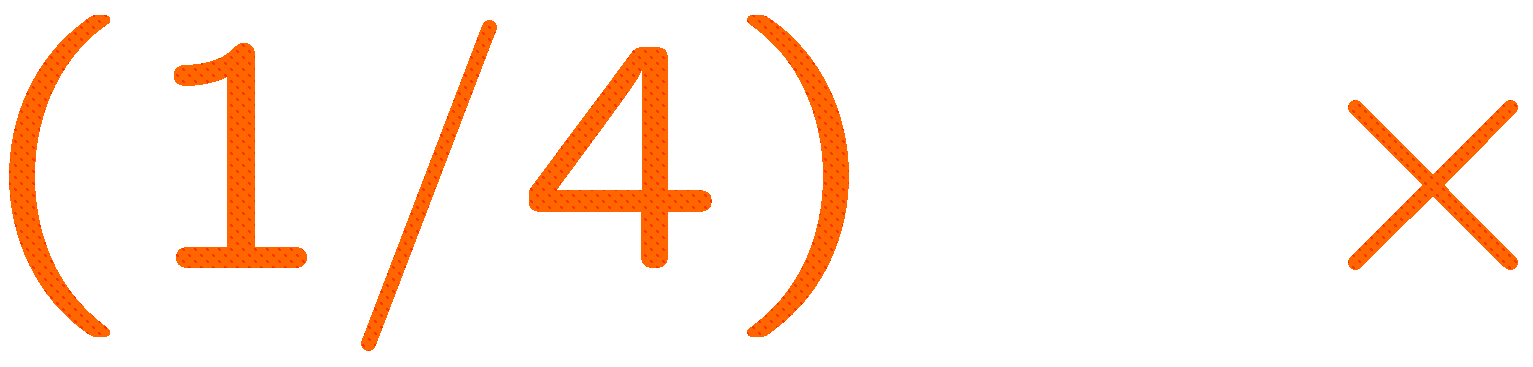 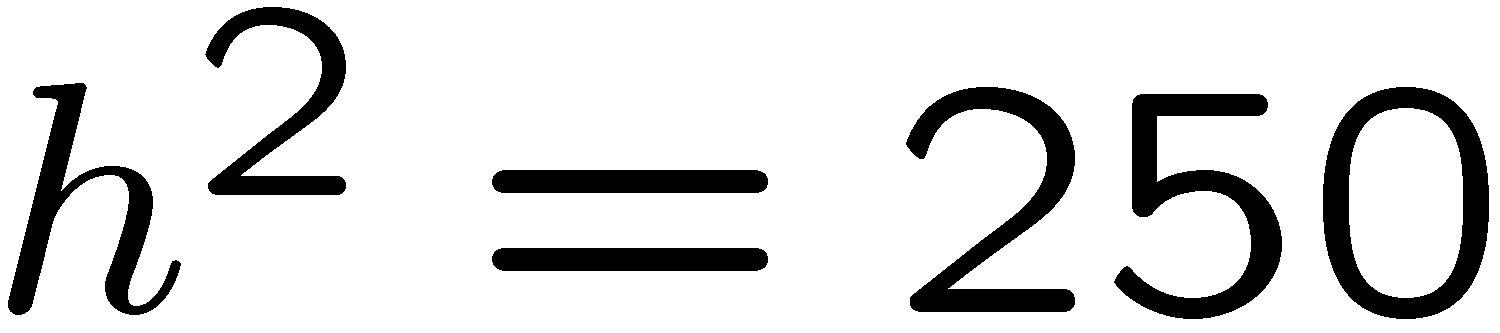 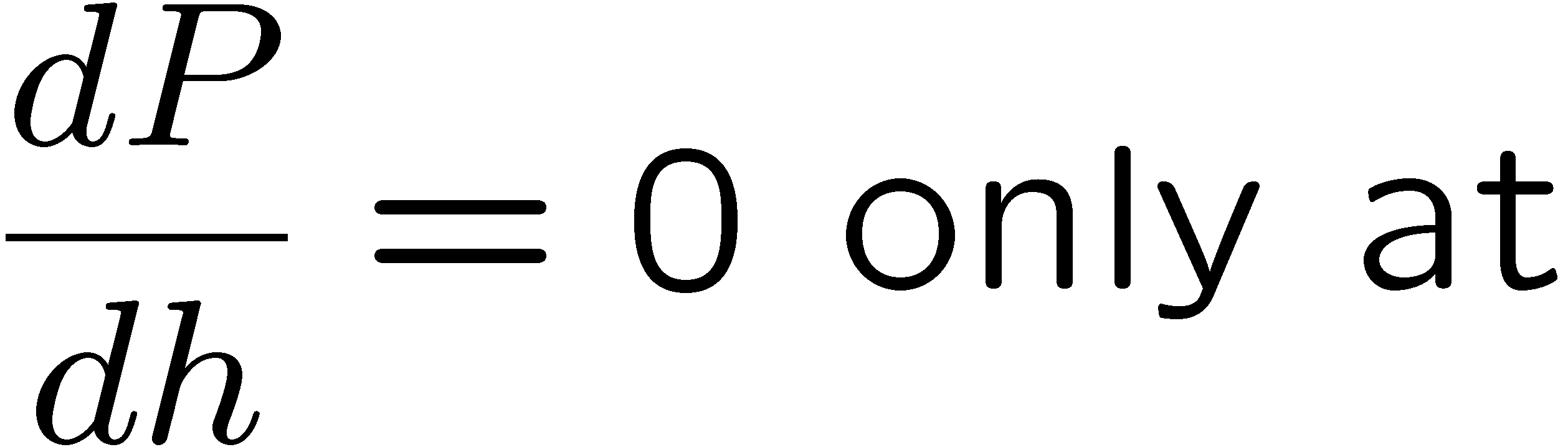 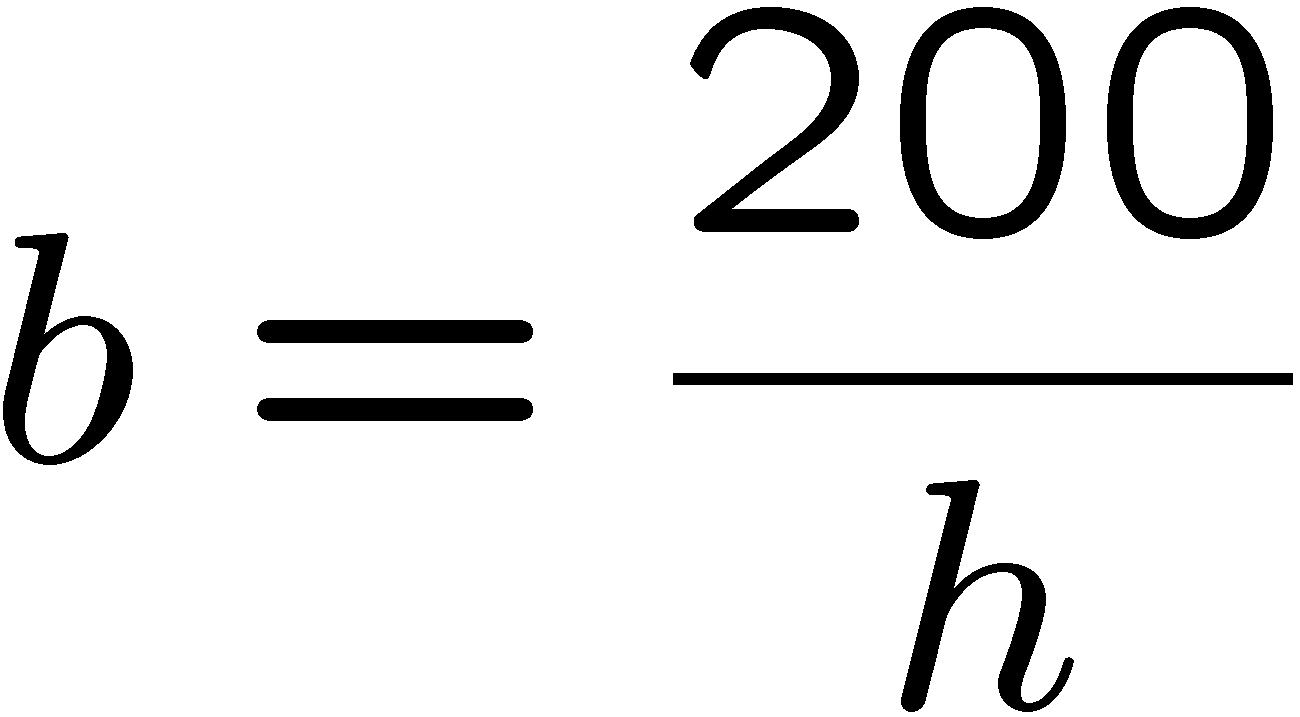 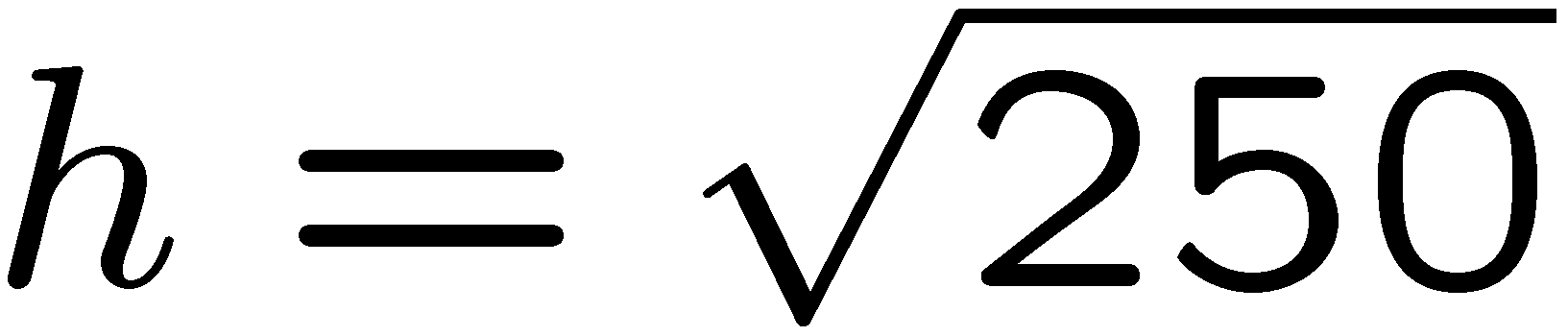 13
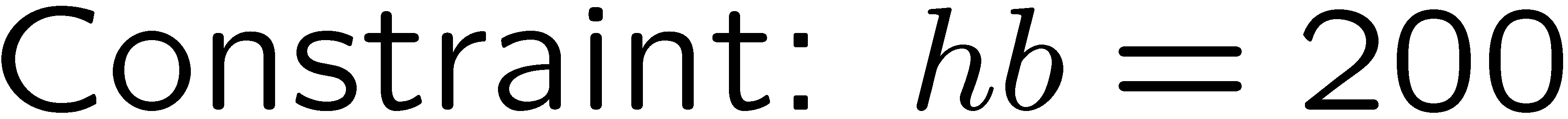 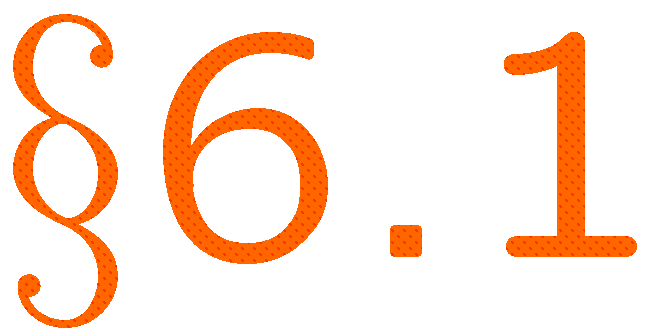 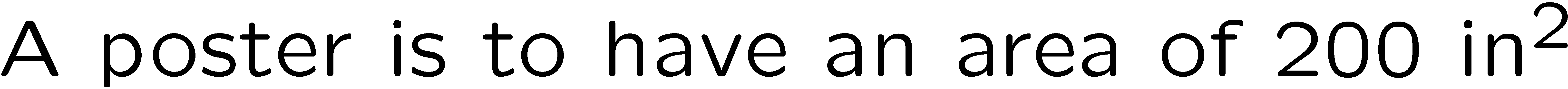 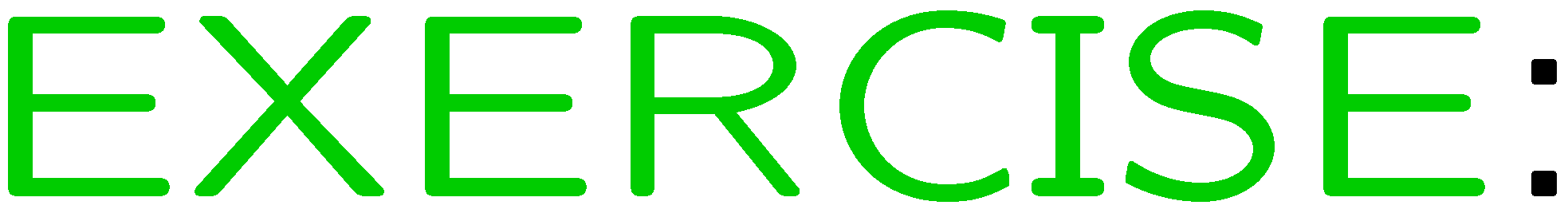 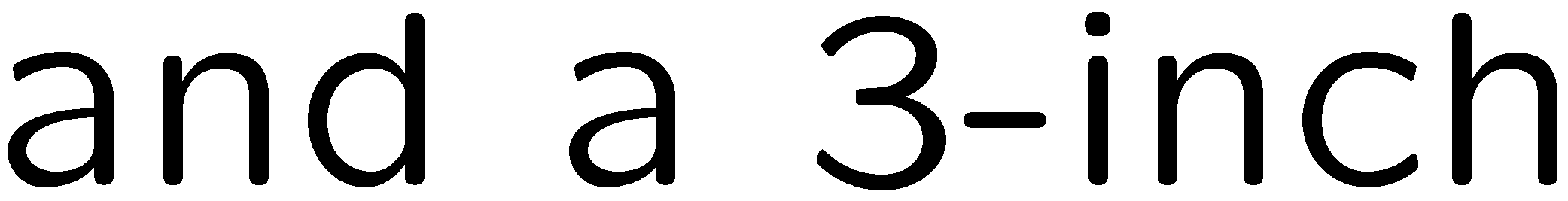 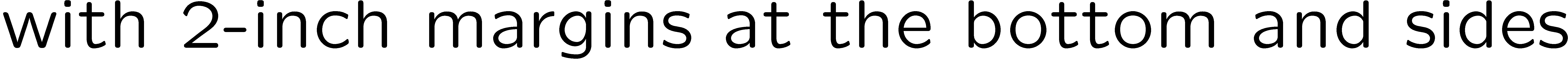 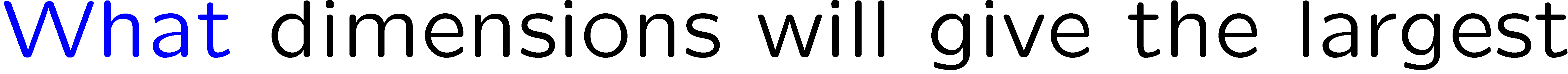 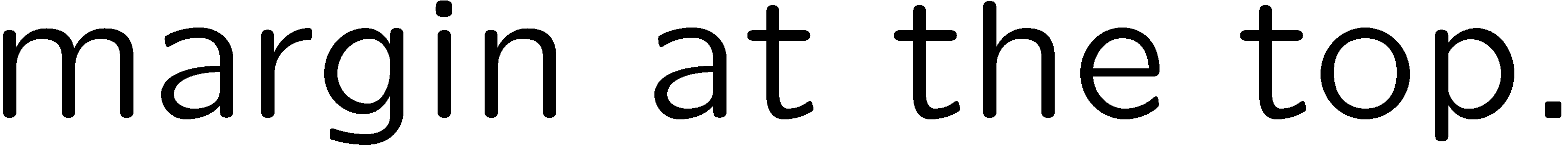 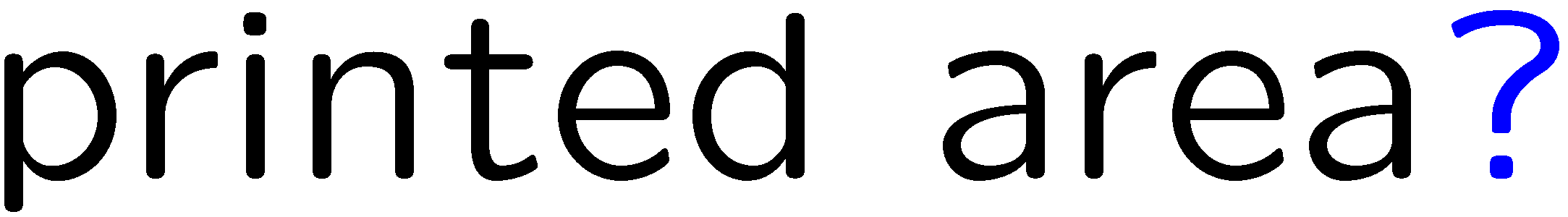 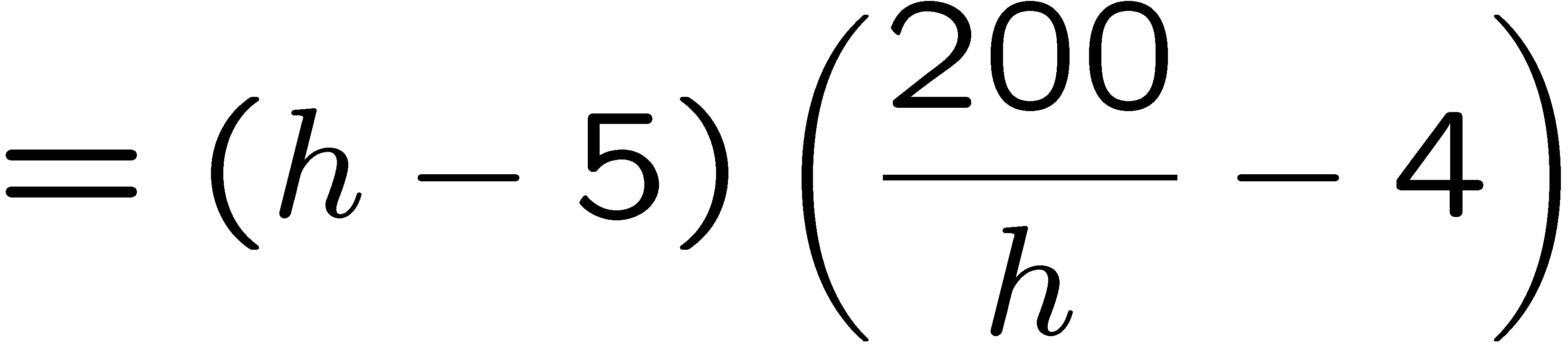 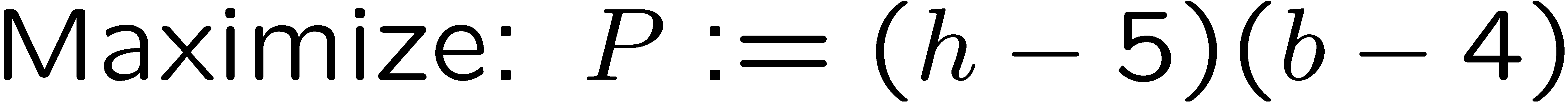 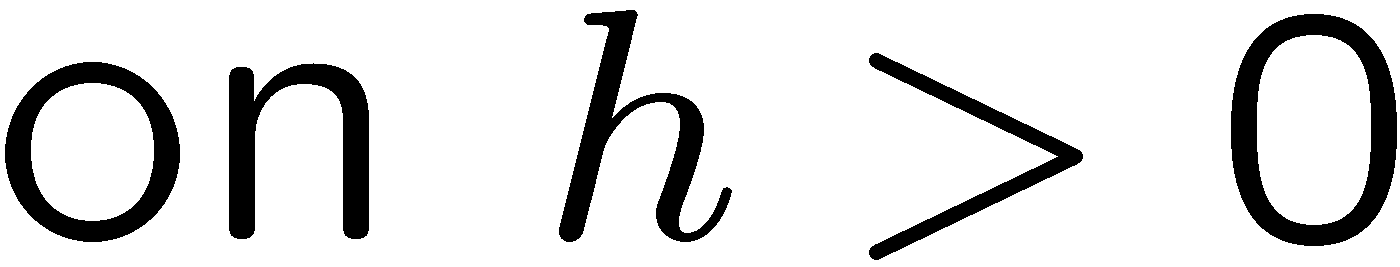 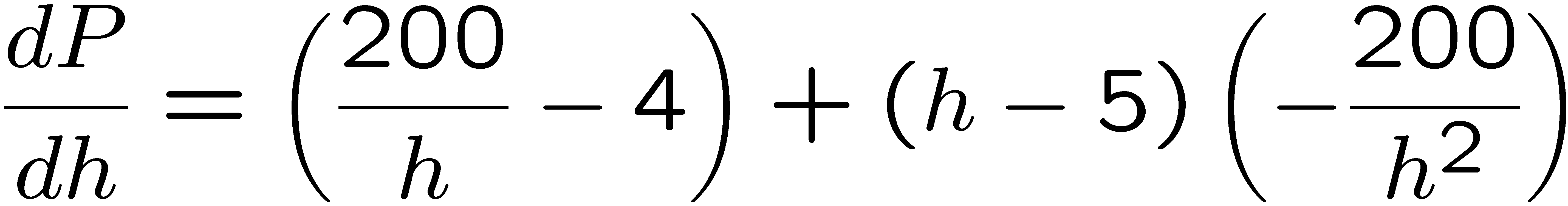 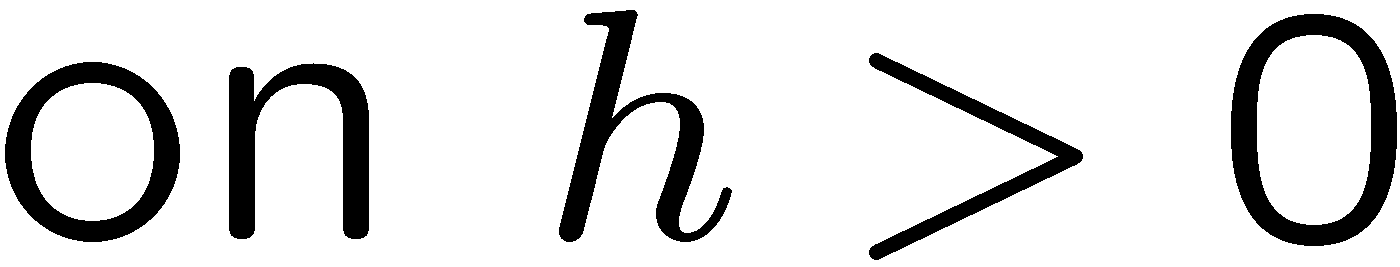 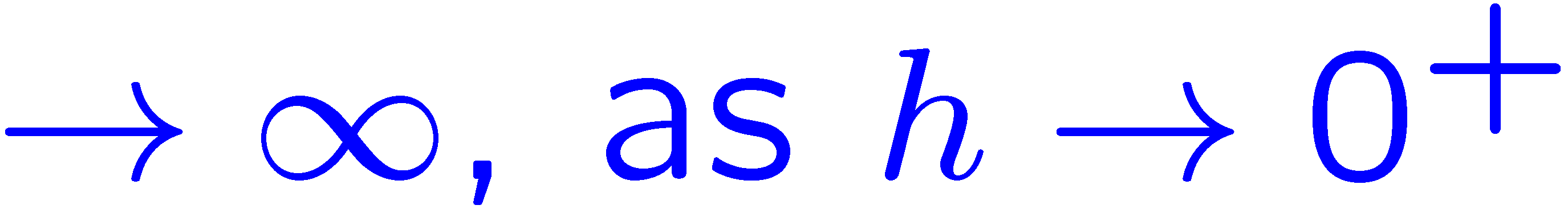 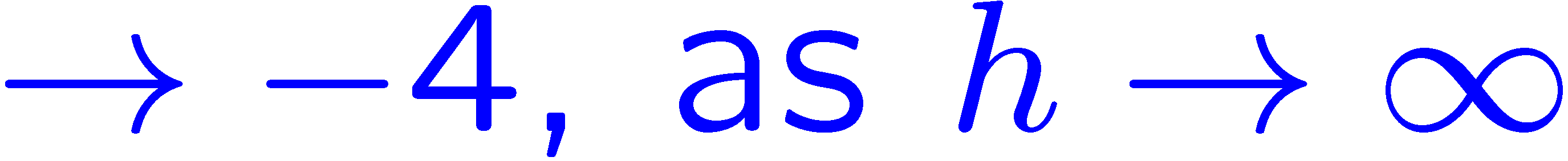 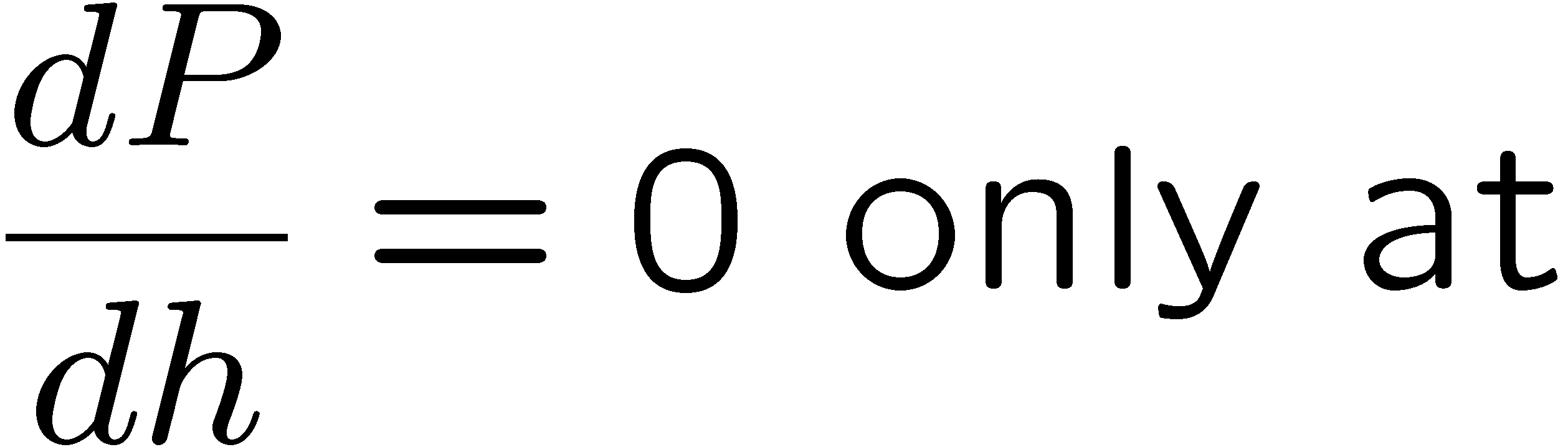 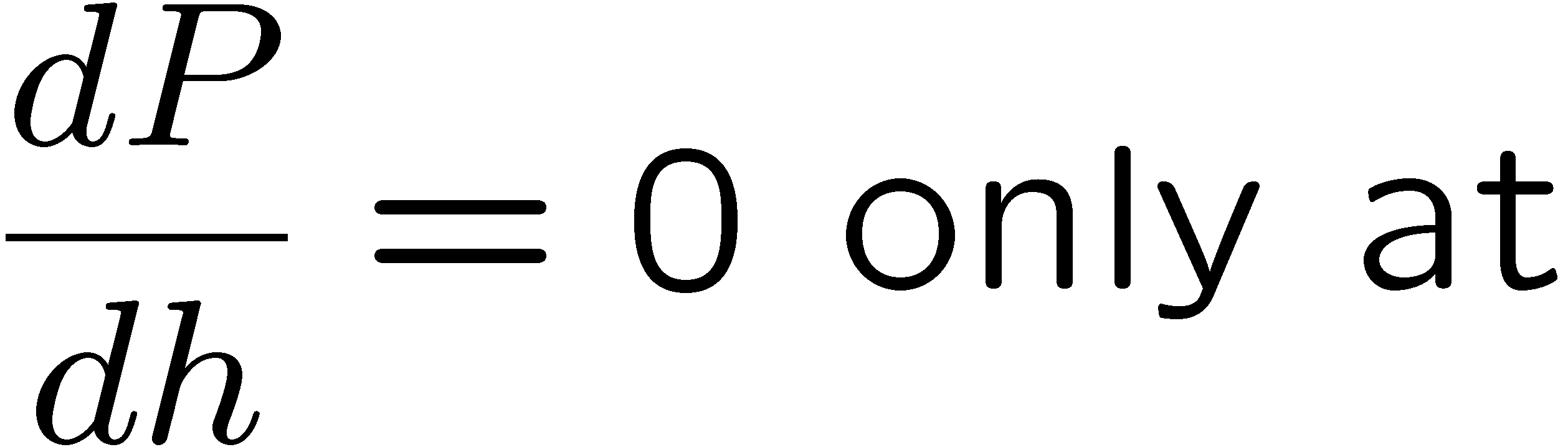 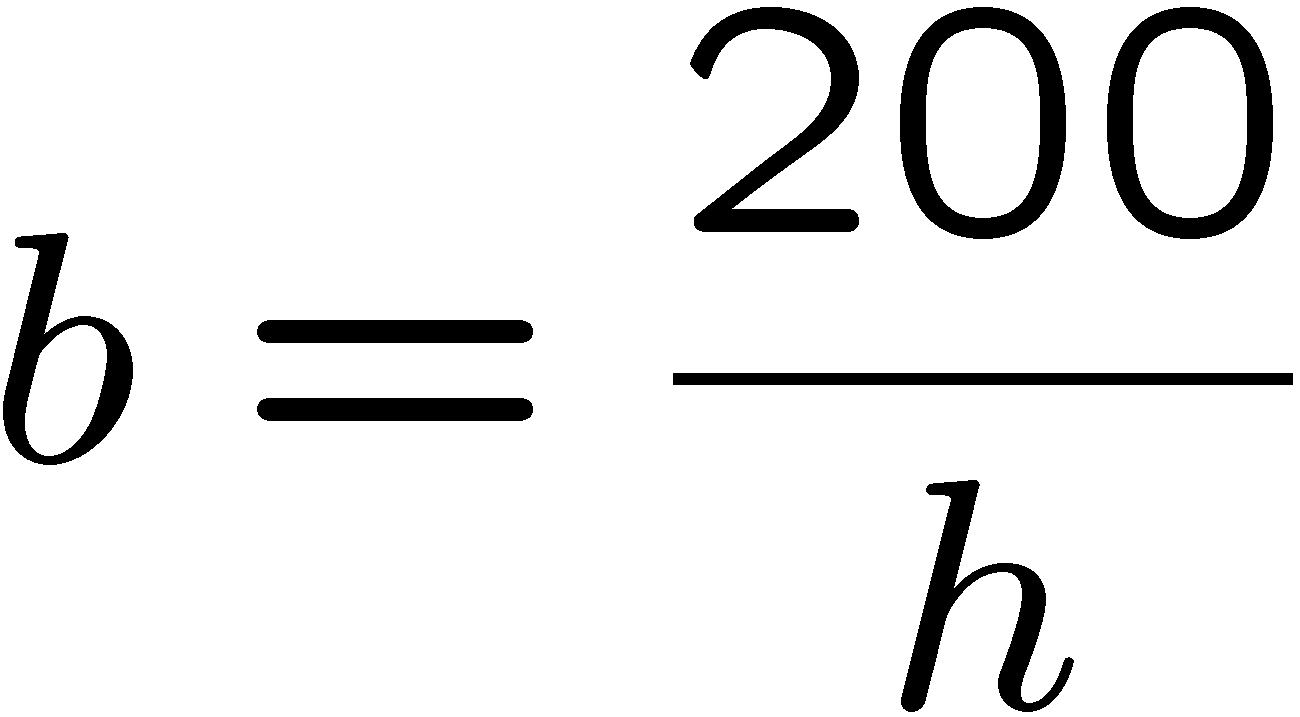 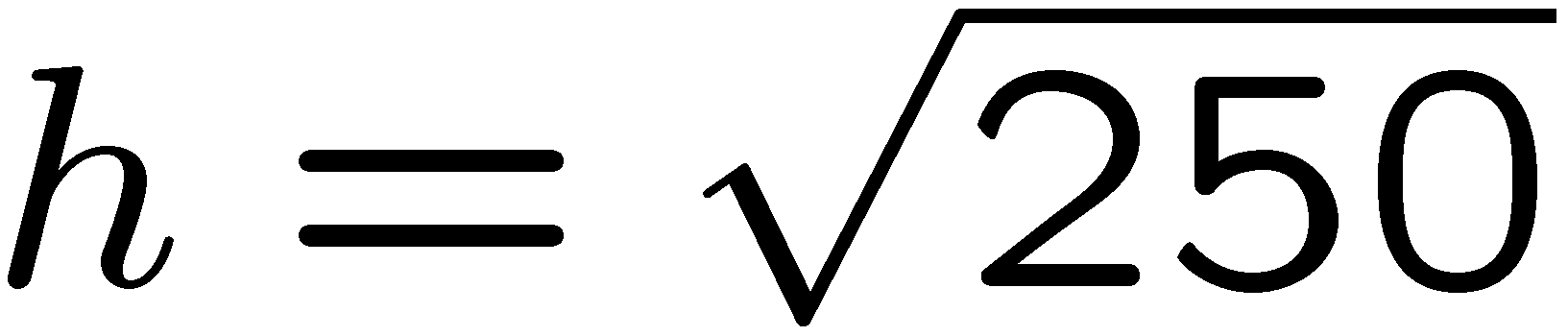 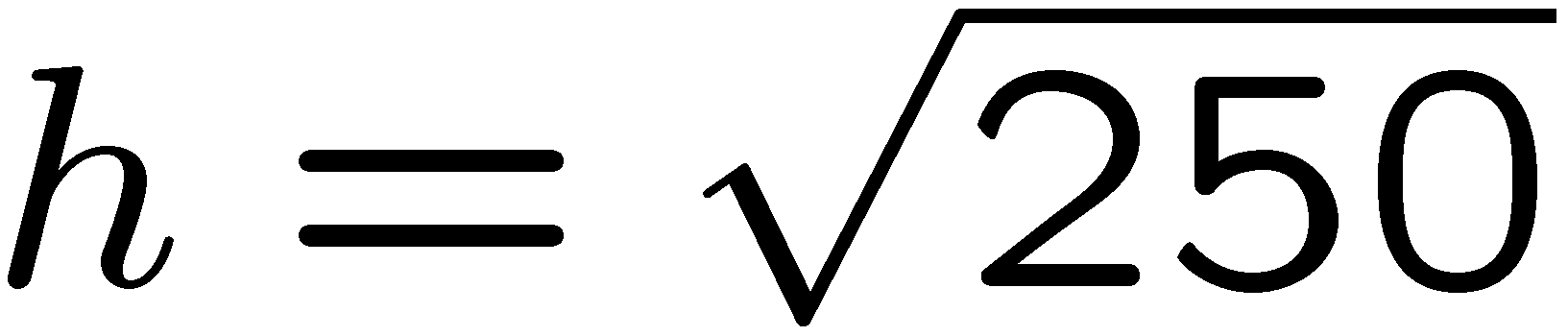 14
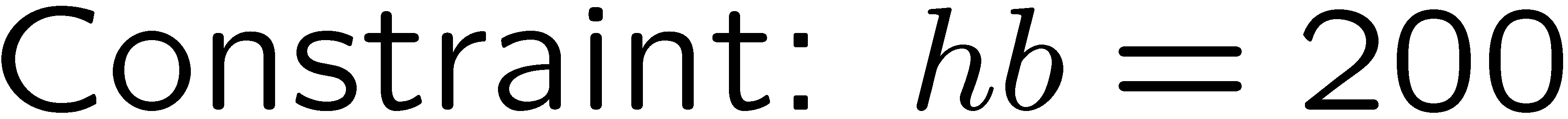 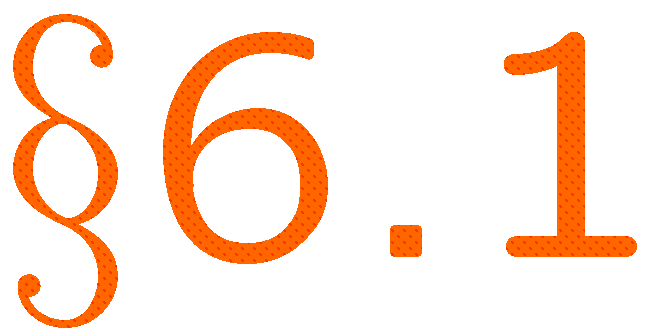 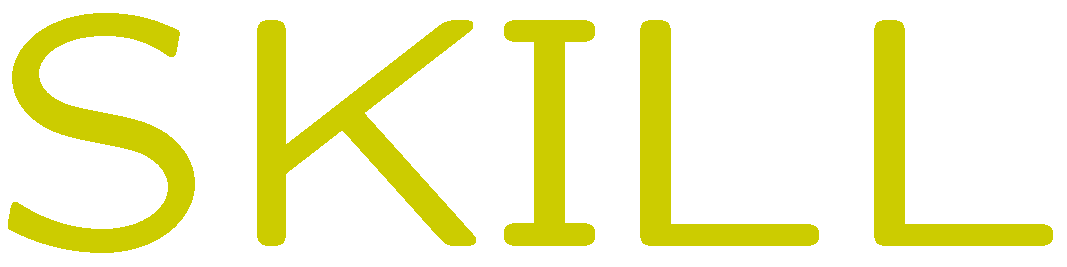 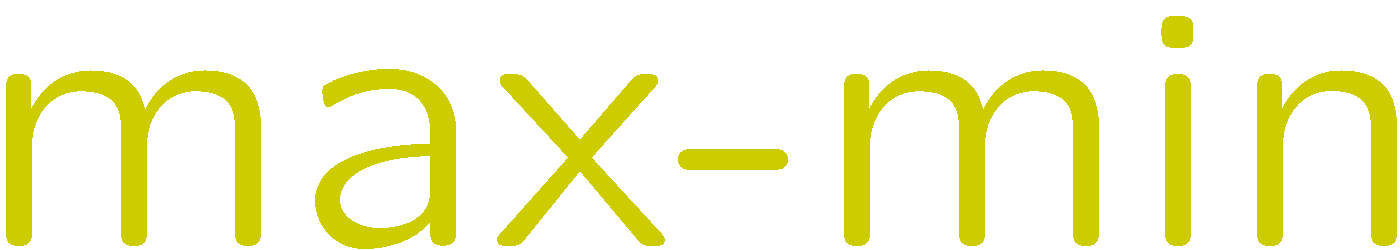 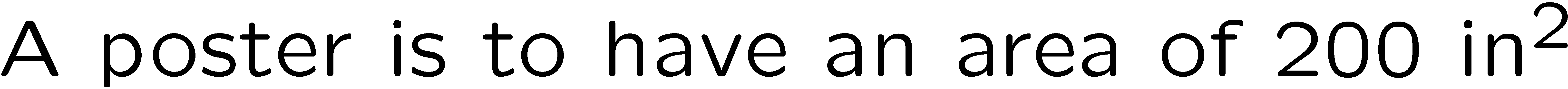 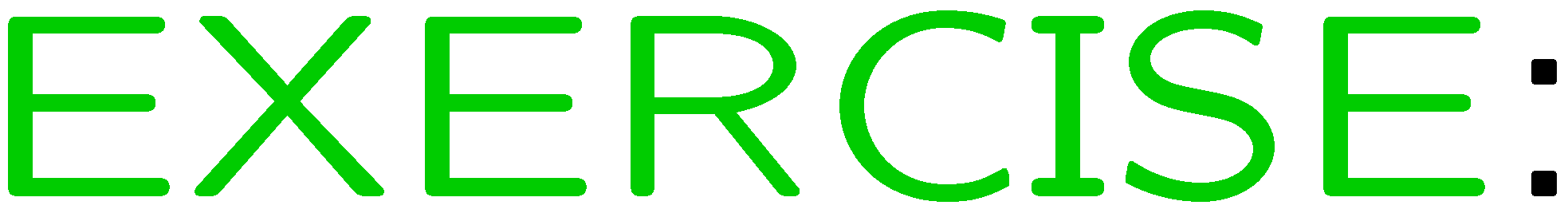 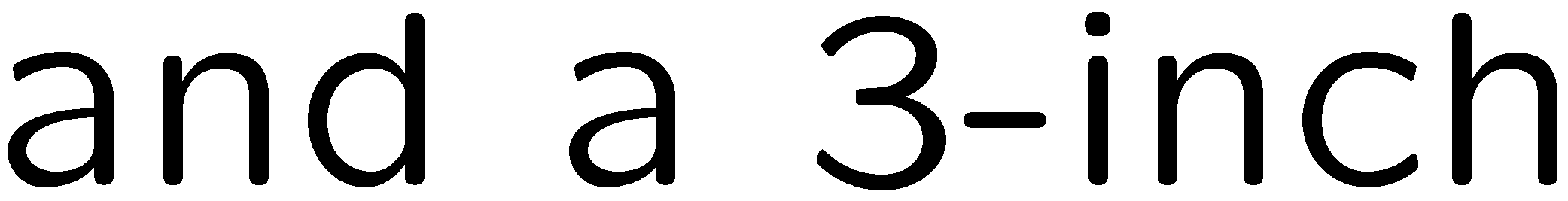 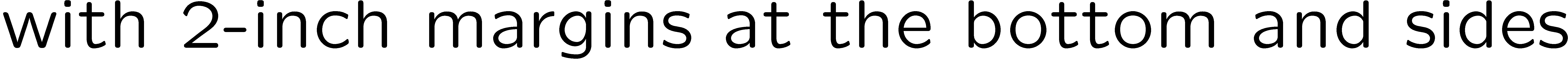 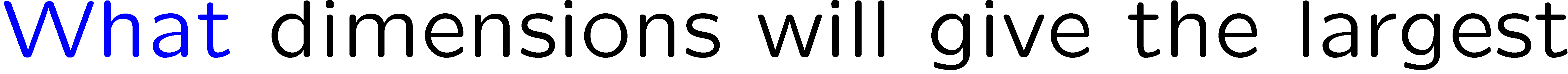 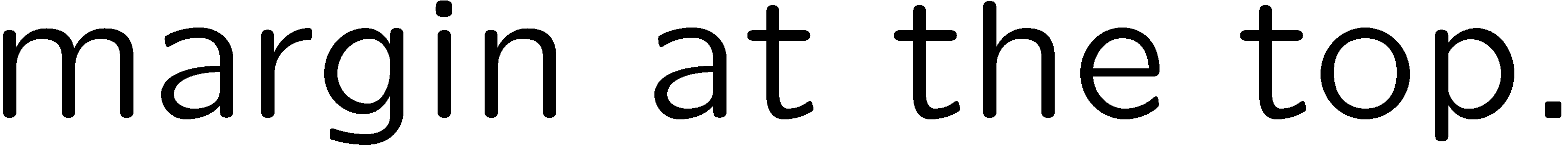 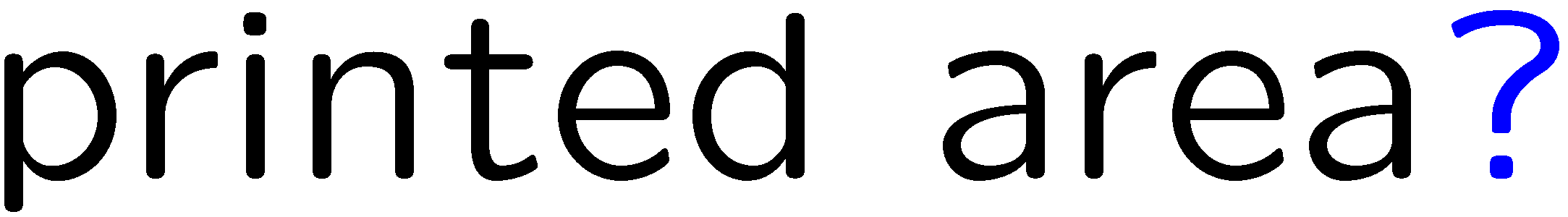 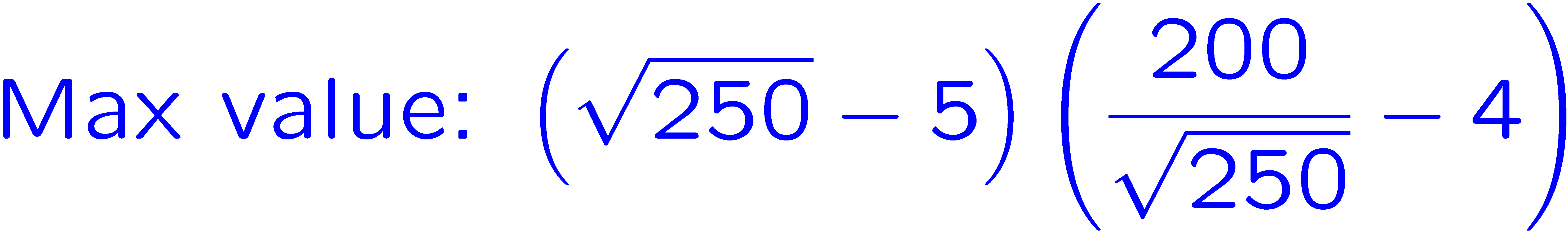 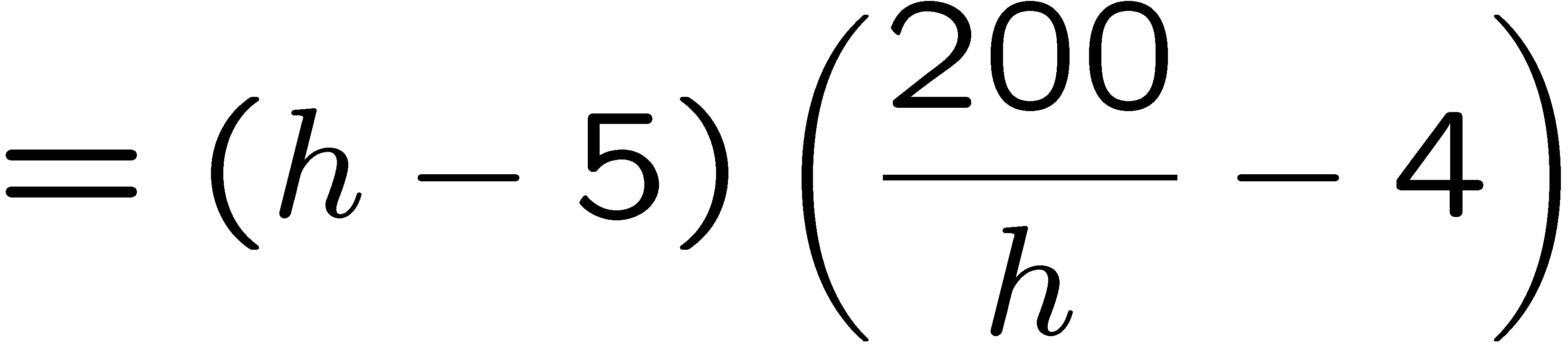 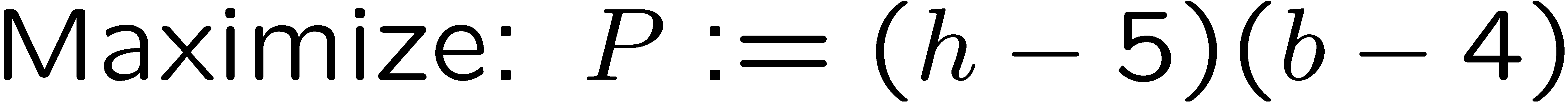 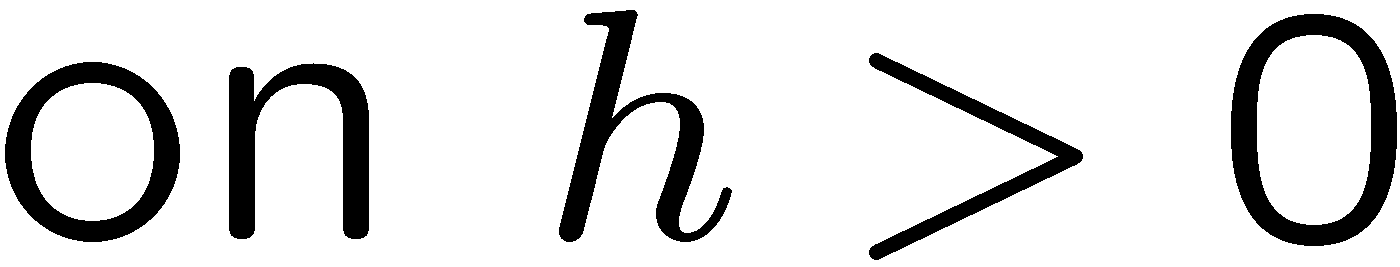 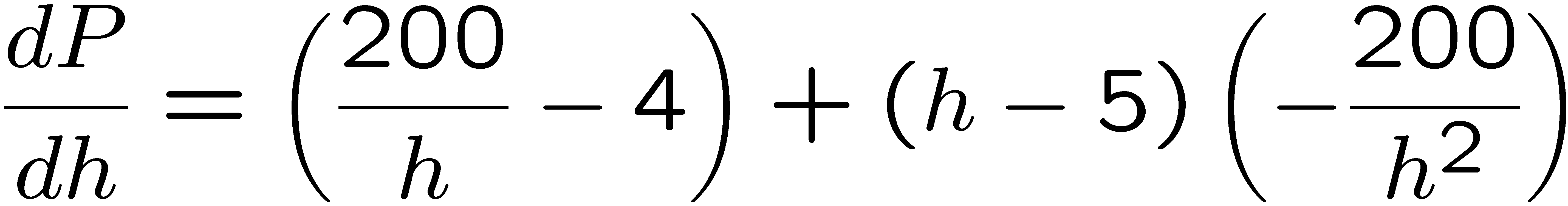 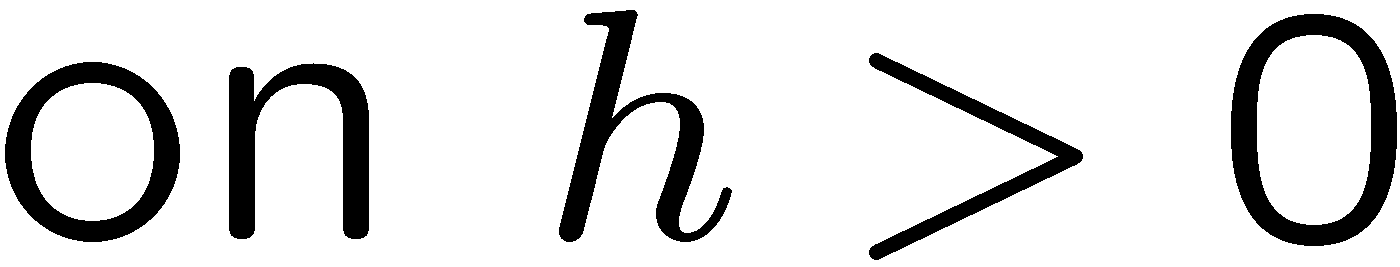 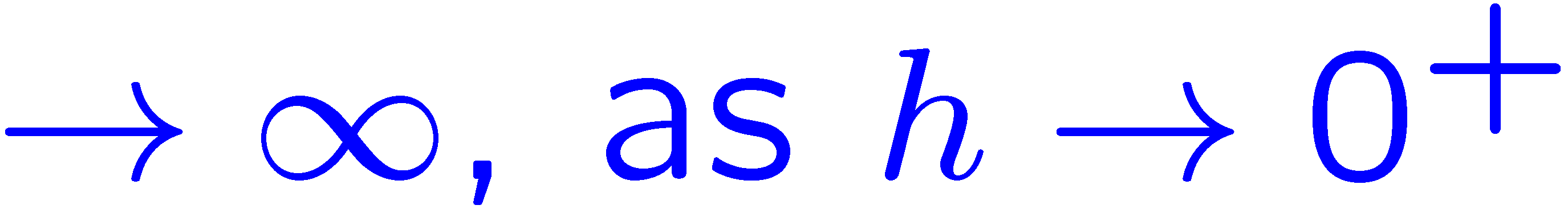 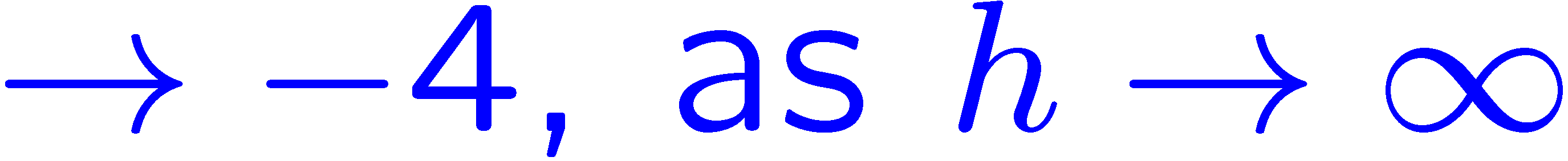 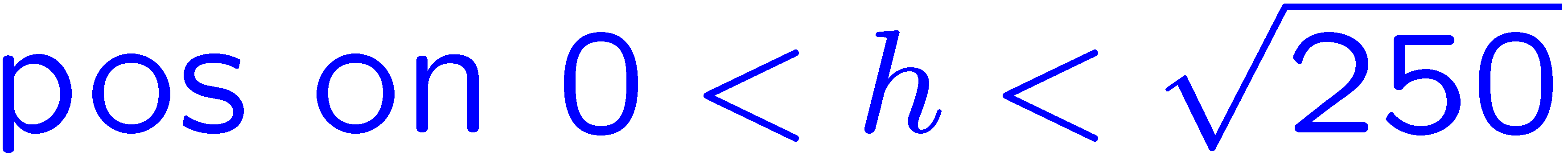 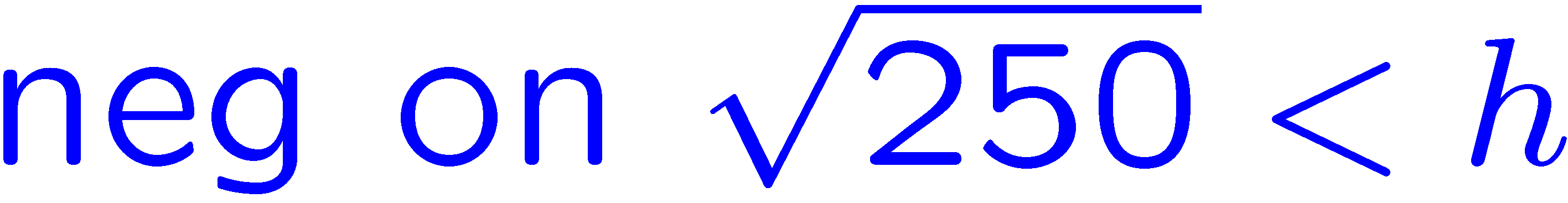 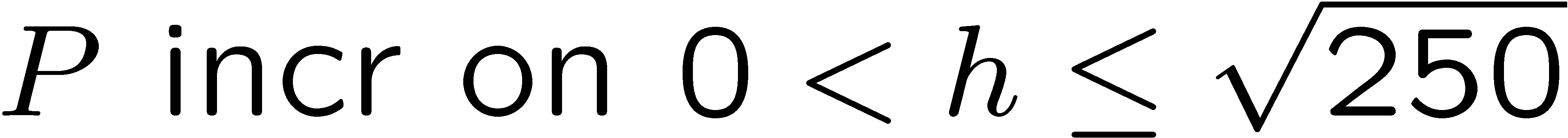 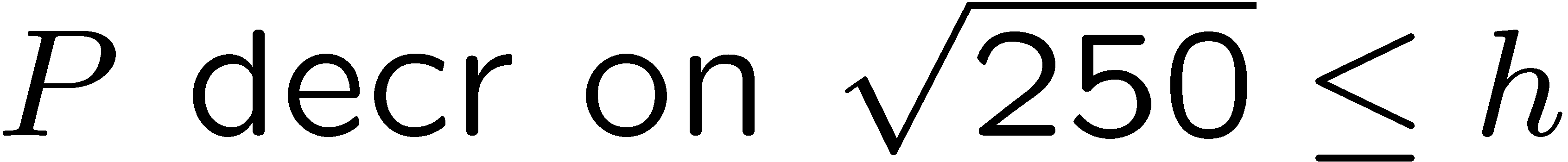 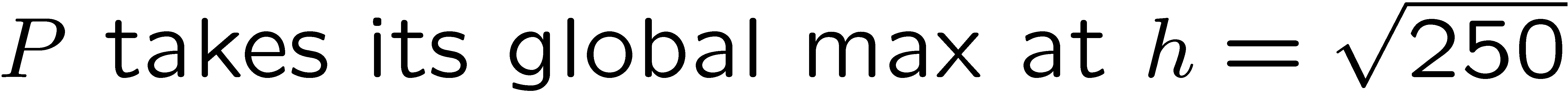 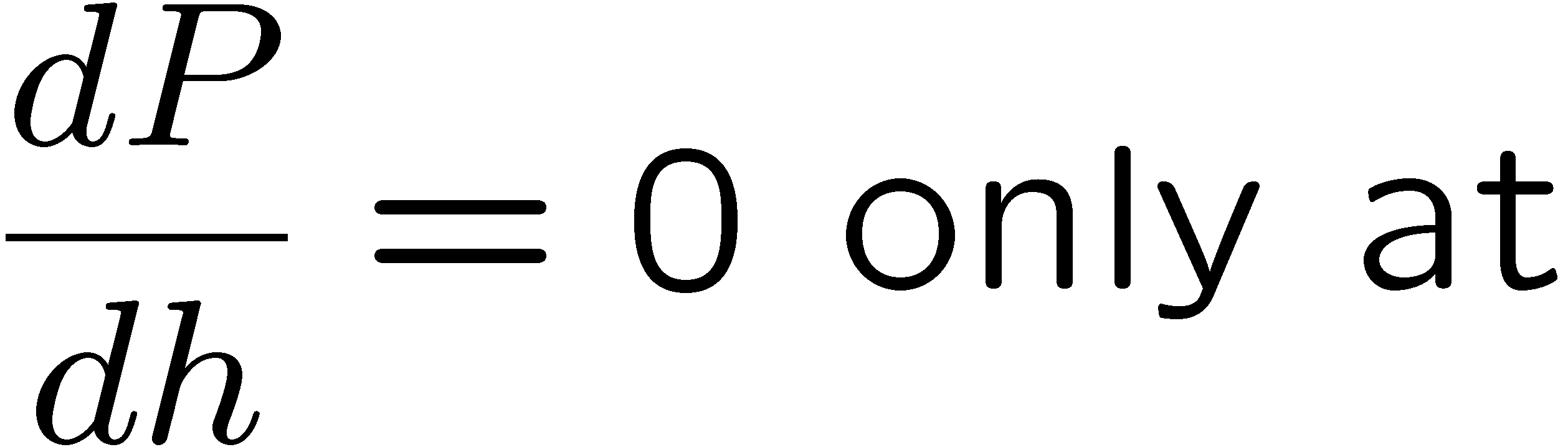 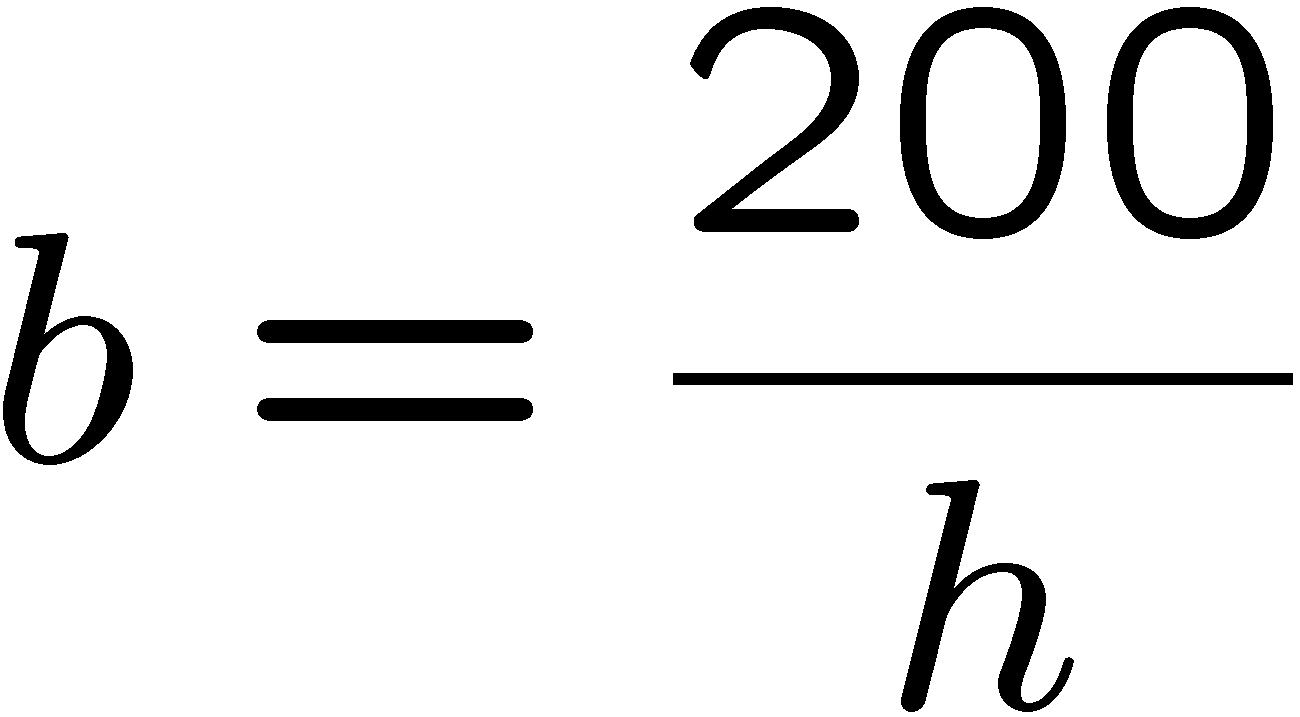 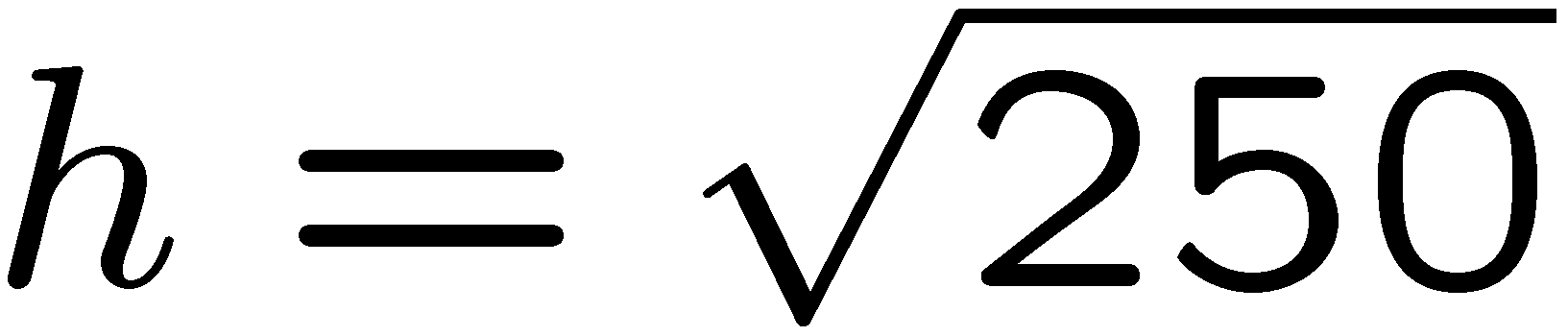 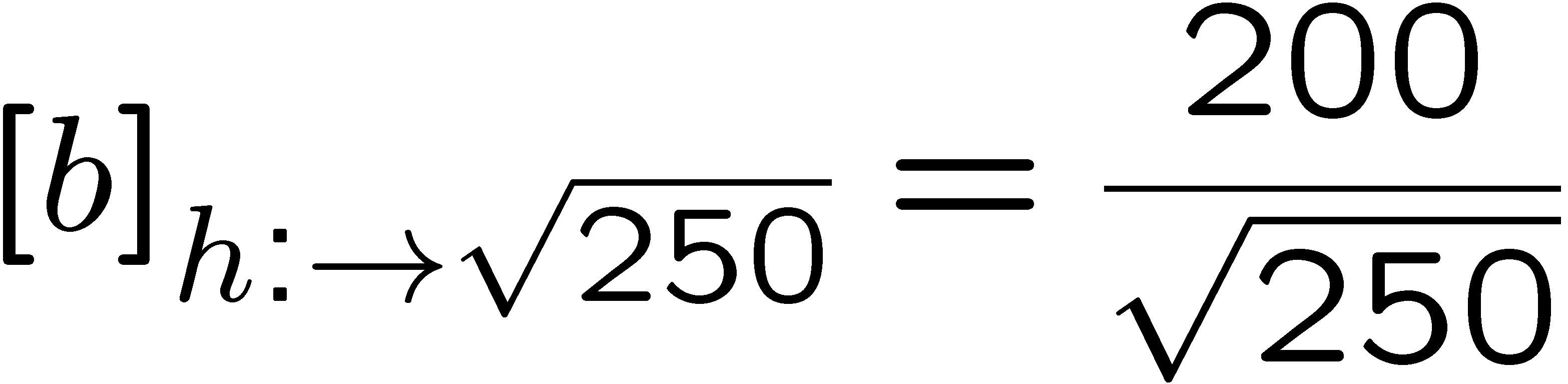 15
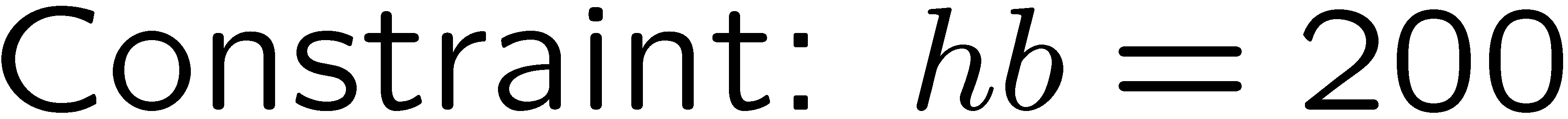 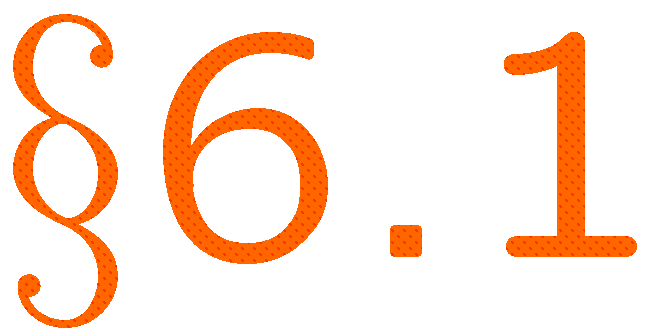 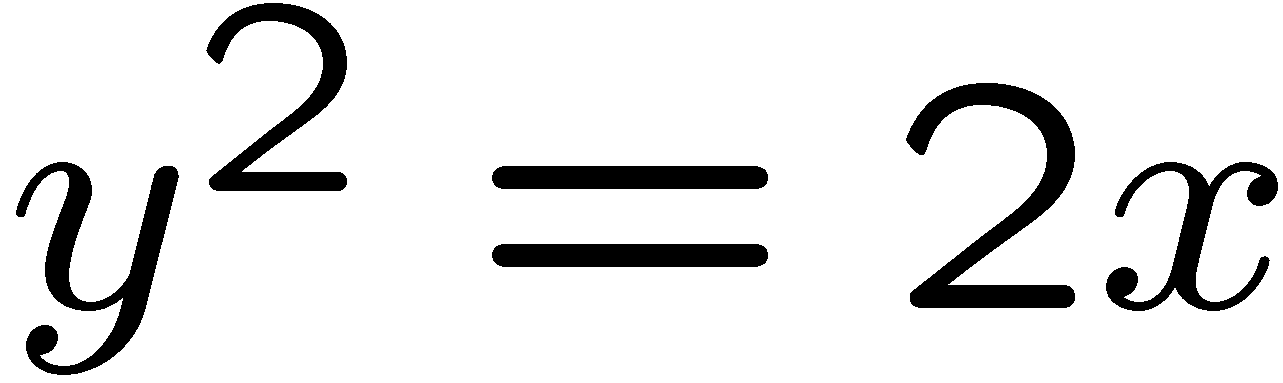 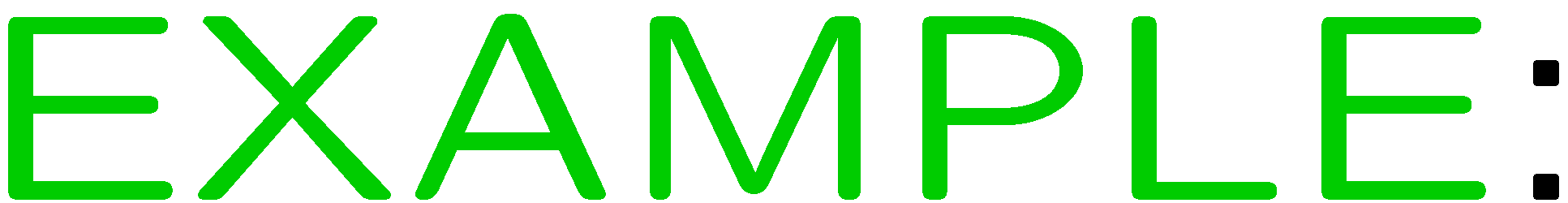 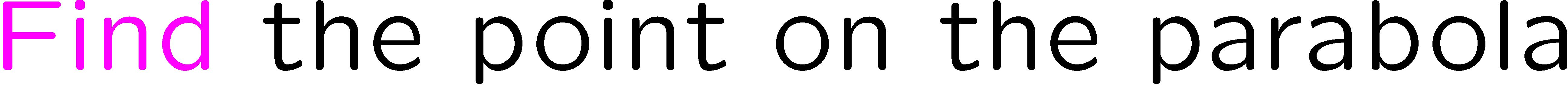 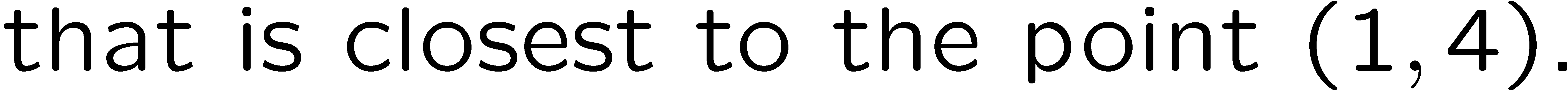 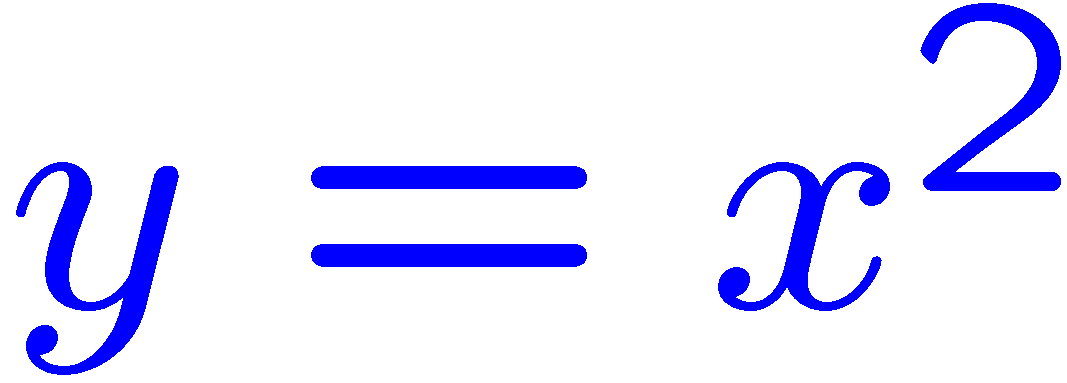 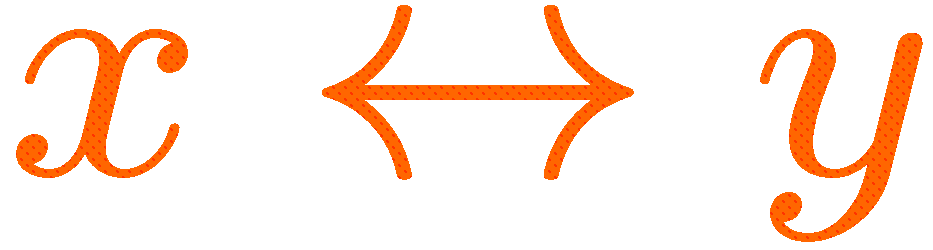 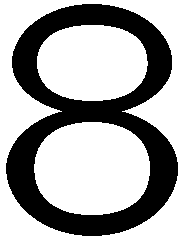 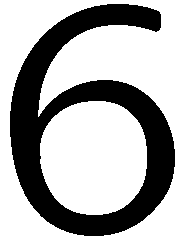 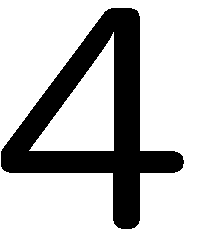 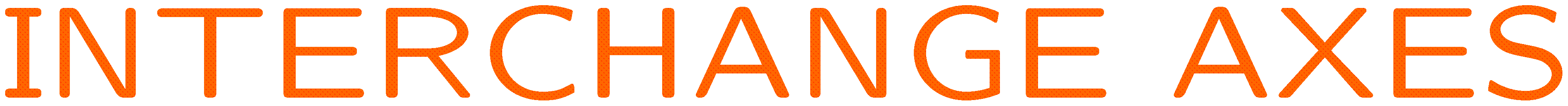 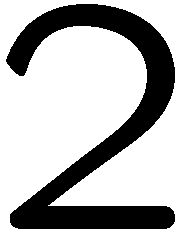 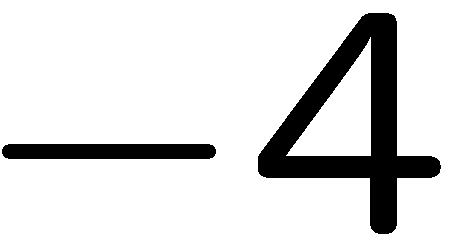 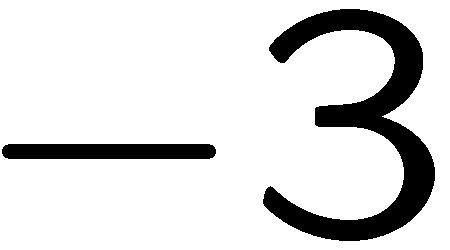 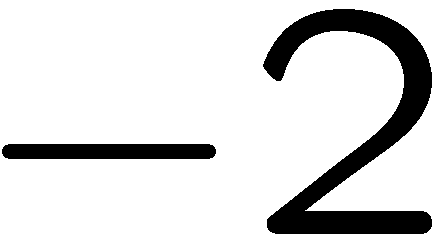 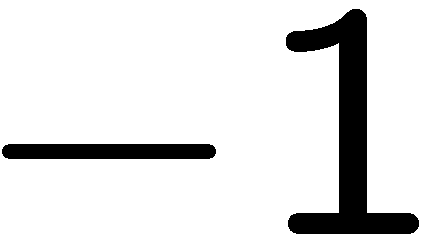 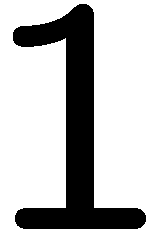 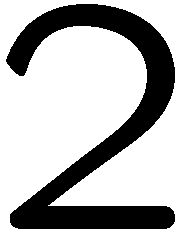 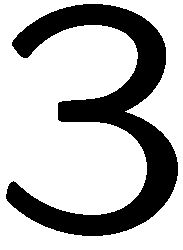 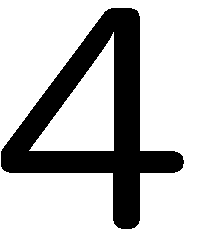 16
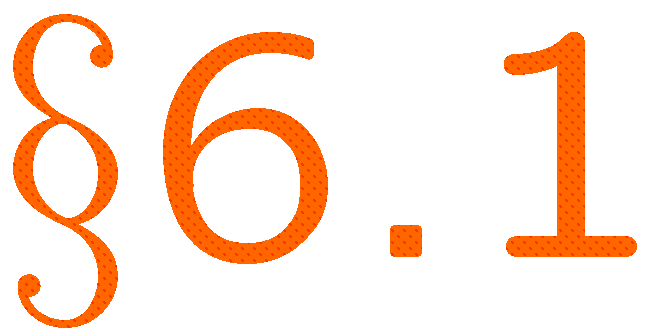 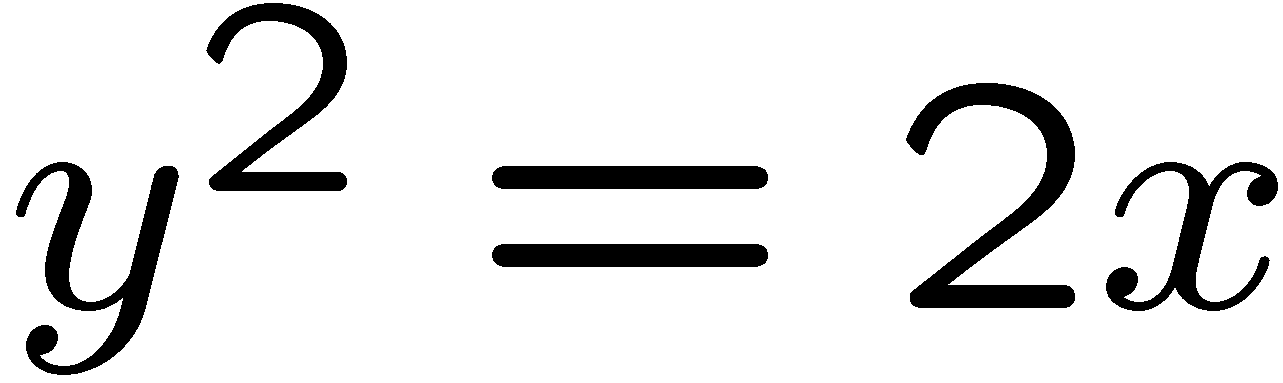 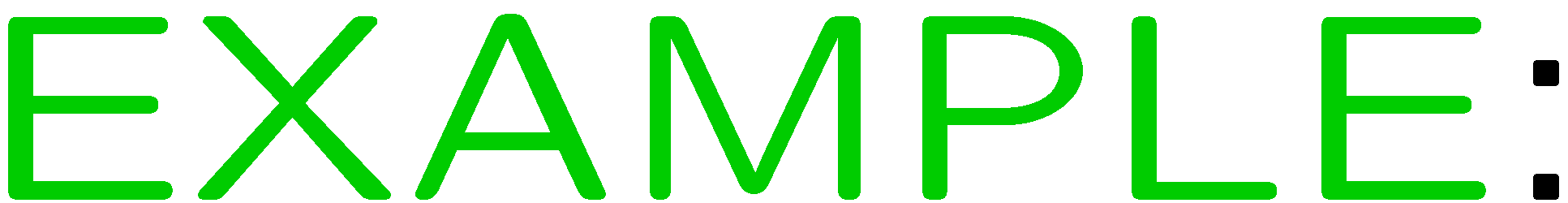 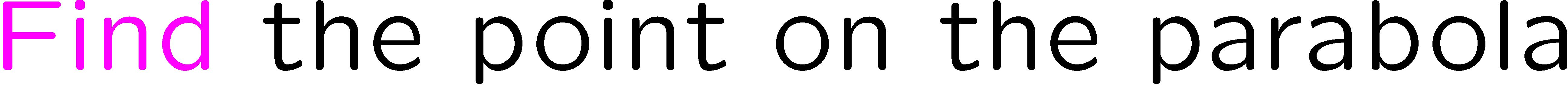 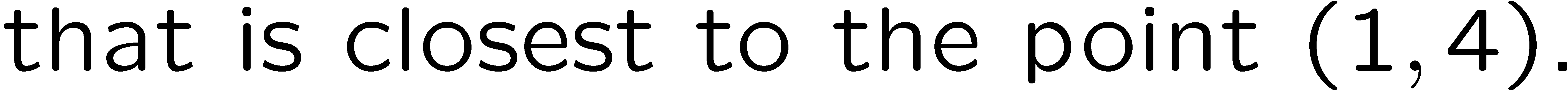 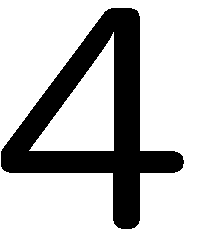 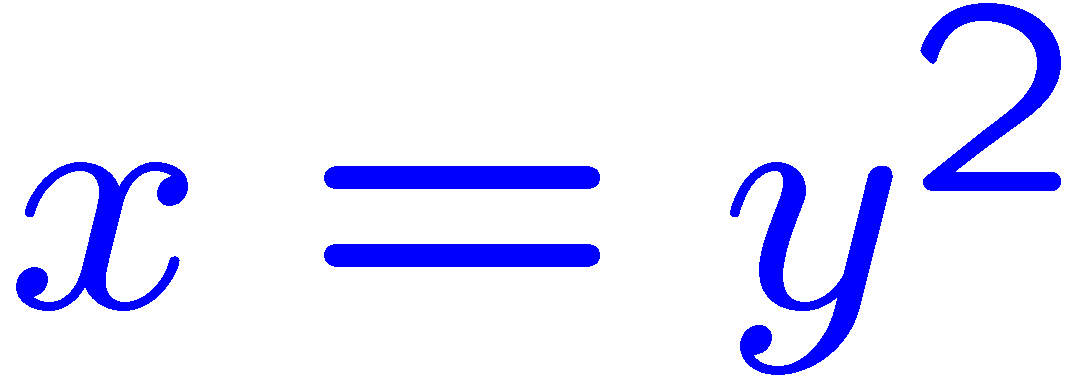 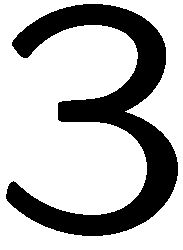 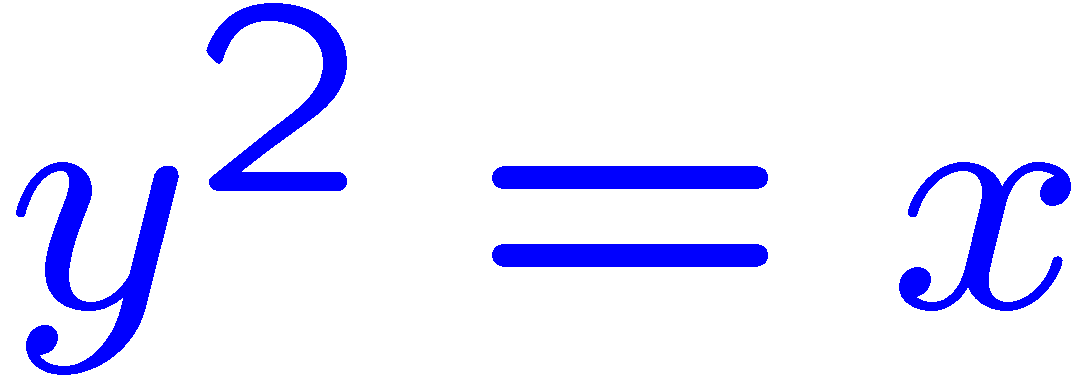 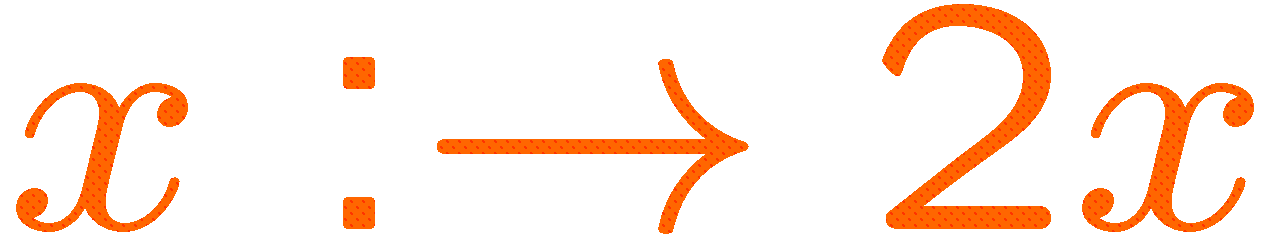 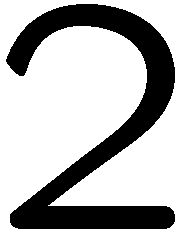 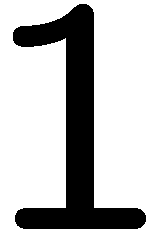 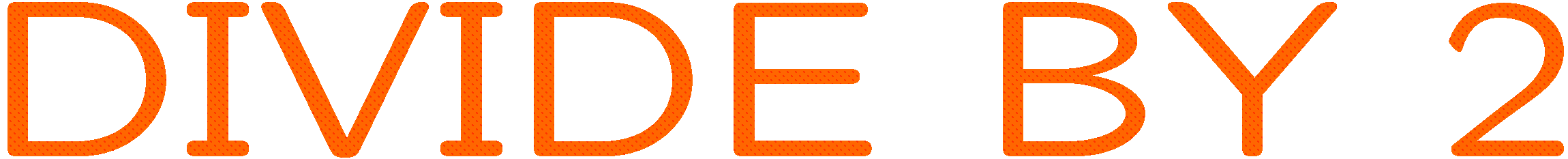 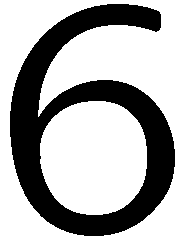 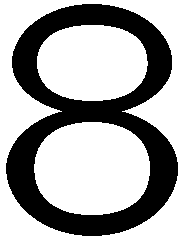 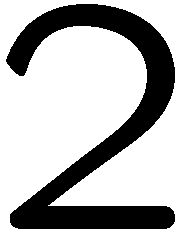 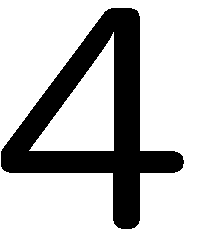 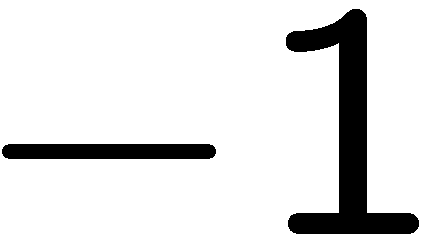 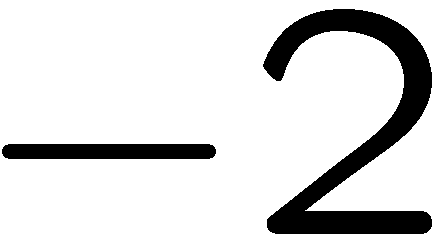 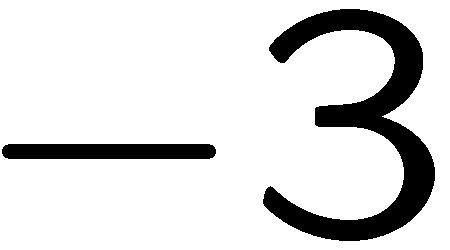 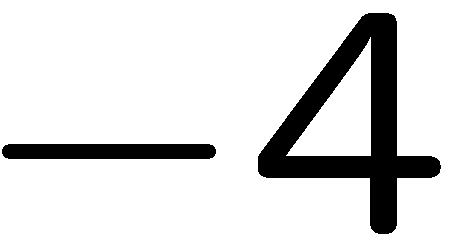 17
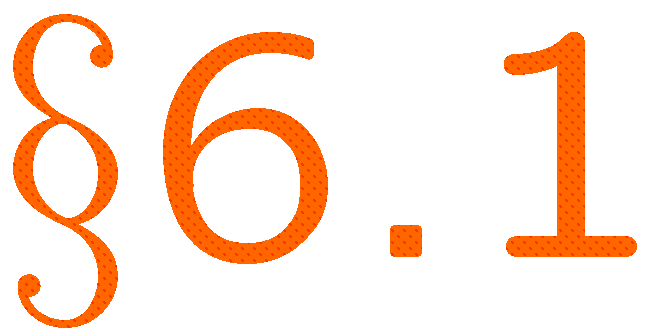 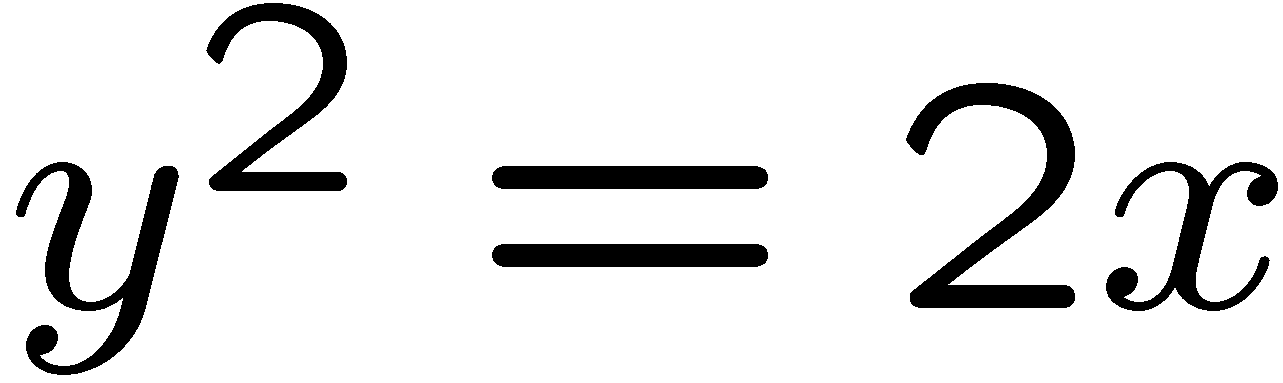 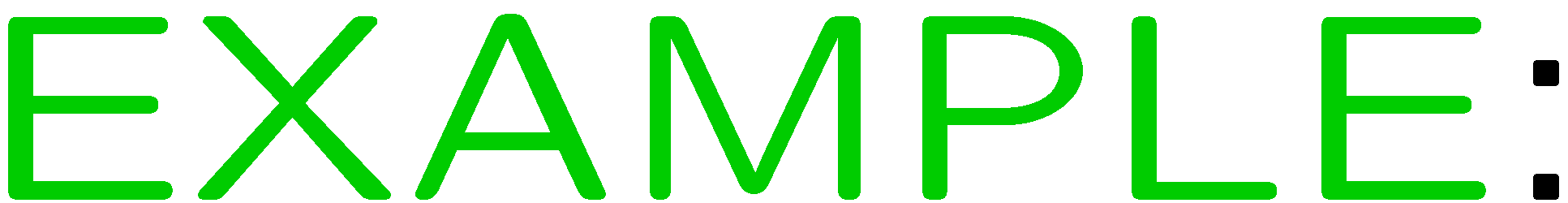 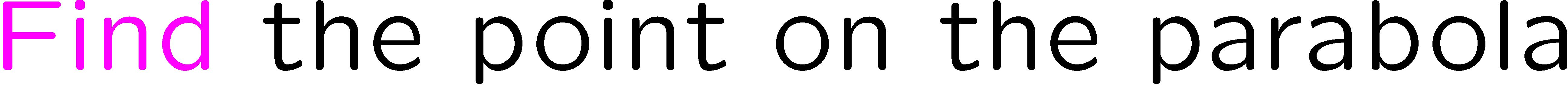 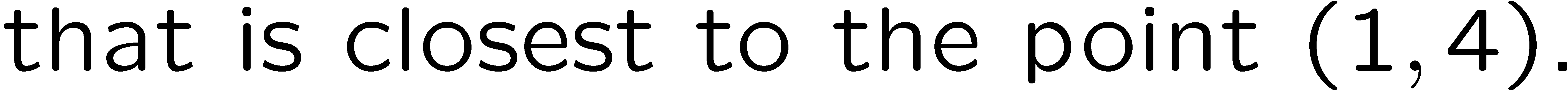 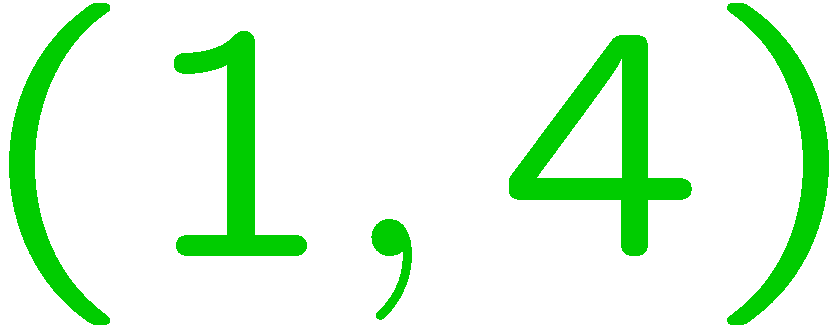 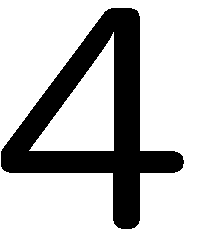 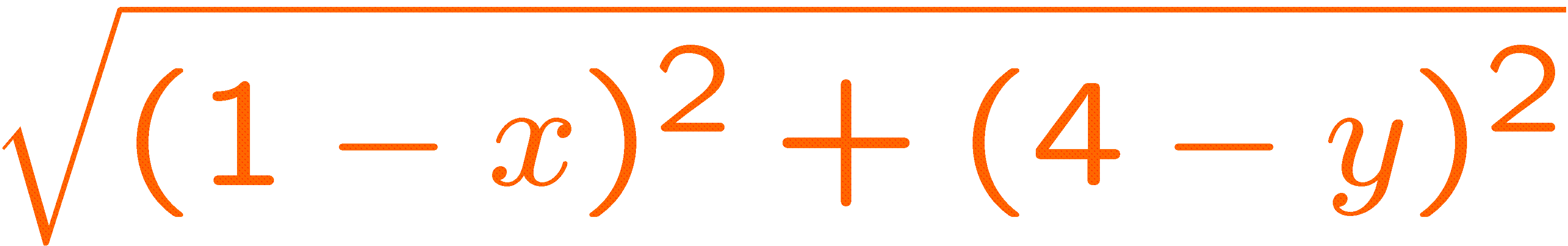 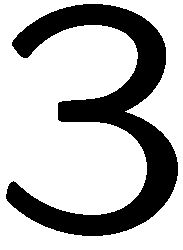 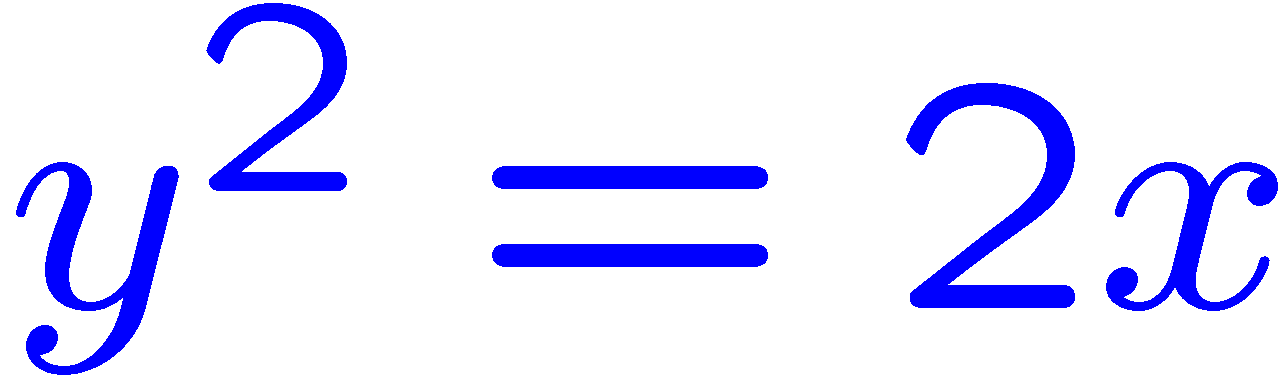 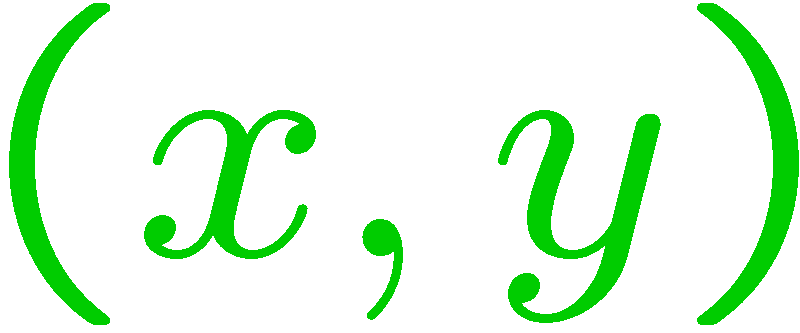 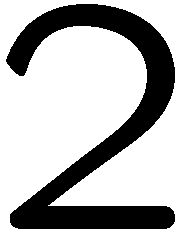 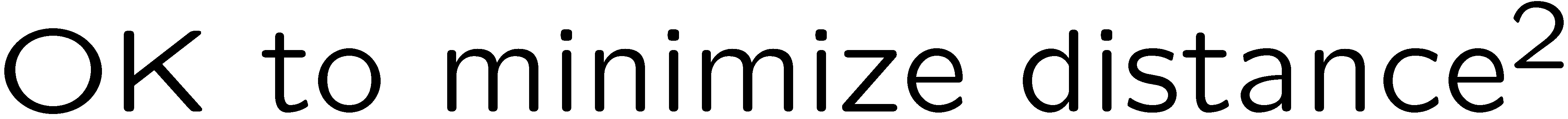 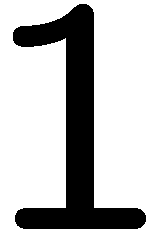 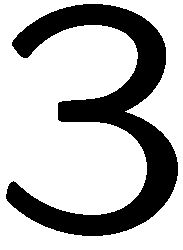 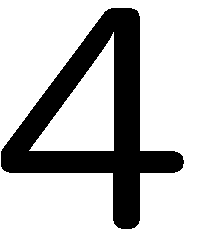 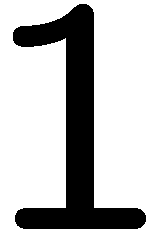 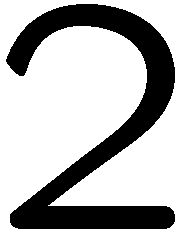 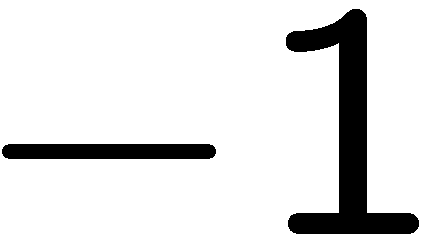 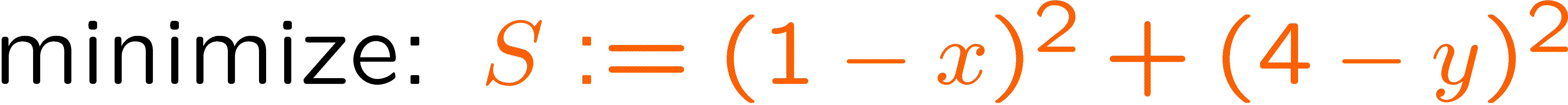 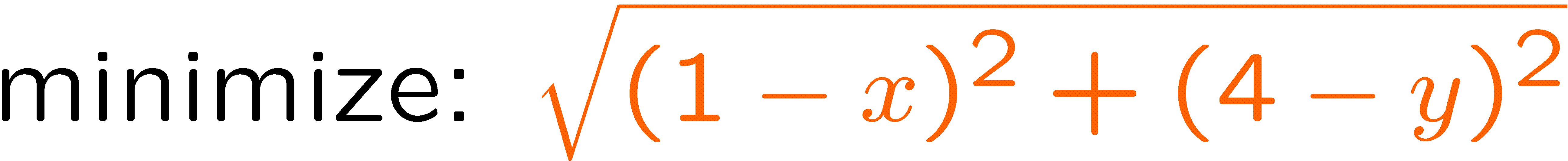 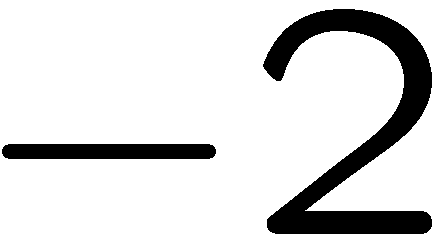 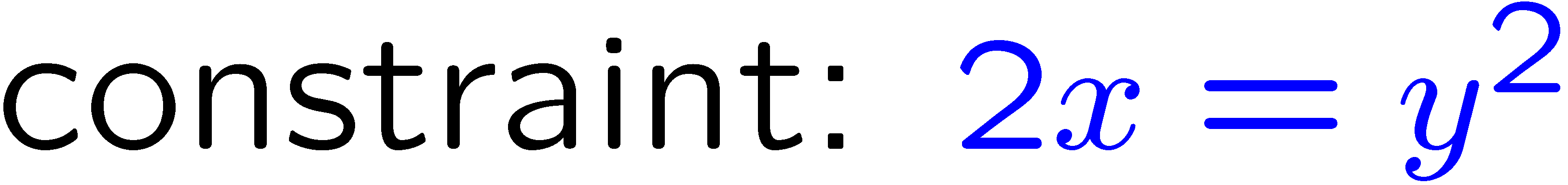 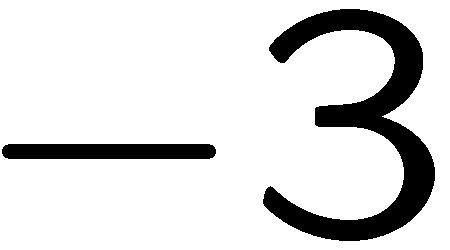 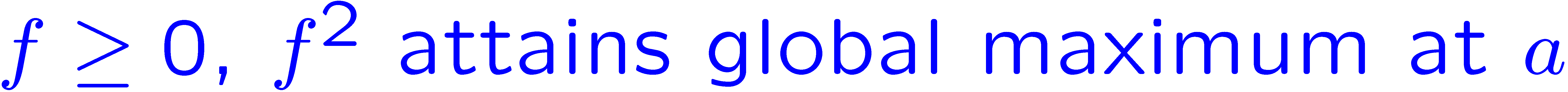 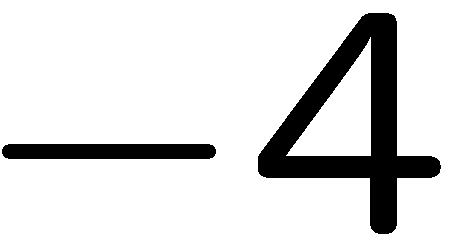 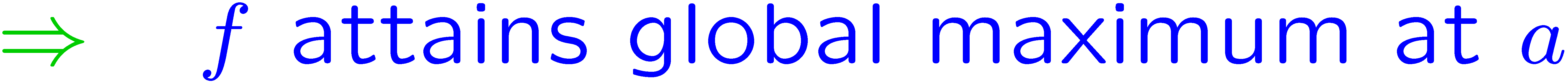 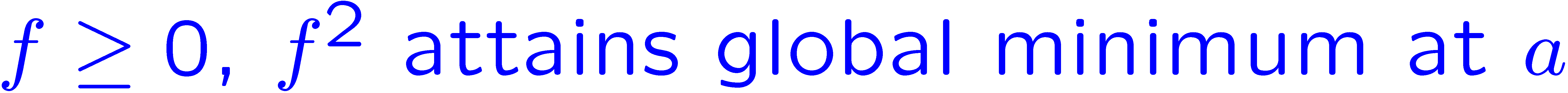 18
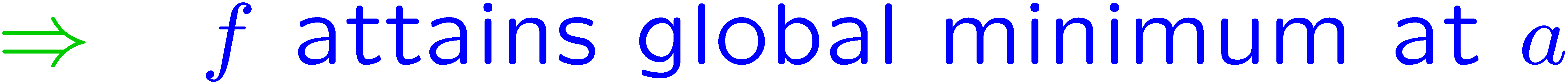 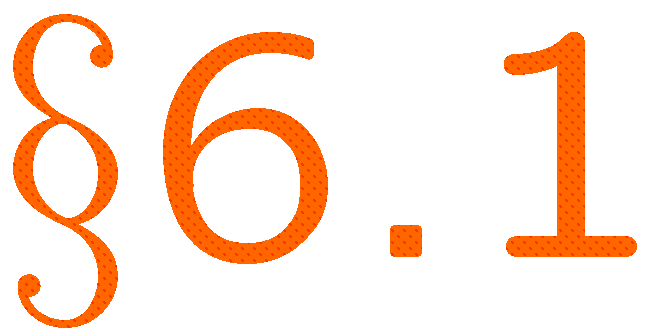 [Speaker Notes: gg]
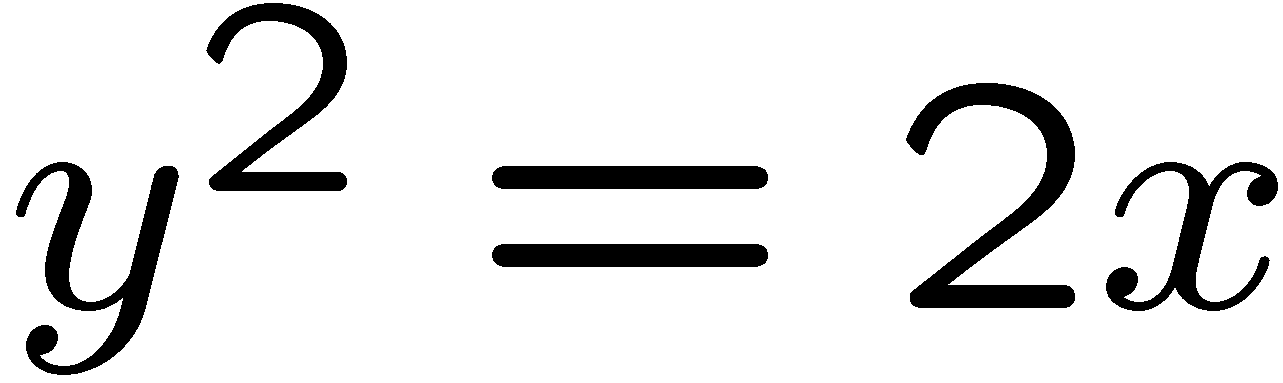 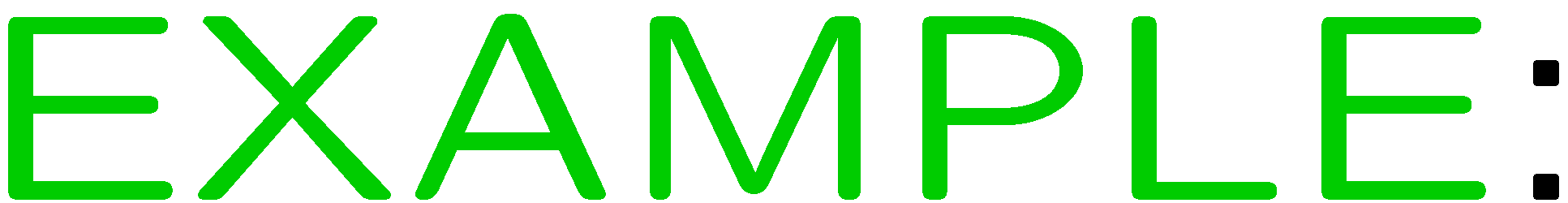 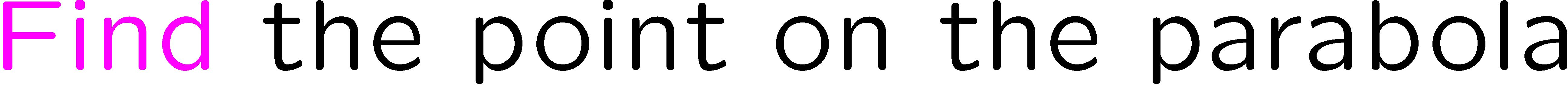 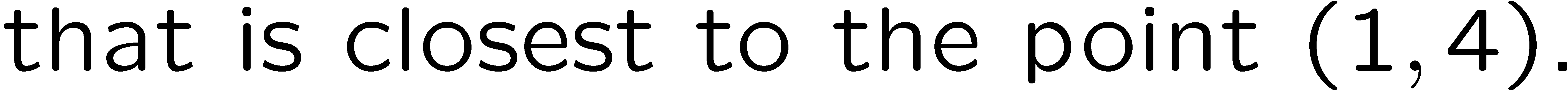 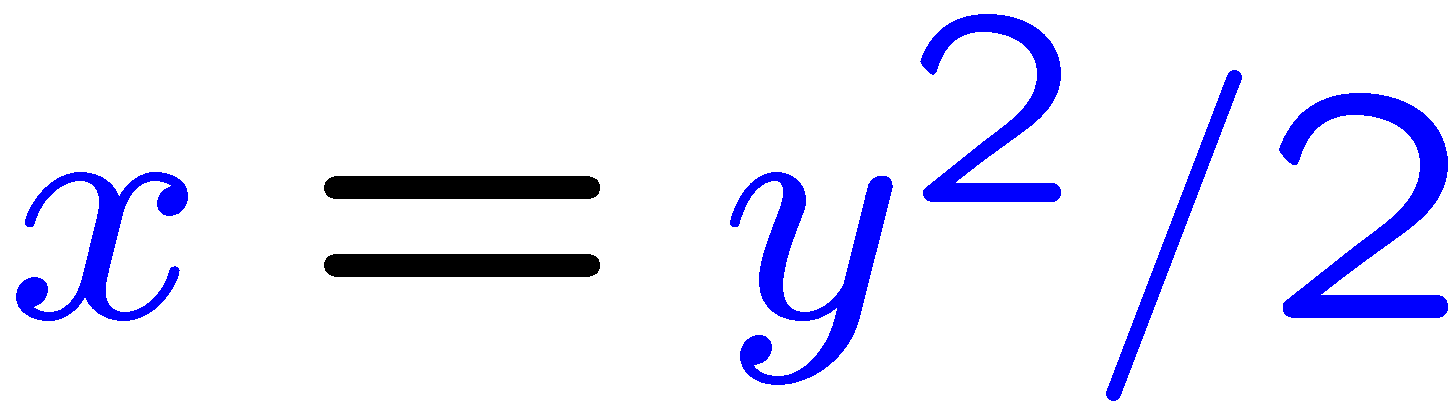 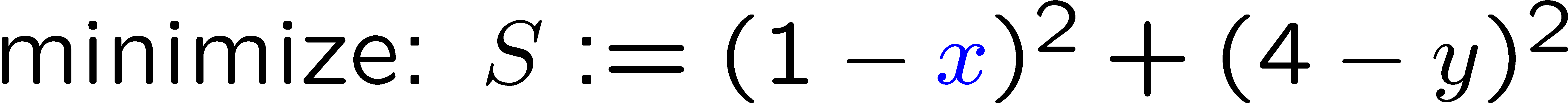 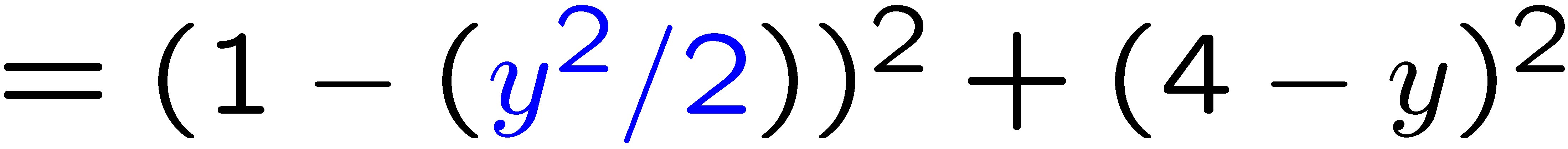 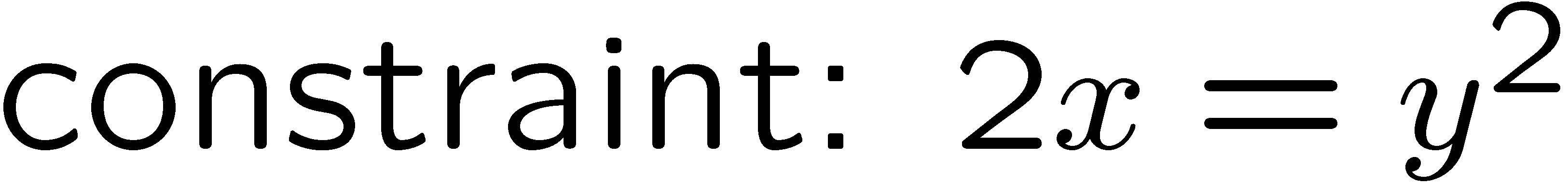 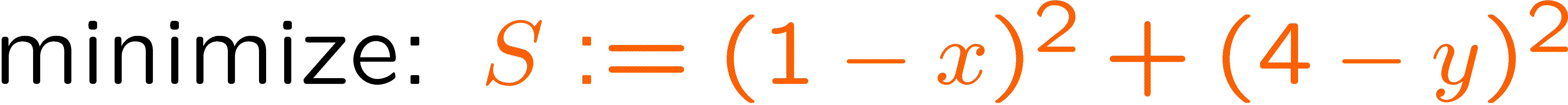 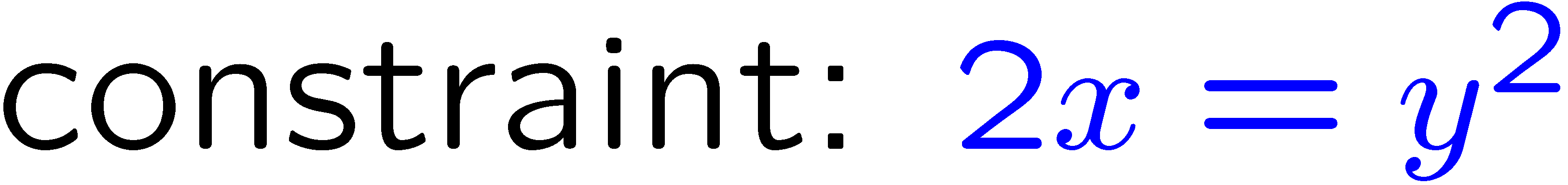 19
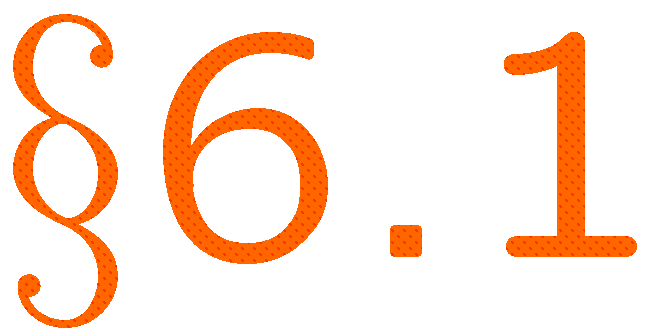 [Speaker Notes: gg]
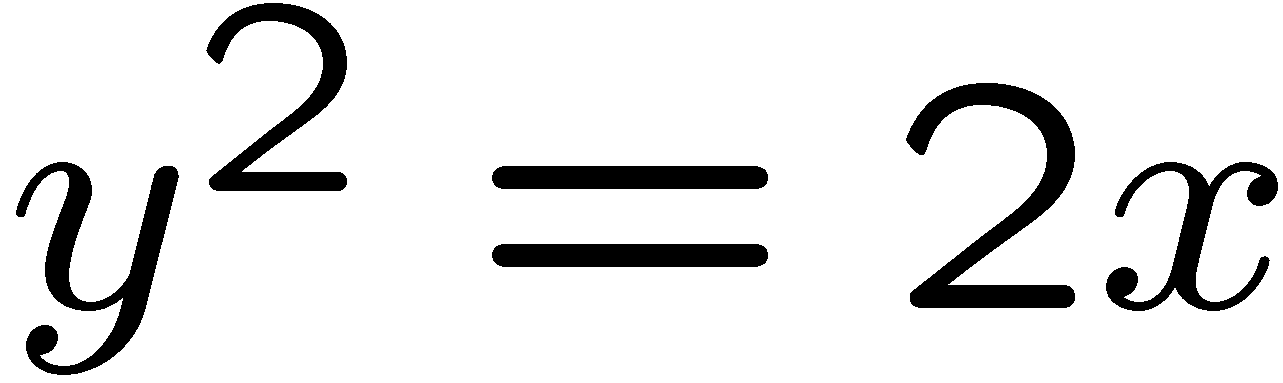 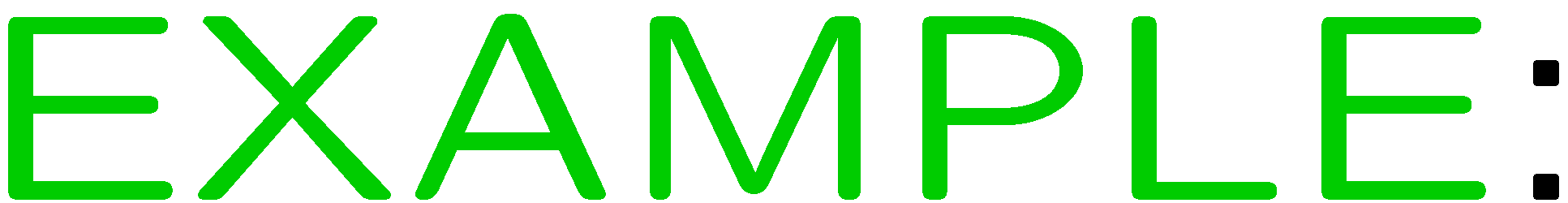 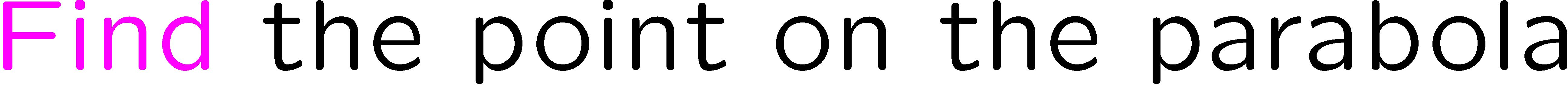 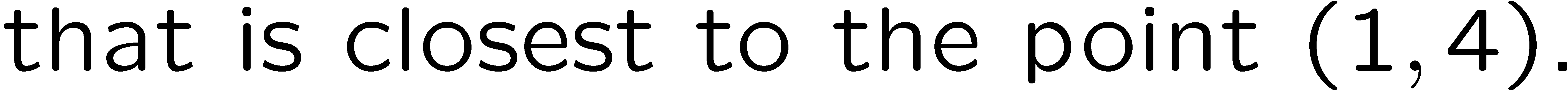 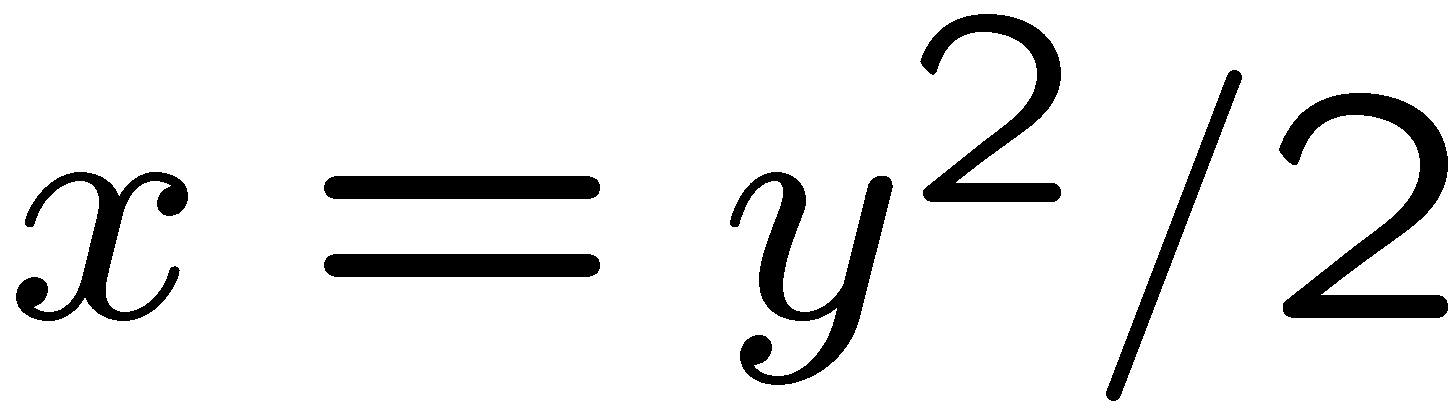 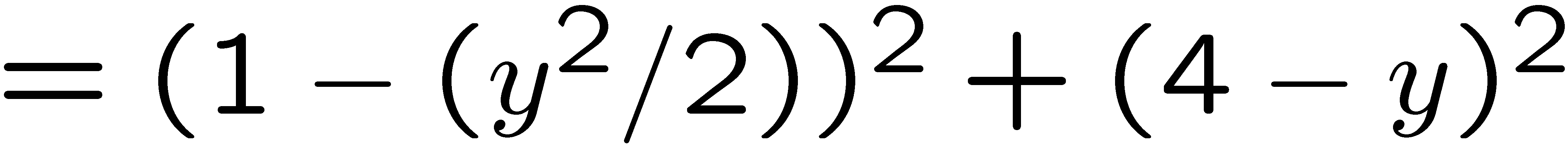 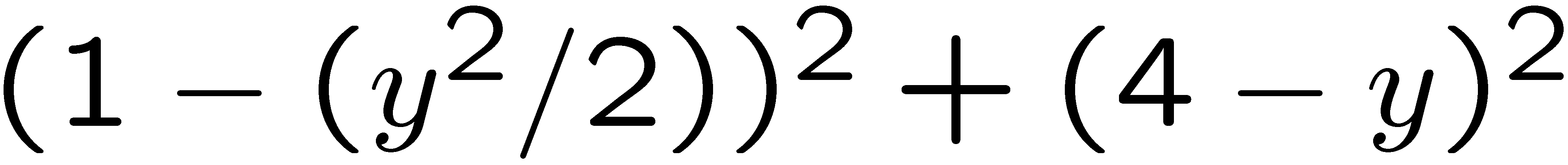 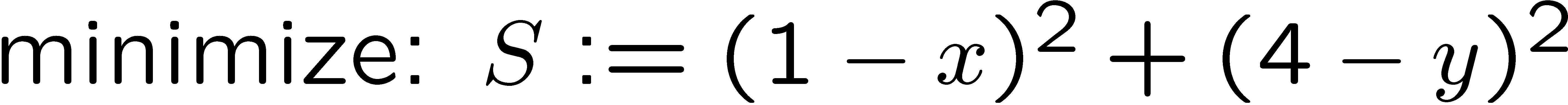 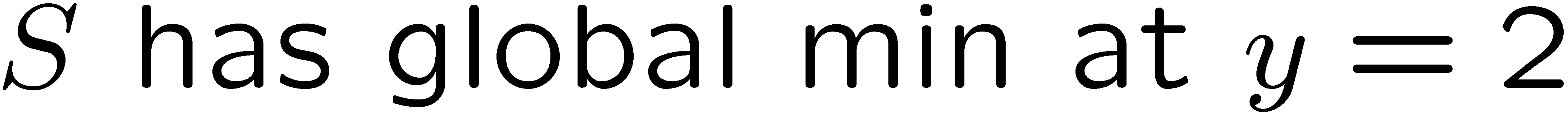 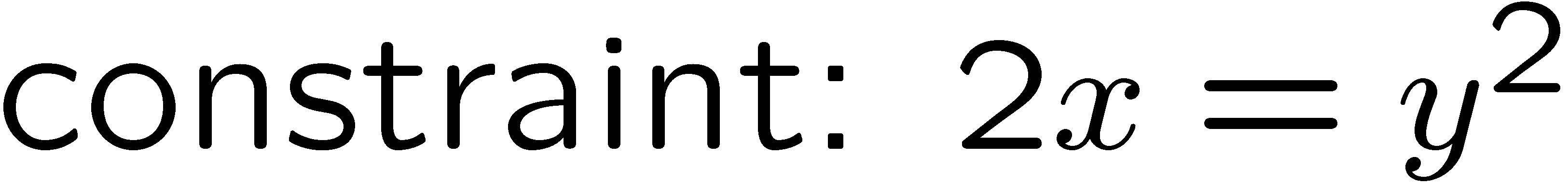 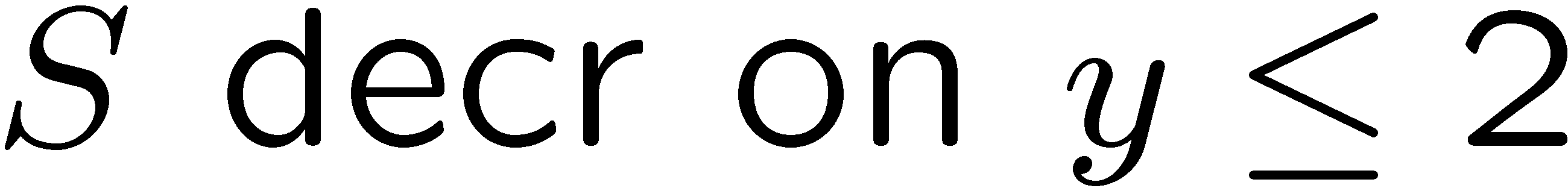 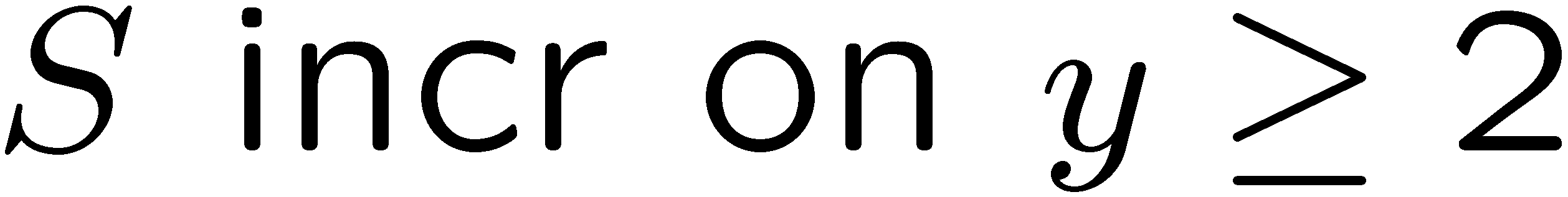 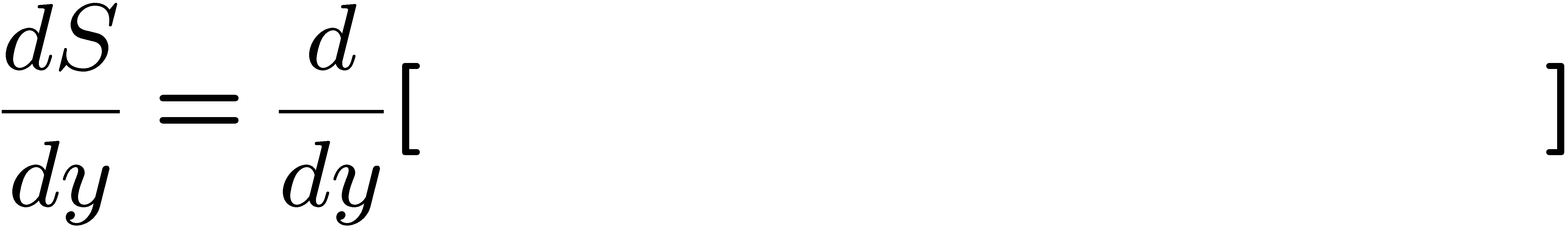 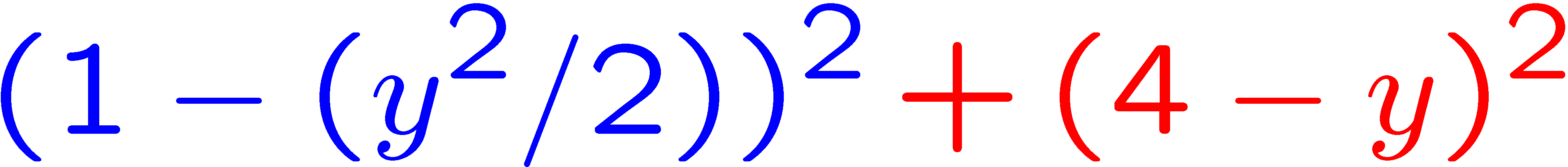 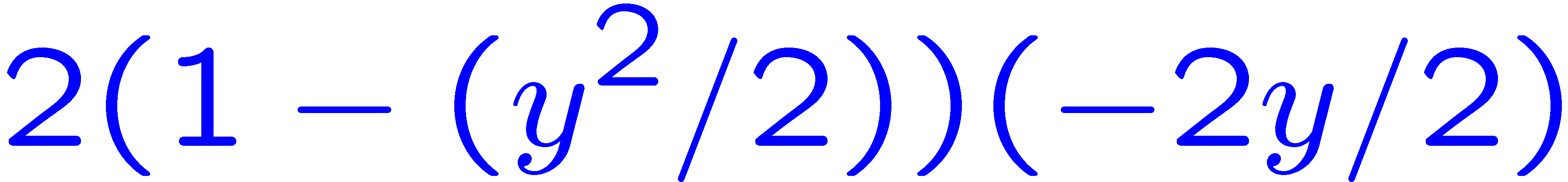 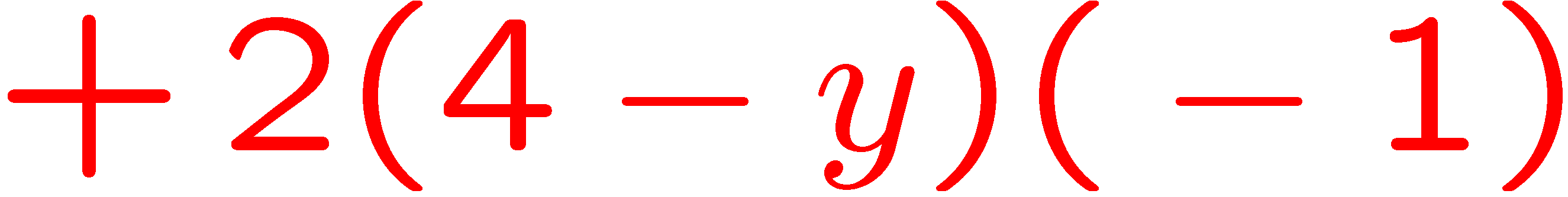 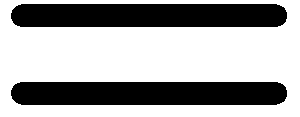 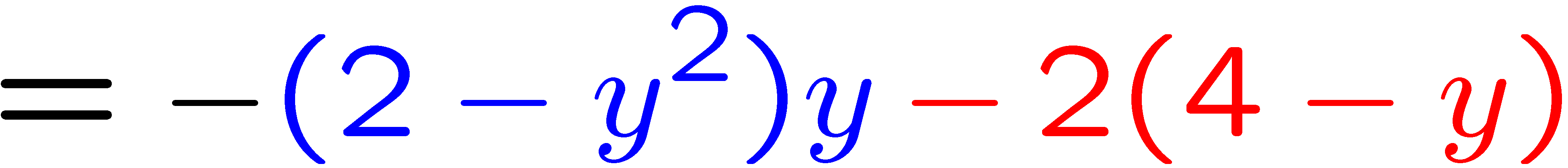 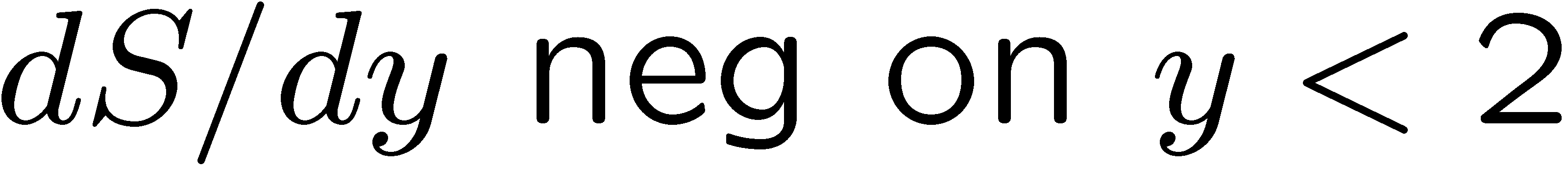 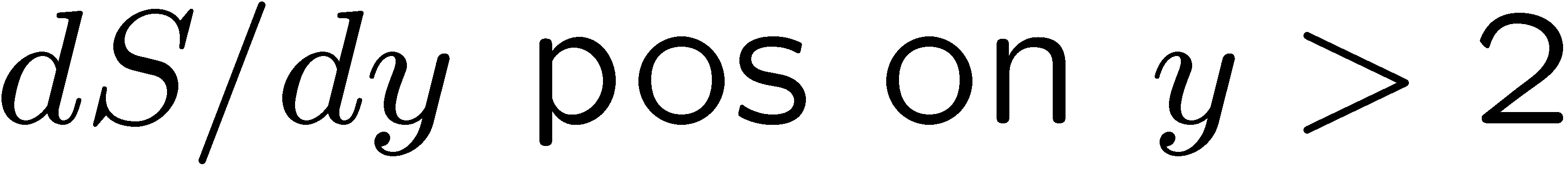 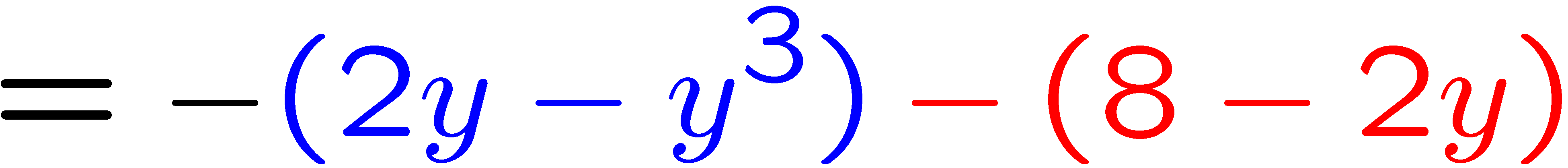 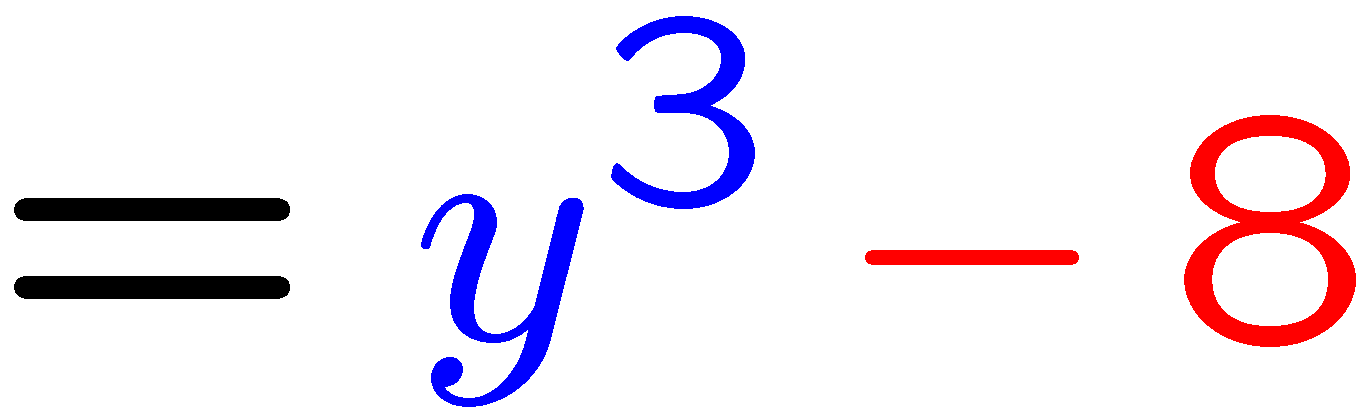 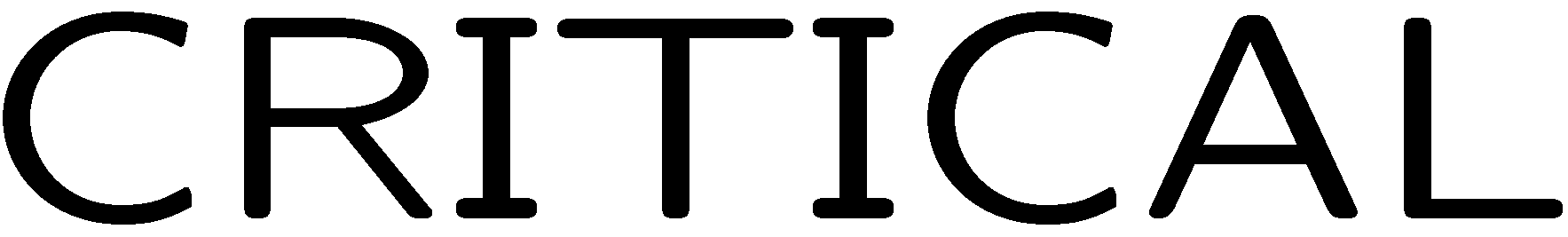 20
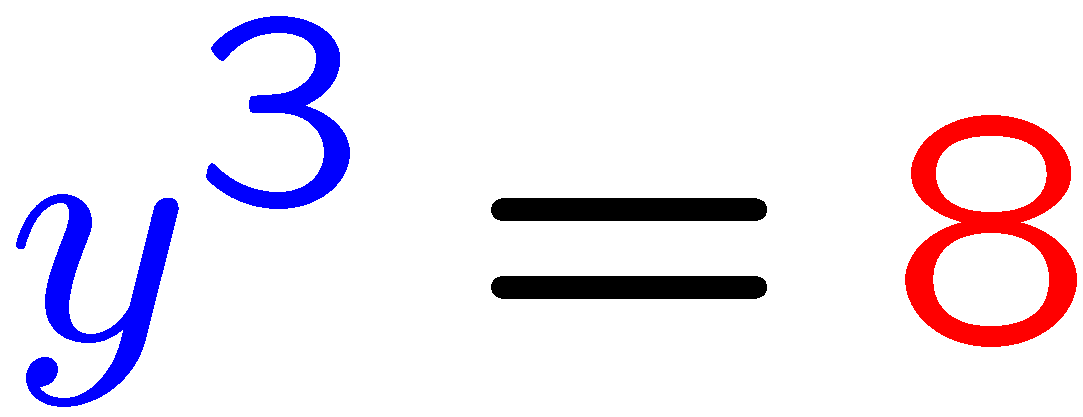 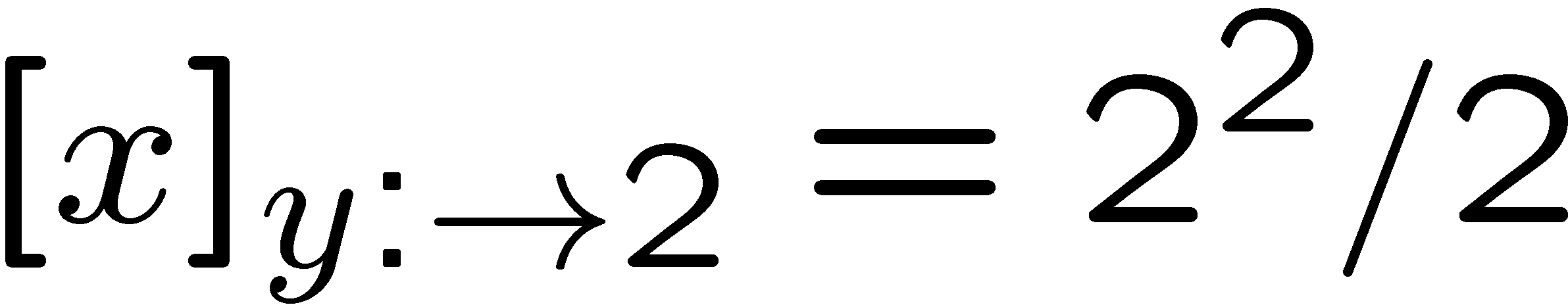 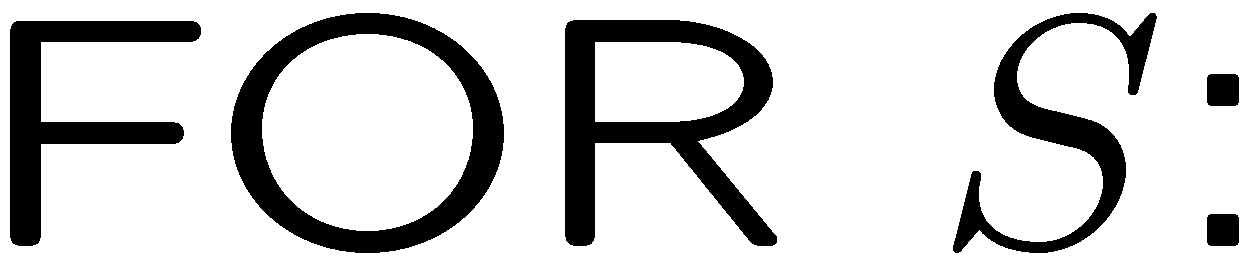 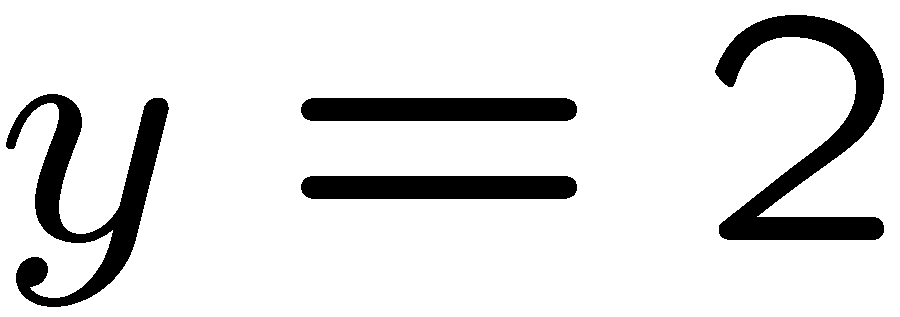 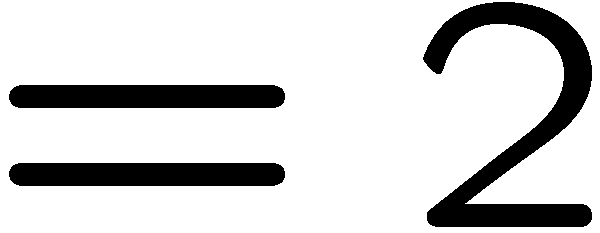 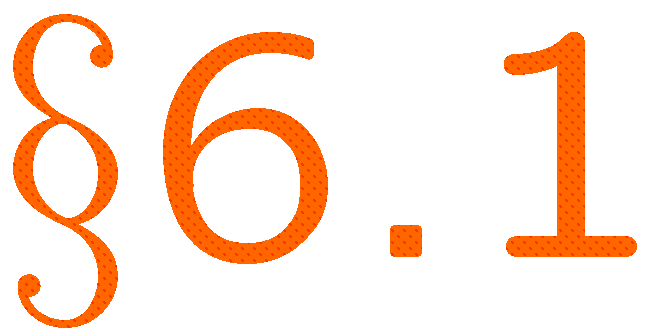 [Speaker Notes: gg]
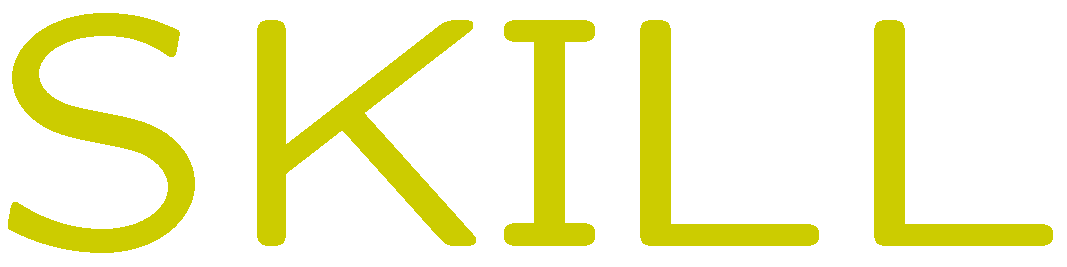 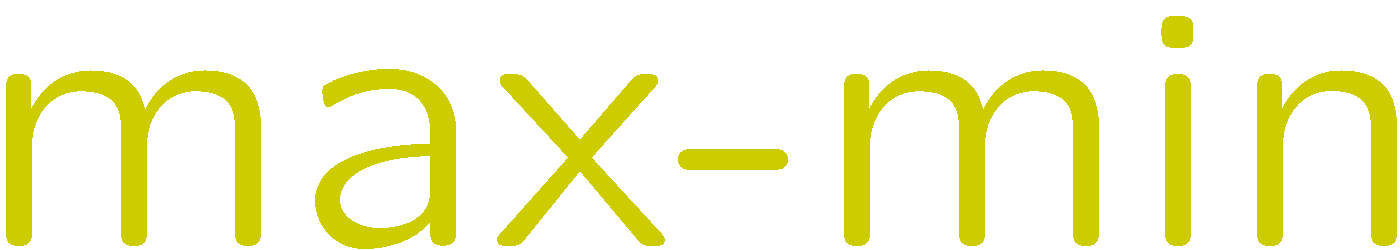 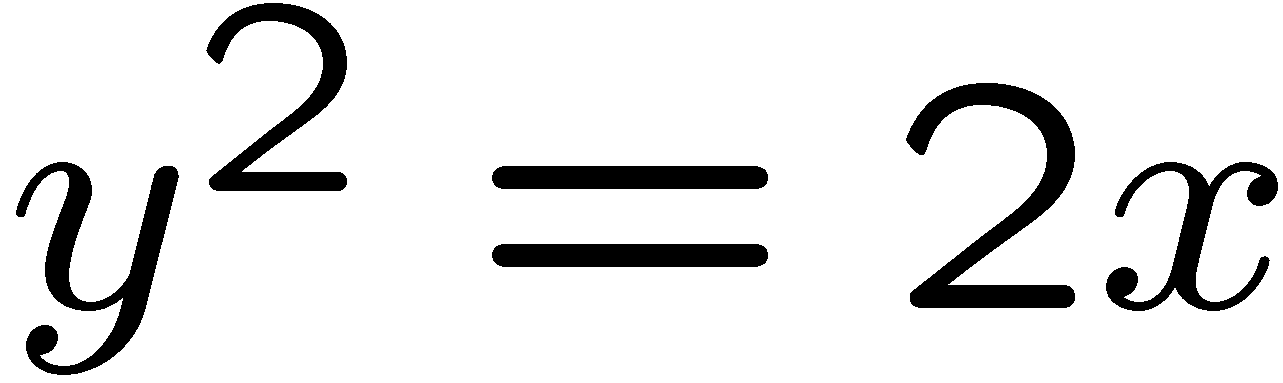 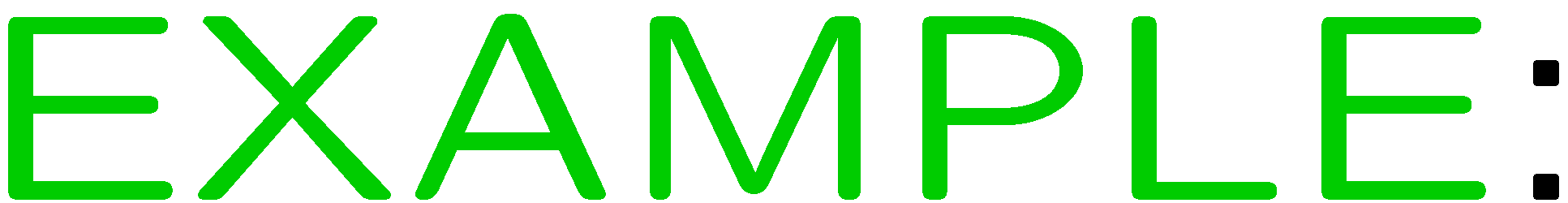 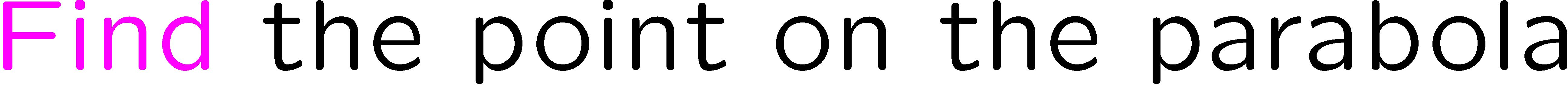 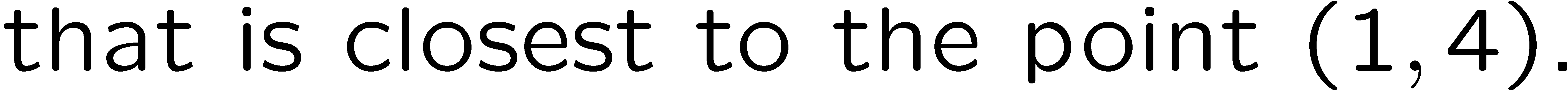 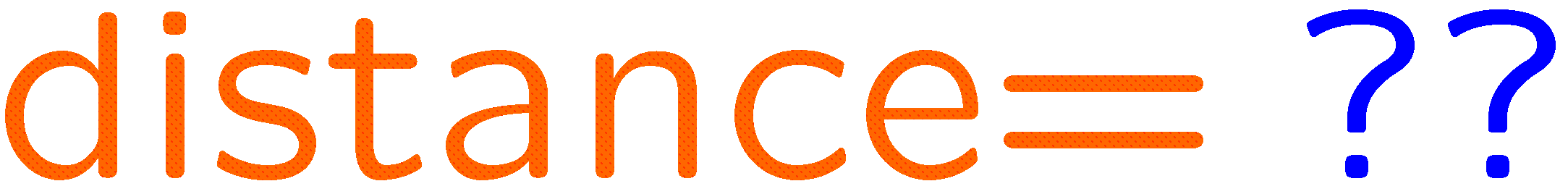 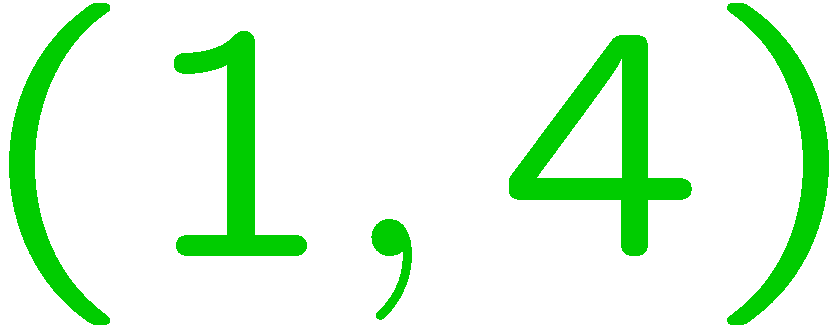 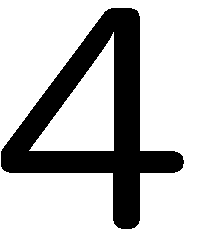 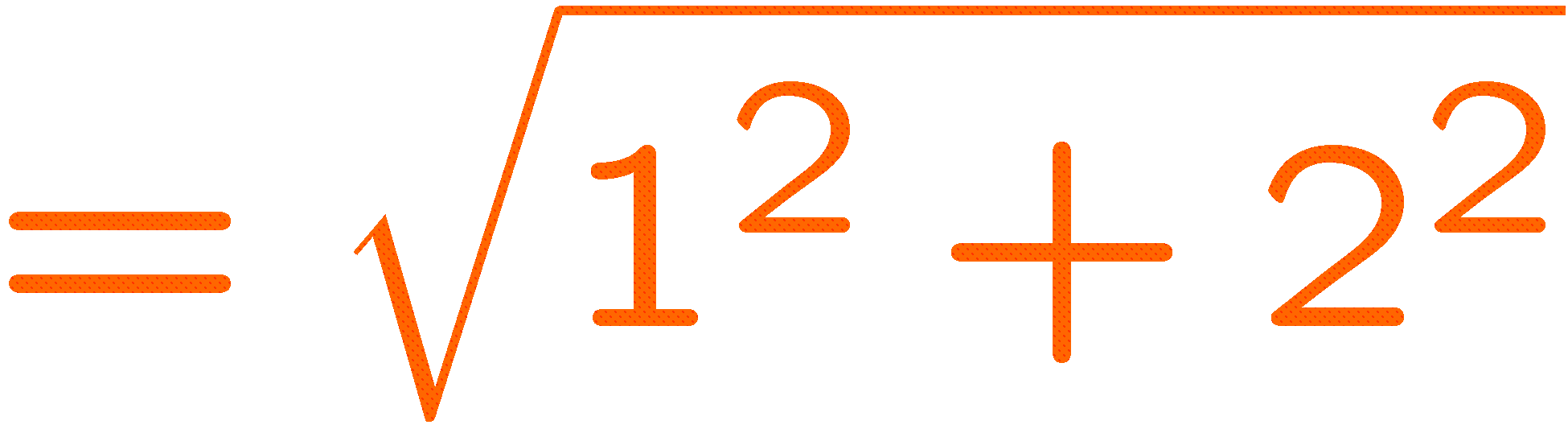 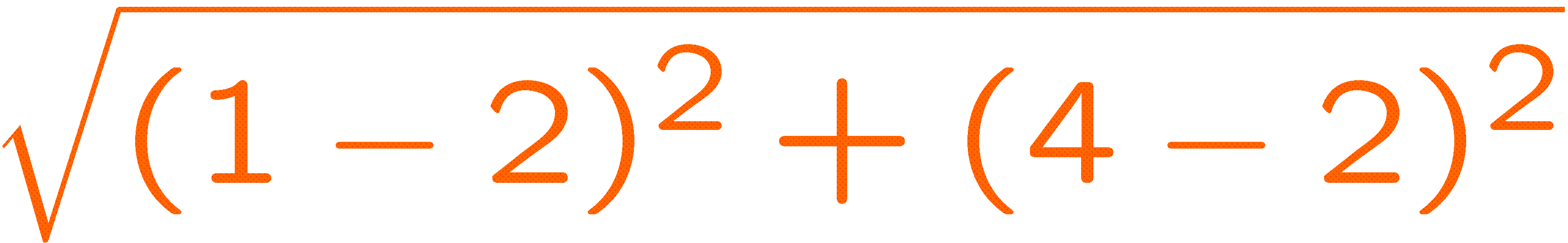 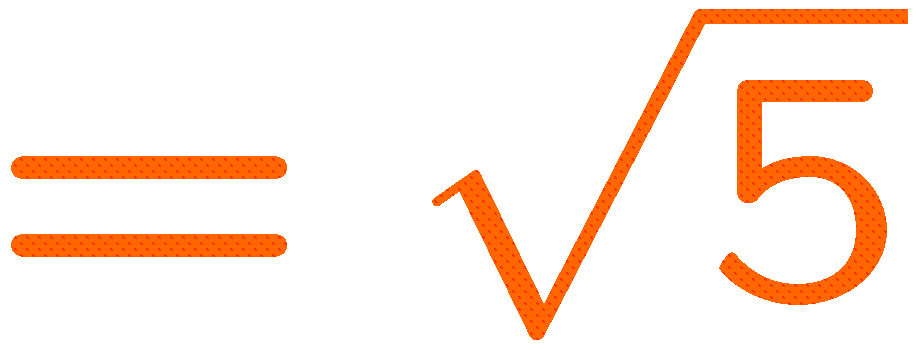 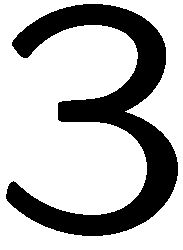 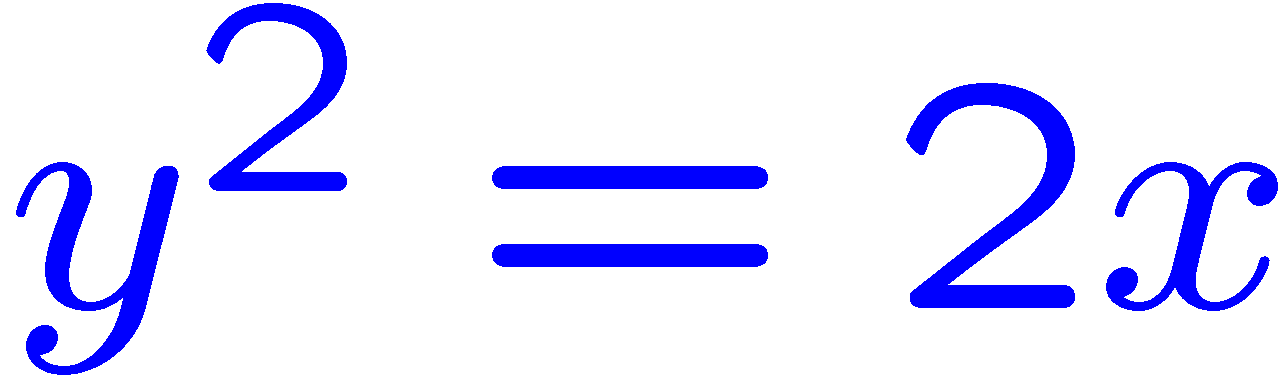 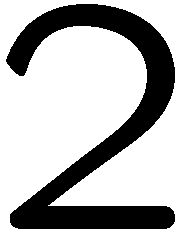 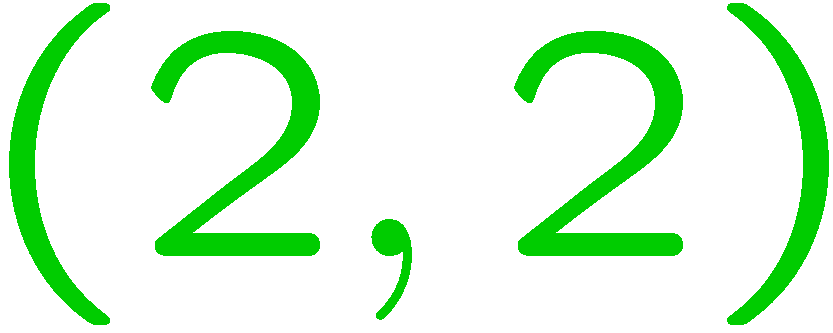 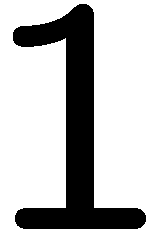 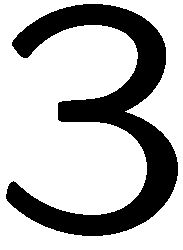 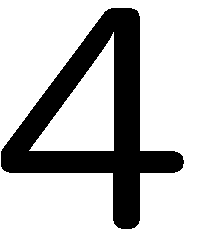 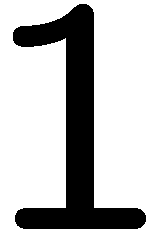 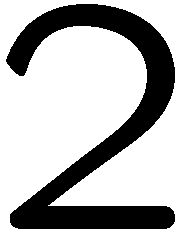 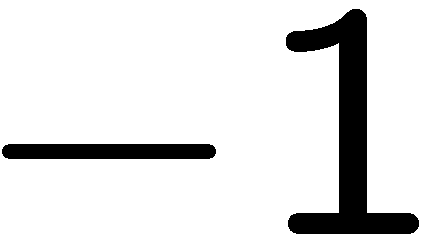 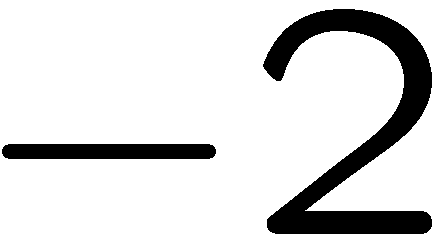 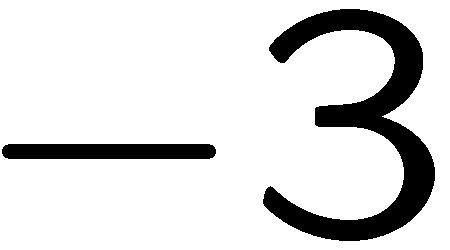 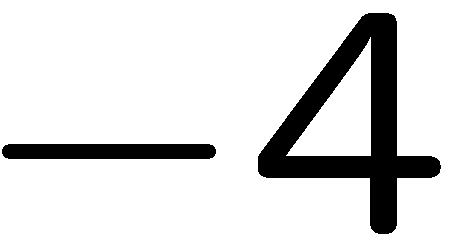 21
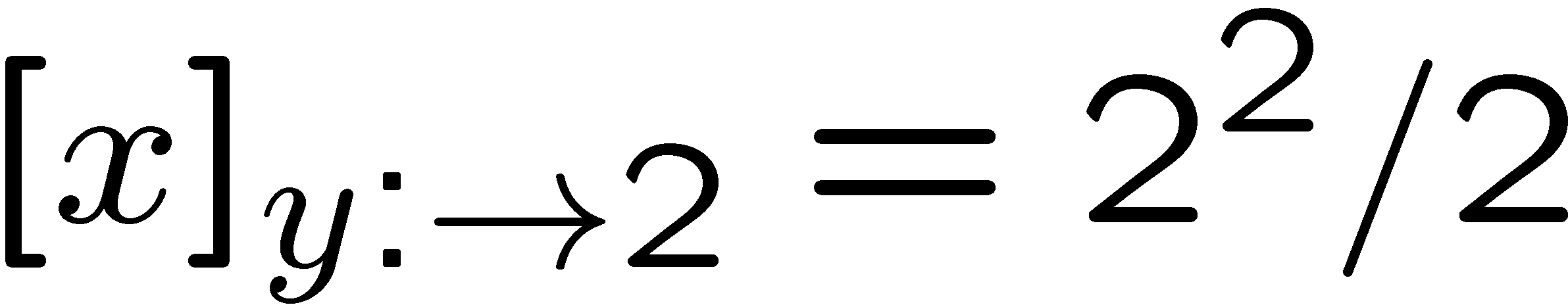 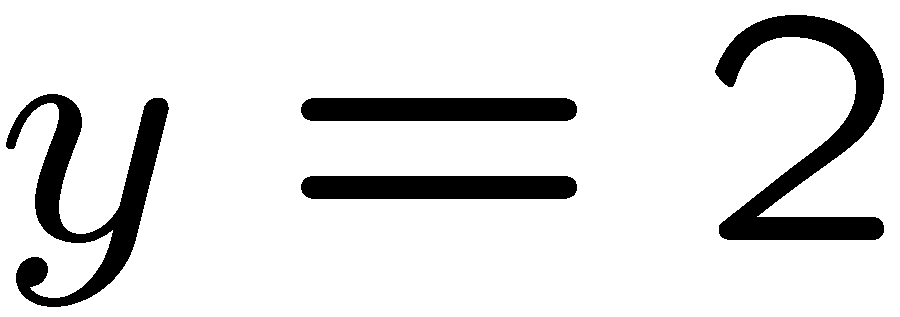 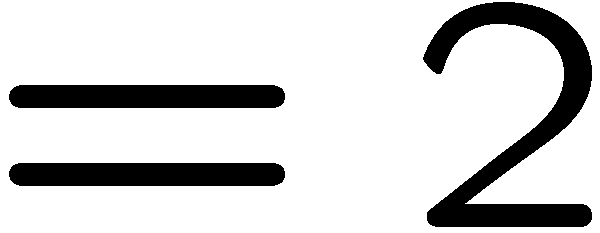 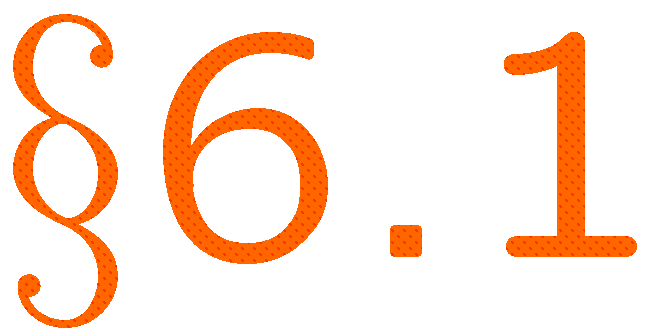 [Speaker Notes: gg]
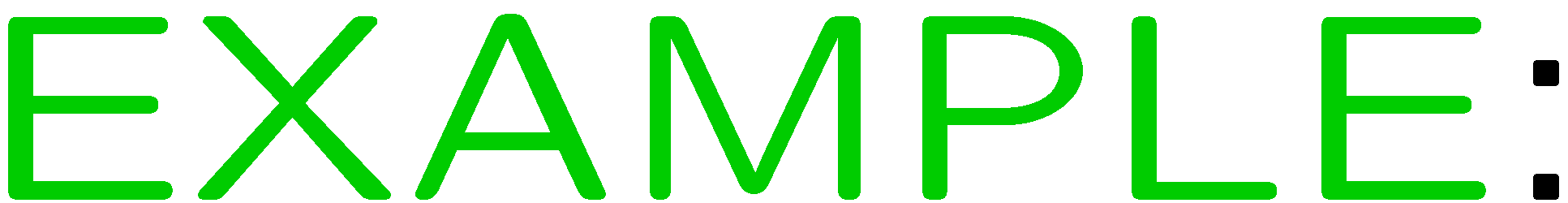 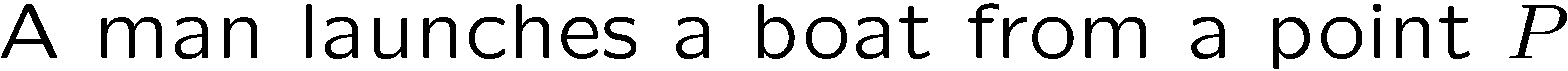 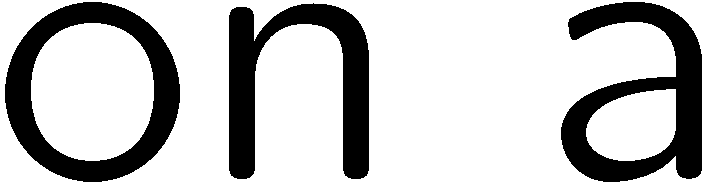 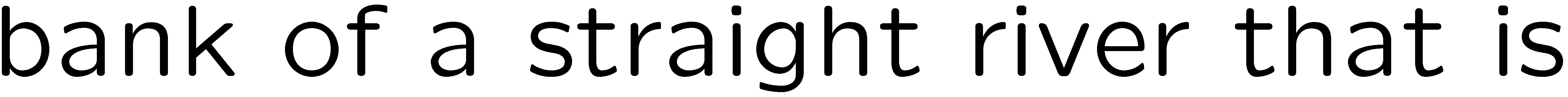 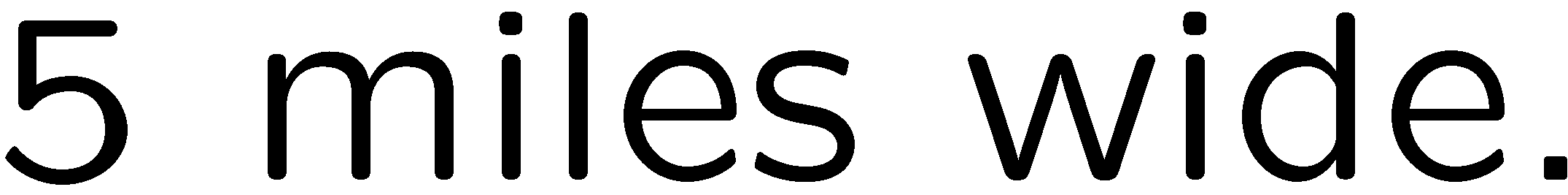 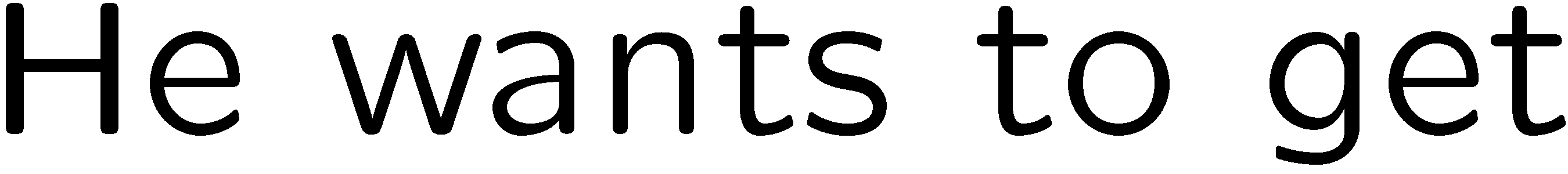 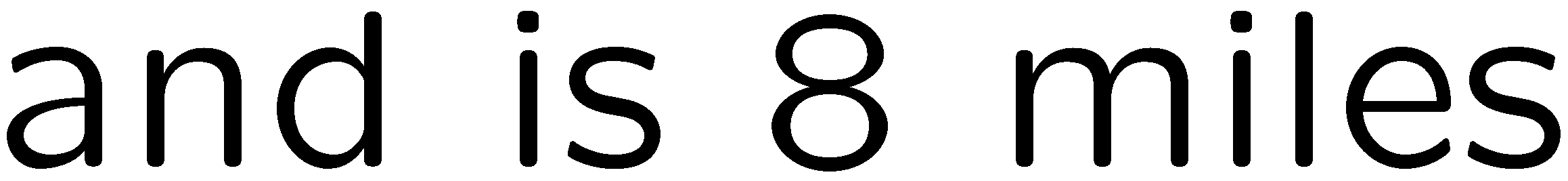 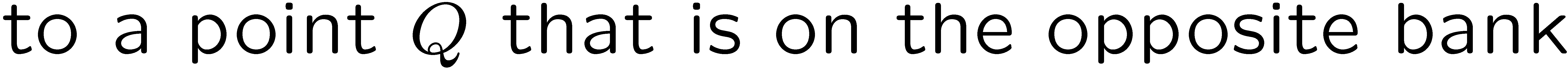 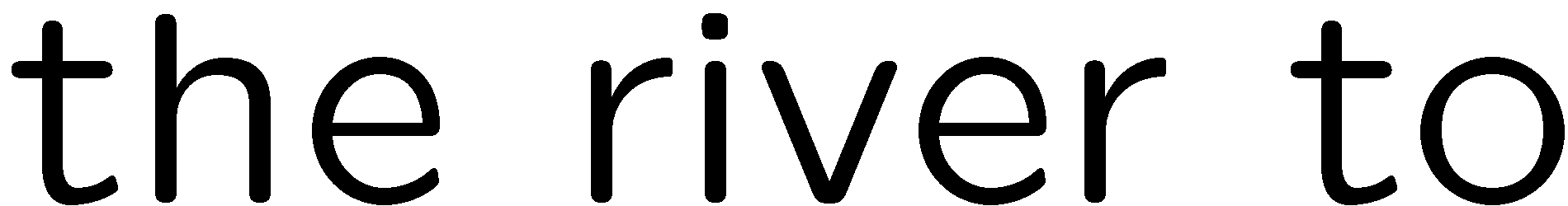 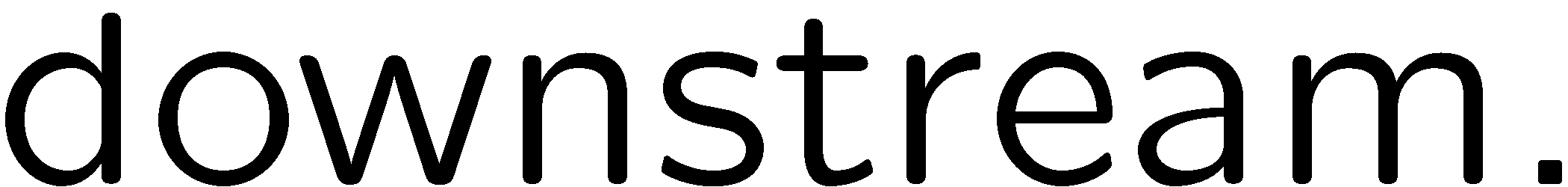 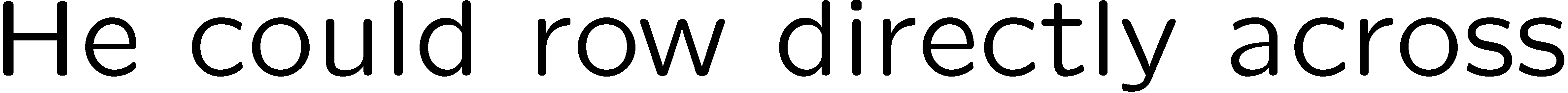 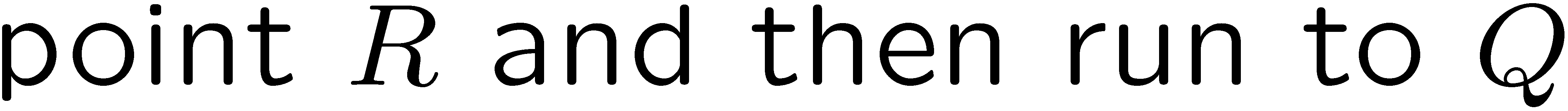 5 mi
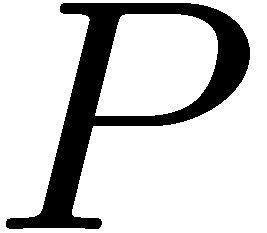 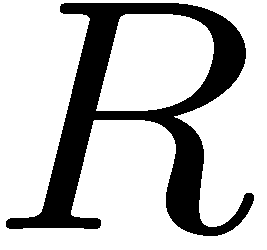 8 mi
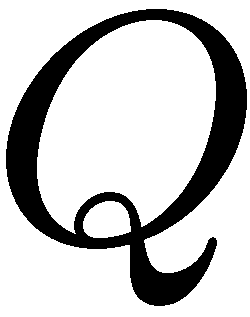 22
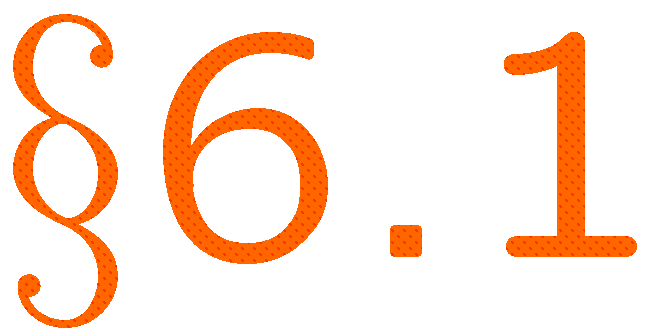 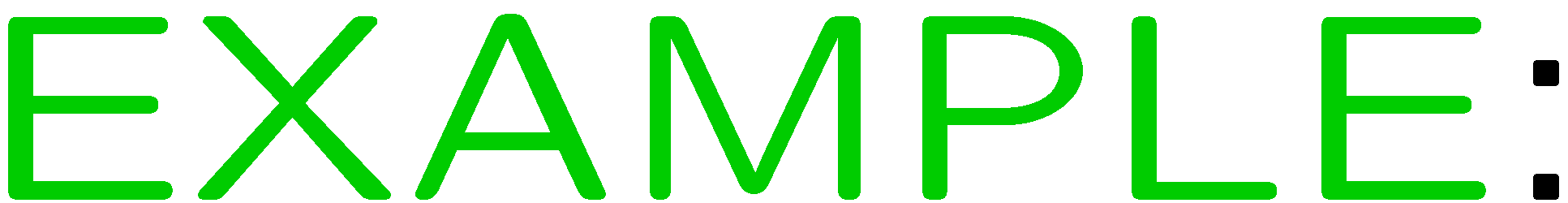 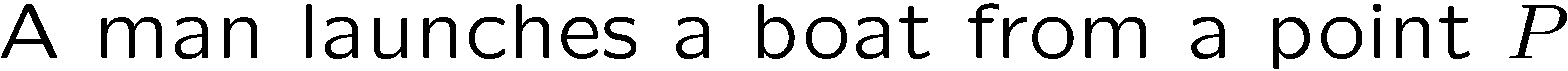 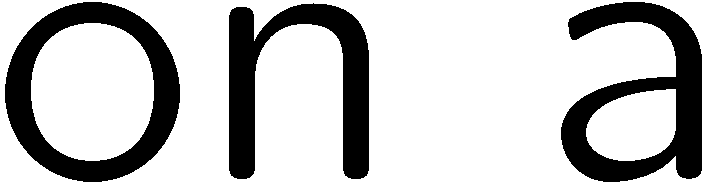 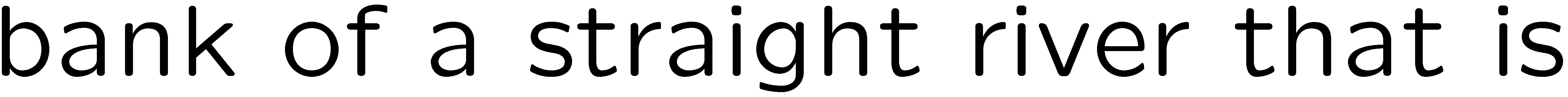 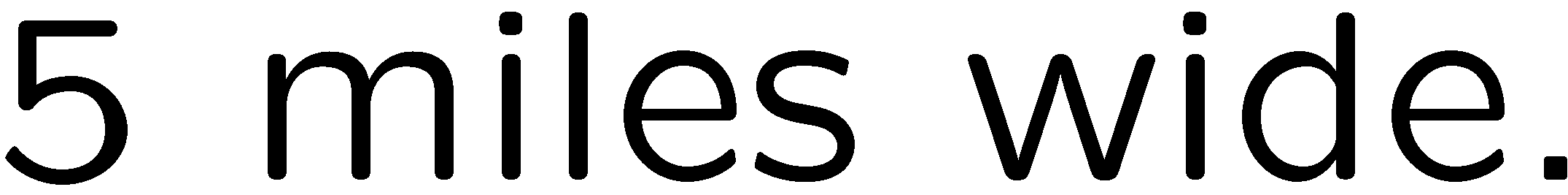 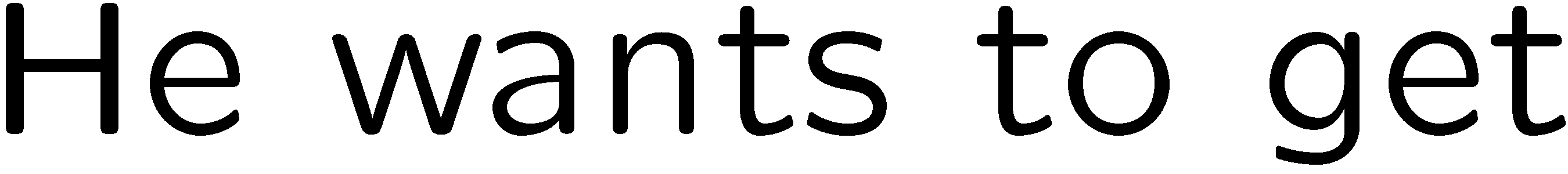 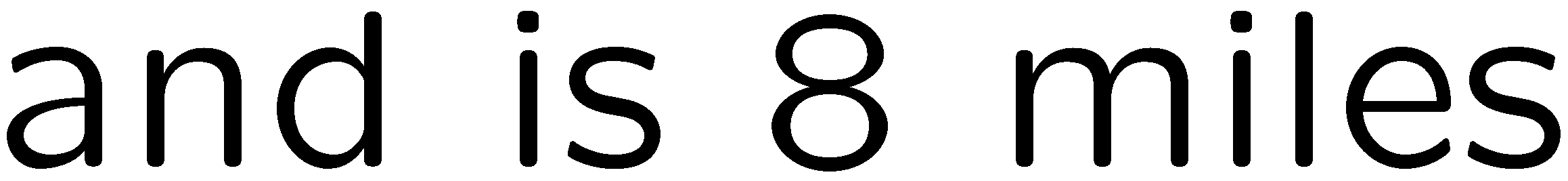 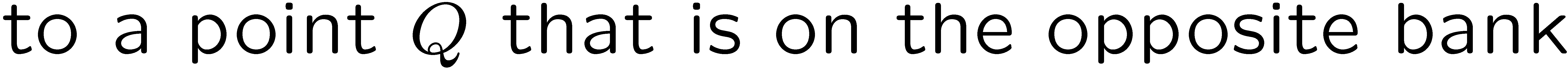 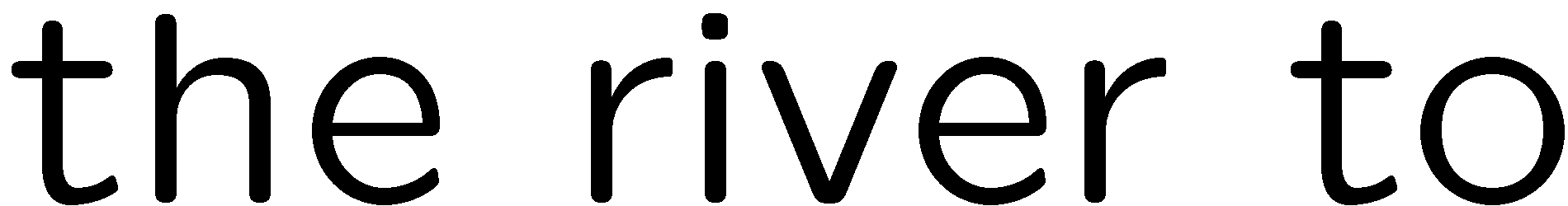 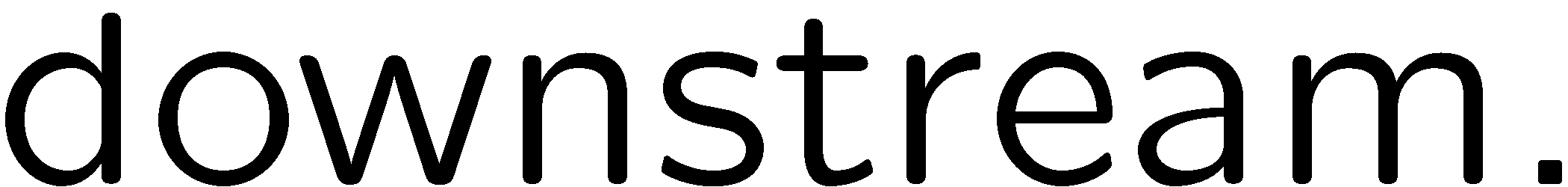 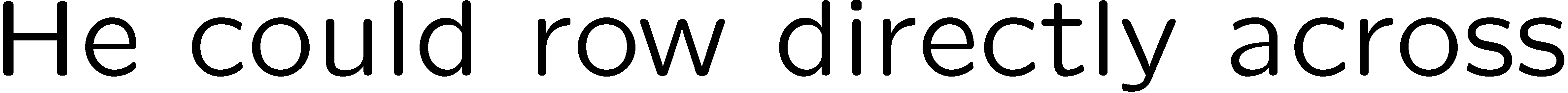 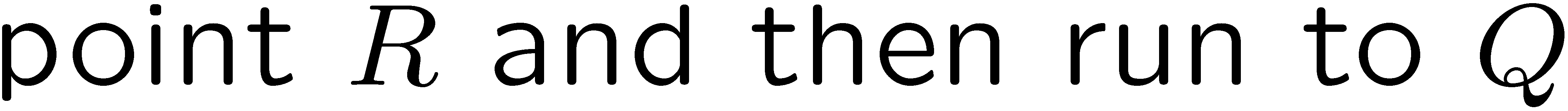 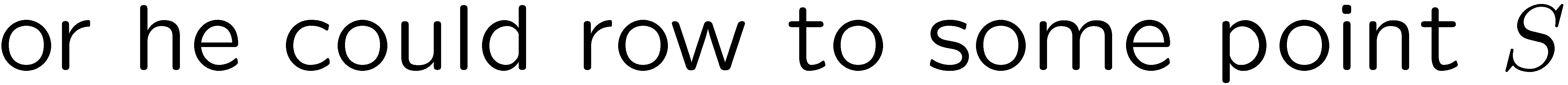 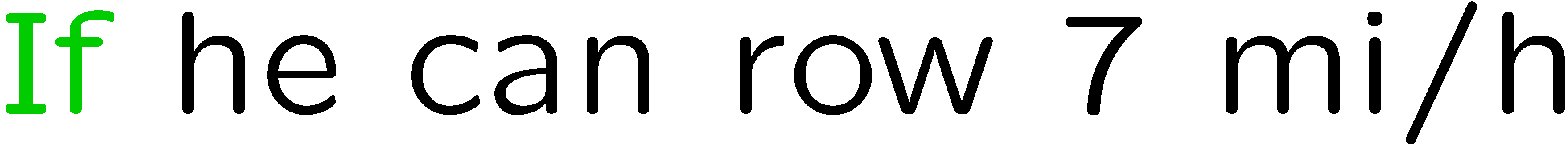 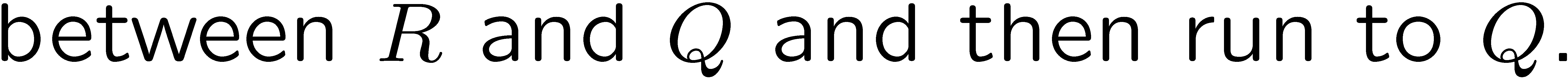 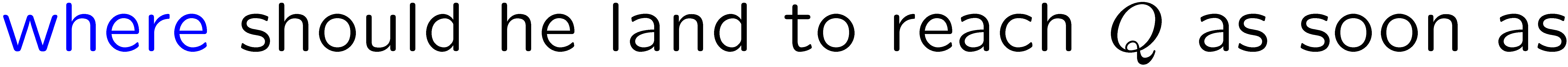 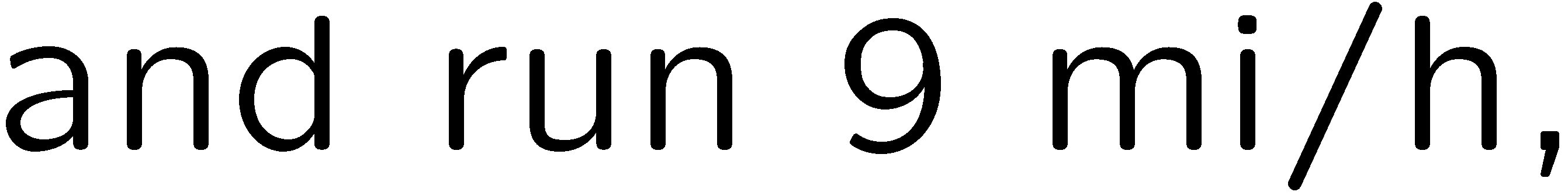 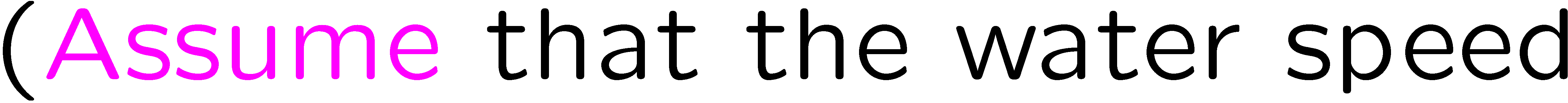 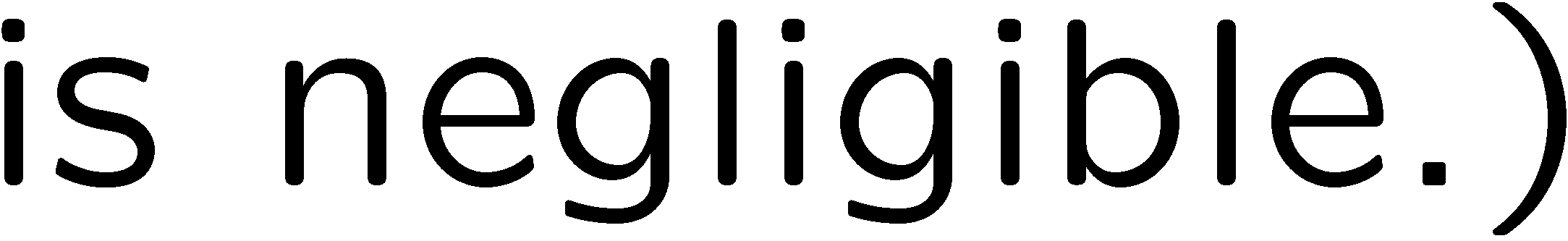 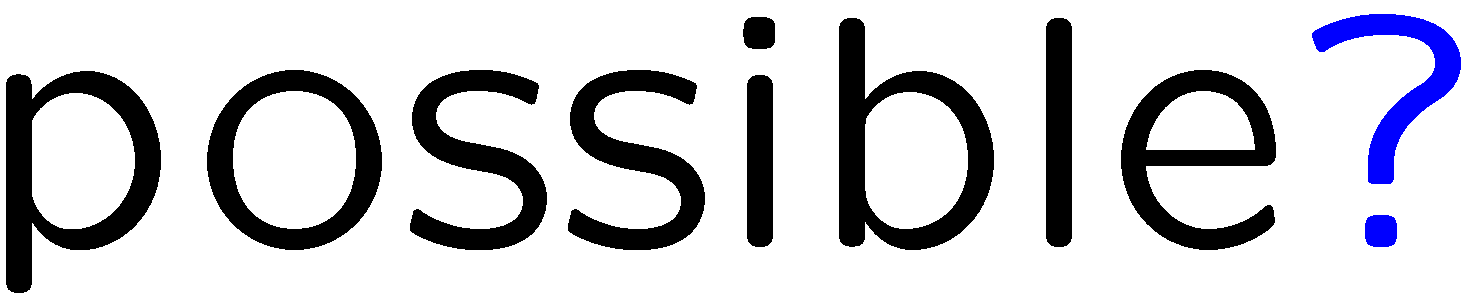 5 mi
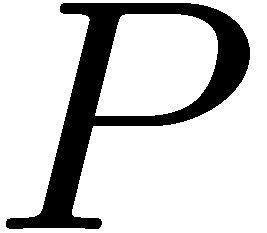 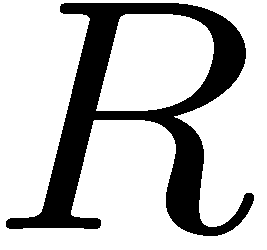 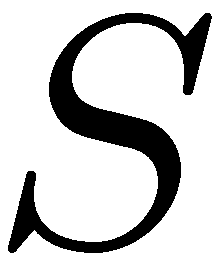 8 mi
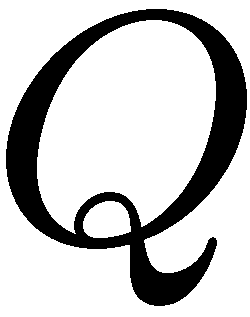 23
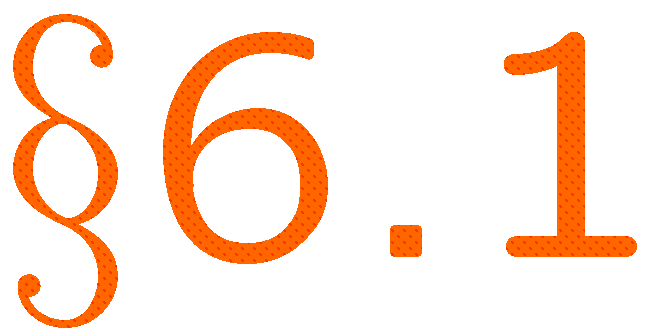 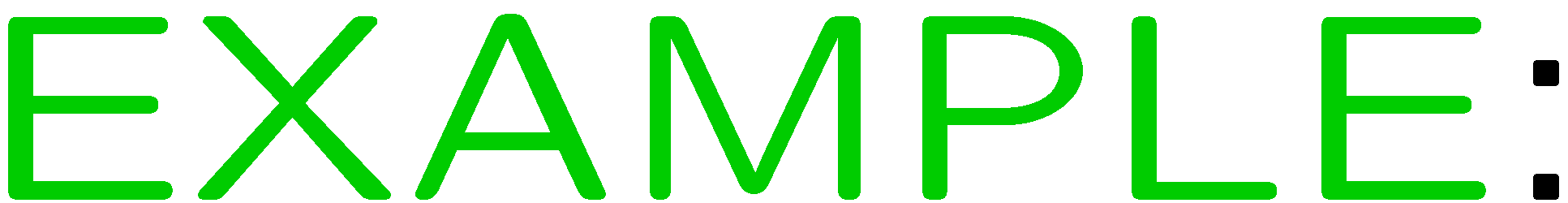 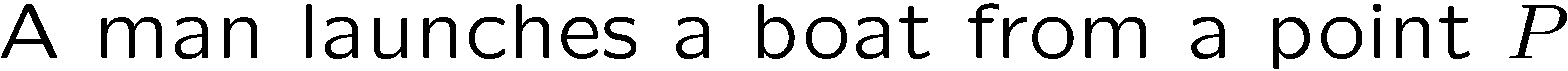 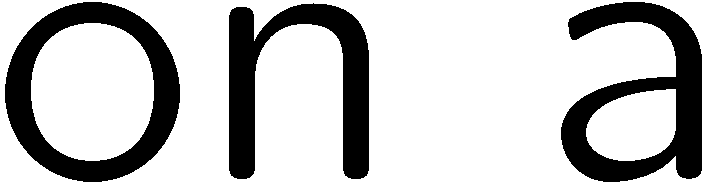 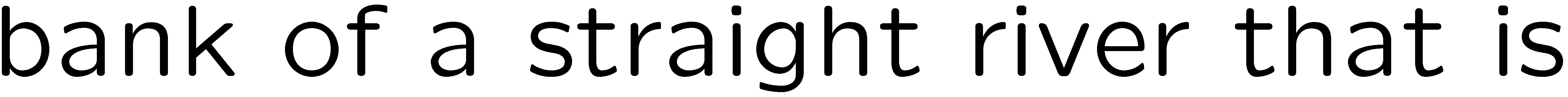 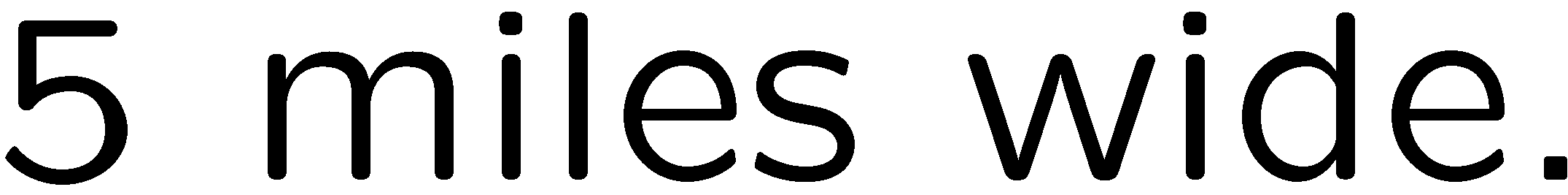 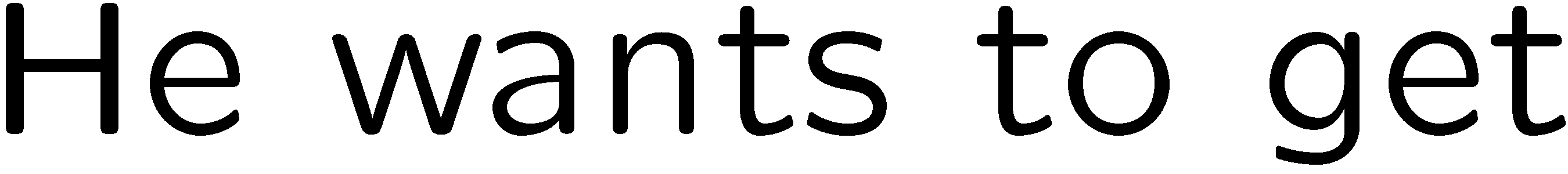 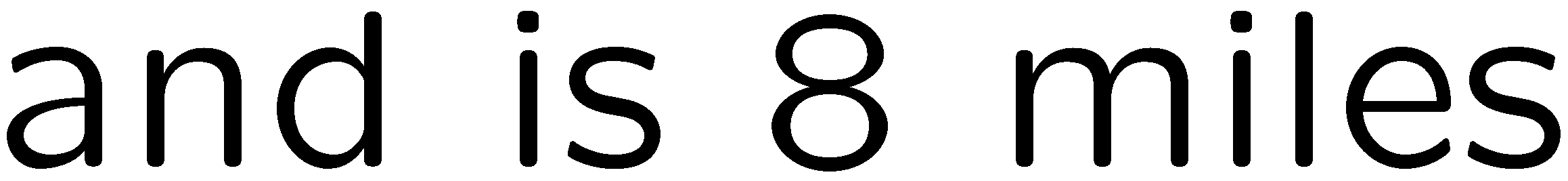 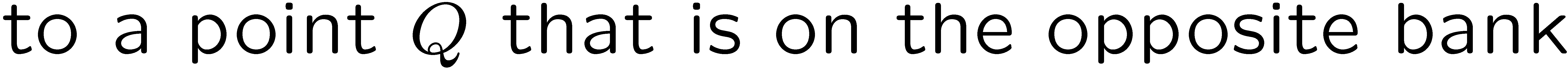 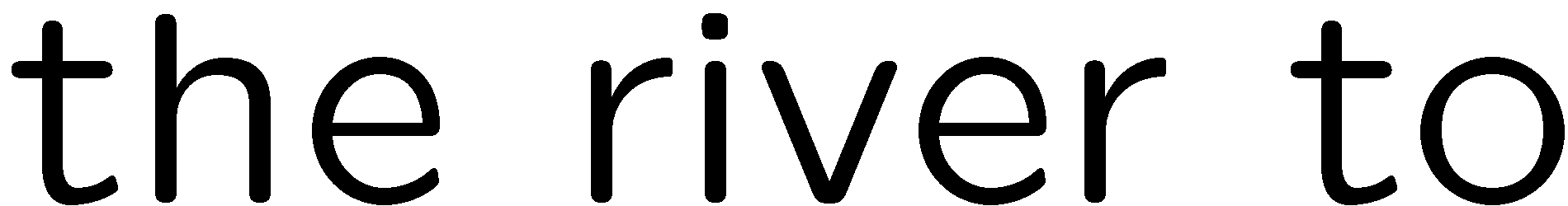 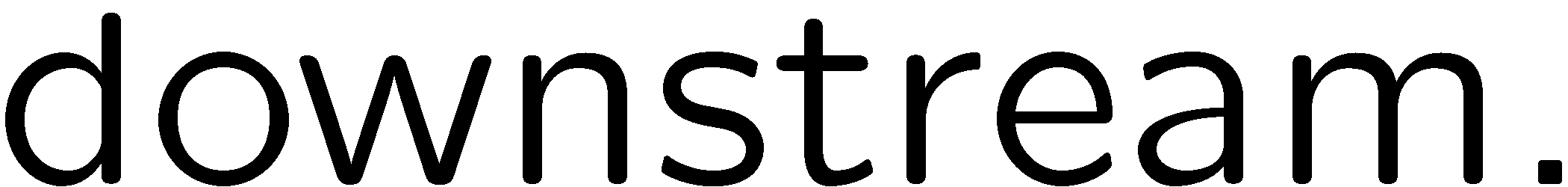 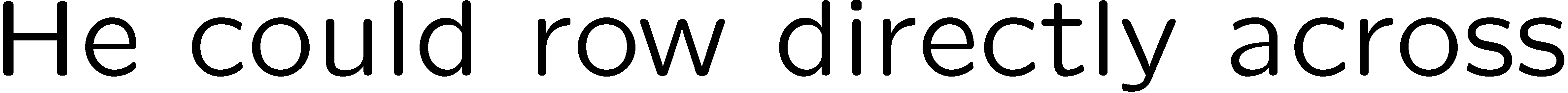 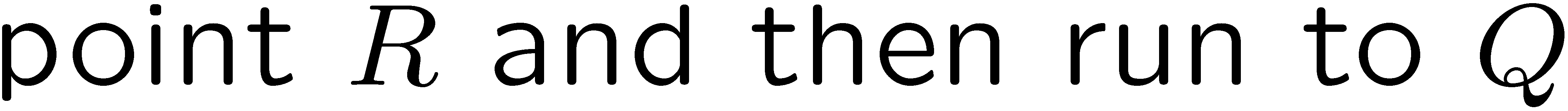 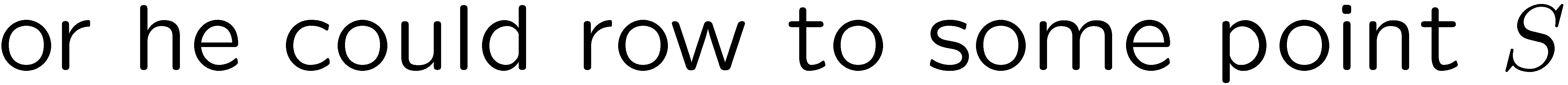 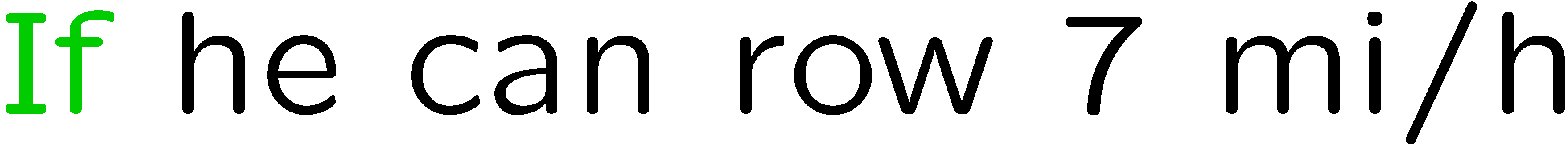 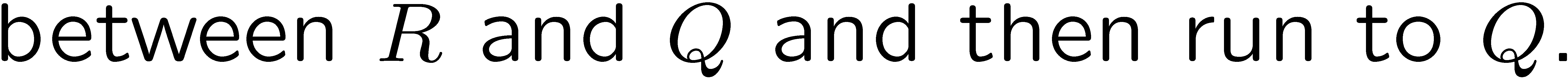 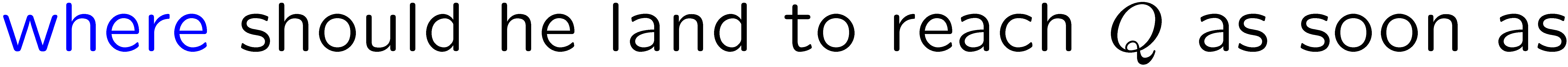 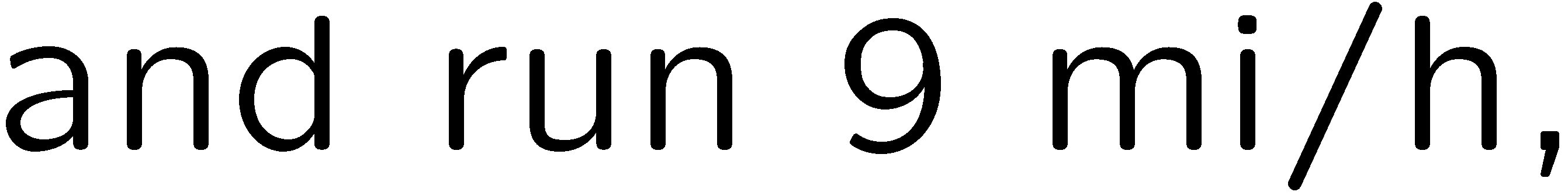 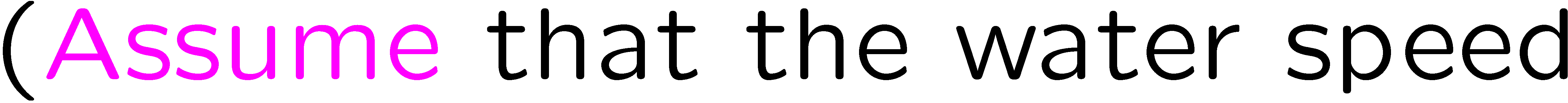 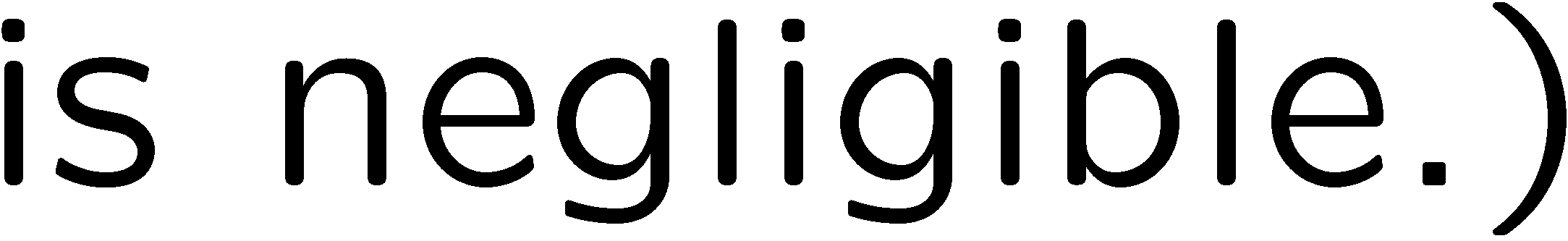 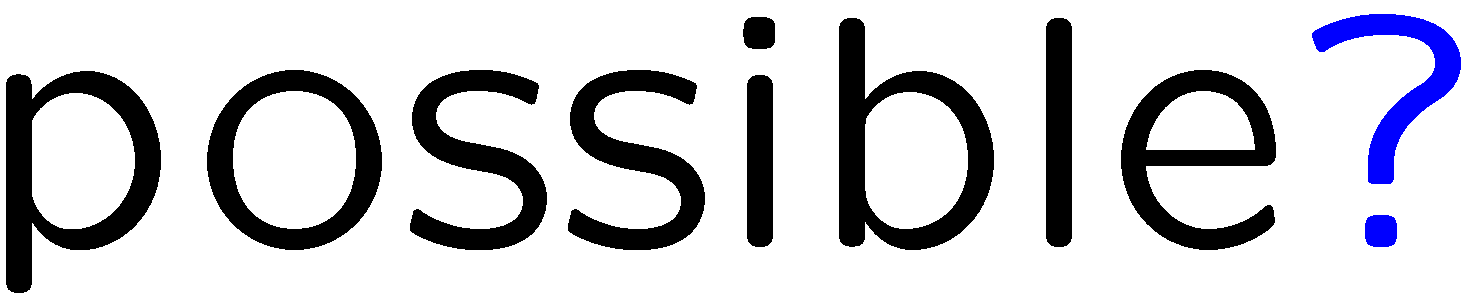 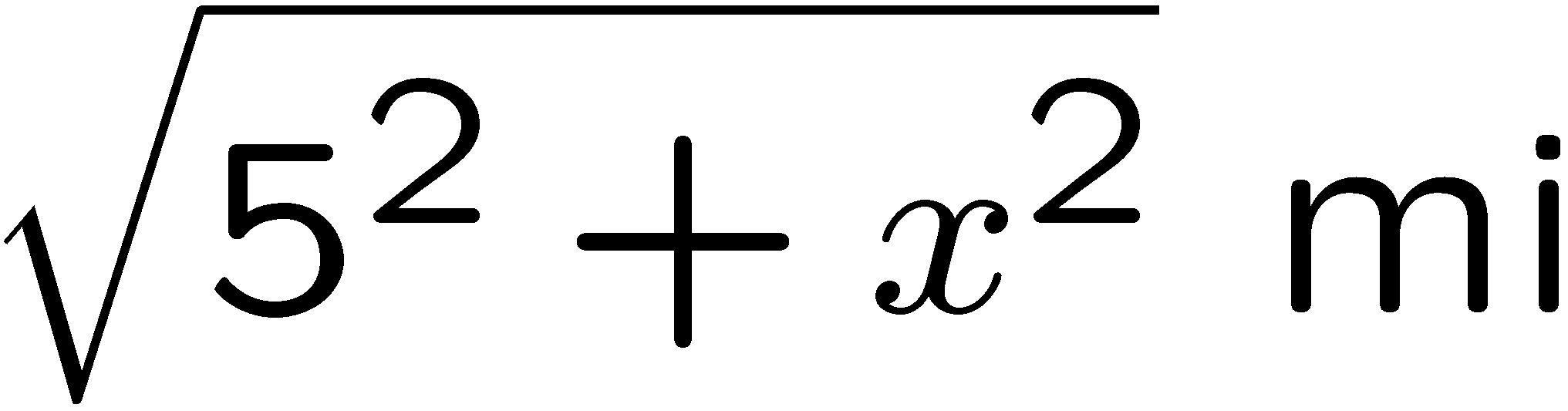 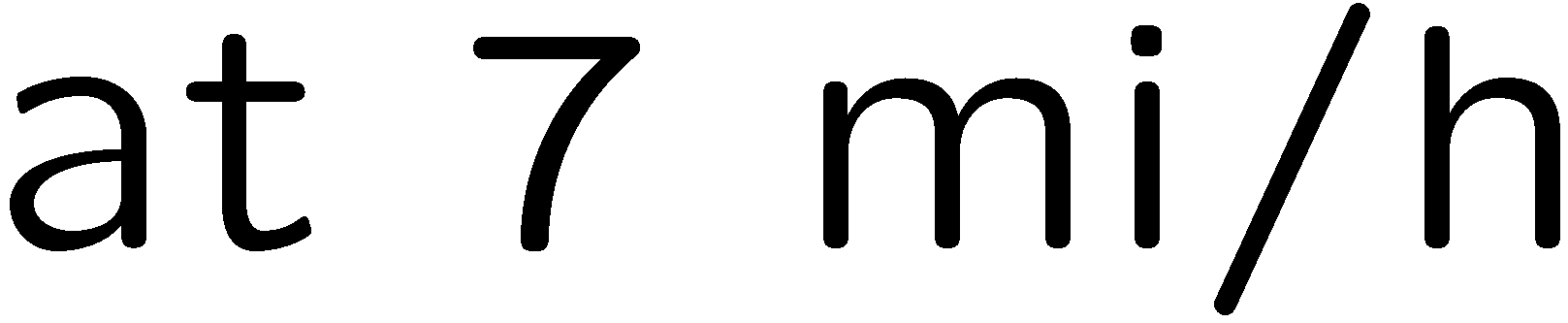 5 mi
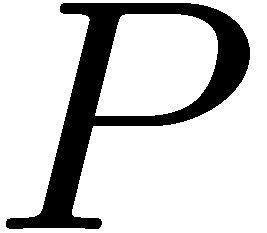 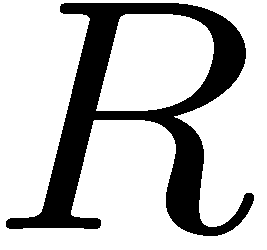 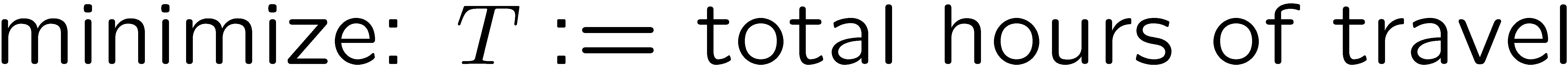 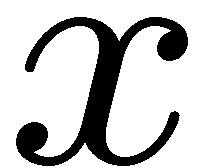 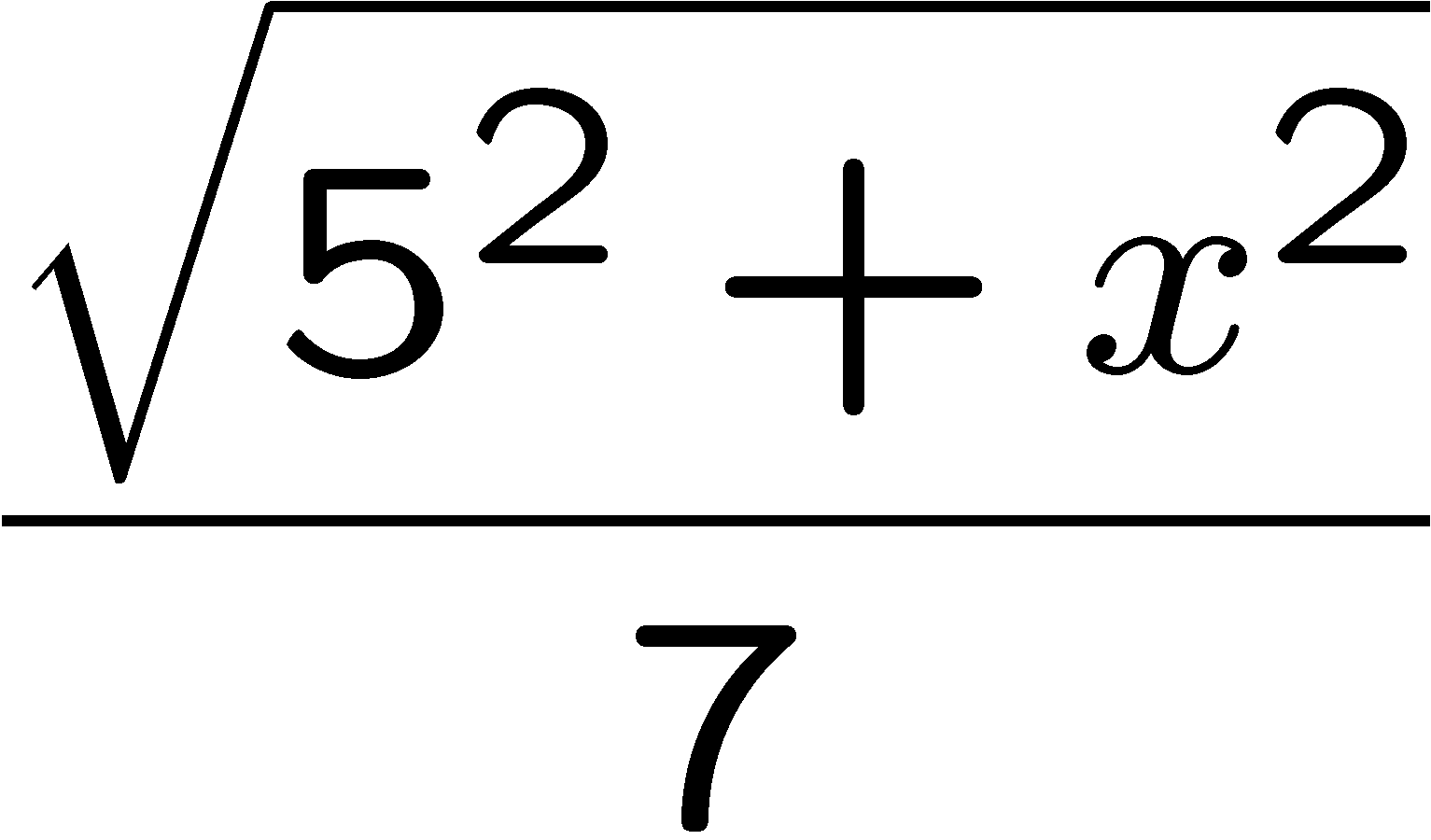 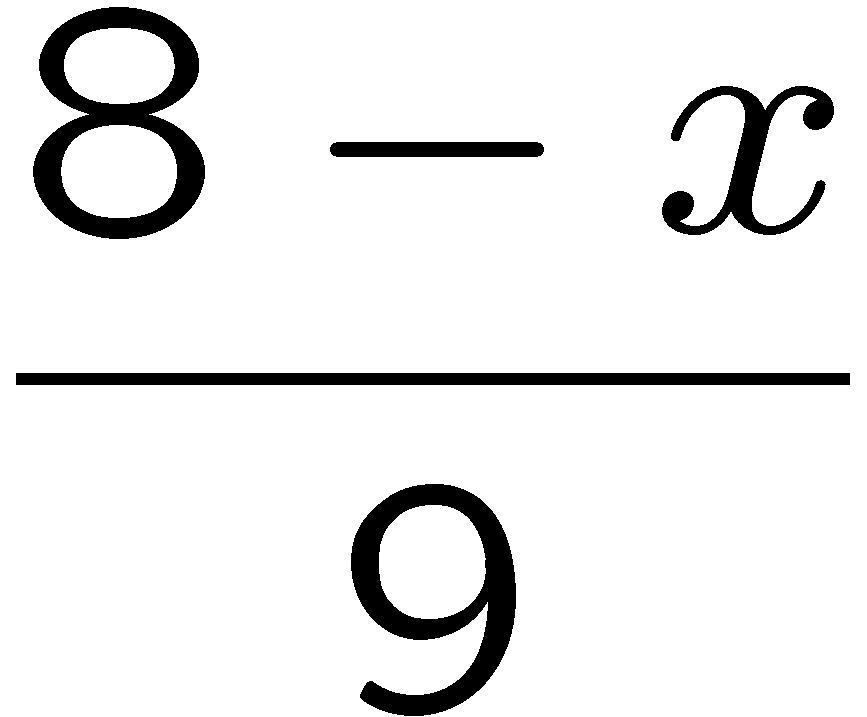 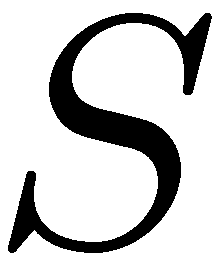 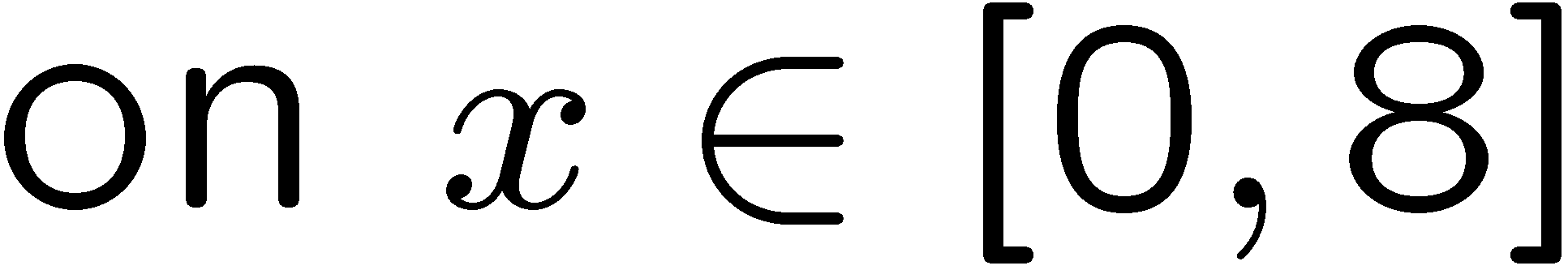 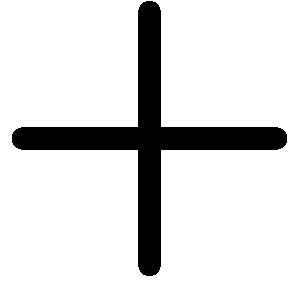 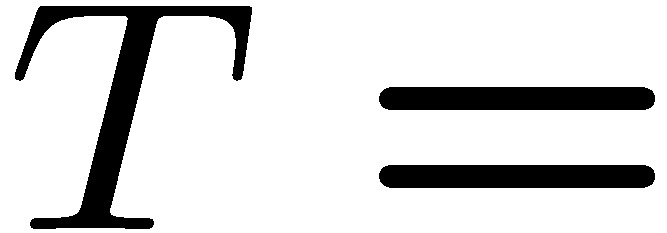 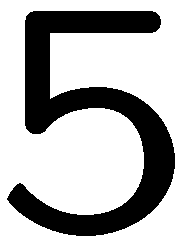 8 mi
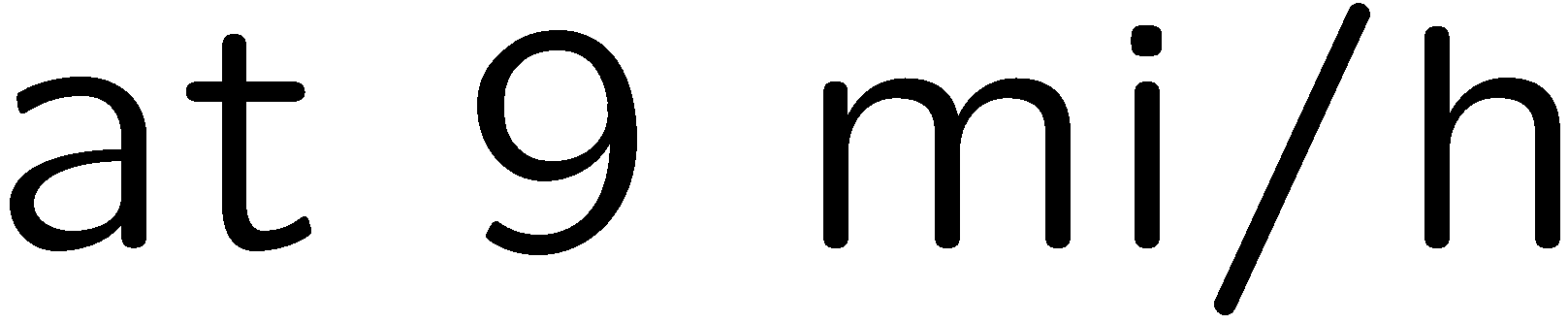 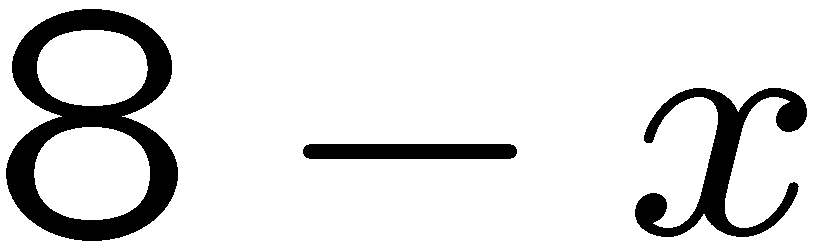 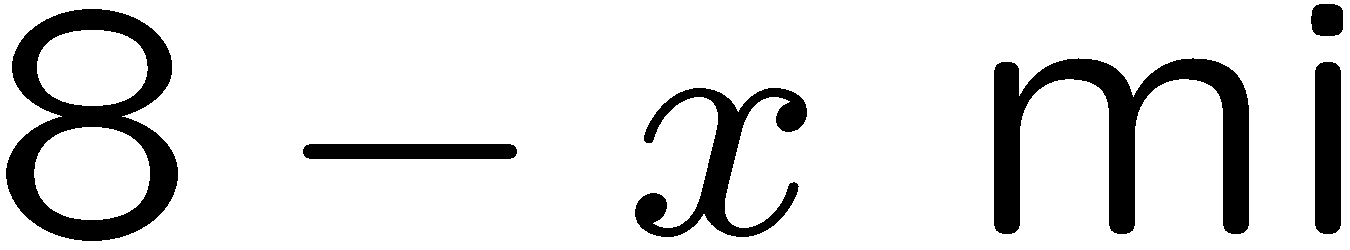 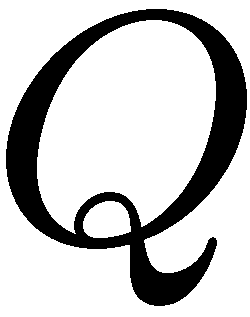 24
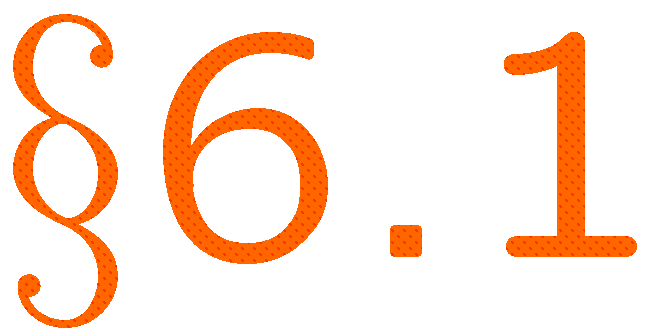 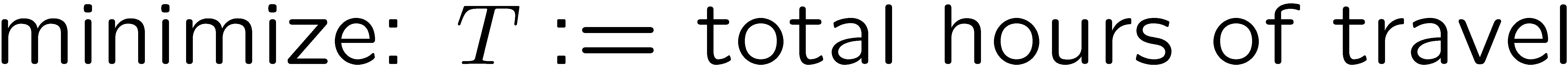 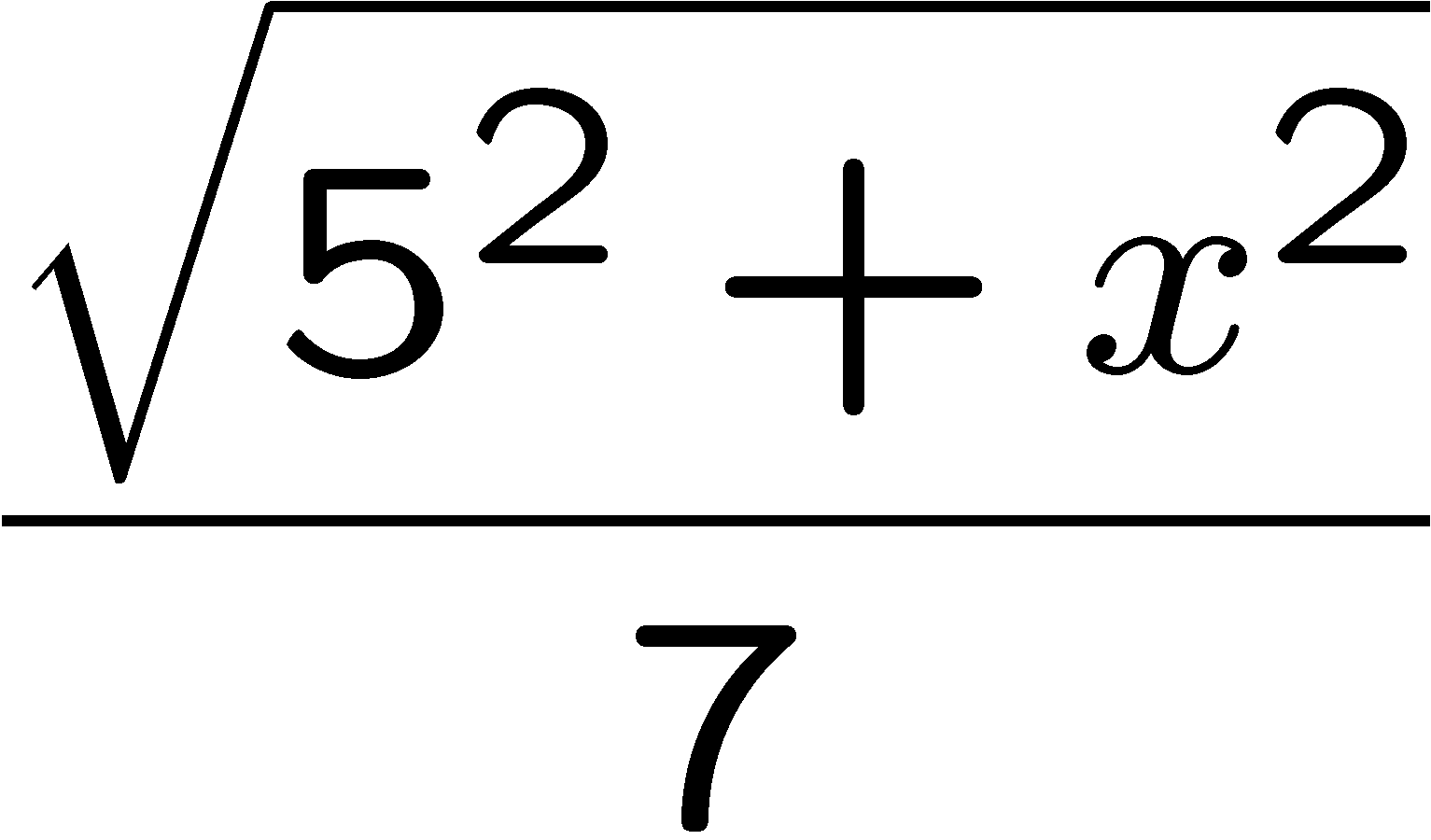 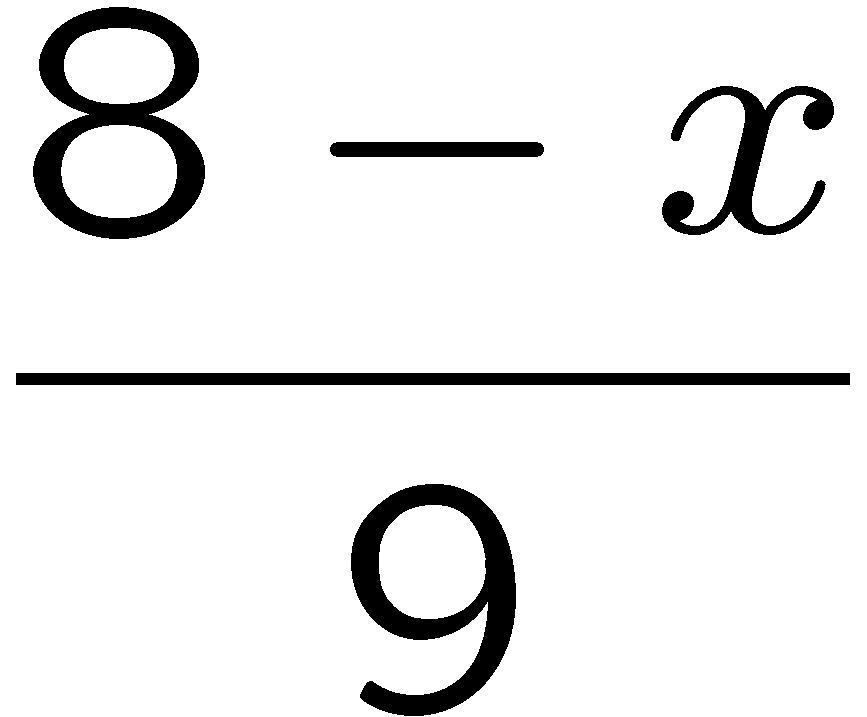 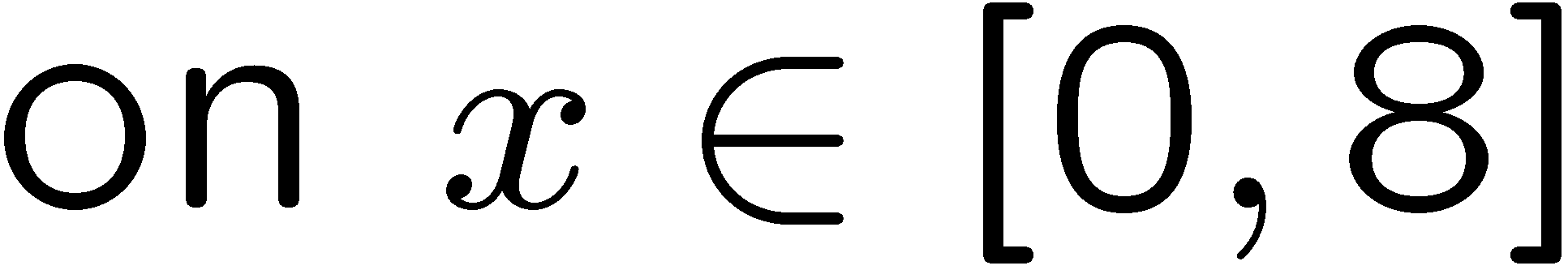 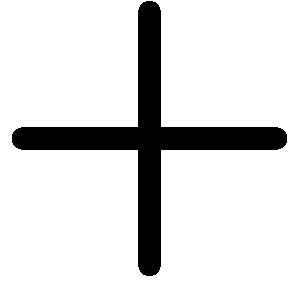 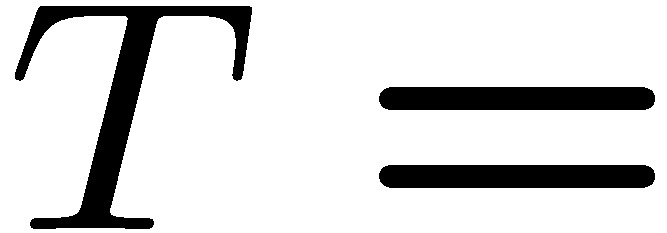 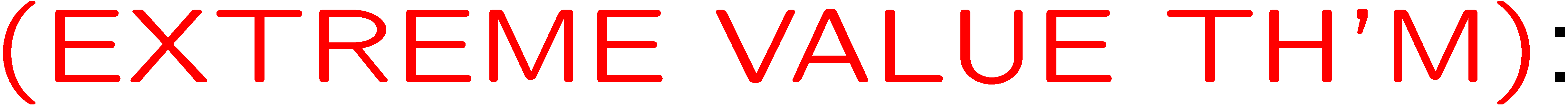 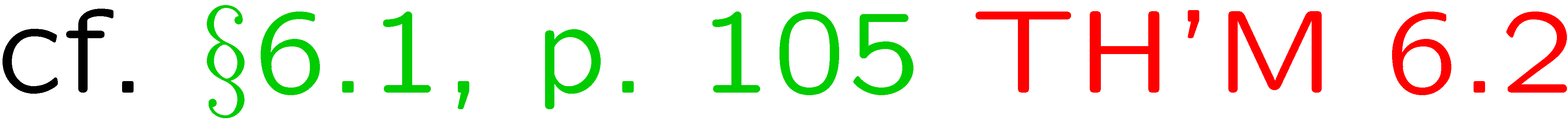 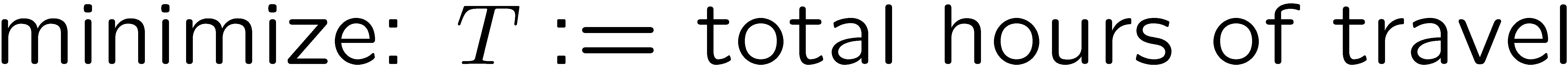 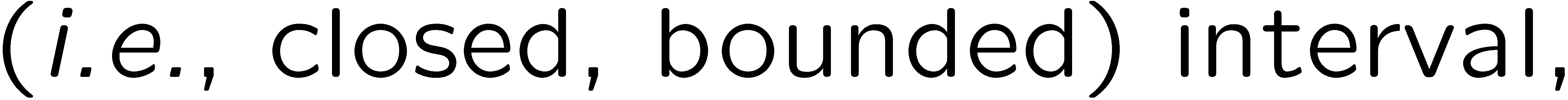 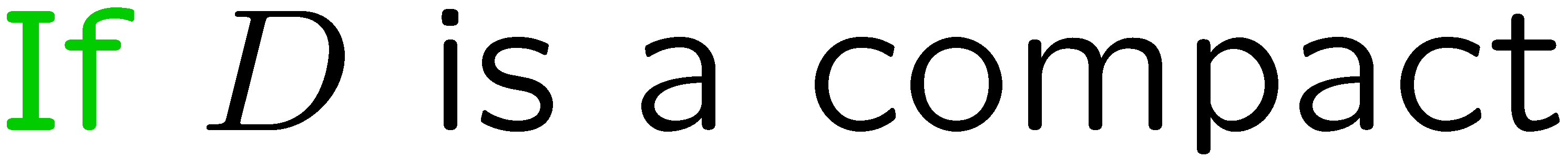 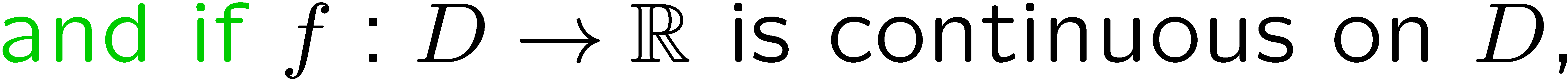 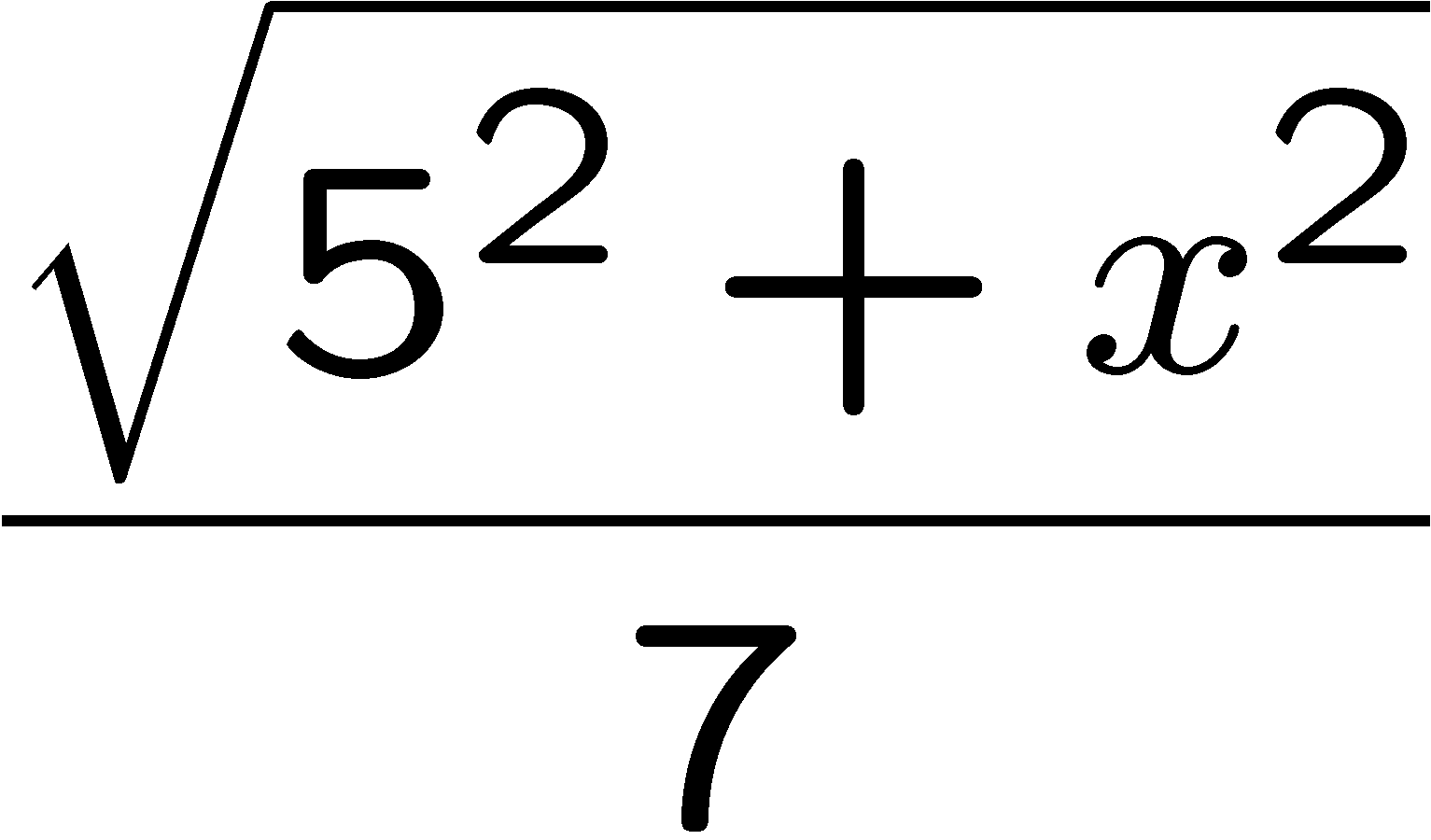 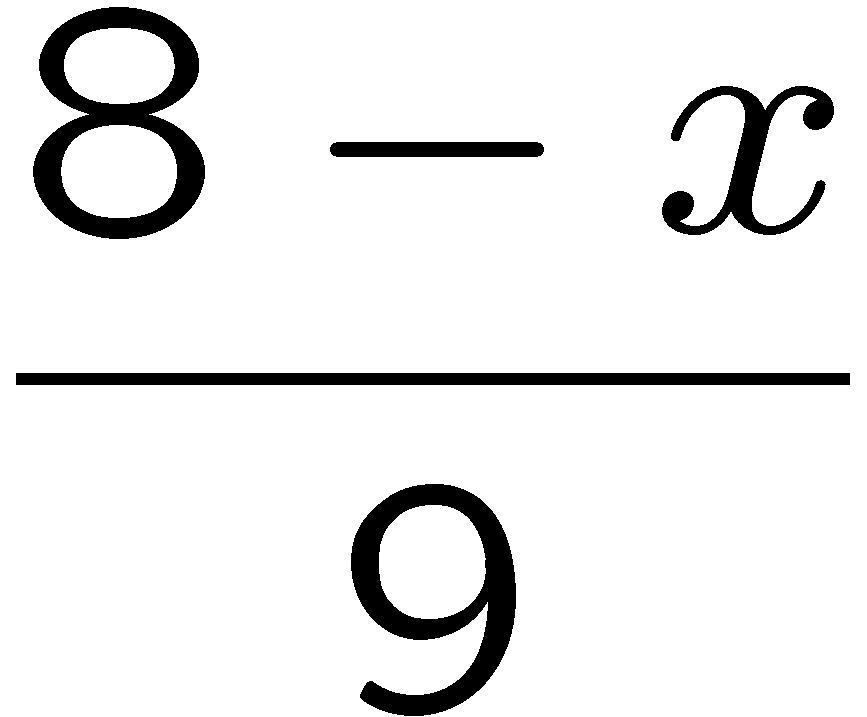 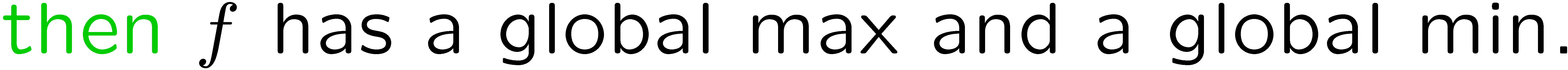 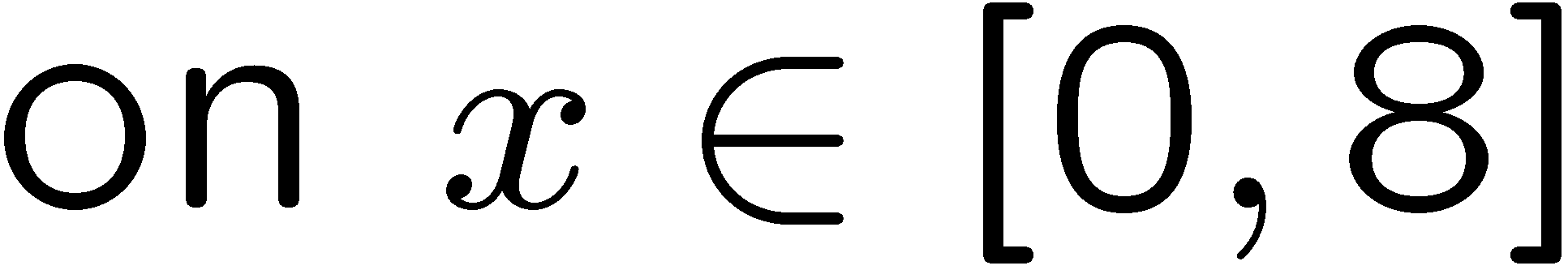 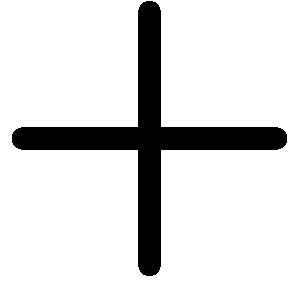 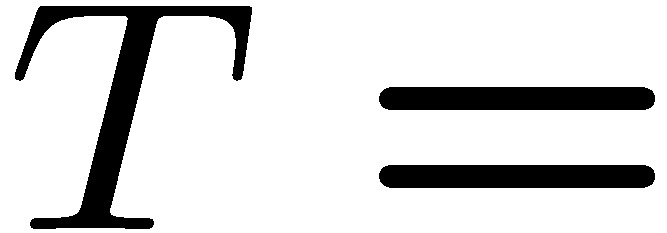 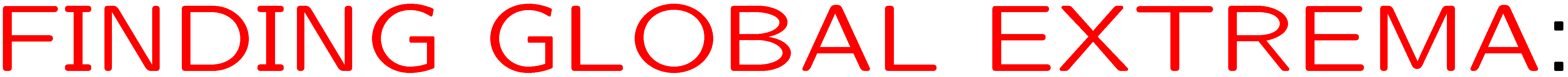 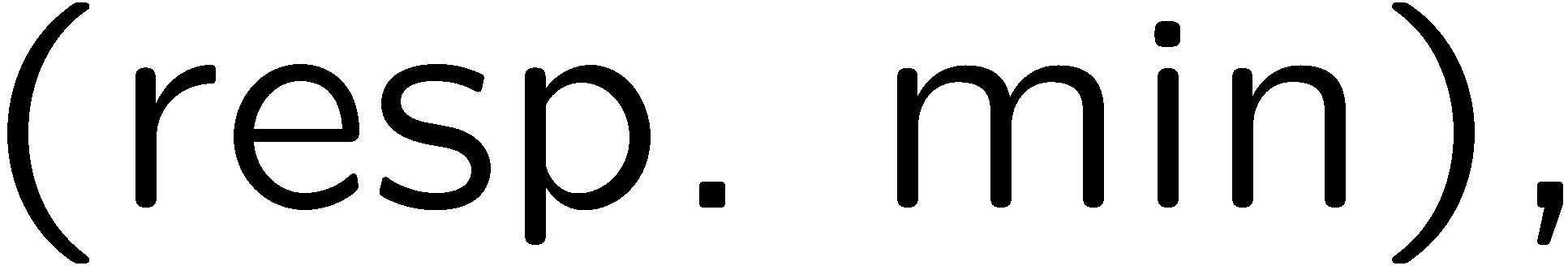 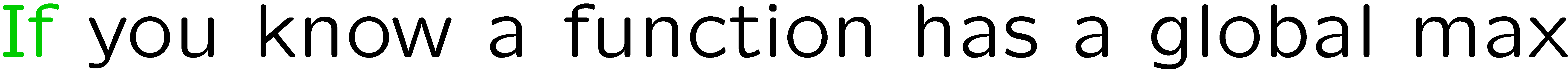 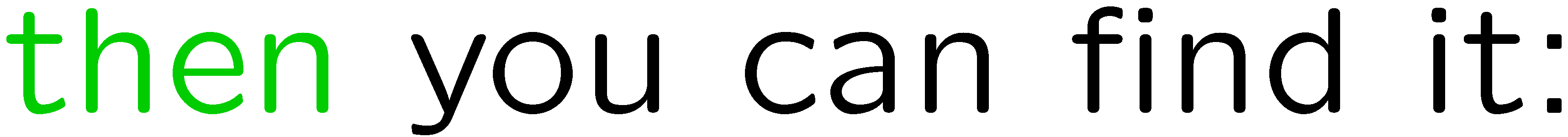 25
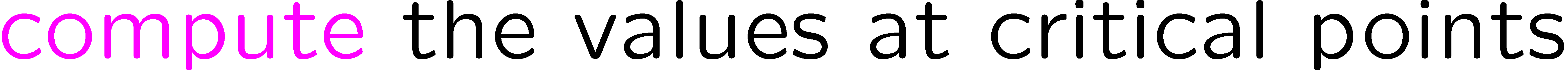 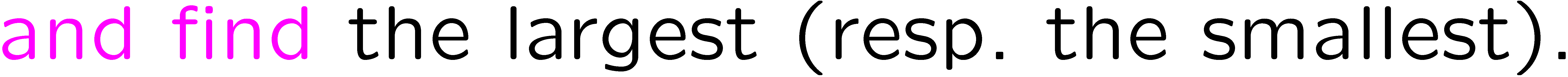 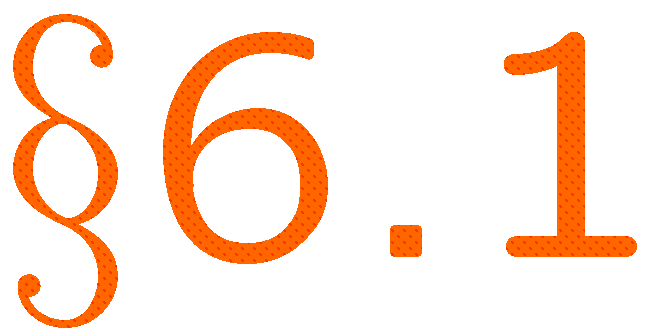 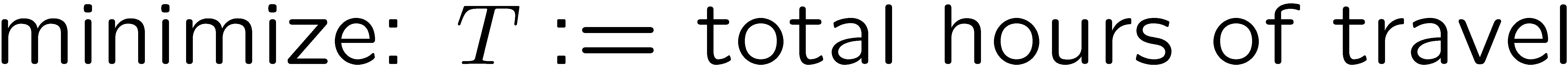 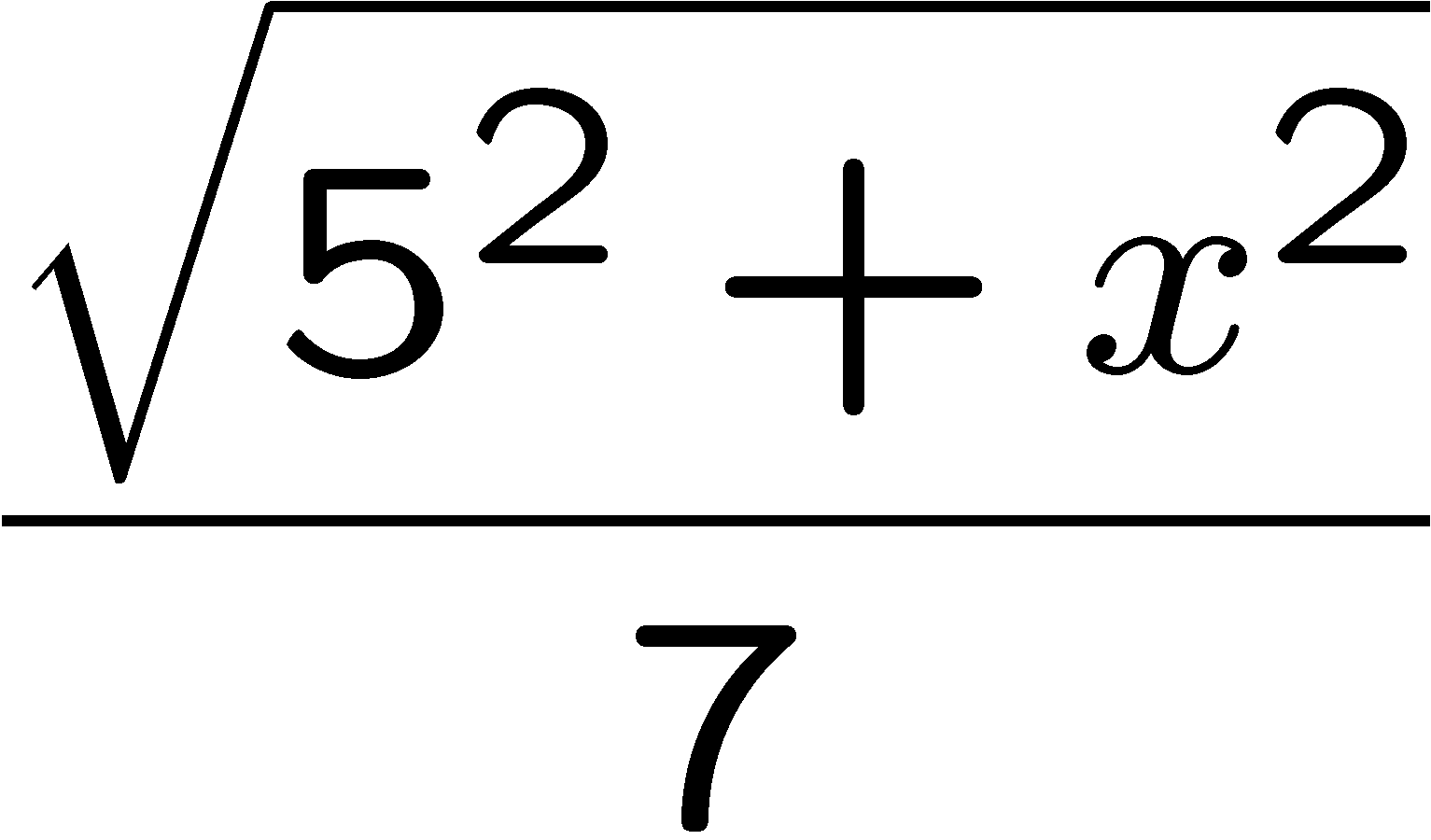 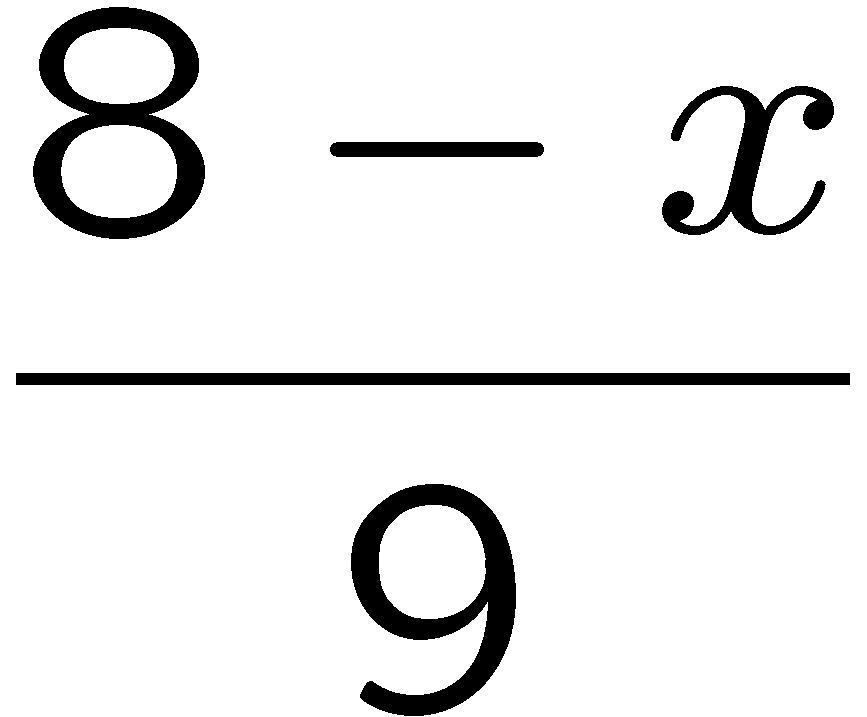 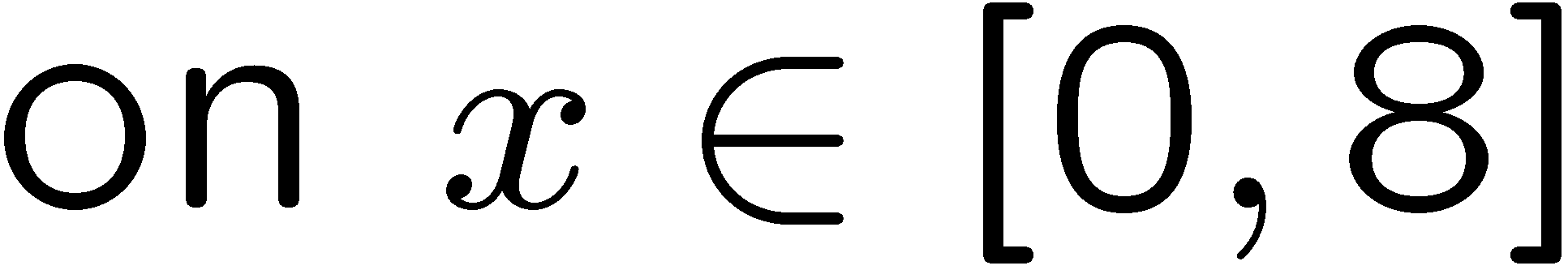 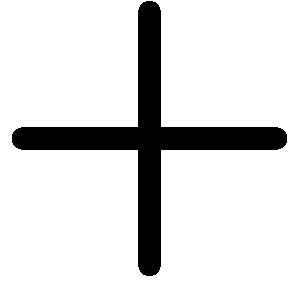 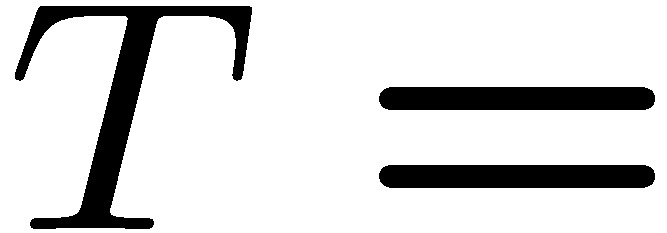 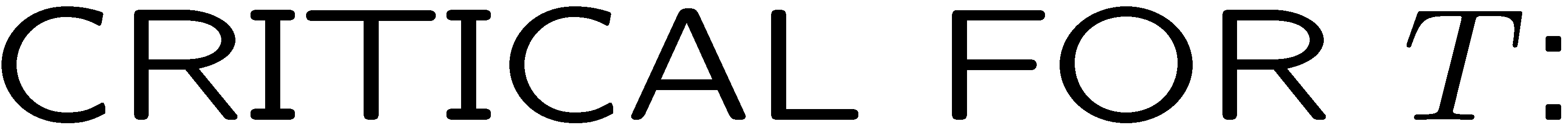 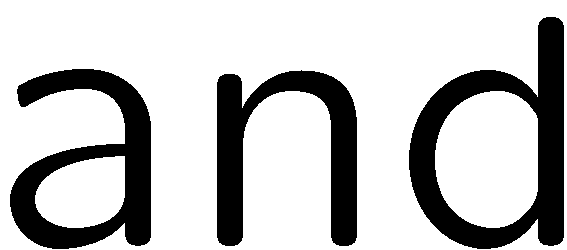 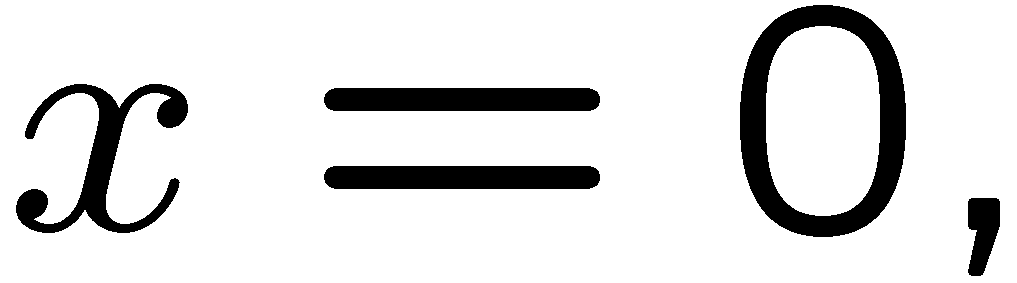 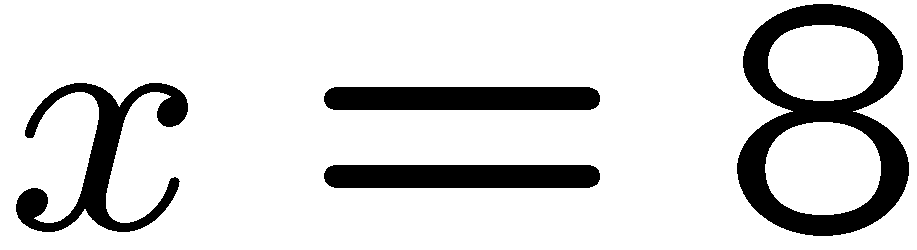 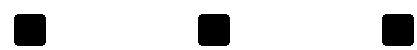 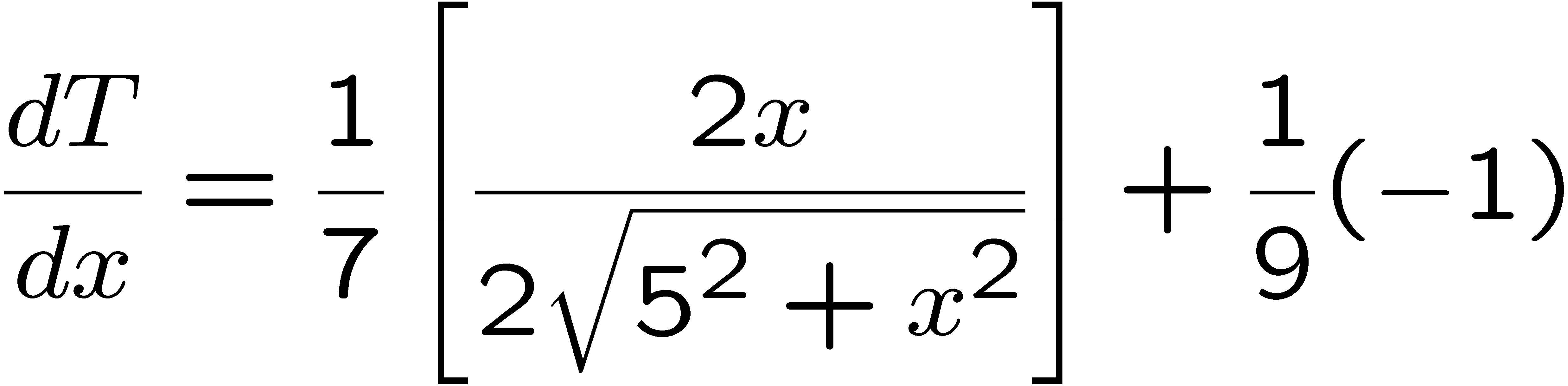 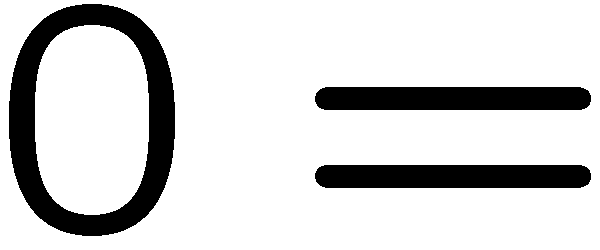 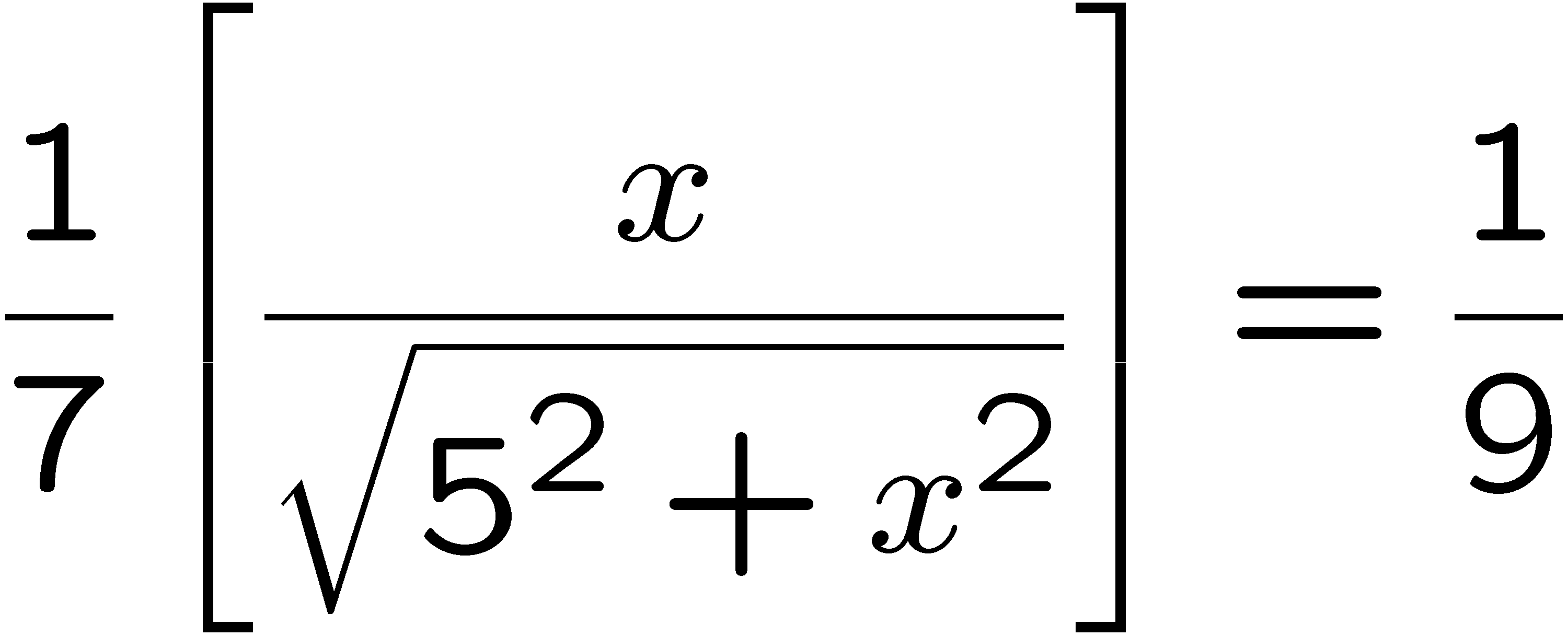 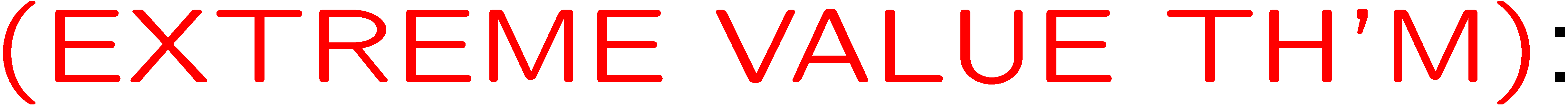 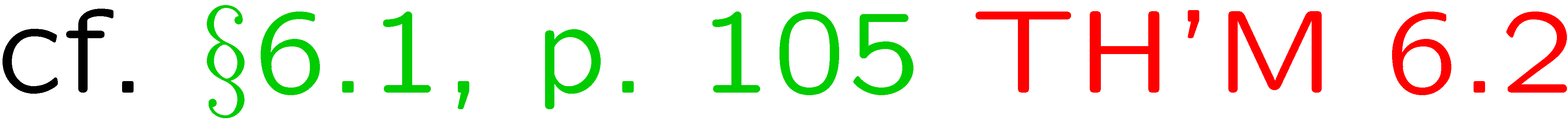 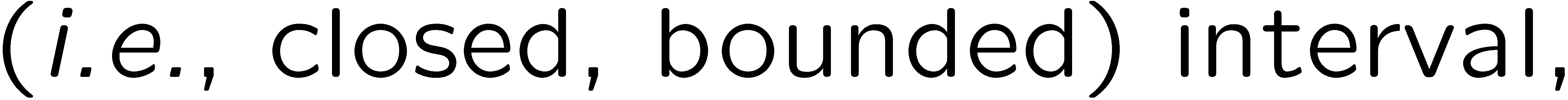 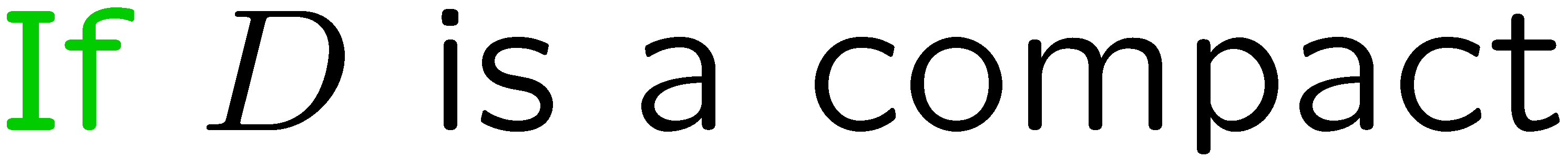 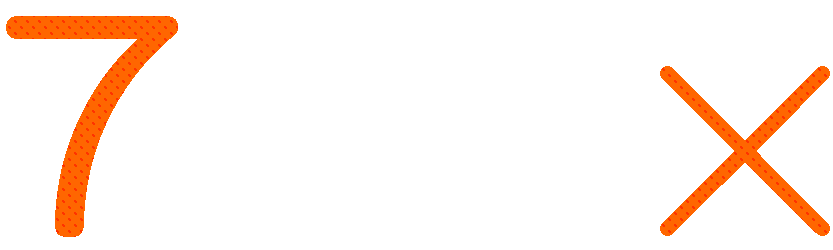 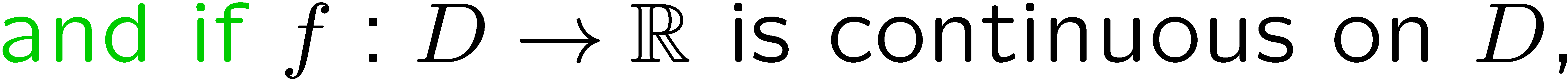 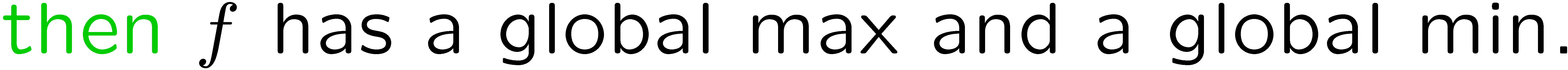 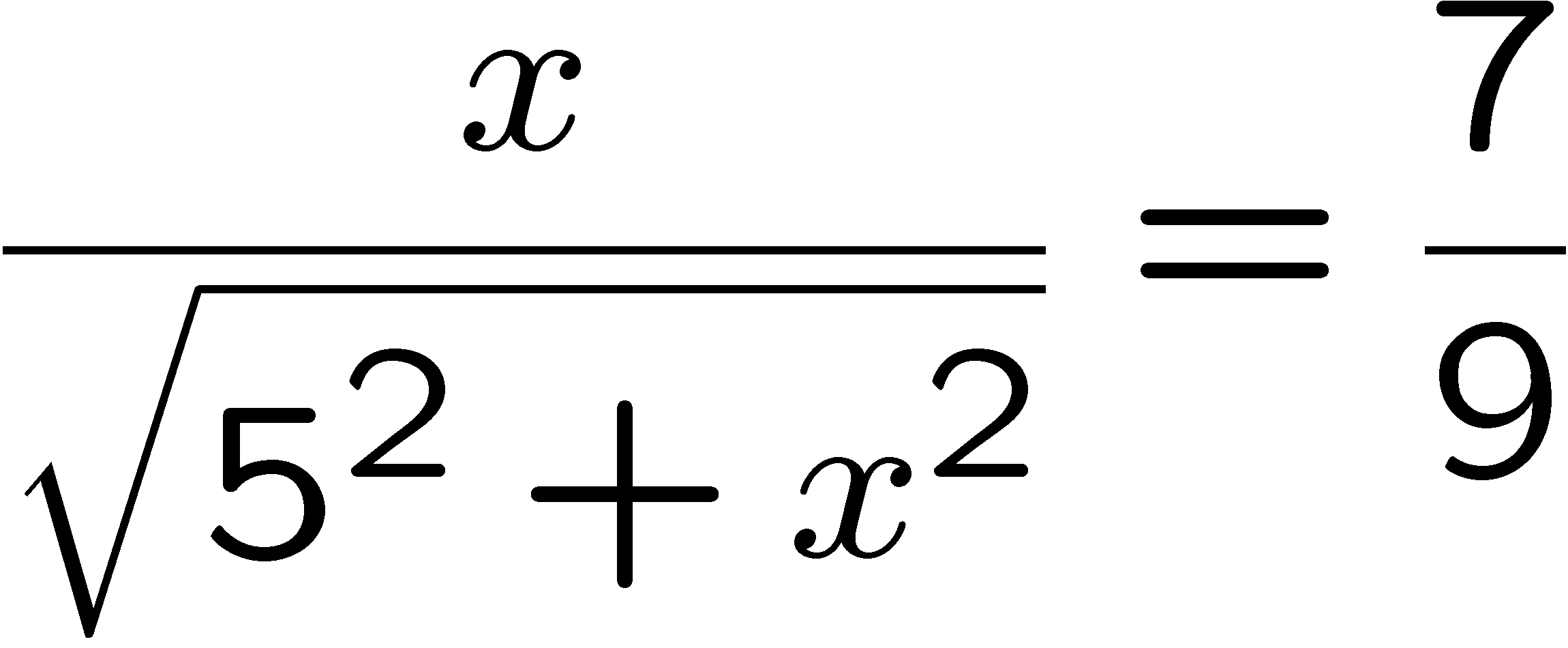 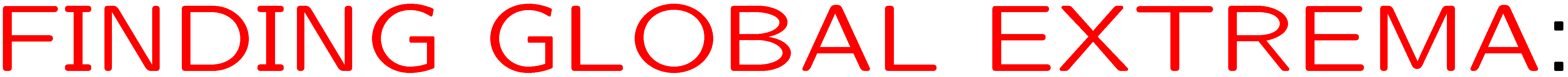 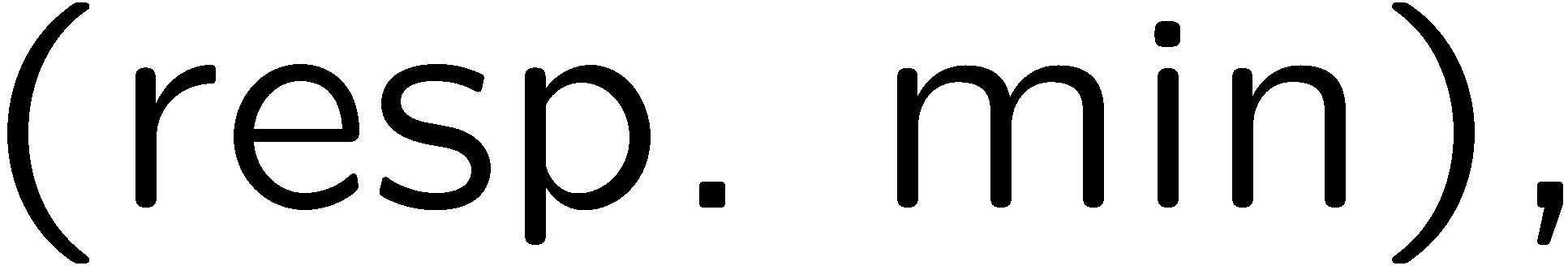 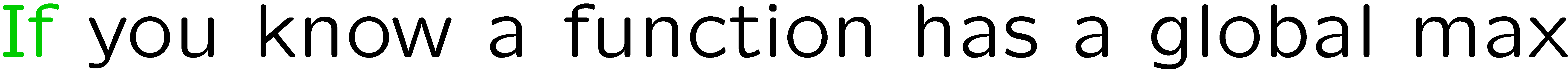 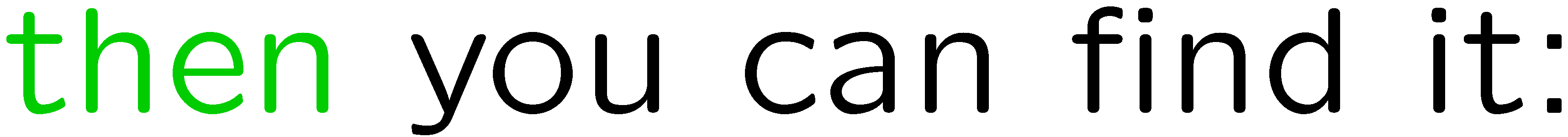 26
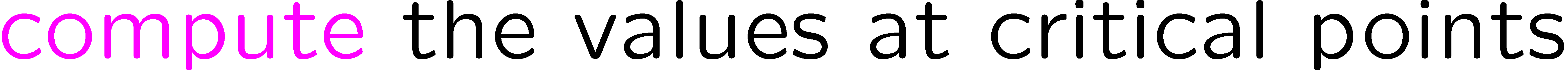 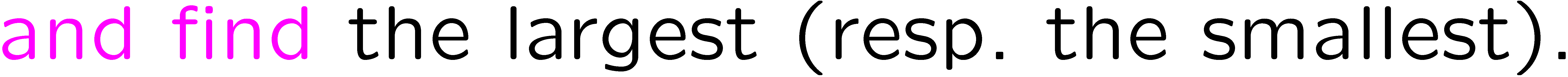 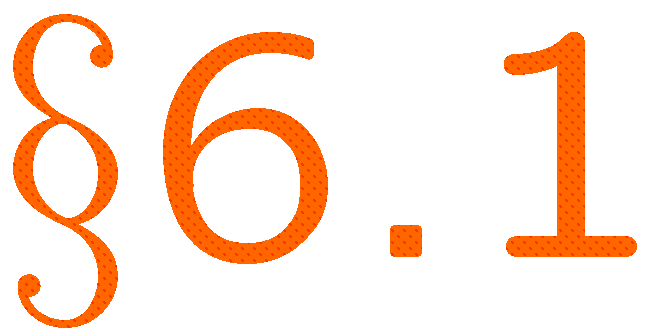 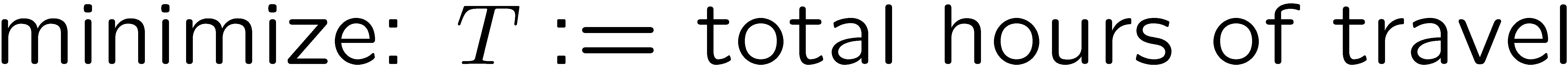 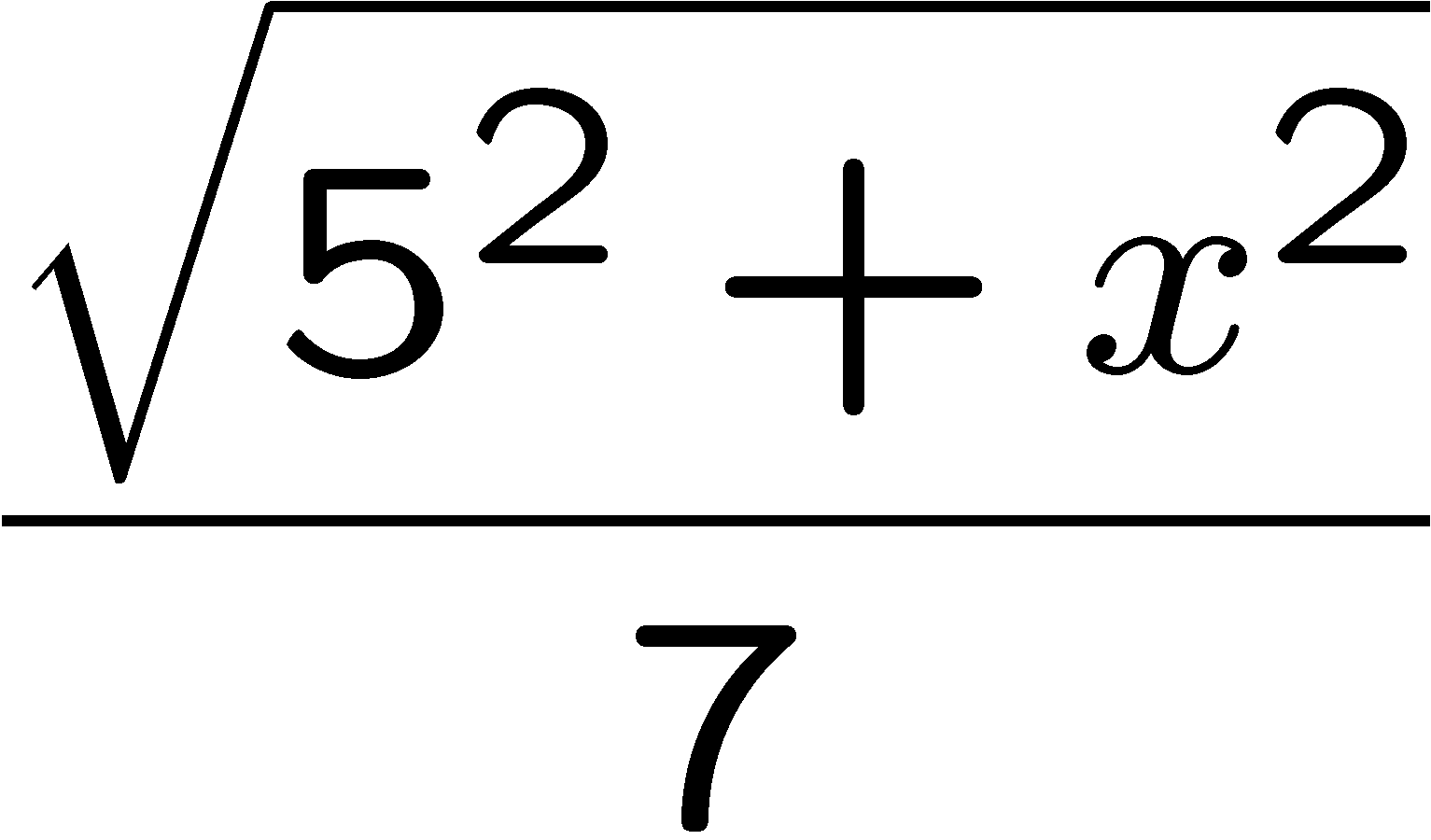 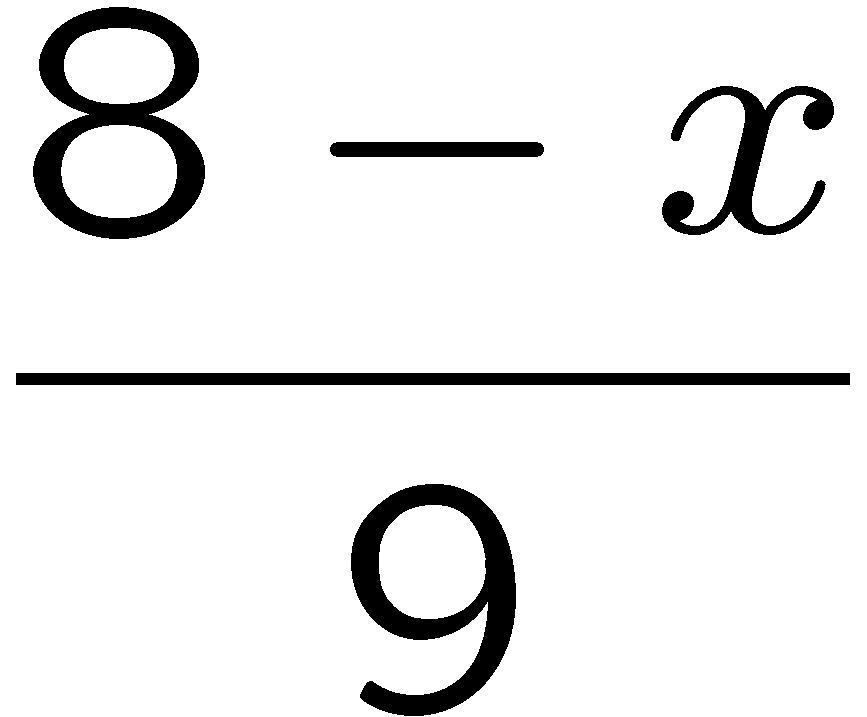 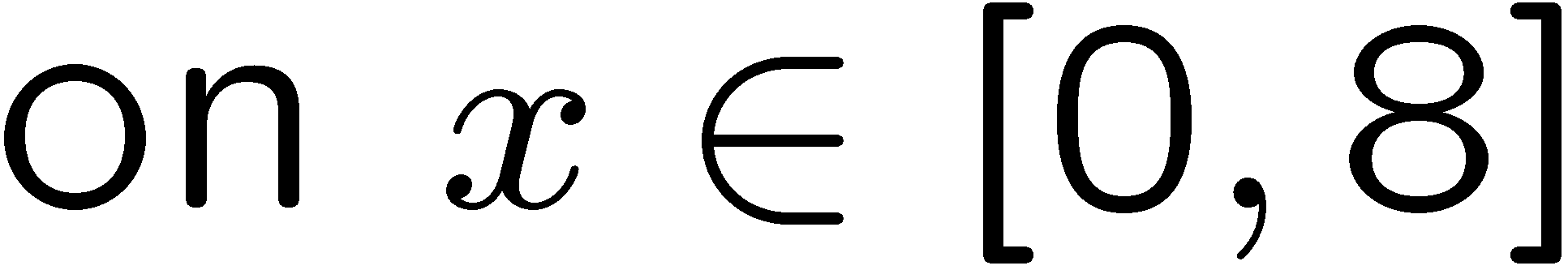 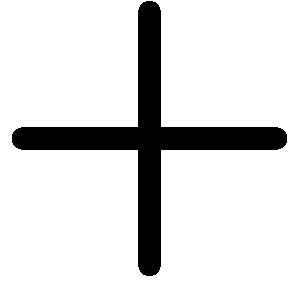 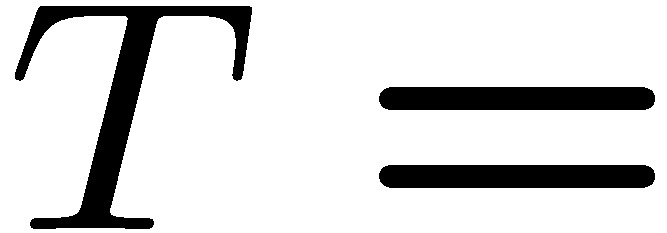 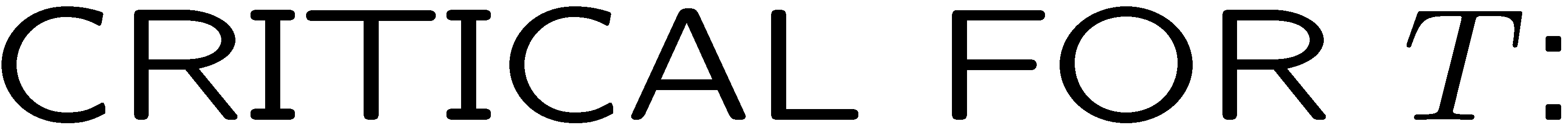 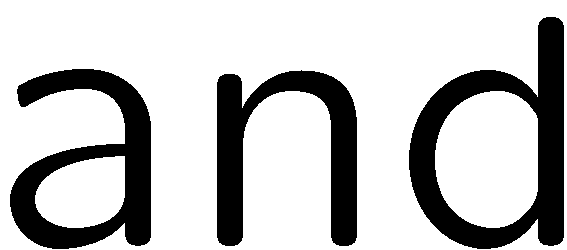 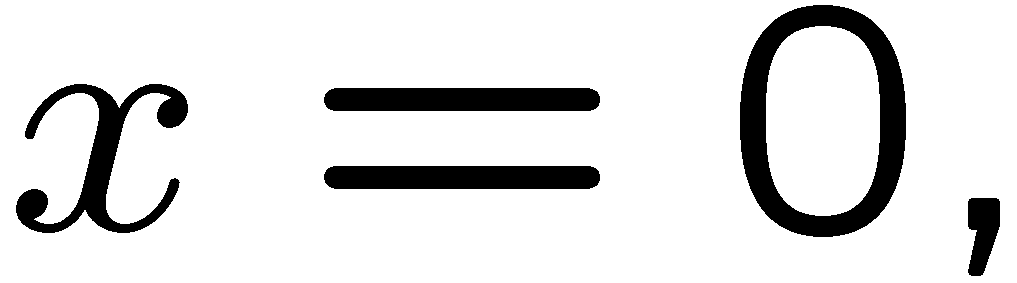 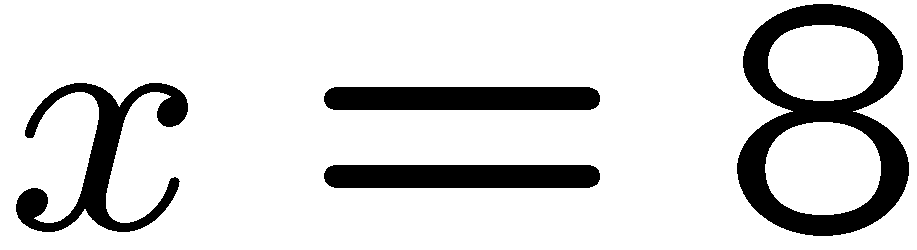 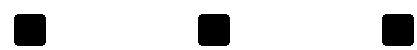 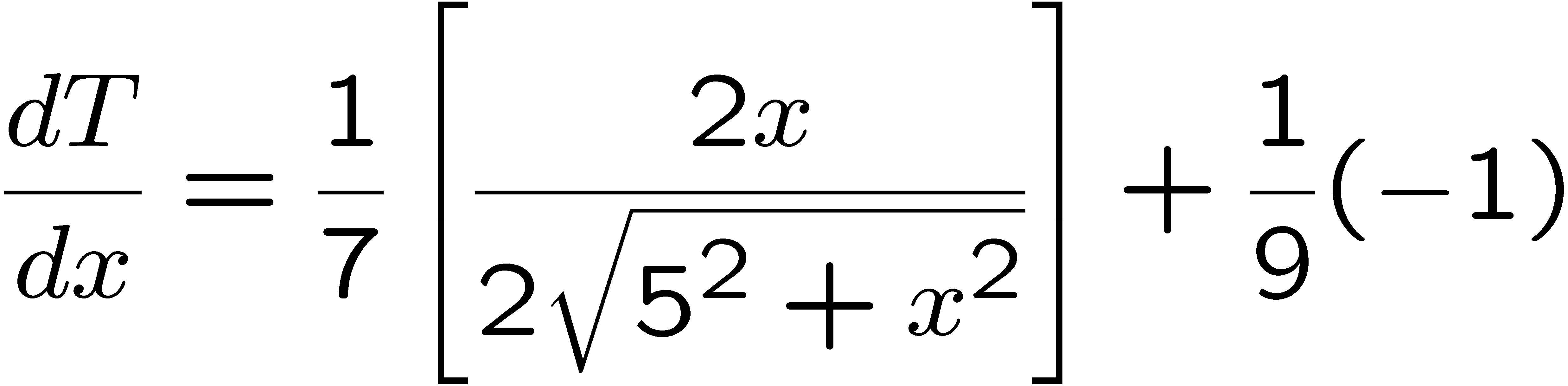 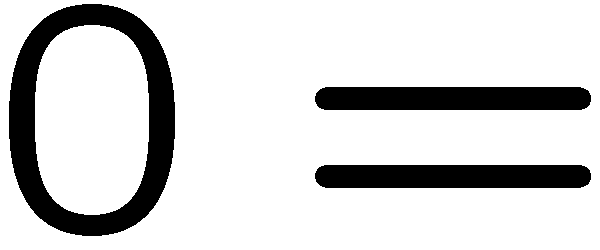 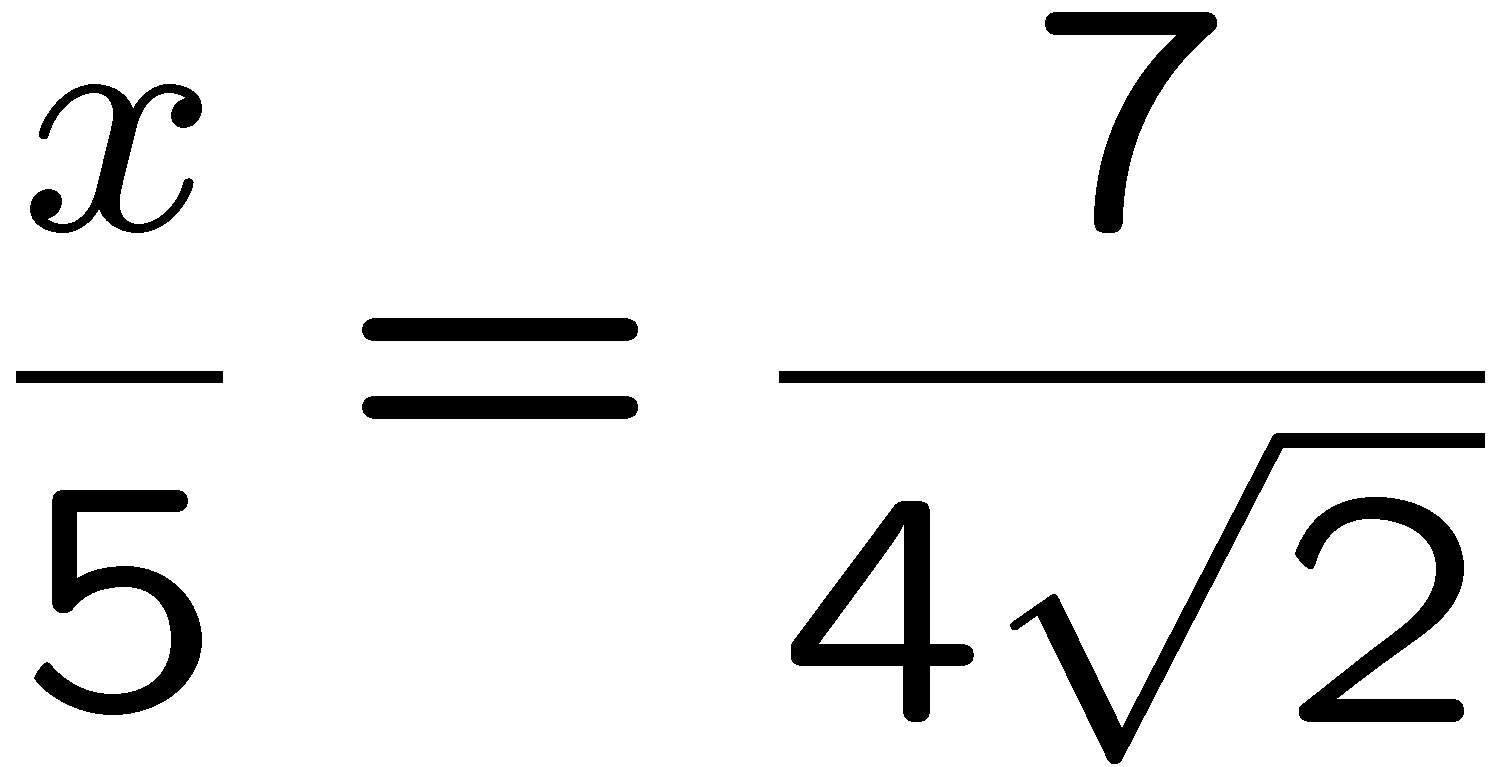 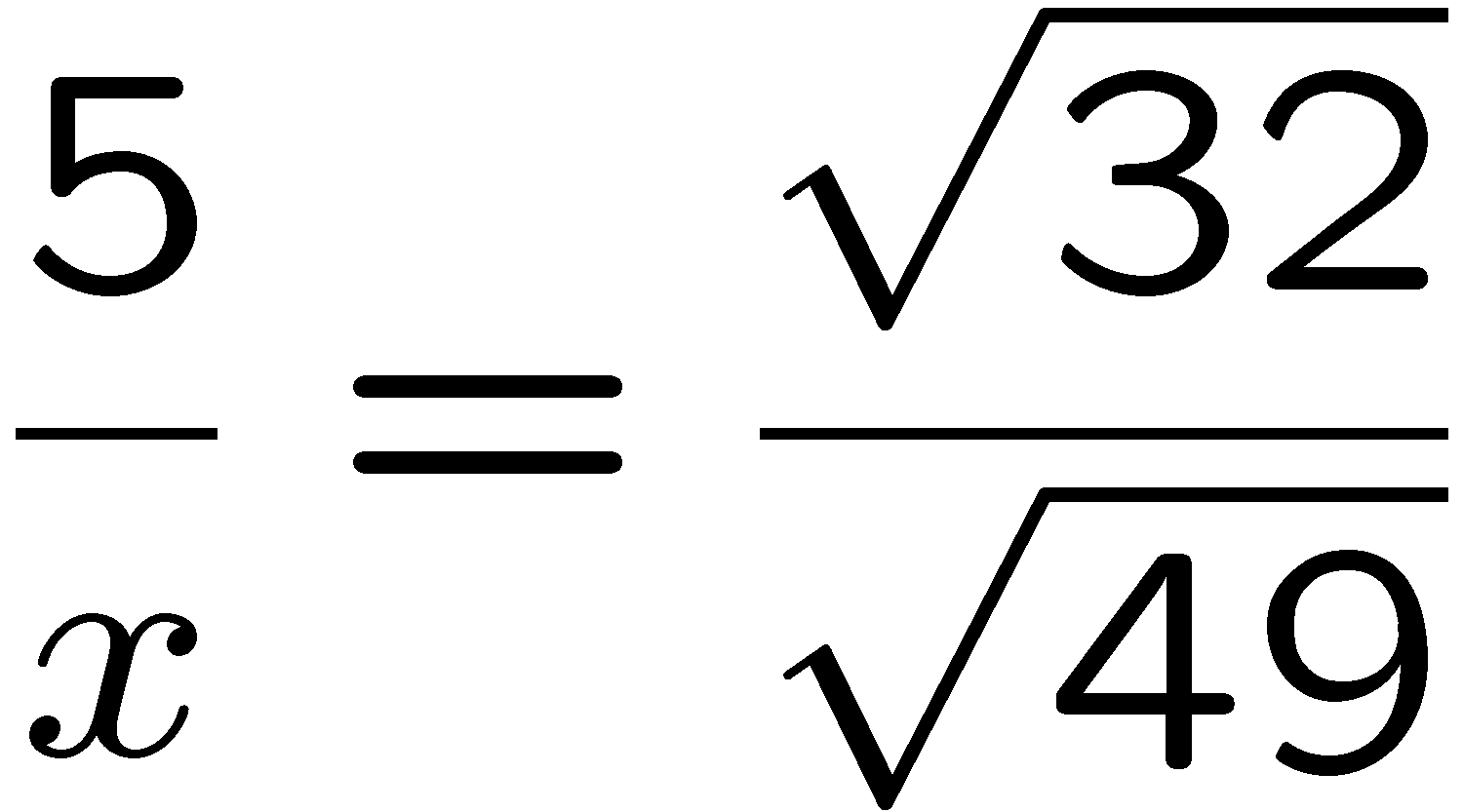 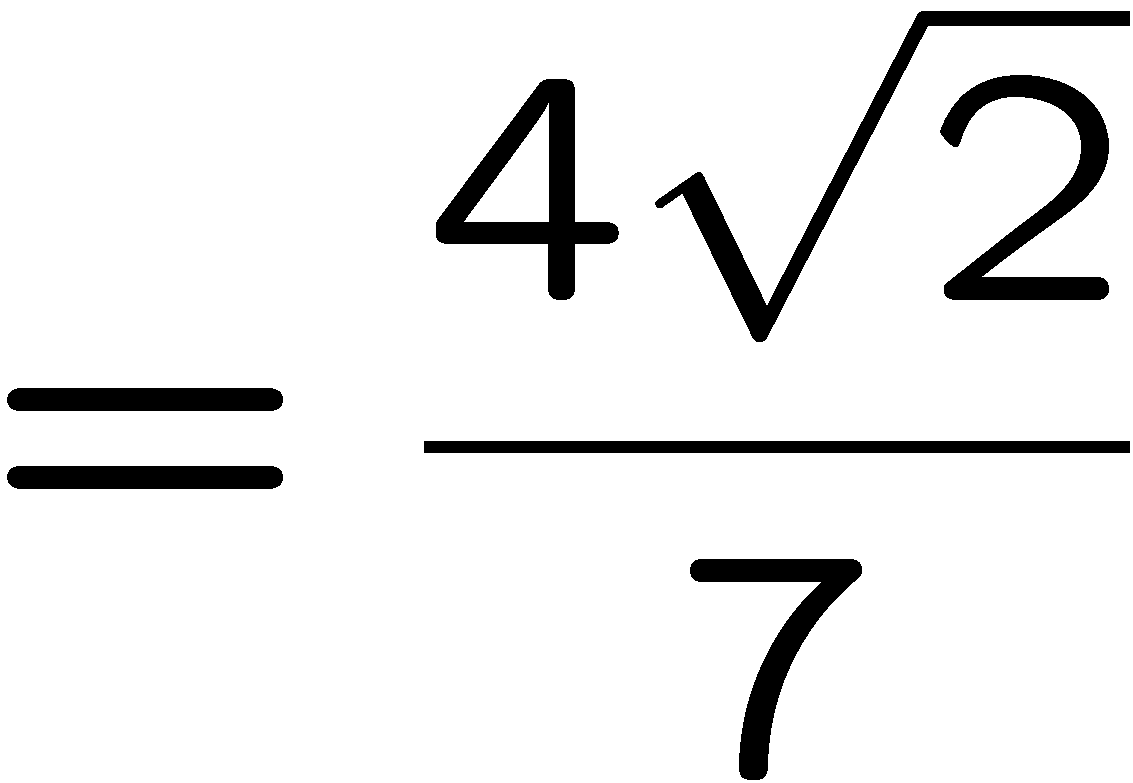 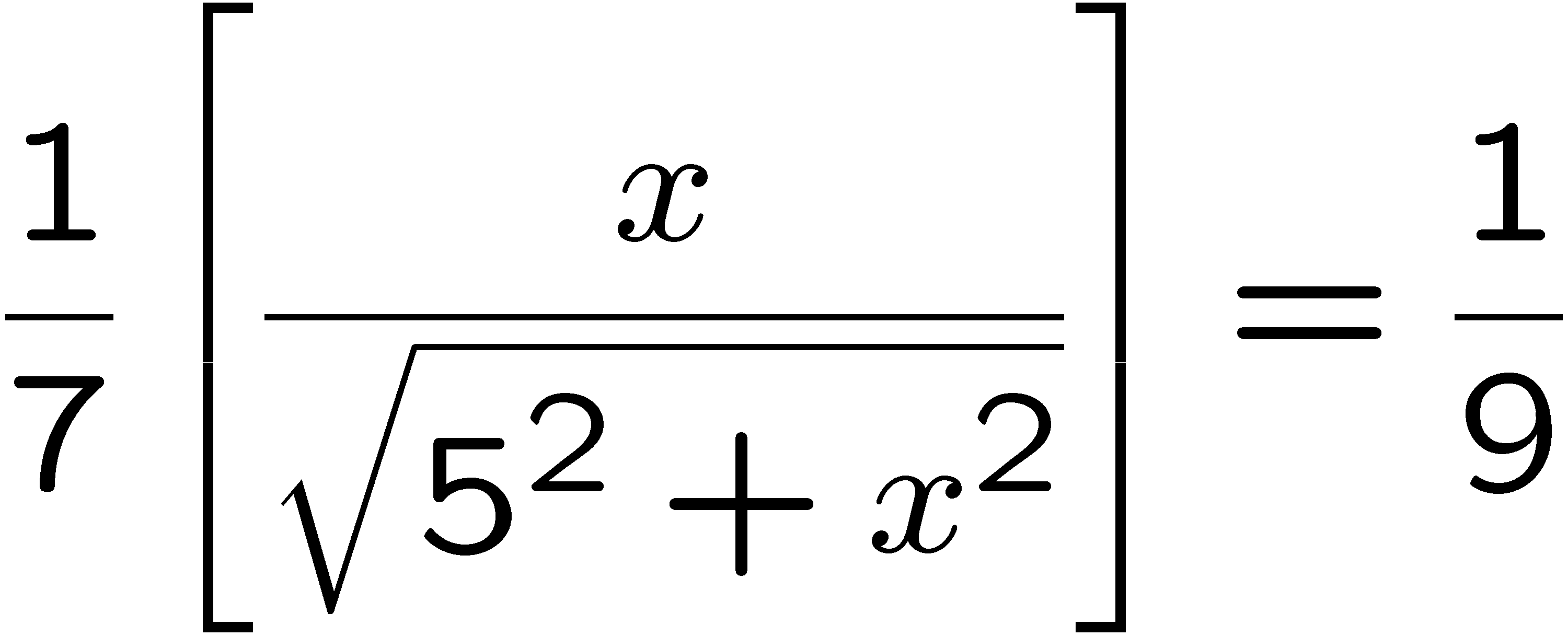 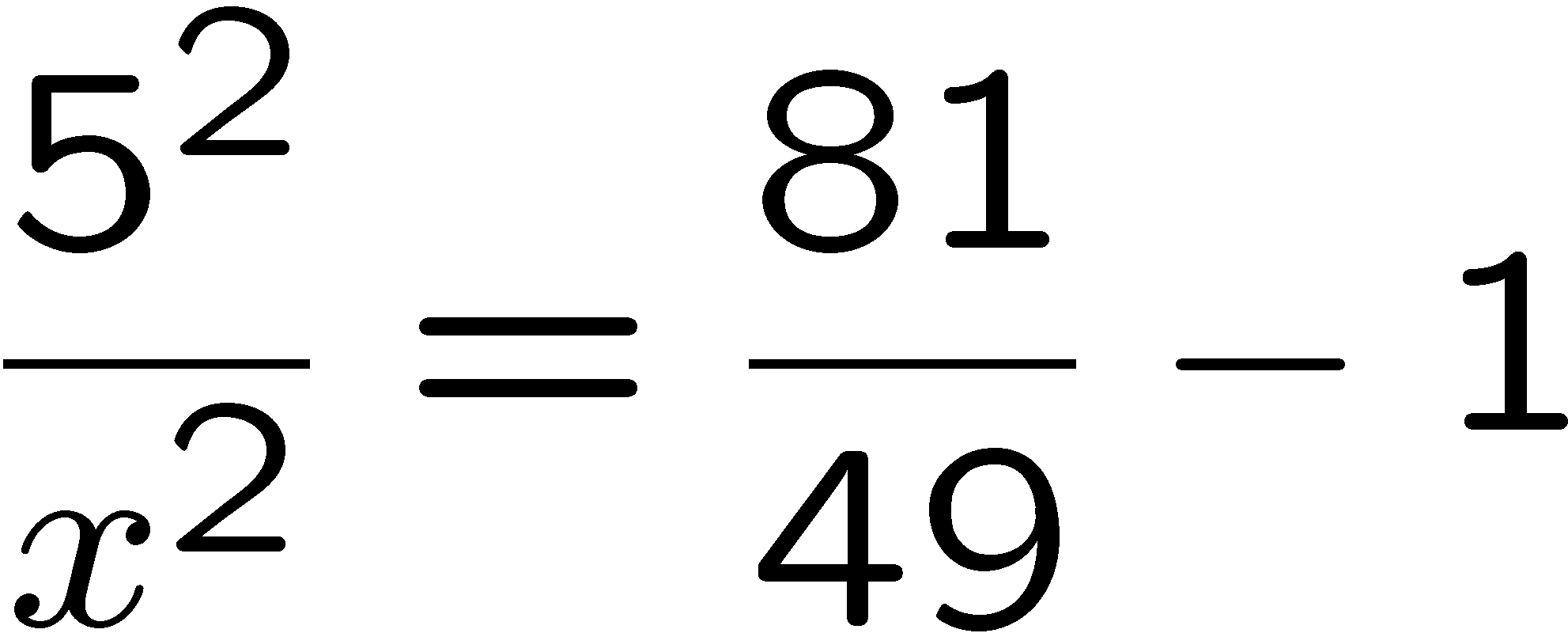 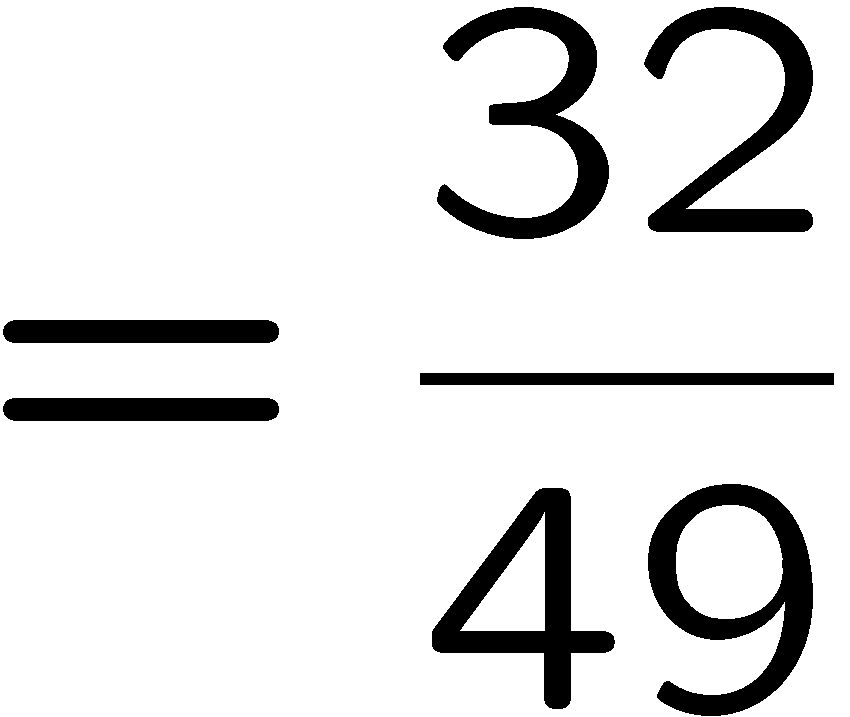 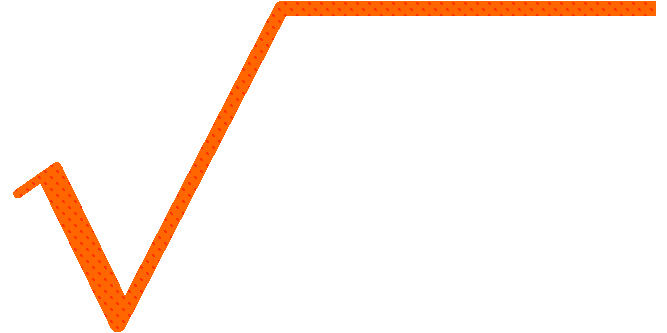 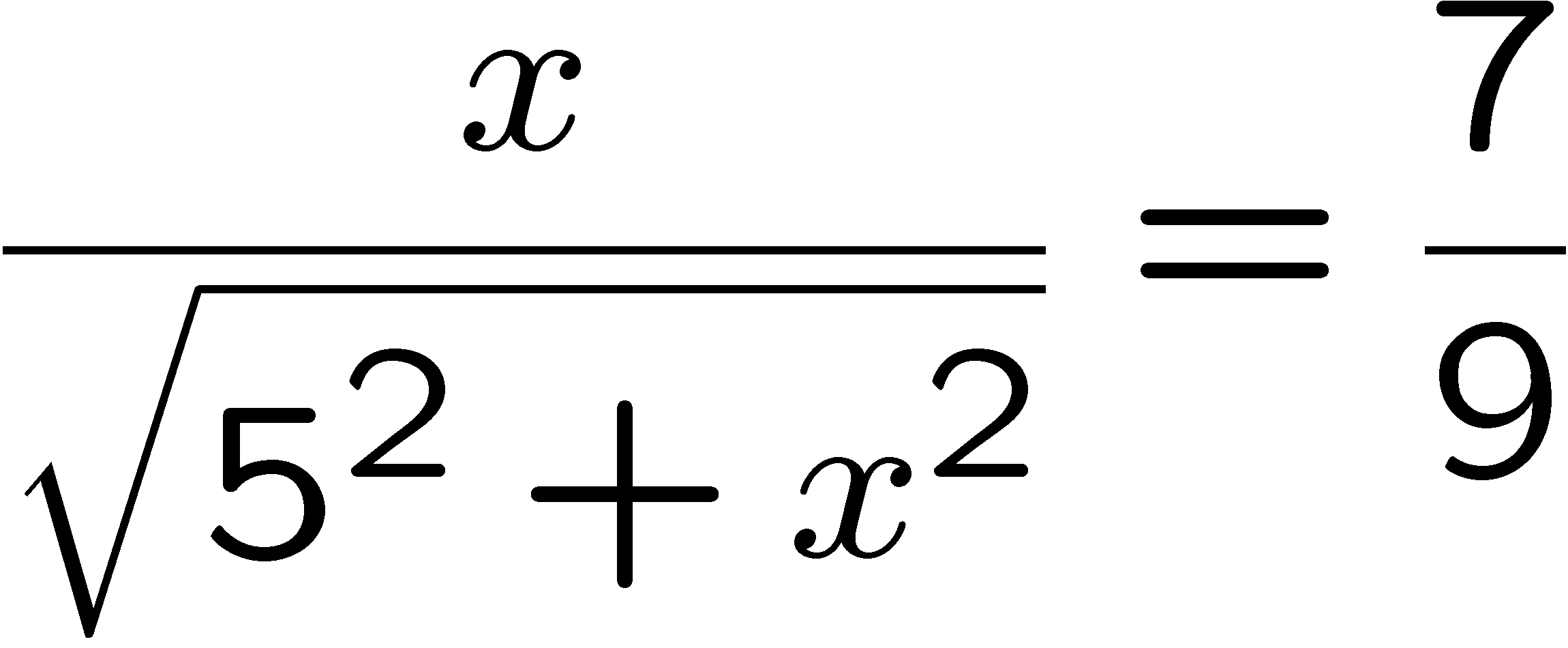 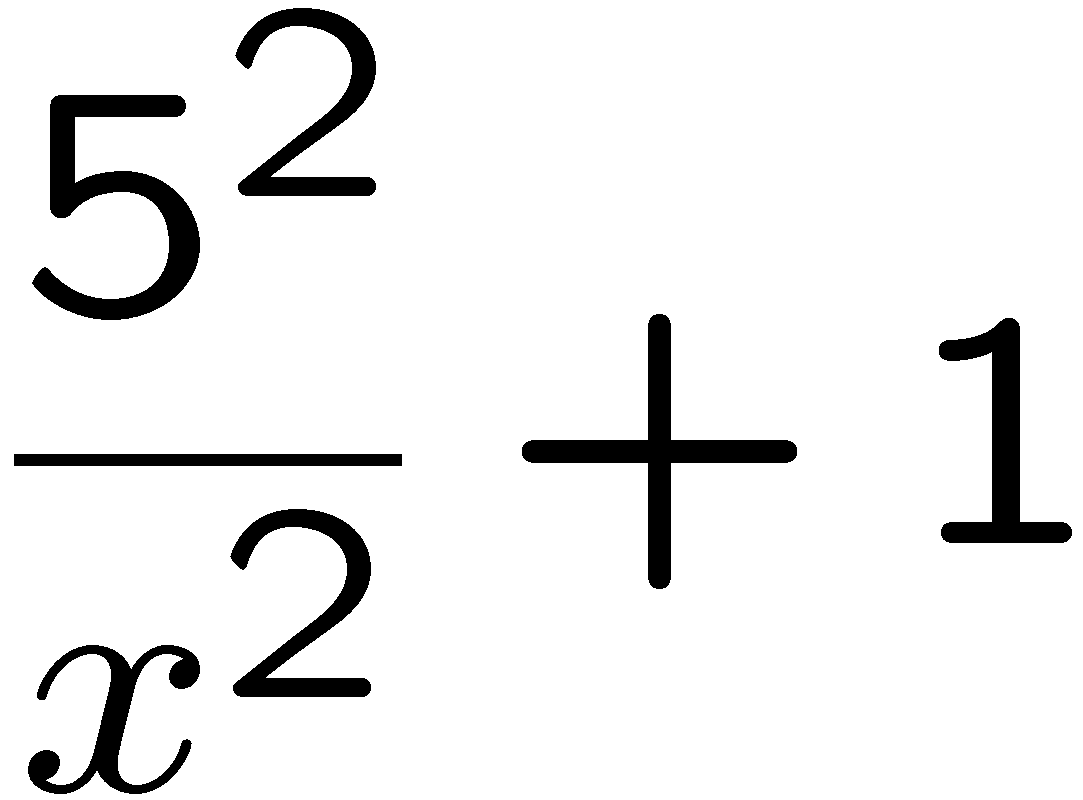 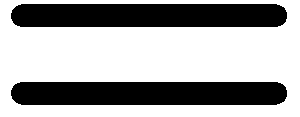 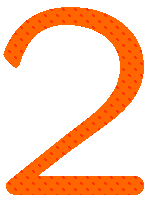 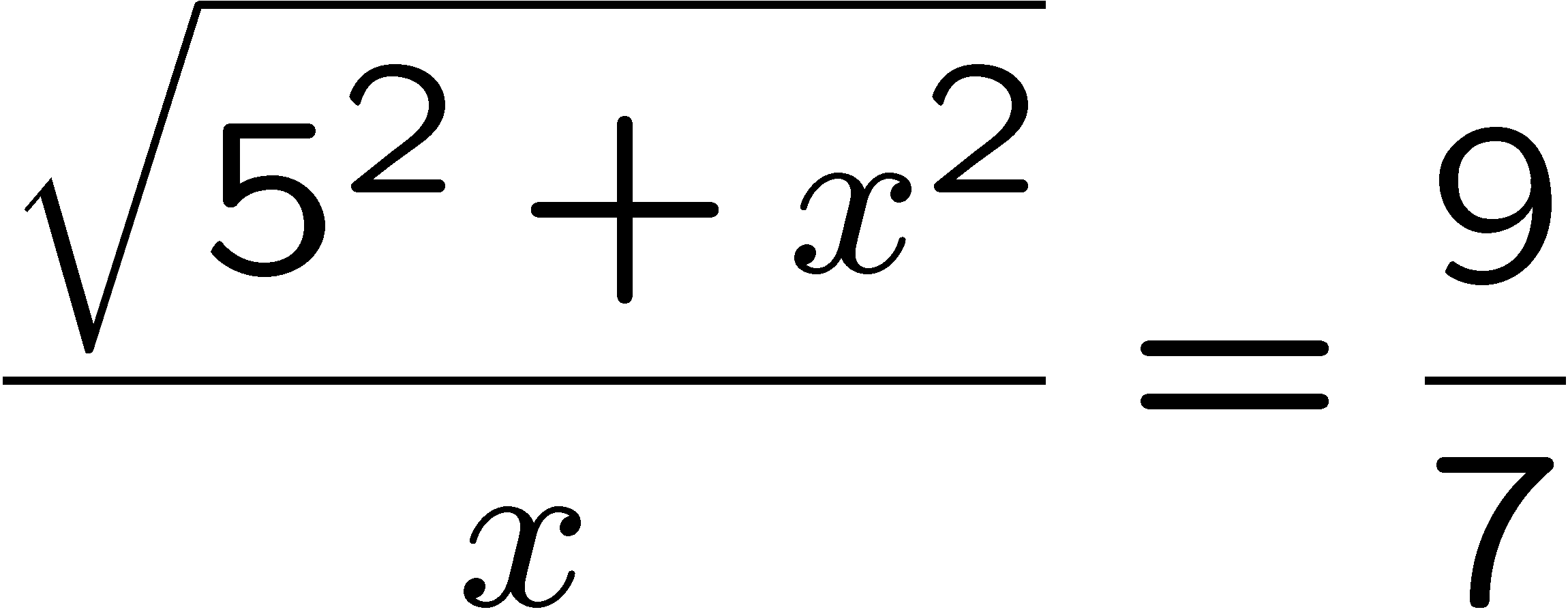 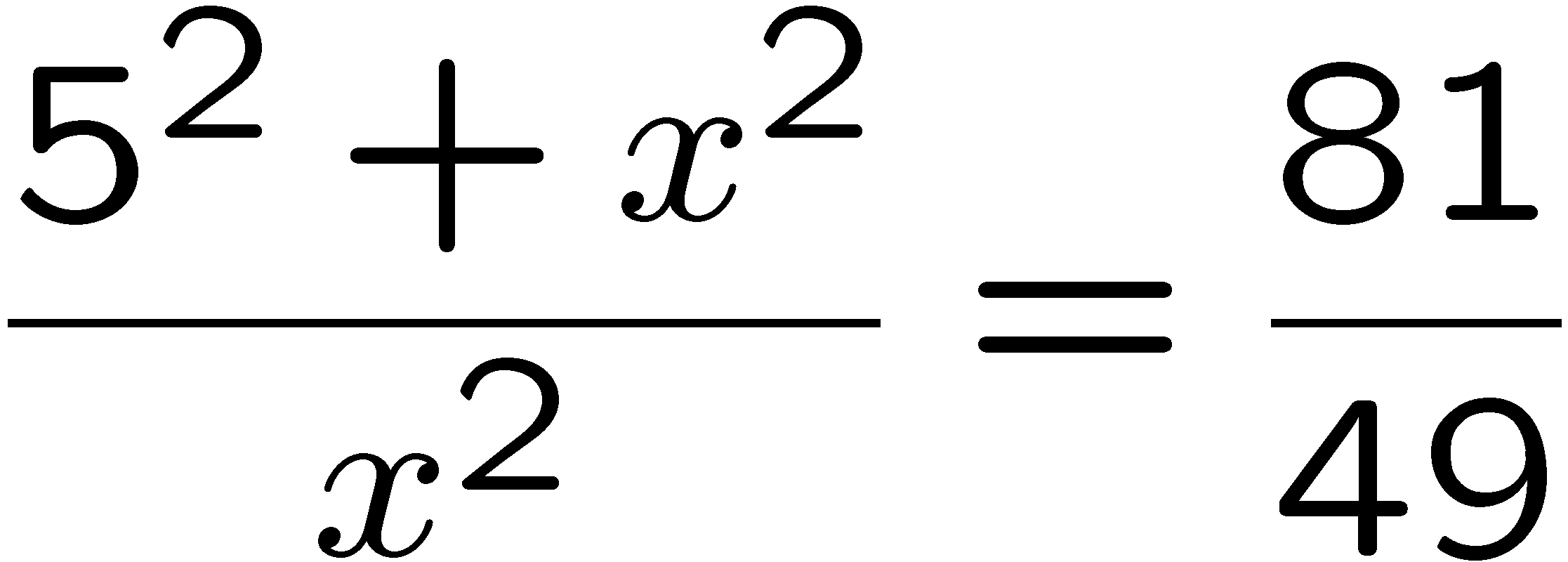 27
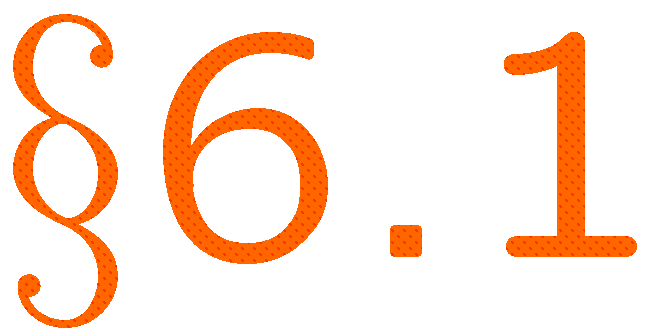 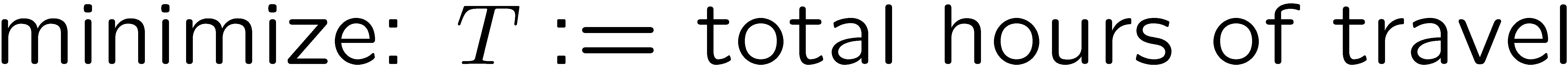 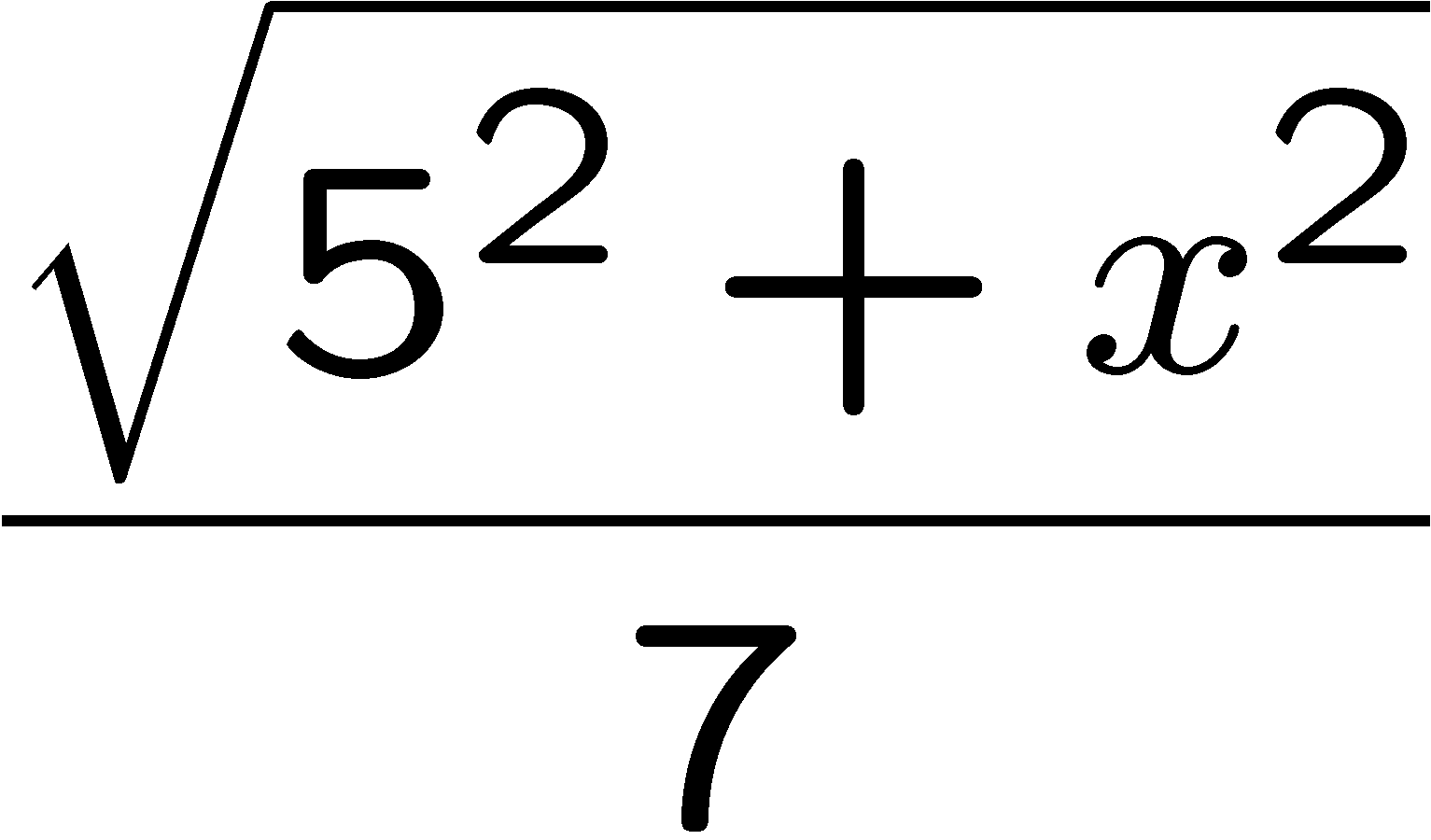 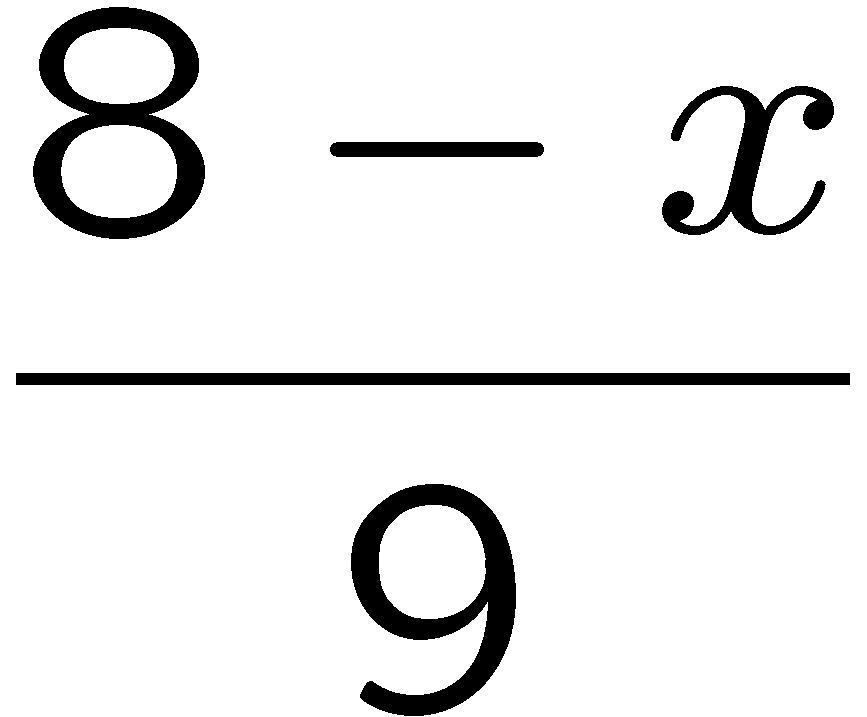 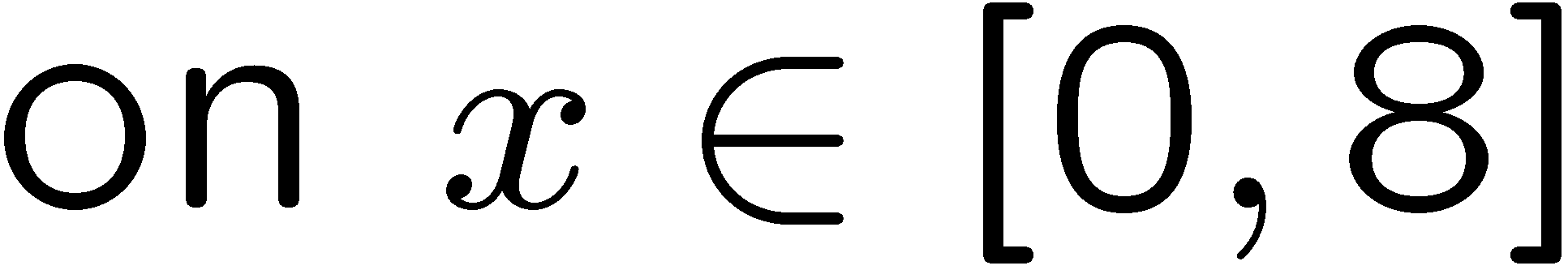 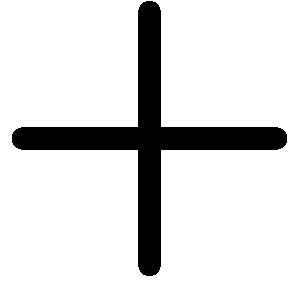 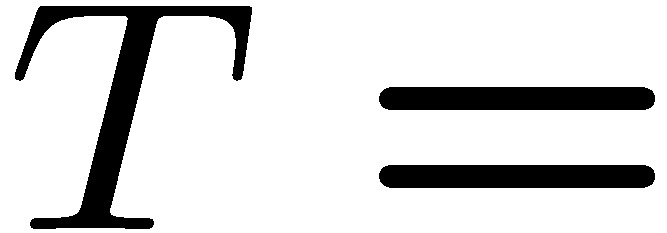 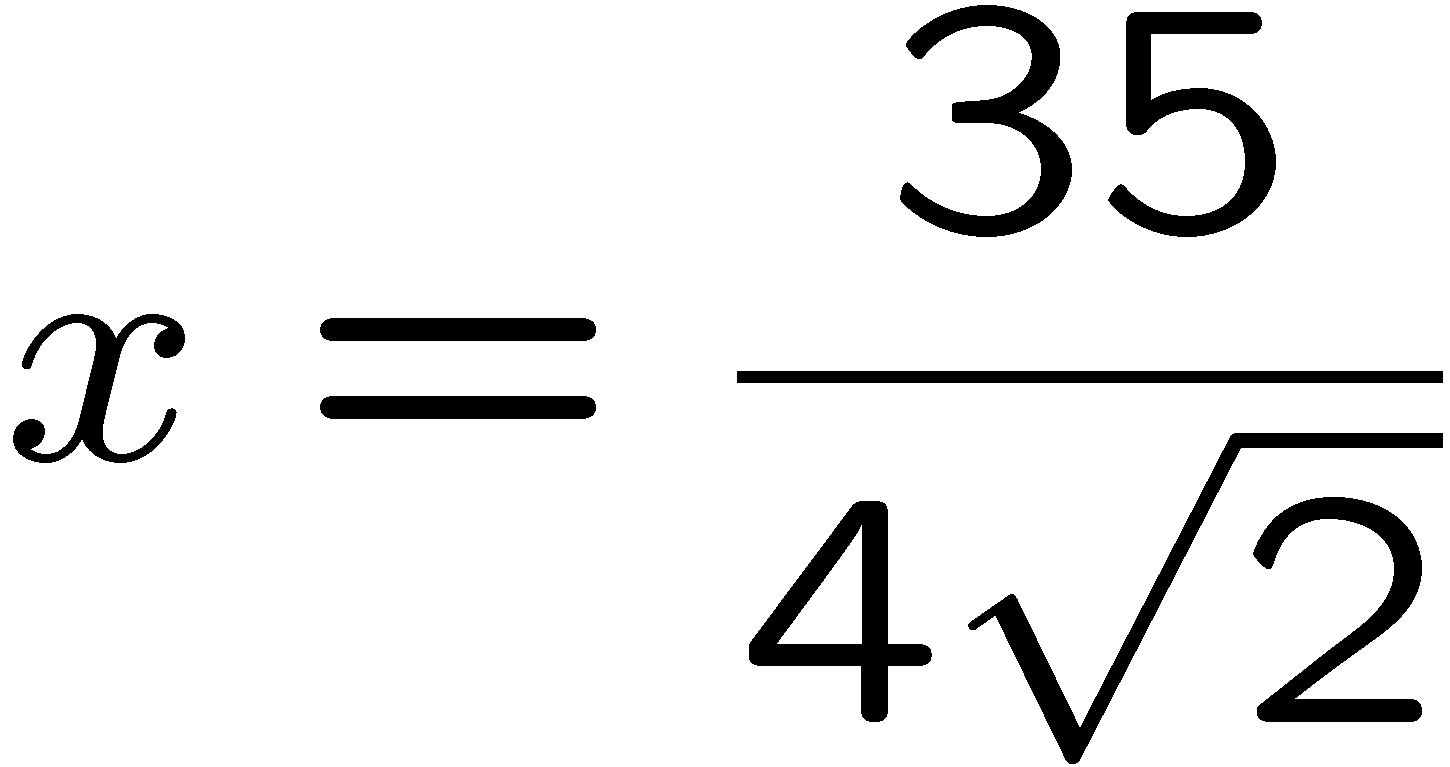 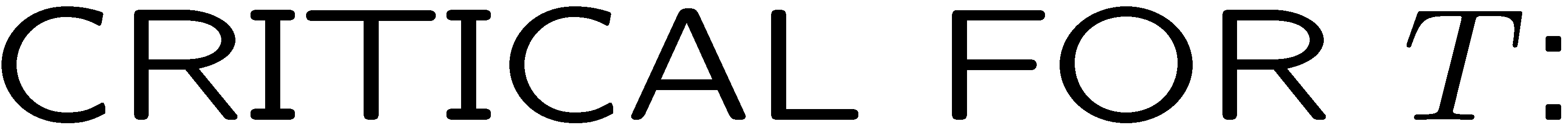 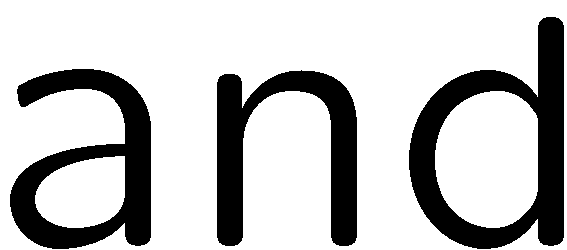 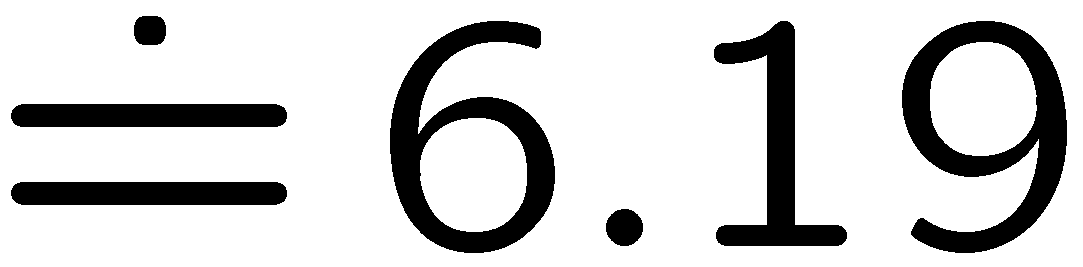 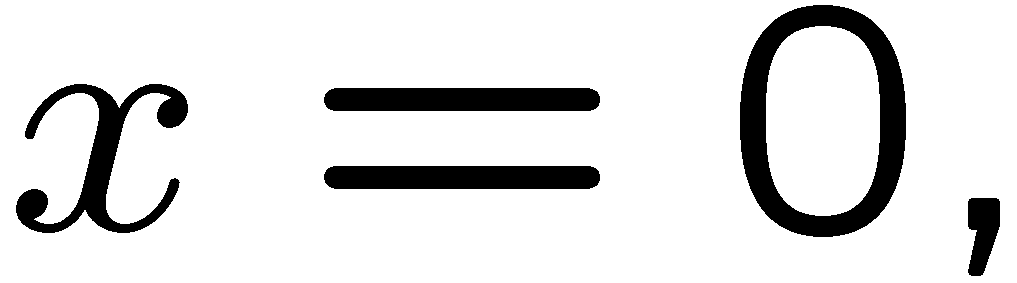 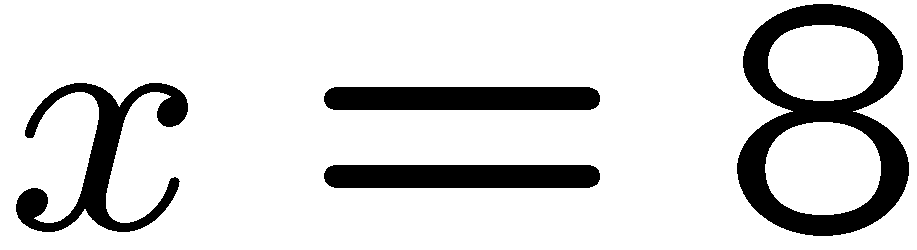 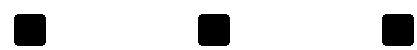 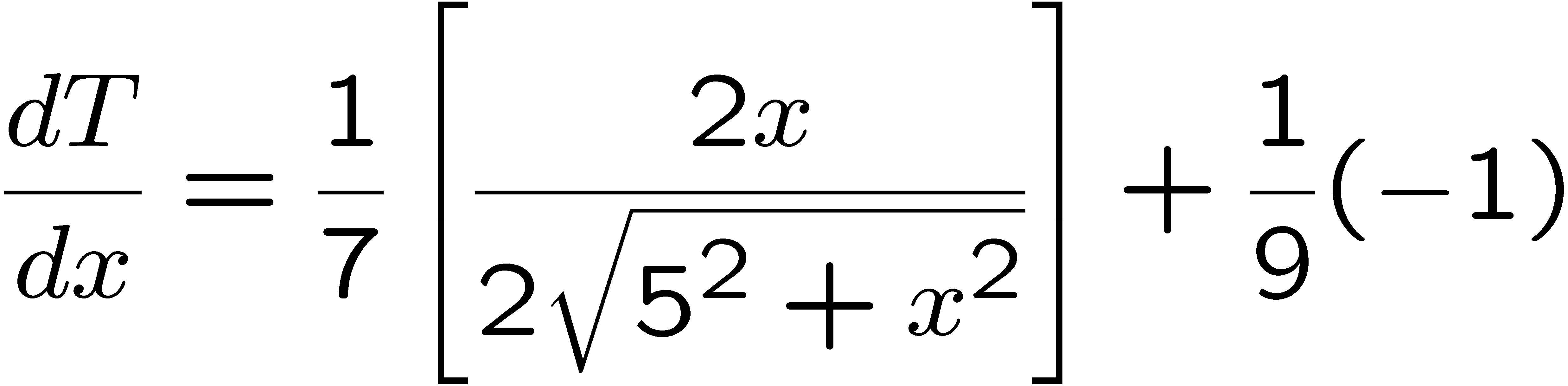 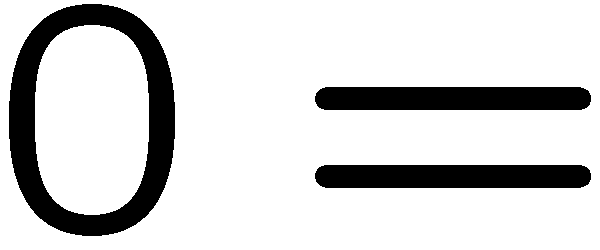 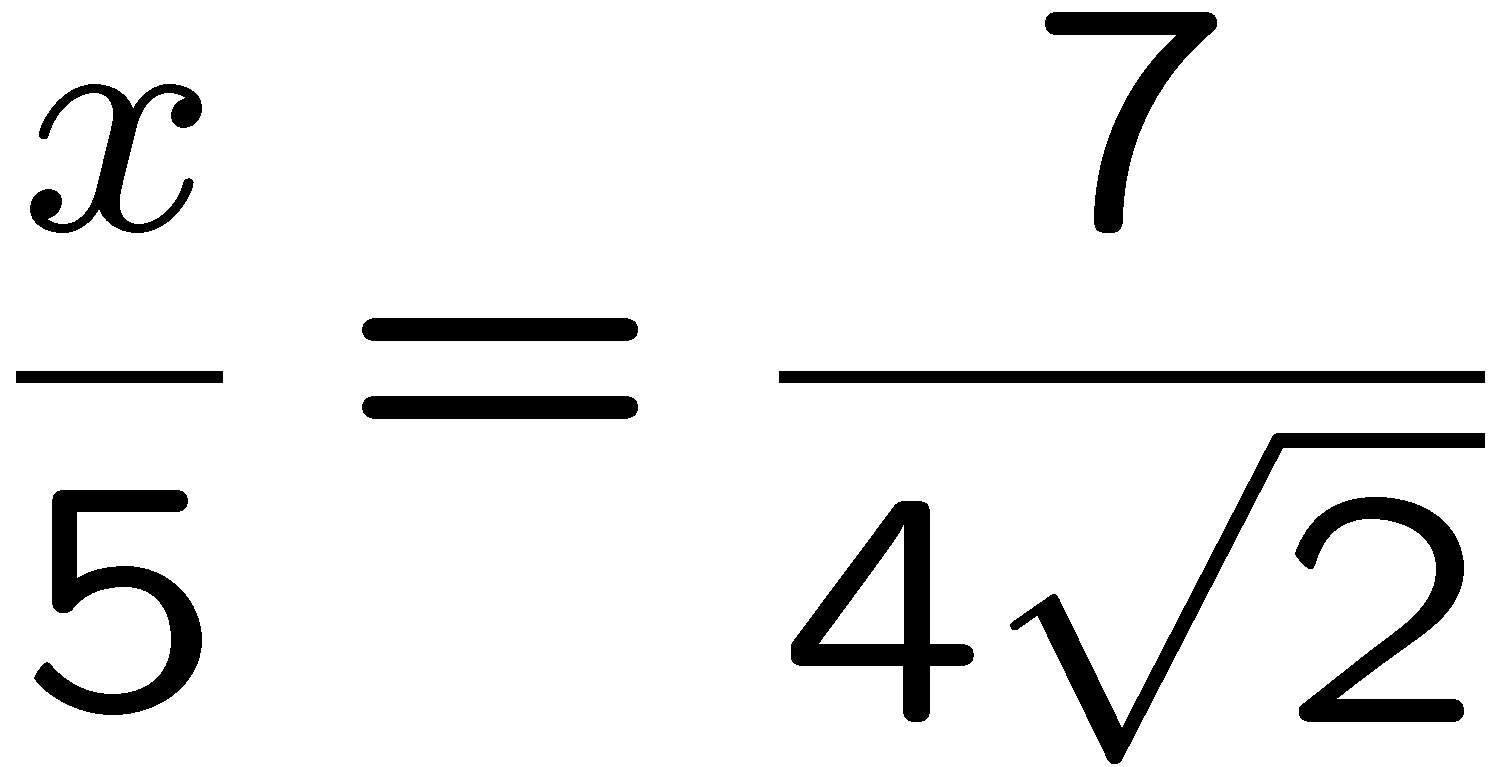 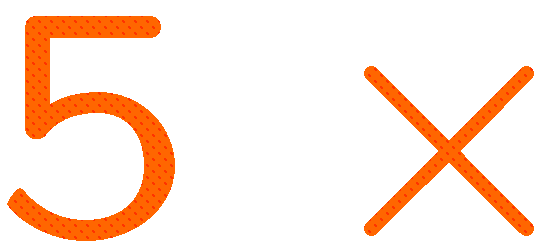 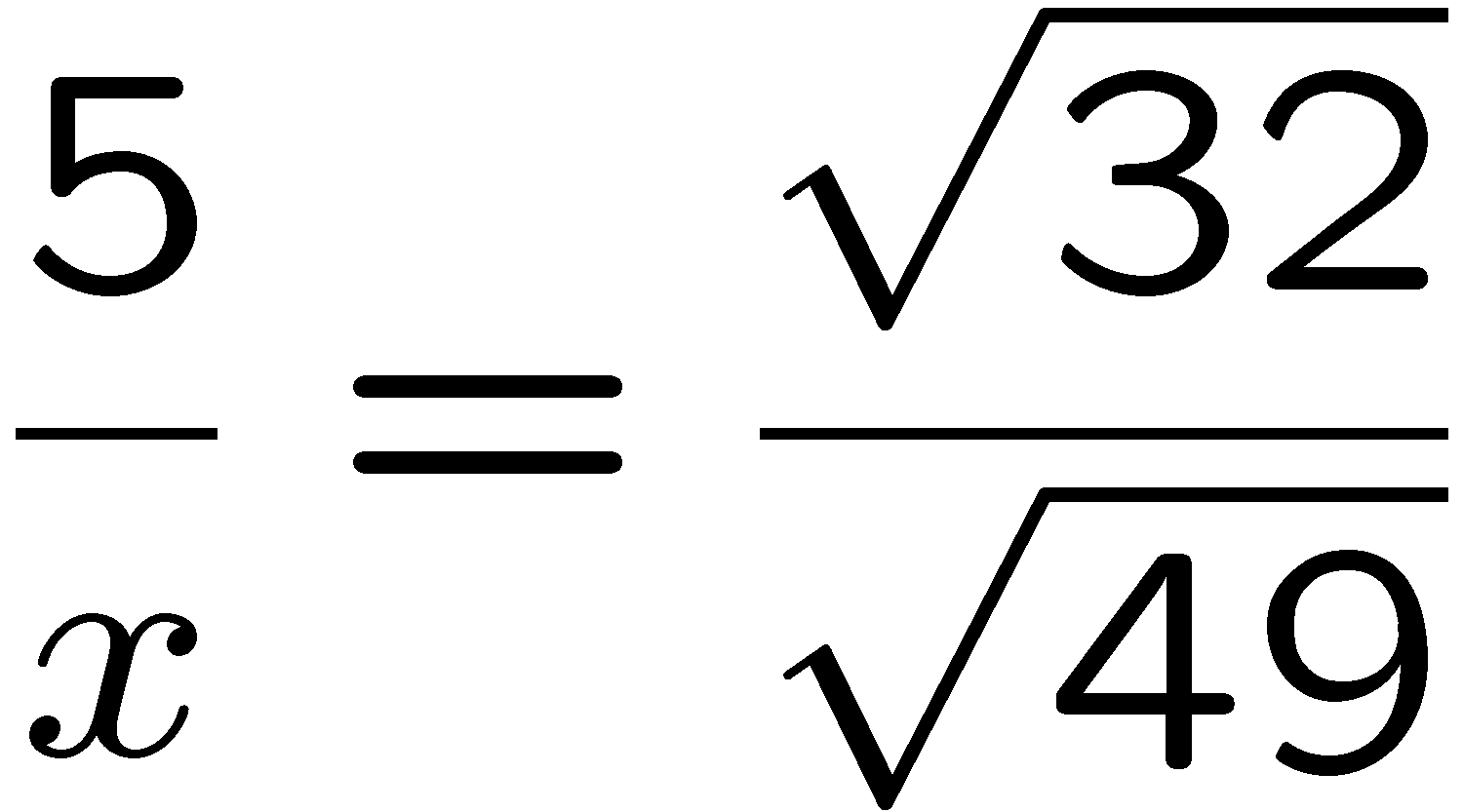 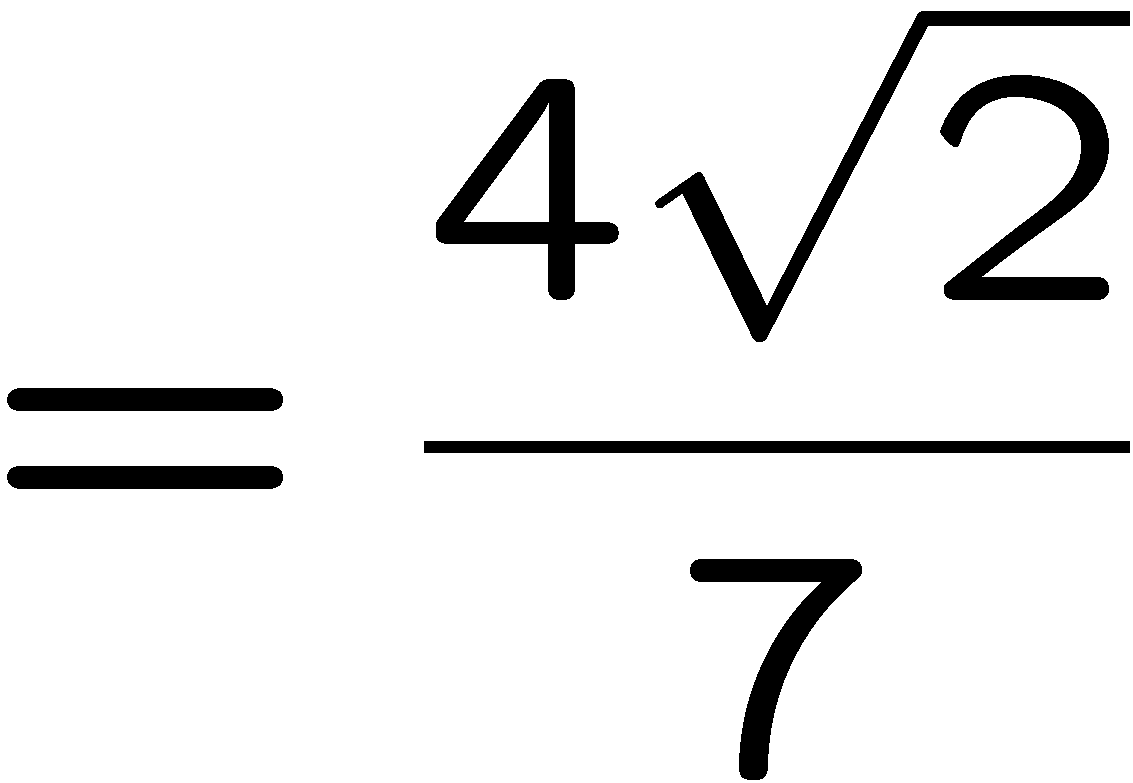 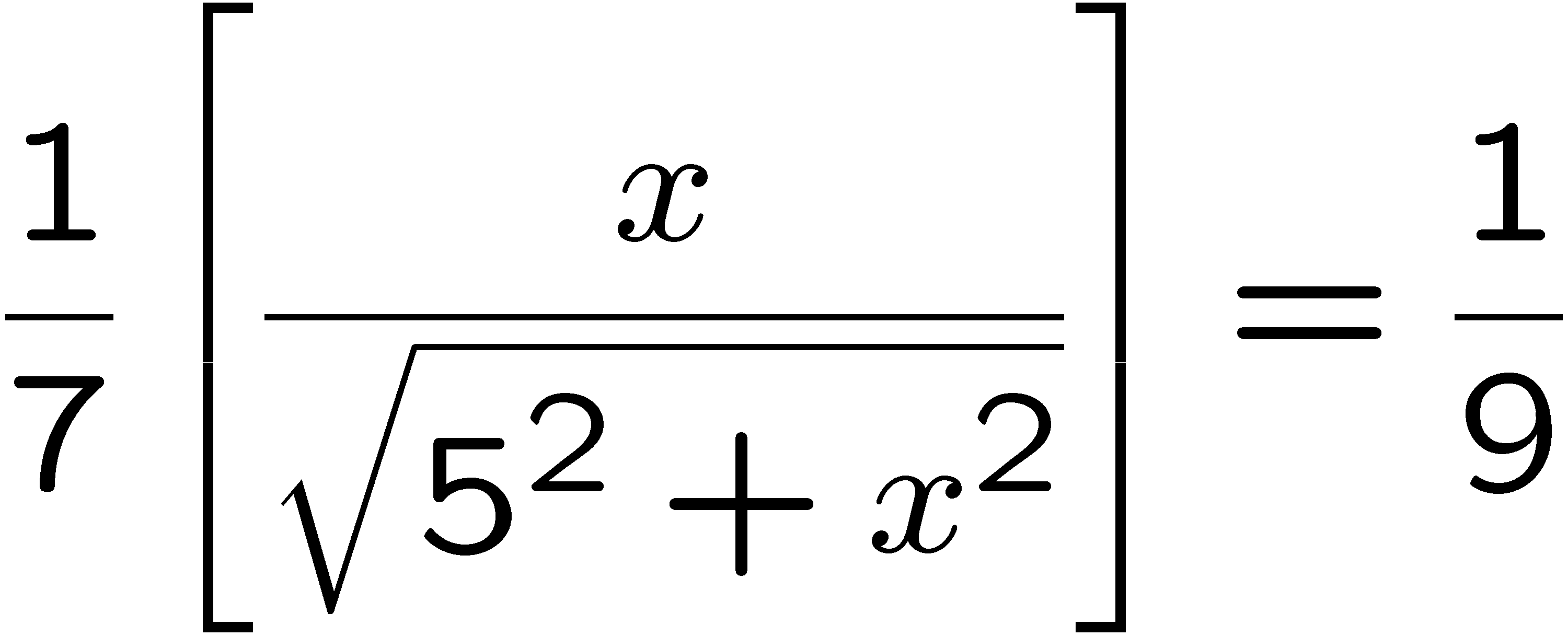 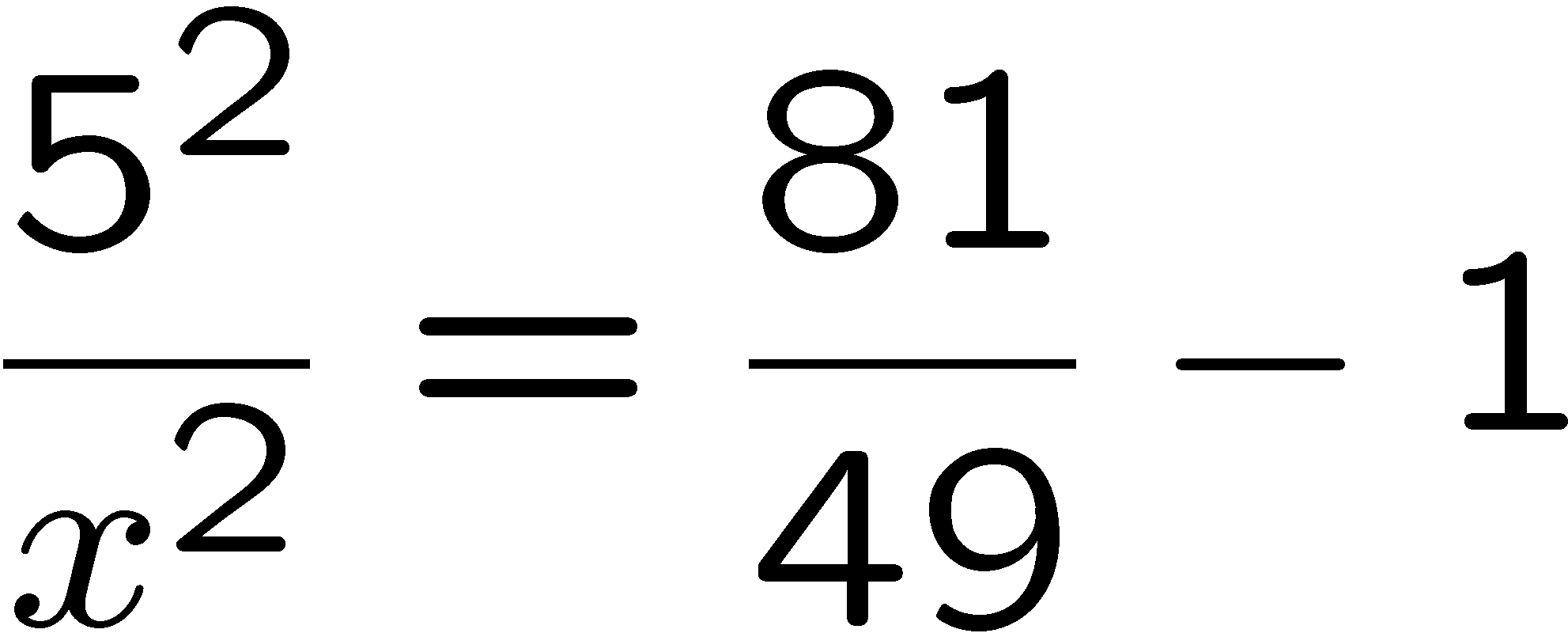 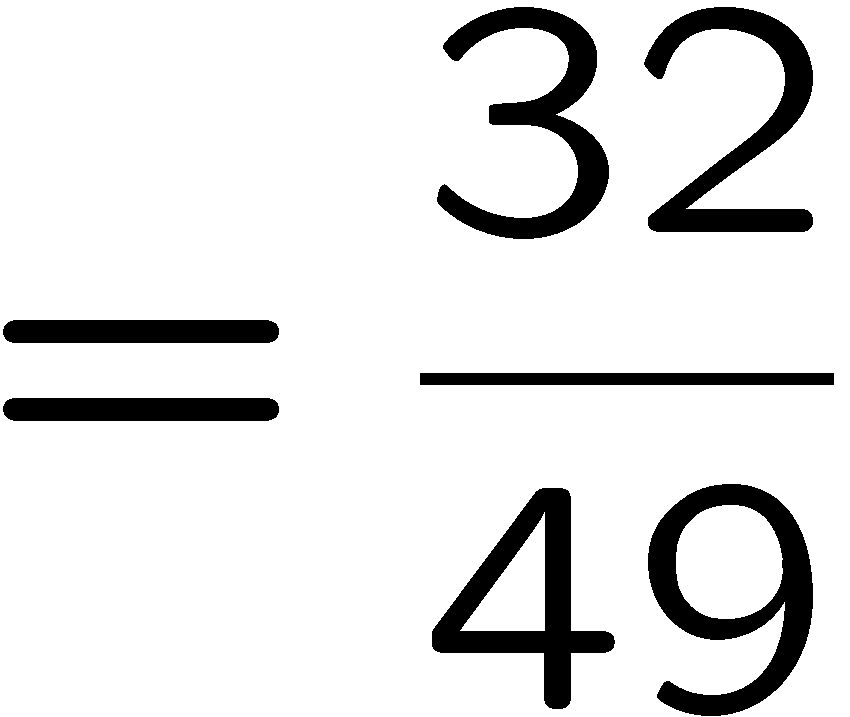 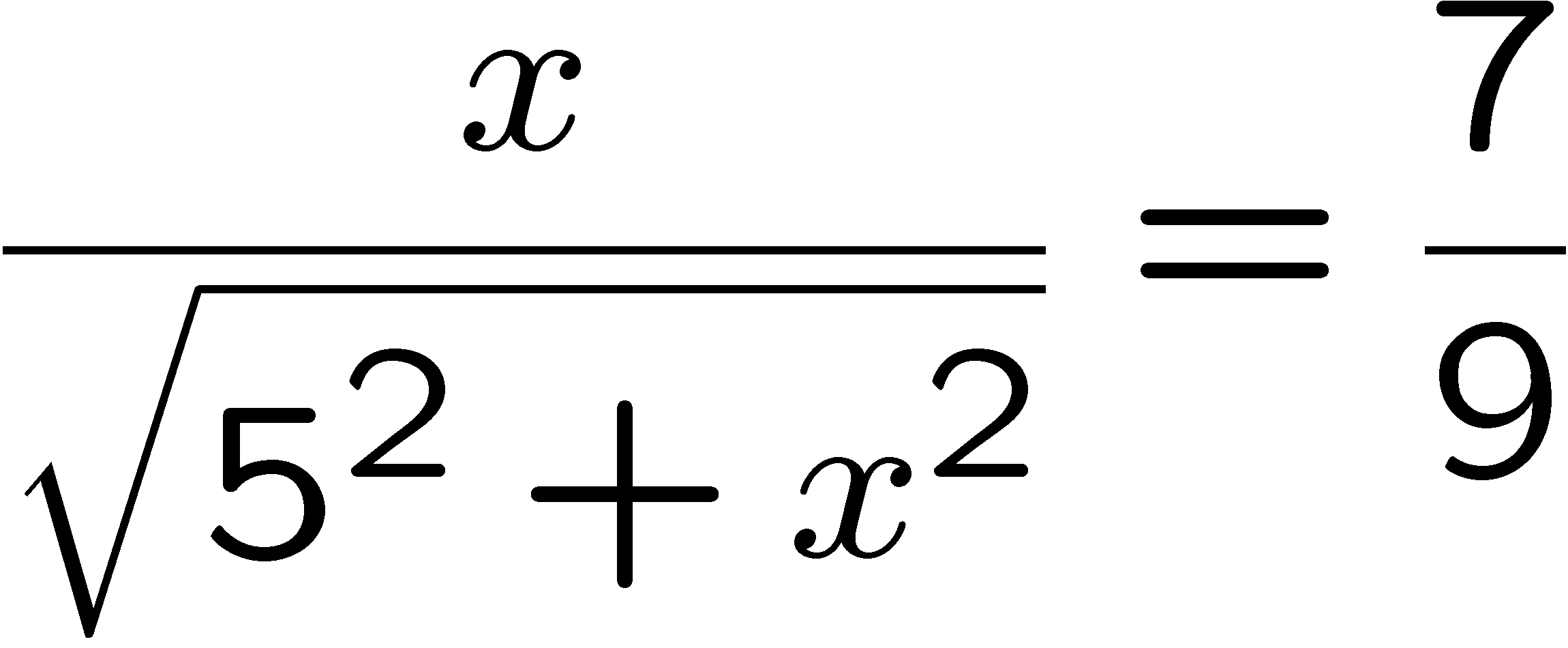 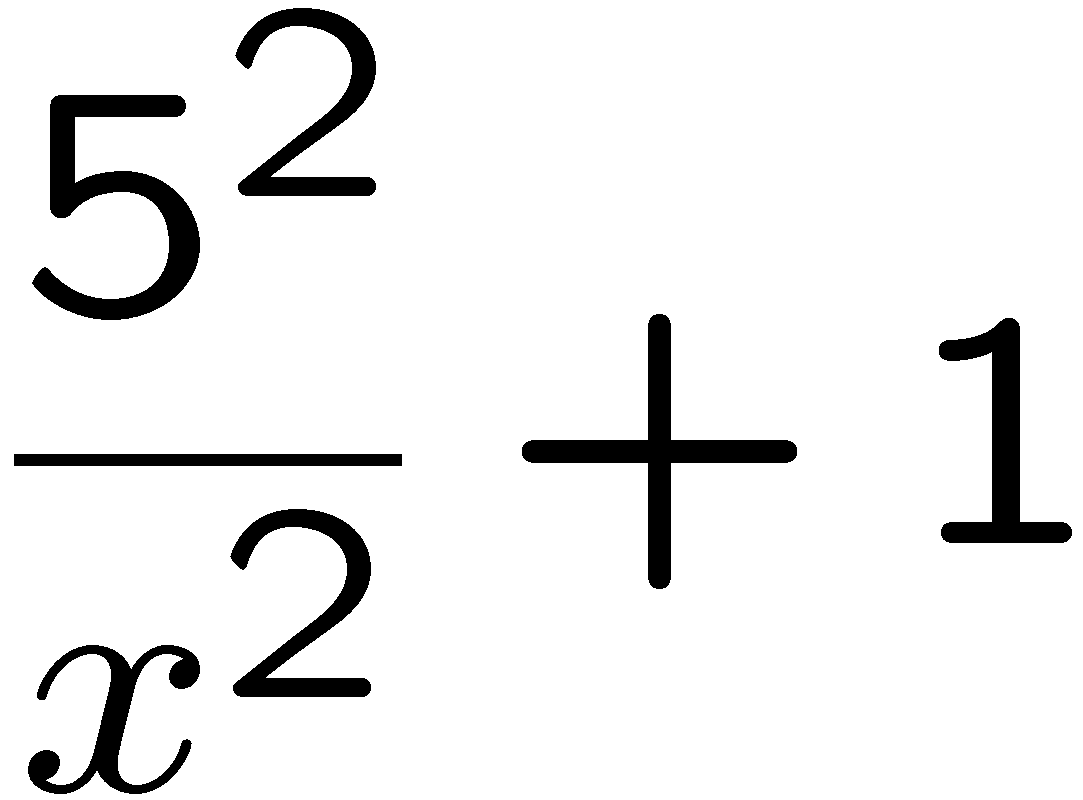 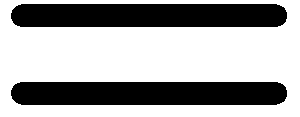 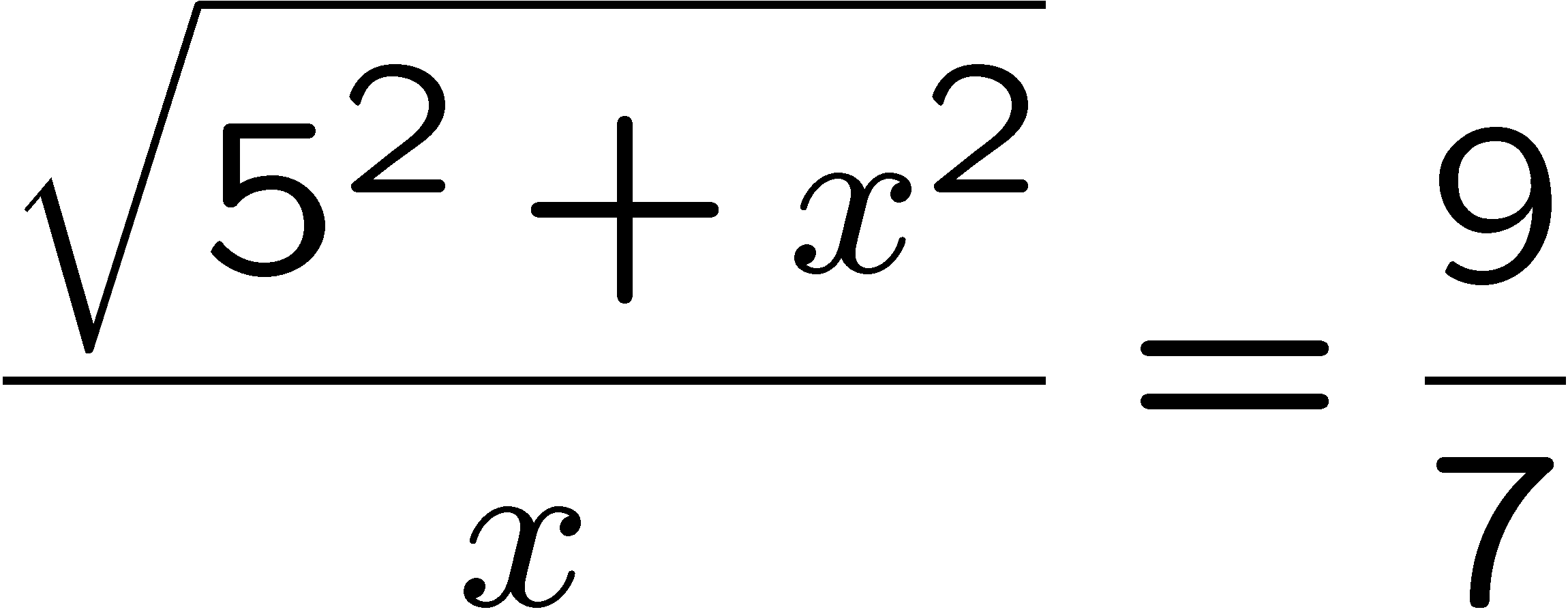 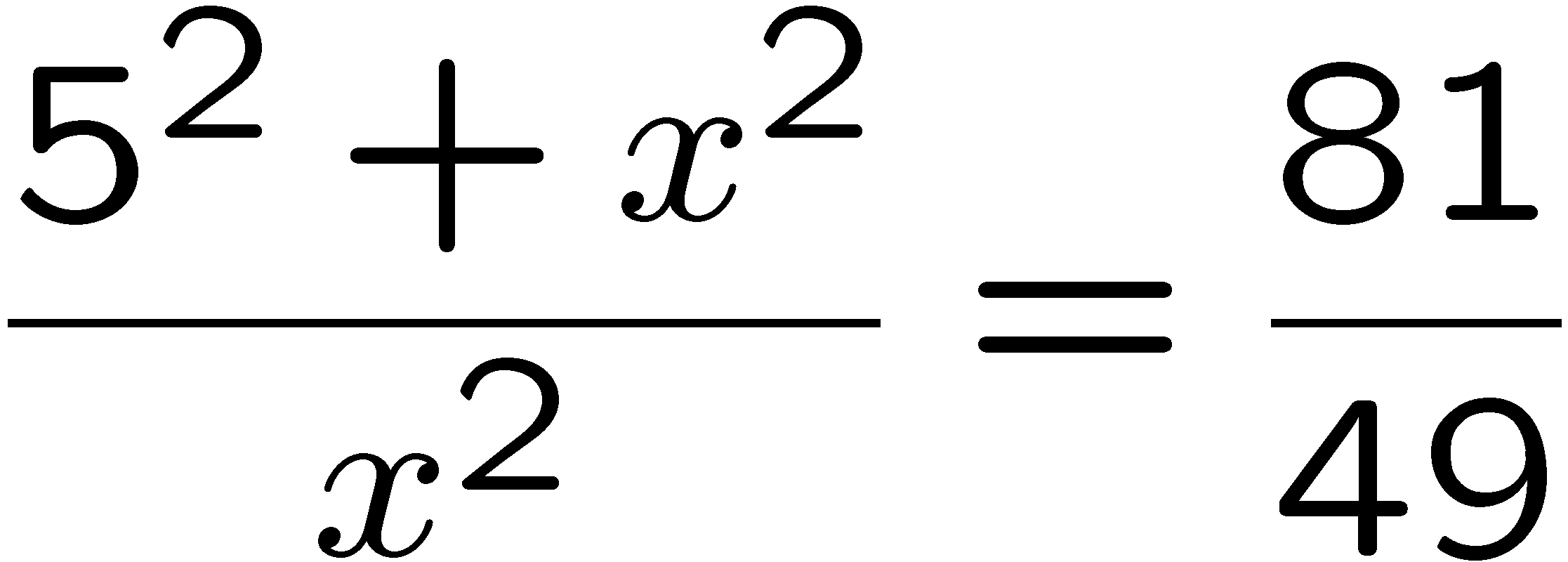 28
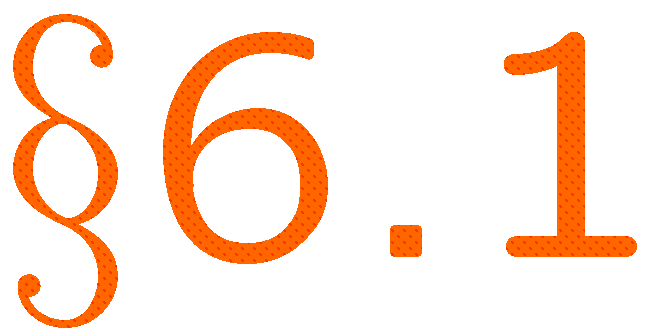 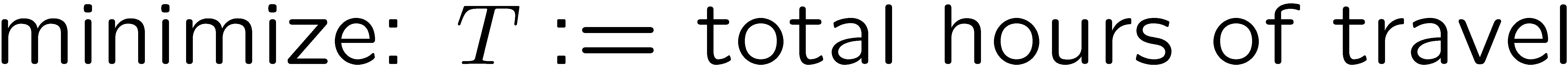 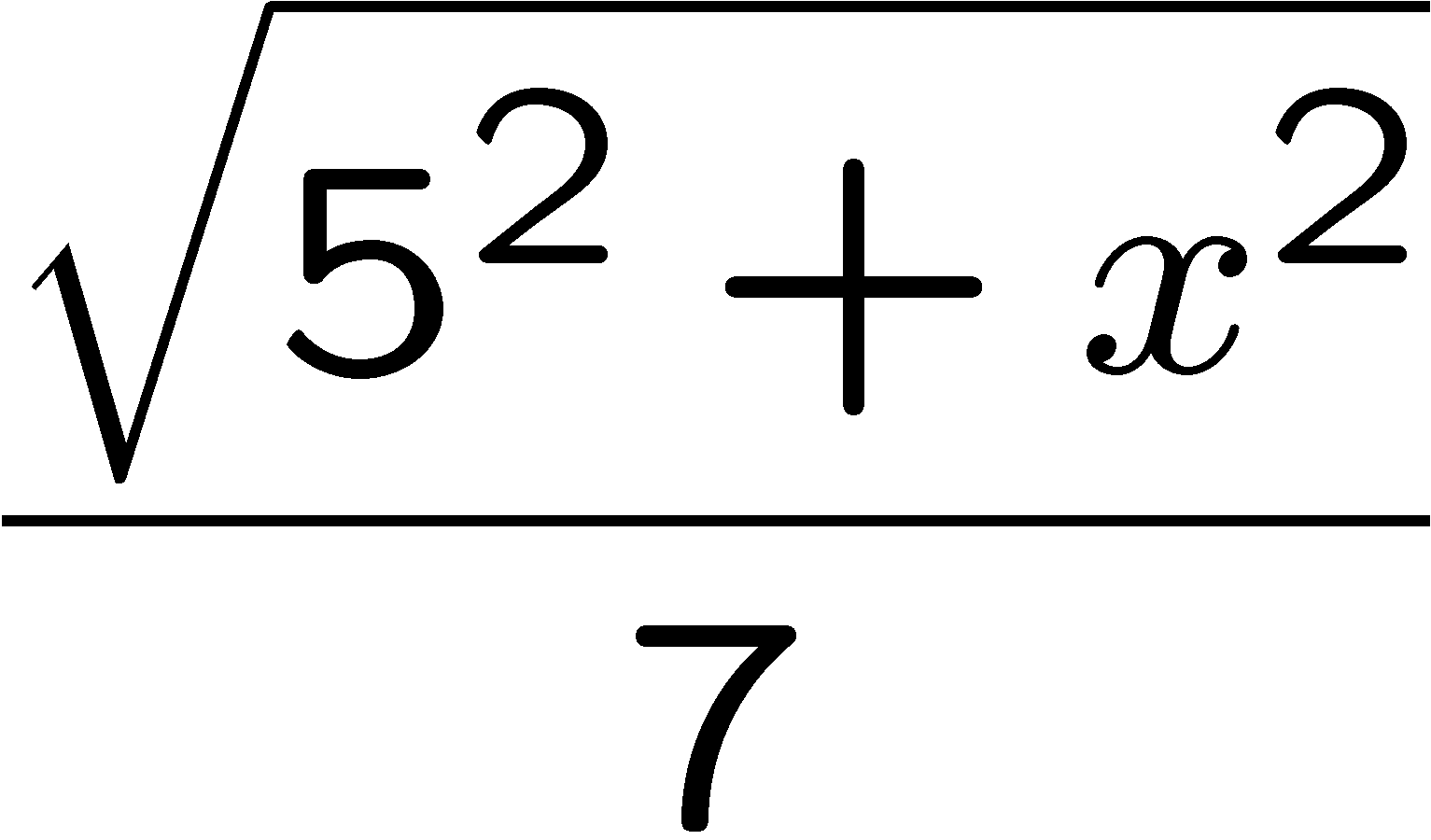 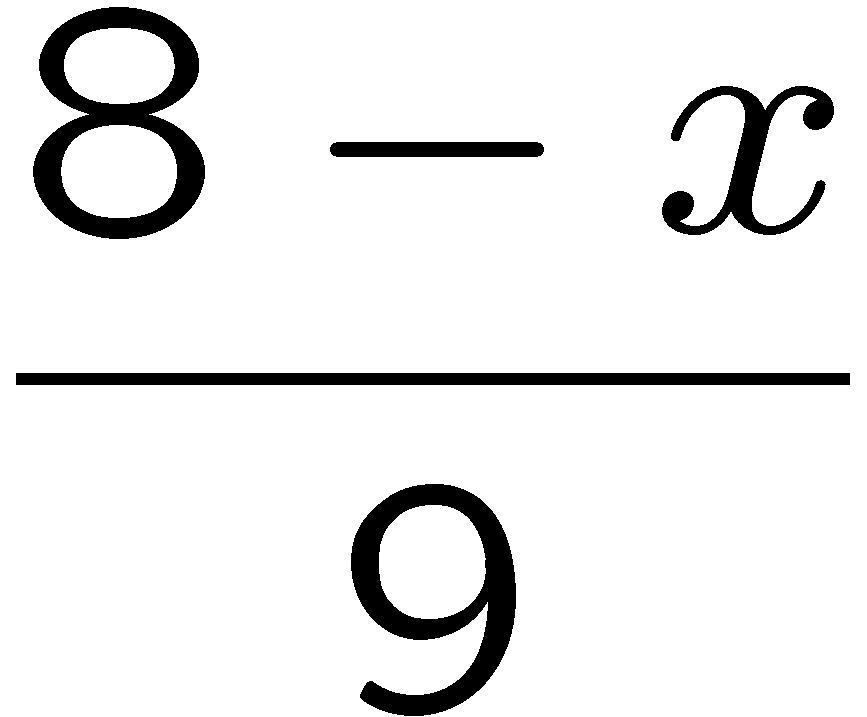 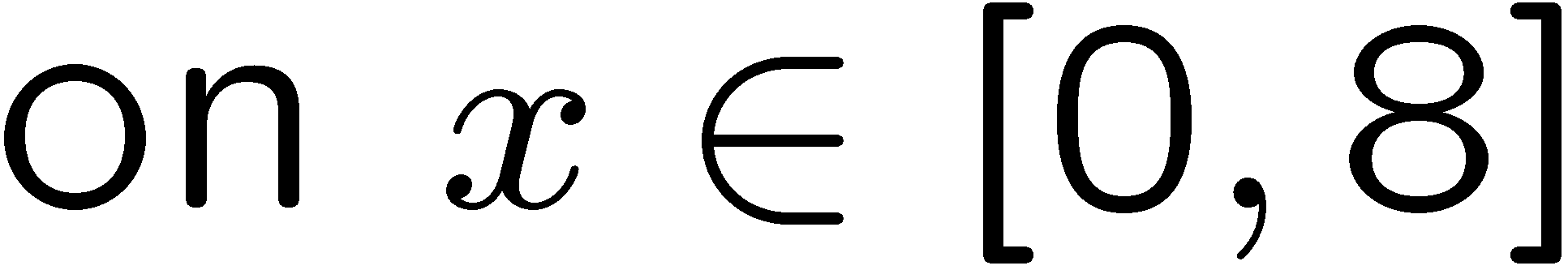 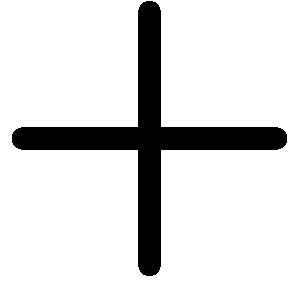 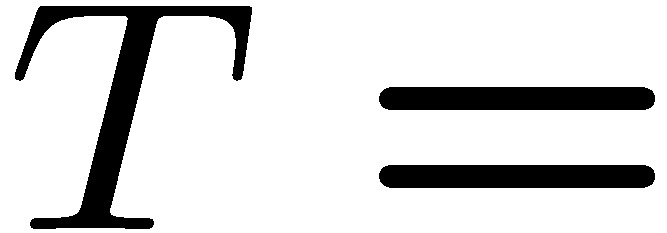 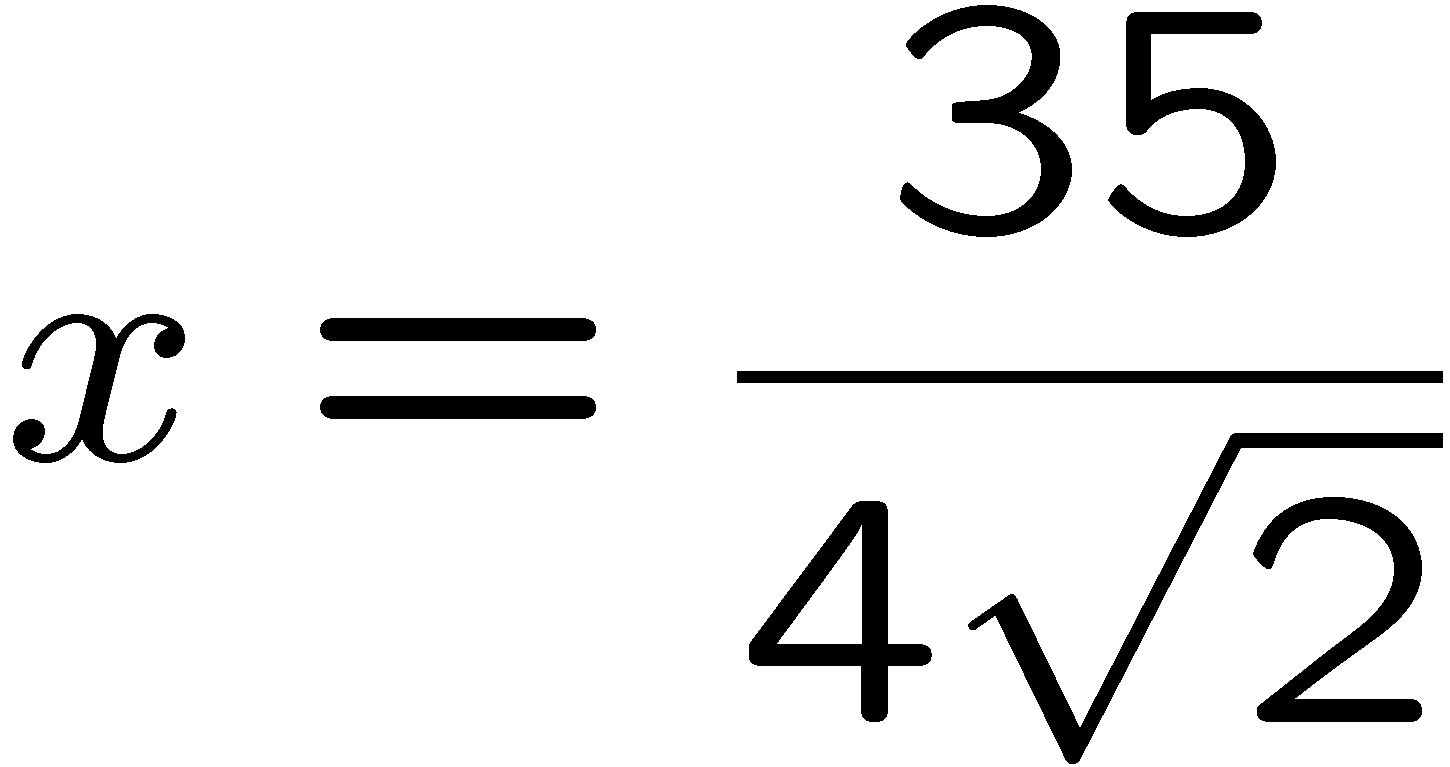 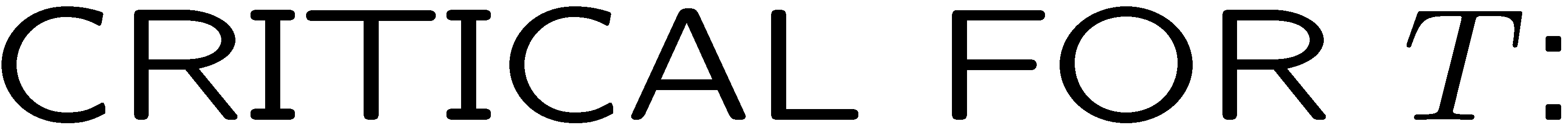 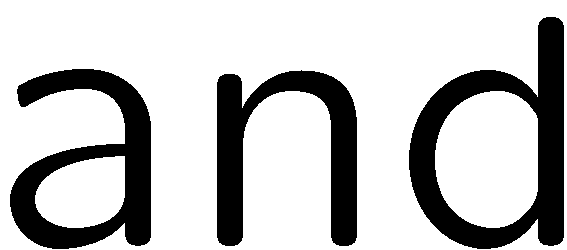 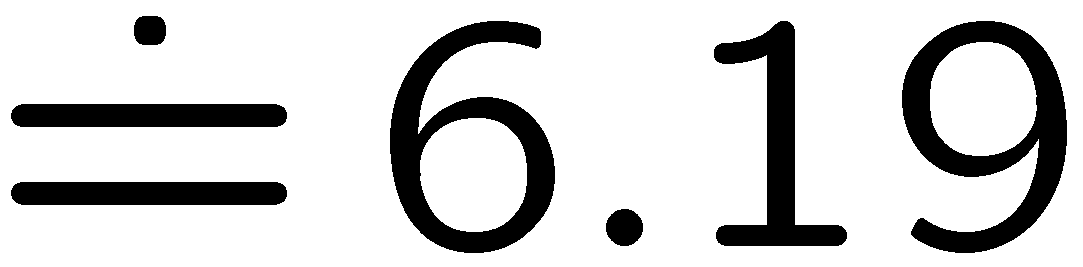 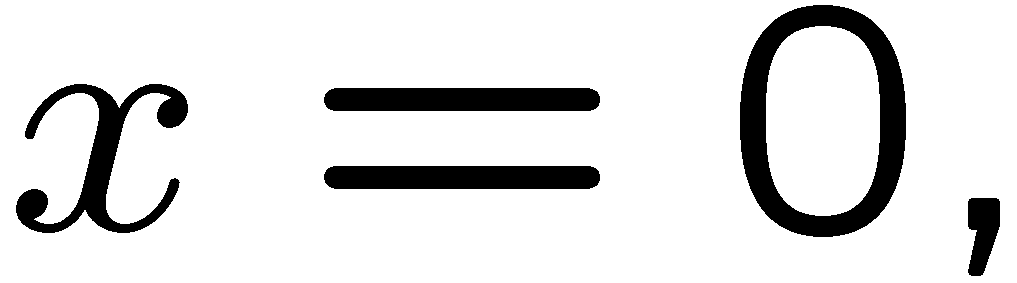 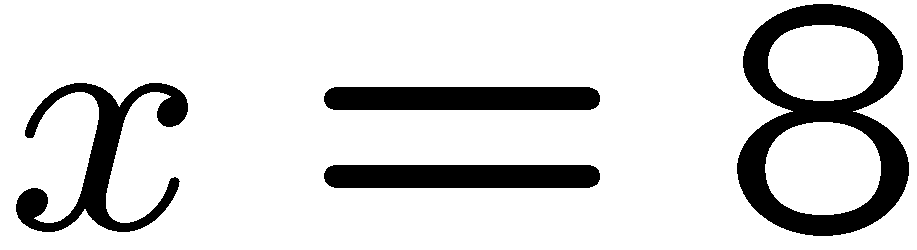 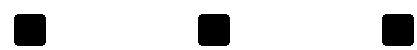 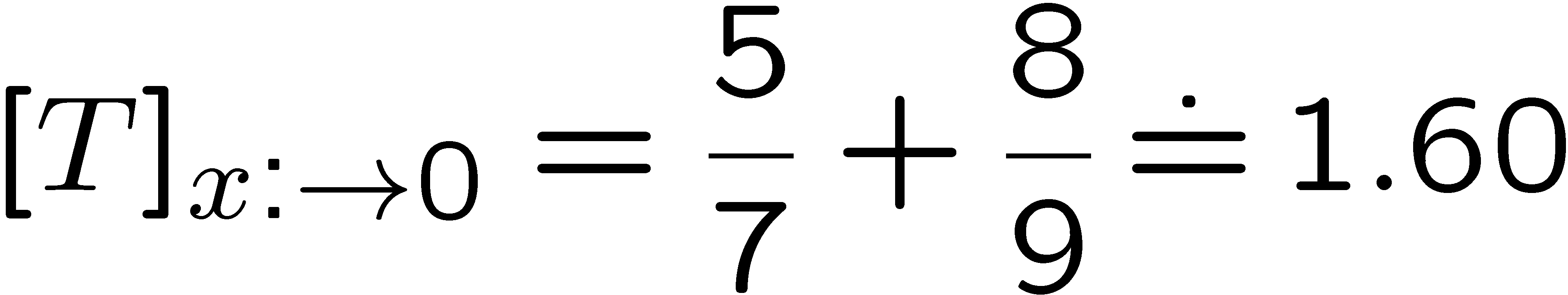 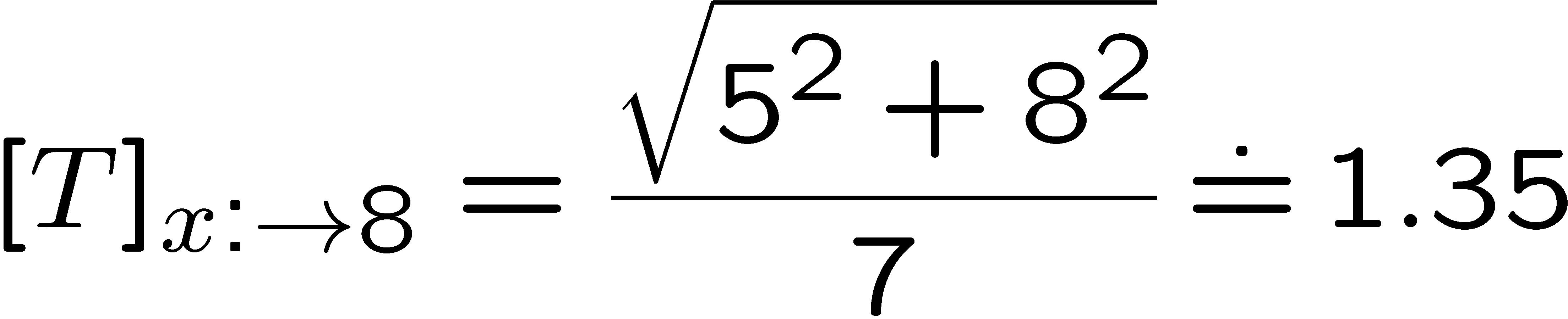 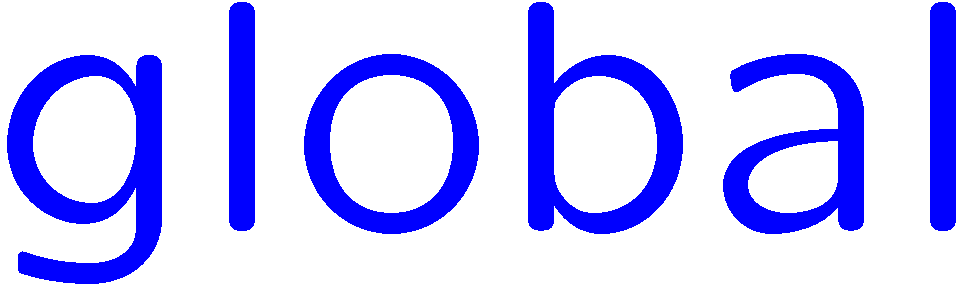 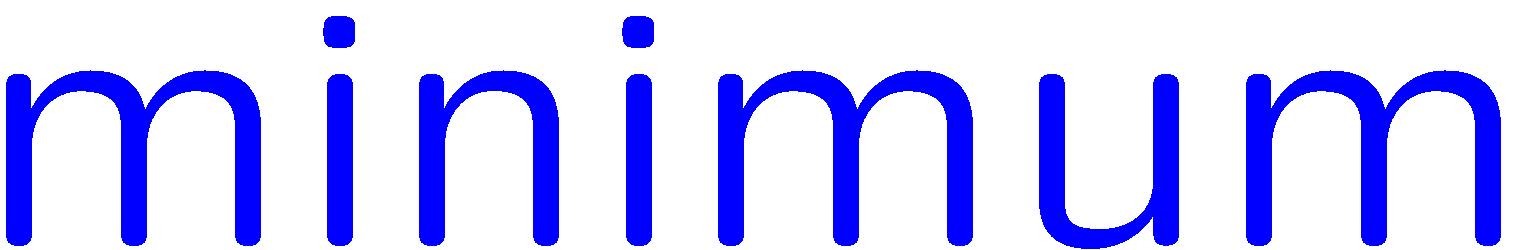 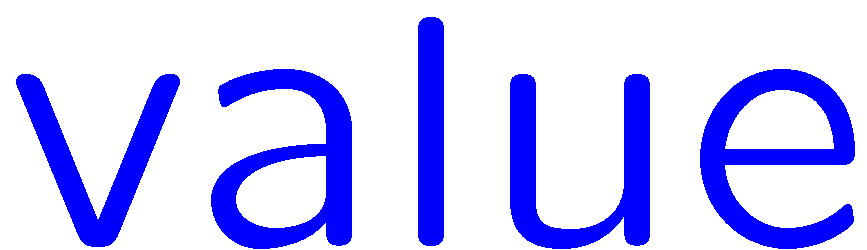 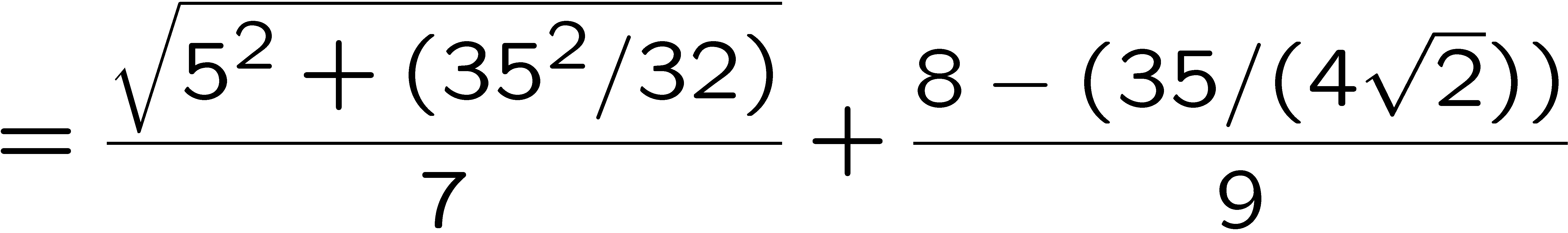 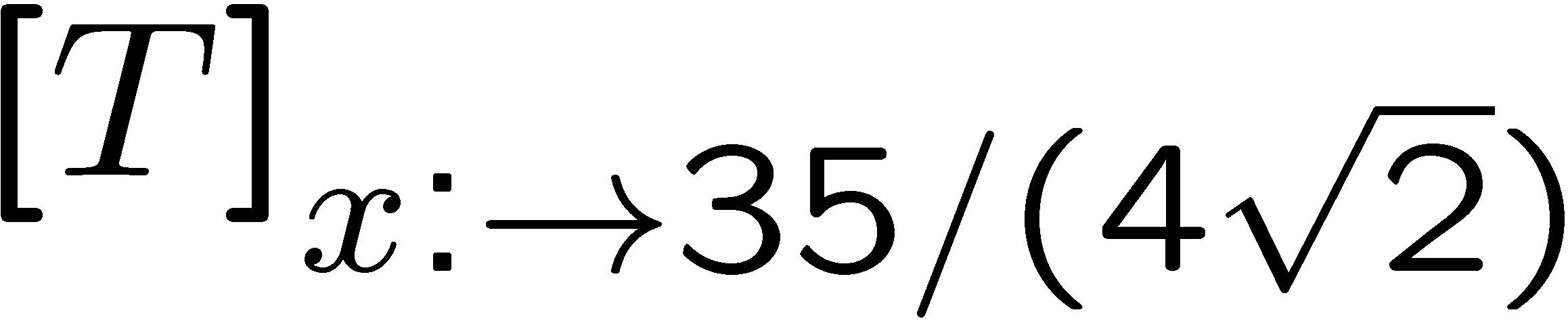 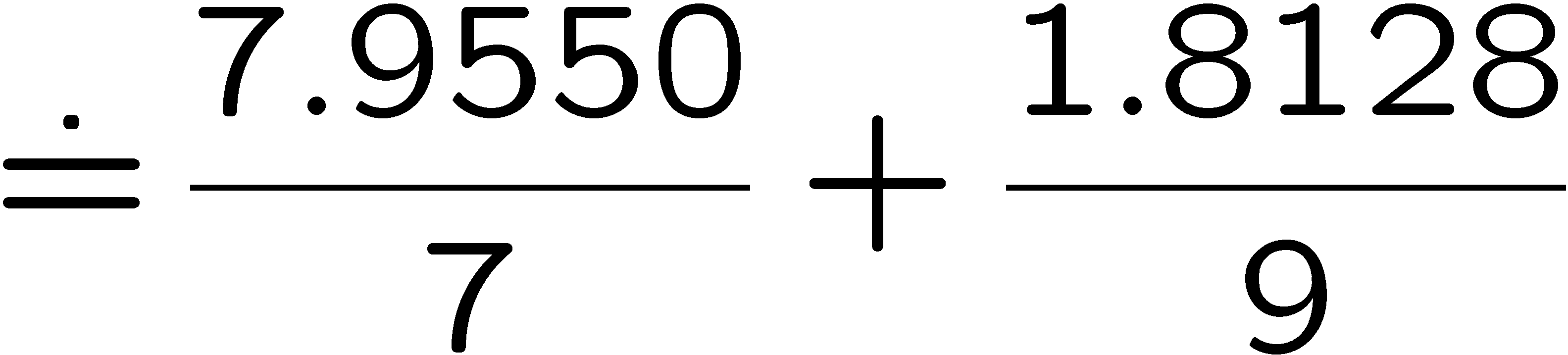 29
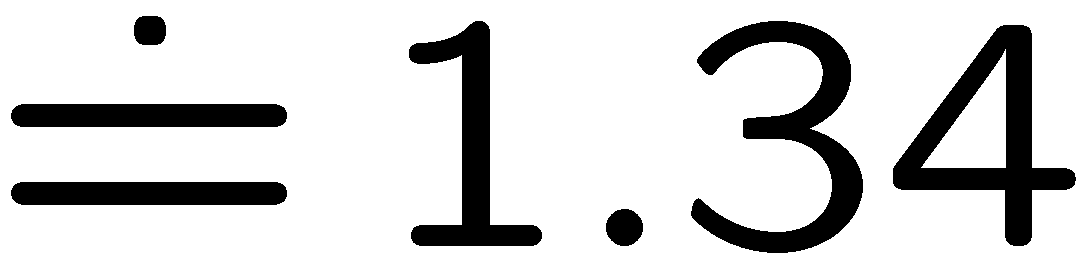 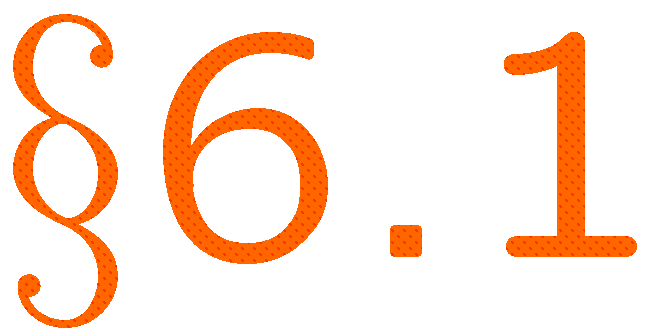 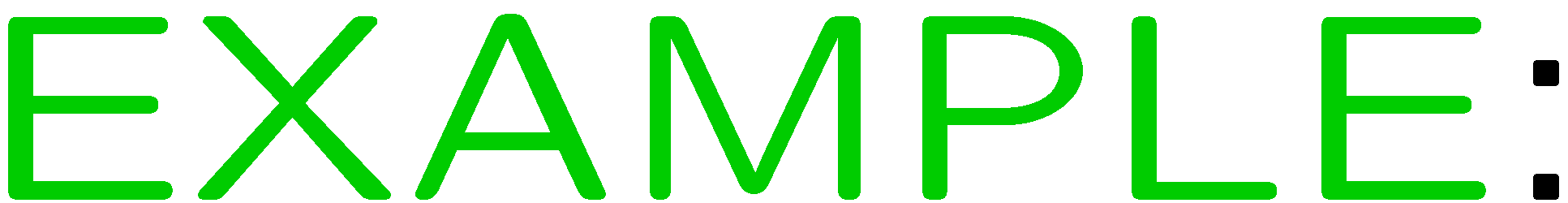 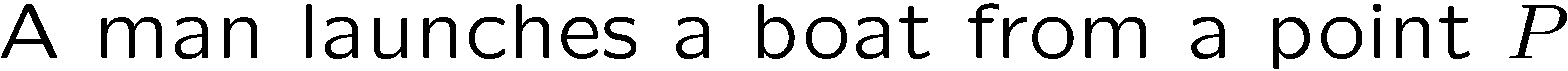 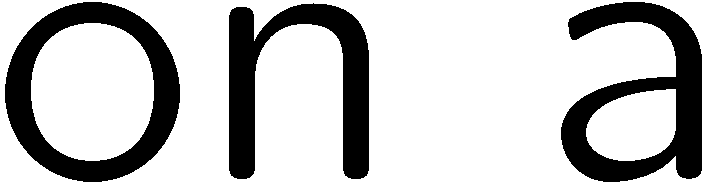 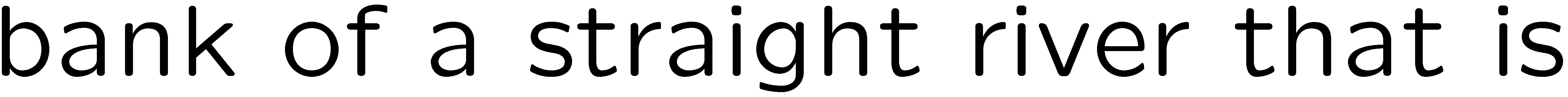 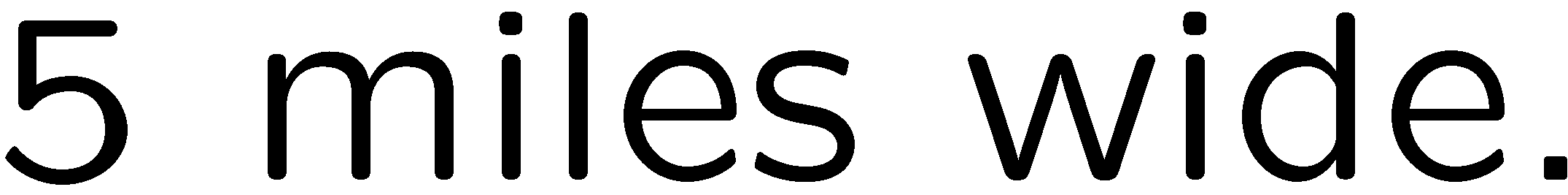 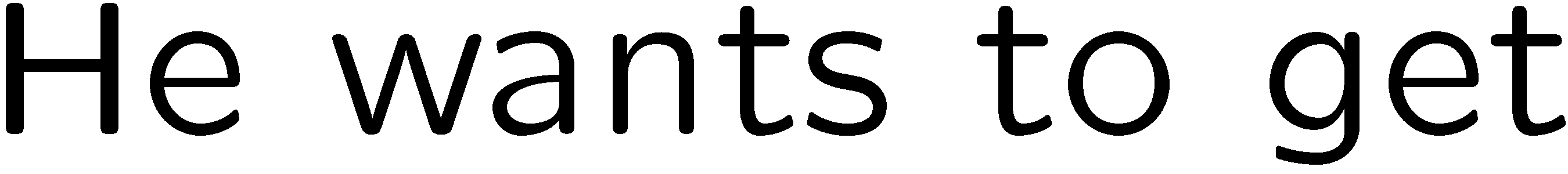 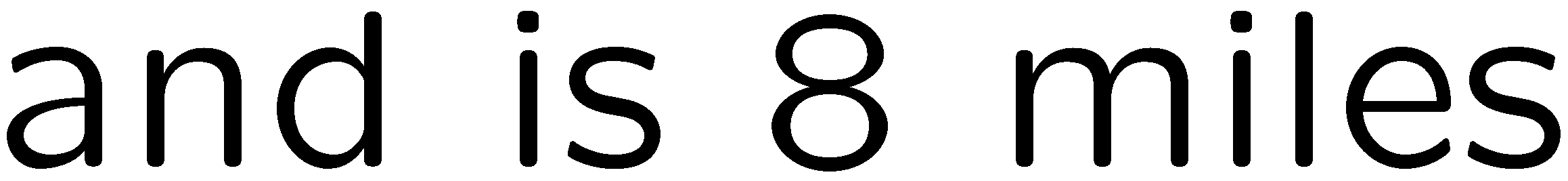 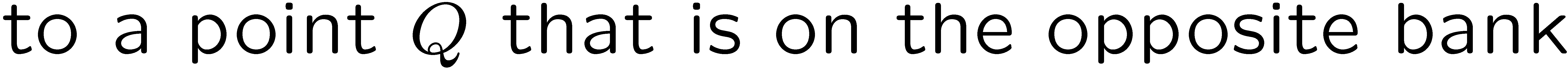 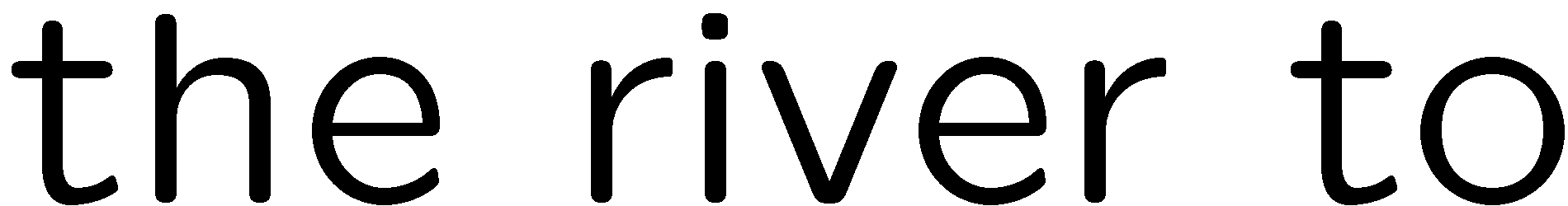 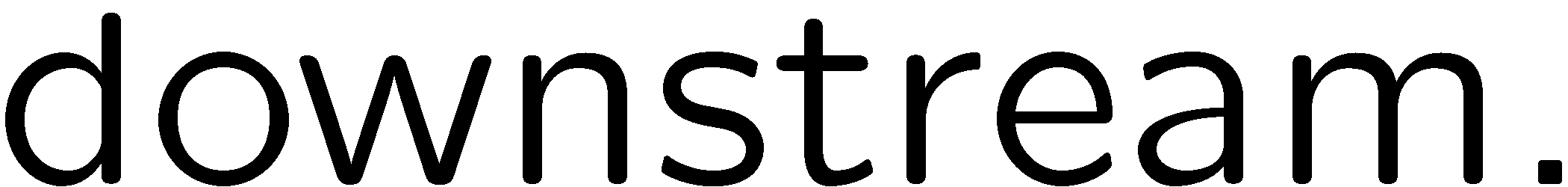 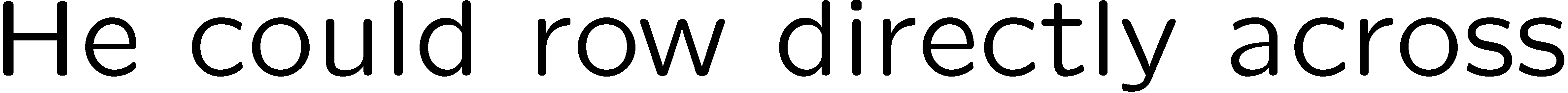 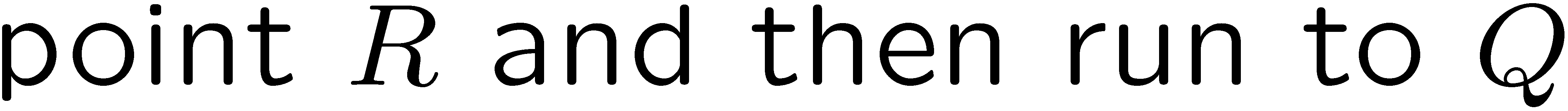 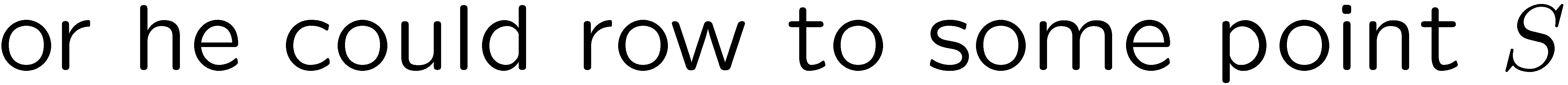 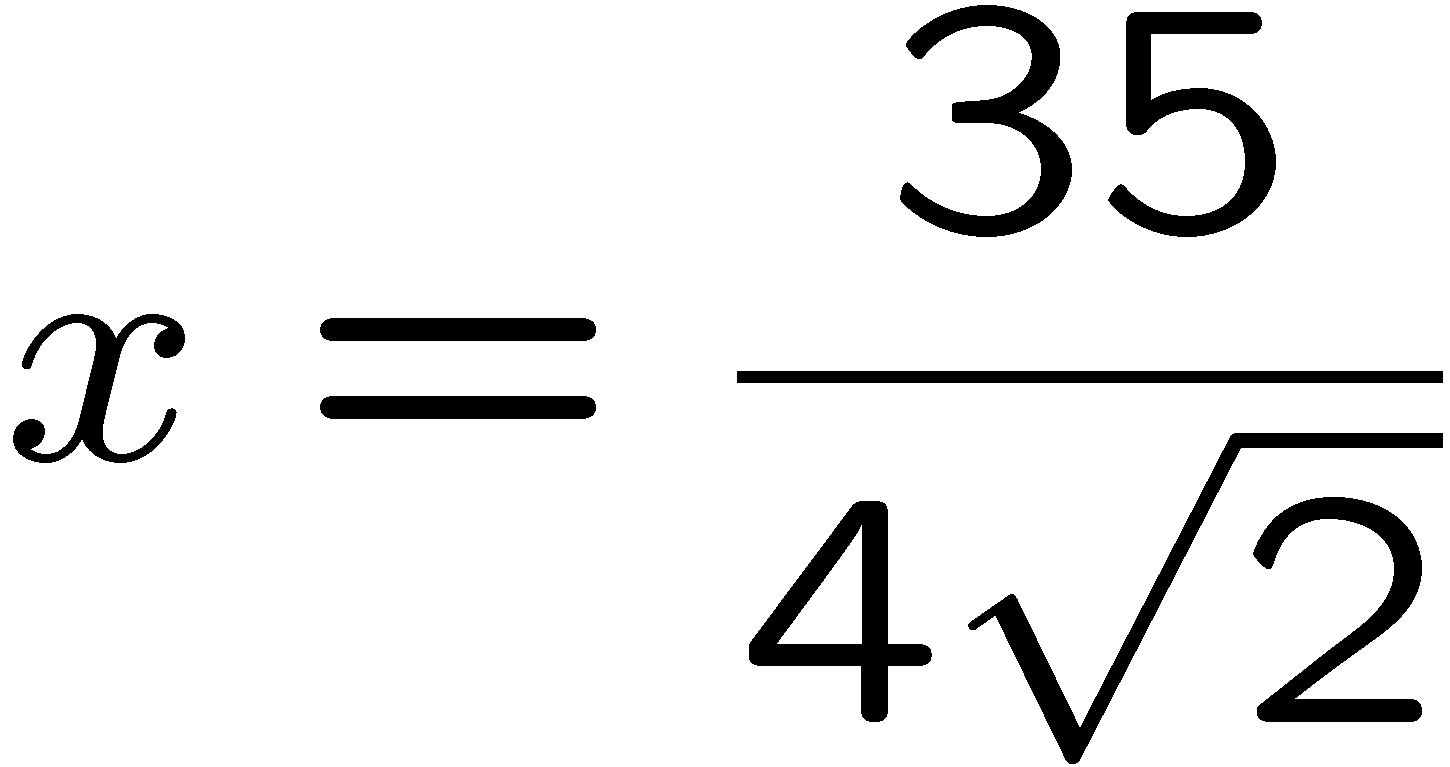 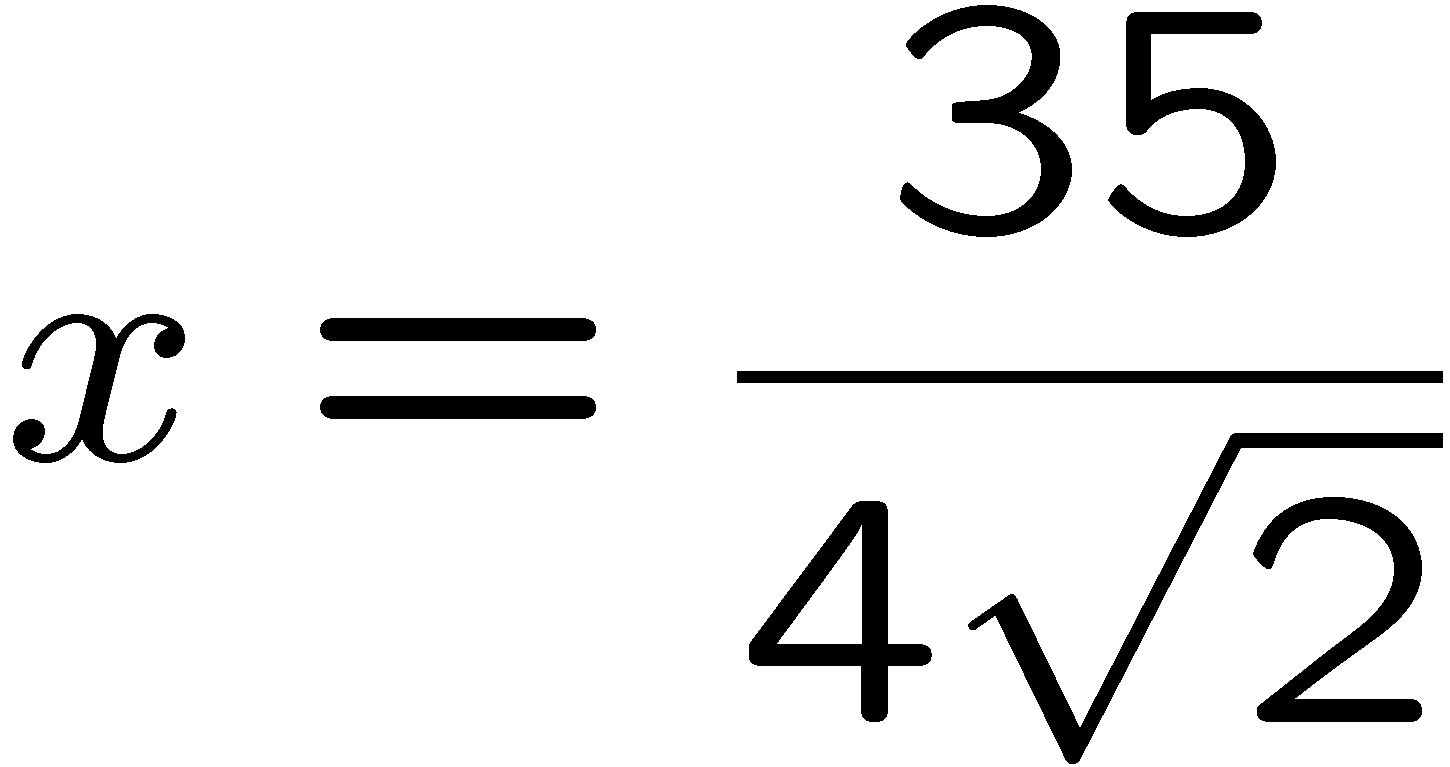 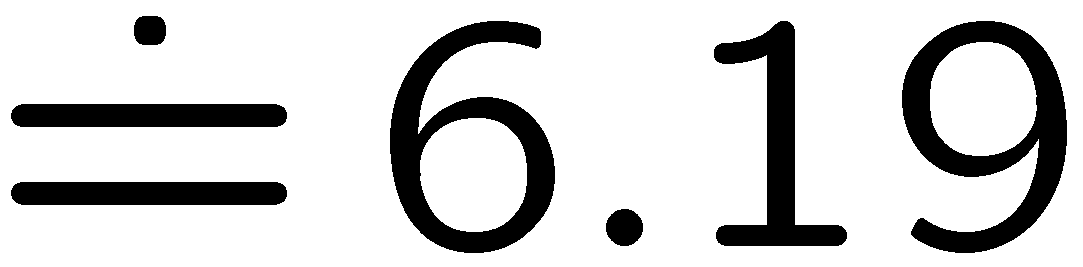 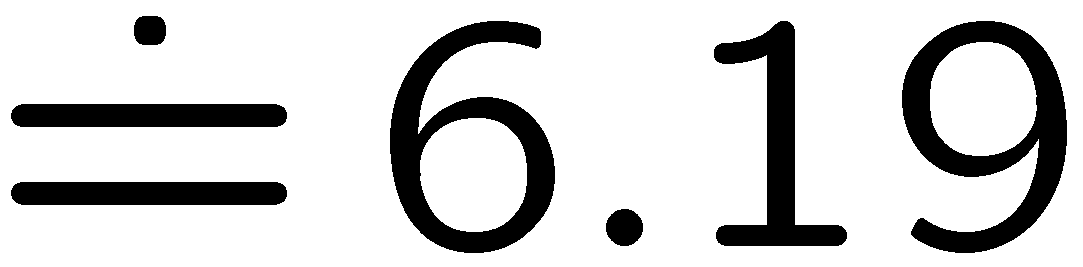 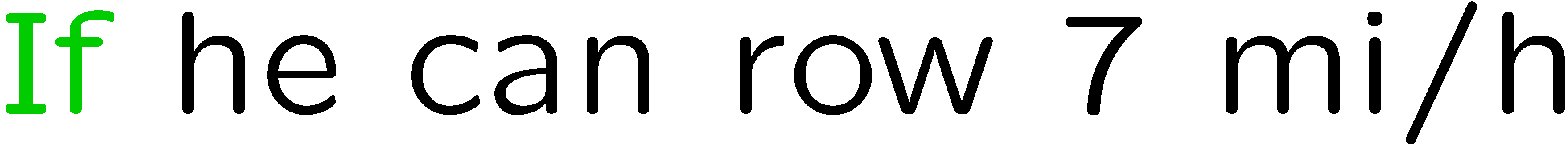 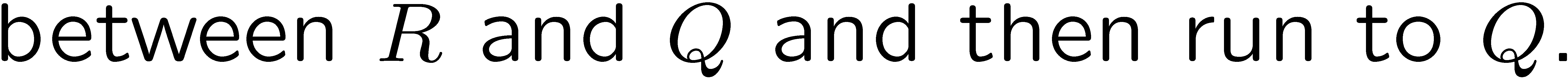 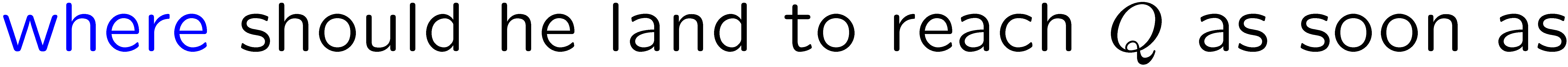 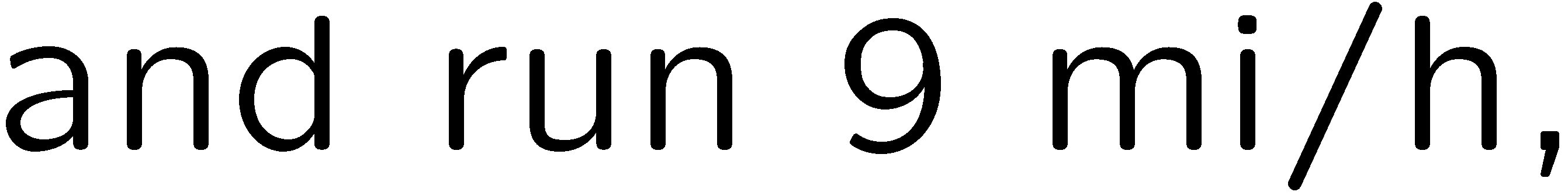 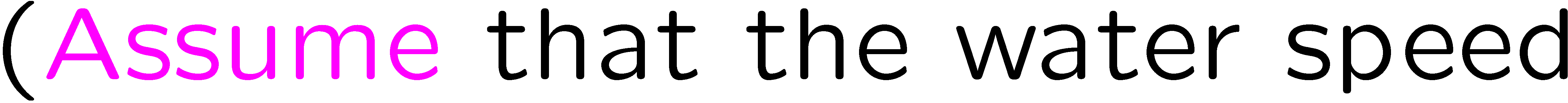 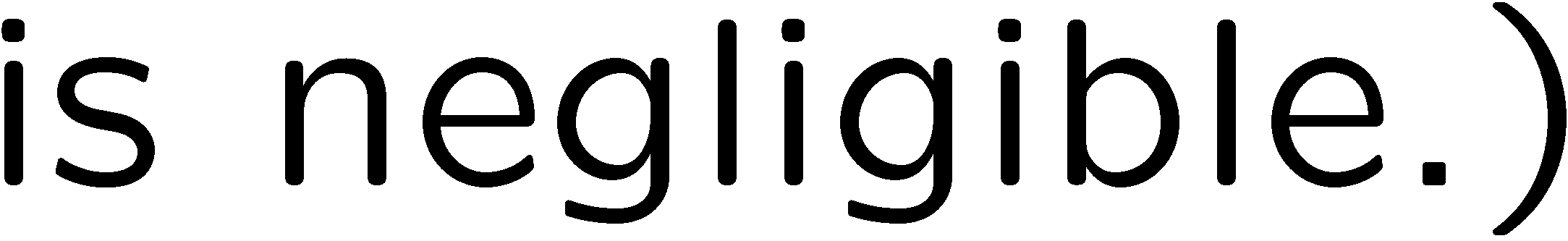 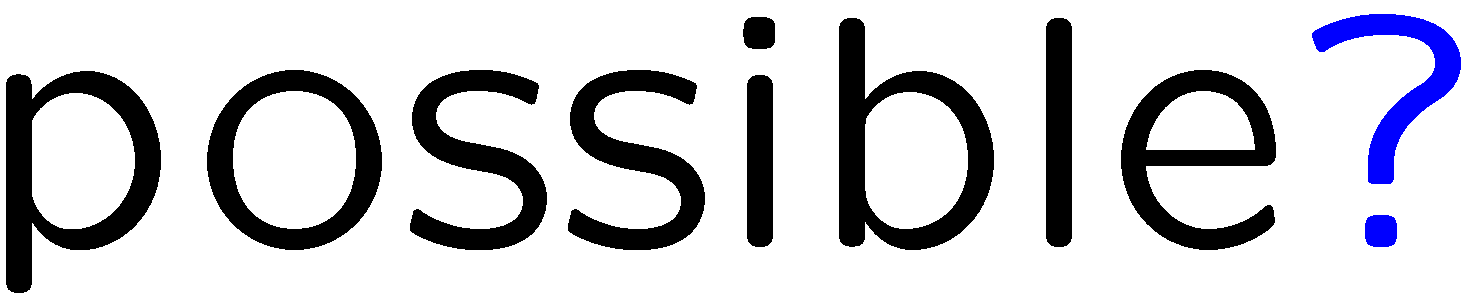 5 mi
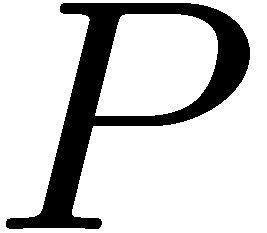 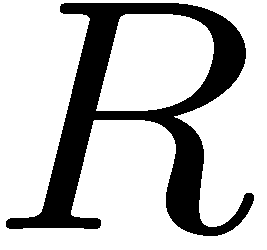 8 mi
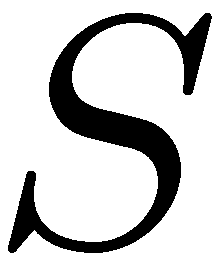 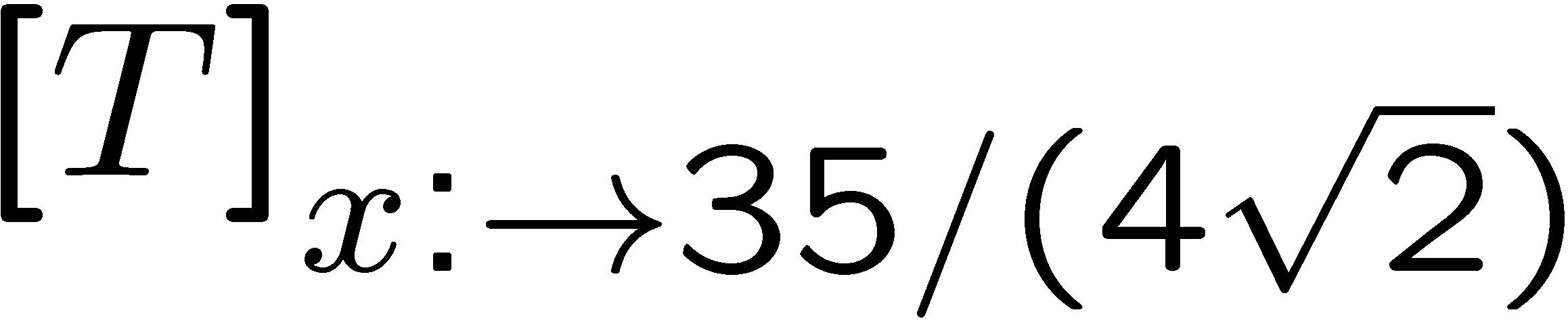 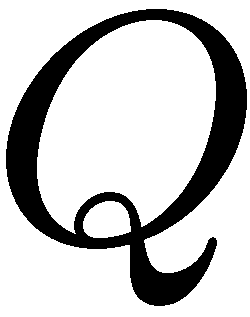 30
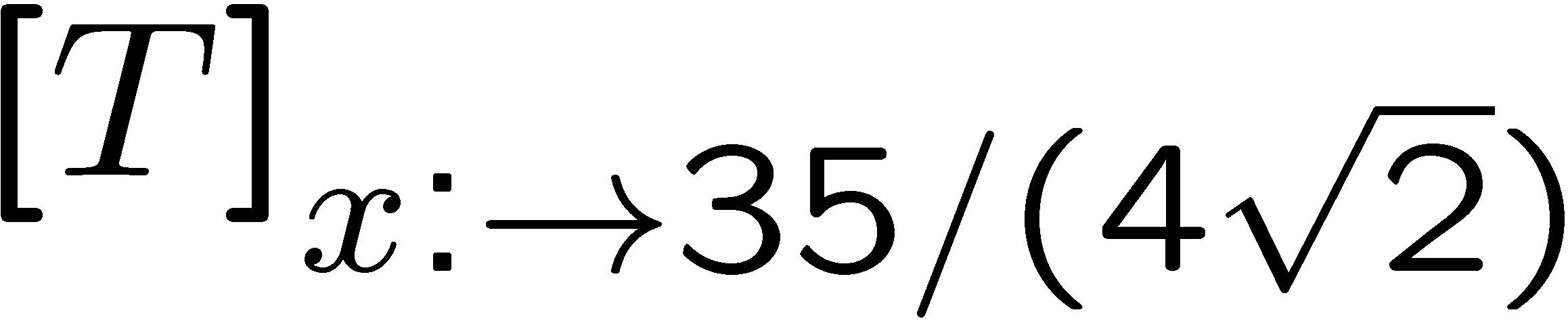 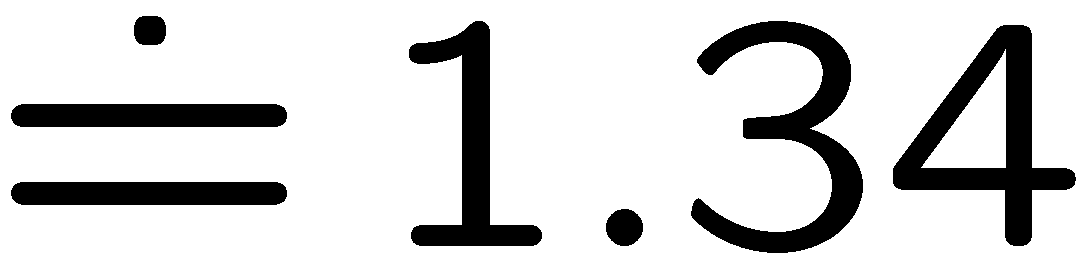 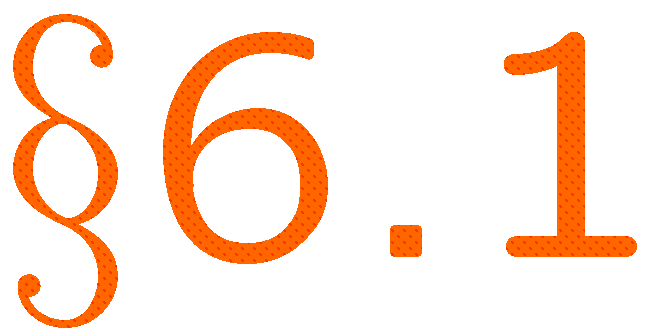 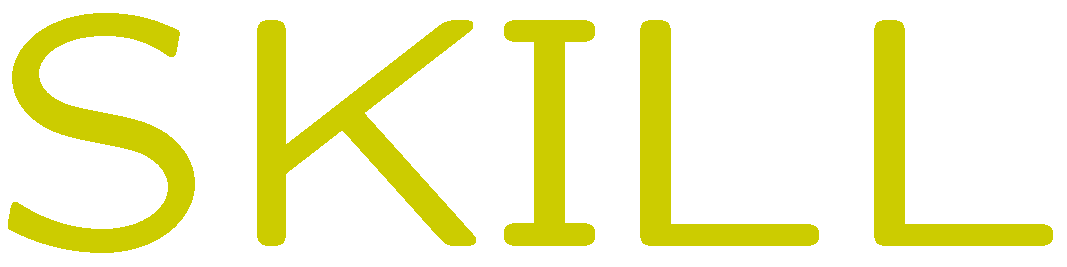 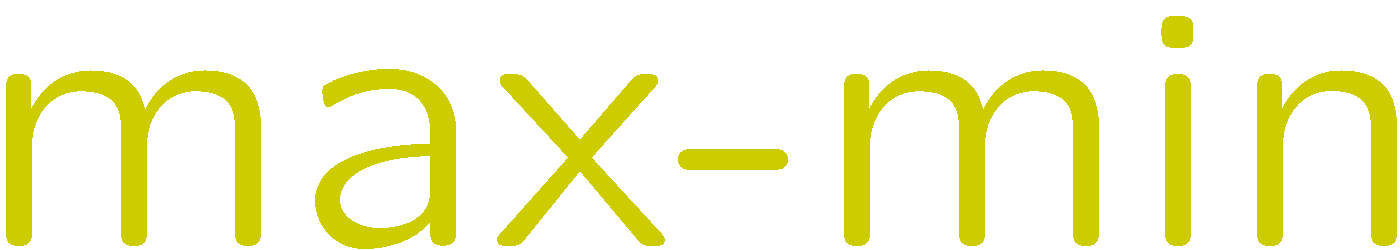 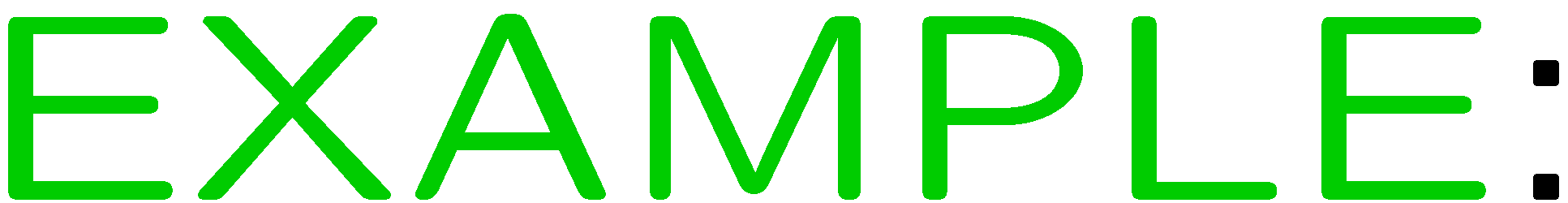 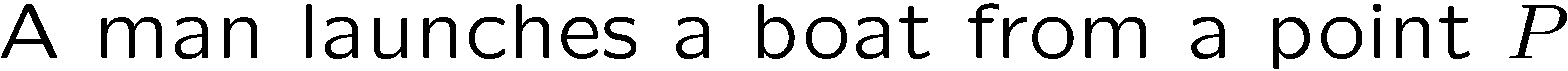 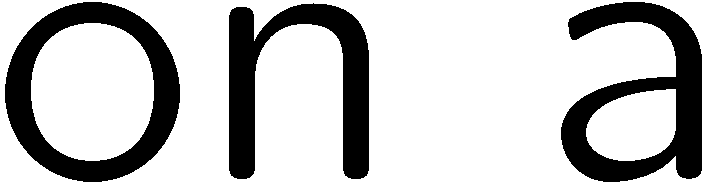 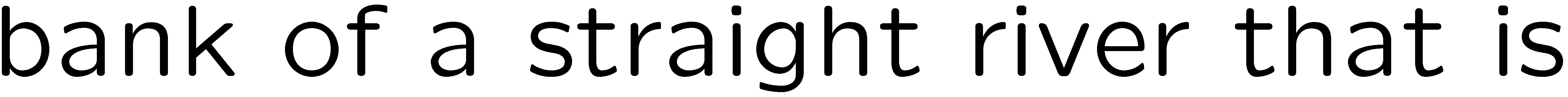 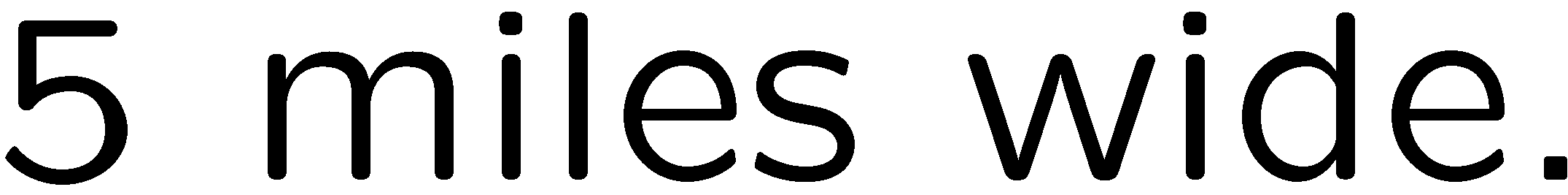 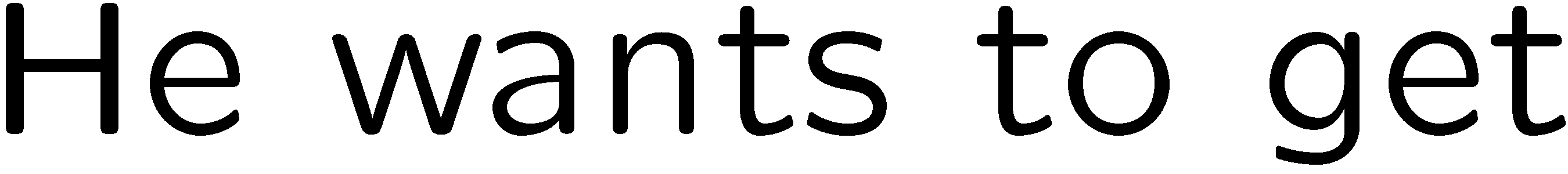 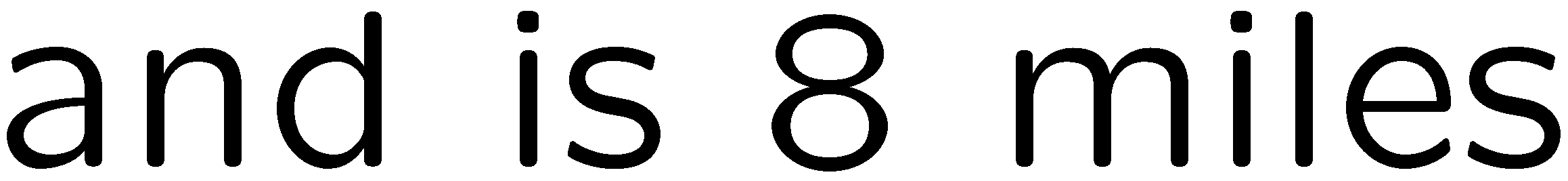 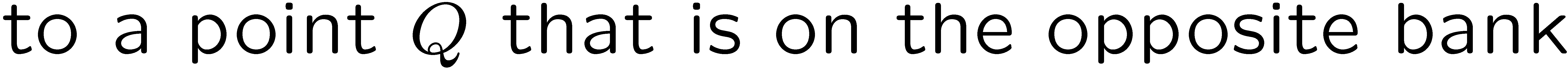 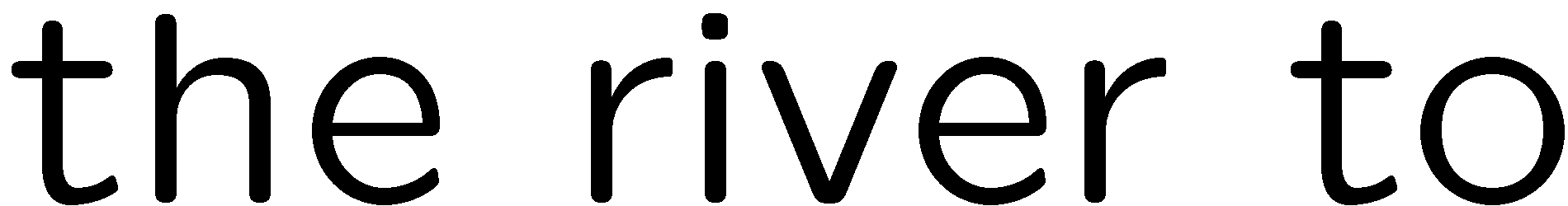 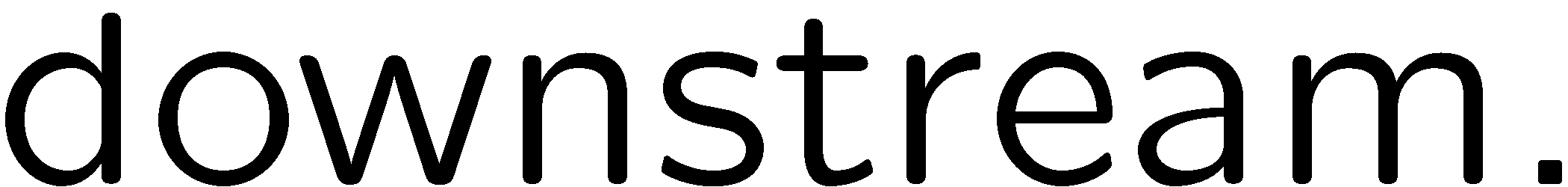 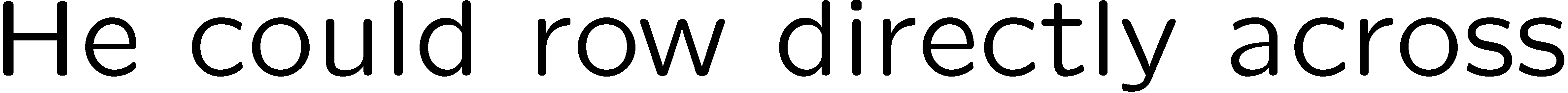 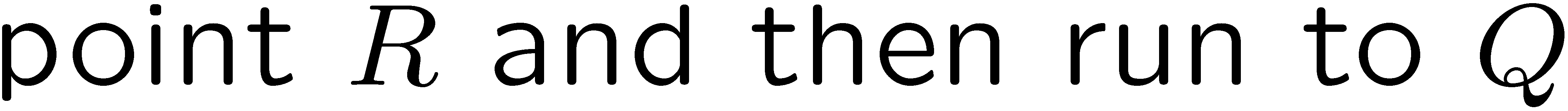 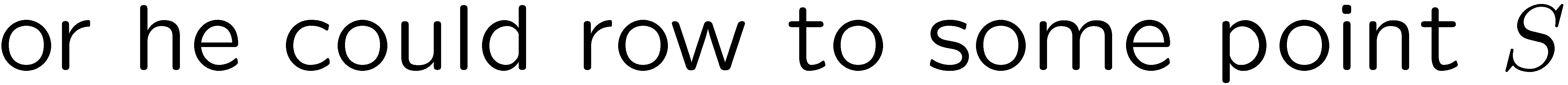 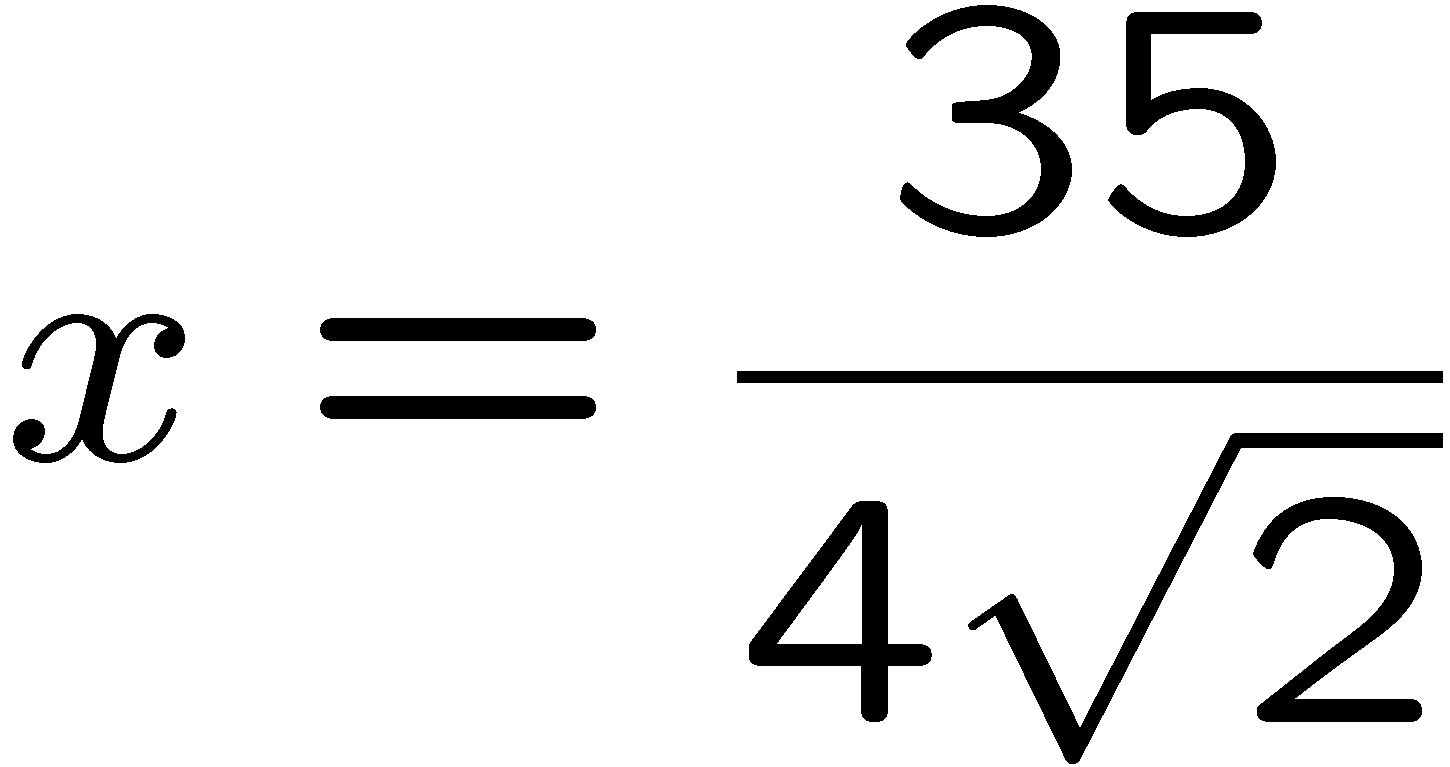 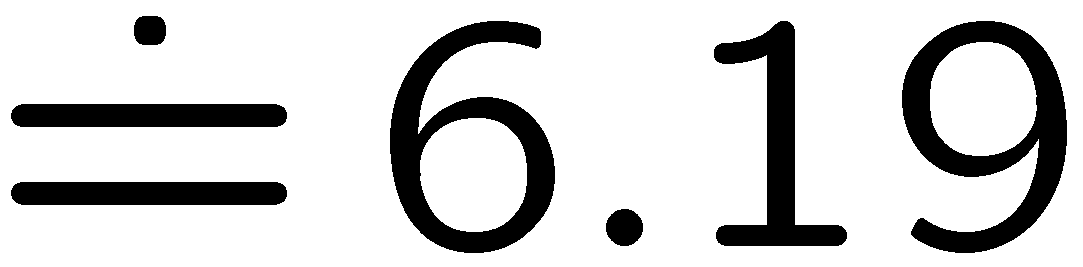 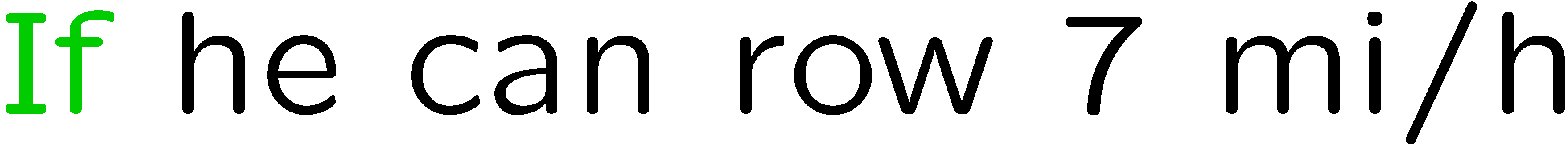 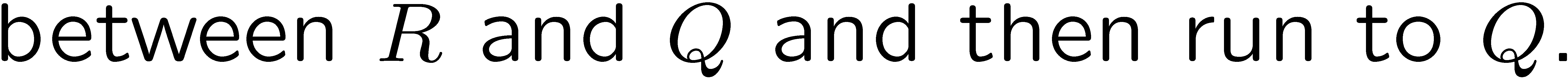 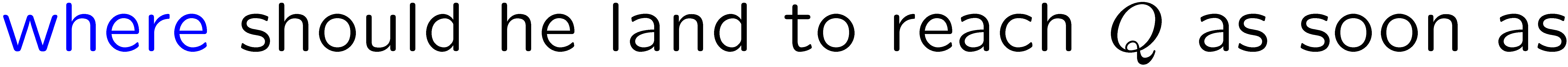 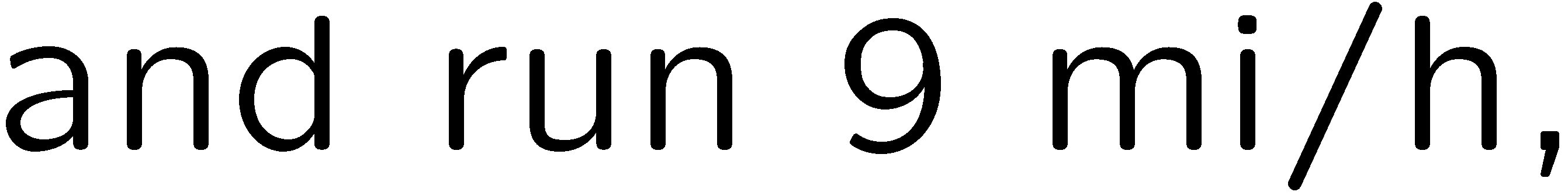 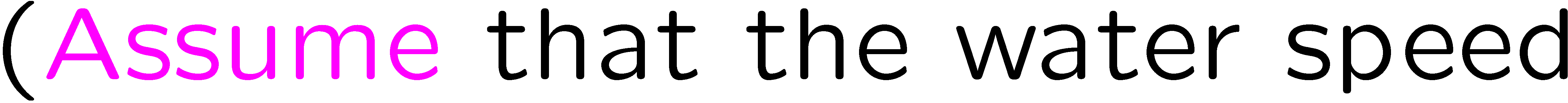 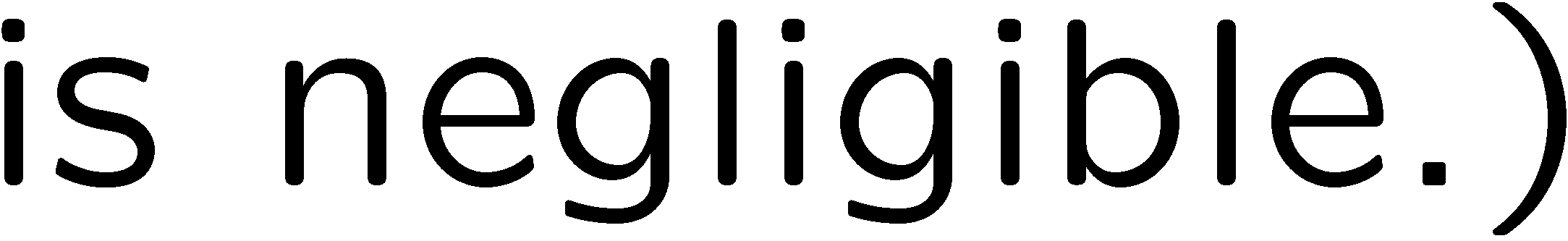 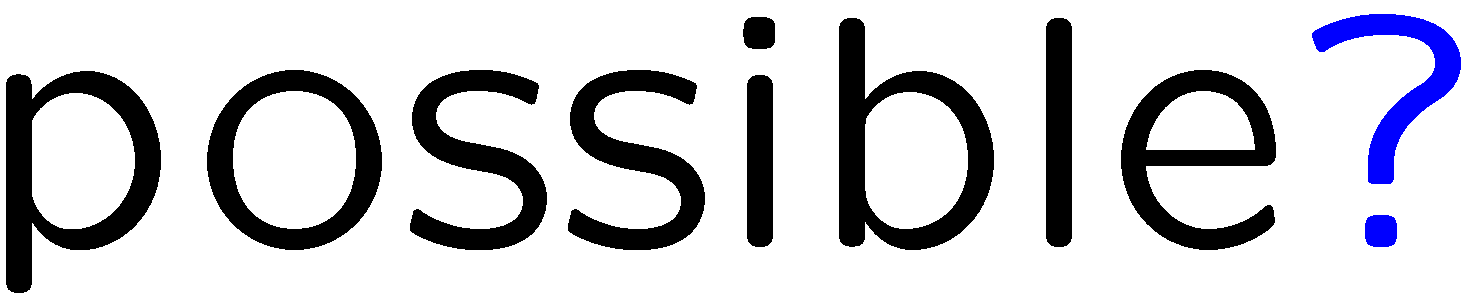 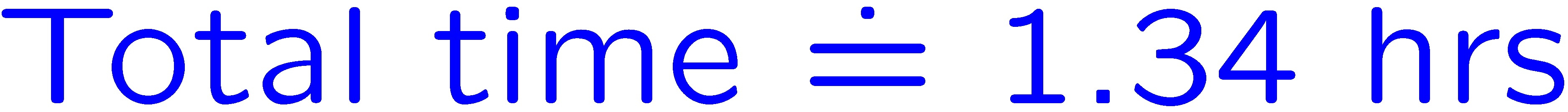 5 mi
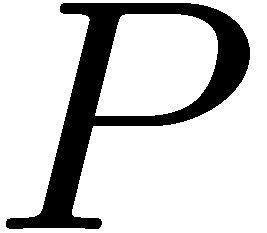 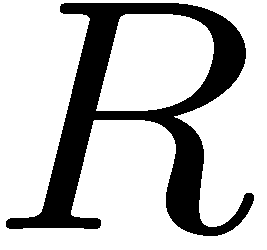 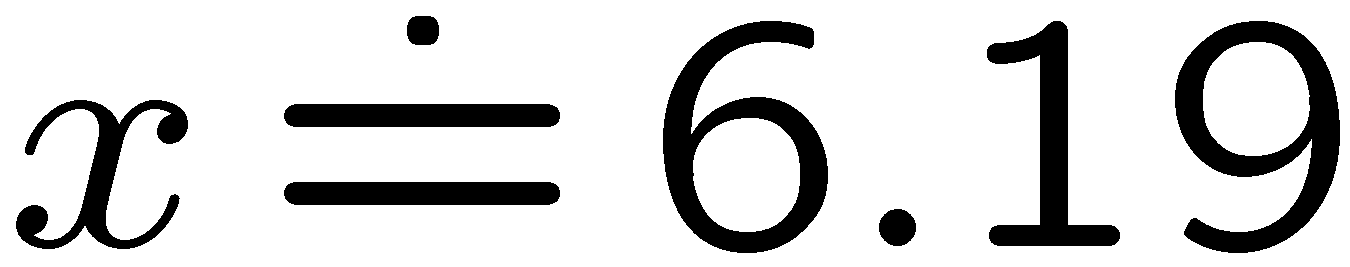 8 mi
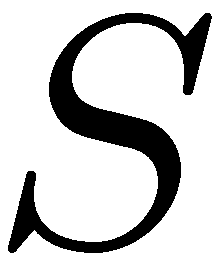 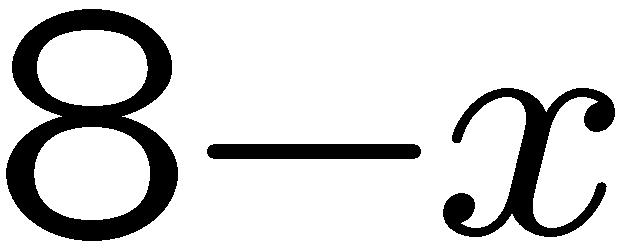 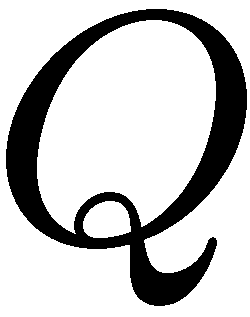 31
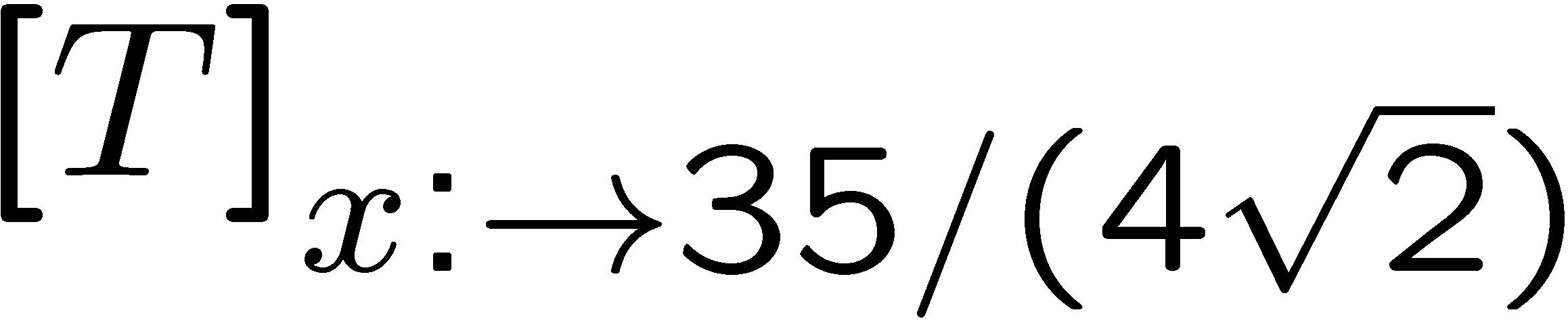 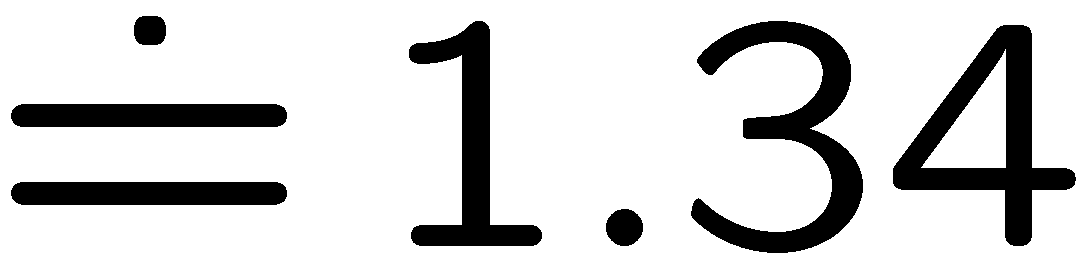 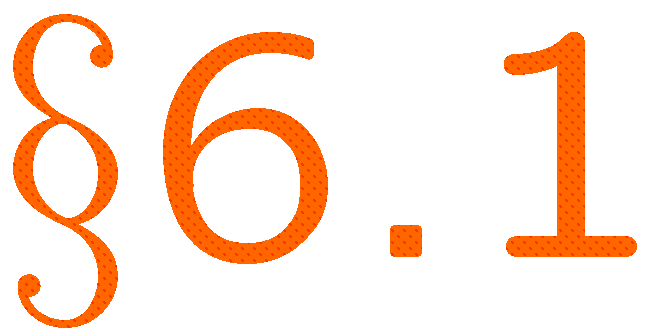 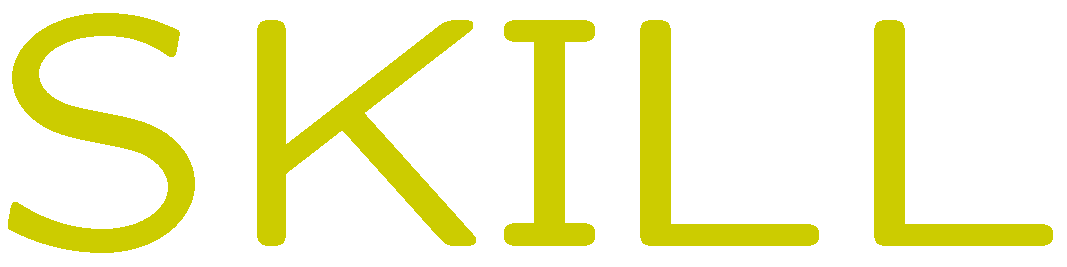 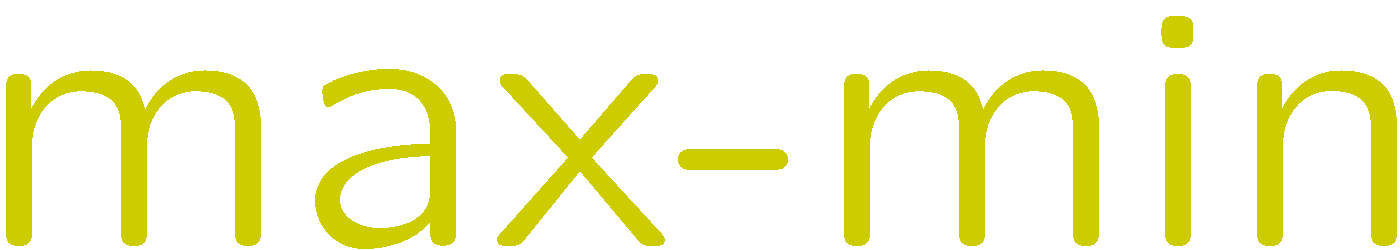 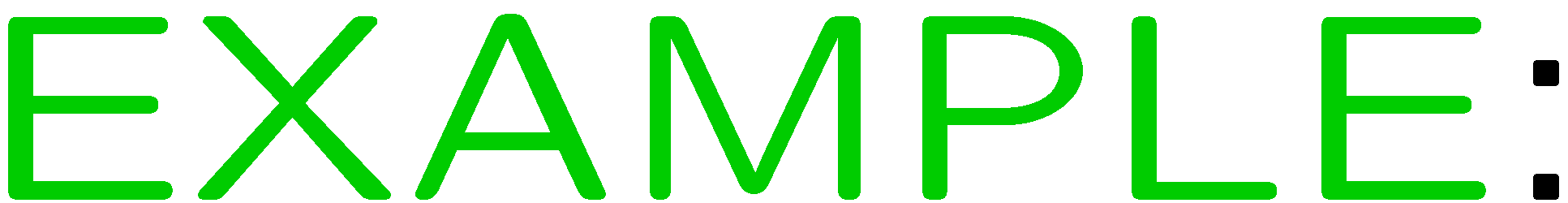 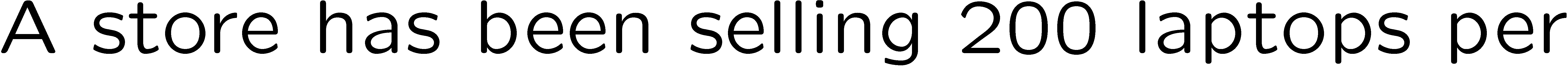 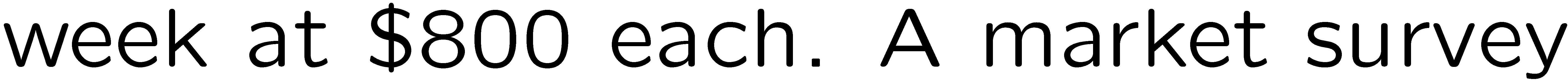 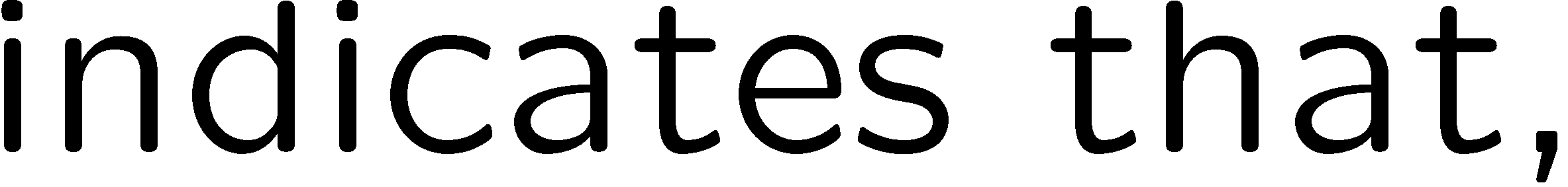 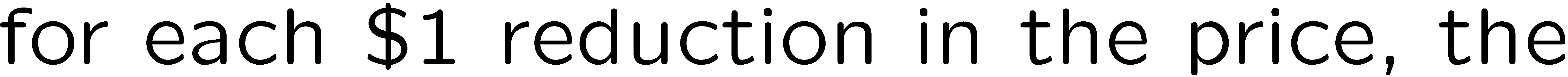 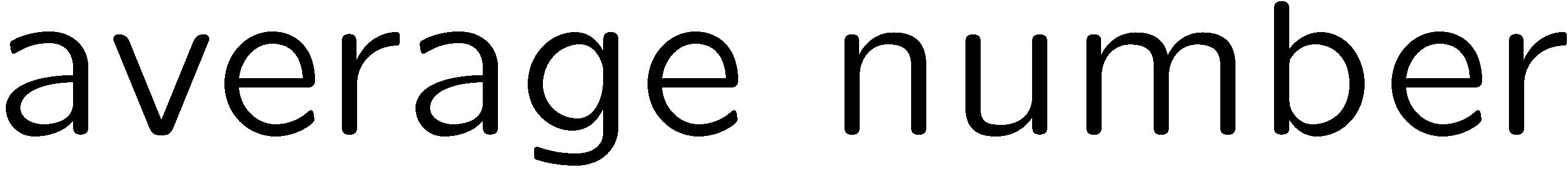 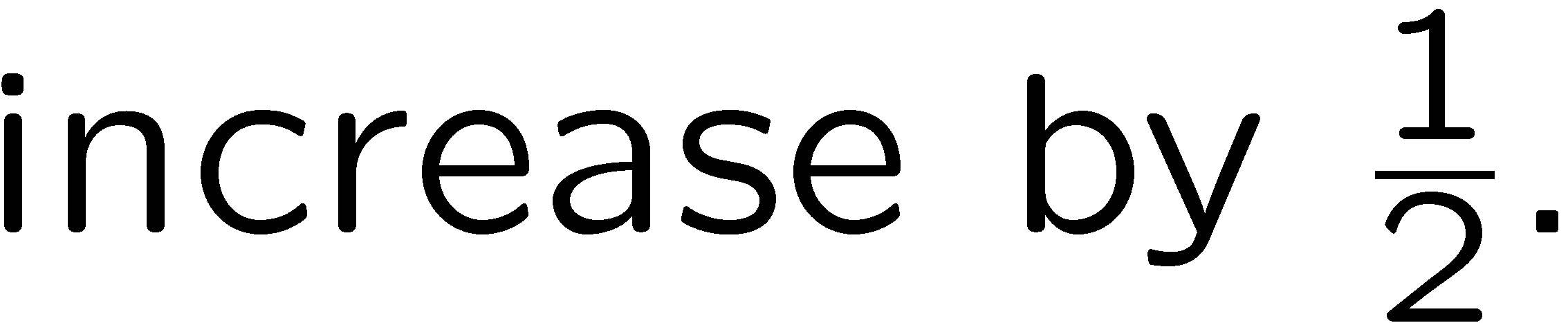 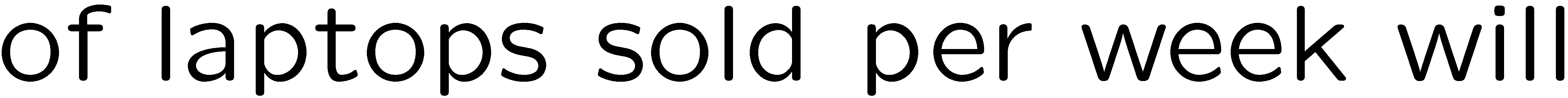 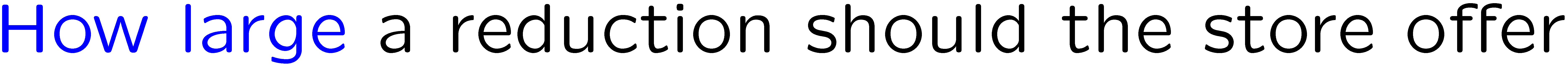 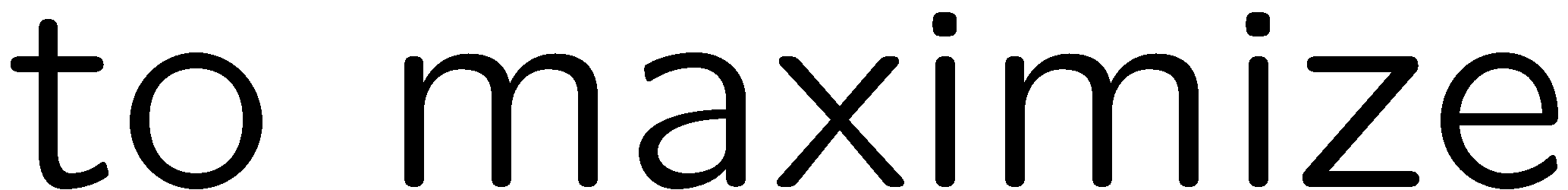 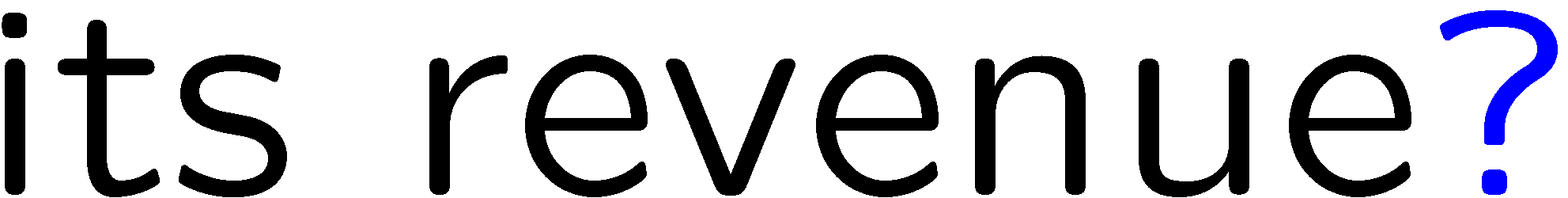 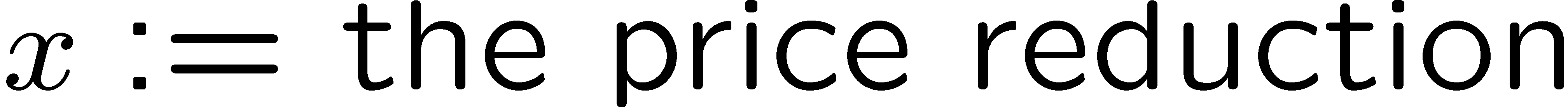 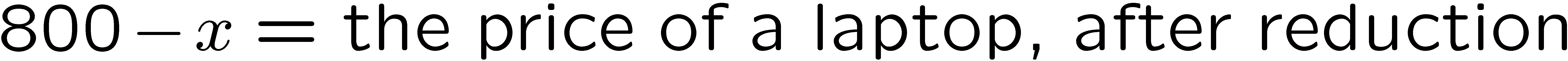 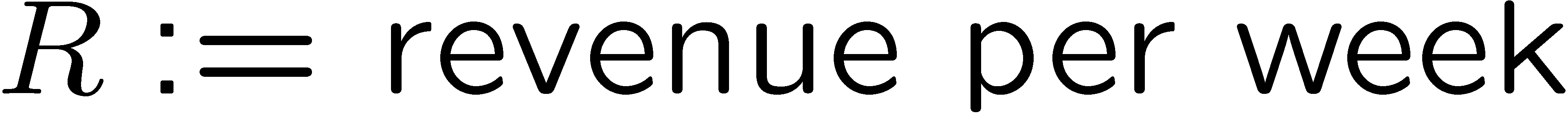 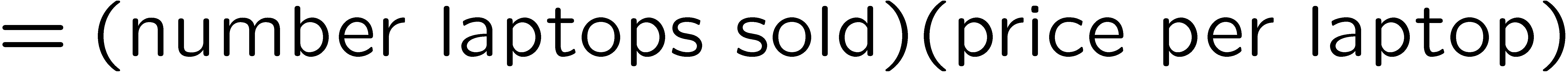 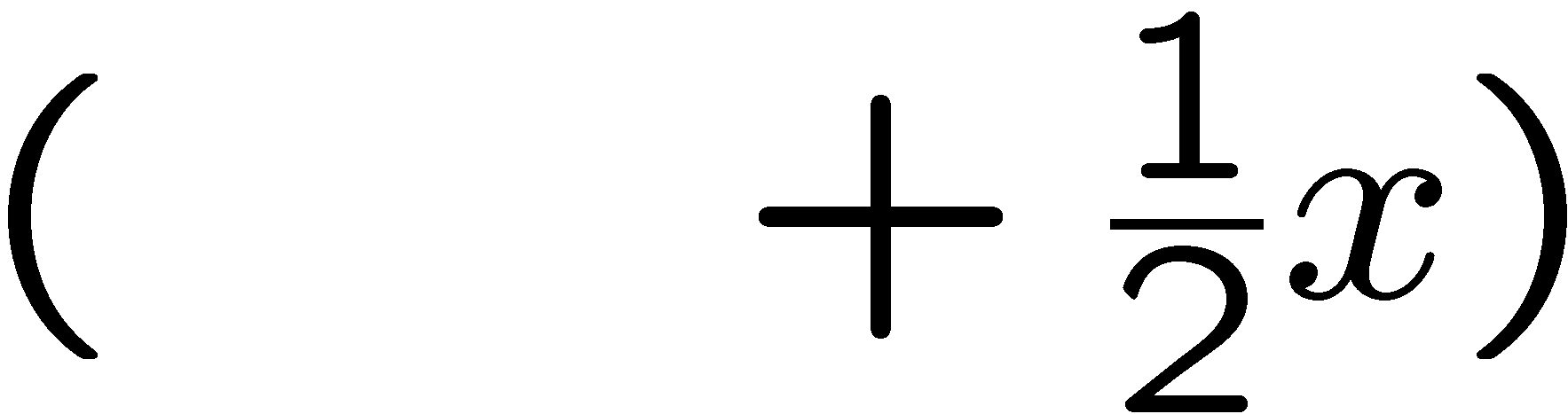 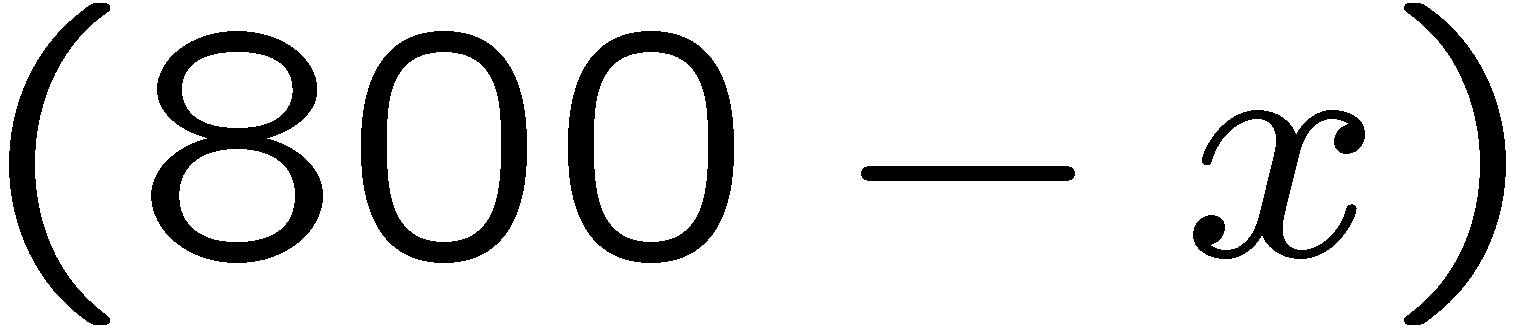 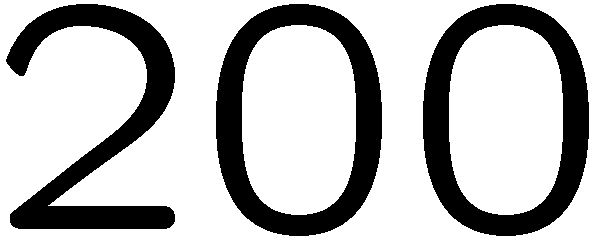 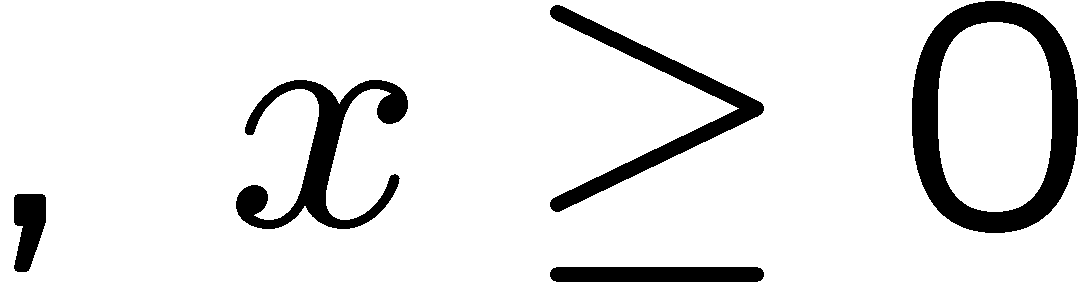 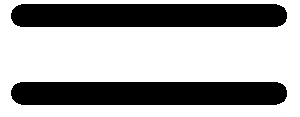 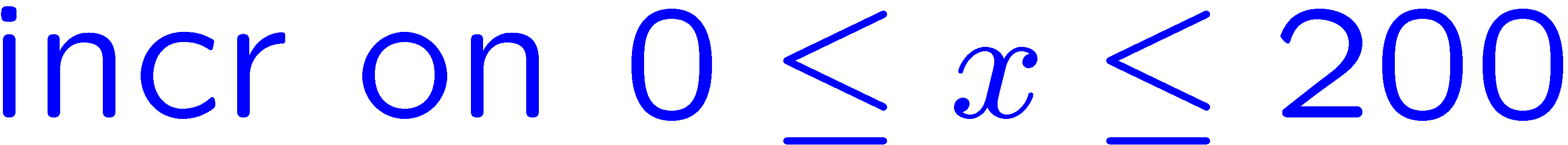 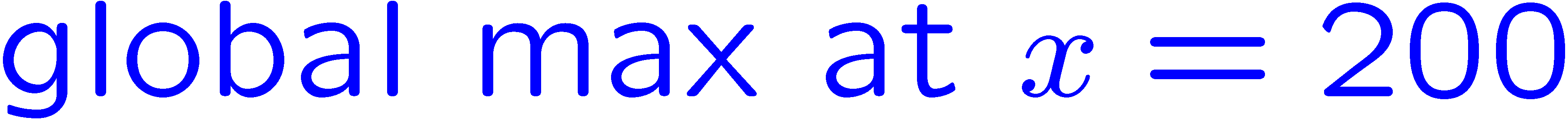 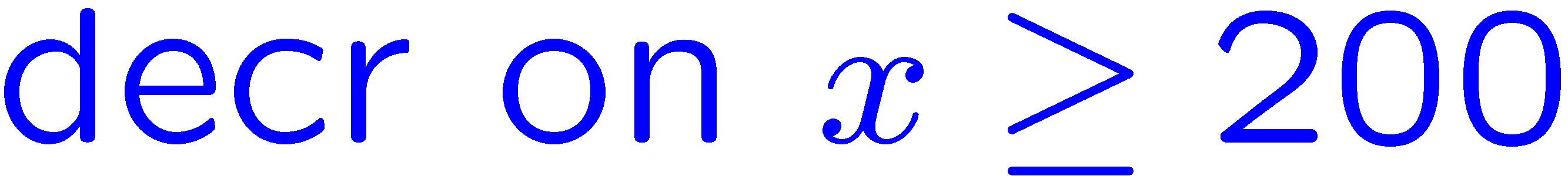 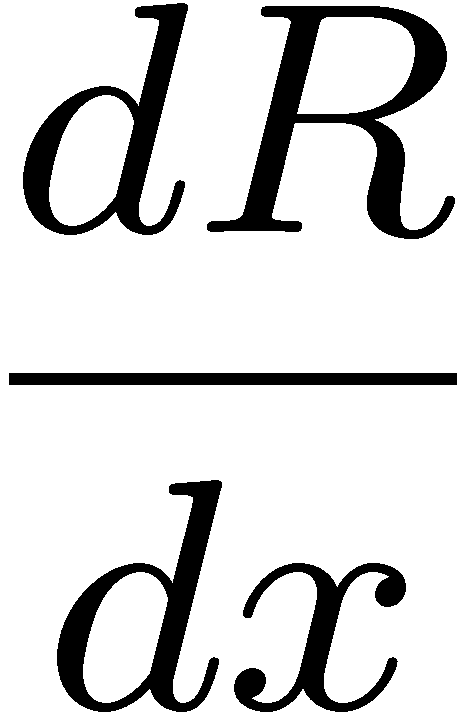 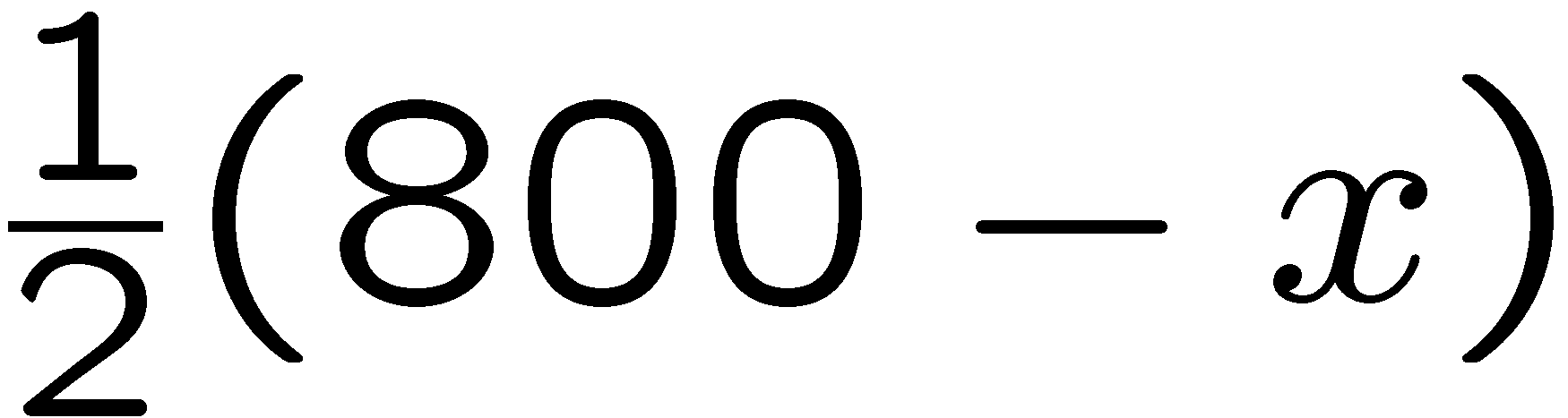 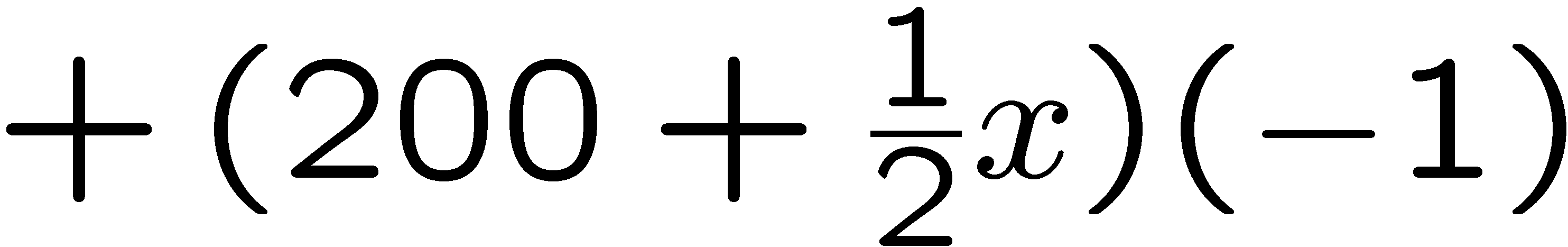 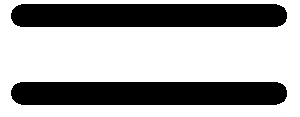 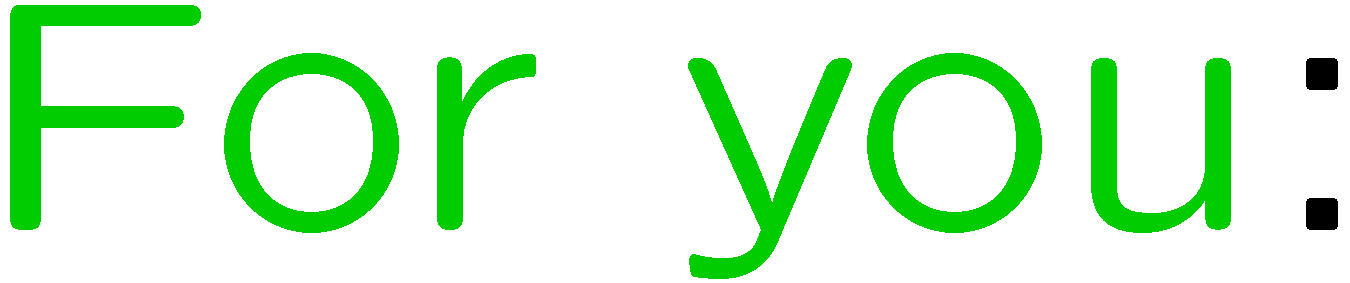 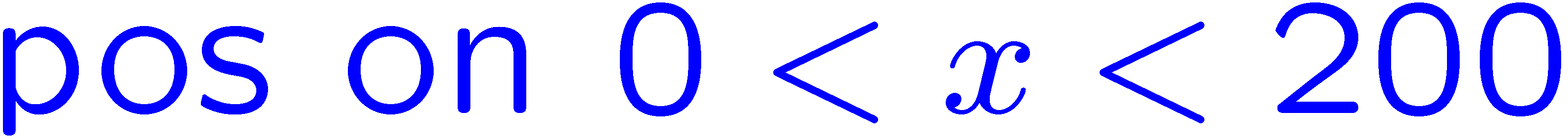 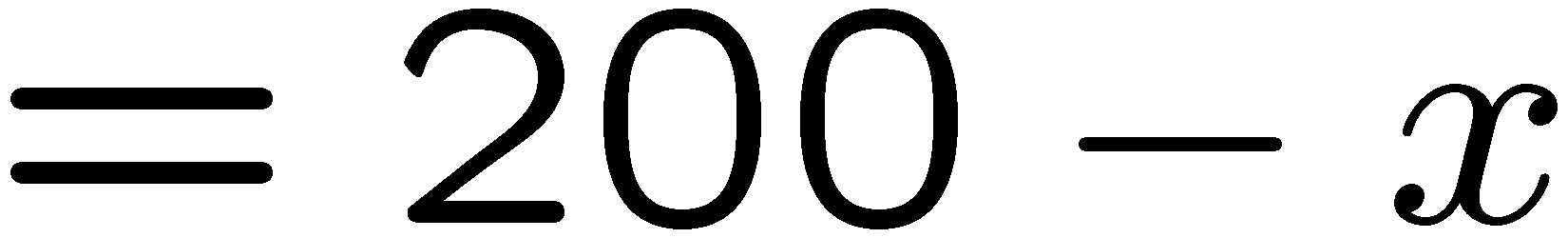 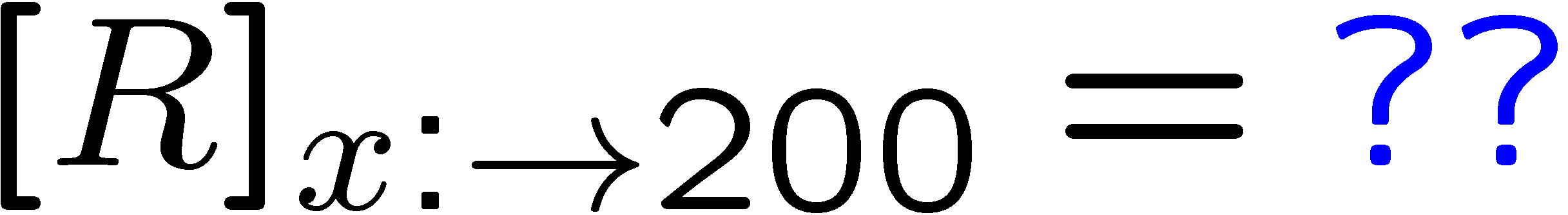 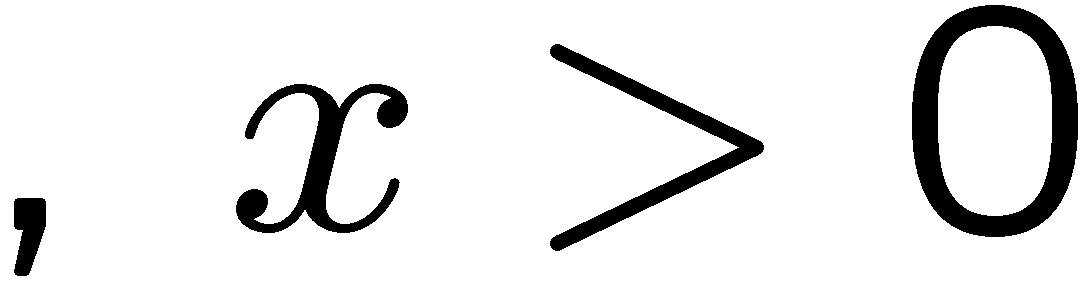 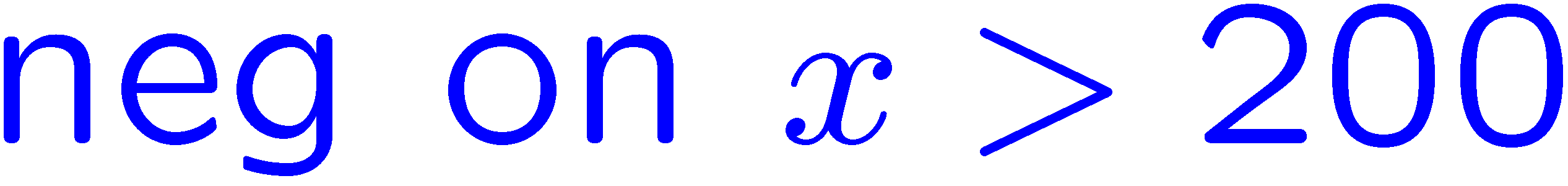 32
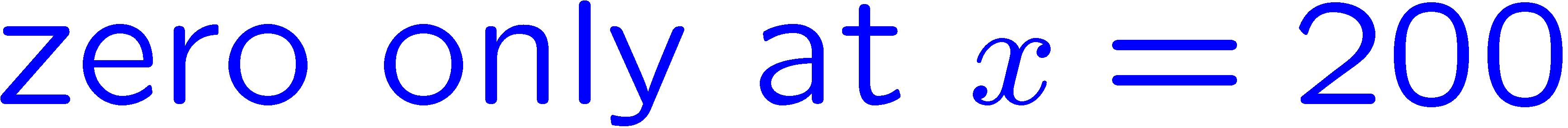 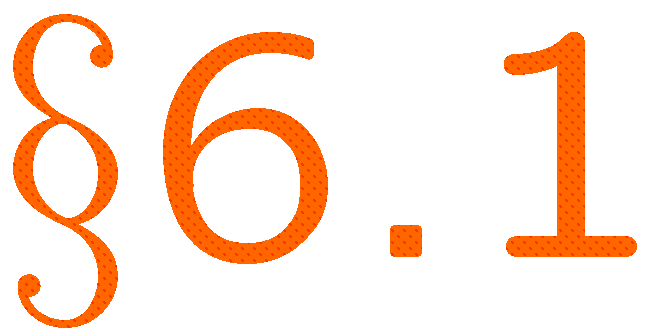 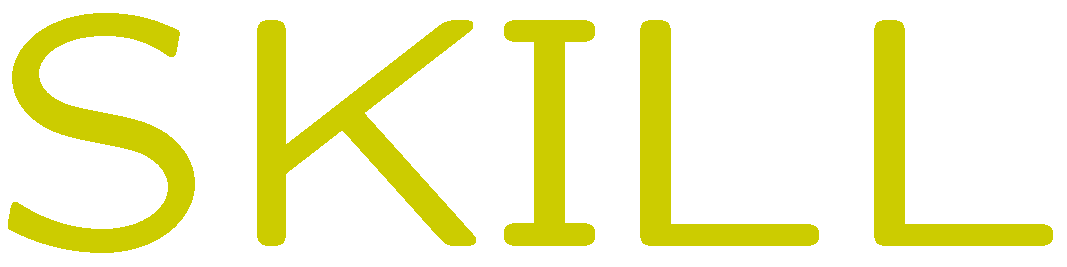 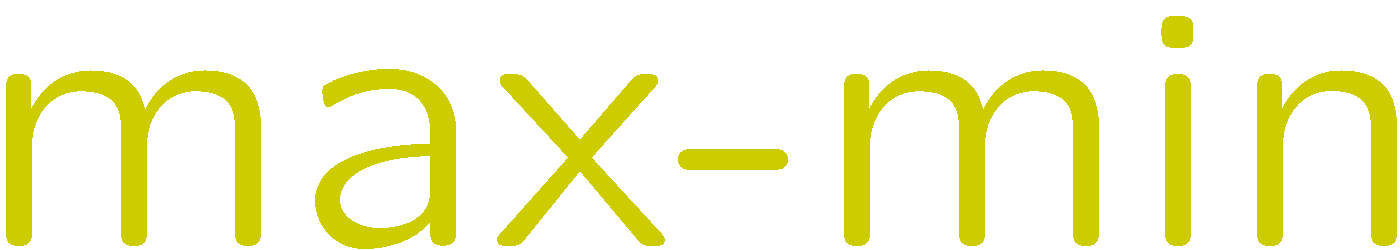 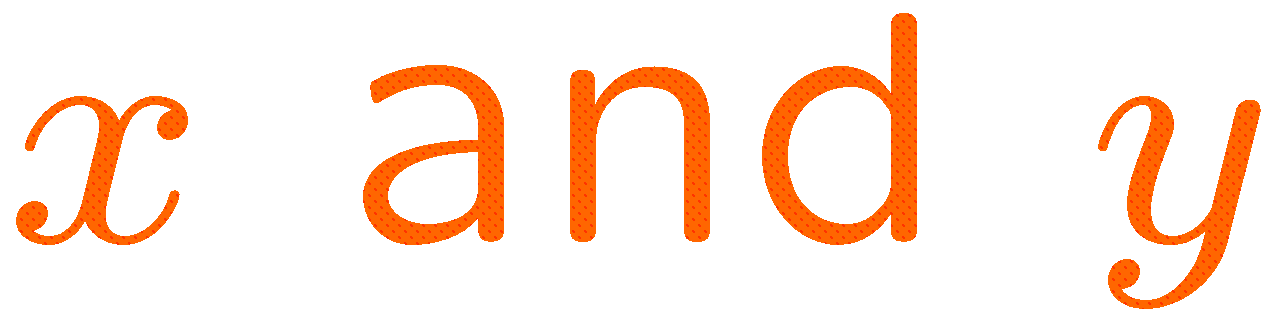 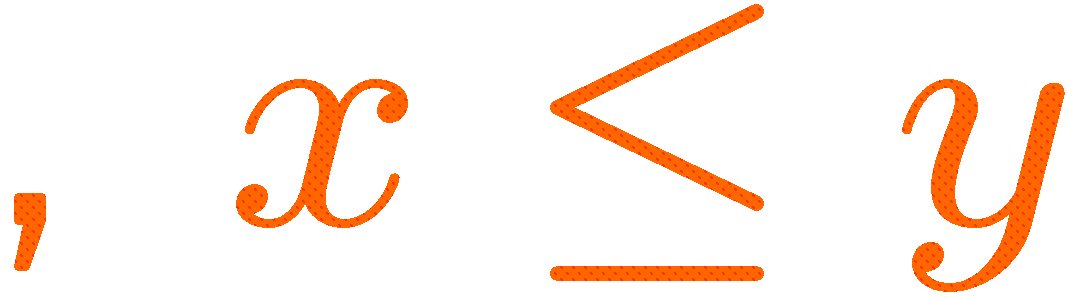 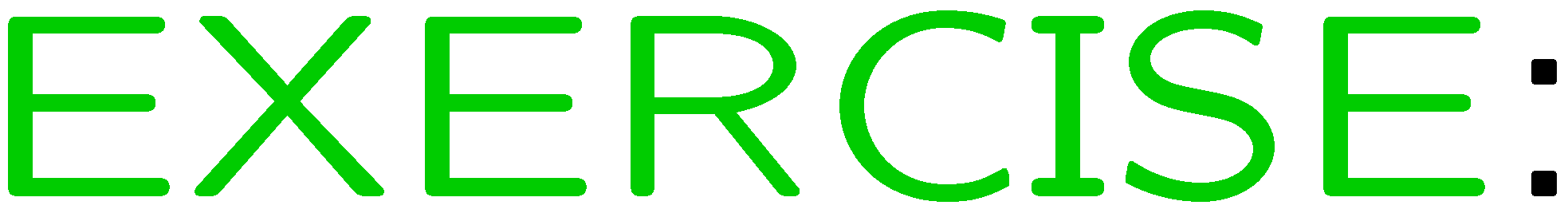 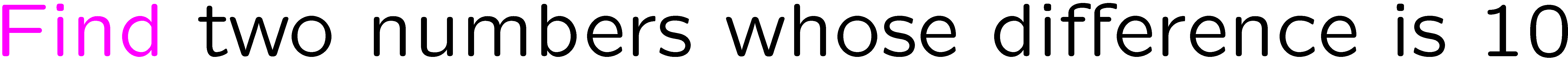 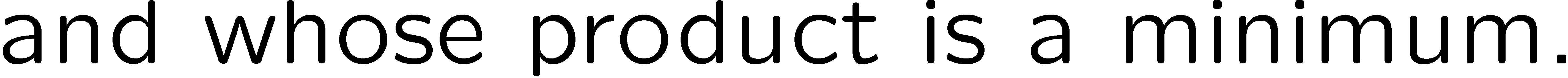 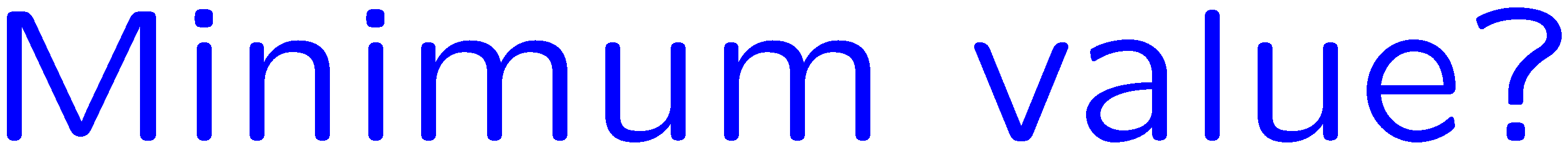 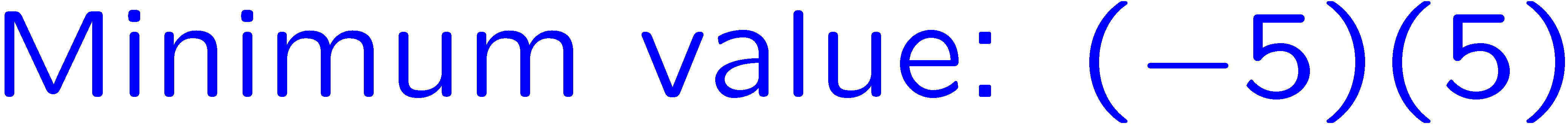 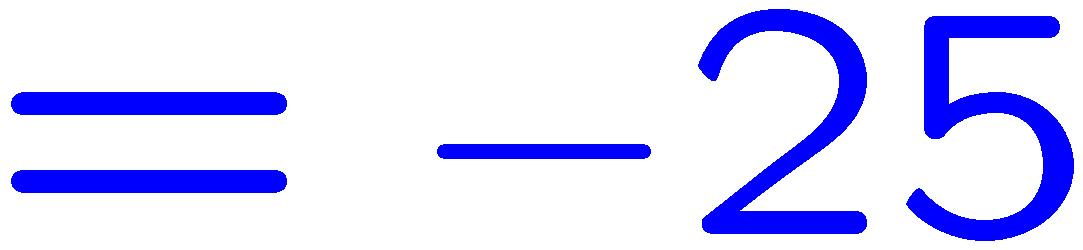 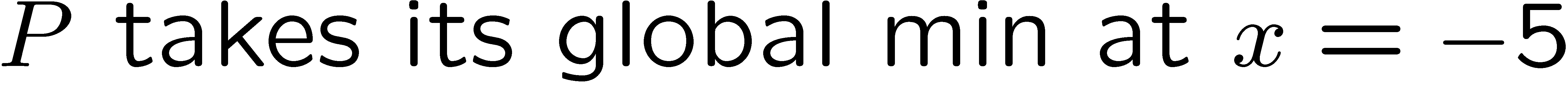 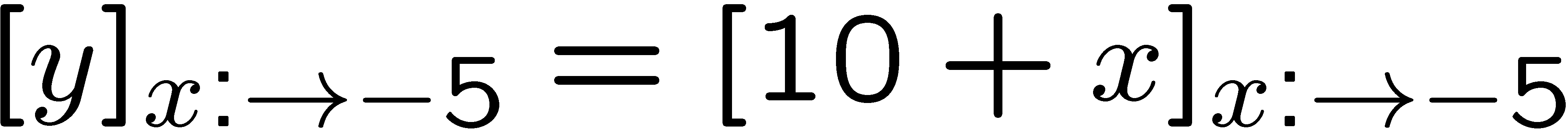 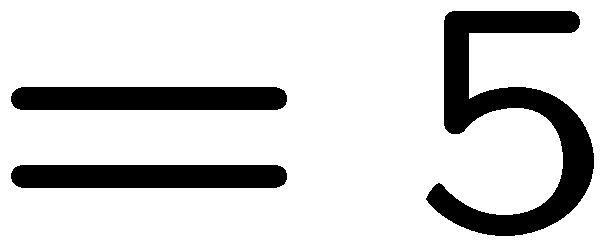 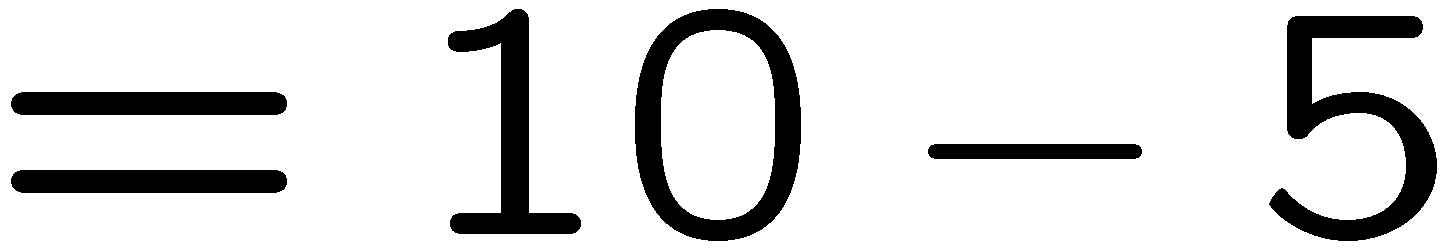 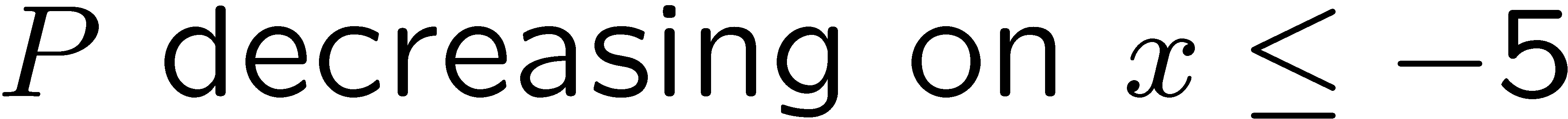 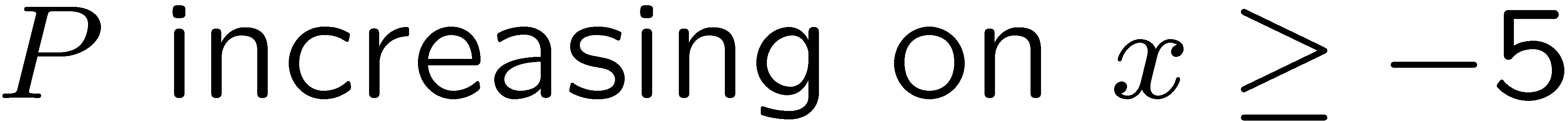 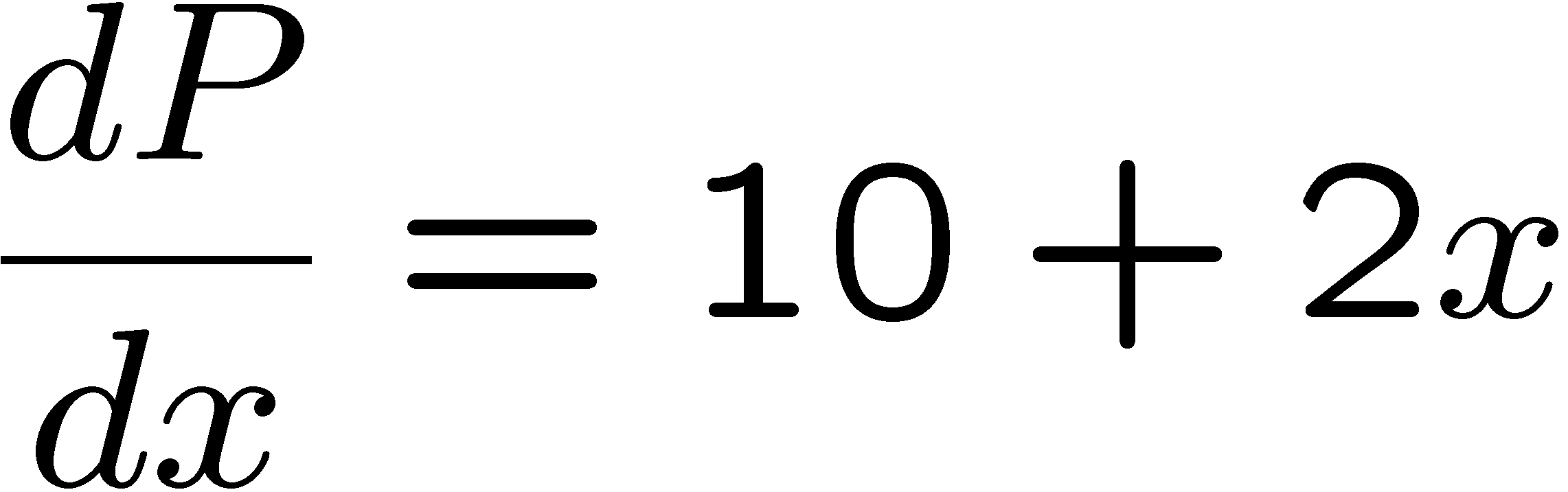 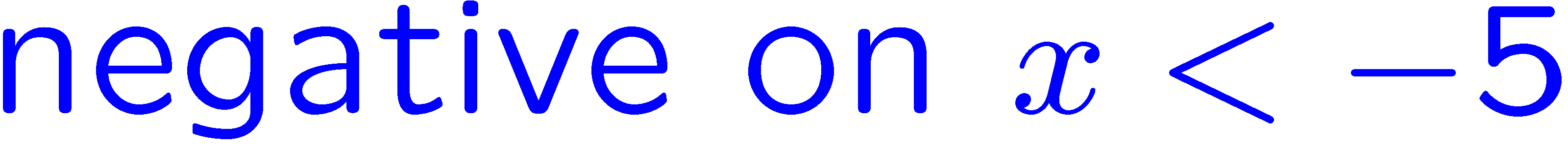 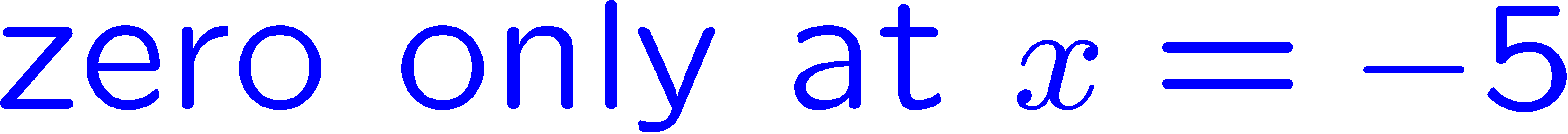 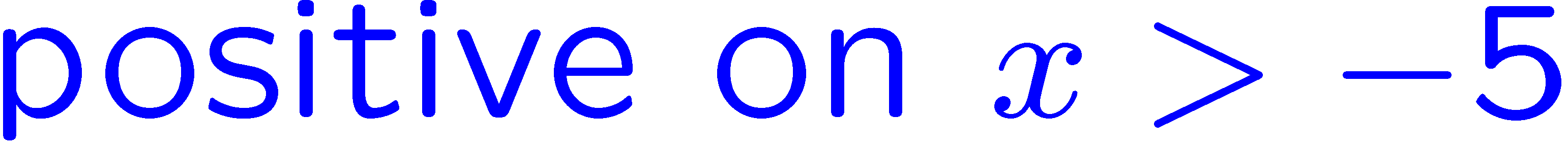 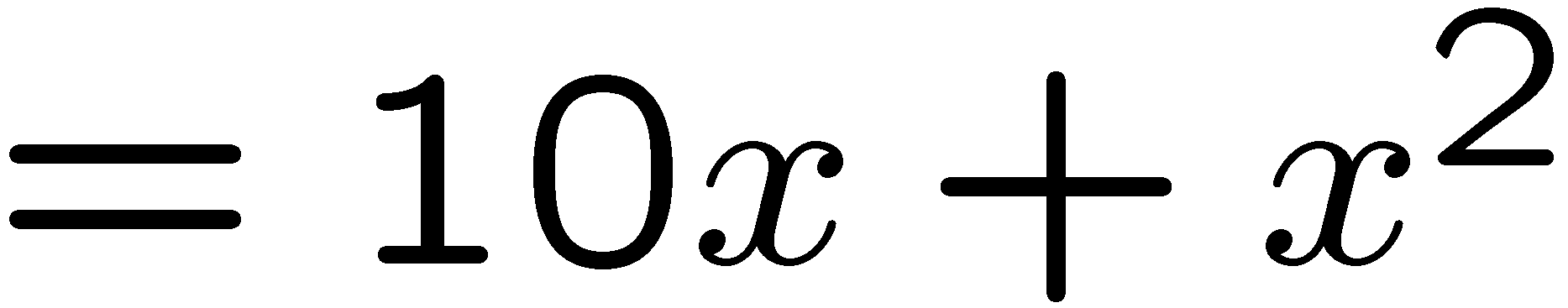 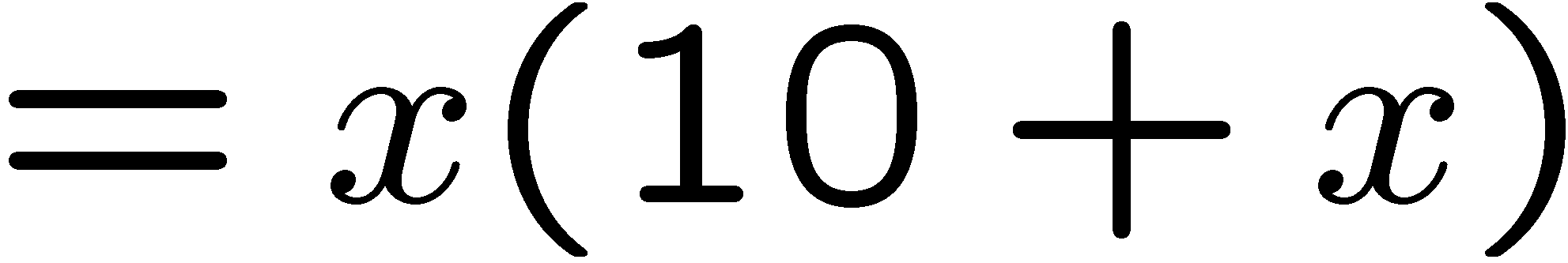 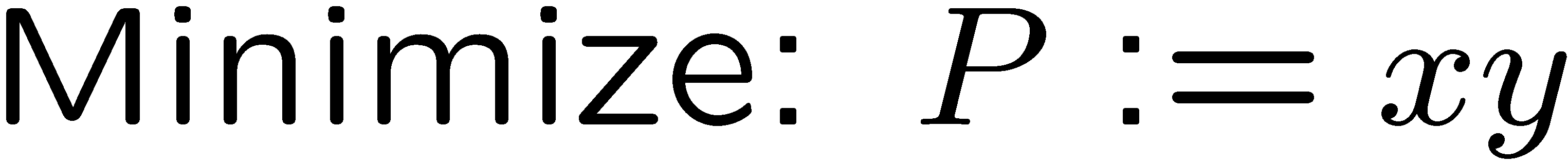 33
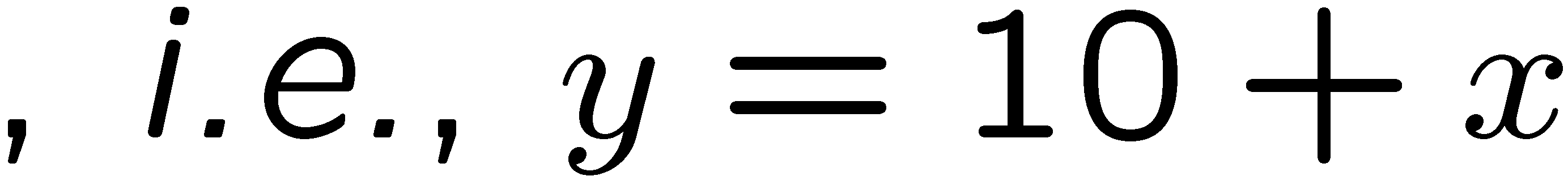 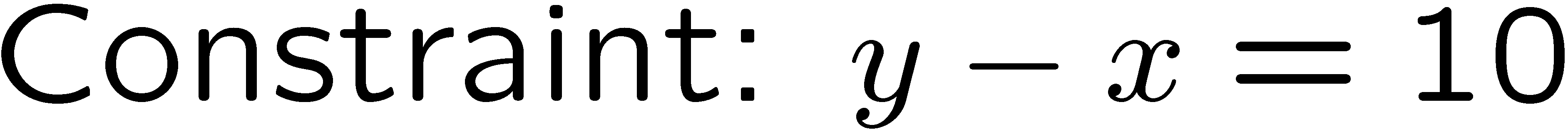 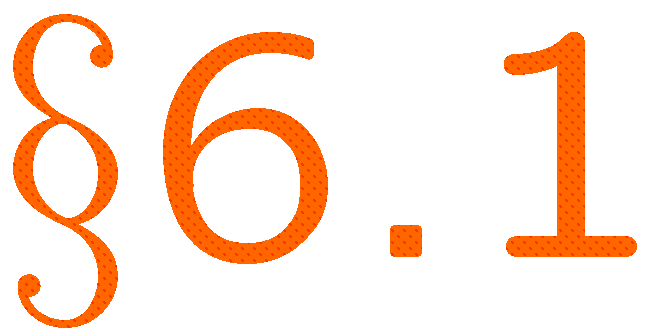 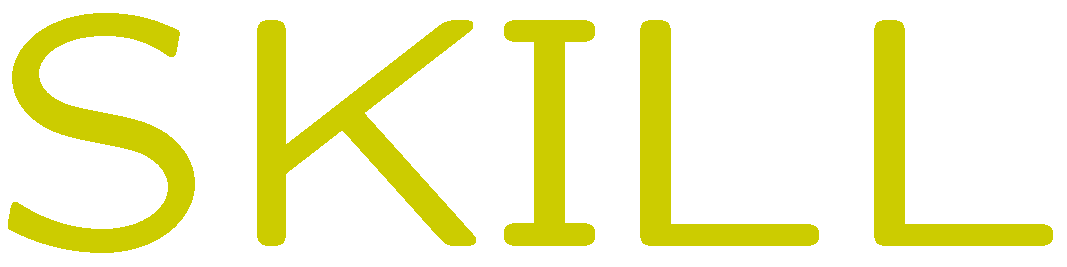 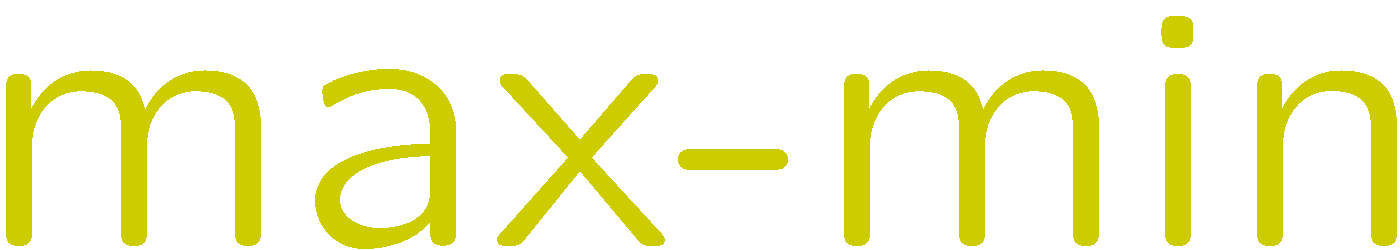 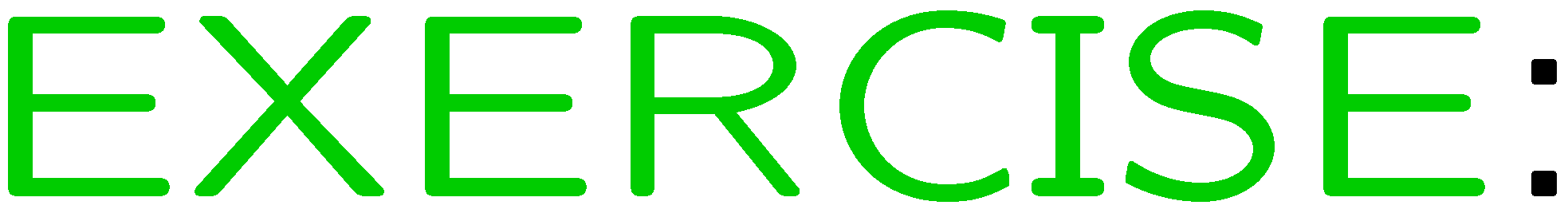 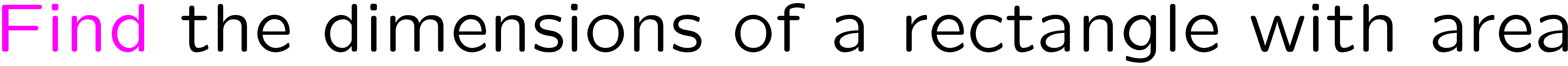 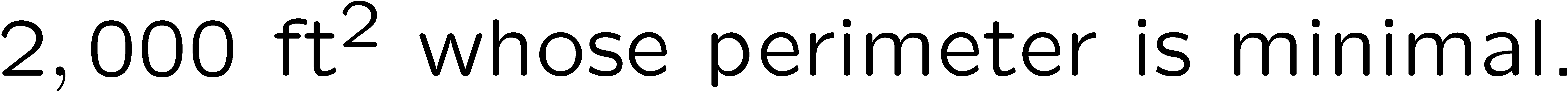 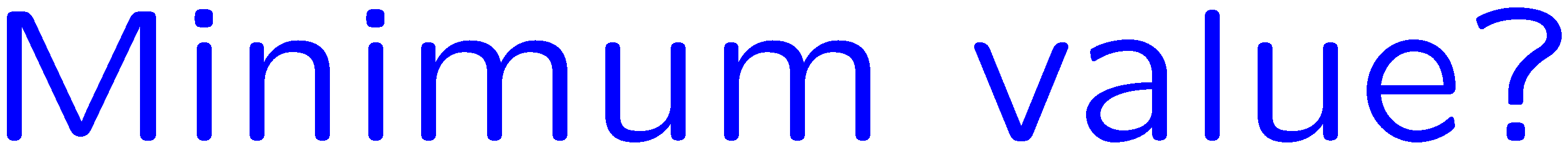 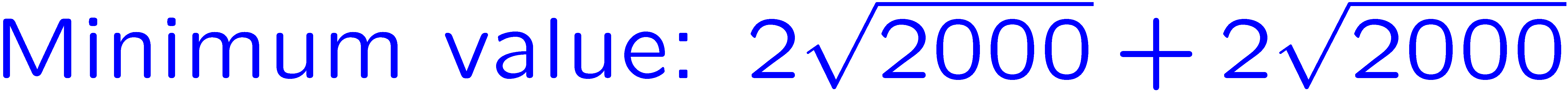 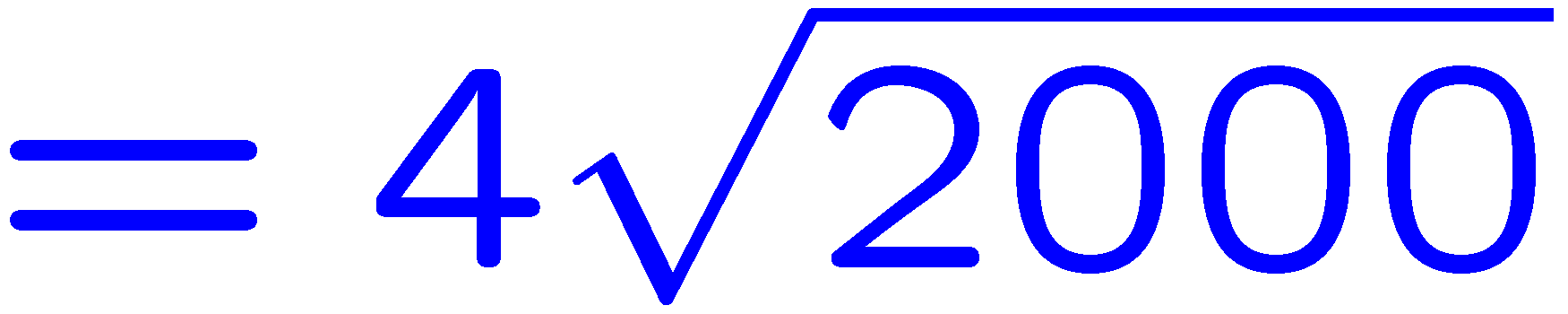 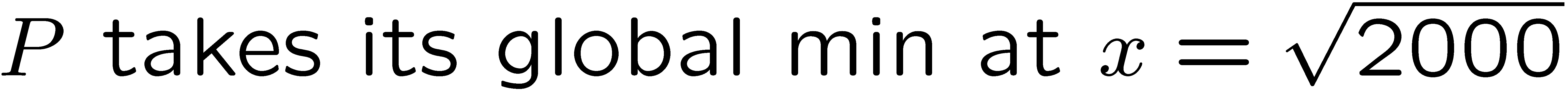 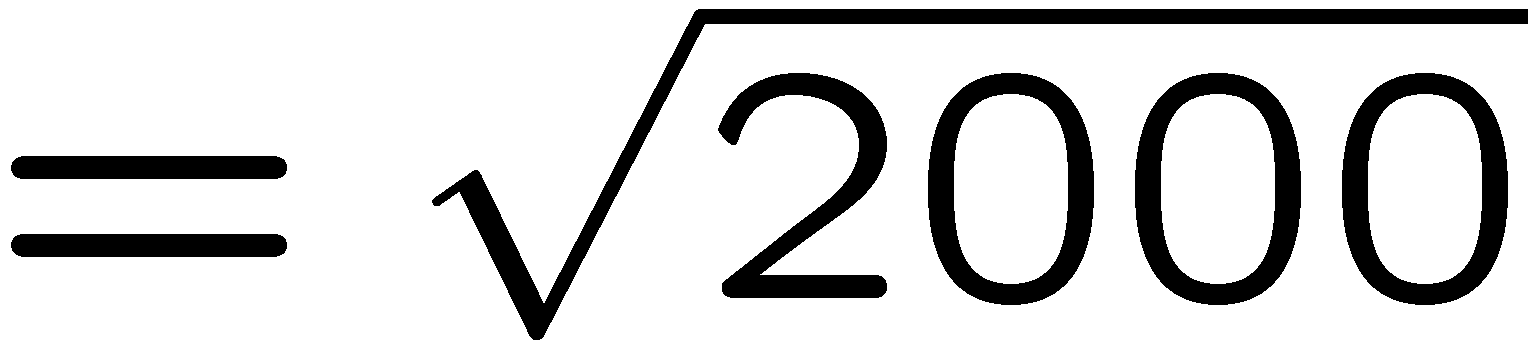 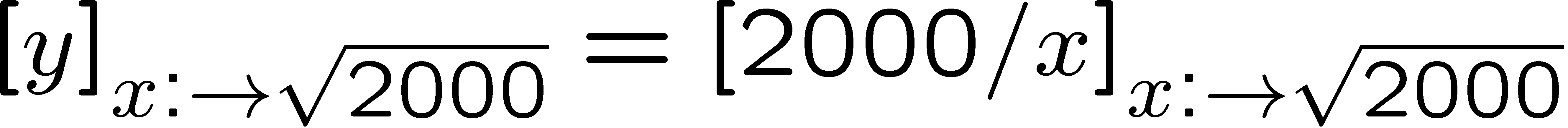 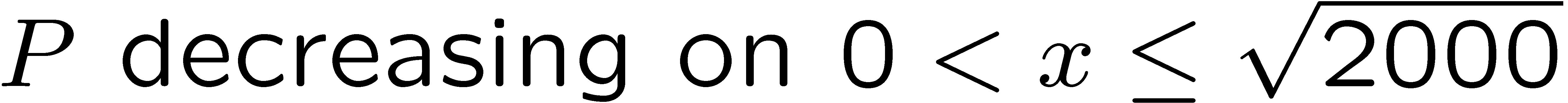 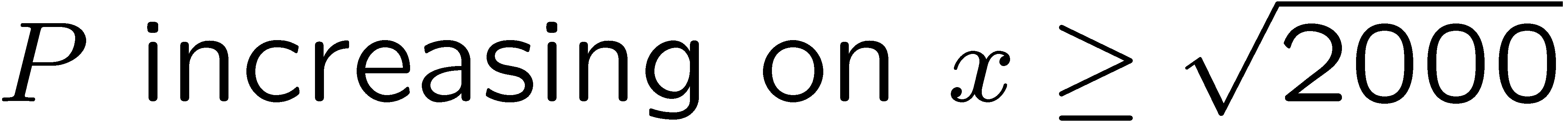 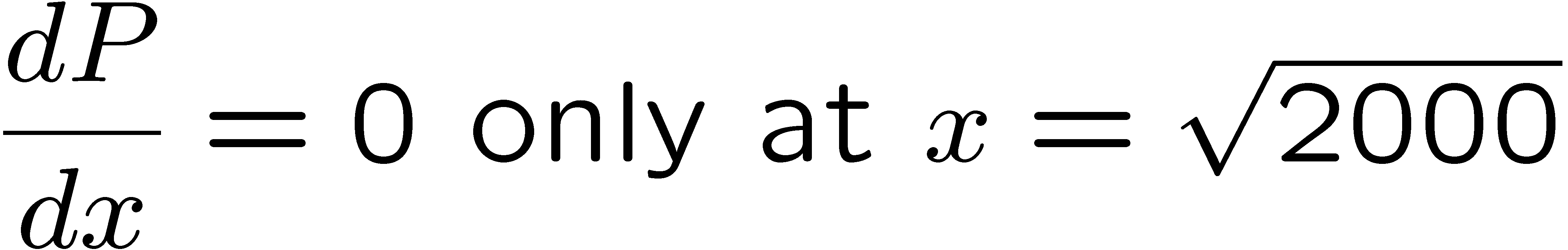 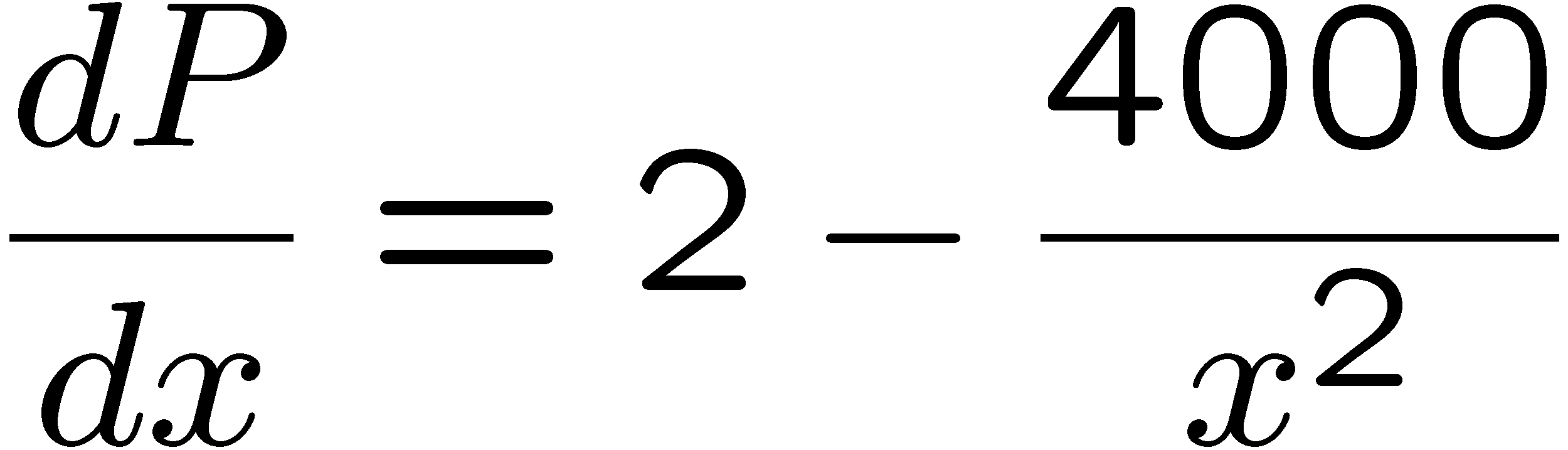 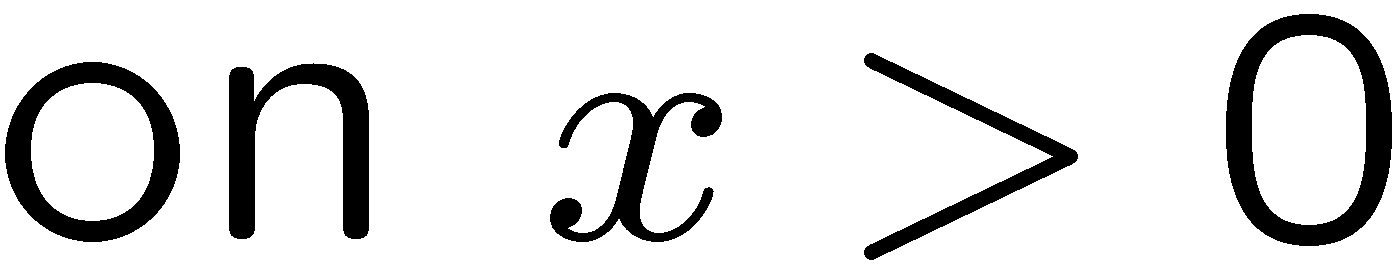 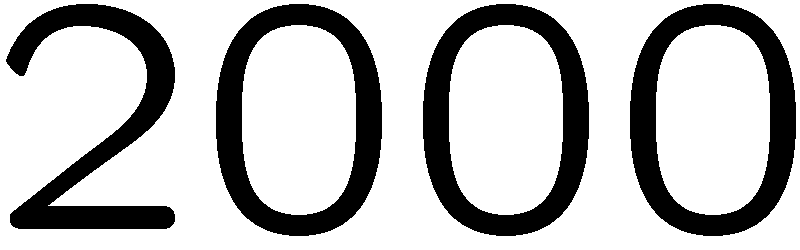 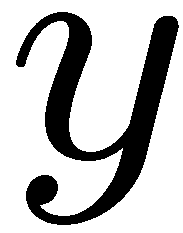 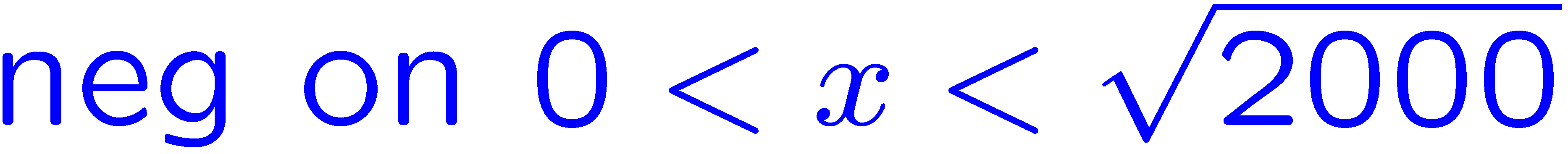 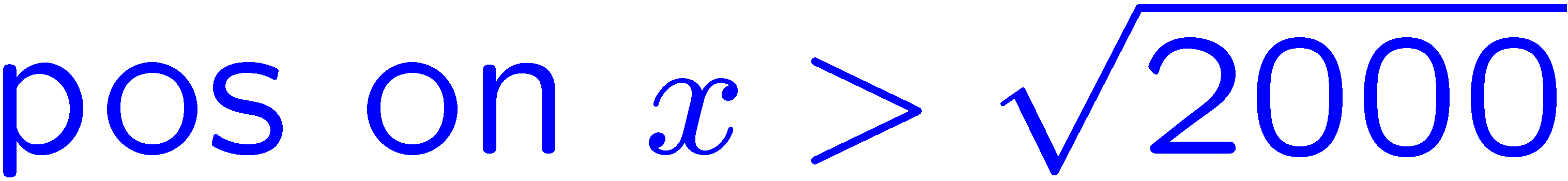 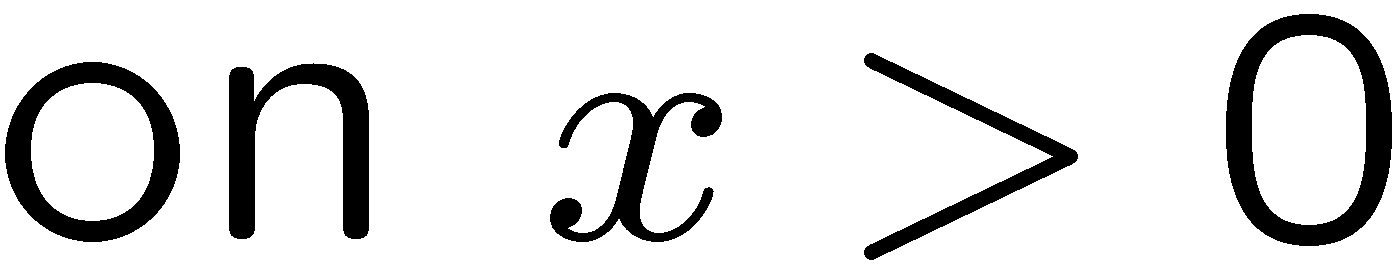 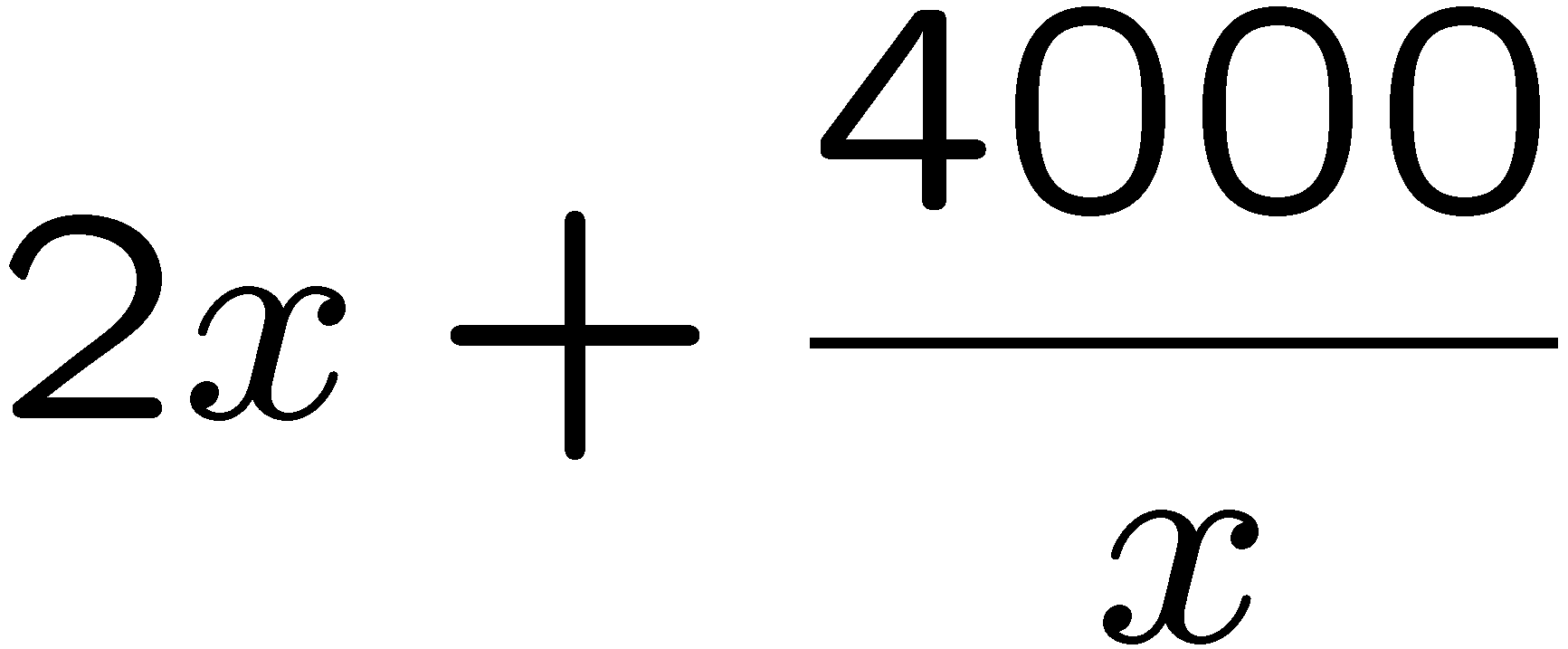 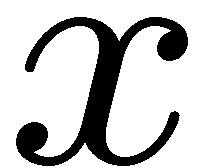 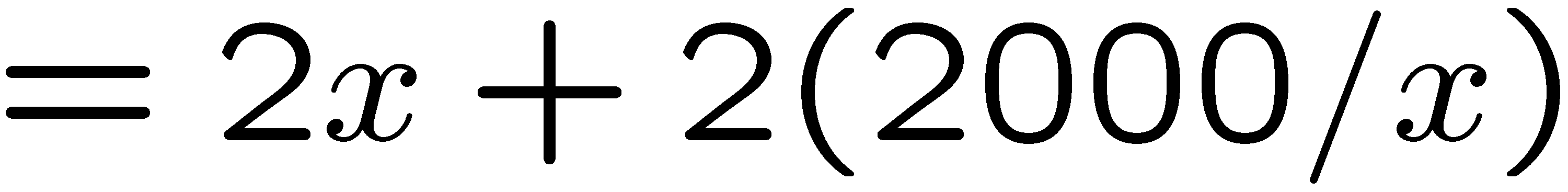 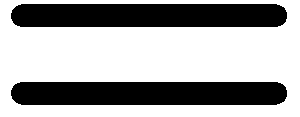 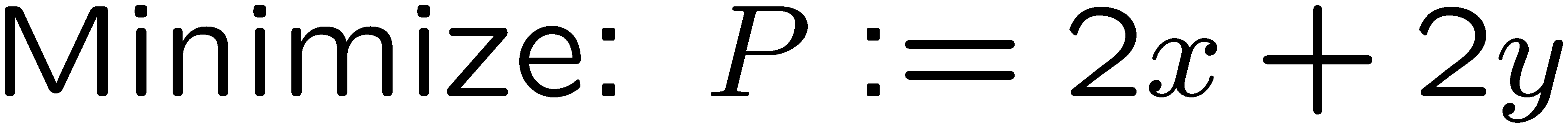 34
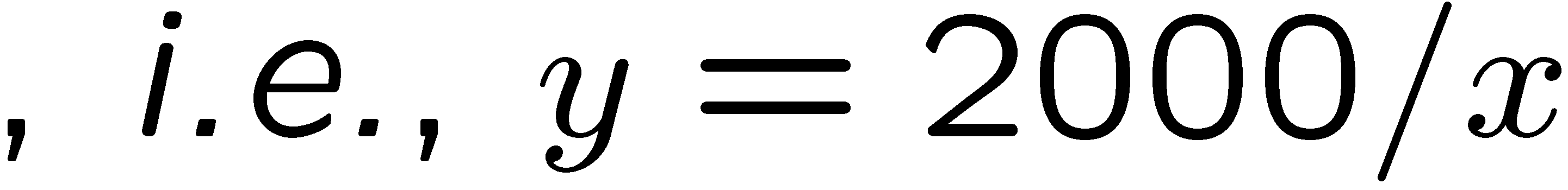 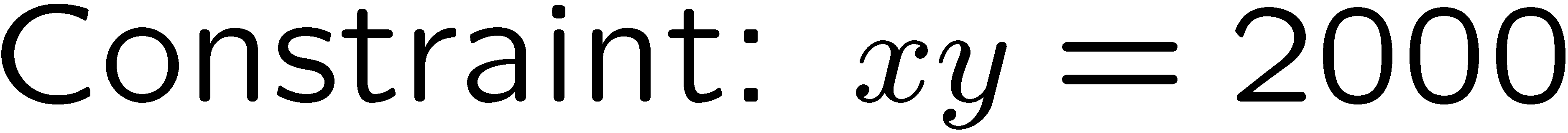 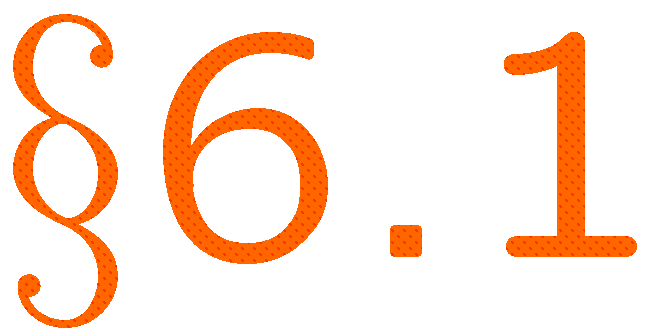 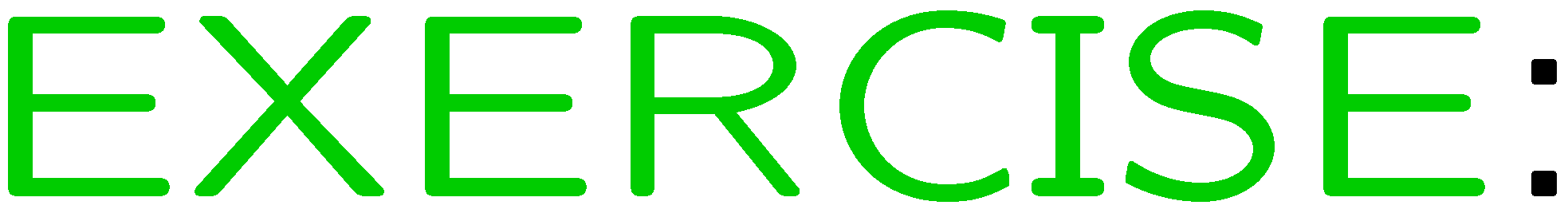 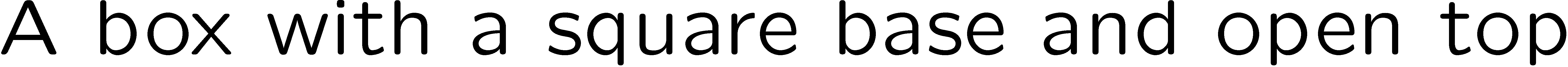 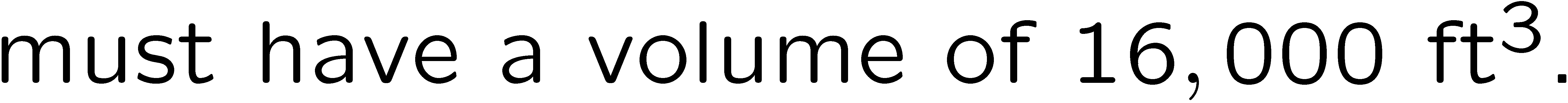 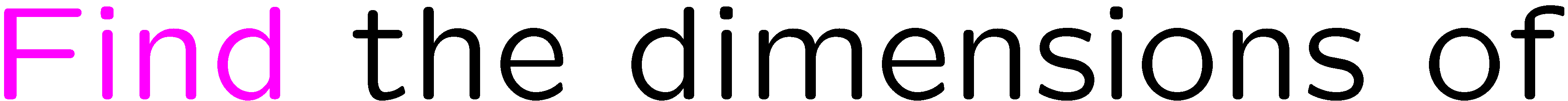 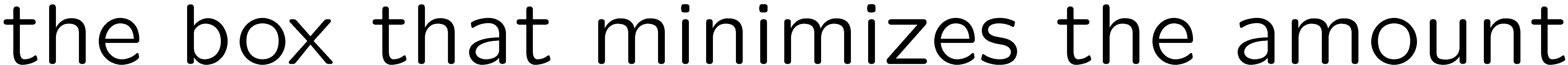 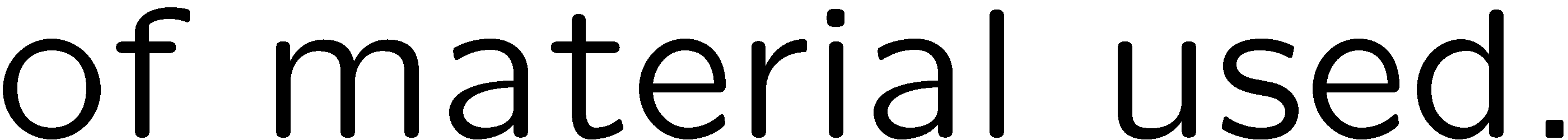 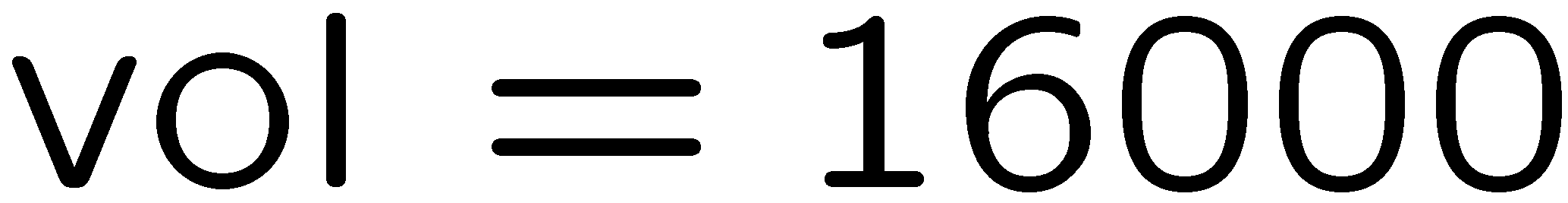 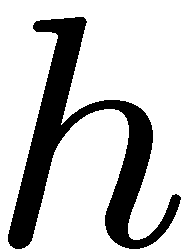 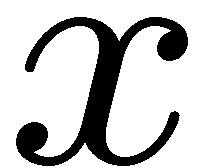 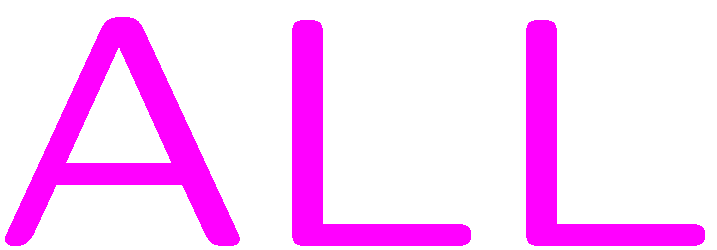 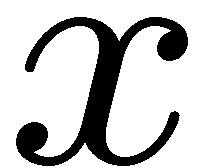 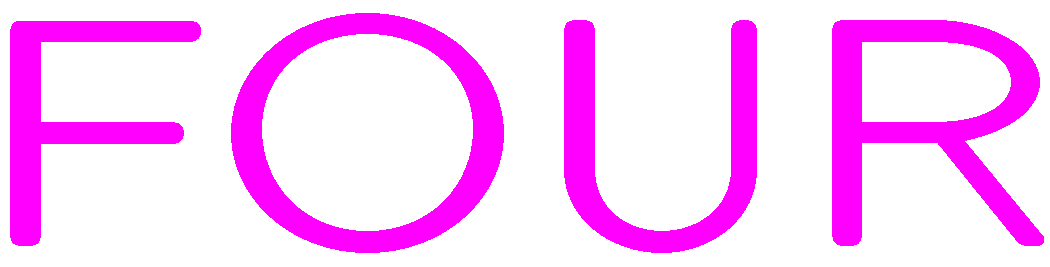 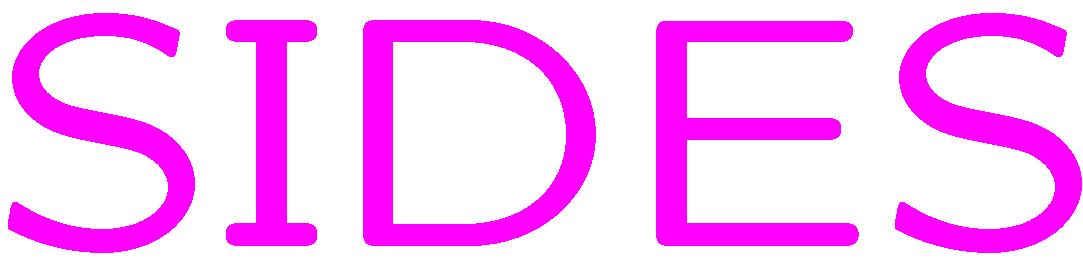 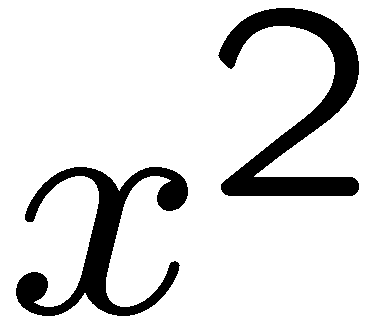 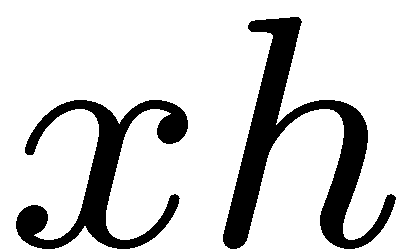 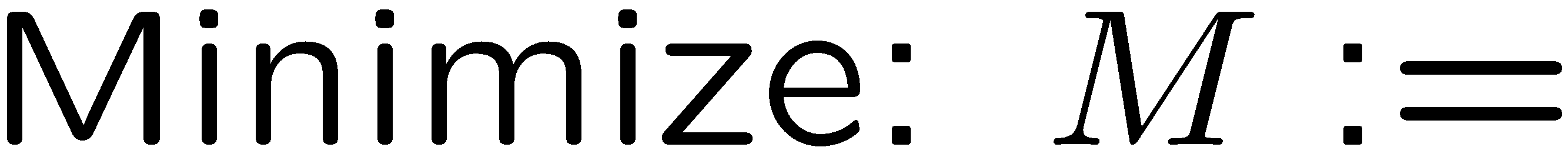 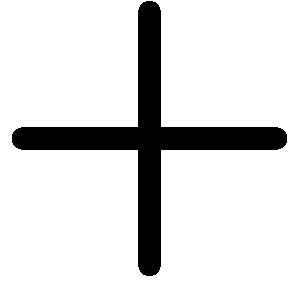 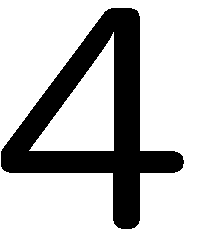 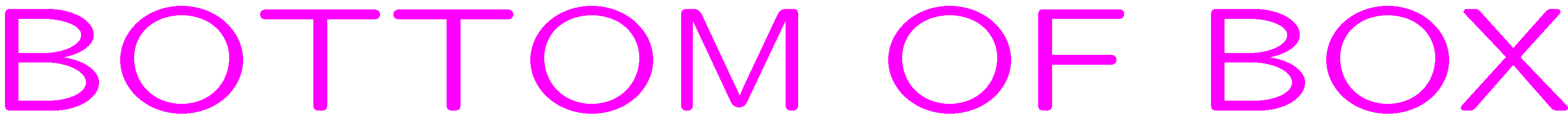 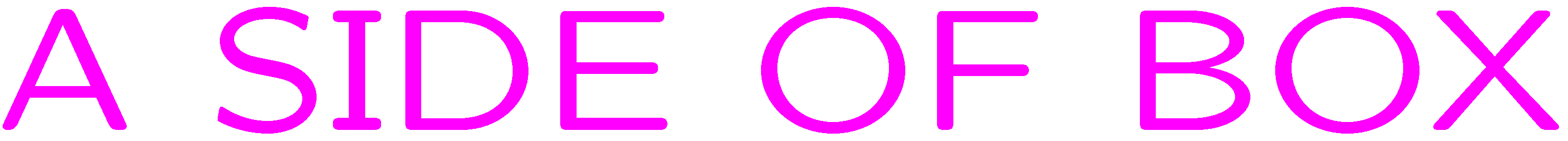 35
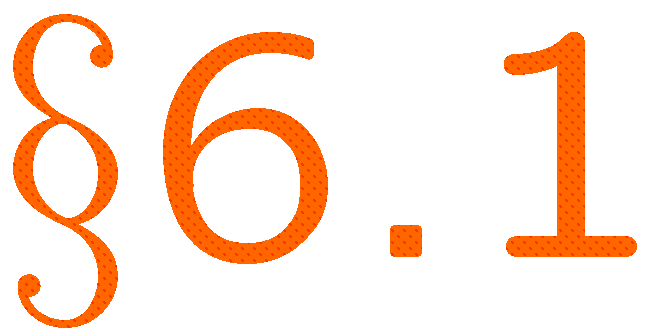 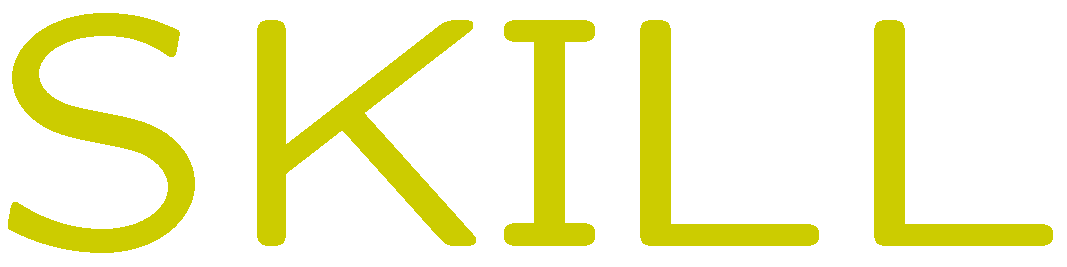 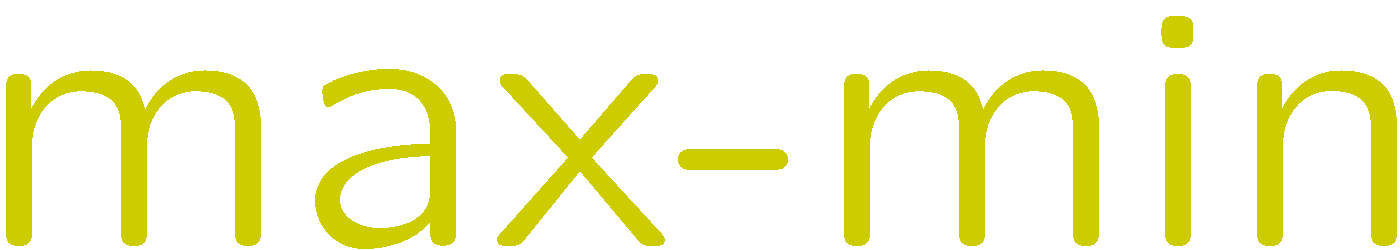 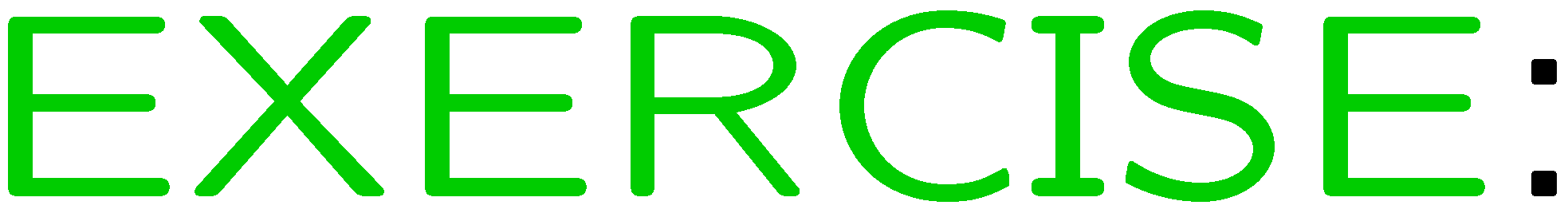 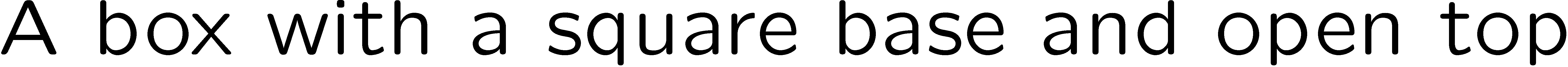 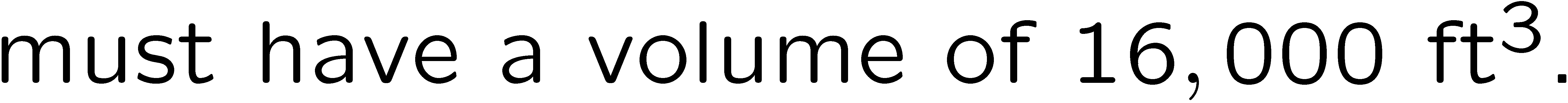 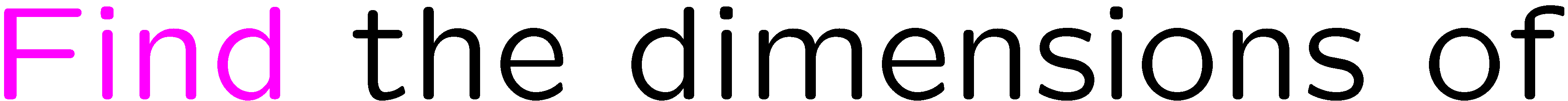 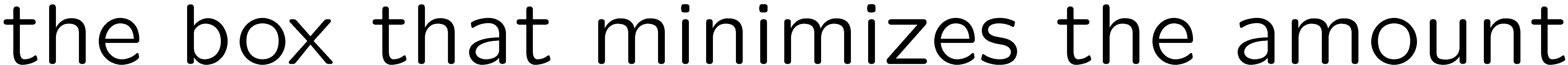 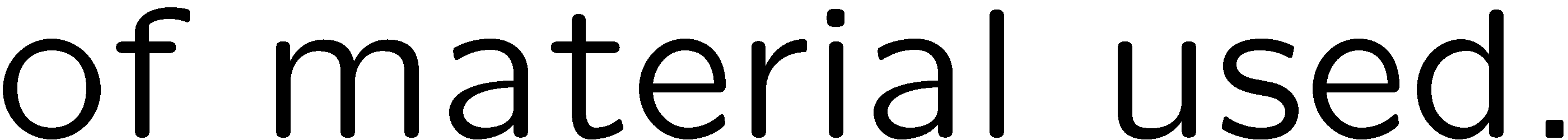 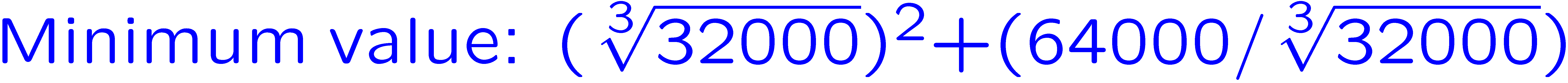 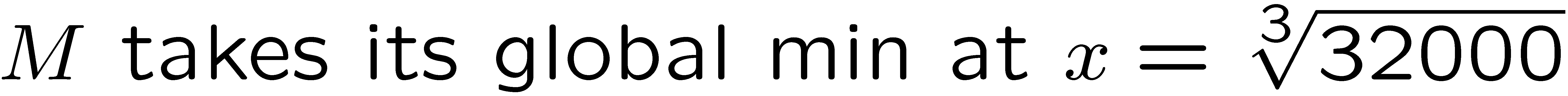 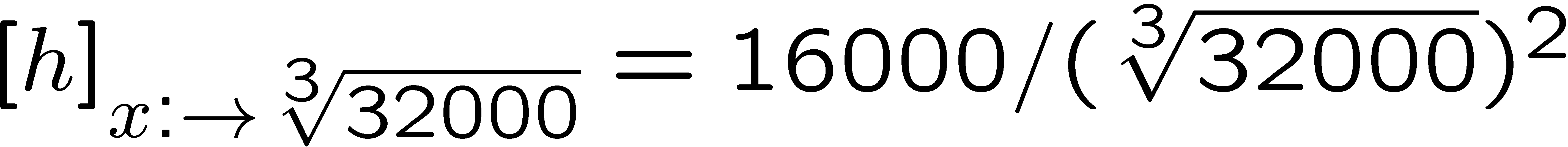 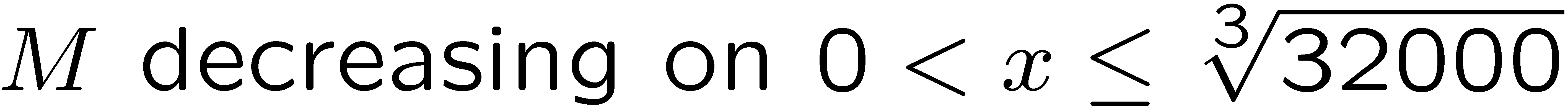 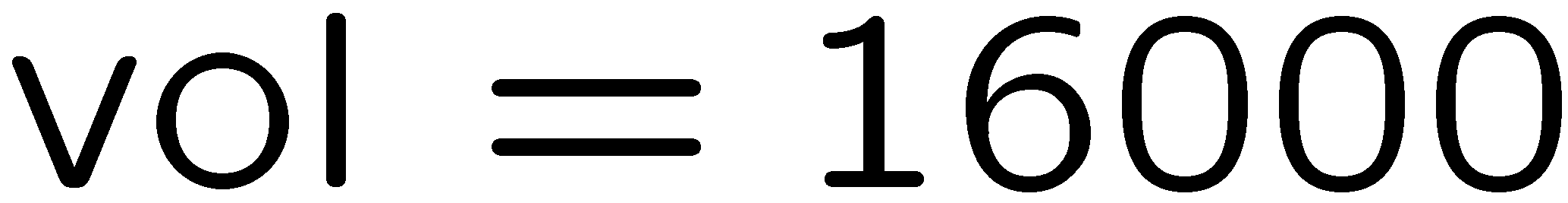 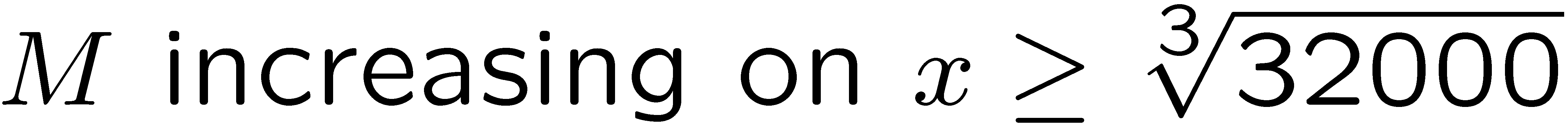 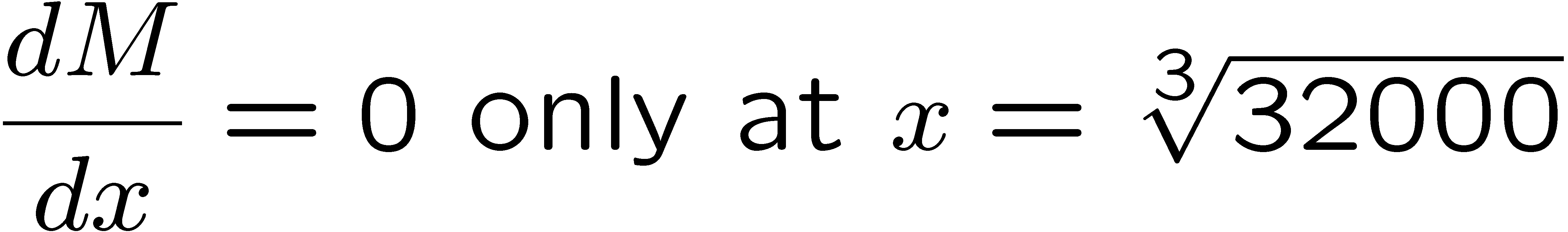 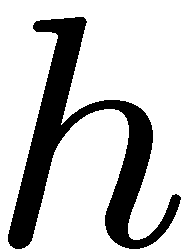 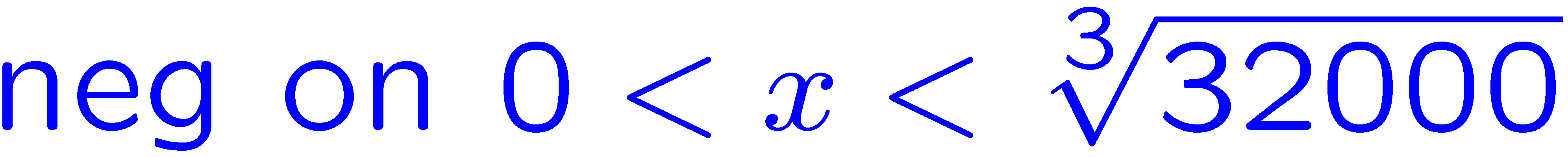 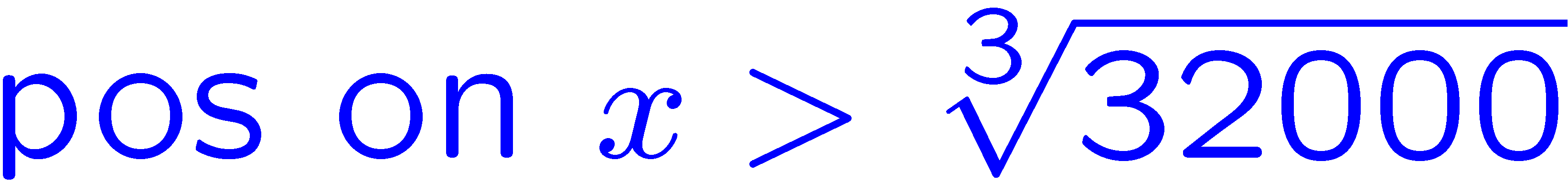 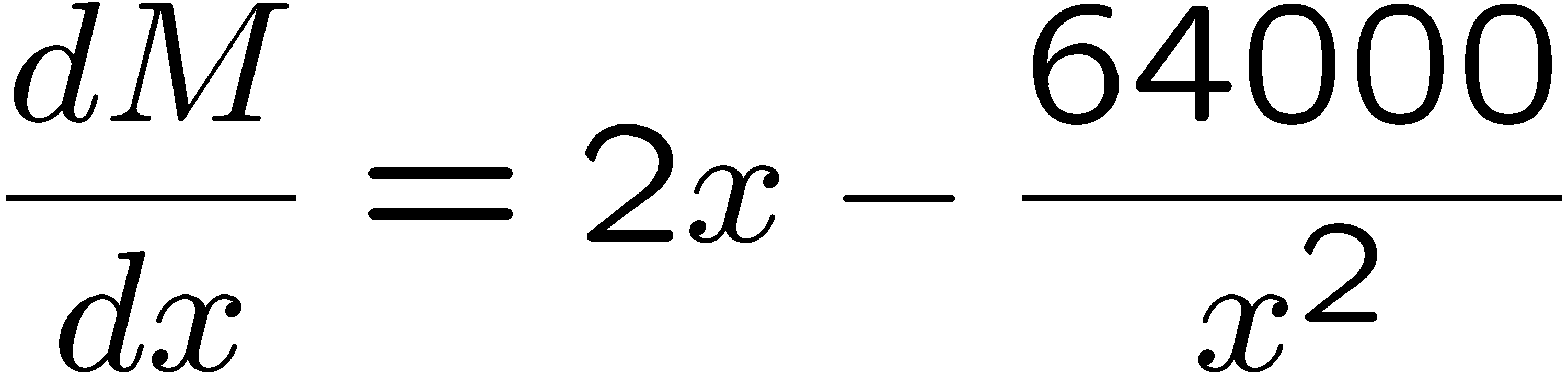 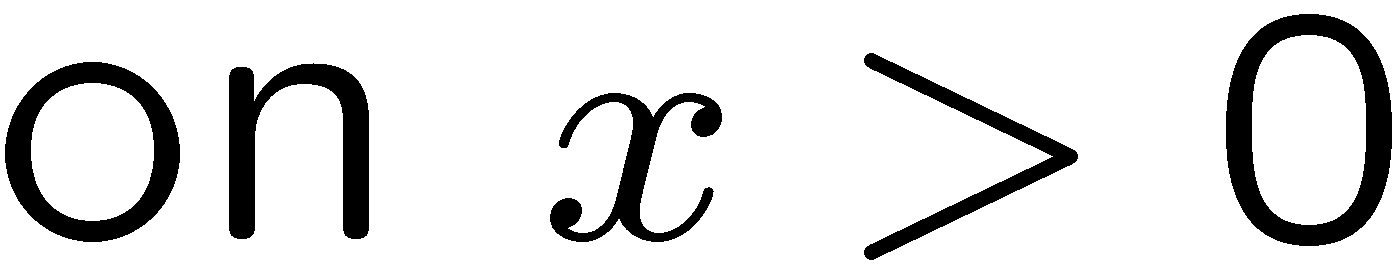 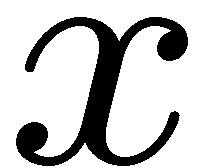 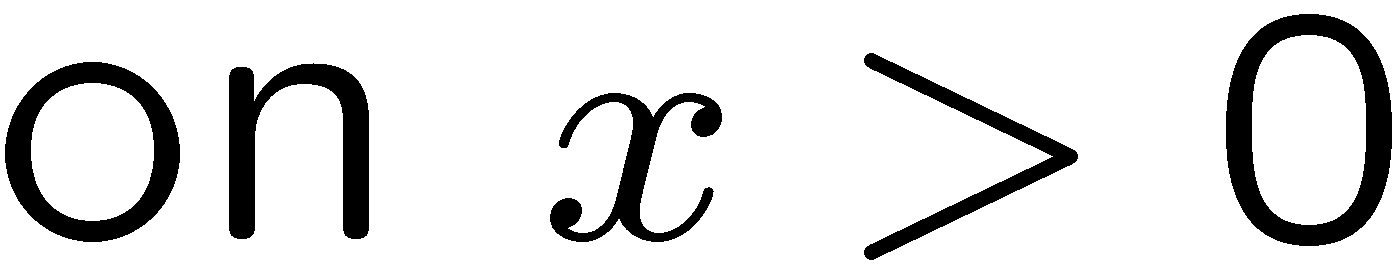 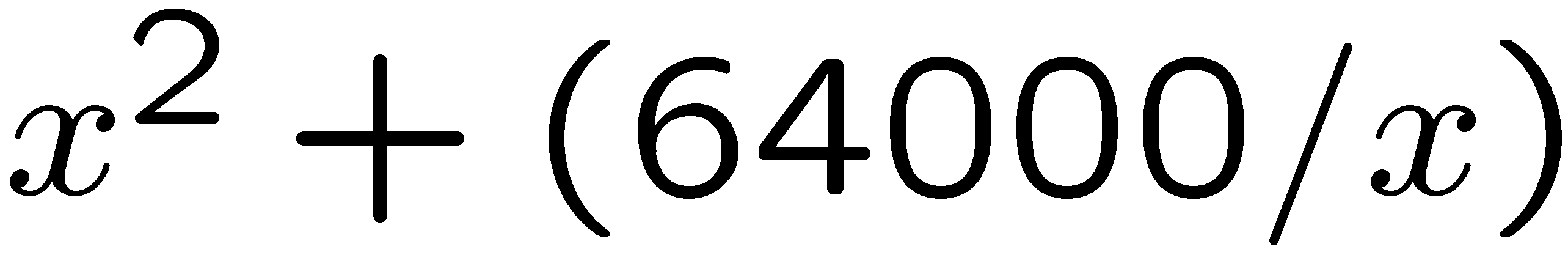 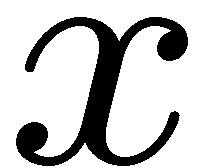 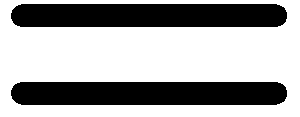 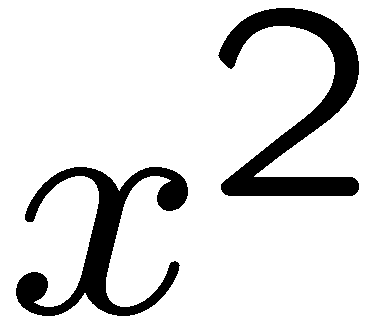 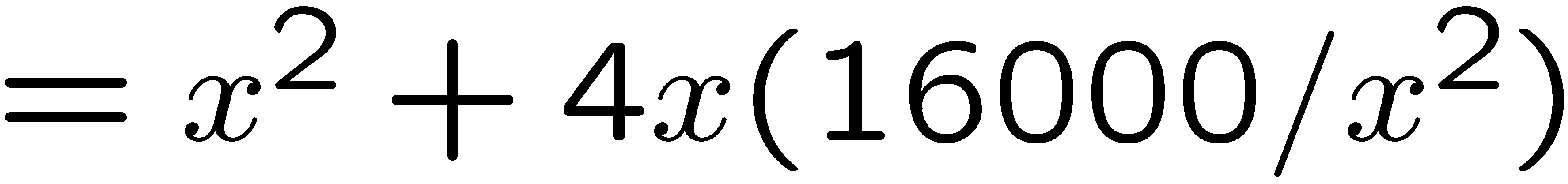 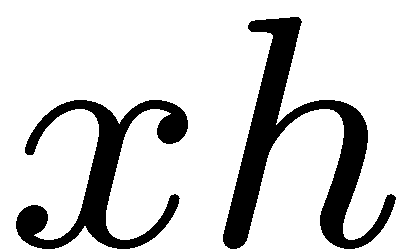 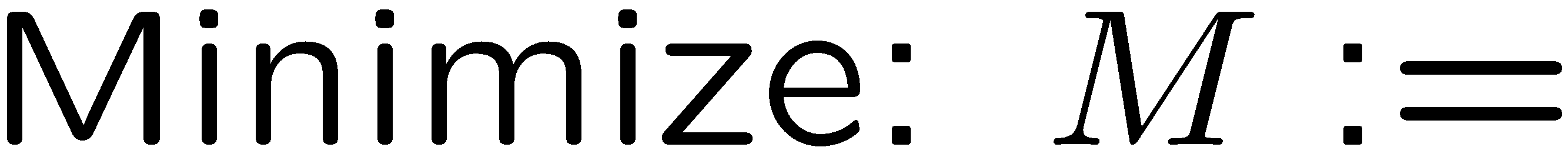 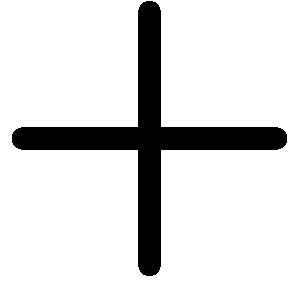 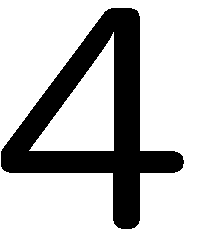 36
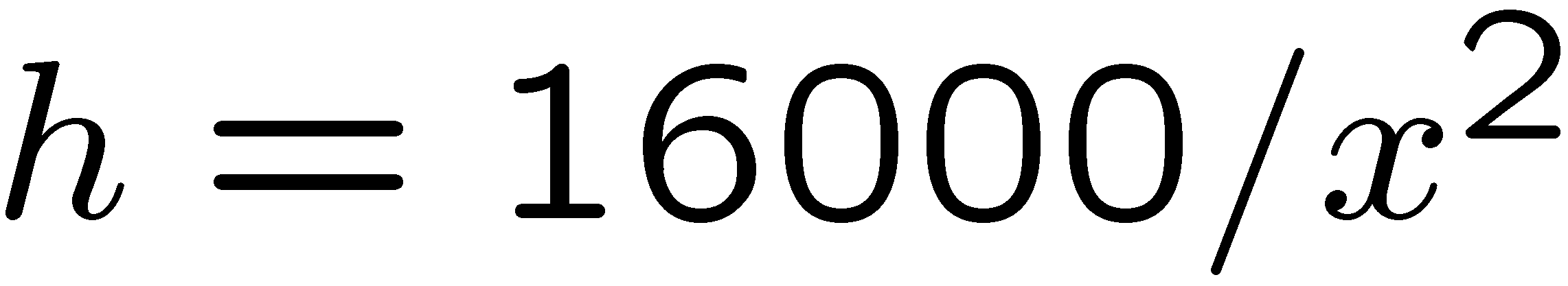 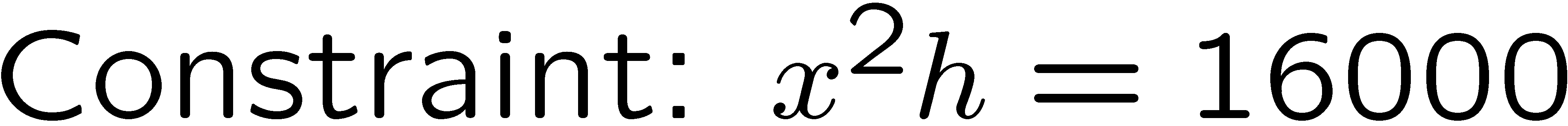 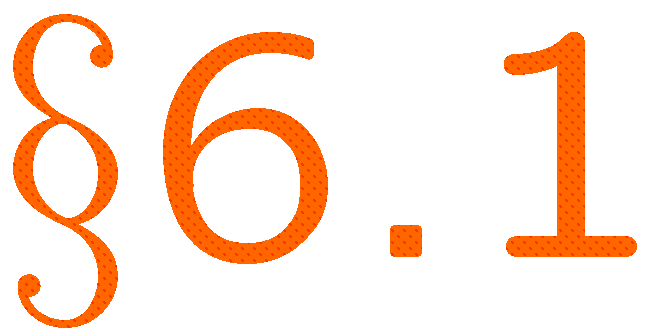 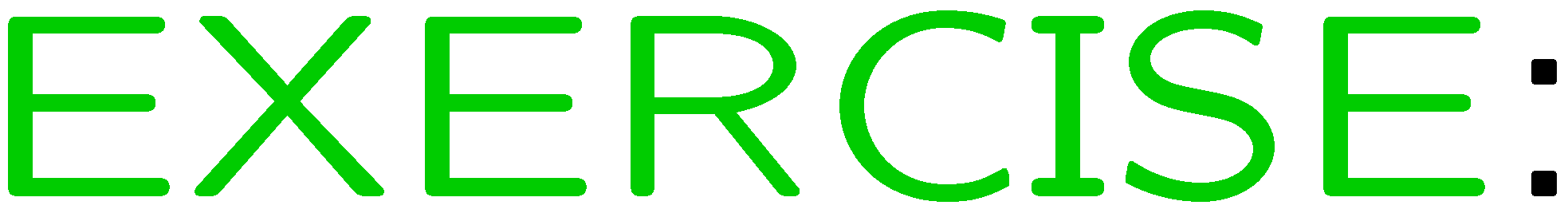 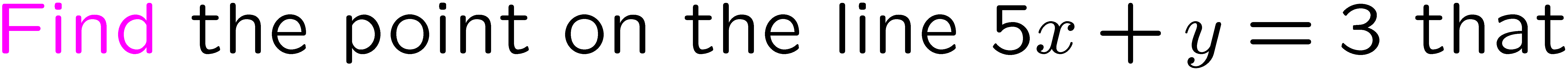 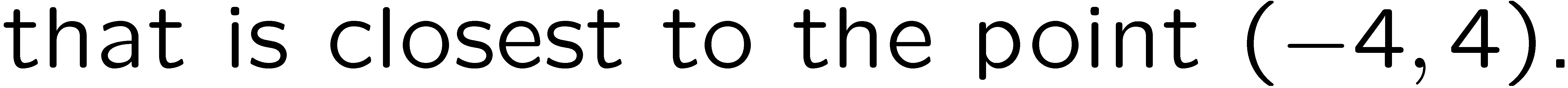 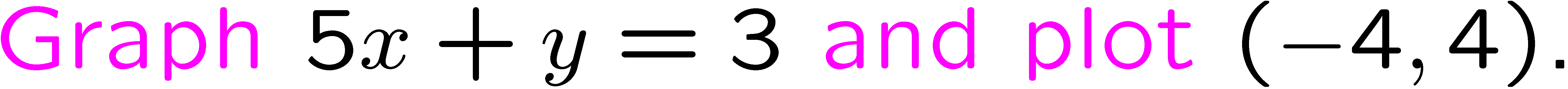 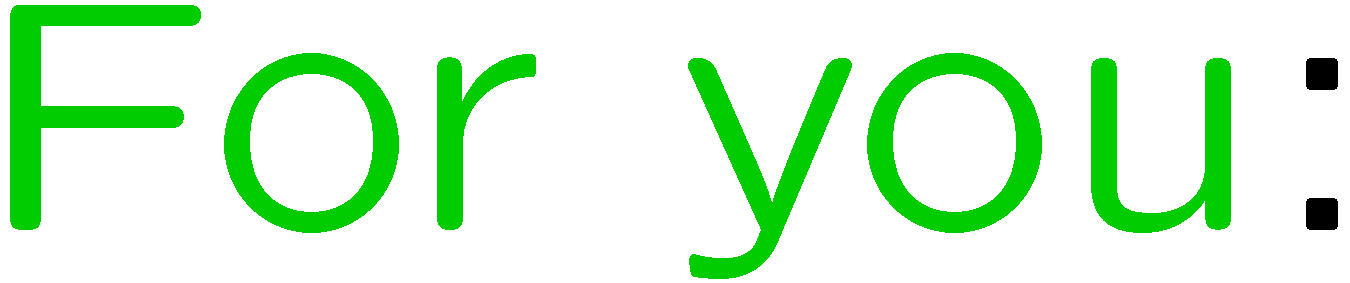 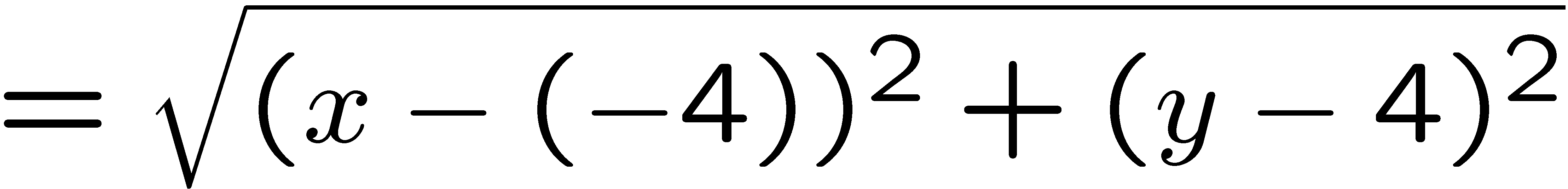 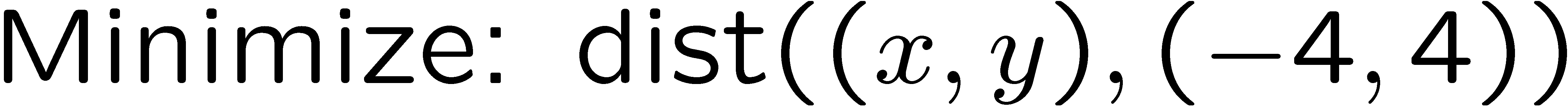 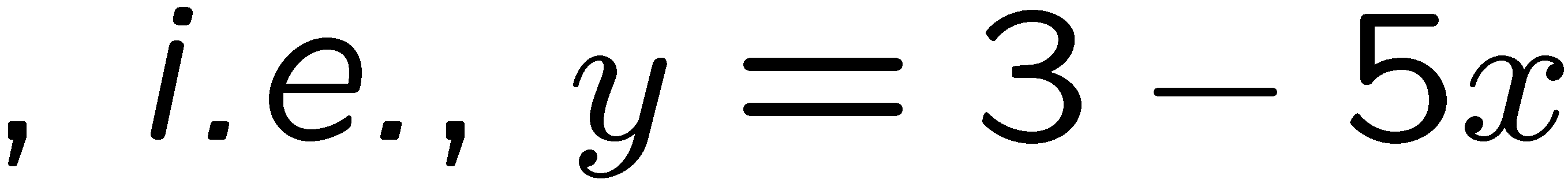 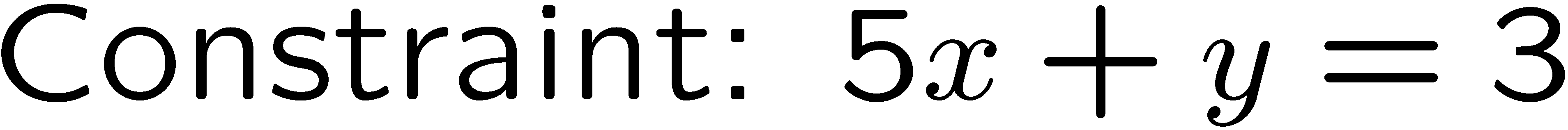 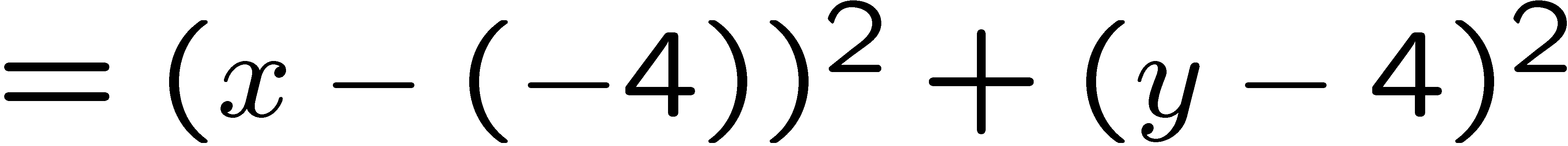 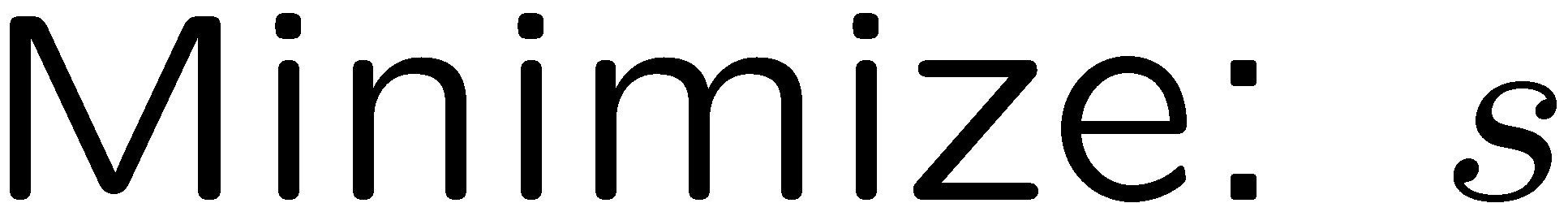 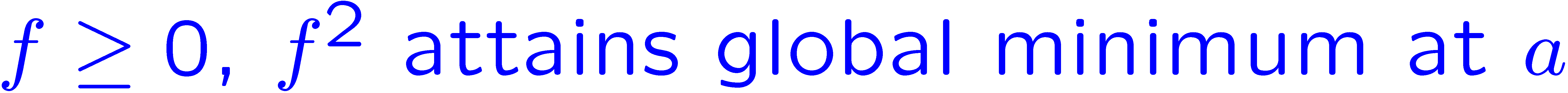 37
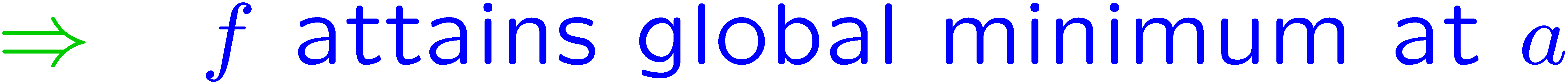 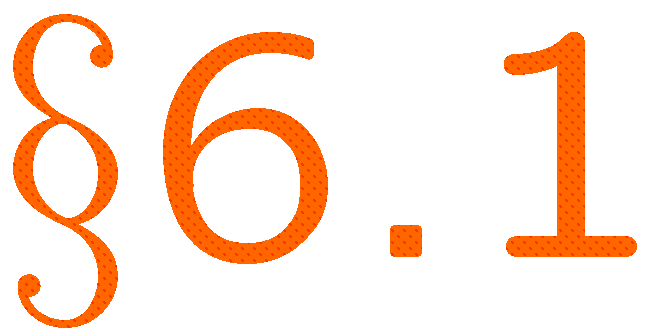 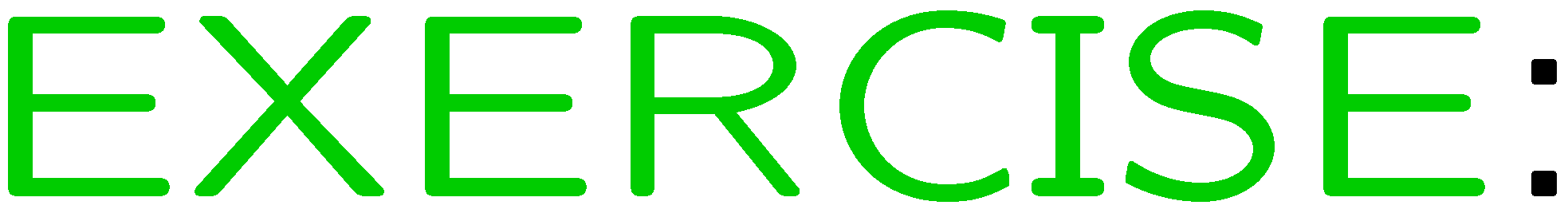 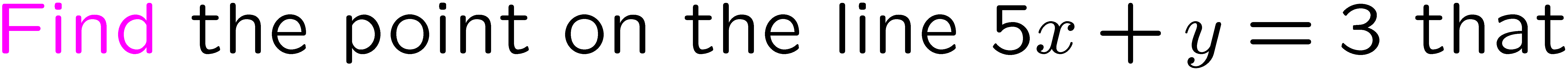 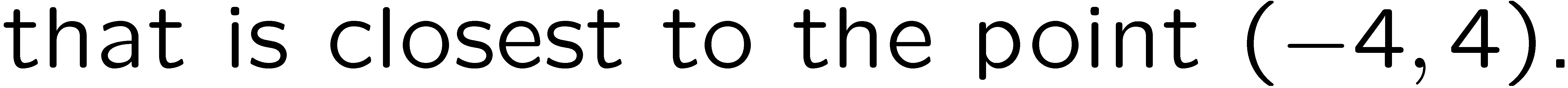 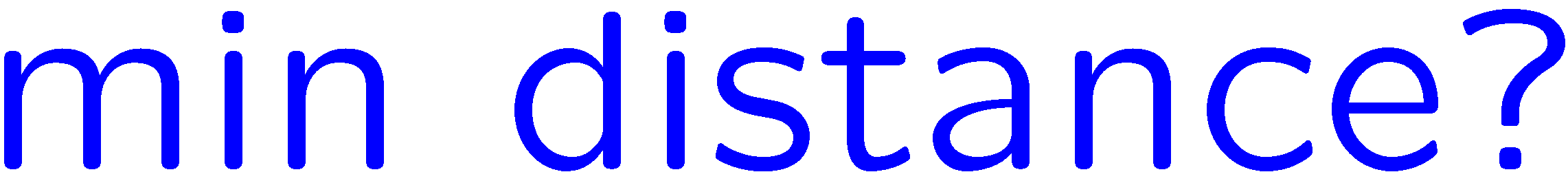 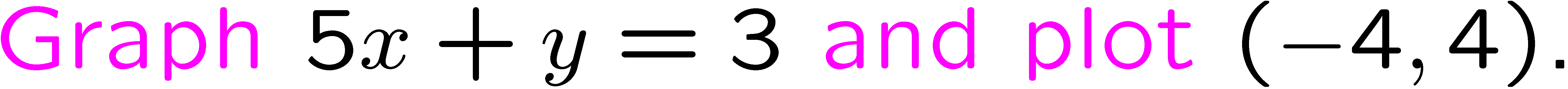 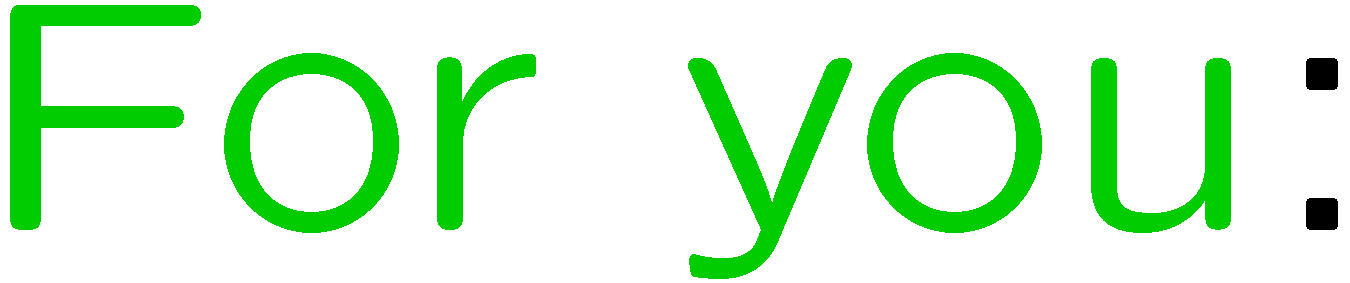 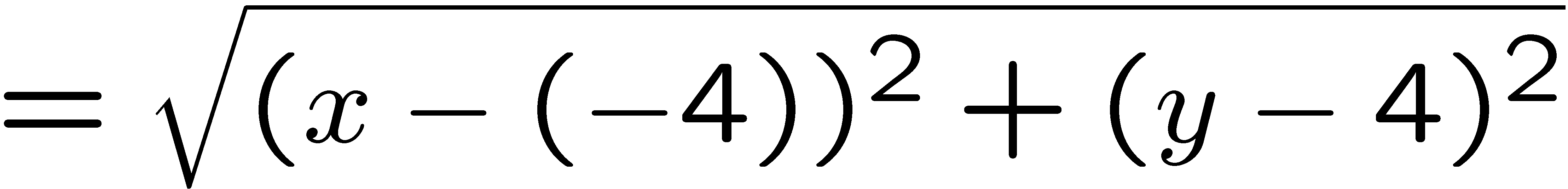 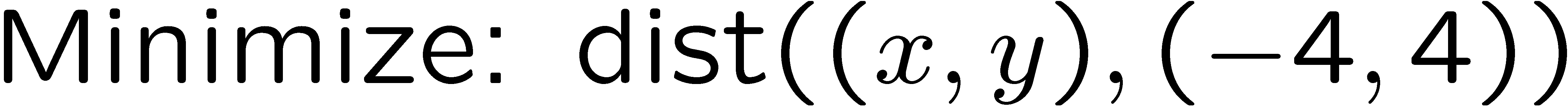 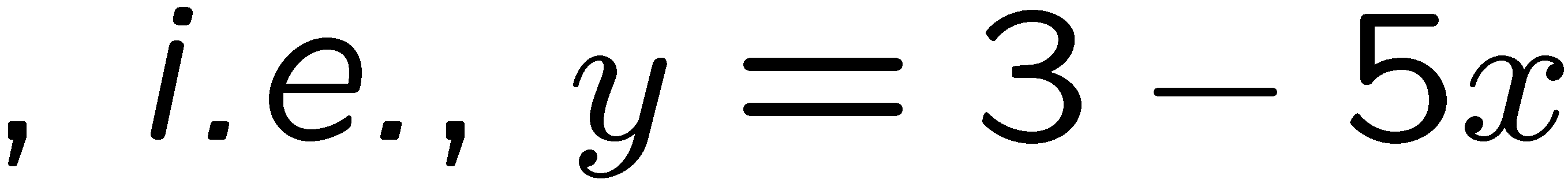 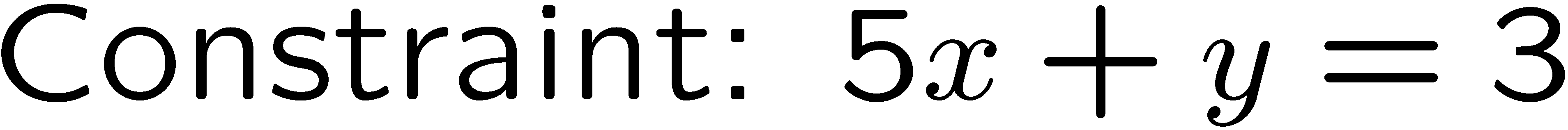 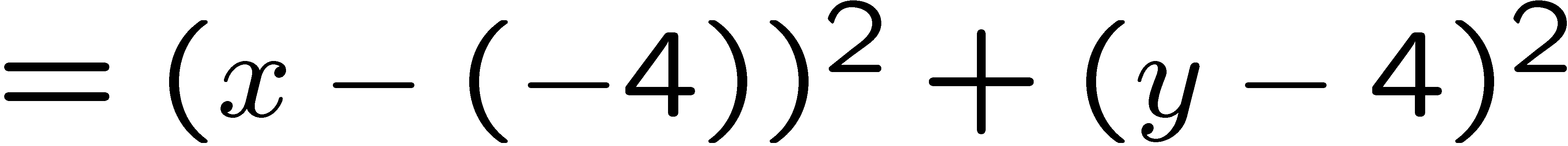 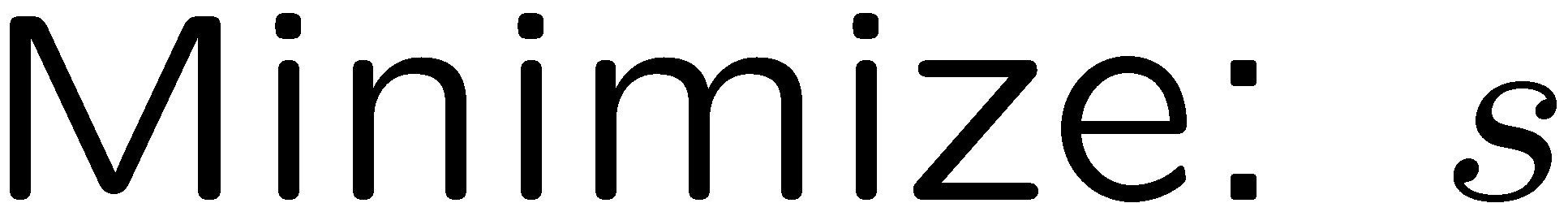 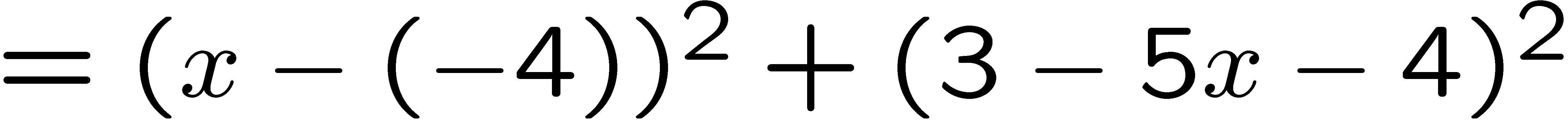 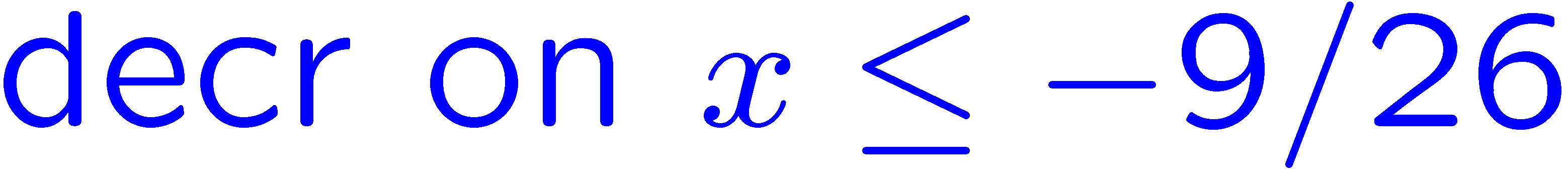 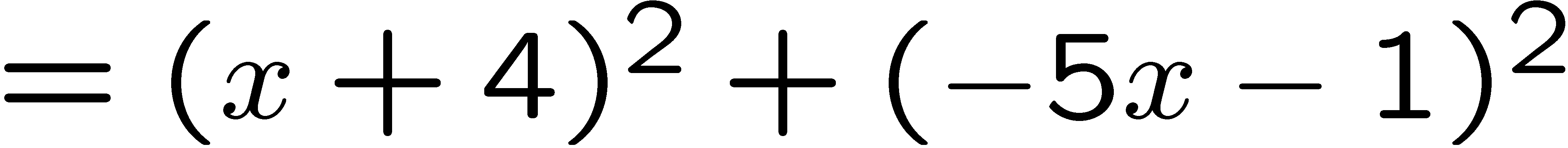 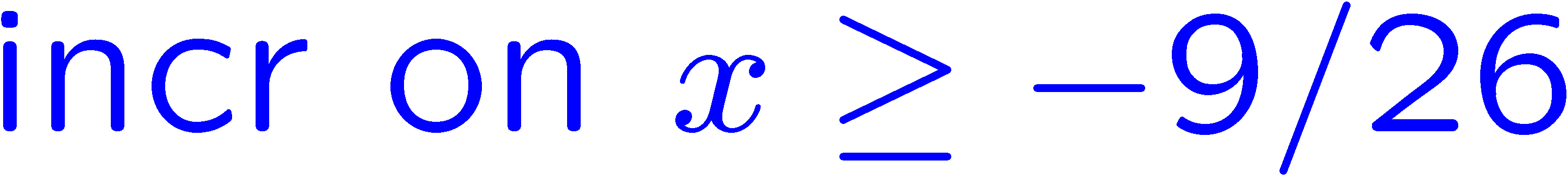 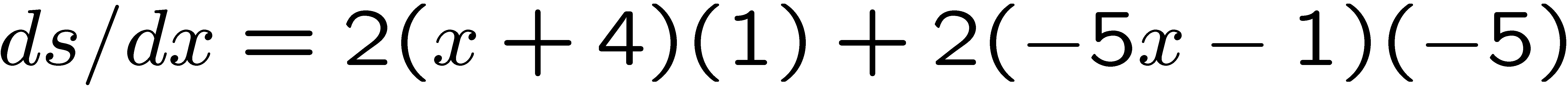 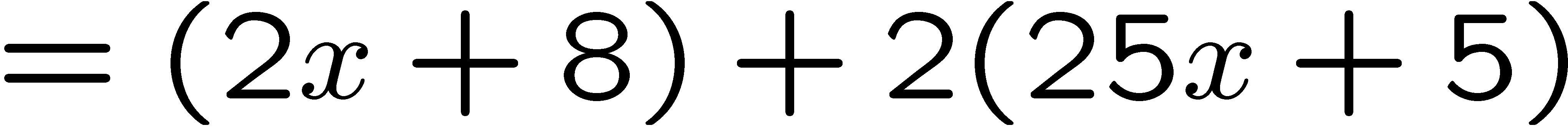 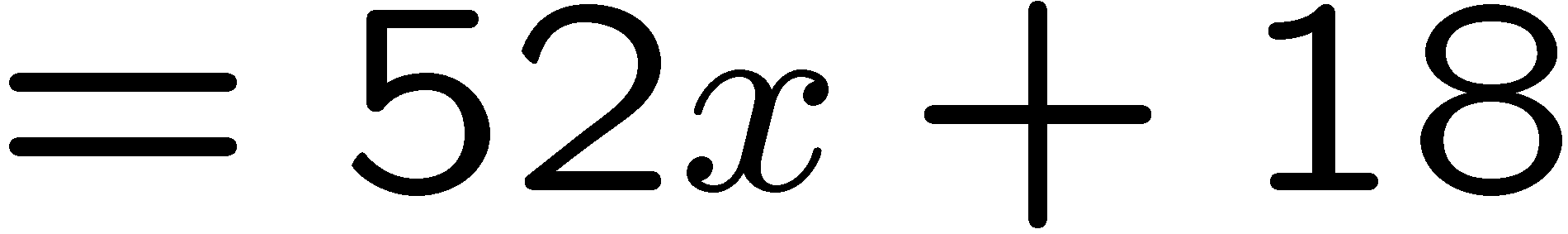 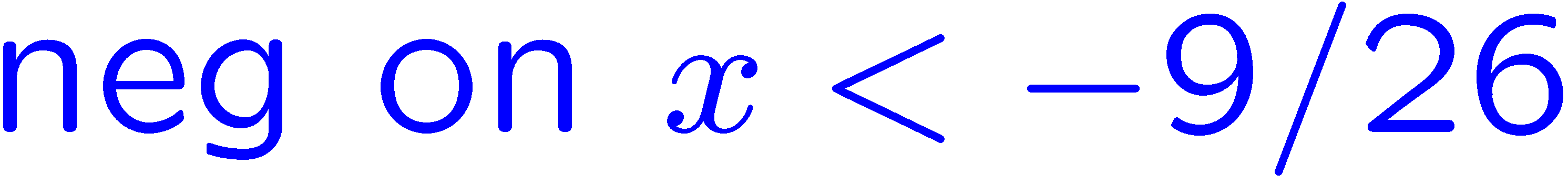 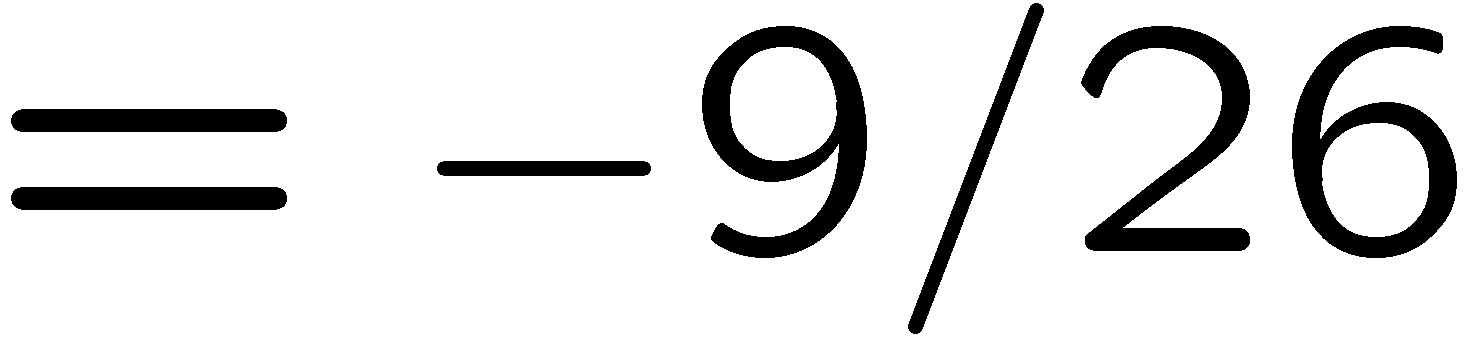 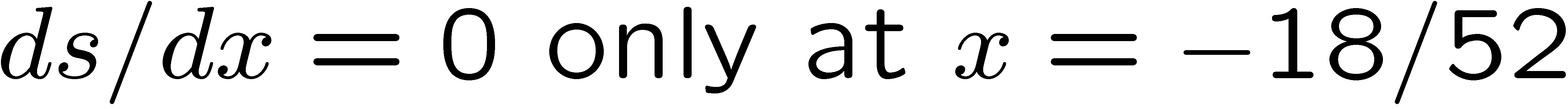 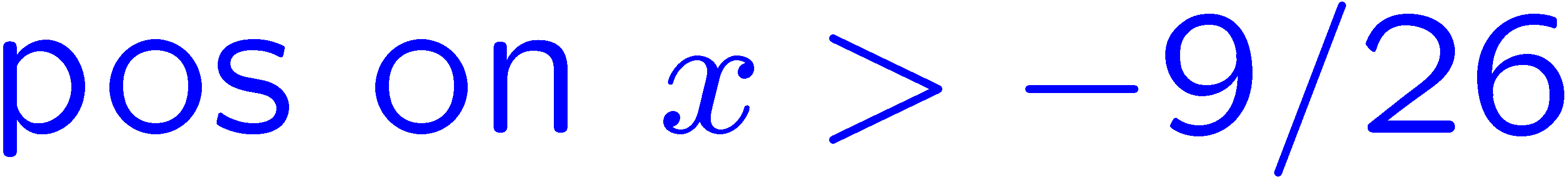 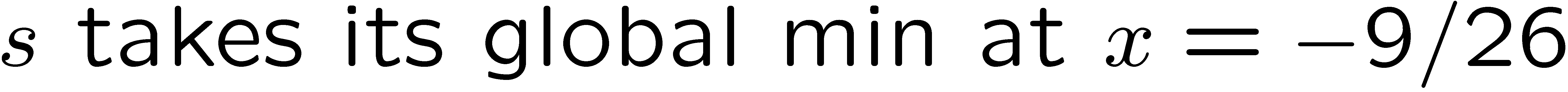 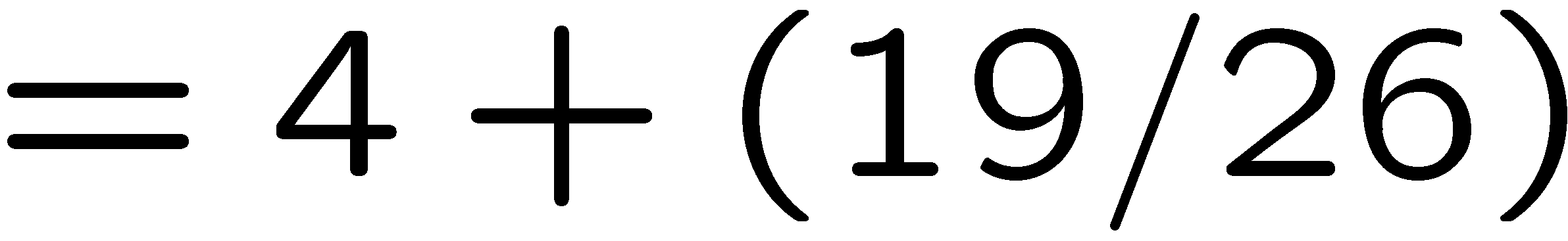 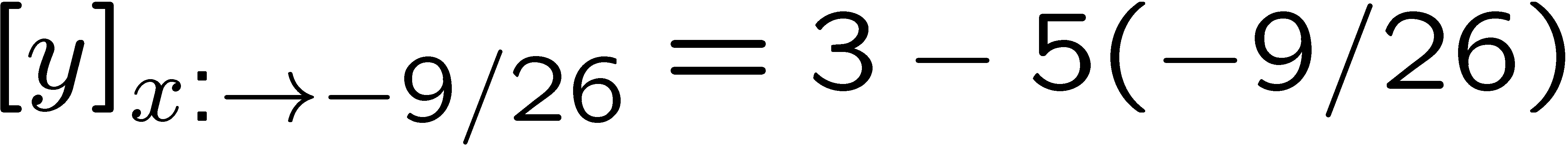 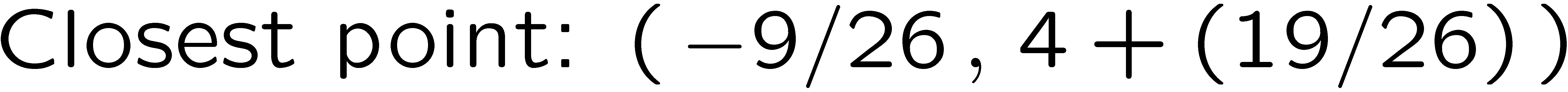 38
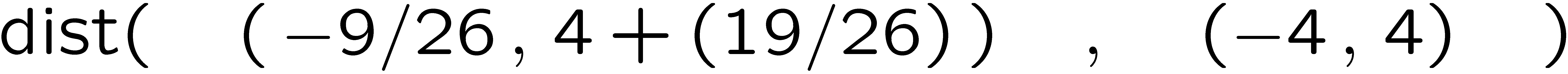 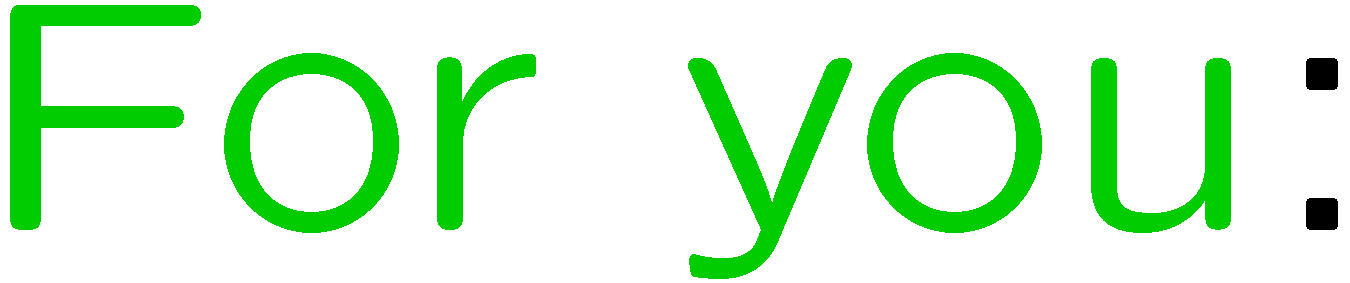 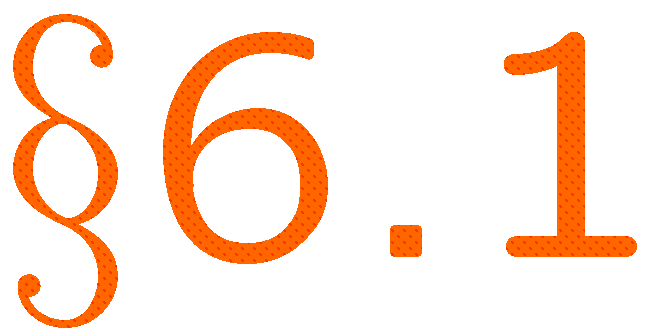 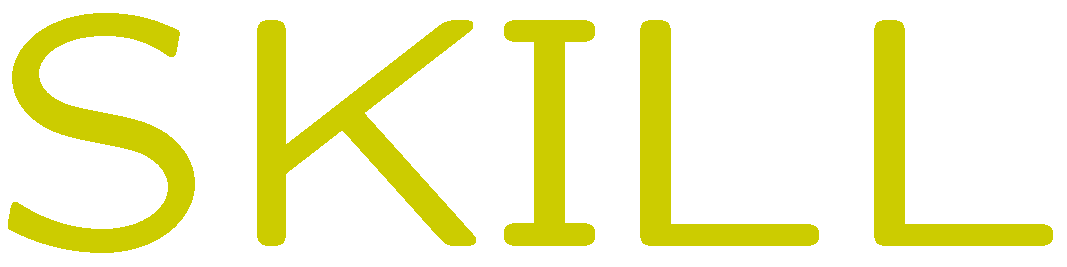 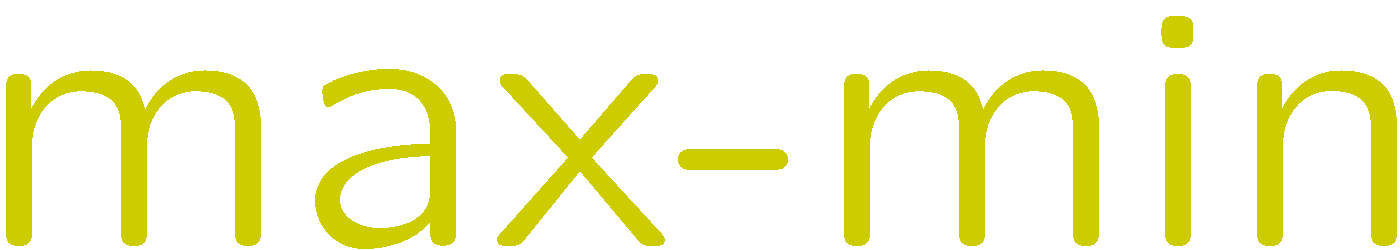 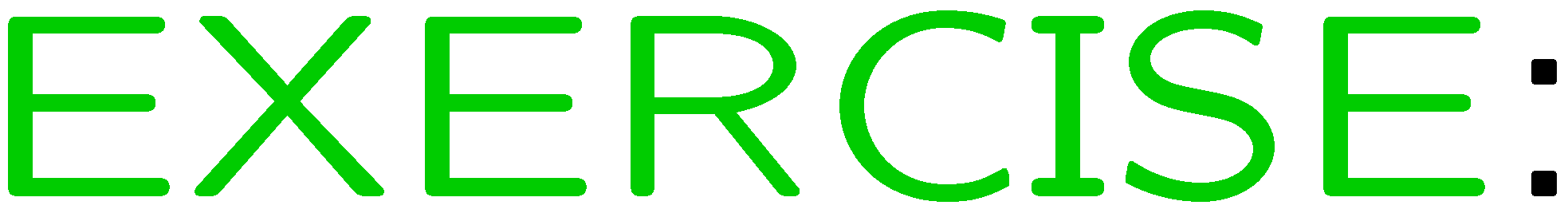 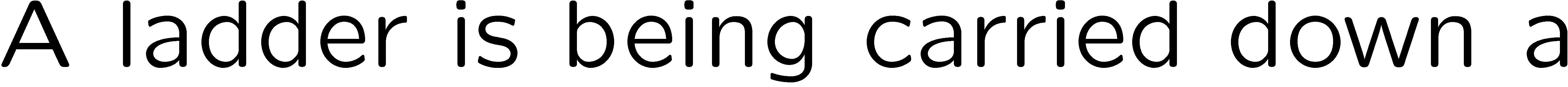 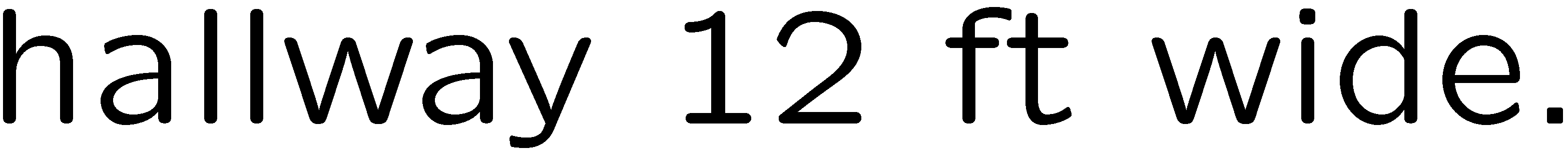 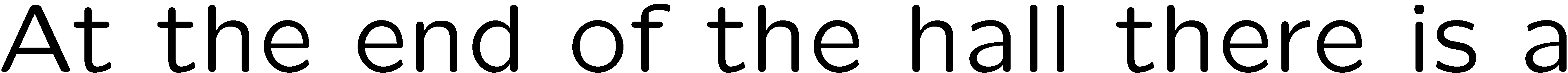 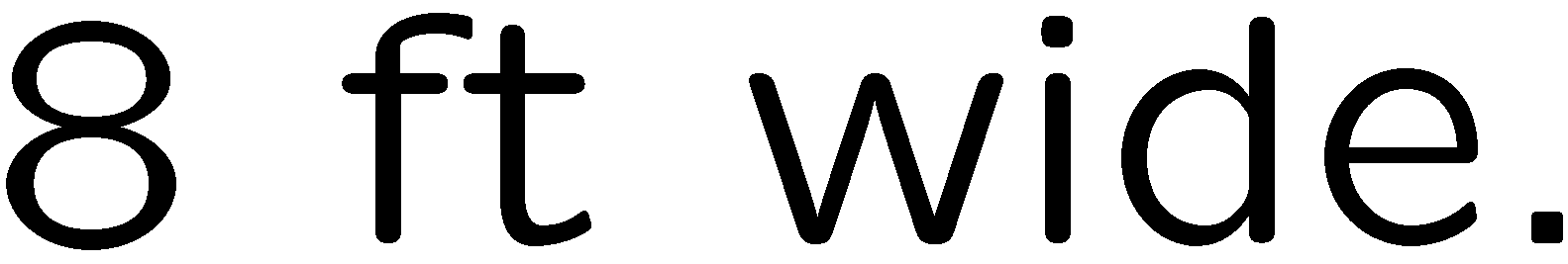 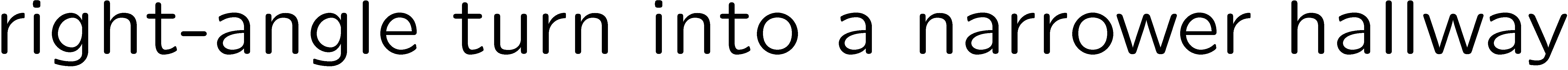 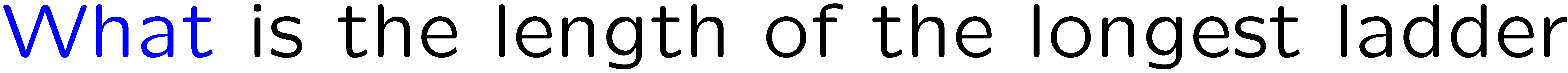 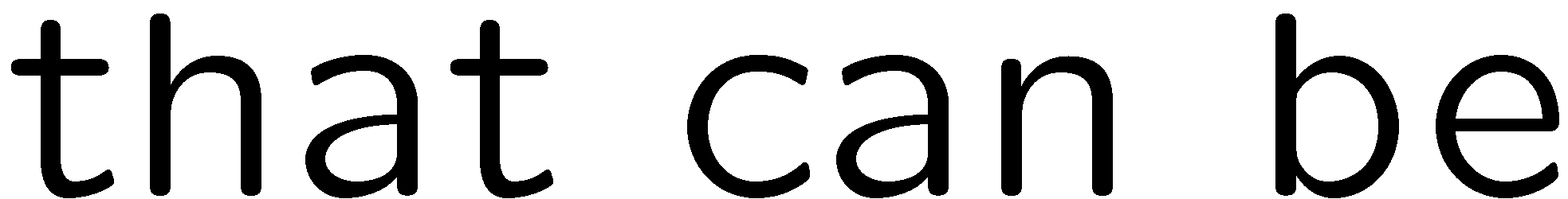 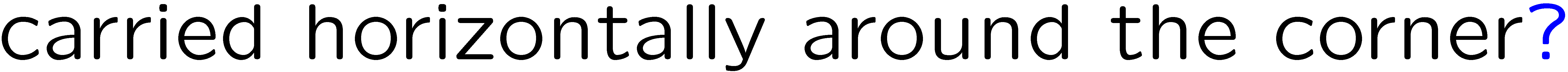 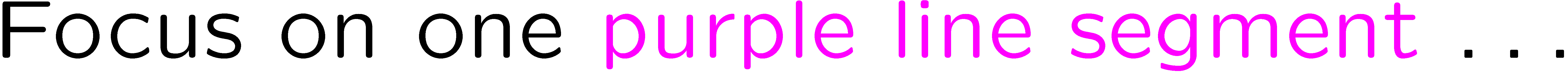 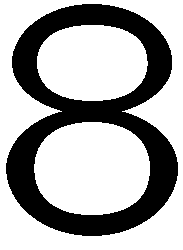 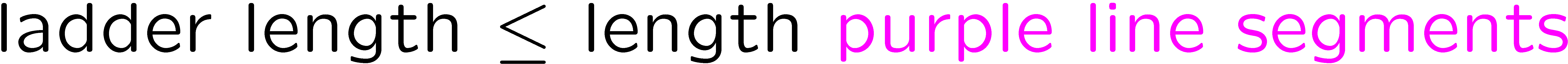 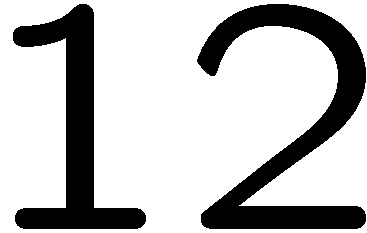 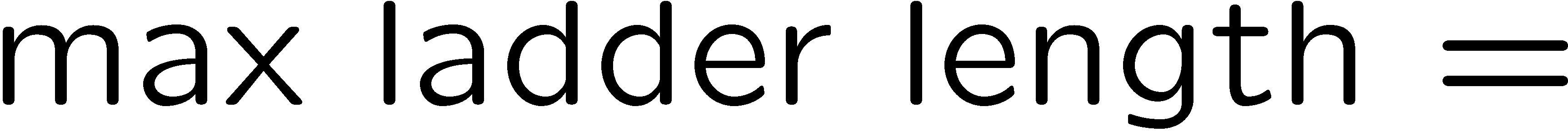 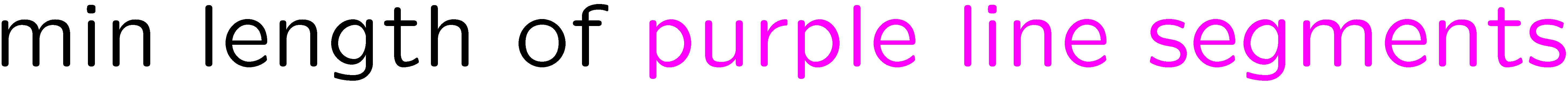 39
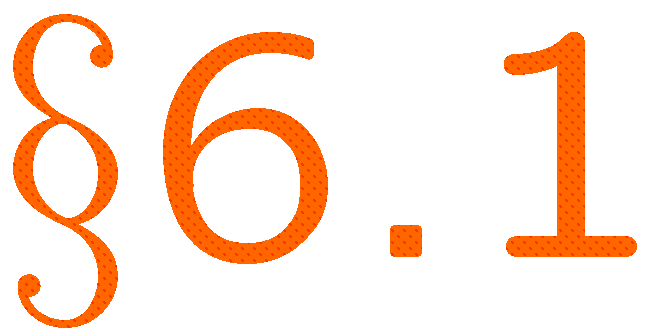 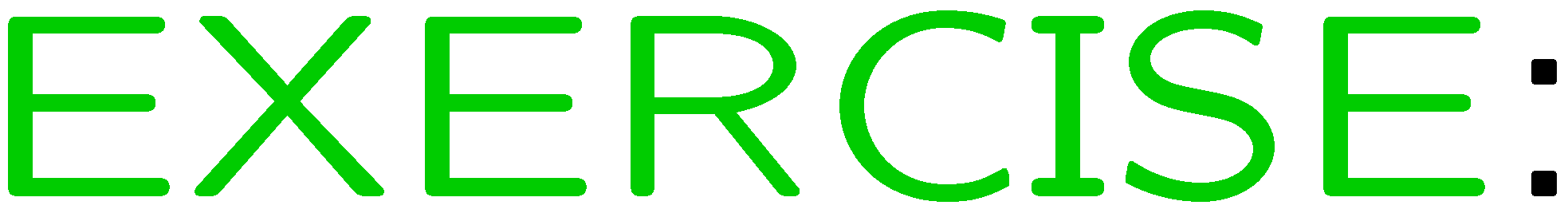 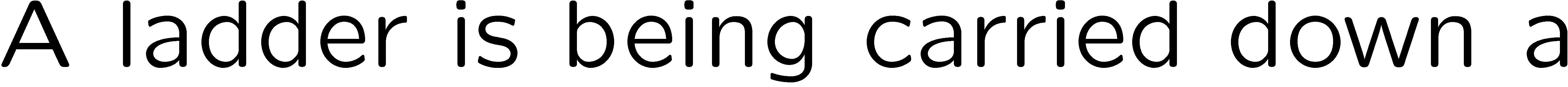 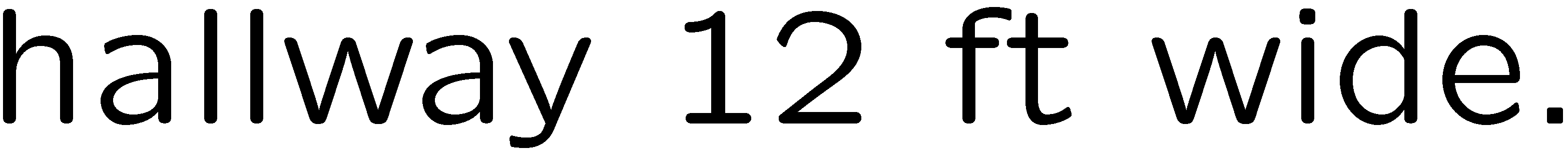 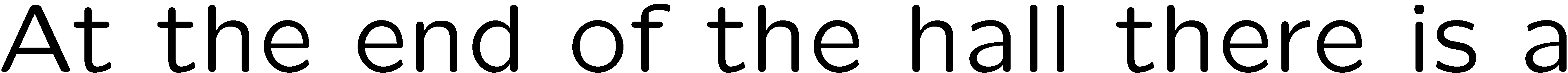 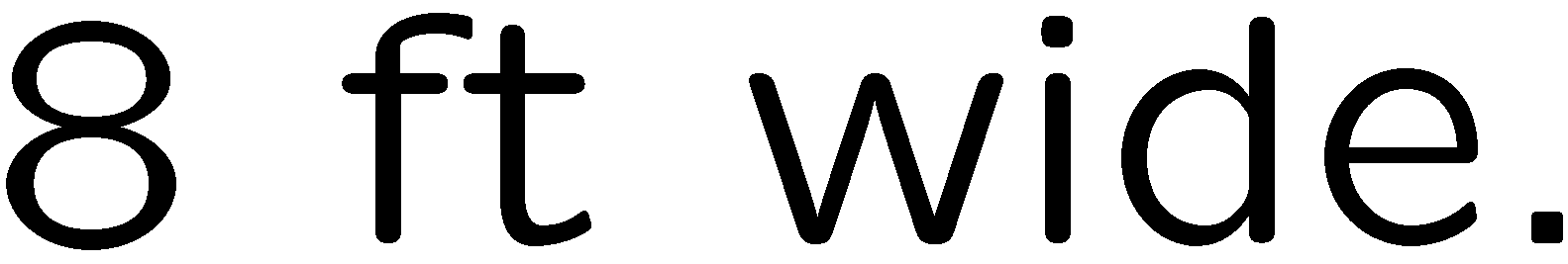 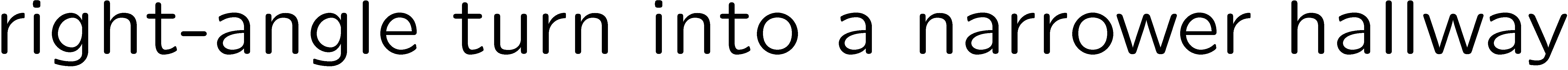 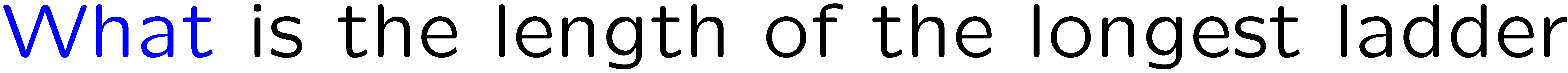 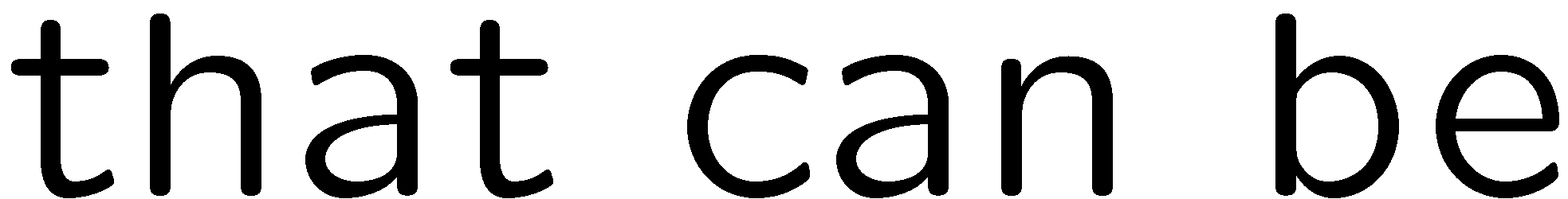 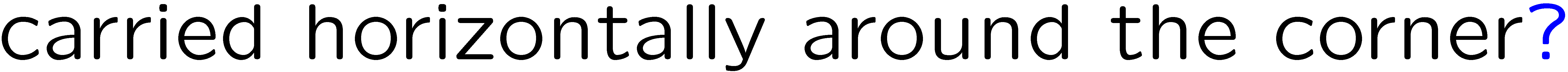 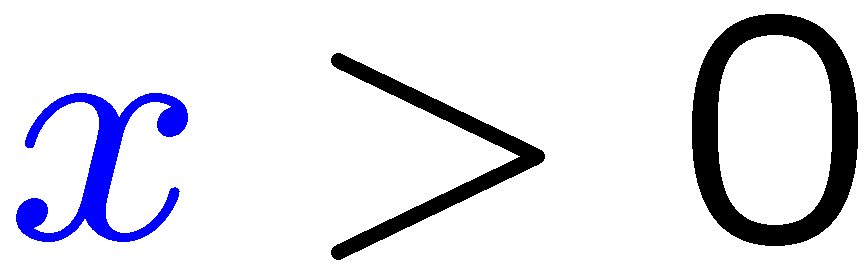 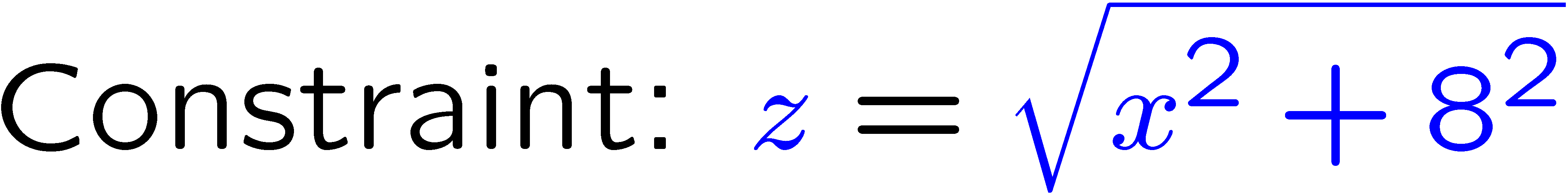 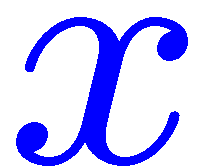 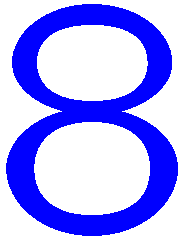 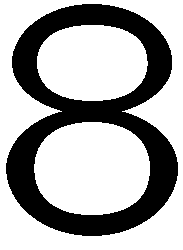 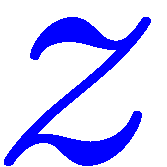 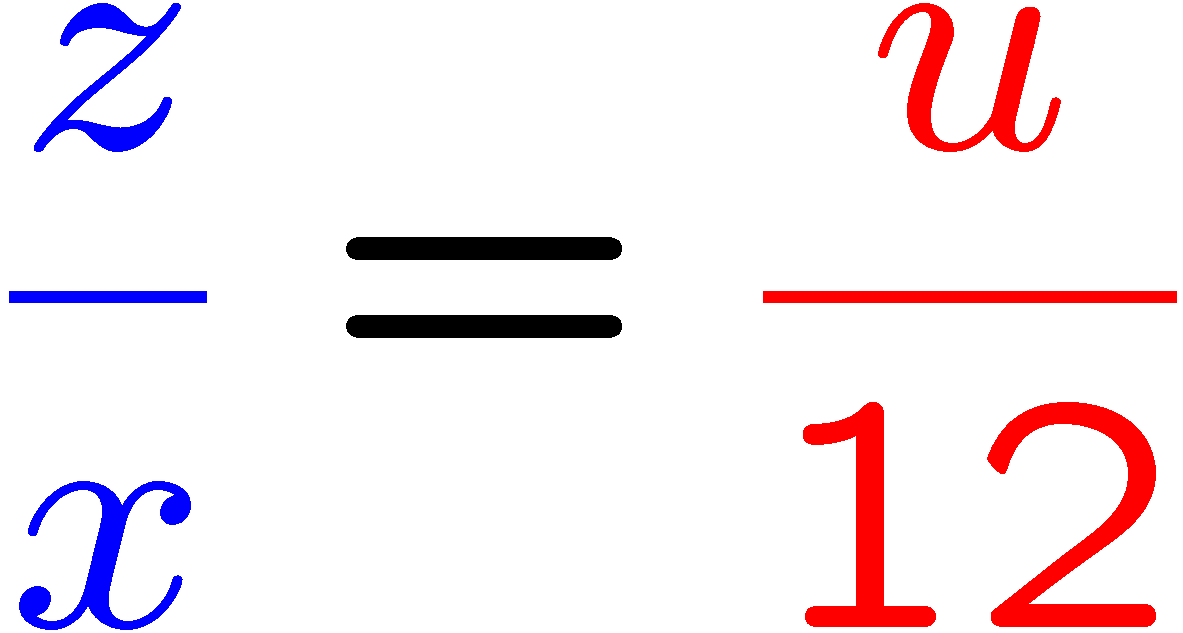 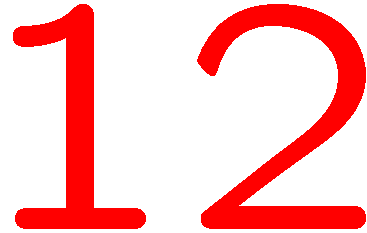 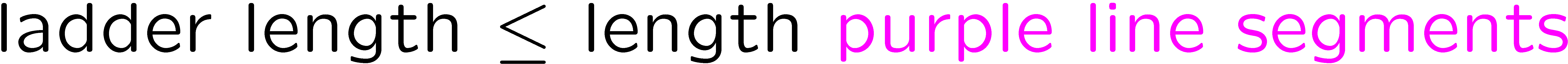 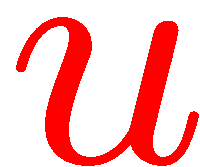 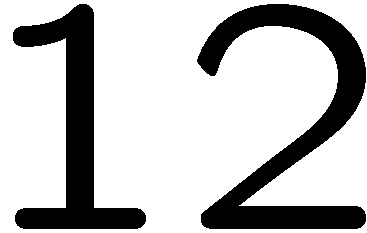 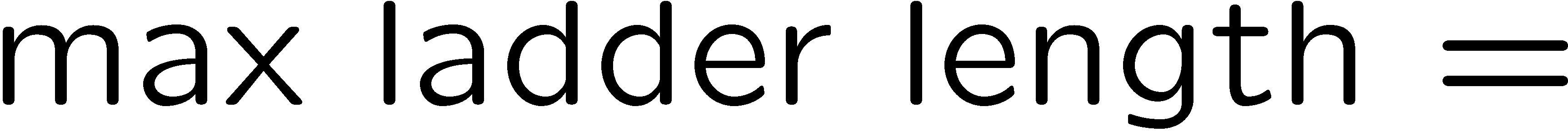 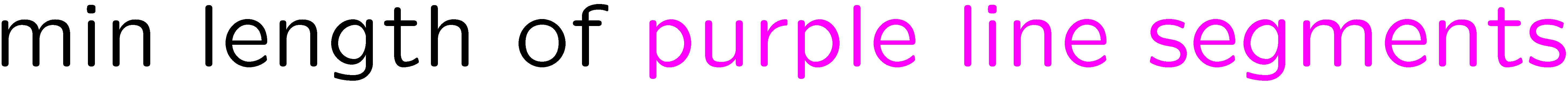 40
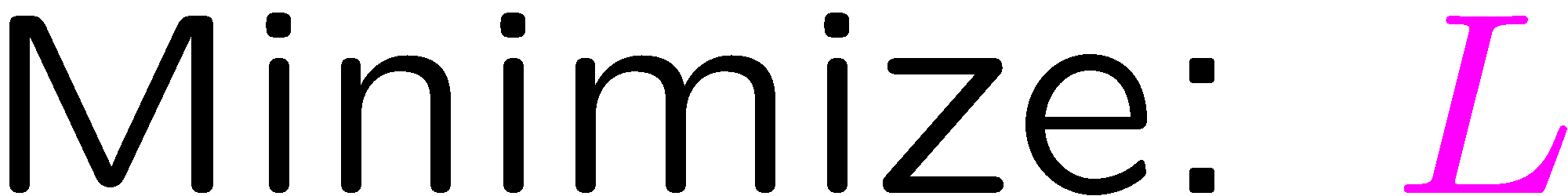 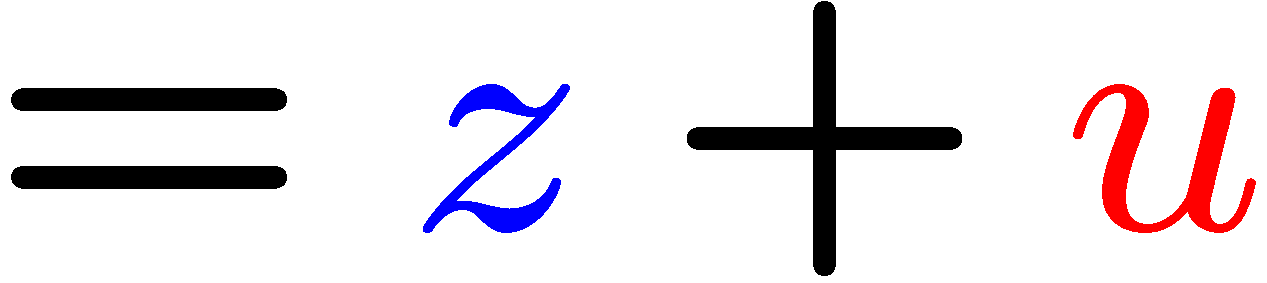 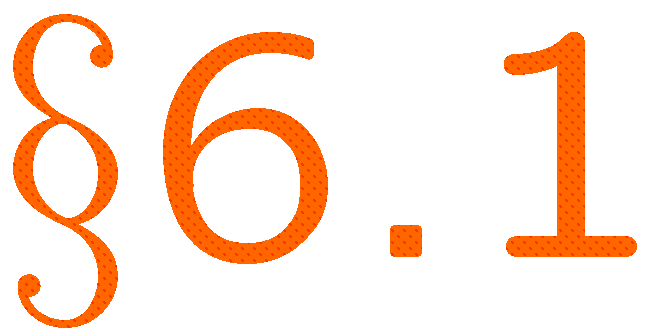 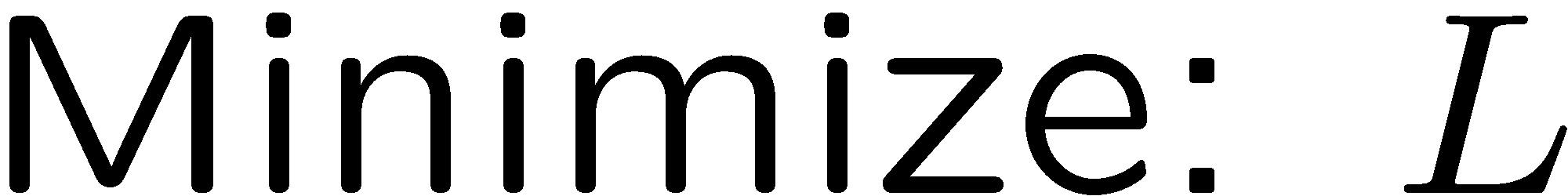 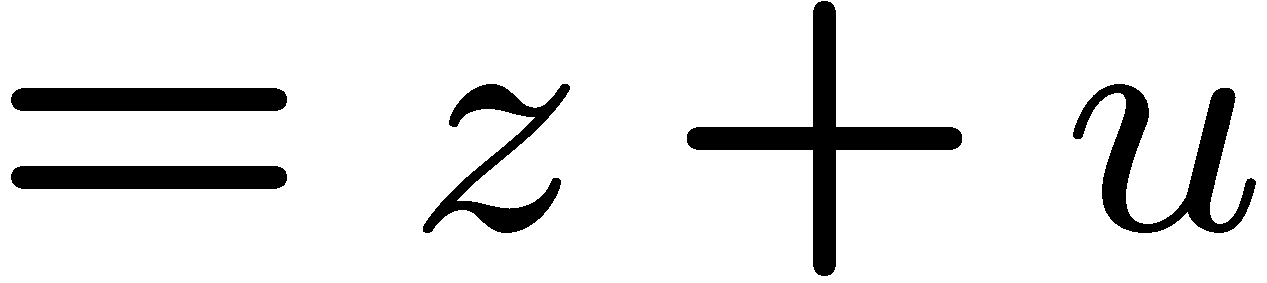 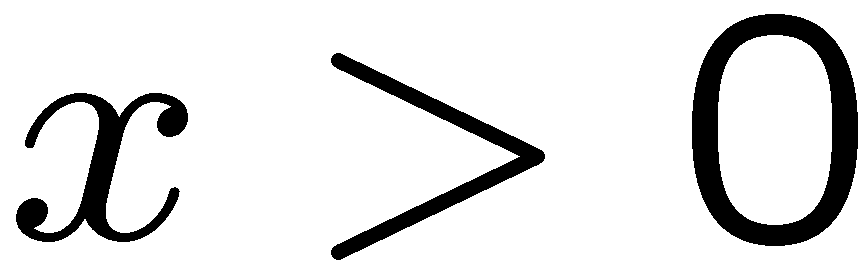 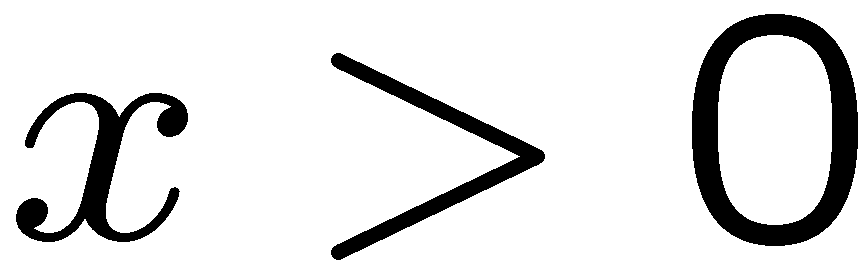 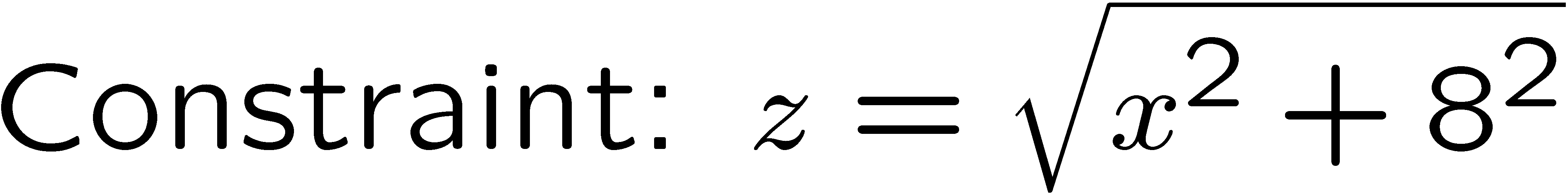 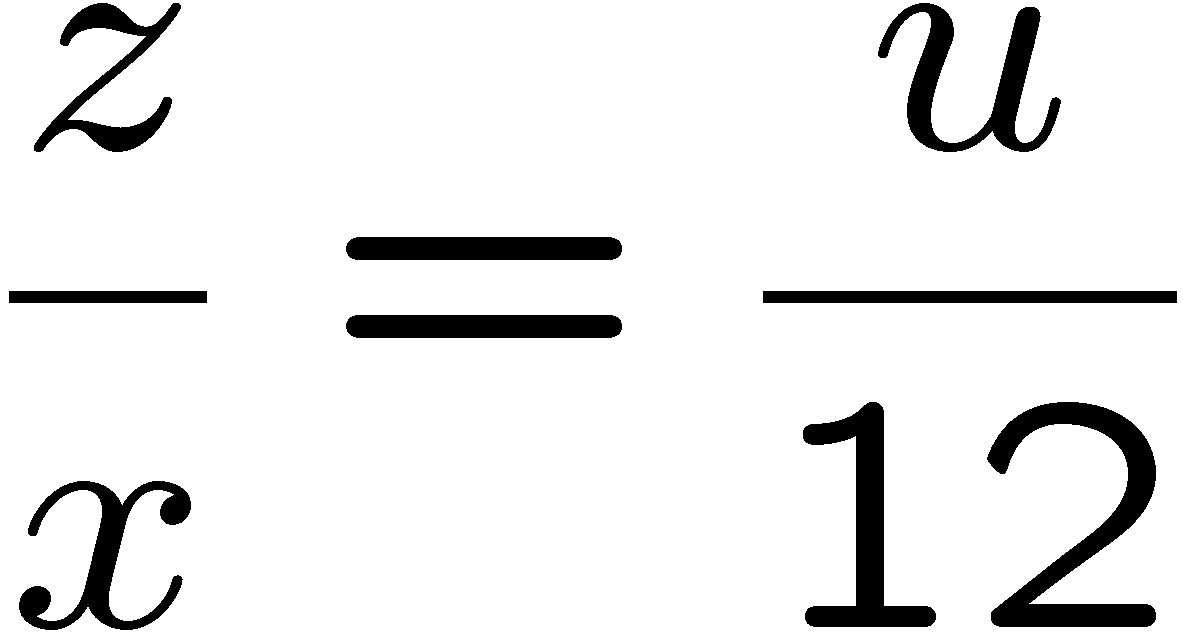 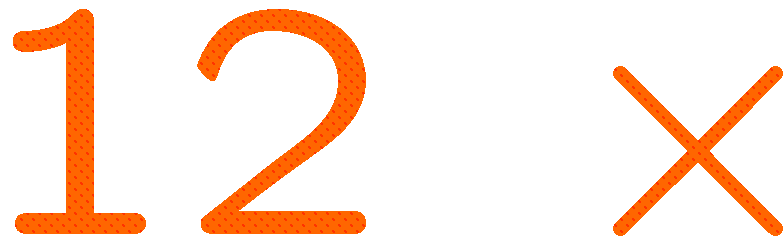 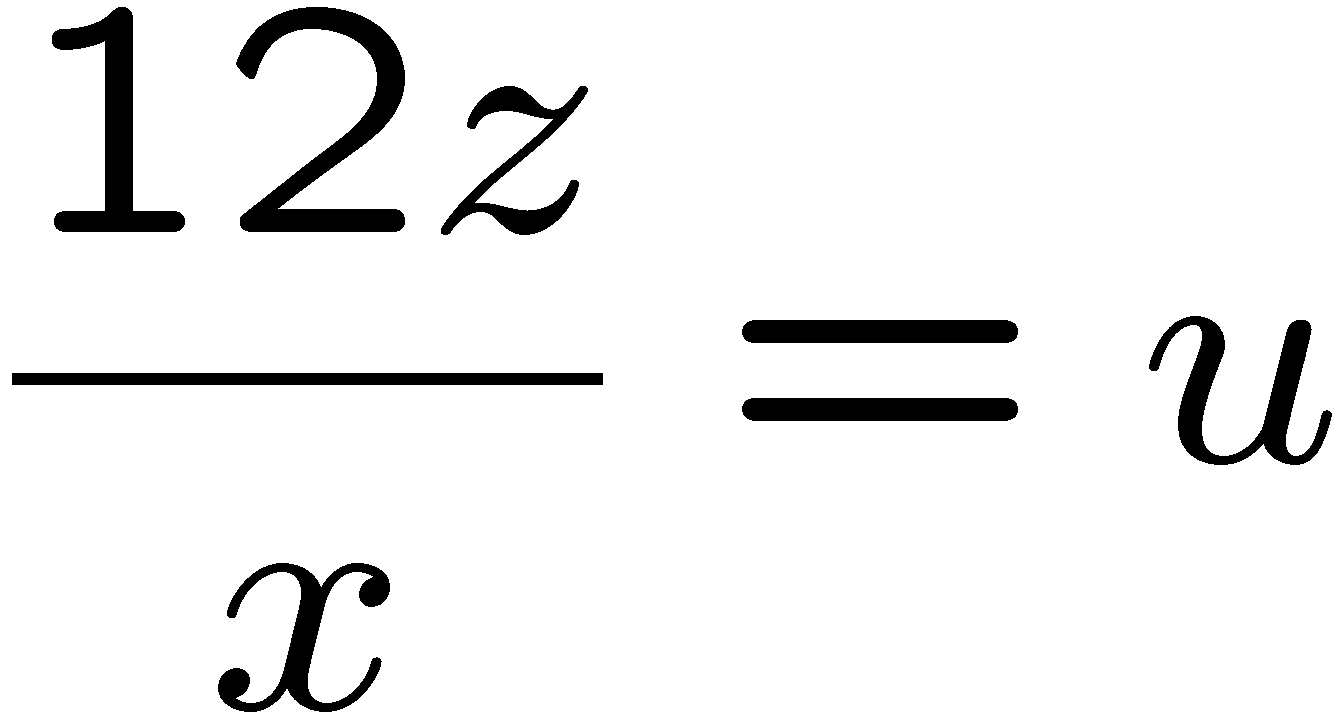 41
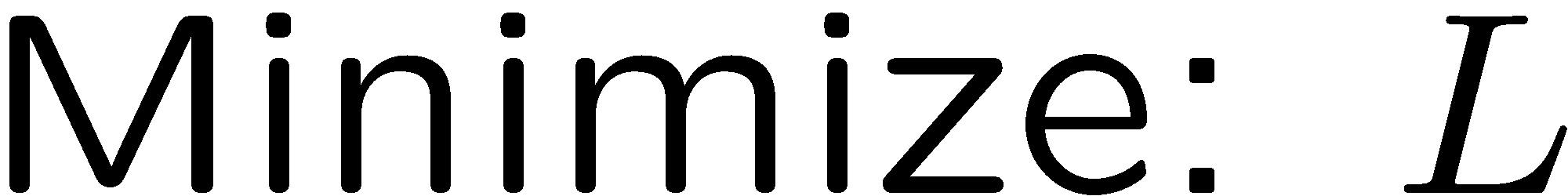 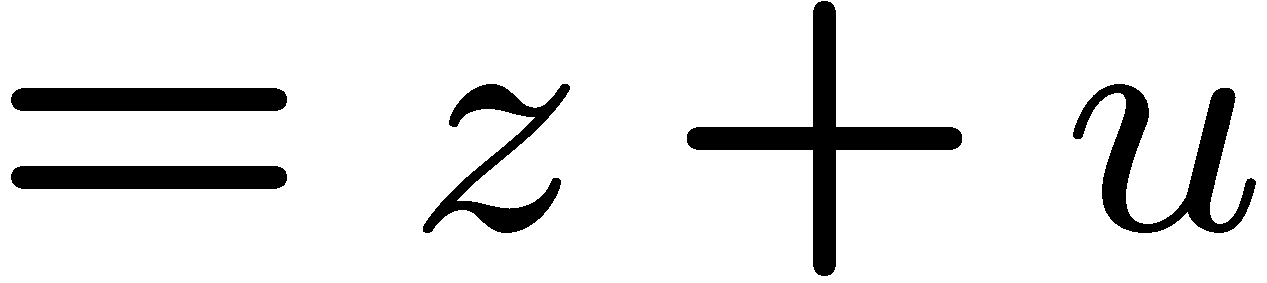 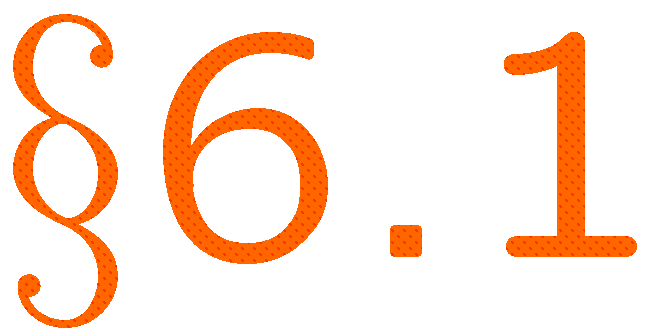 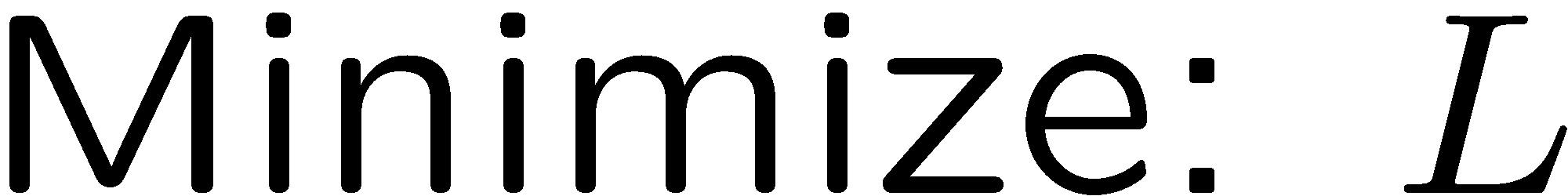 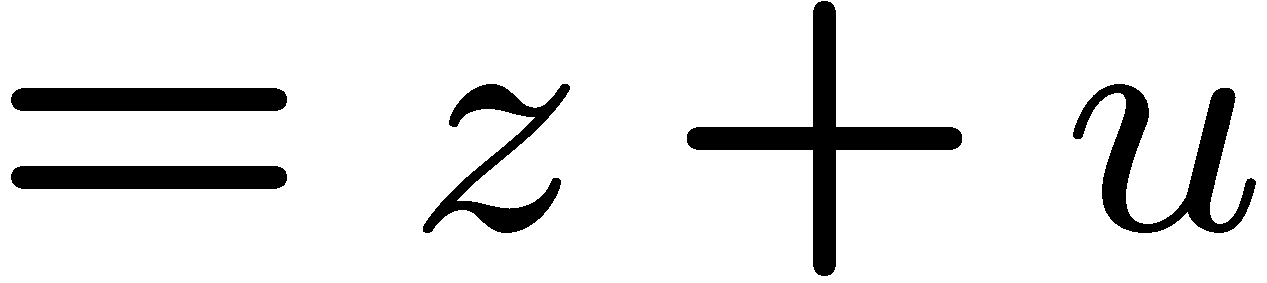 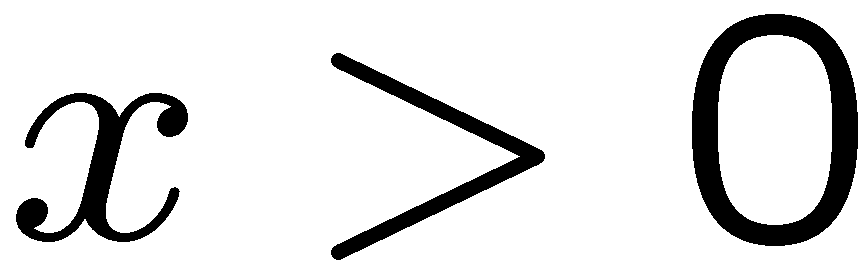 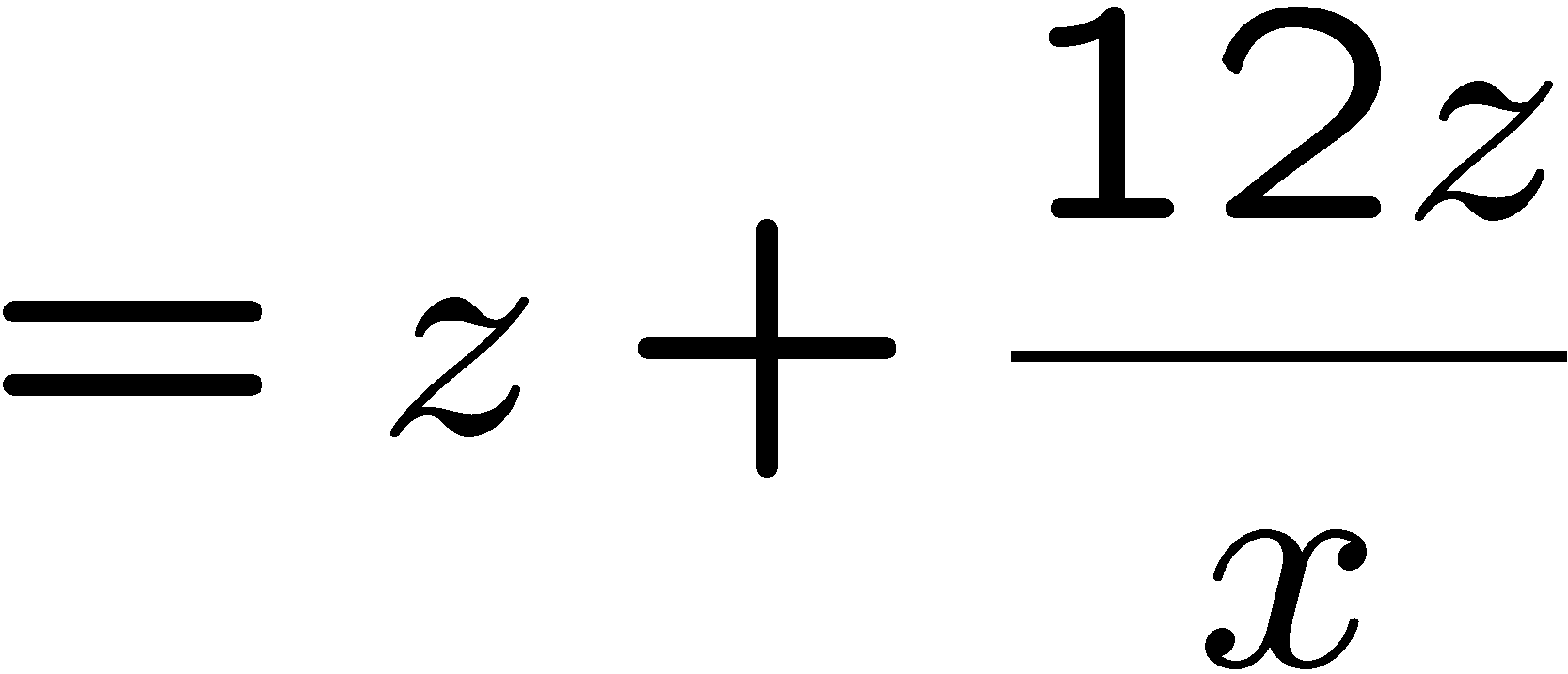 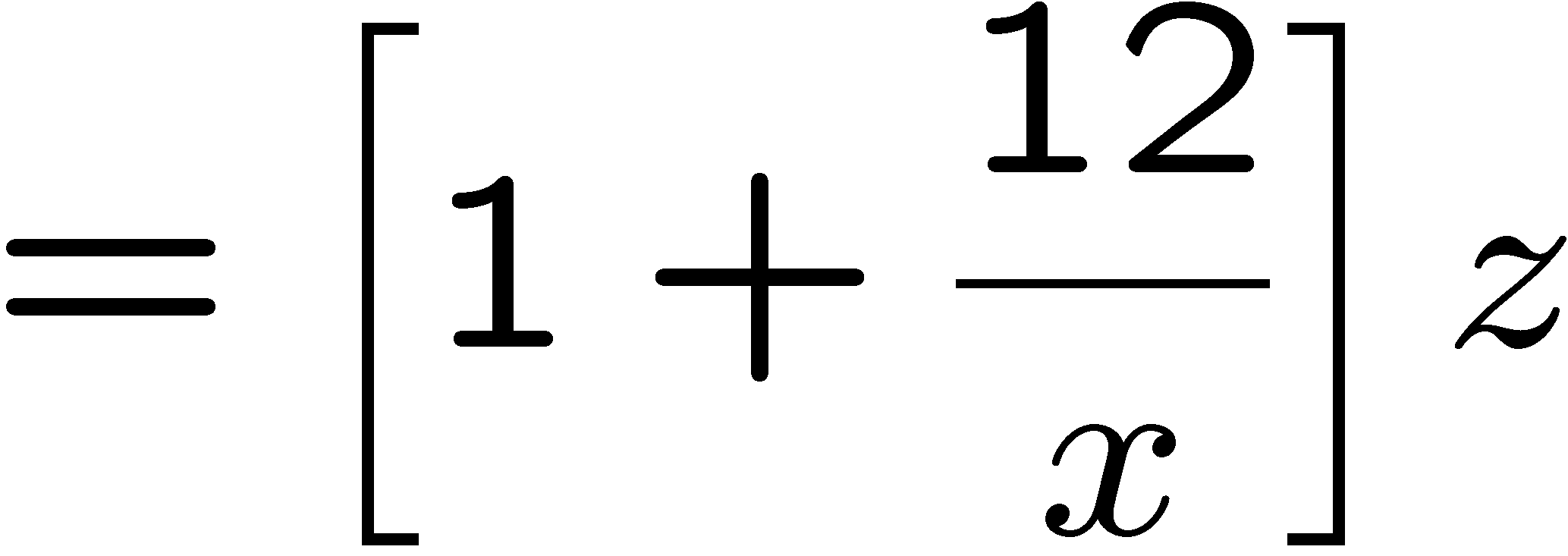 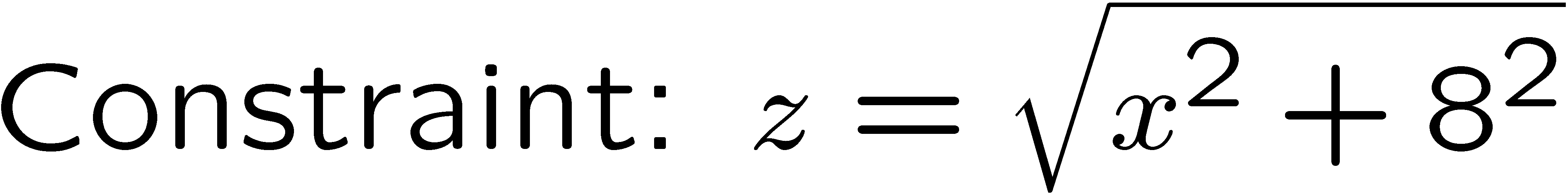 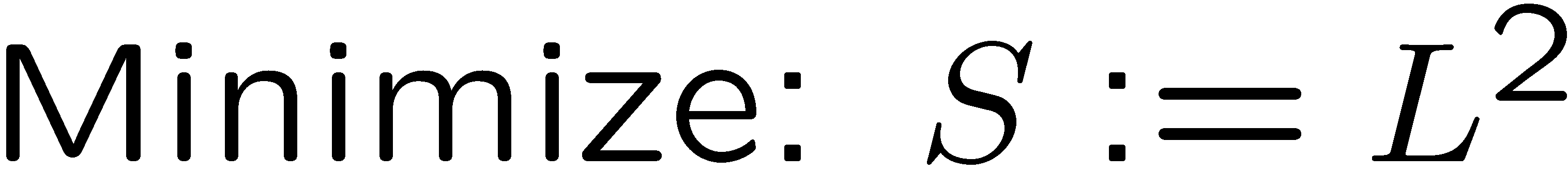 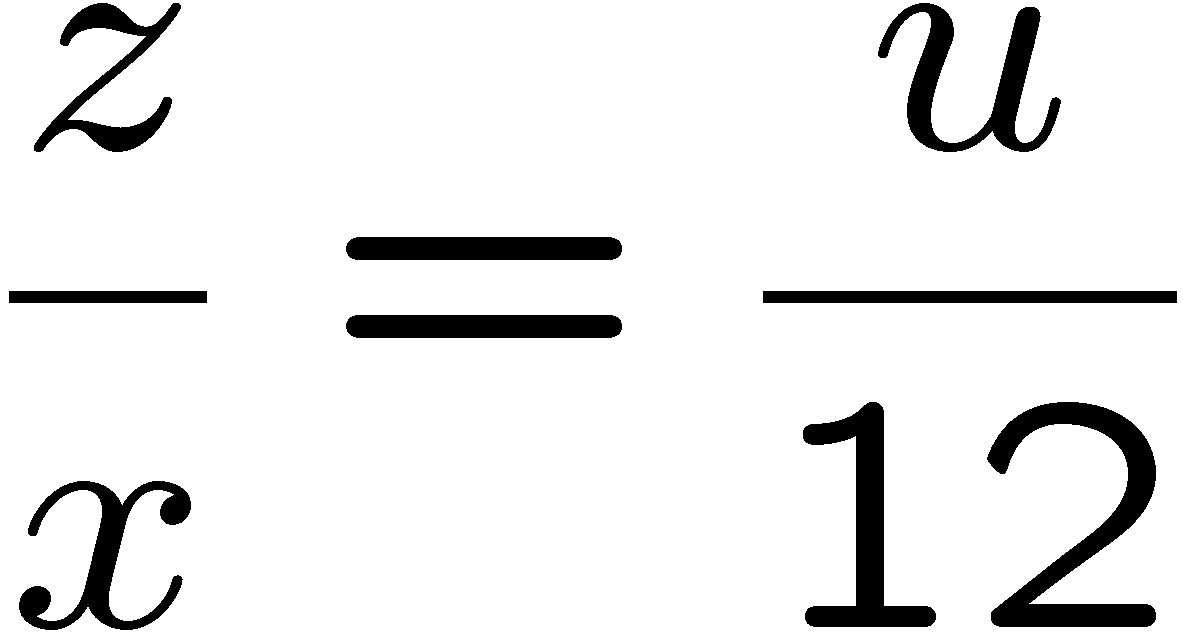 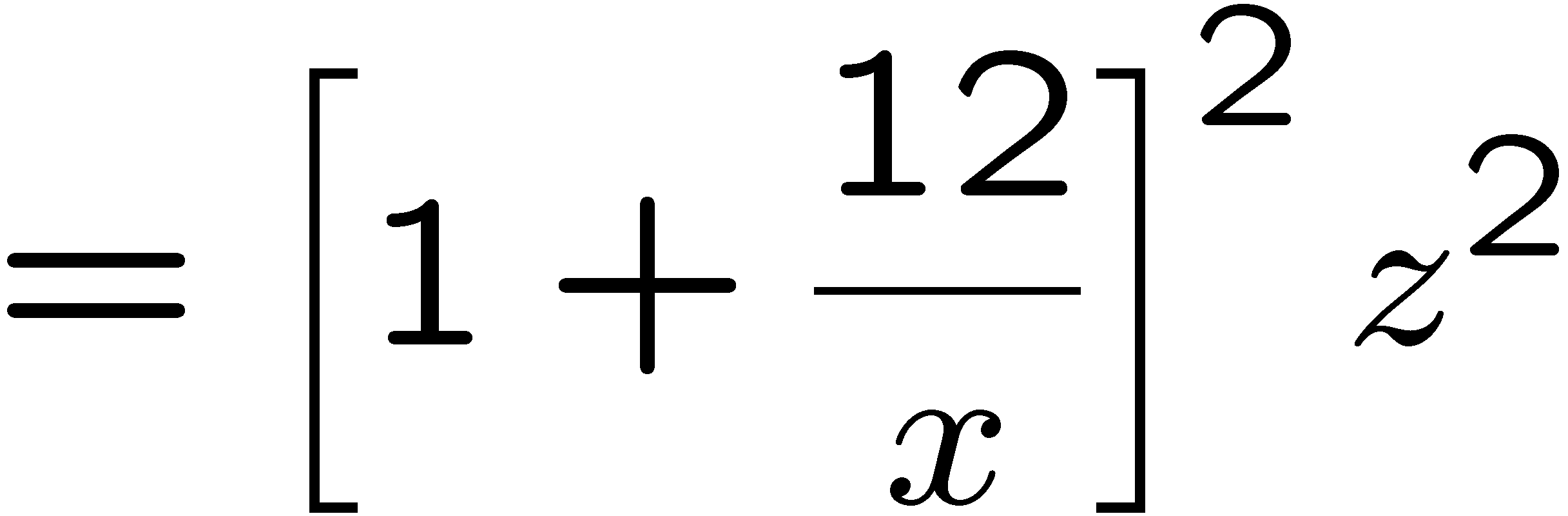 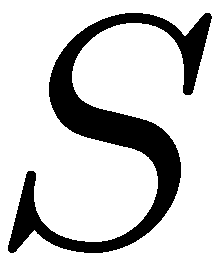 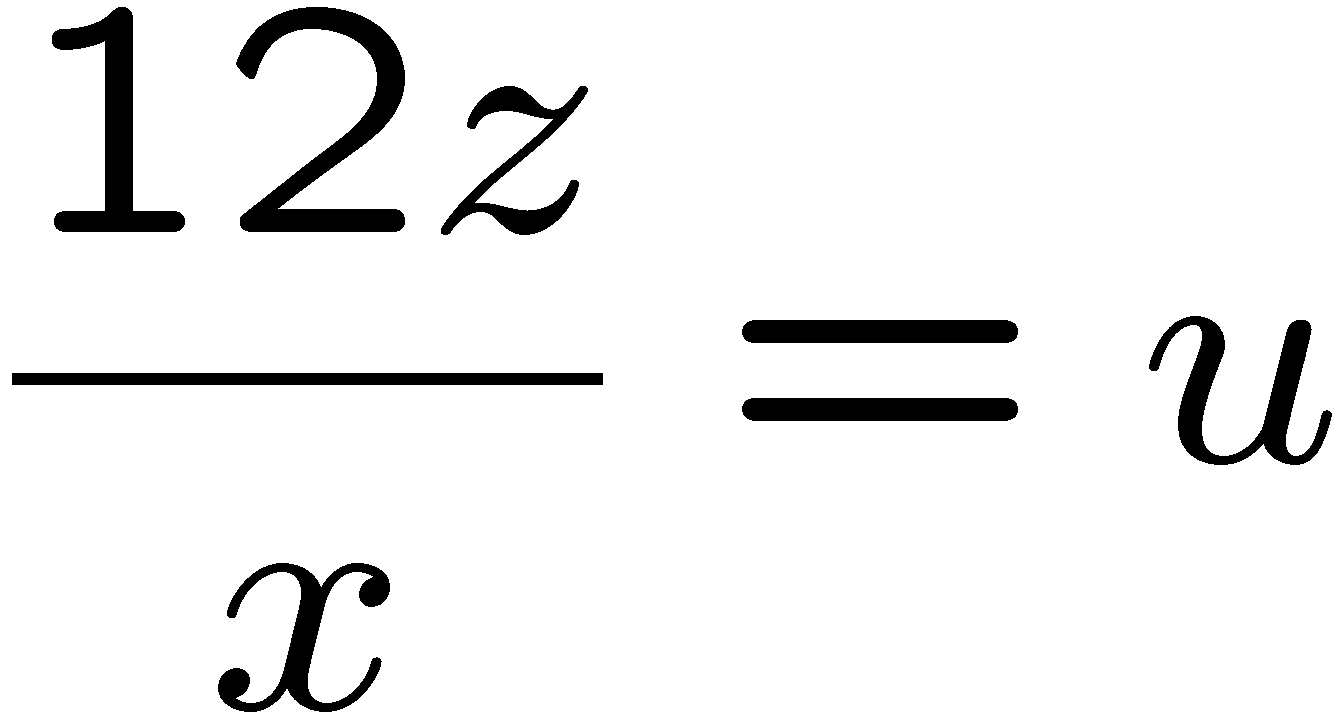 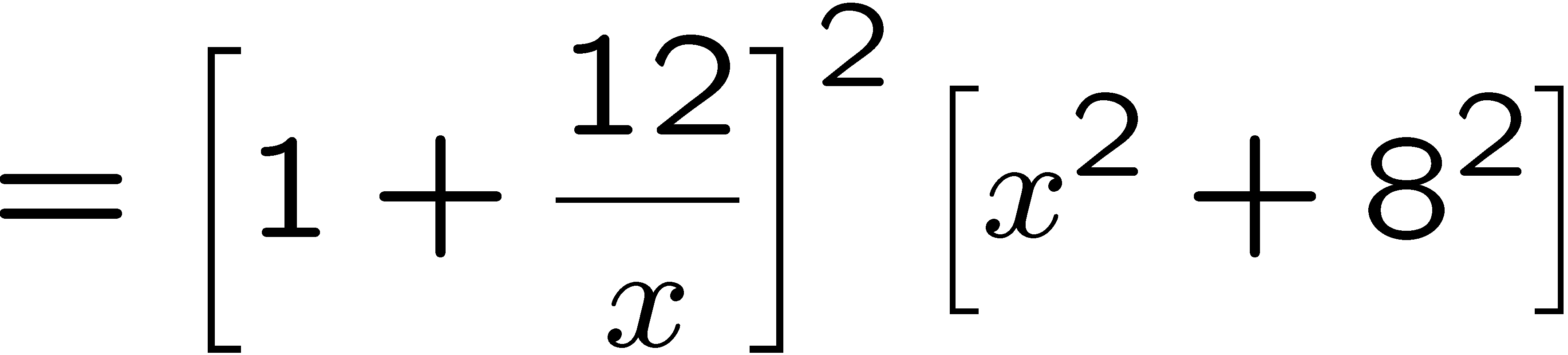 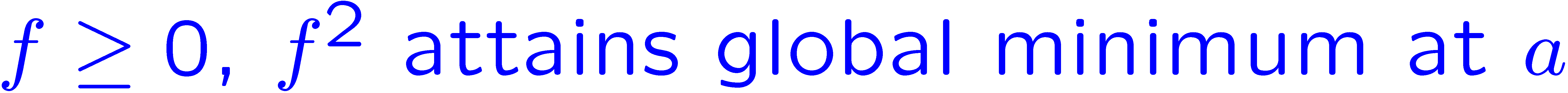 42
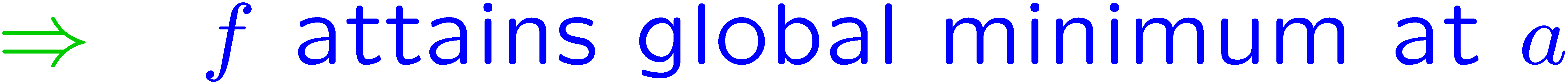 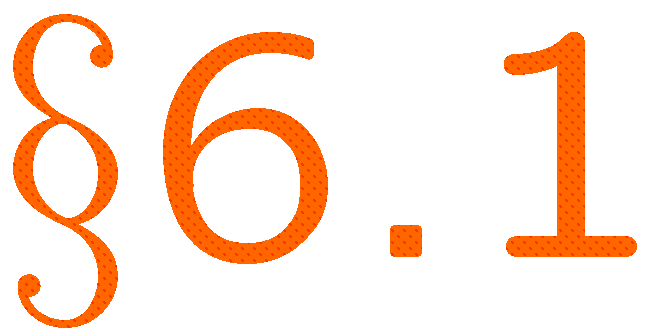 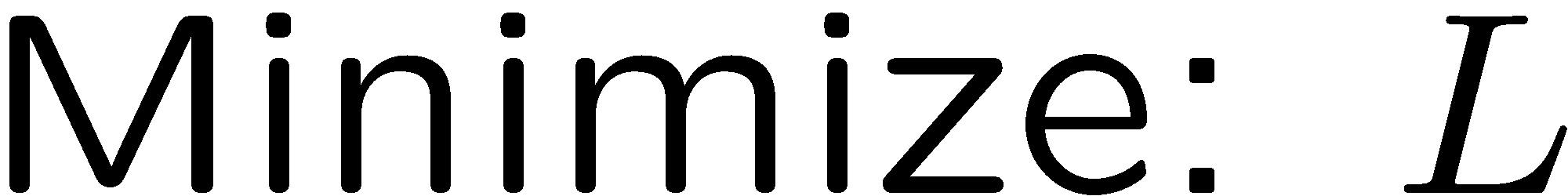 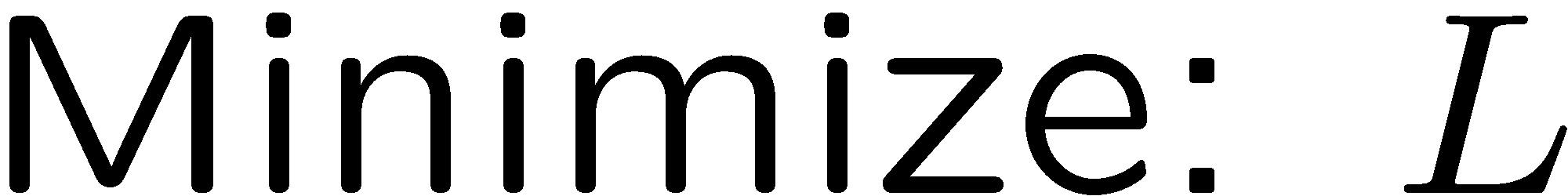 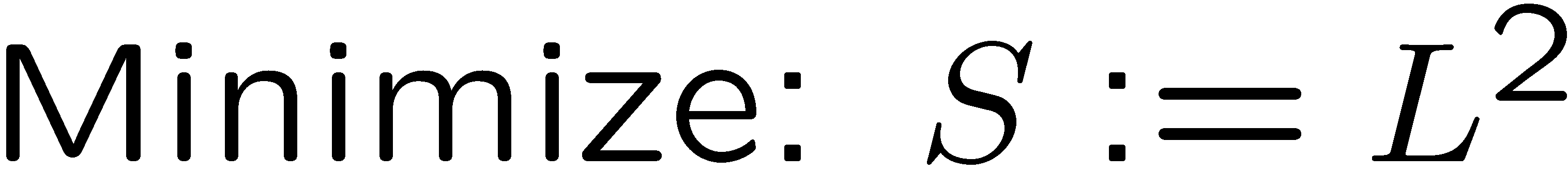 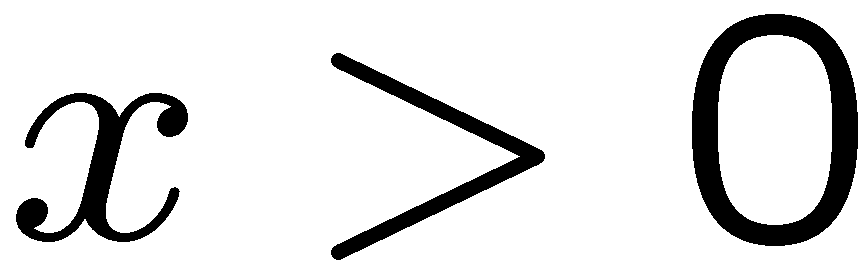 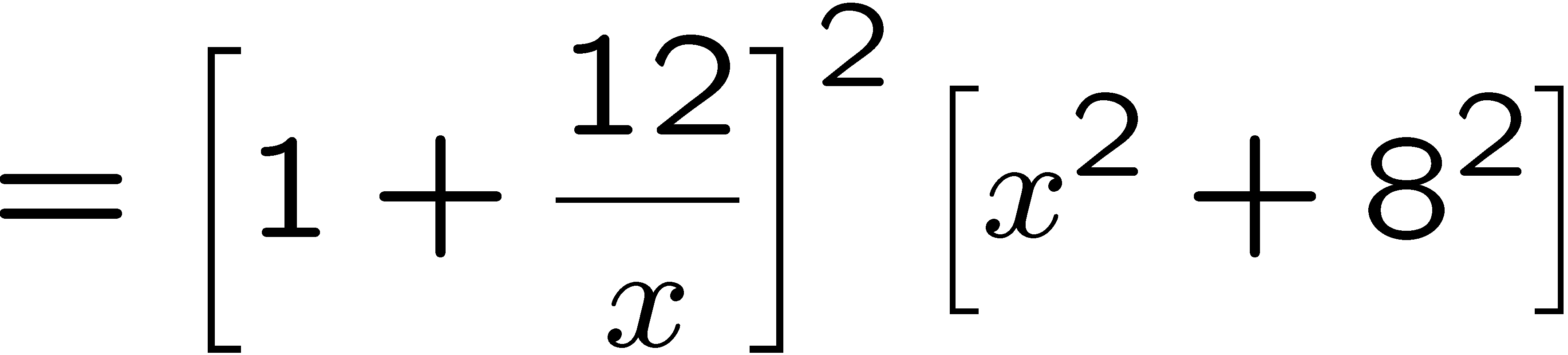 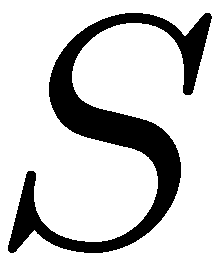 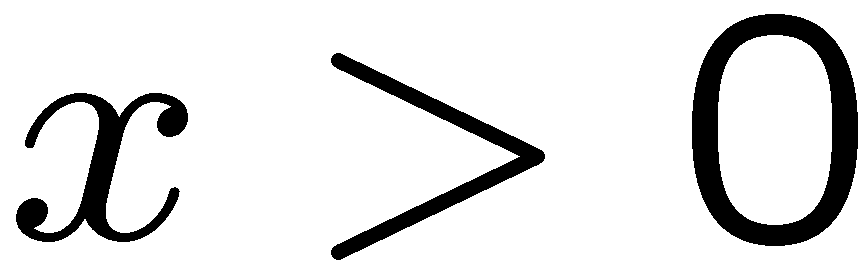 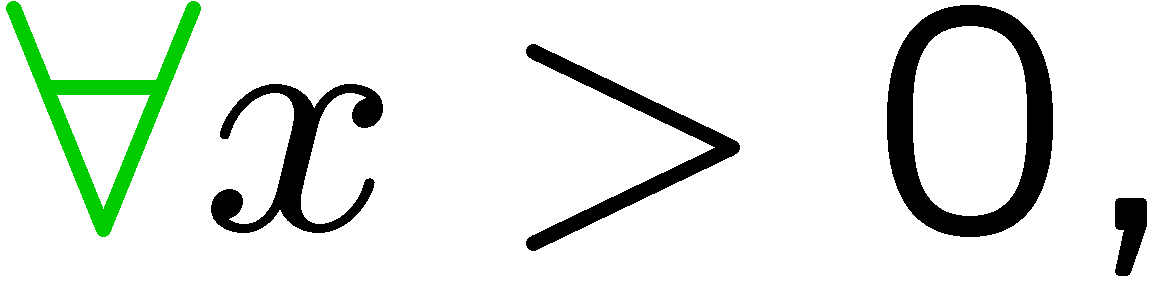 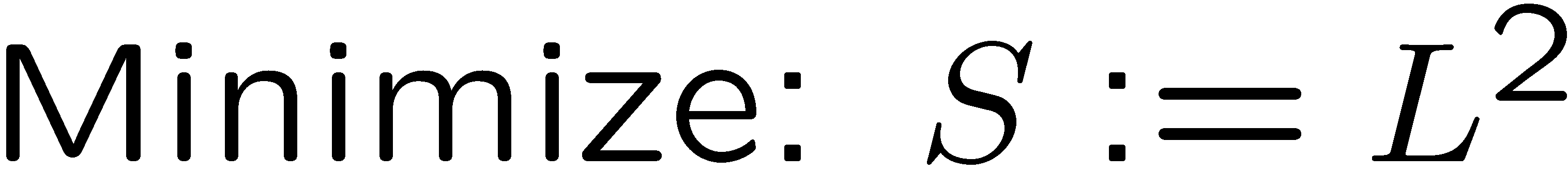 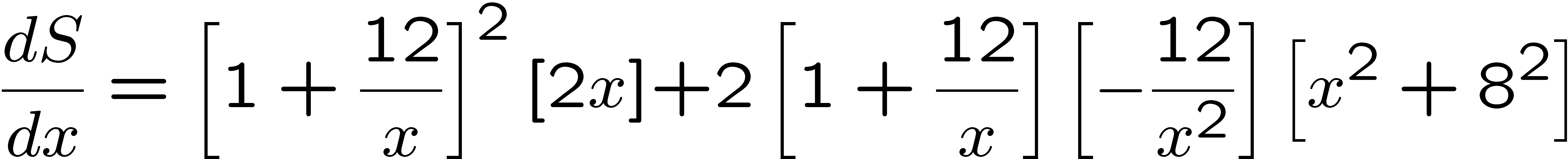 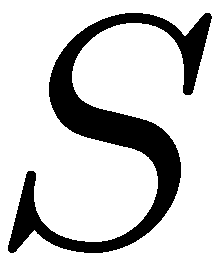 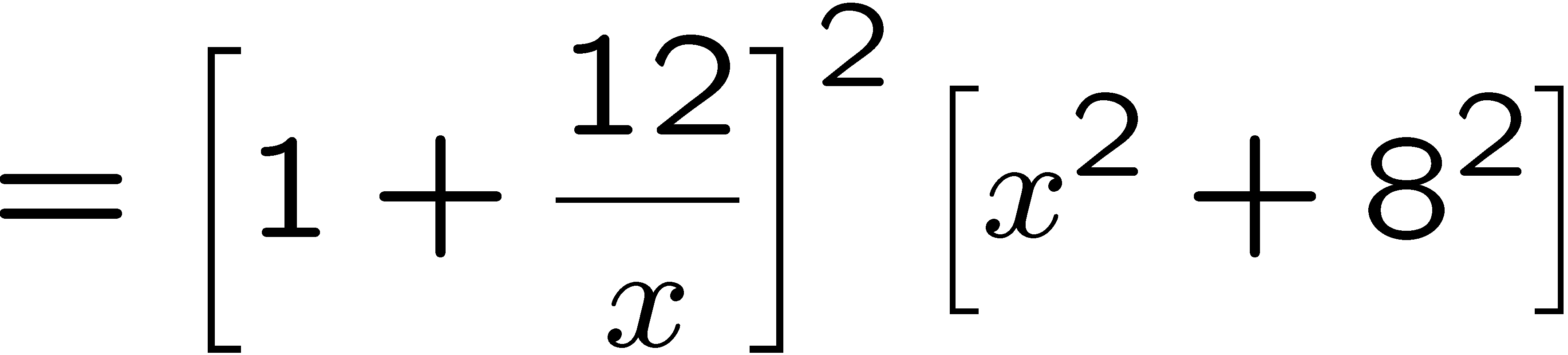 43
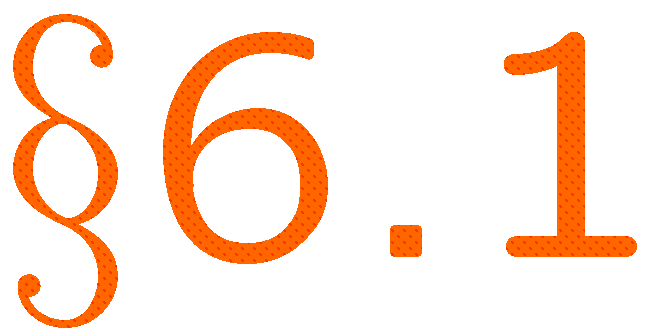 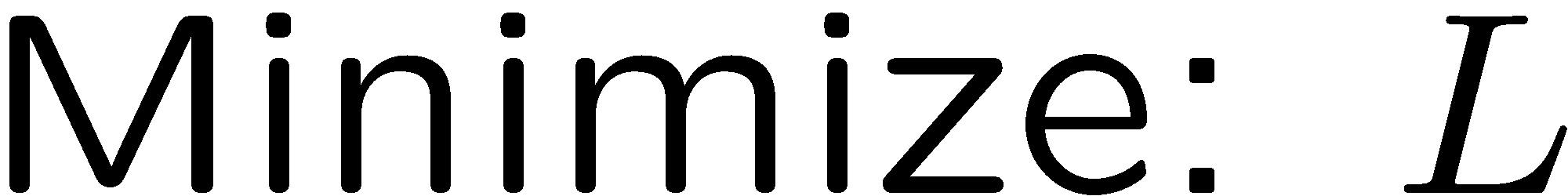 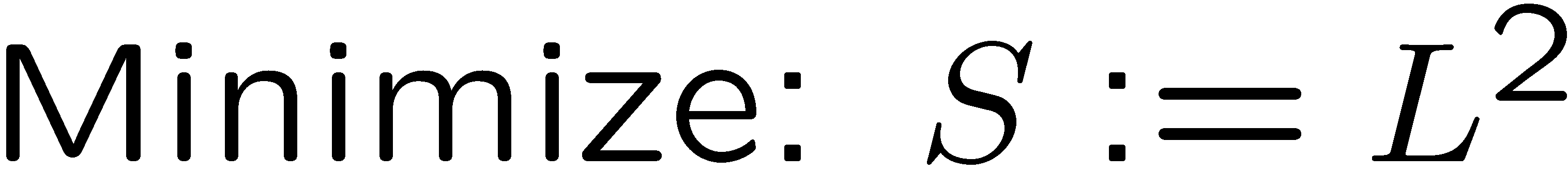 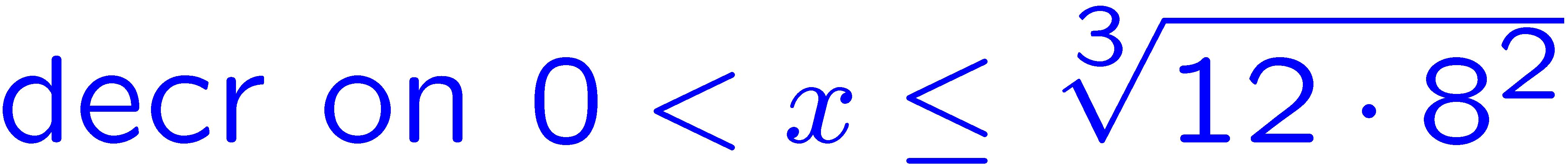 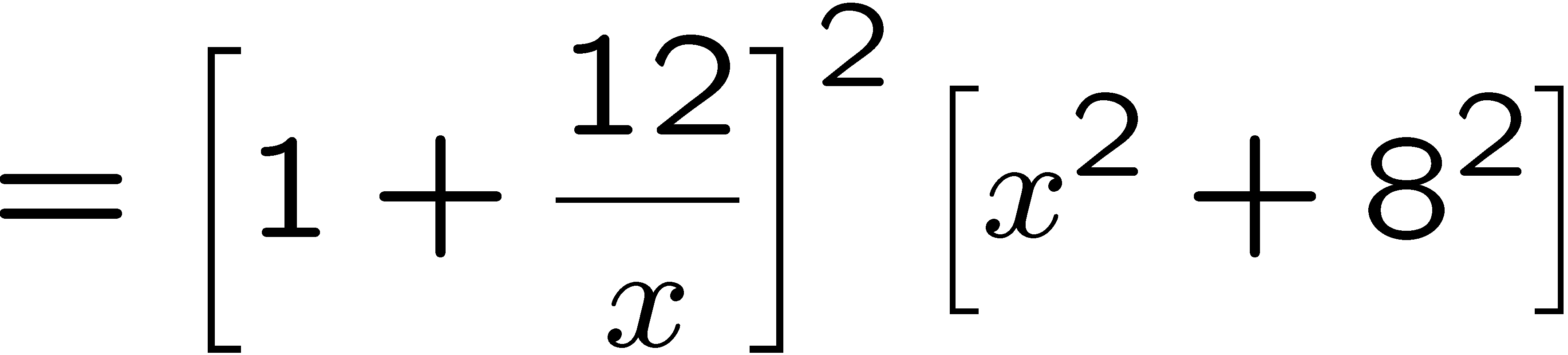 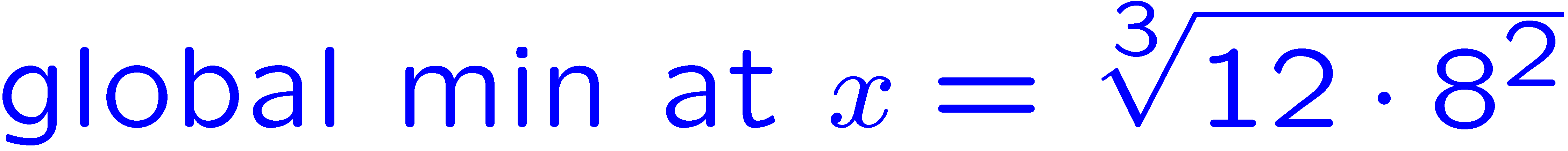 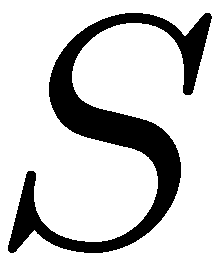 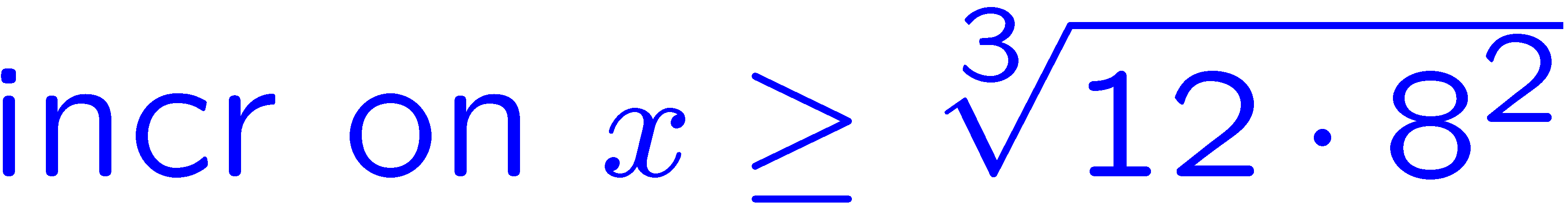 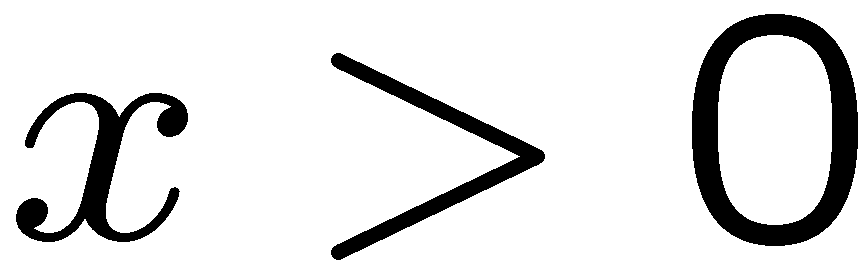 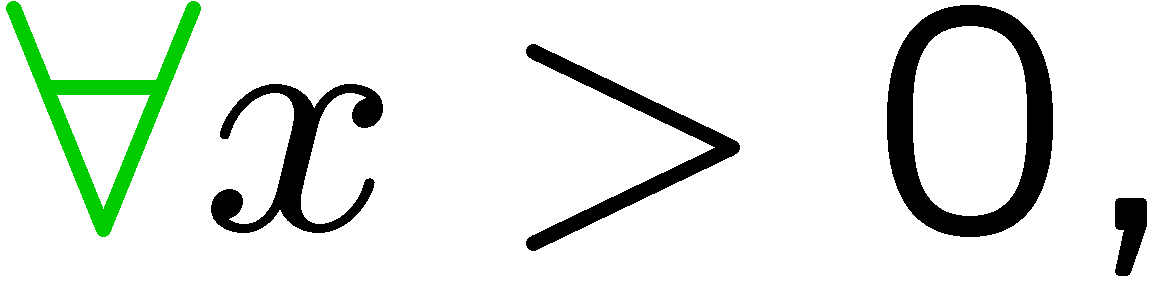 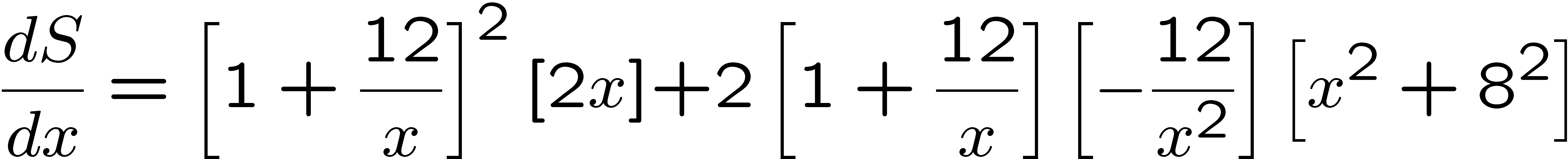 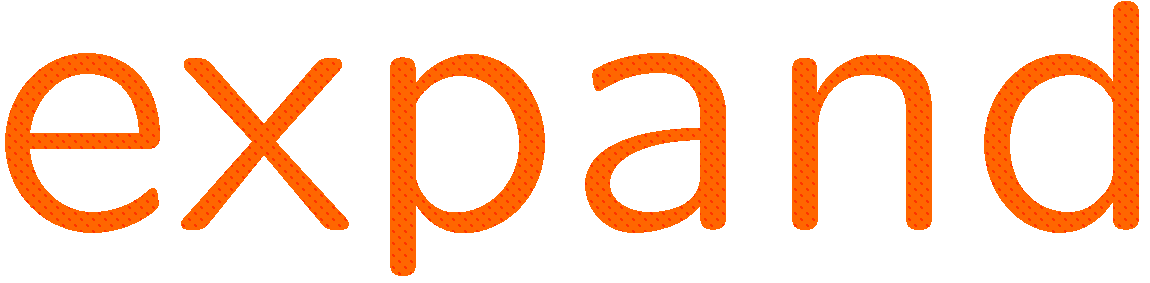 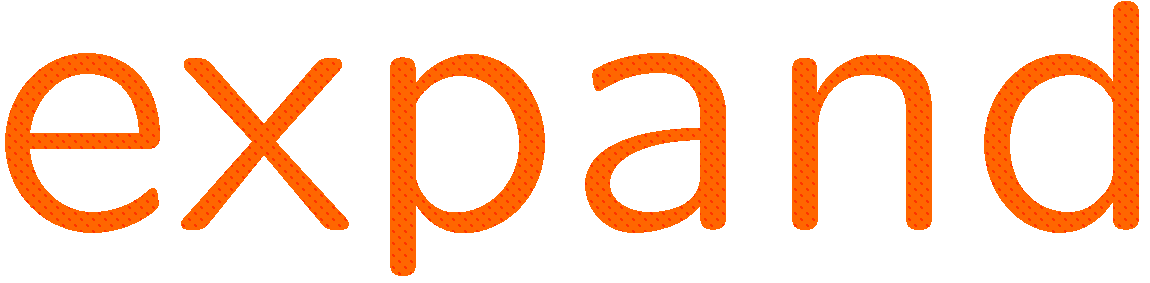 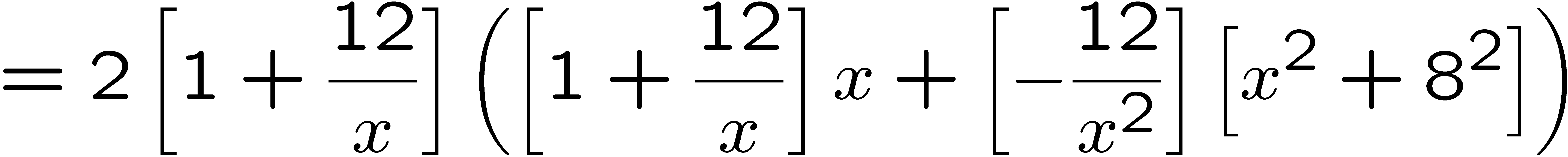 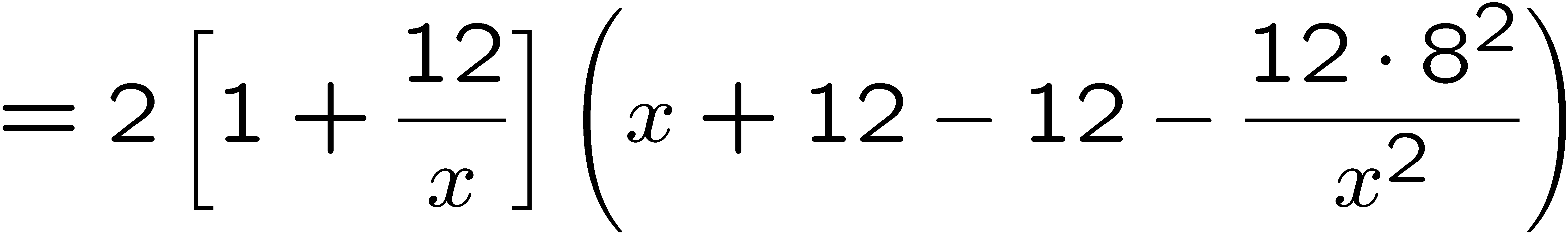 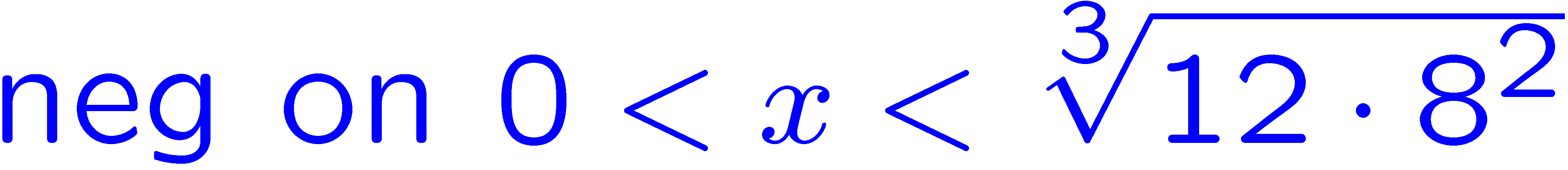 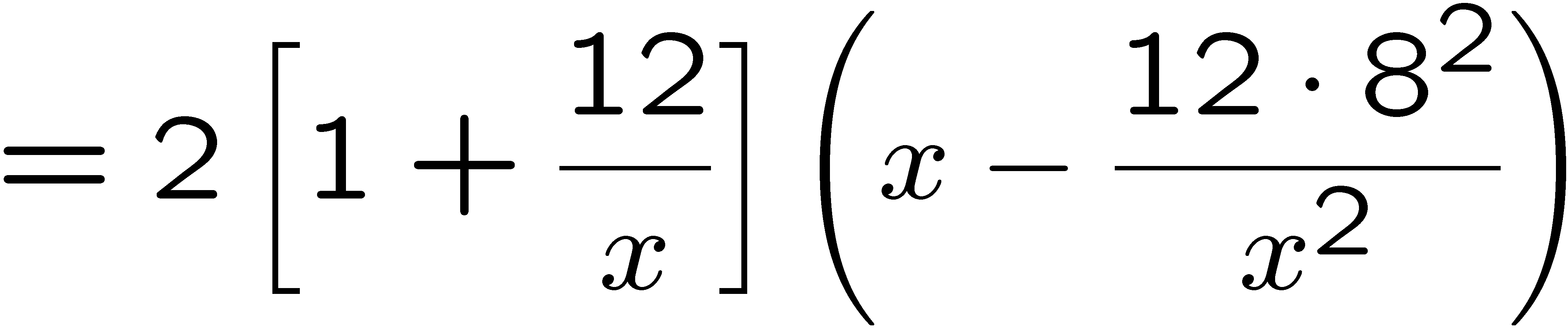 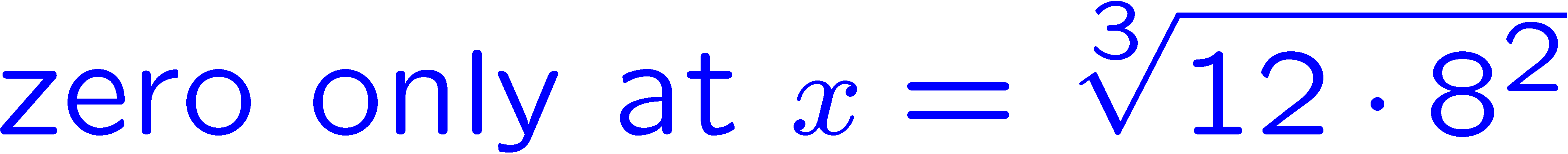 44
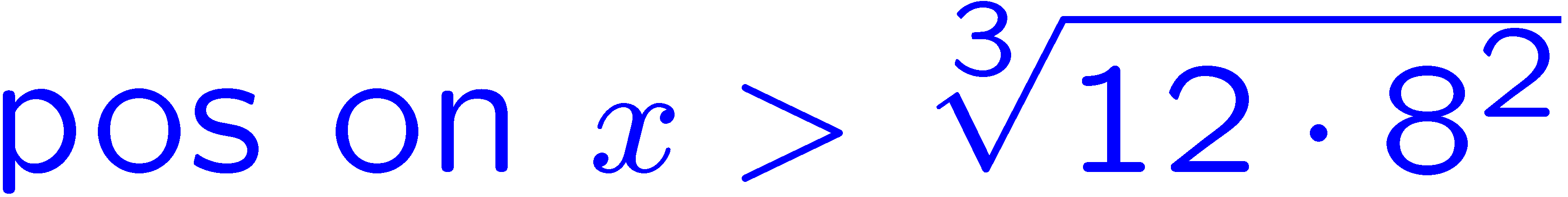 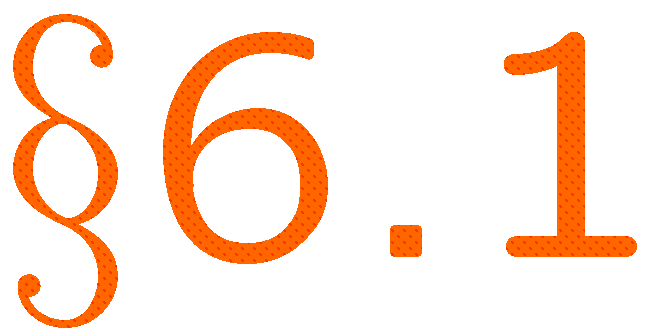 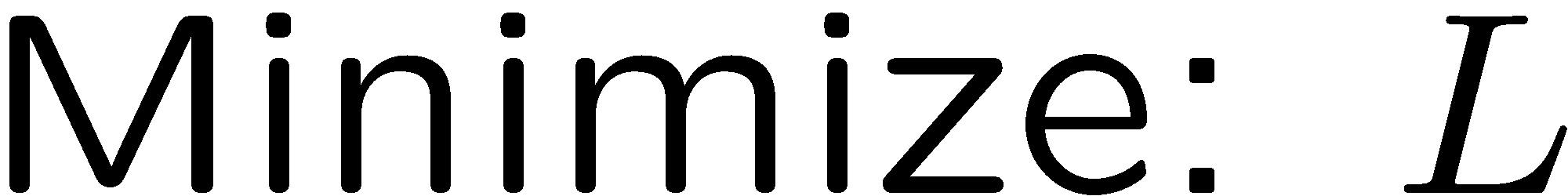 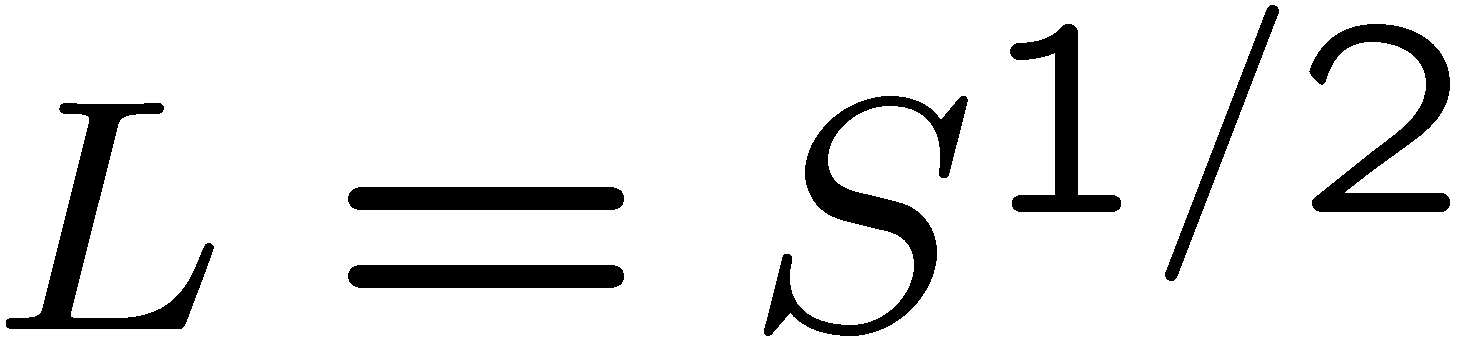 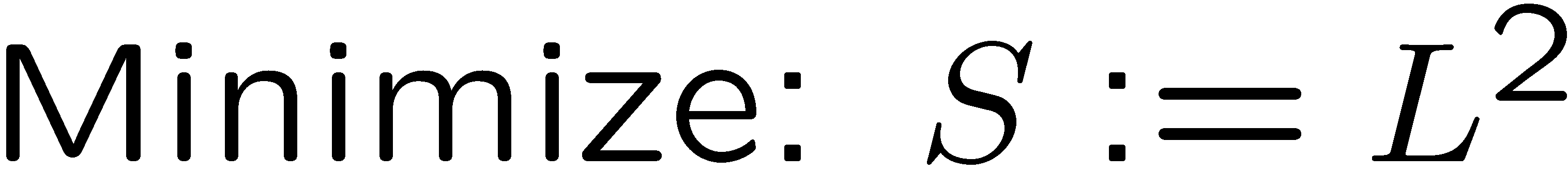 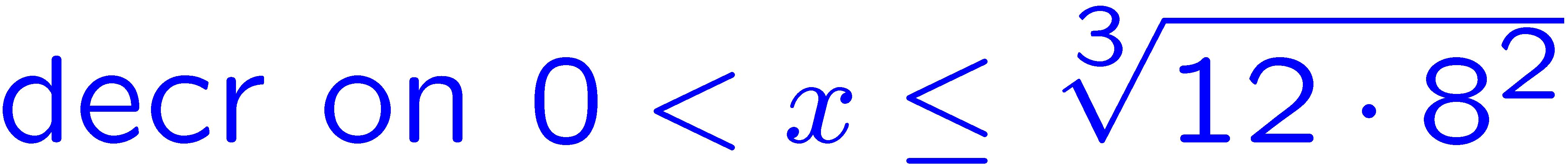 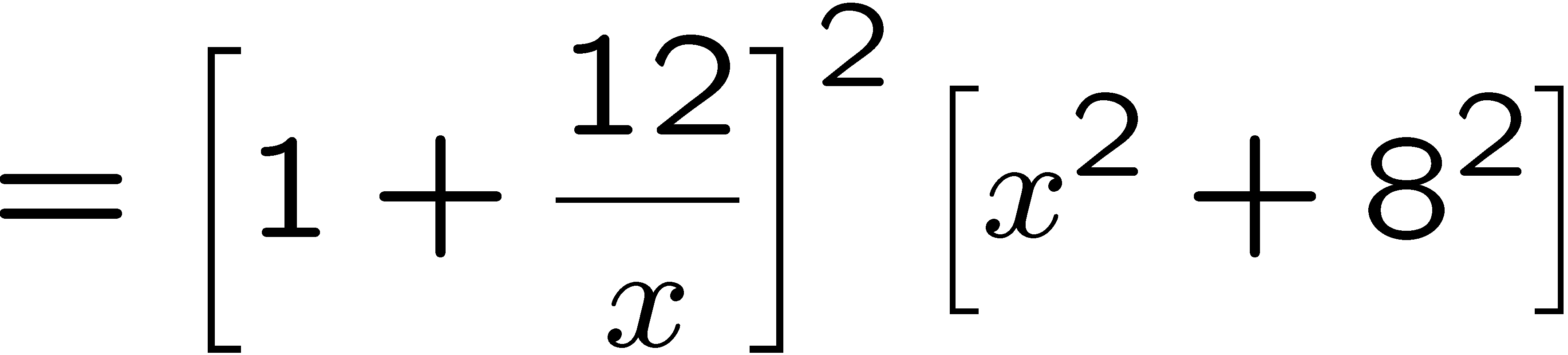 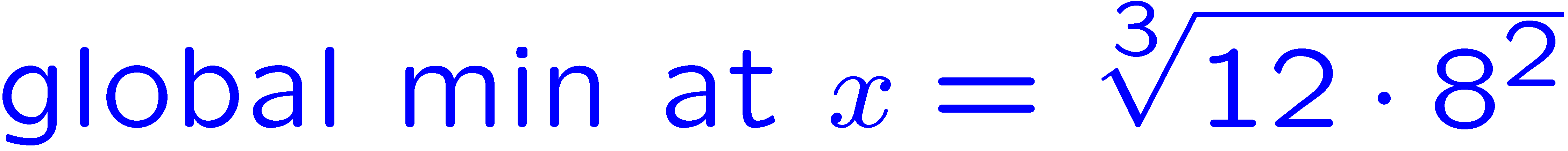 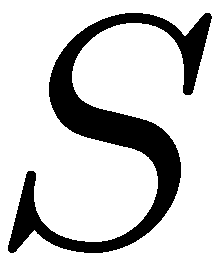 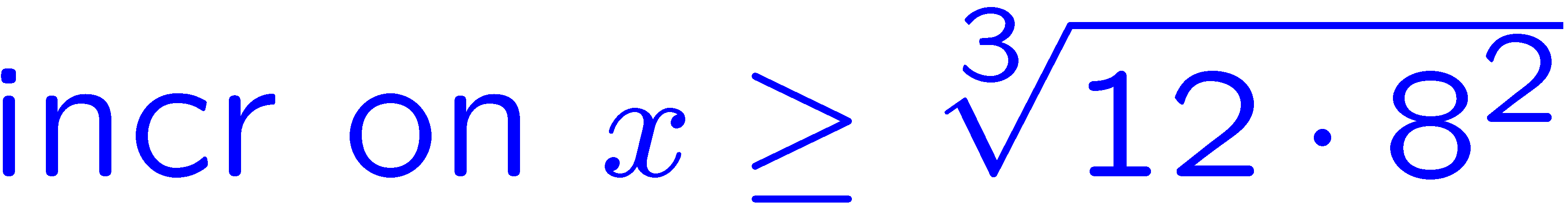 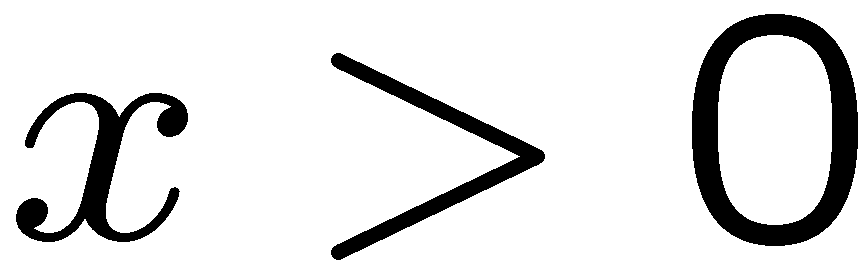 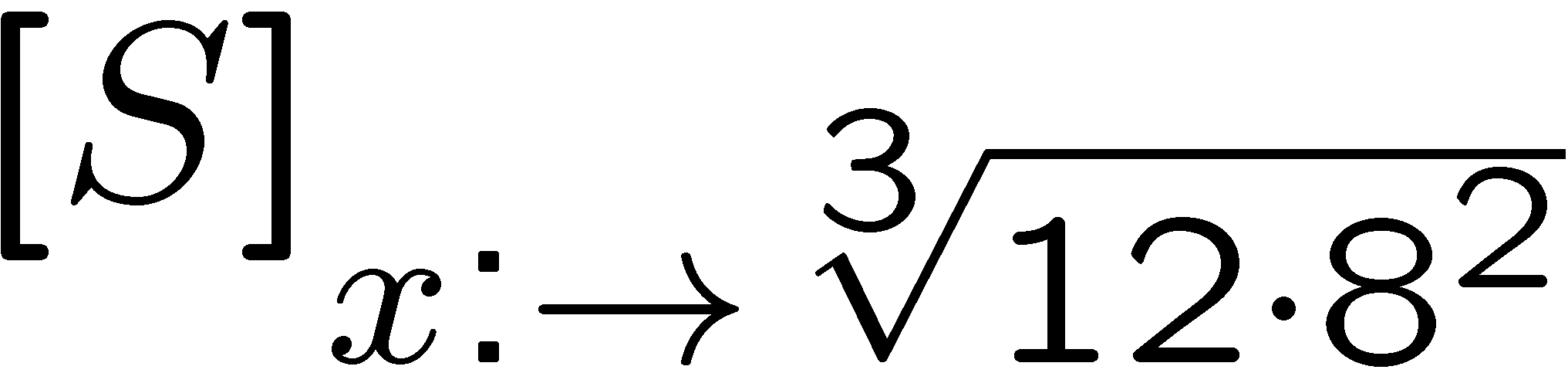 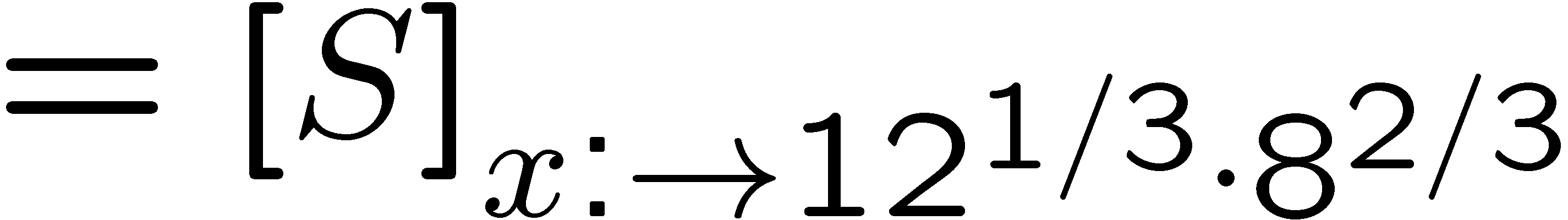 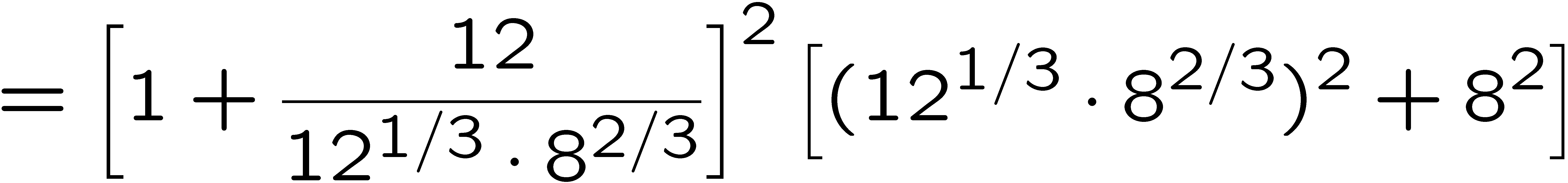 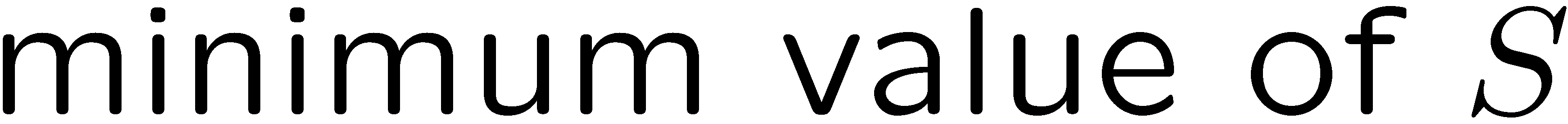 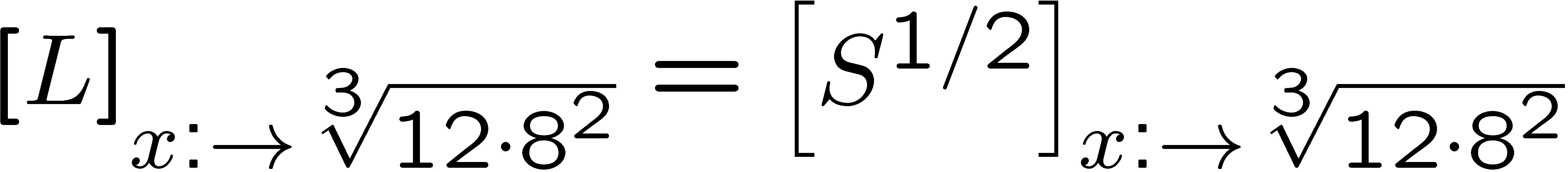 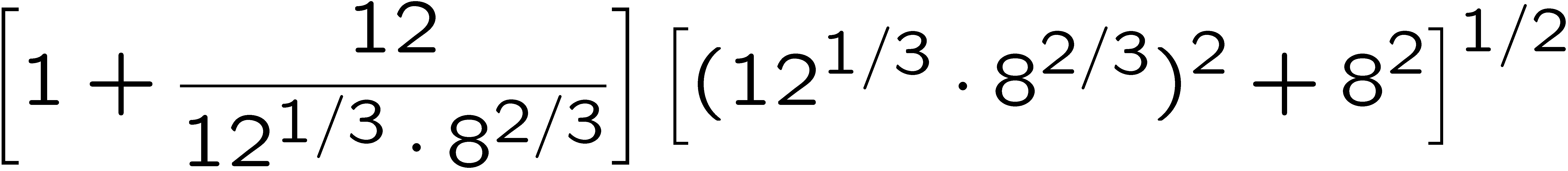 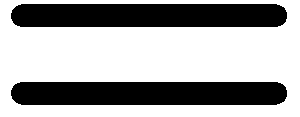 45
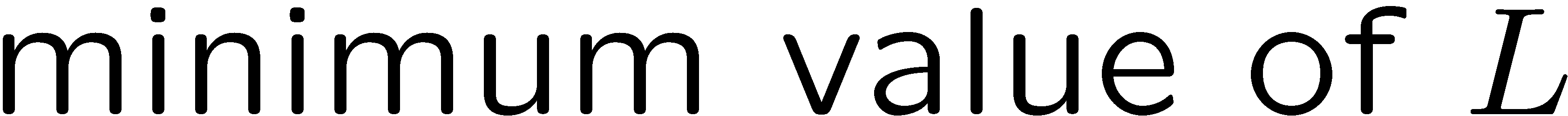 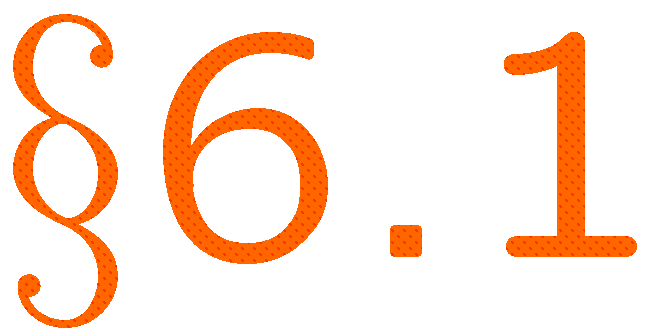 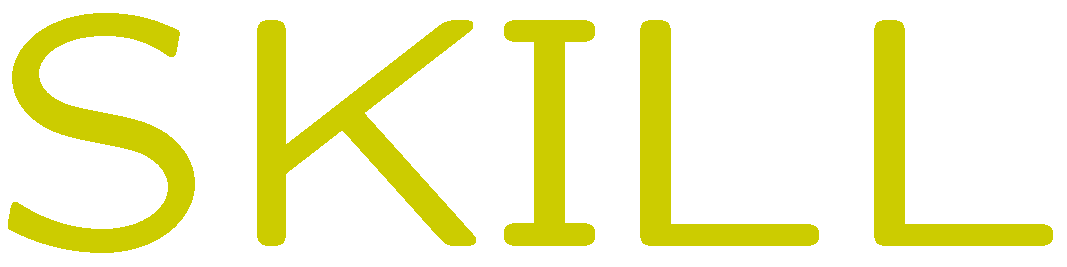 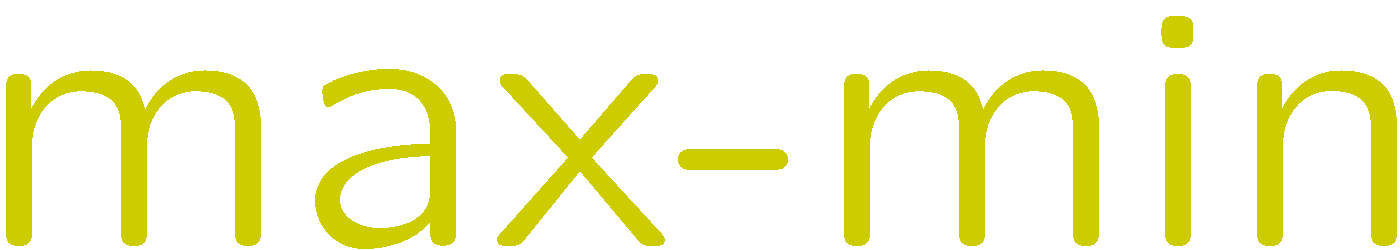 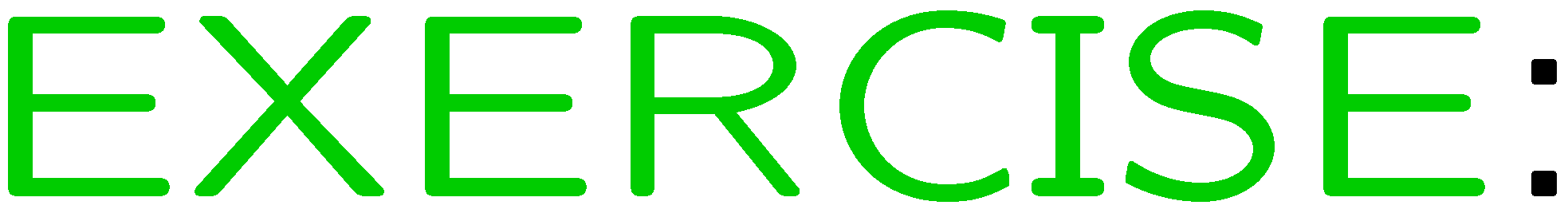 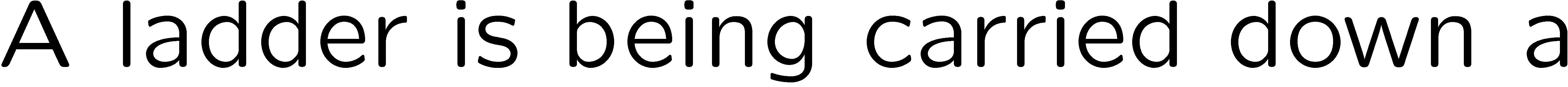 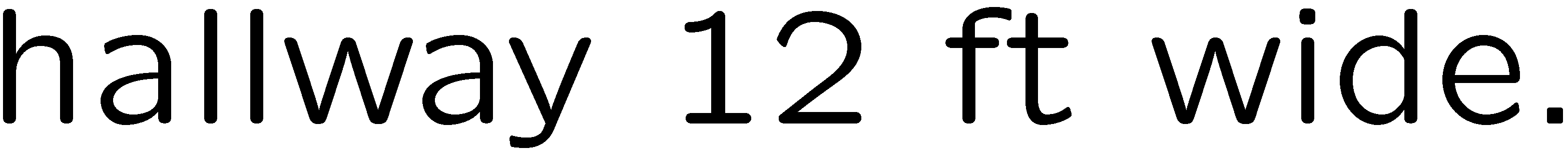 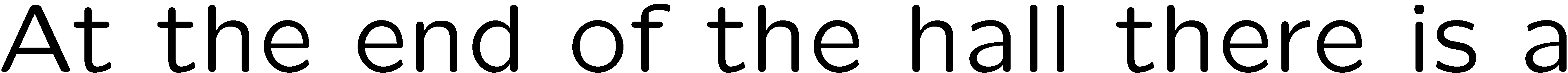 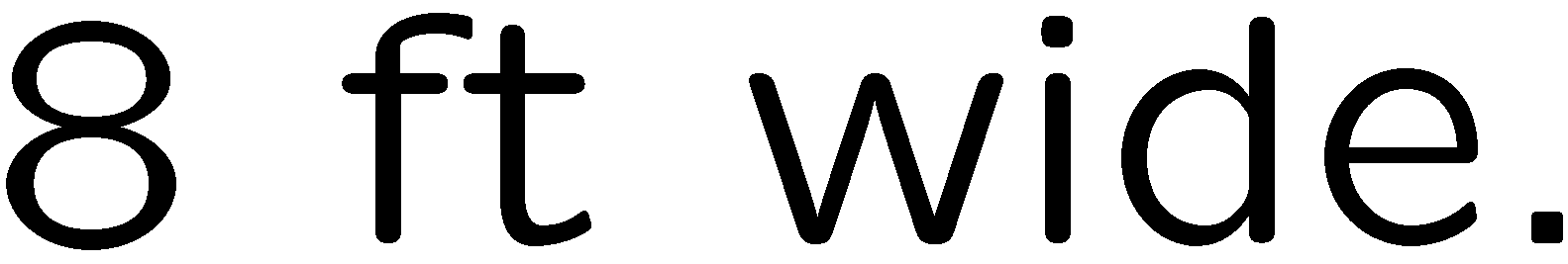 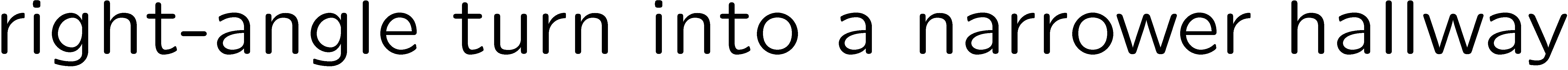 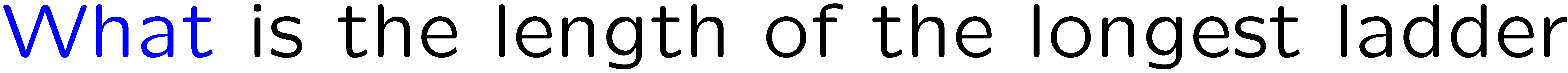 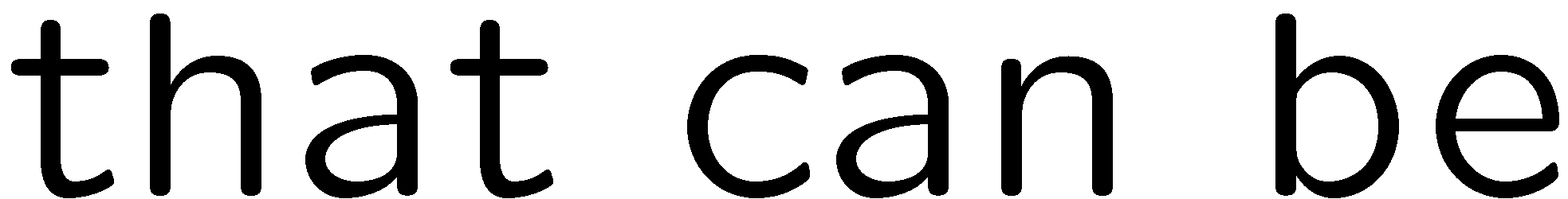 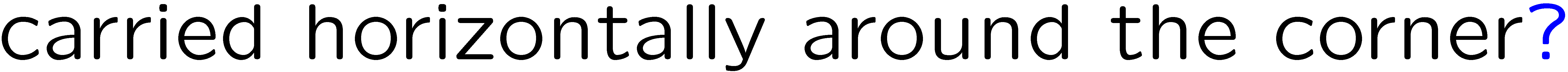 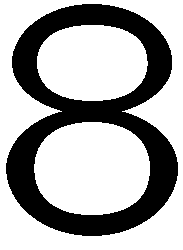 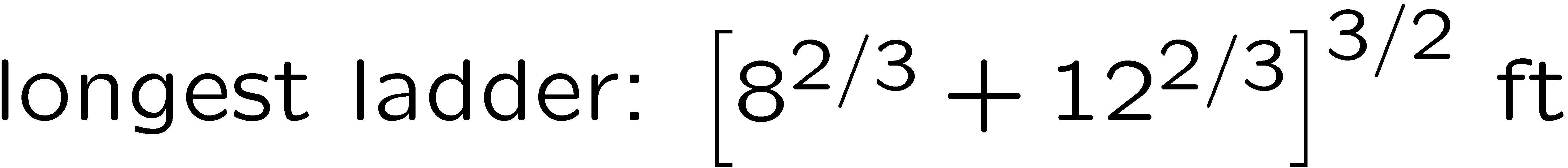 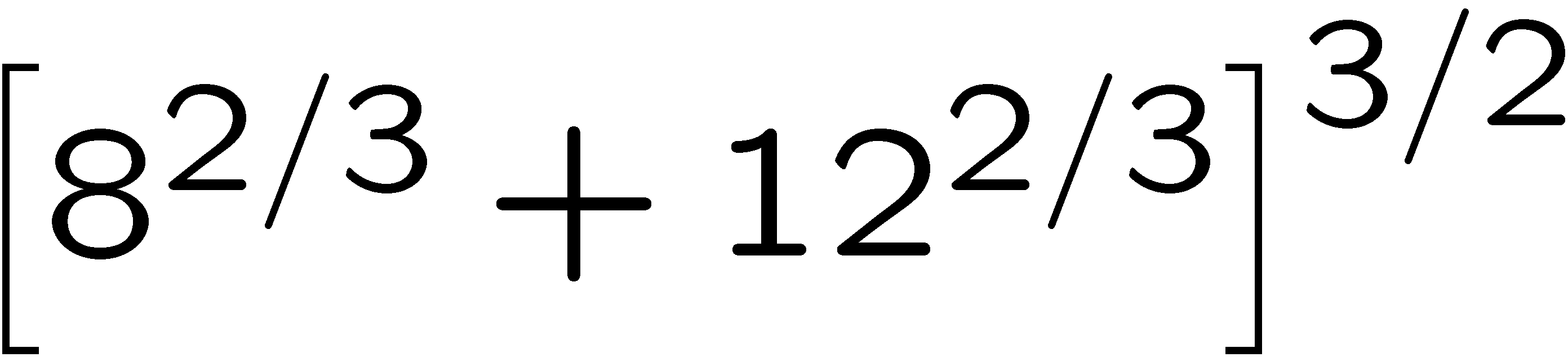 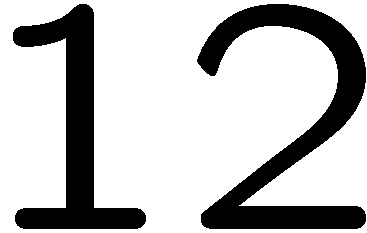 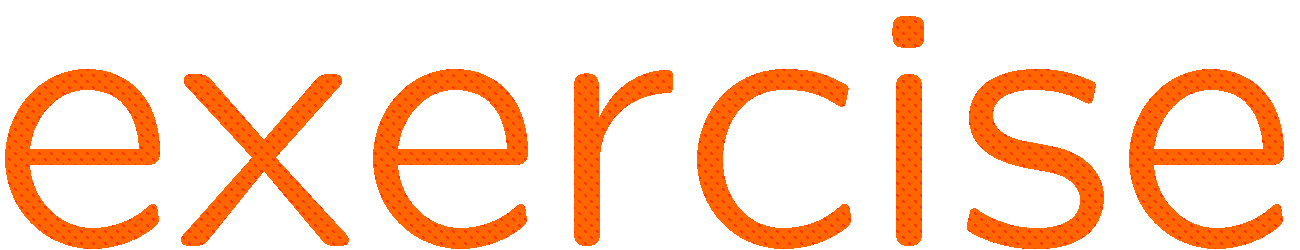 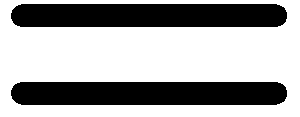 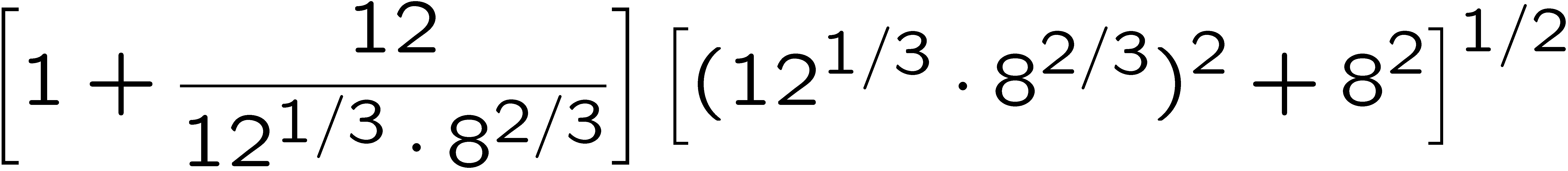 46
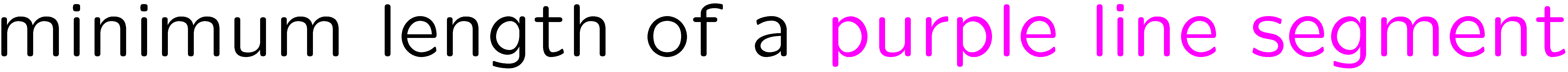 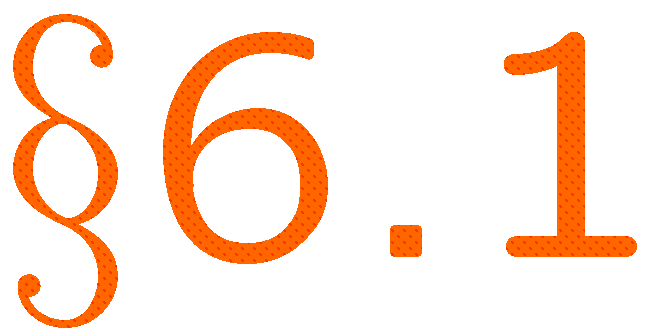 STOP
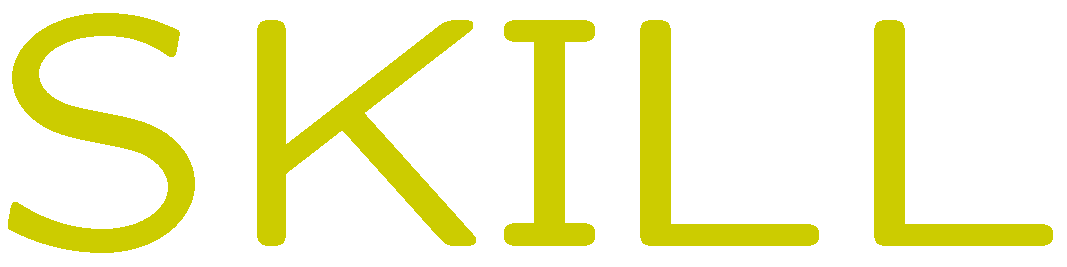 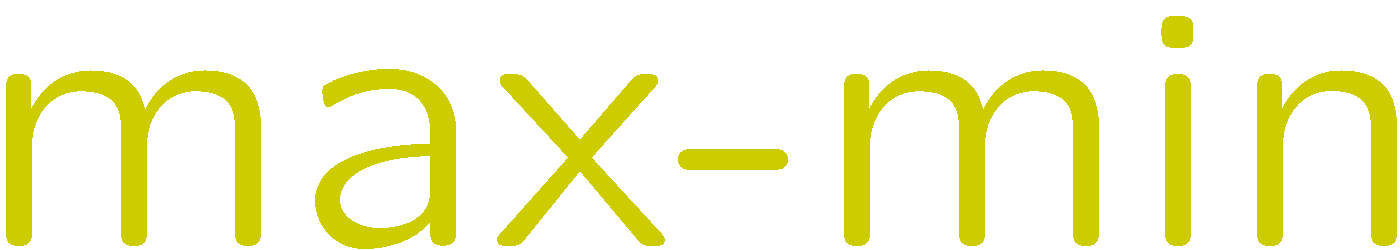 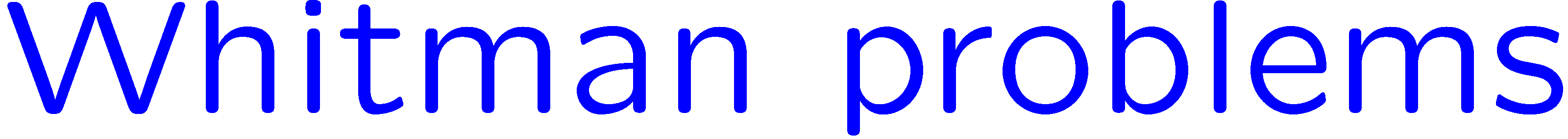 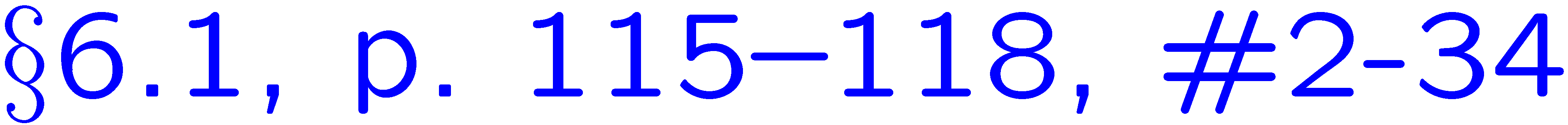 47
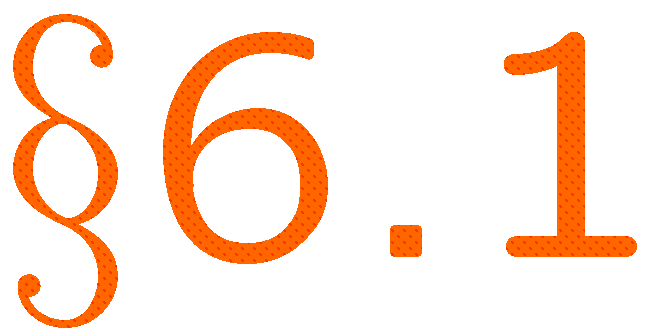